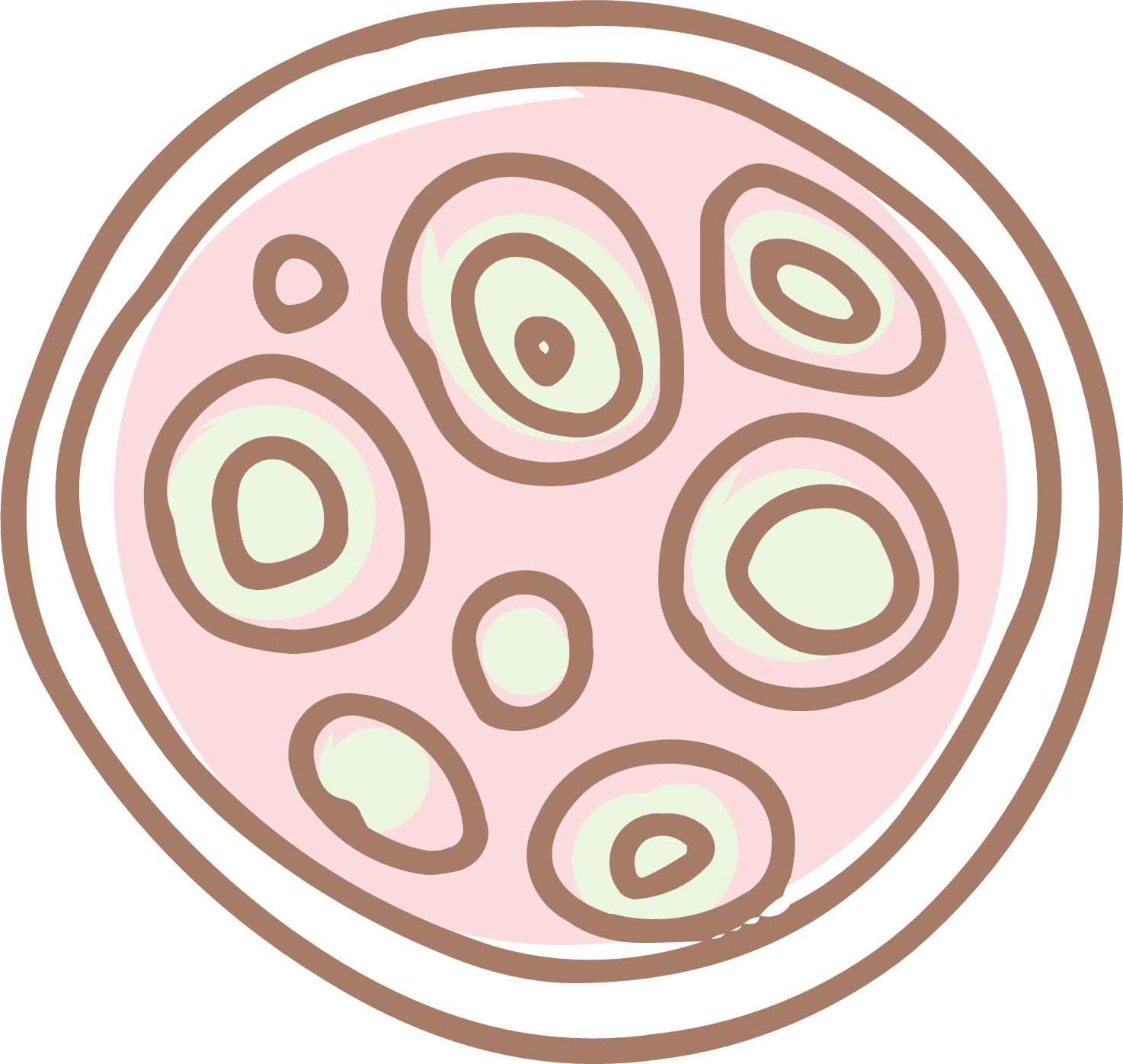 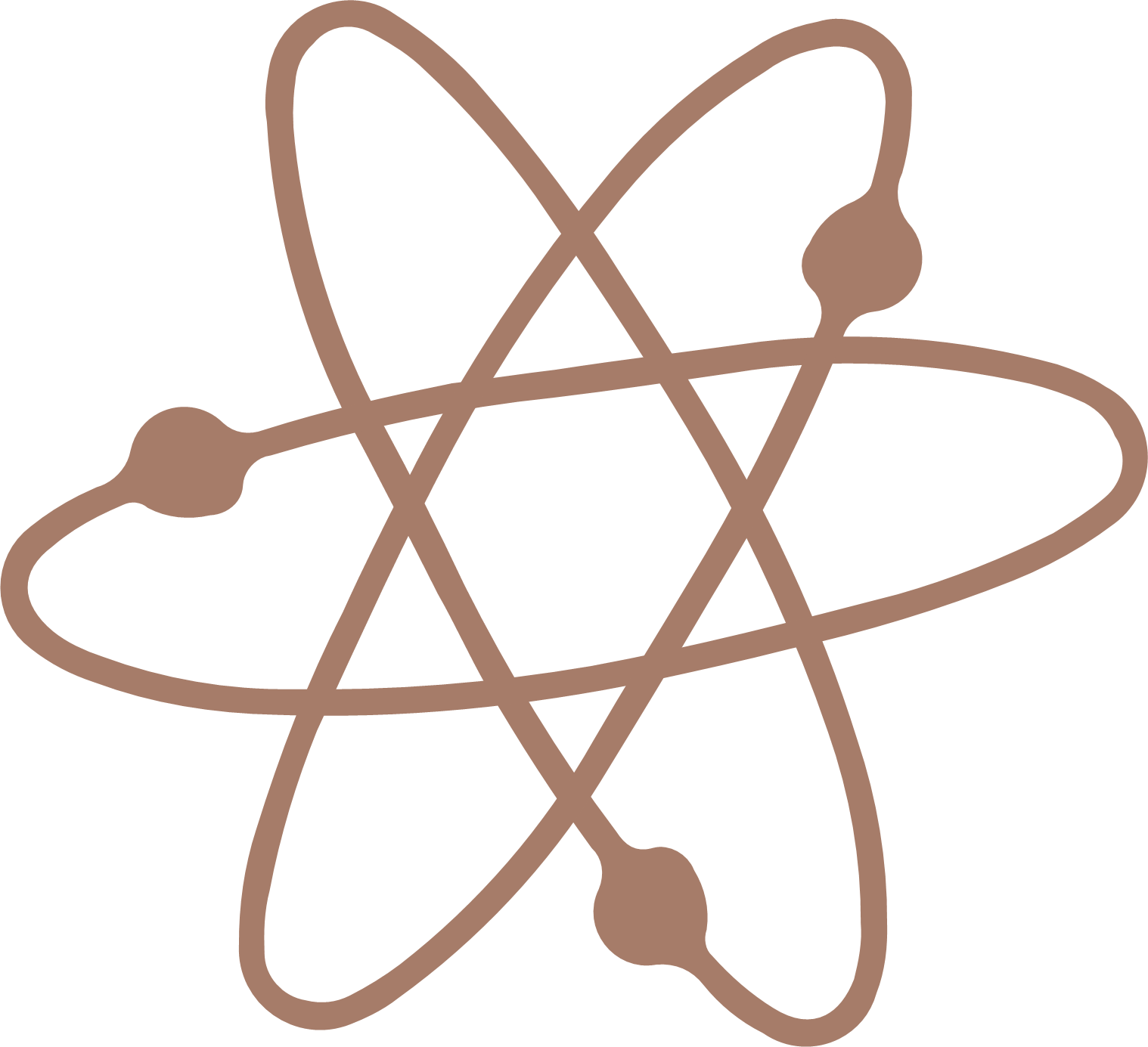 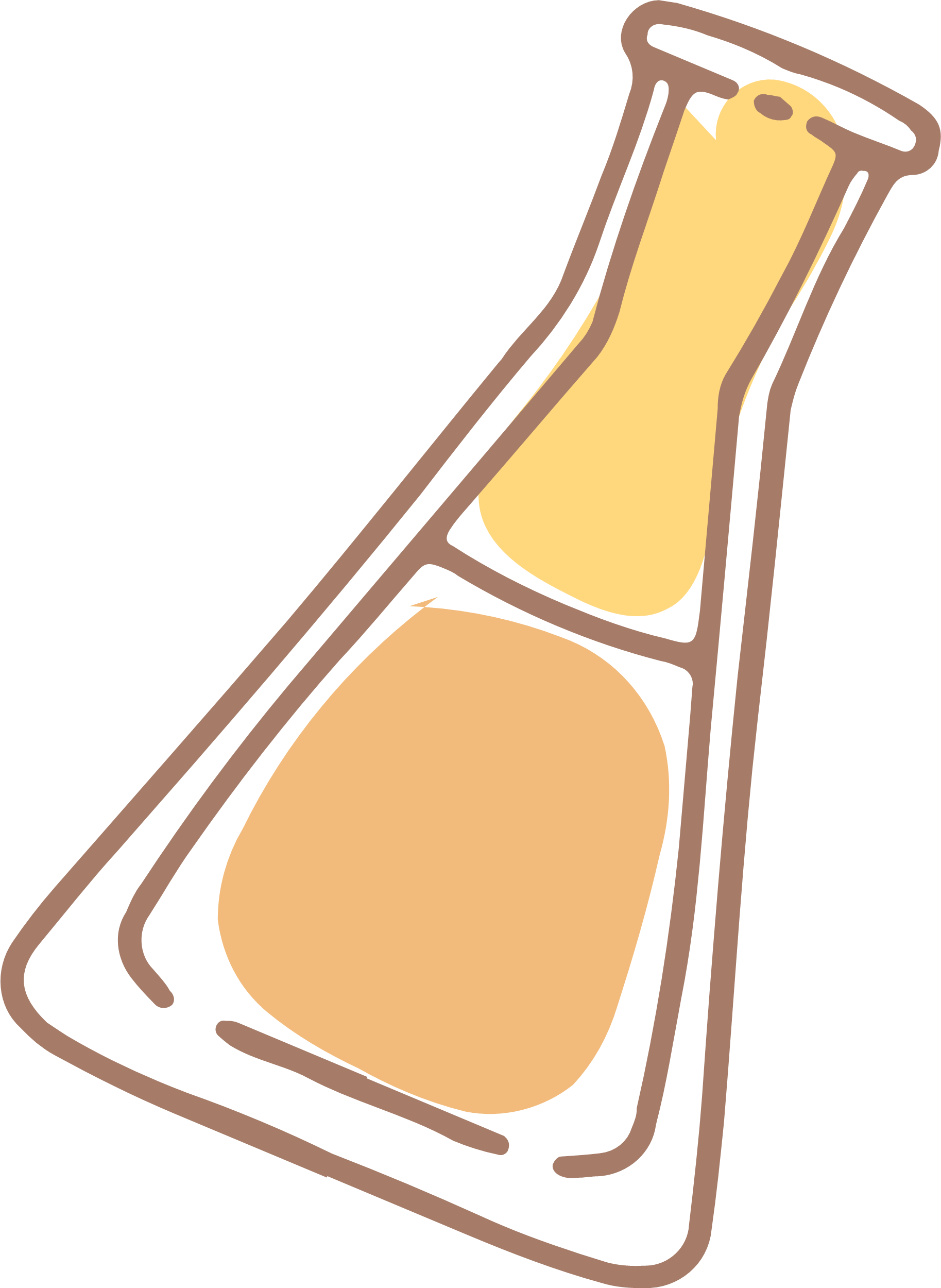 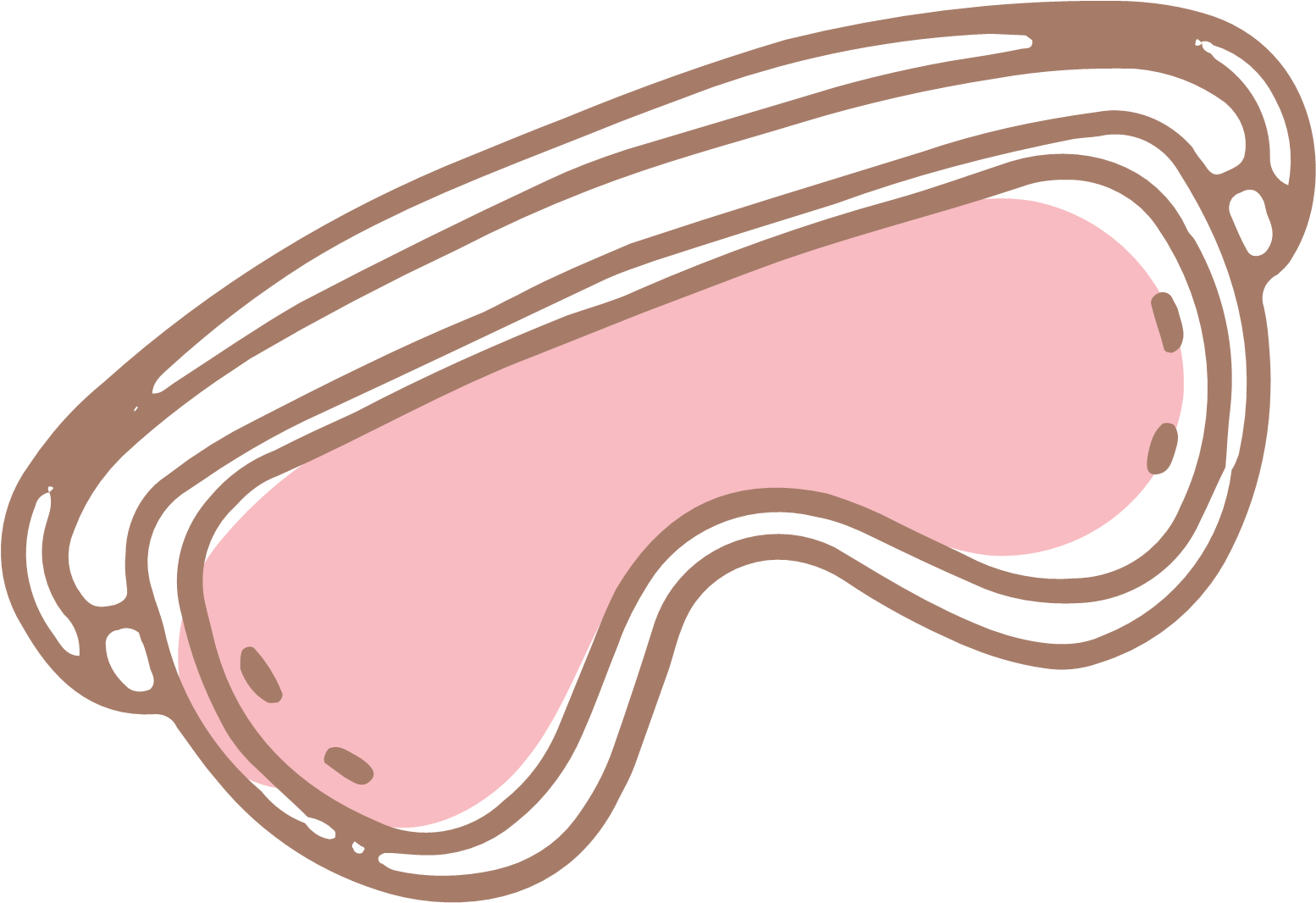 BÀI 39:
SINH SẢN VÔ TÍNH
Ở SINH VẬT
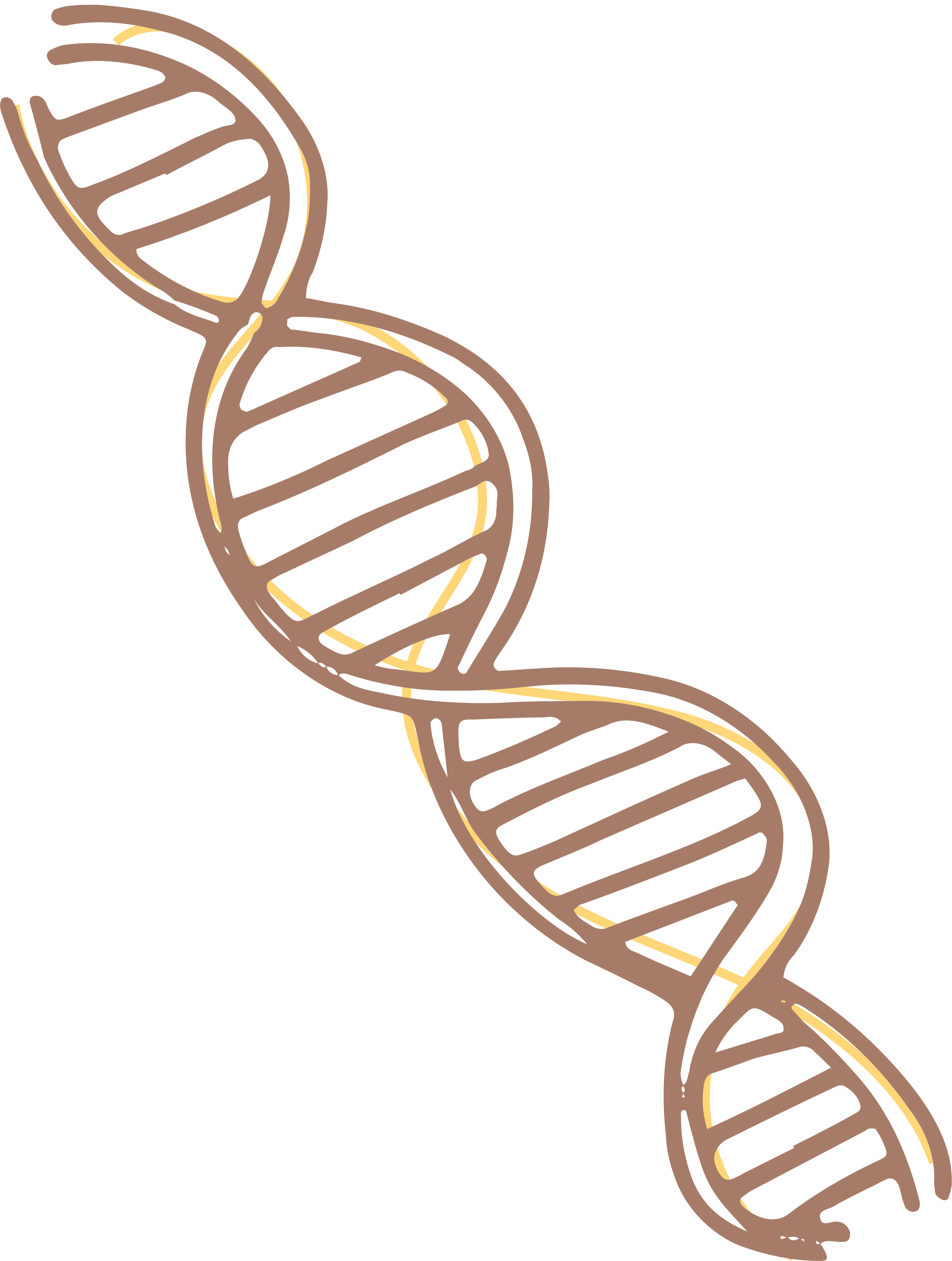 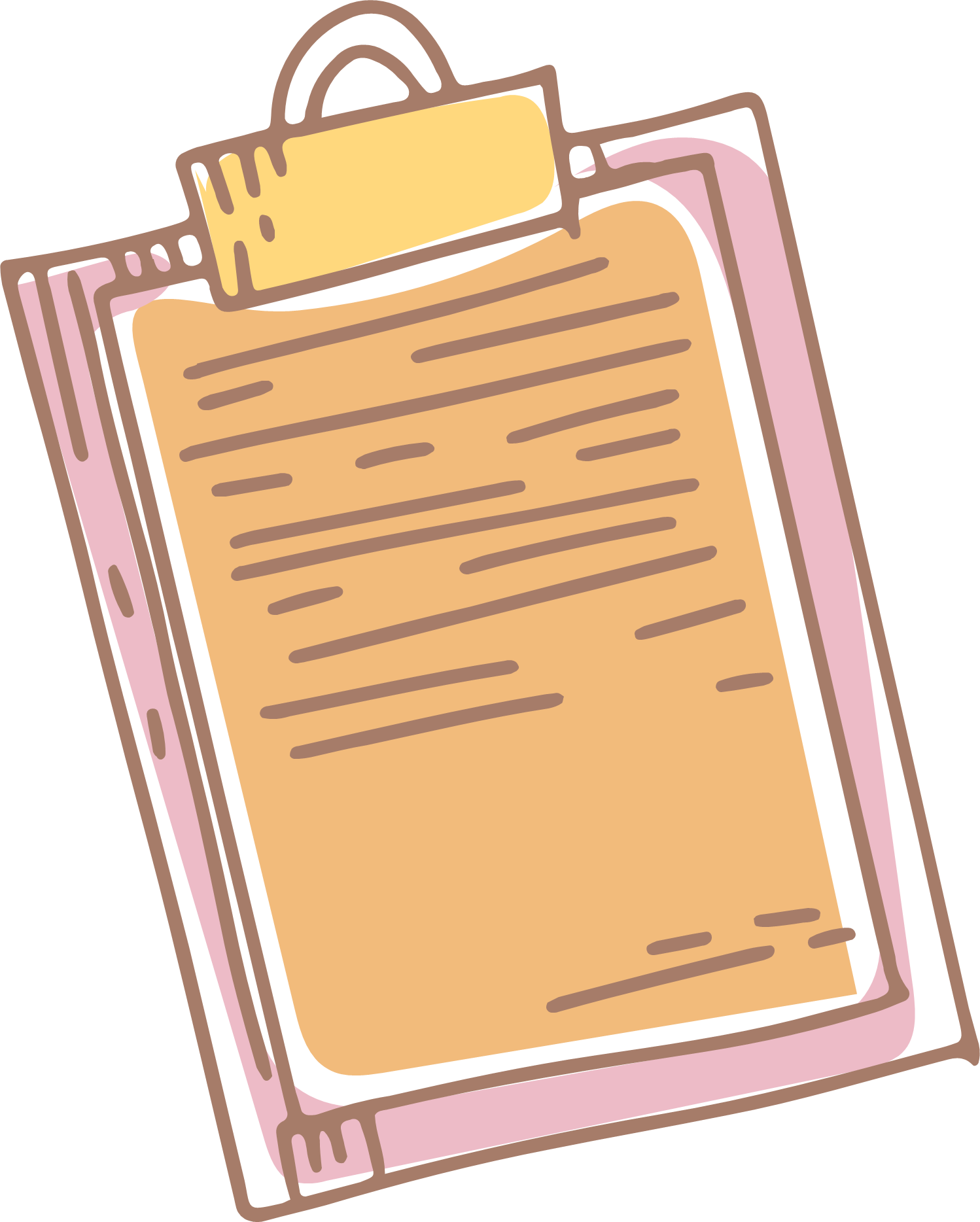 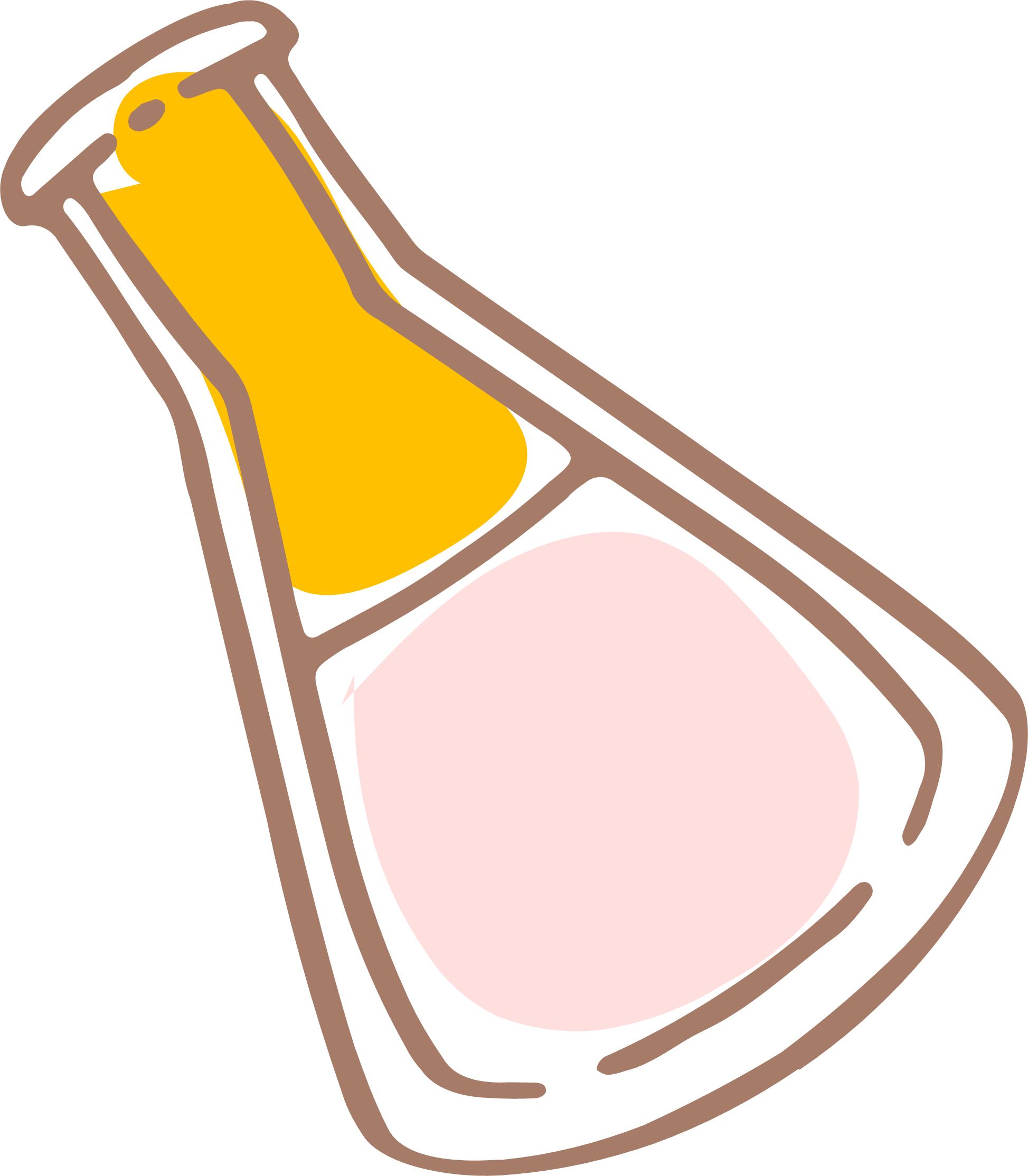 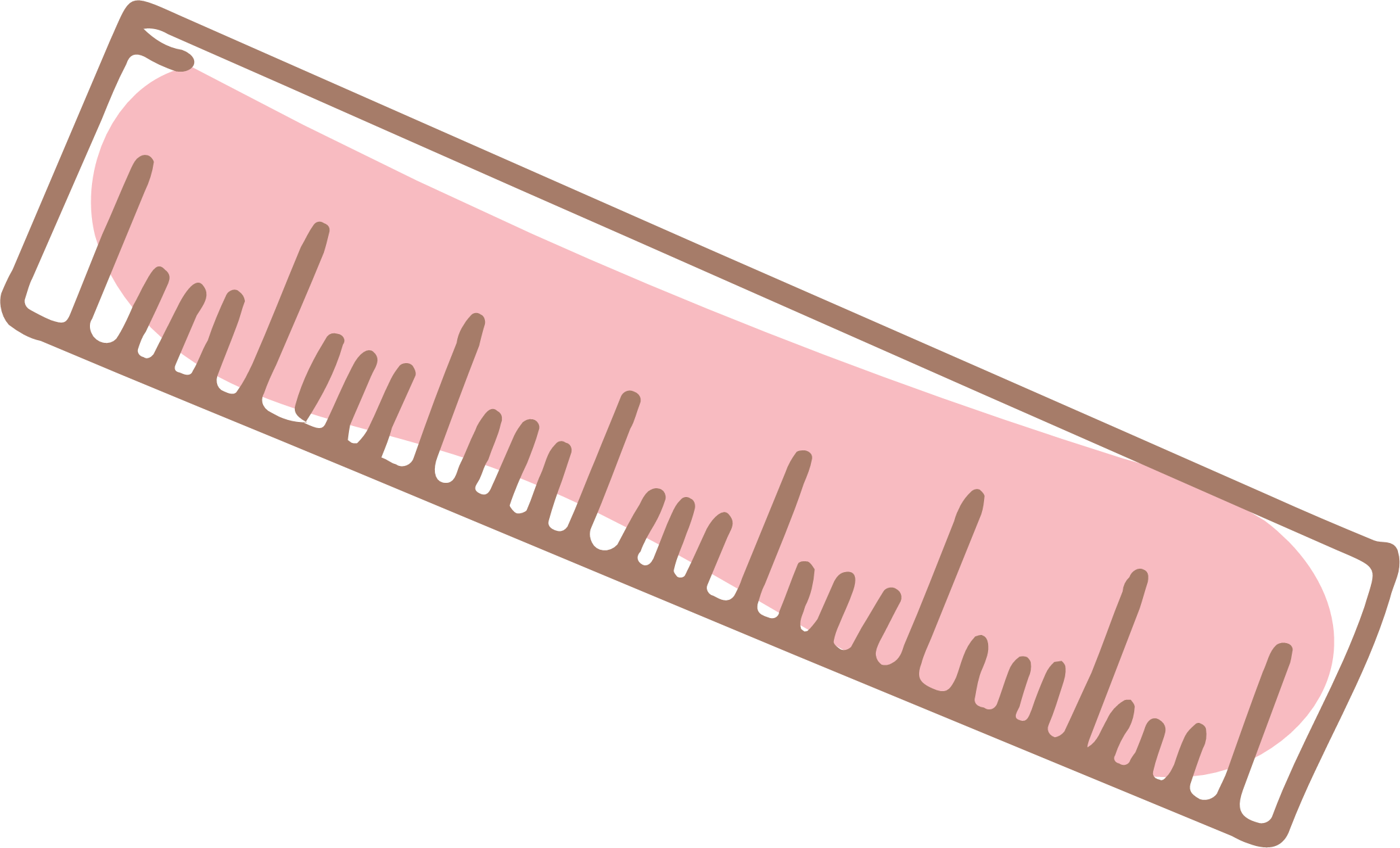 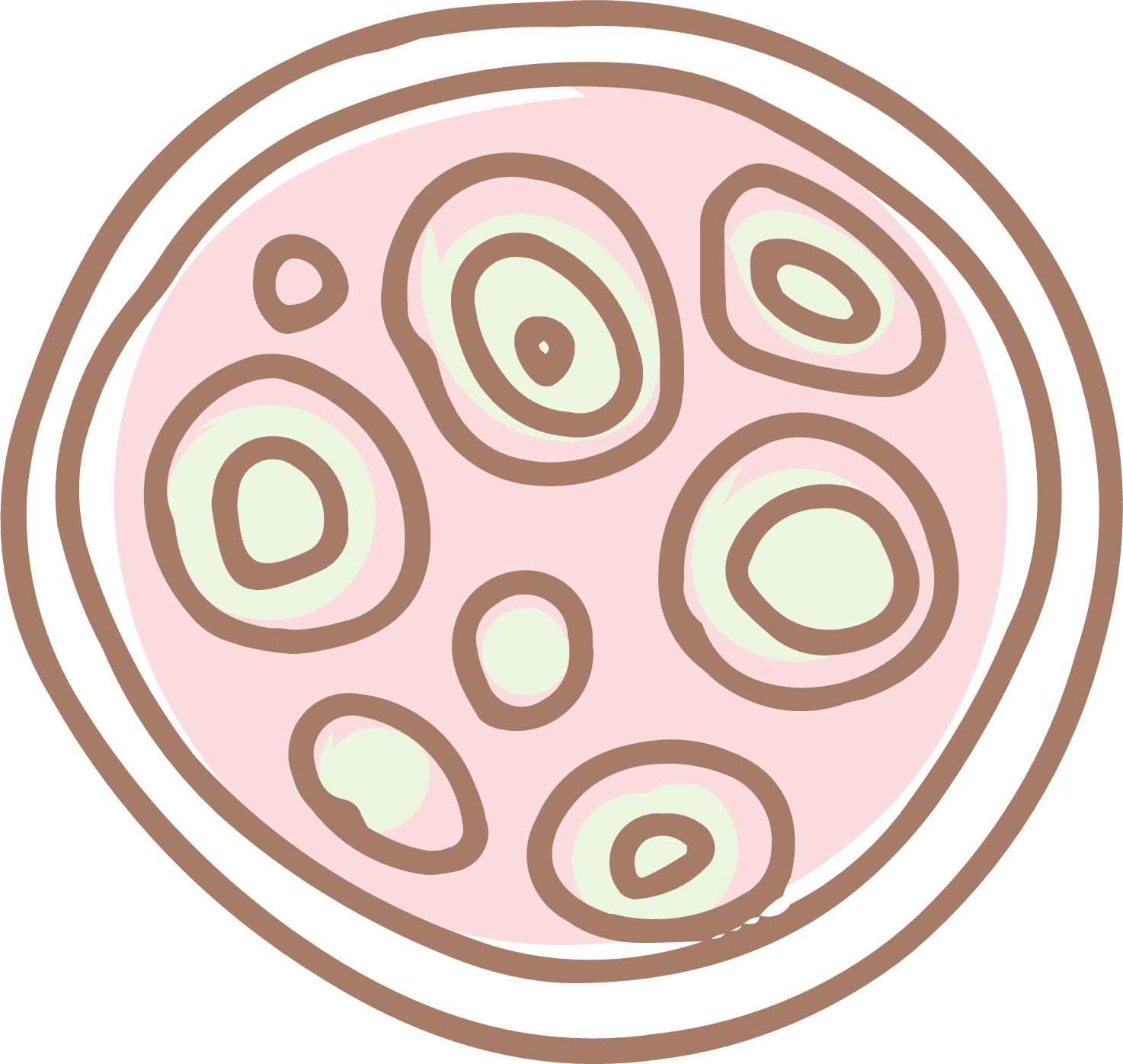 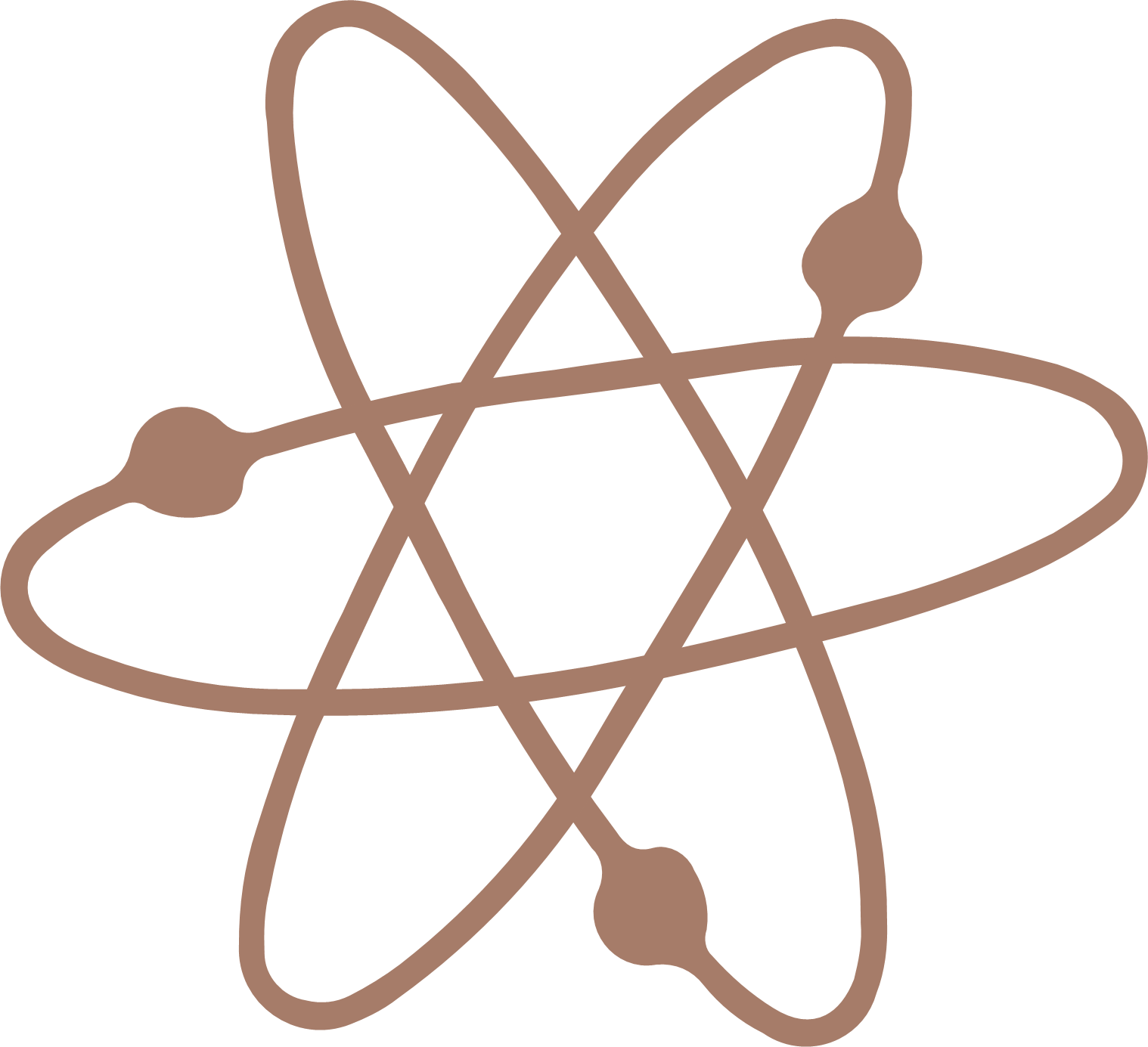 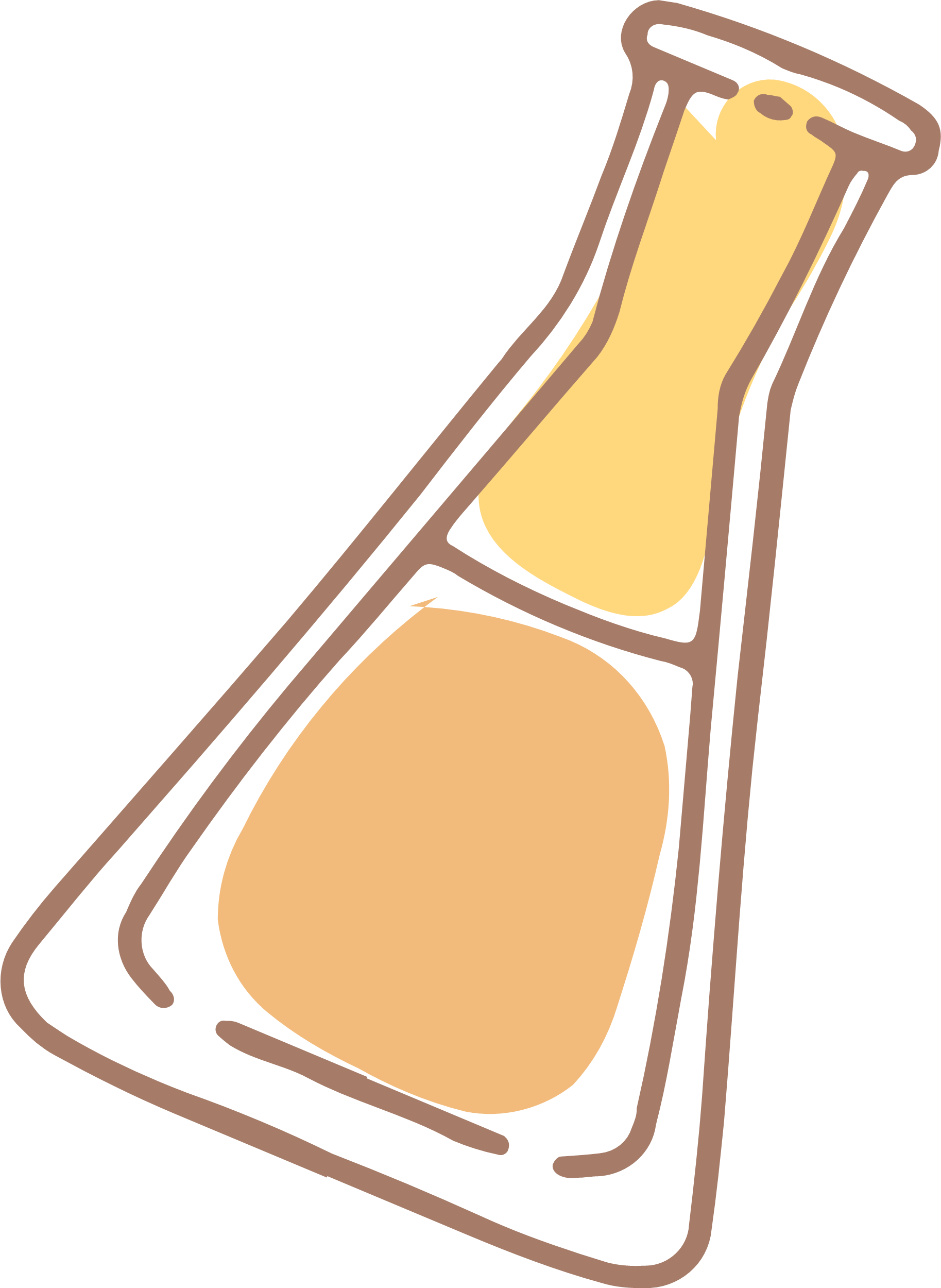 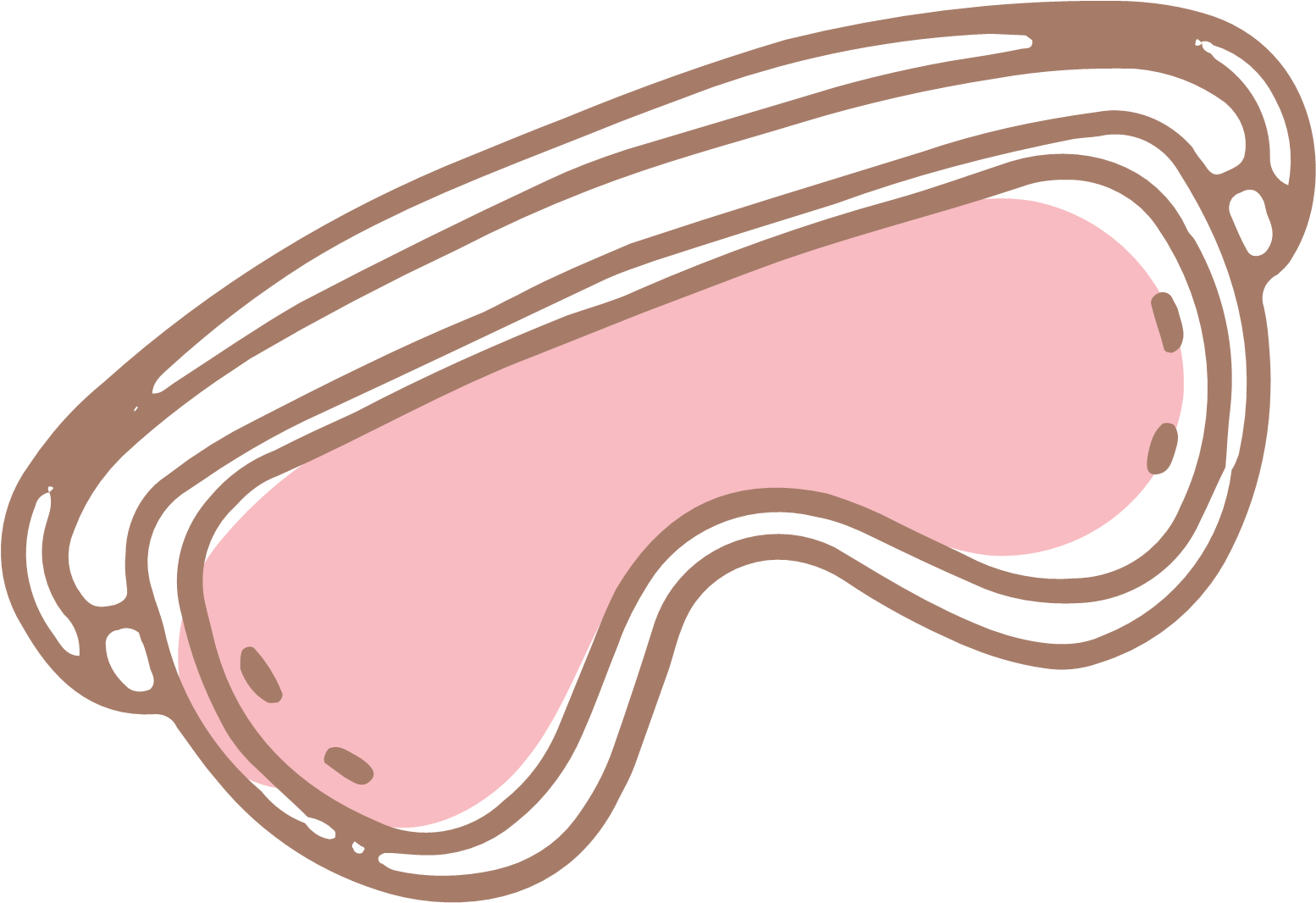 PHẦN 1.
SINH SẢN LÀ GÌ?
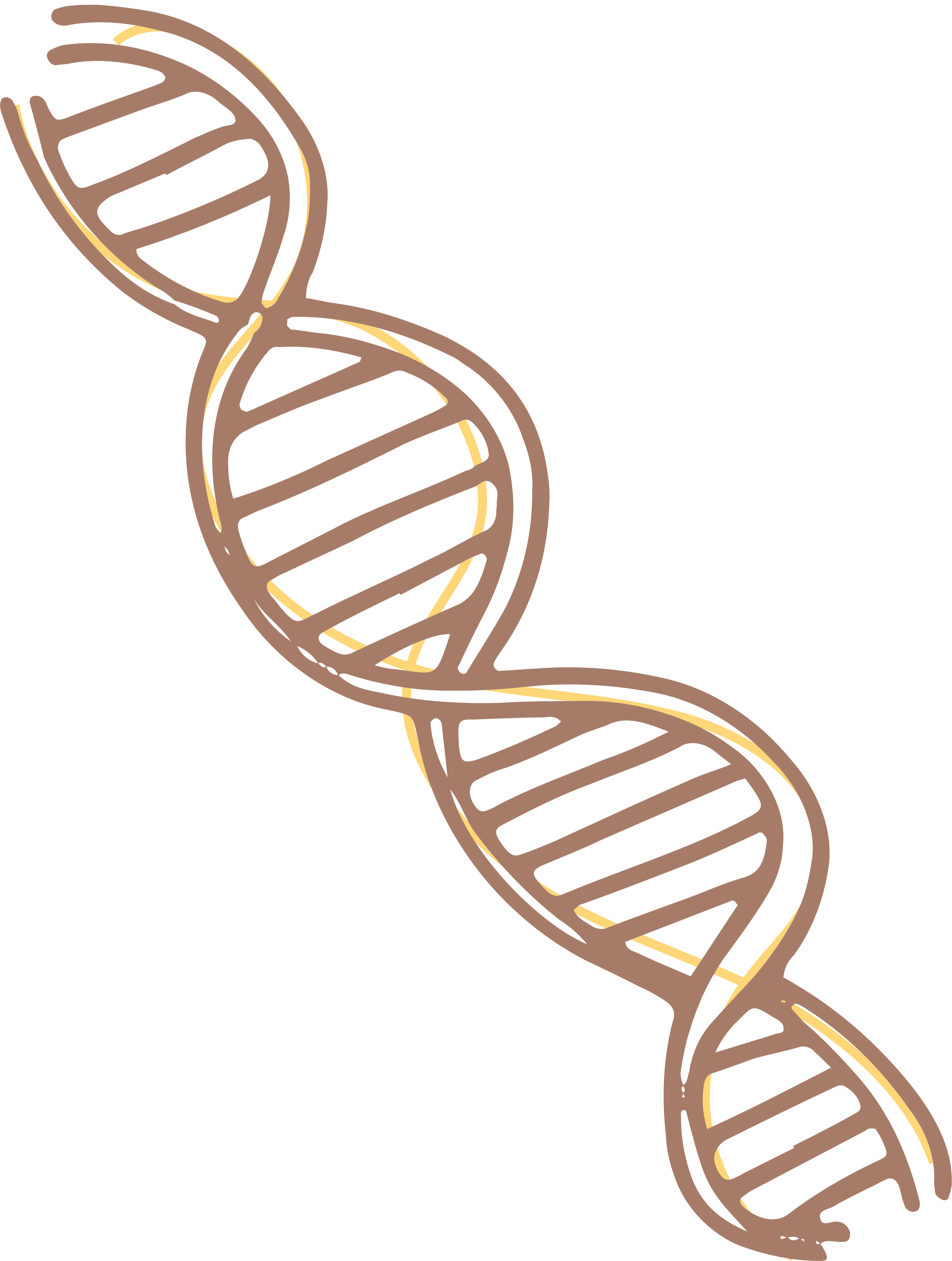 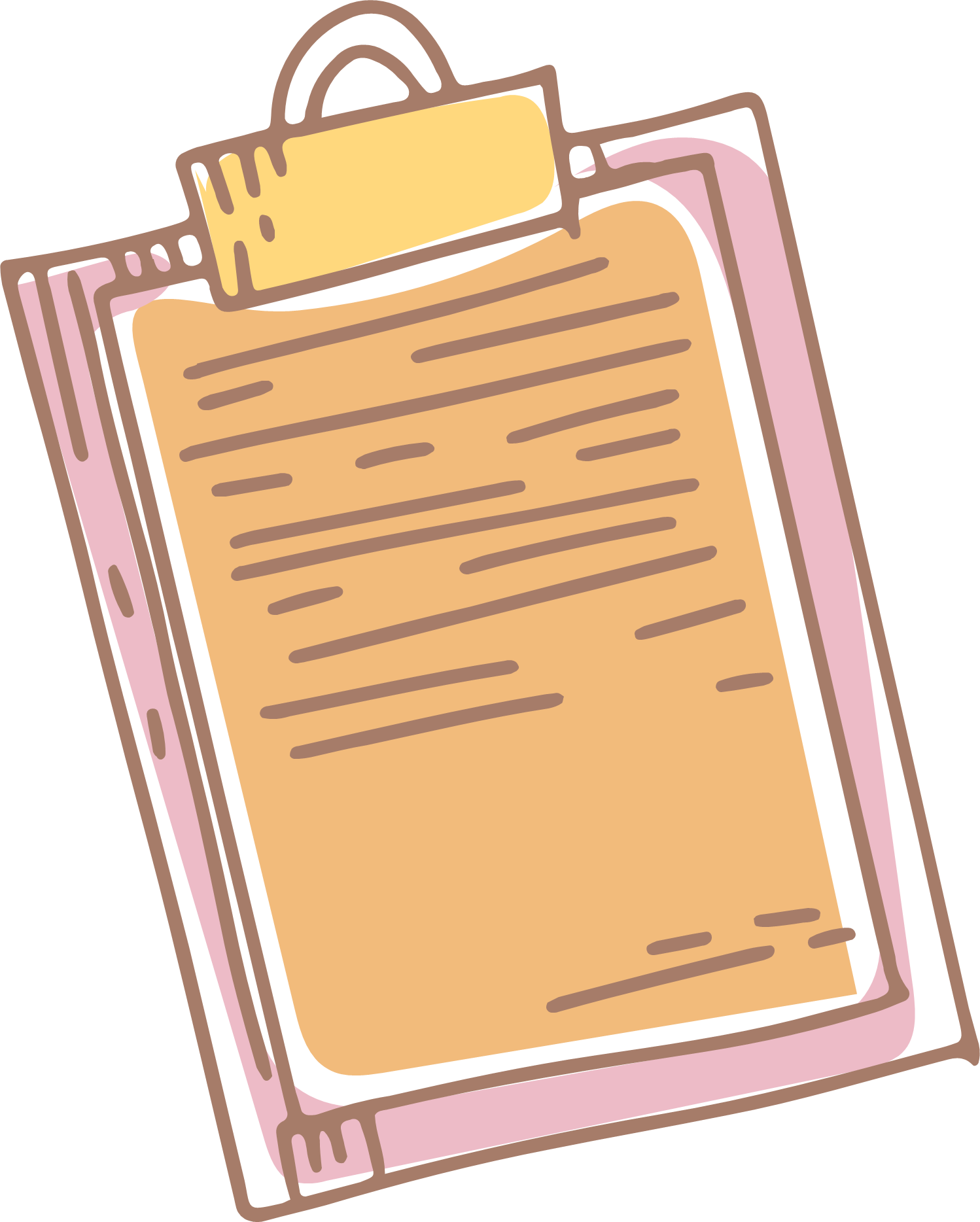 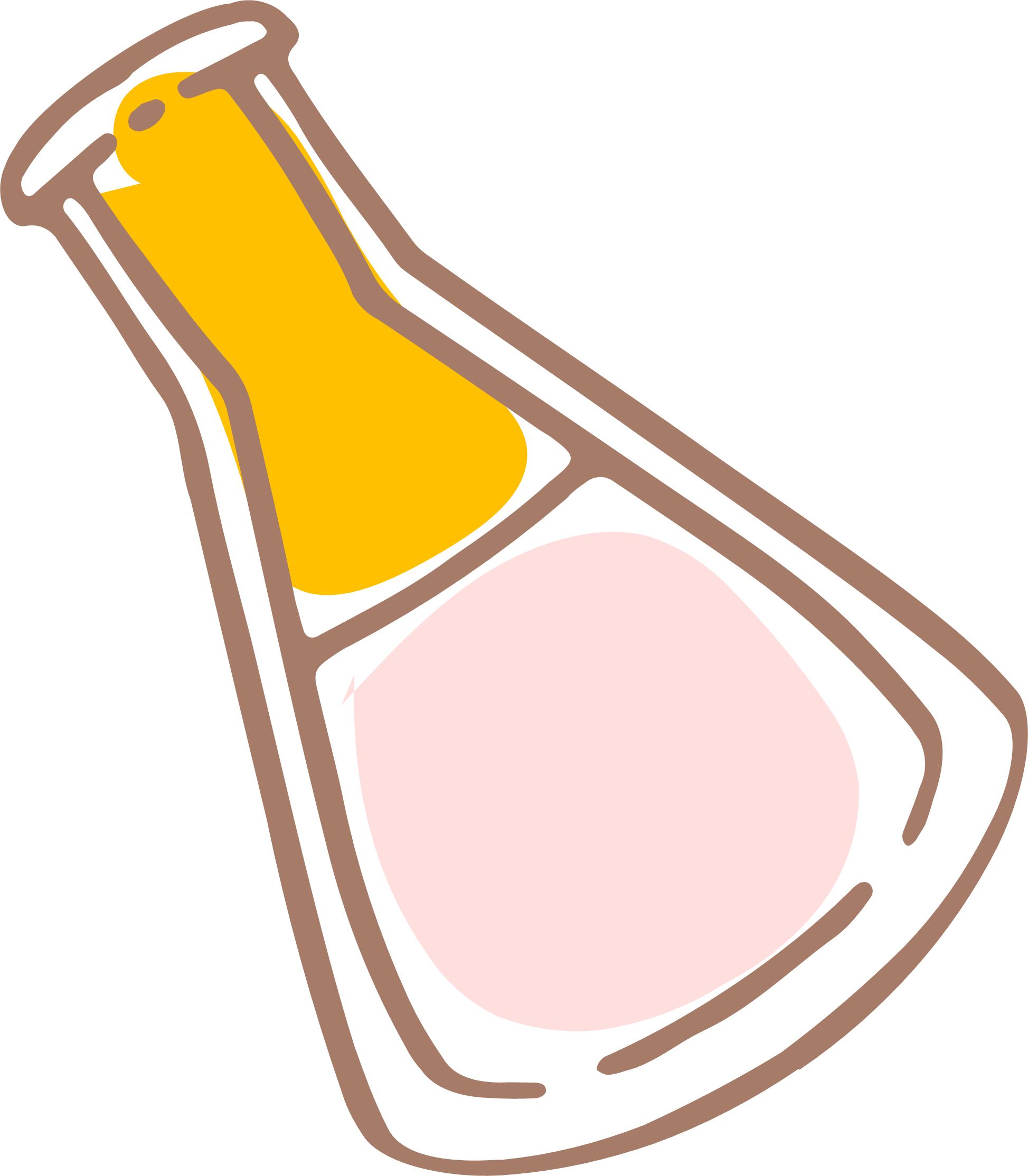 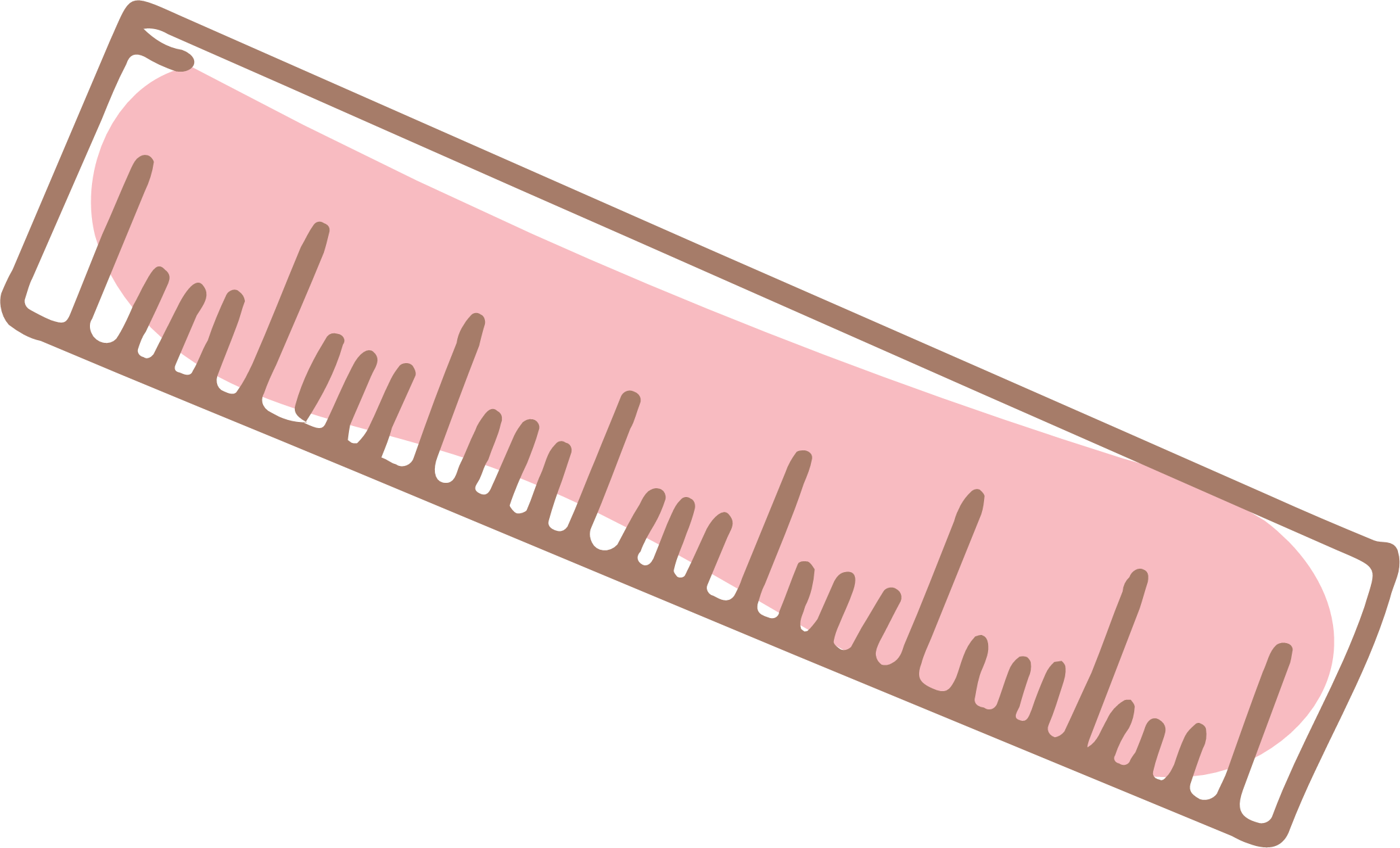 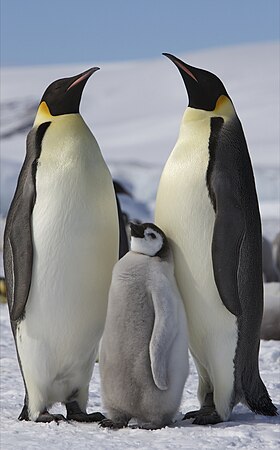 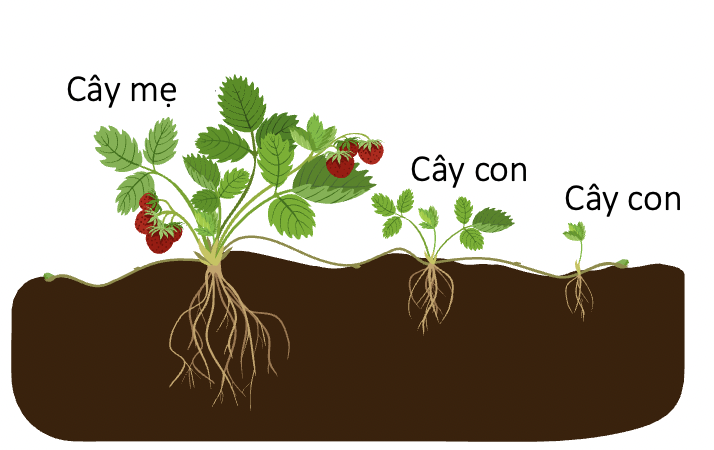 Bố
Mẹ
Con
Quan sát hình 39.1- Sinh sản ở một số sinh vật điền
 từ còn trống vào các nội dung  sau:




             

            a.Sinh sản ở cây dâu tây                                    b. Sinh sản ở chim cánh cụt
                                   Hình 39.1 Sinh sản ở một số sinh vật.
1. Sinh sản là quá trình tạo ra những …(1)… đảm bảo sự …(2)…  liên tục của loài.
2. Có 2 hình thức sinh sản:
       + Sinh sản …(3)….
       + Sinh sản hữu tính.
3. Ví dụ: 
-Sinh sản ở chim cánh cụt là hình thức sinh sản…(4)….
-Sinh sản ở dâu tây là hình thức sinh sản…(5)….
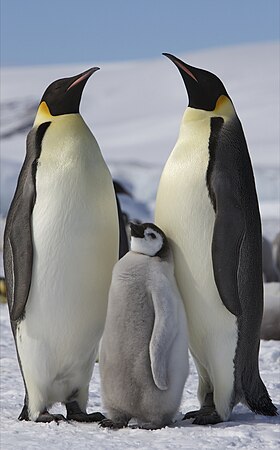 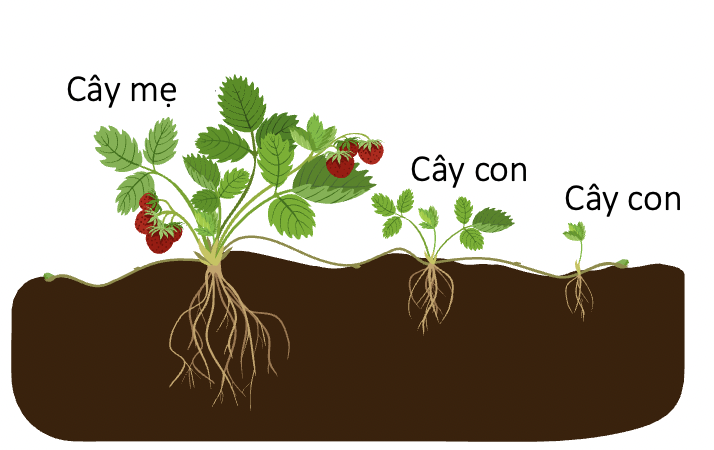 (1) cá thể mới
(2) sự phát triển
(3) Vô tính
(4) hữu tính
(5) Vô tính
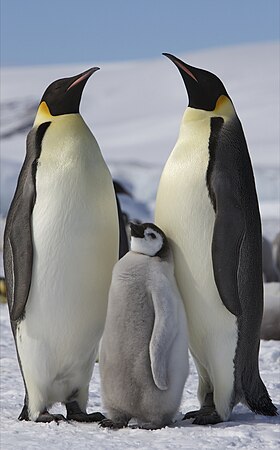 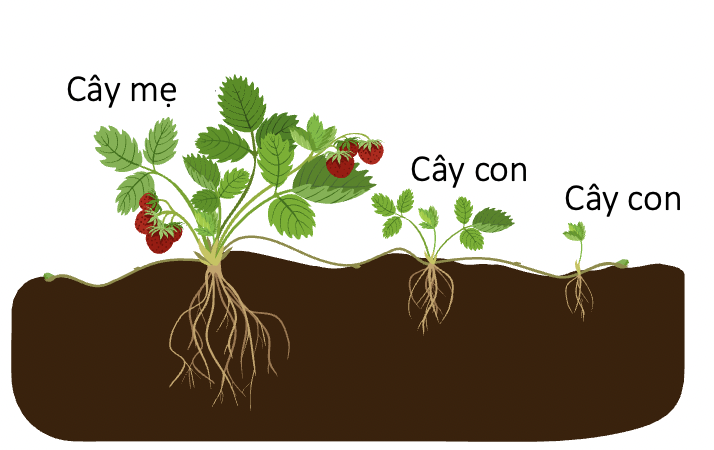 Bố
Mẹ
Chỉ ra sự khác biệt giữa sinh sản ở chim cánh cụt và ở cây dâu tây
Con
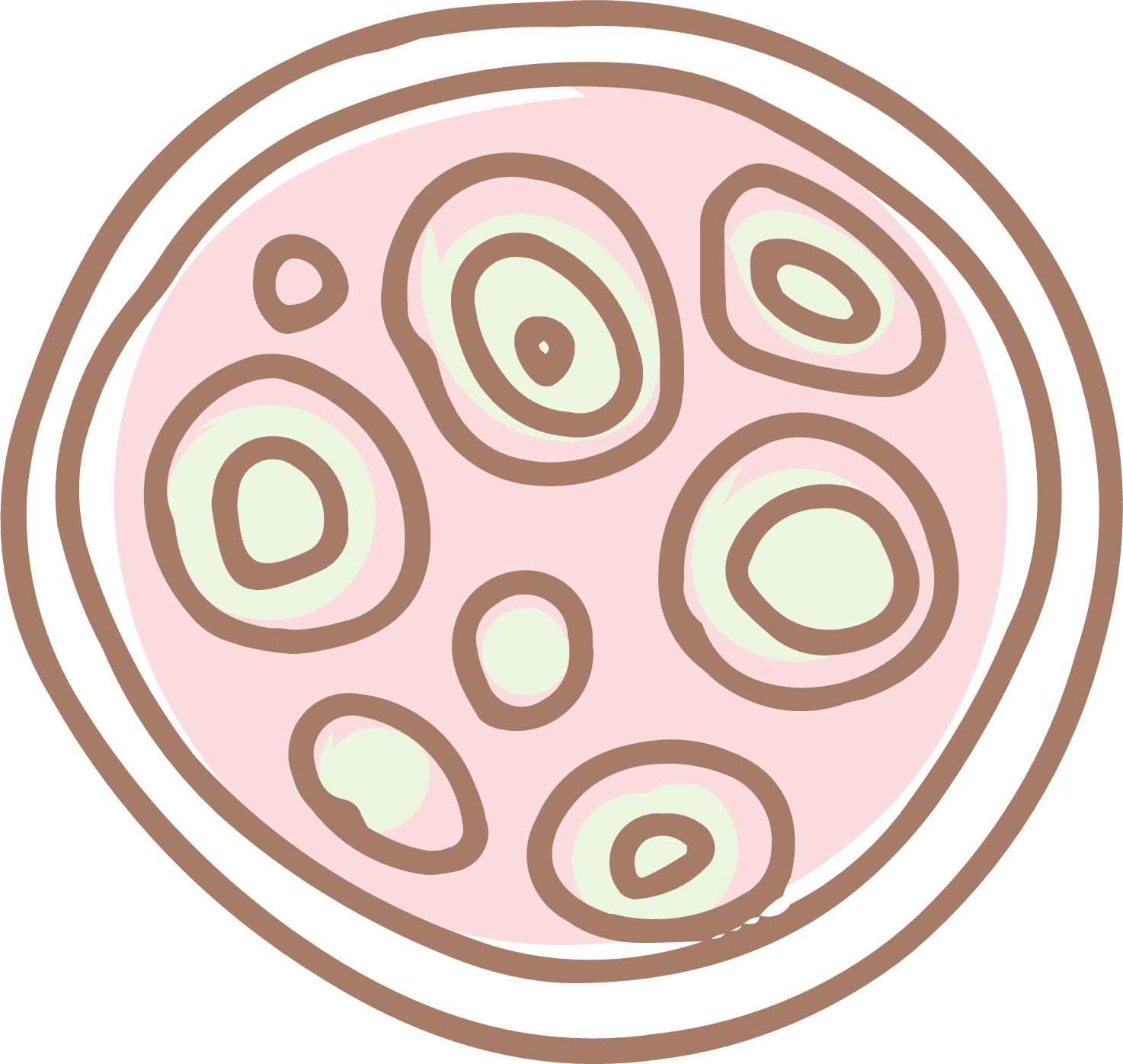 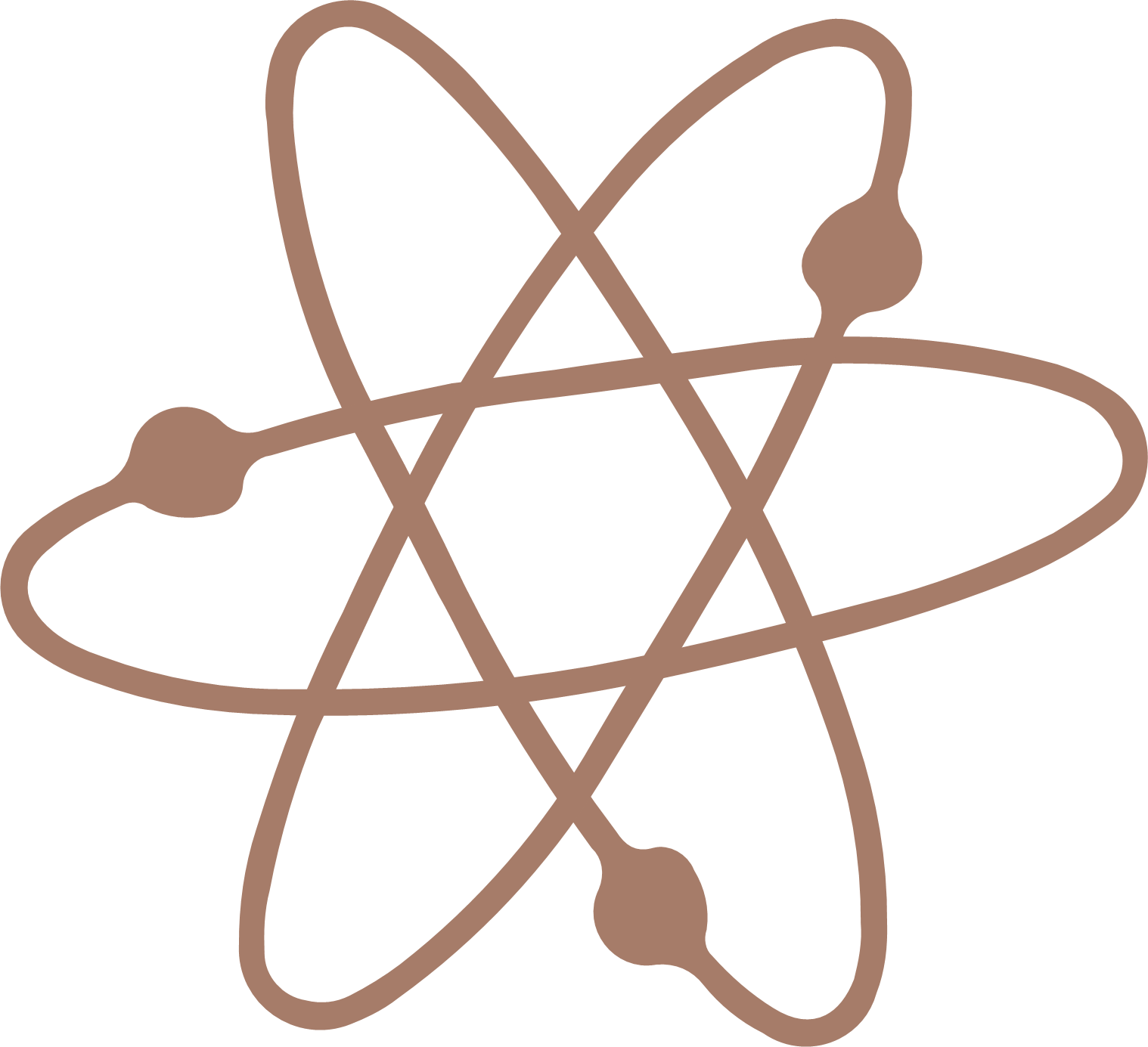 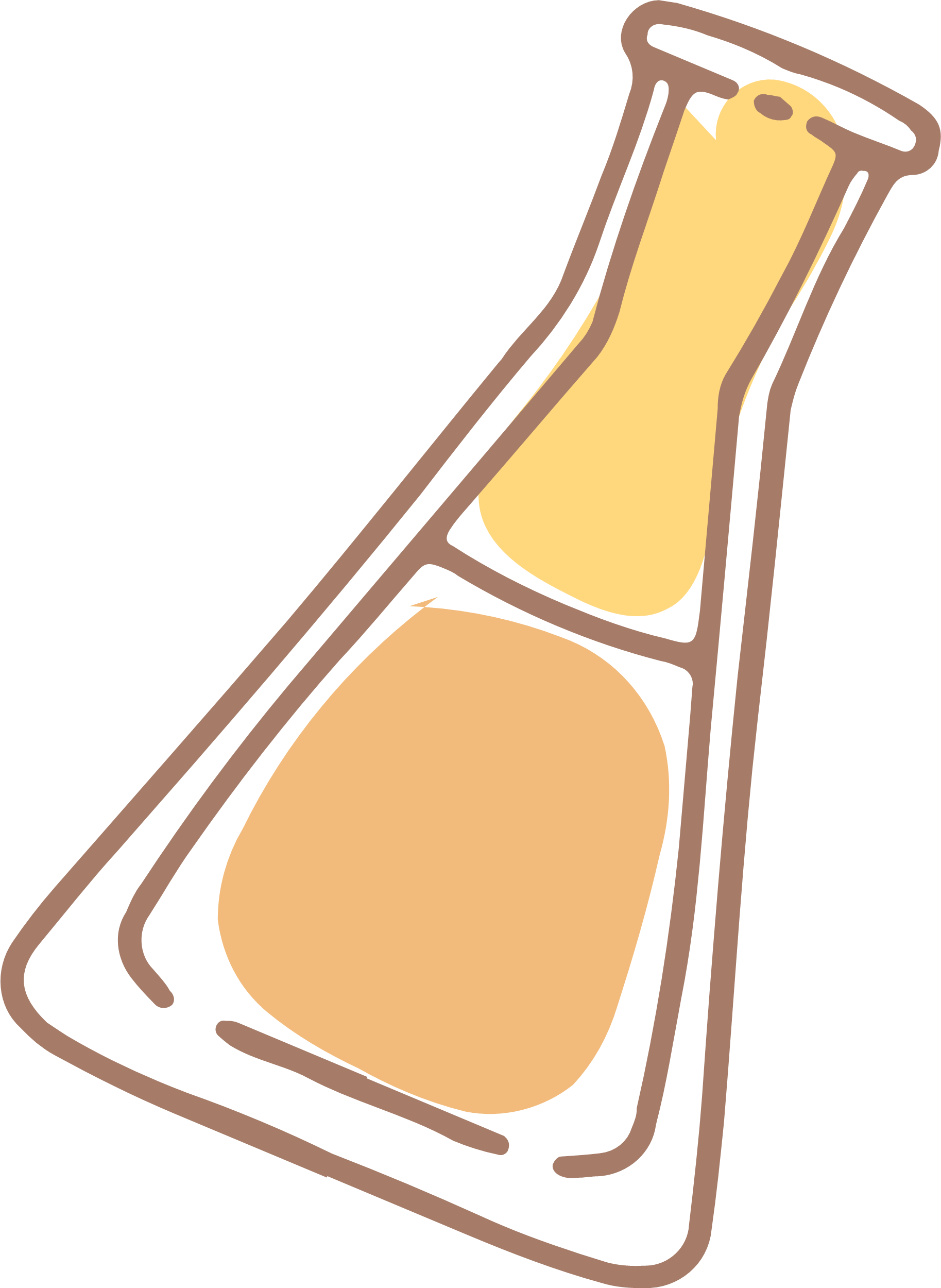 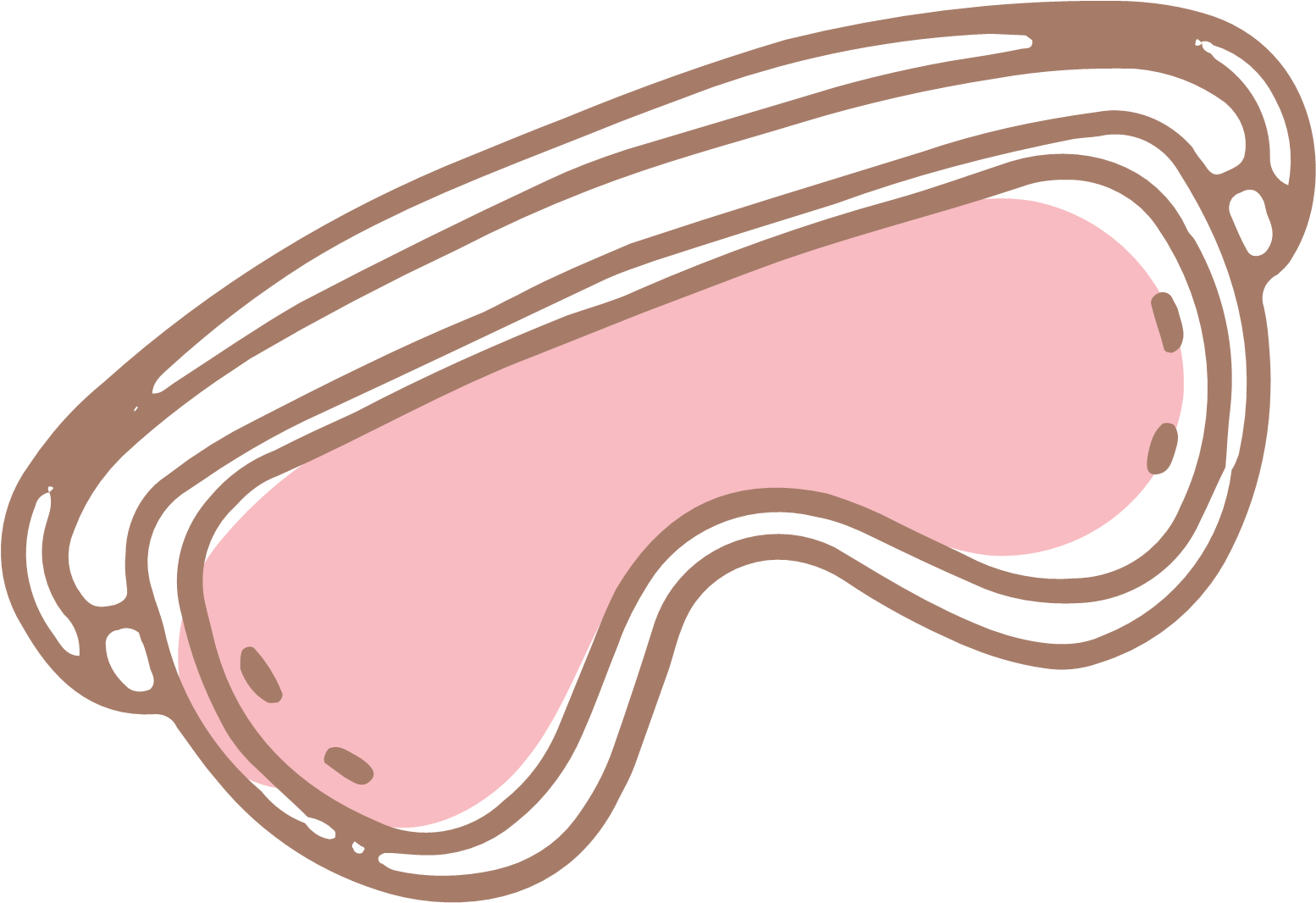 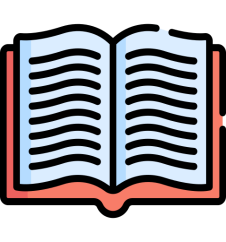 Có hai hình thức sinh sản ở sinh vật là sinh sản vô tính và sinh sản hữu tính.
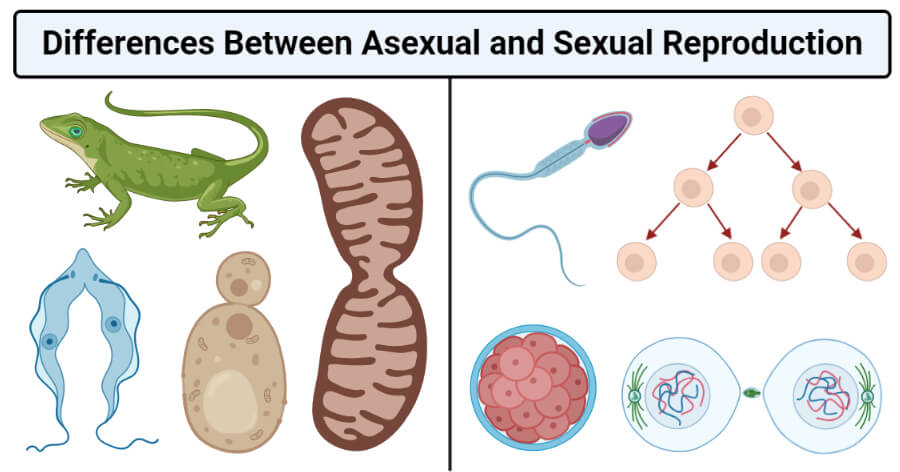 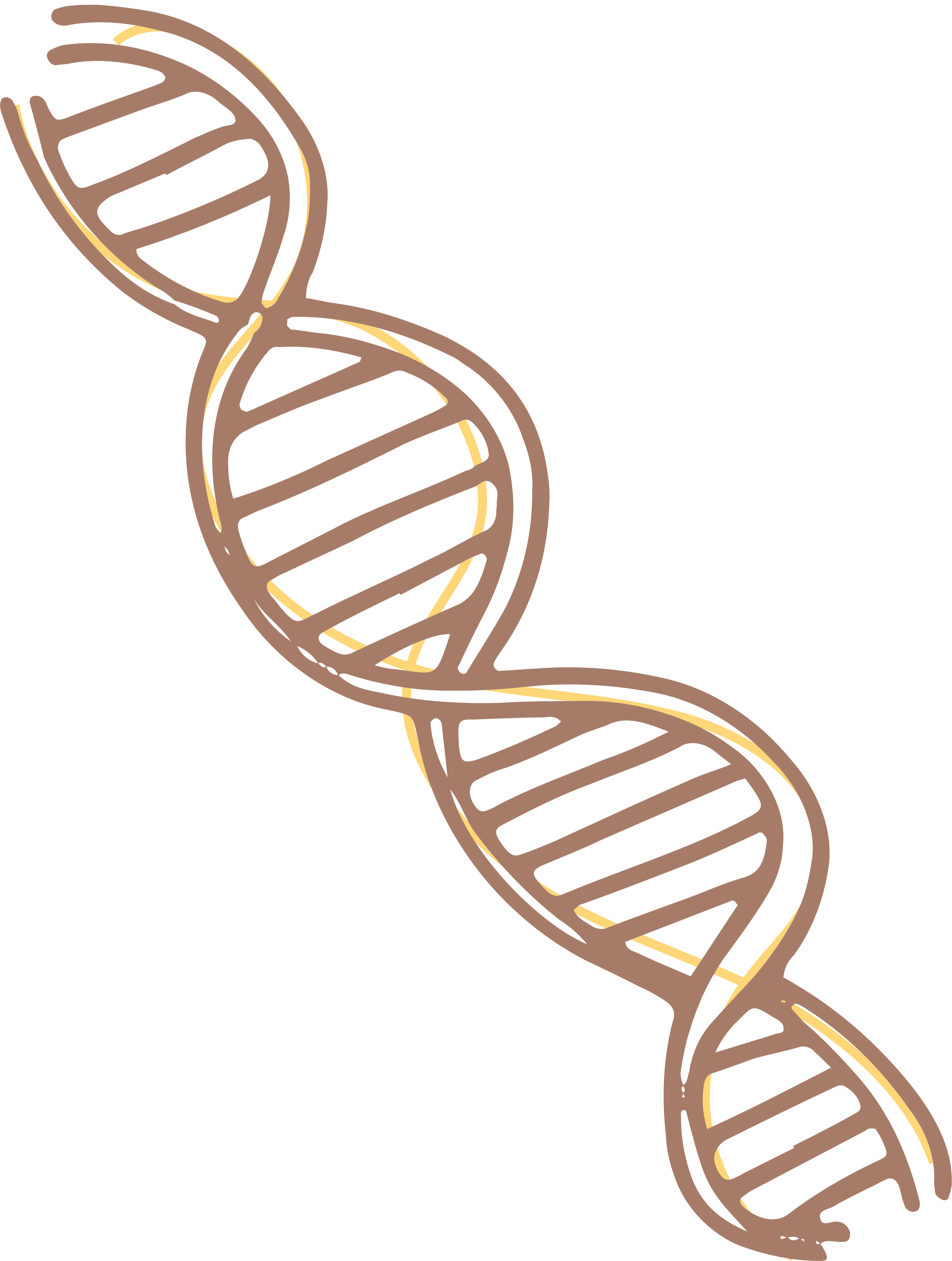 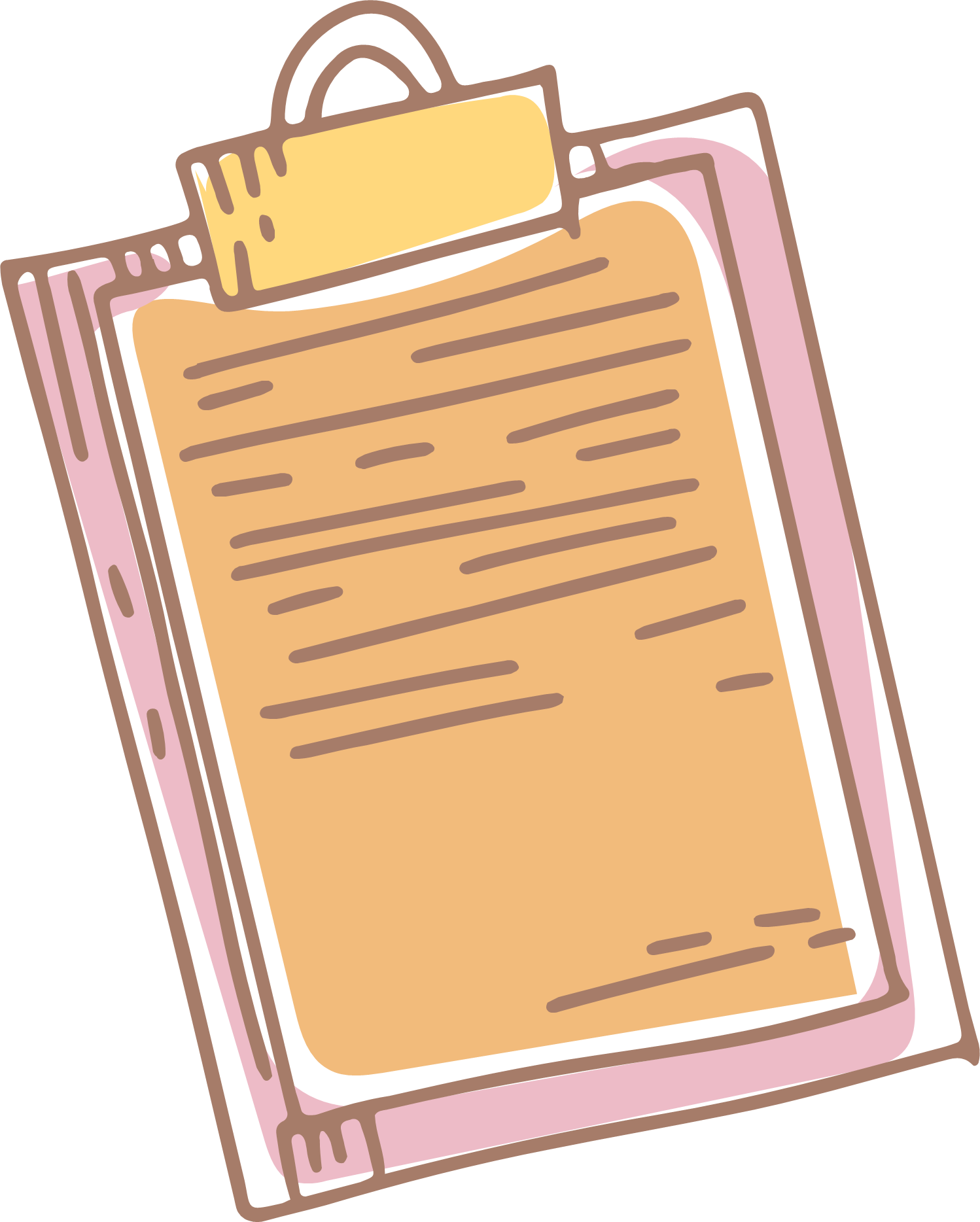 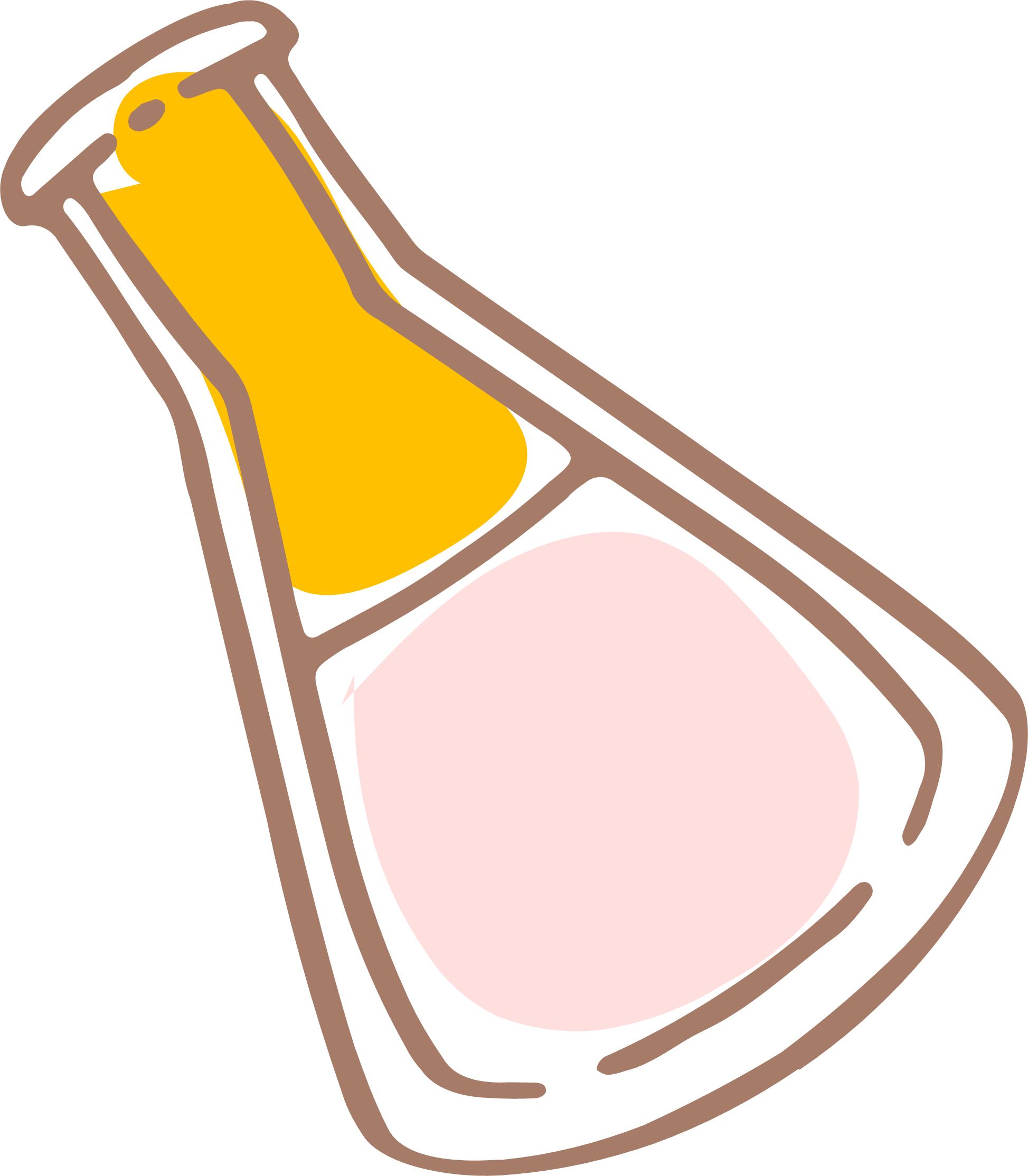 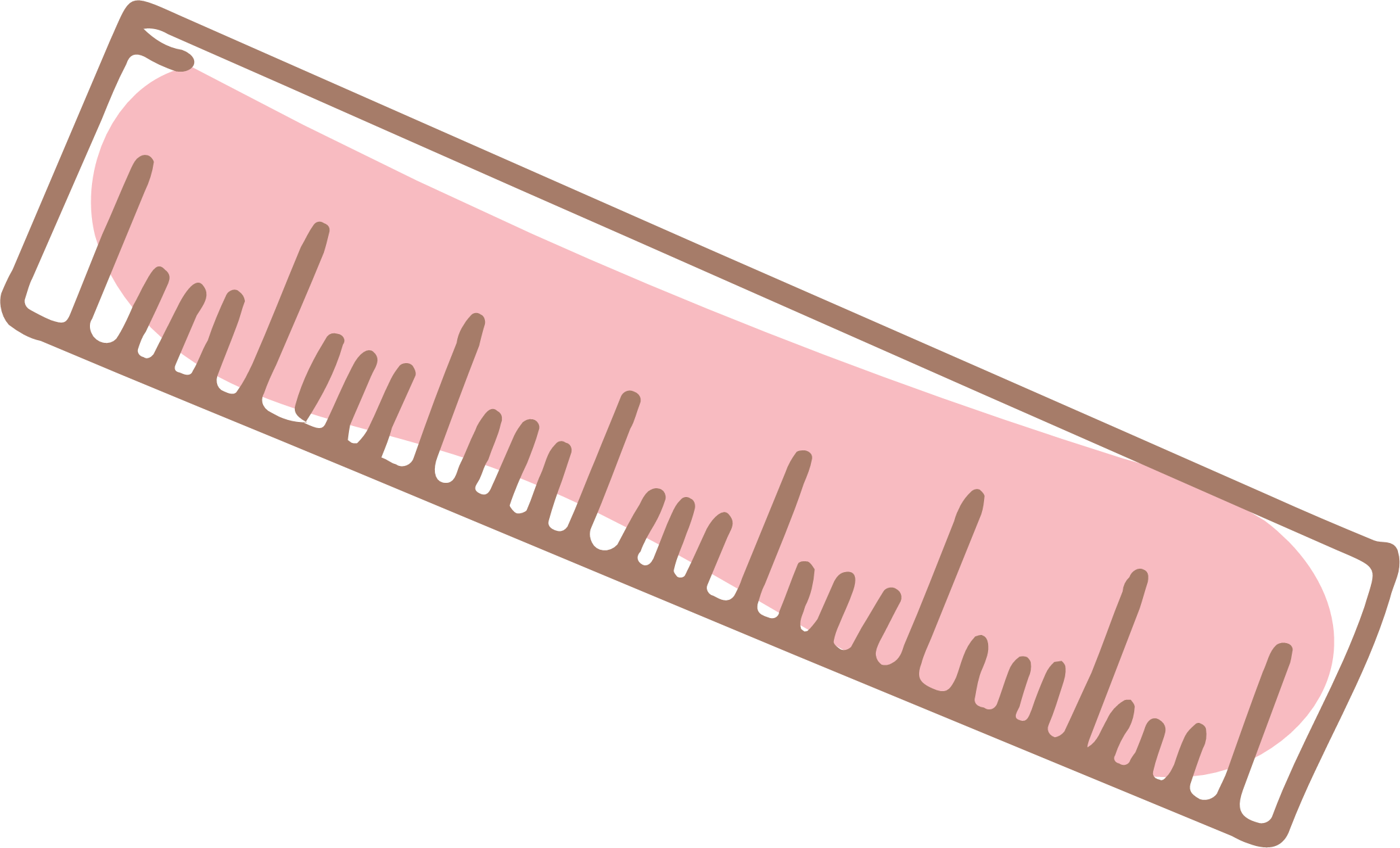 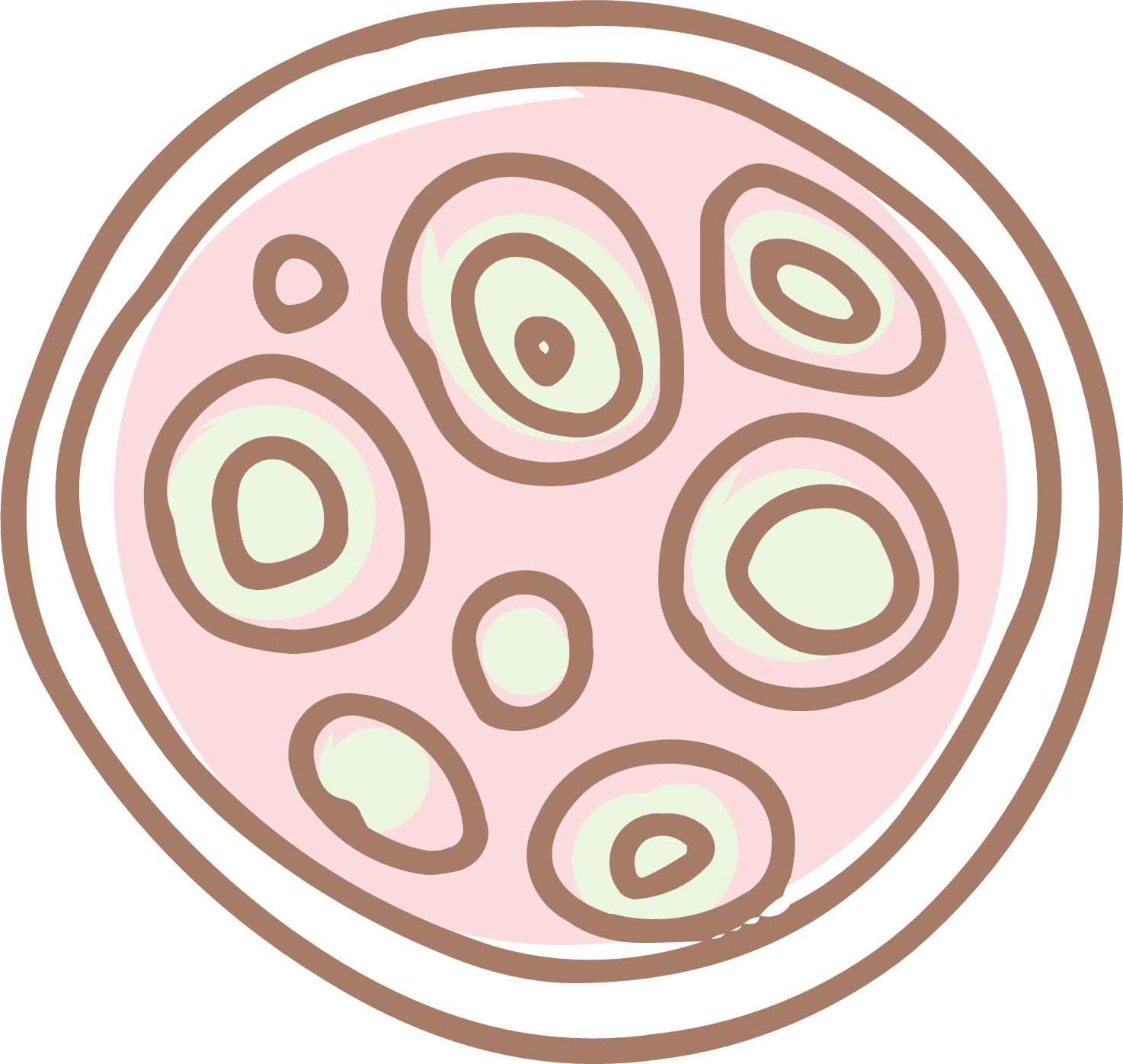 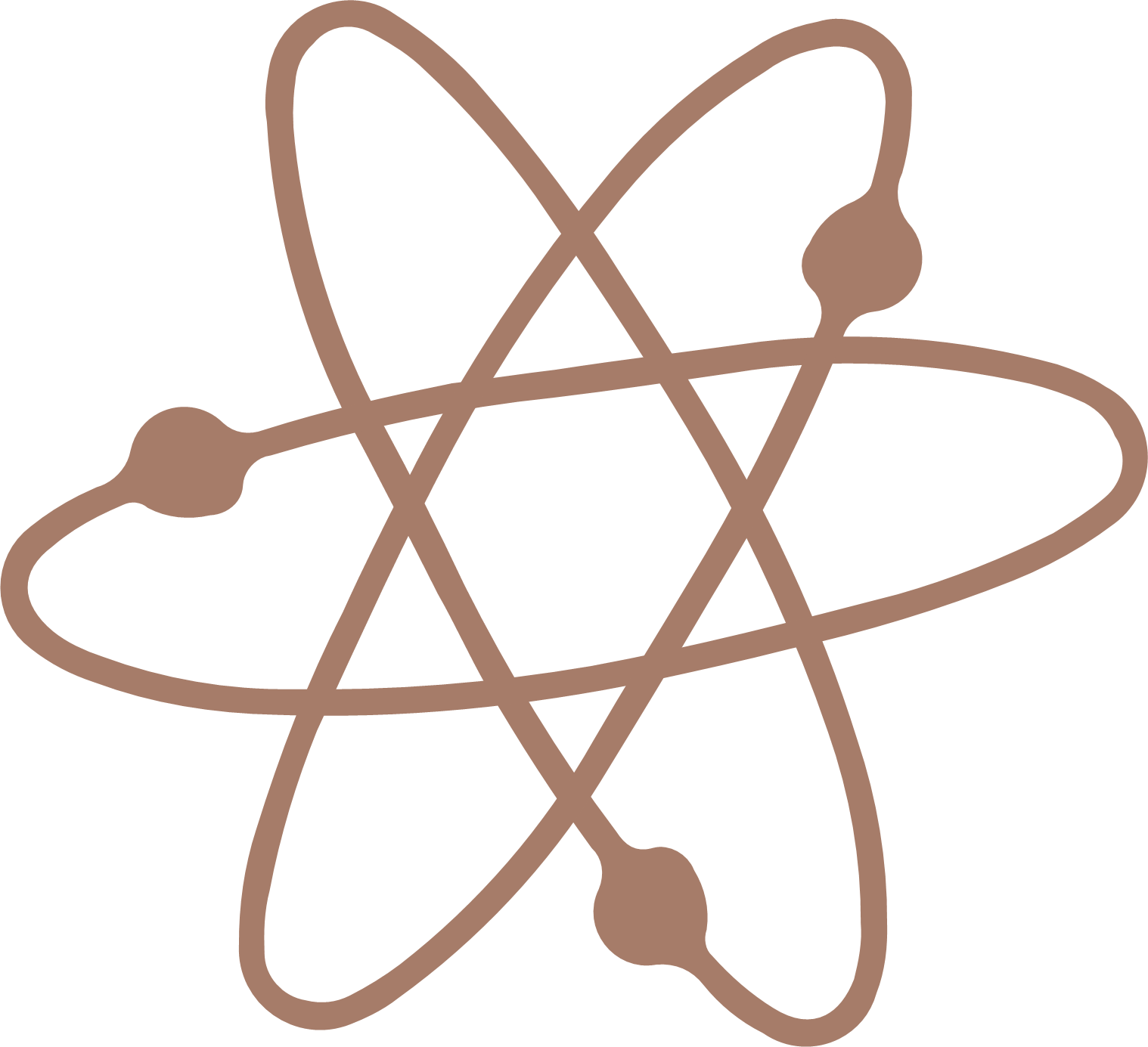 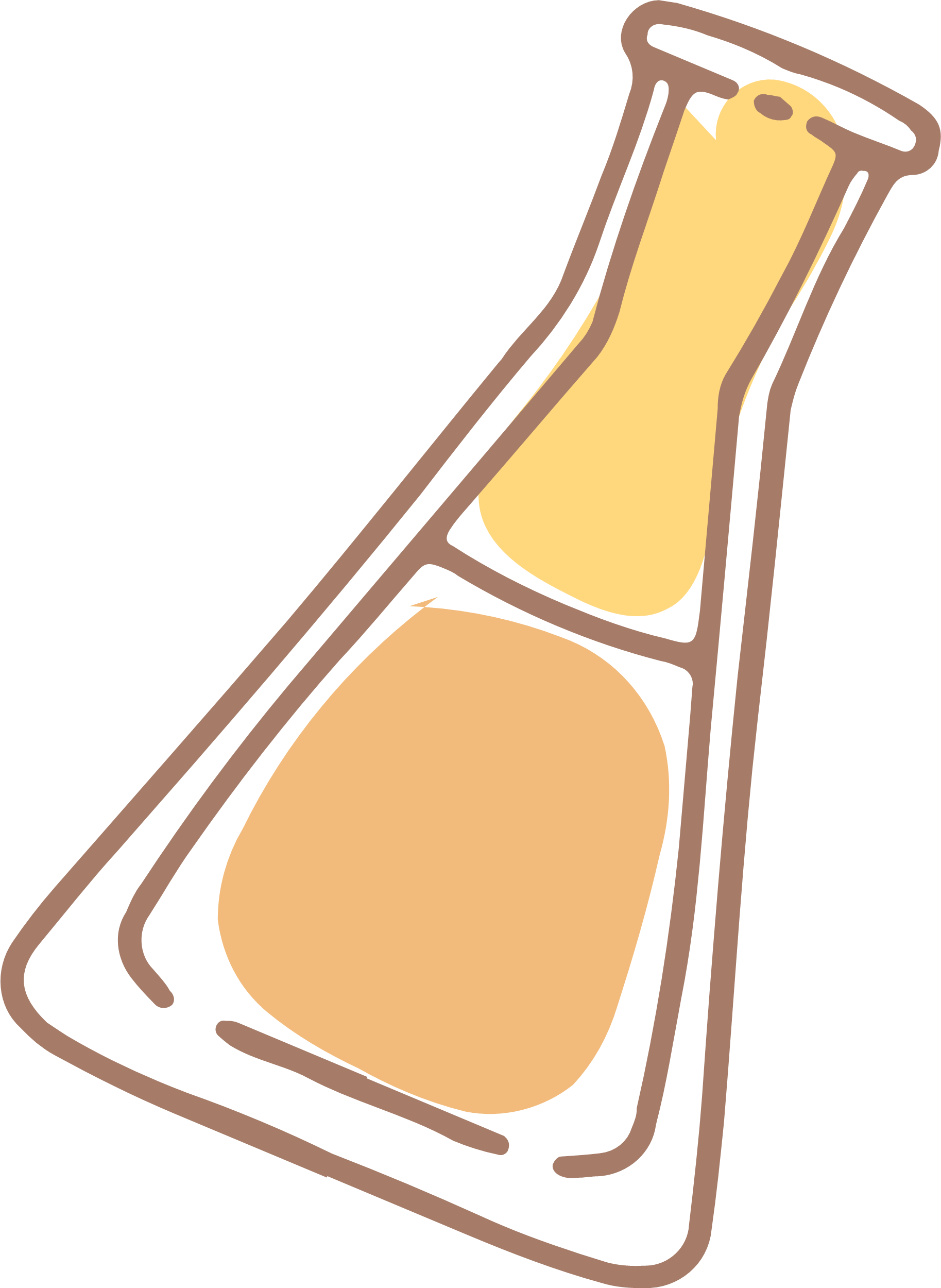 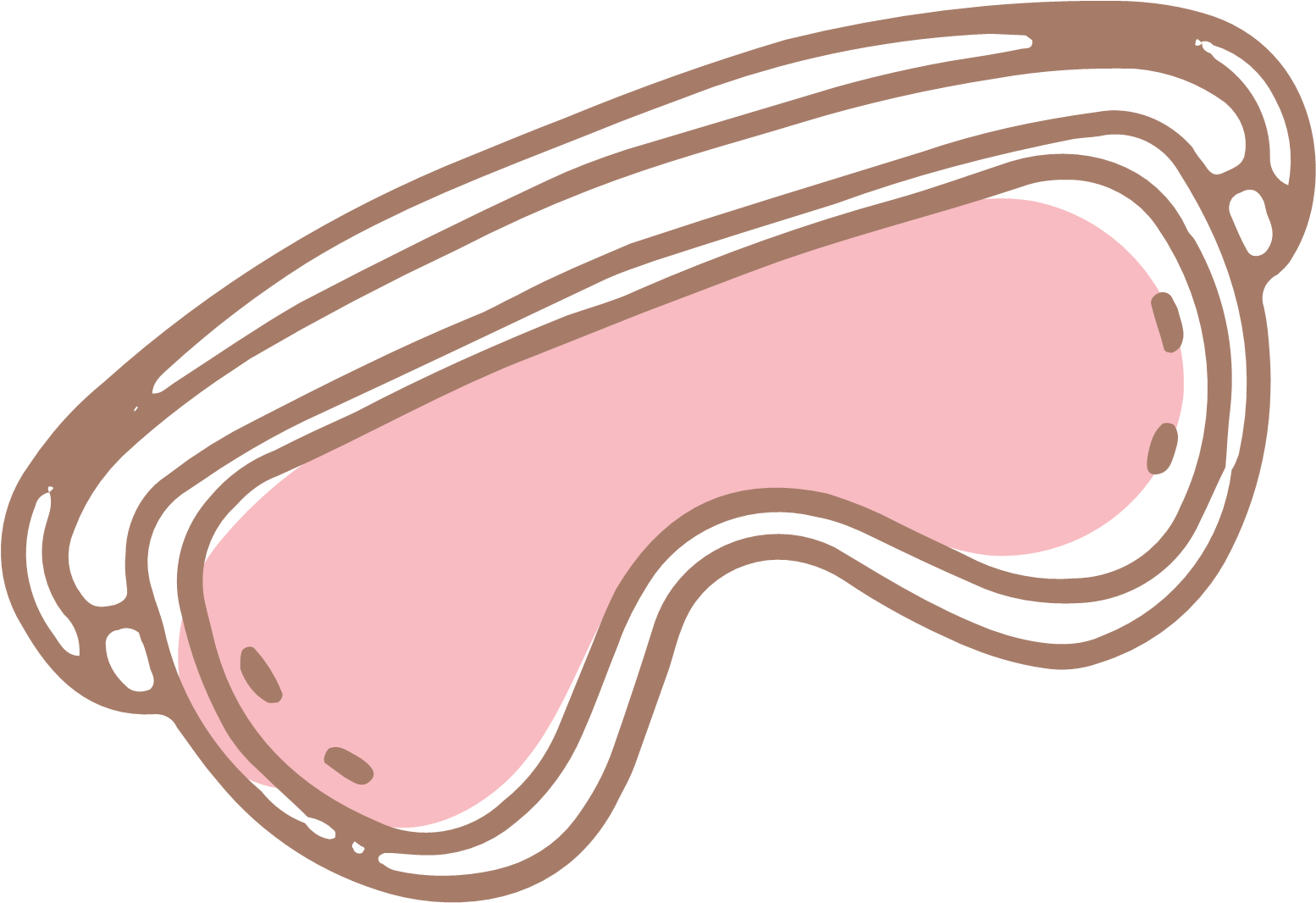 PHẦN 2.
SINH SẢN VÔ TÍNH
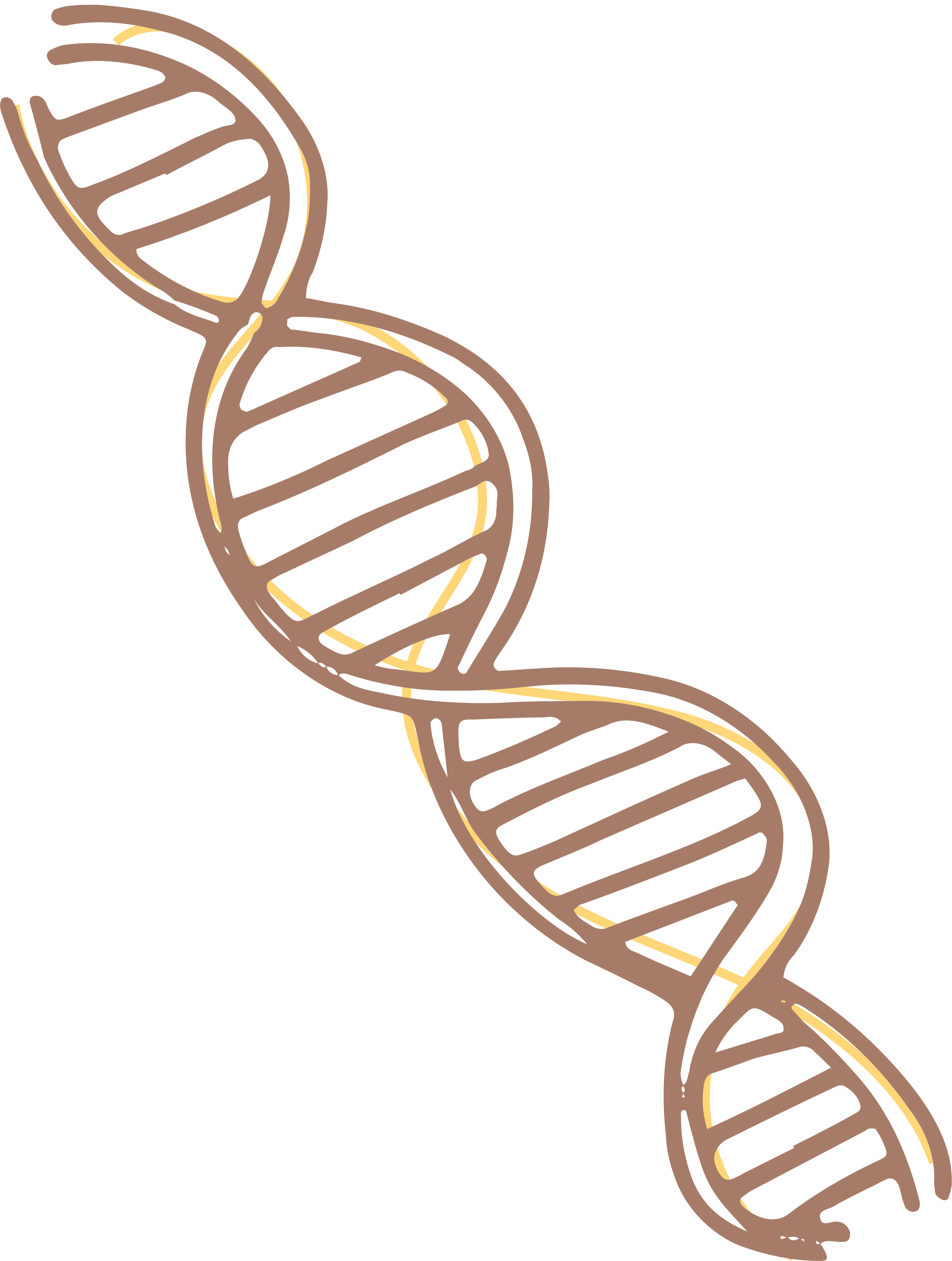 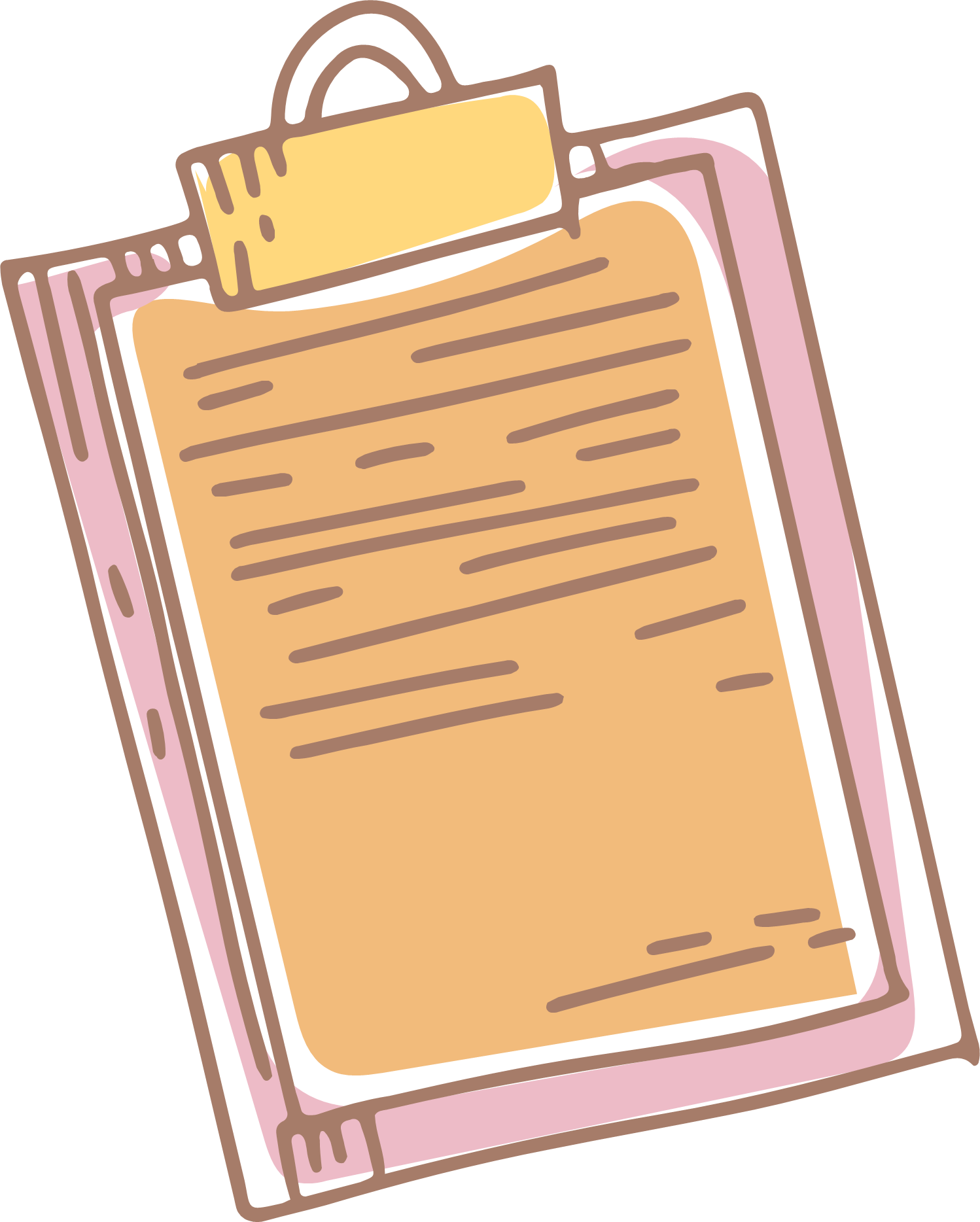 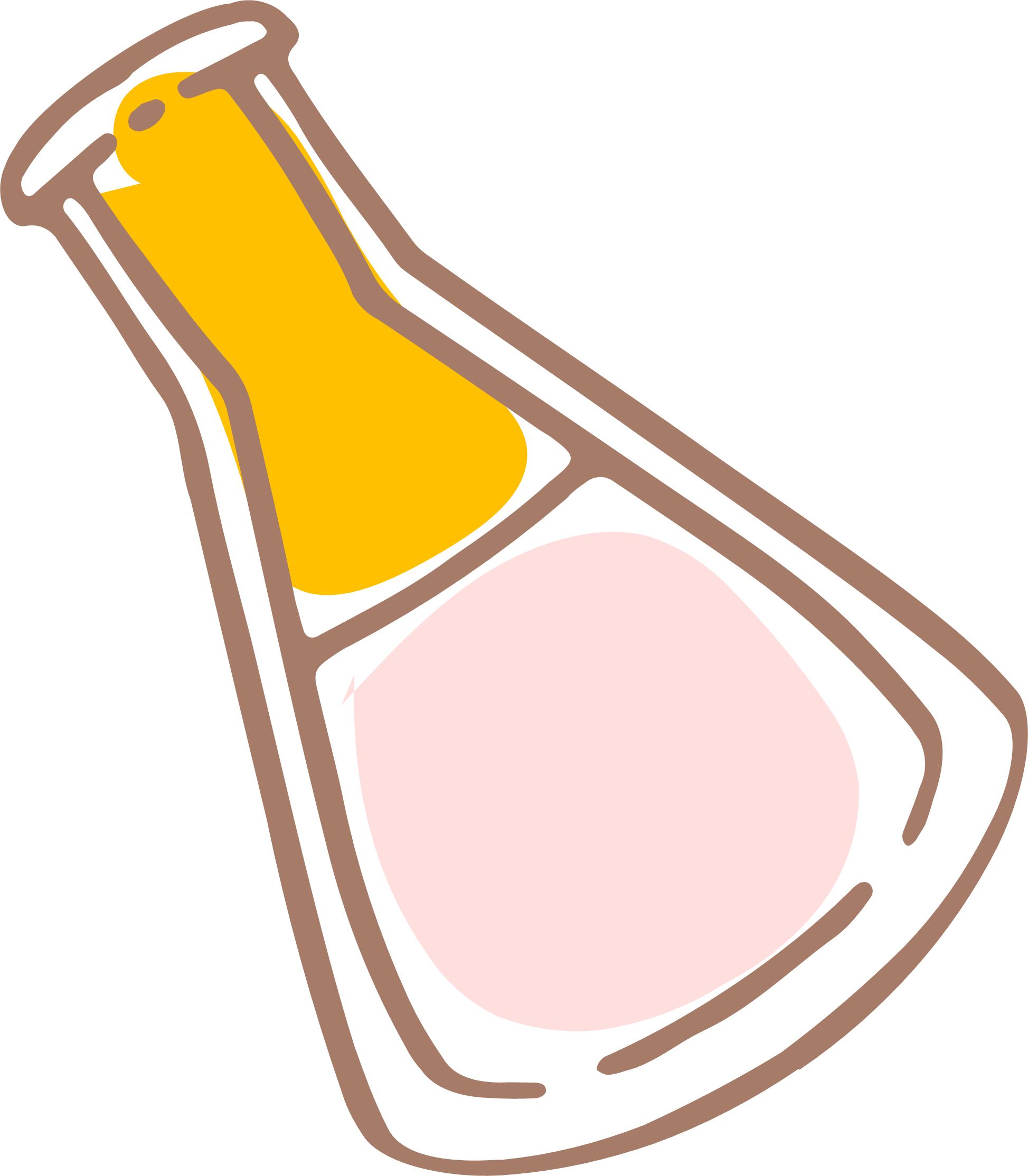 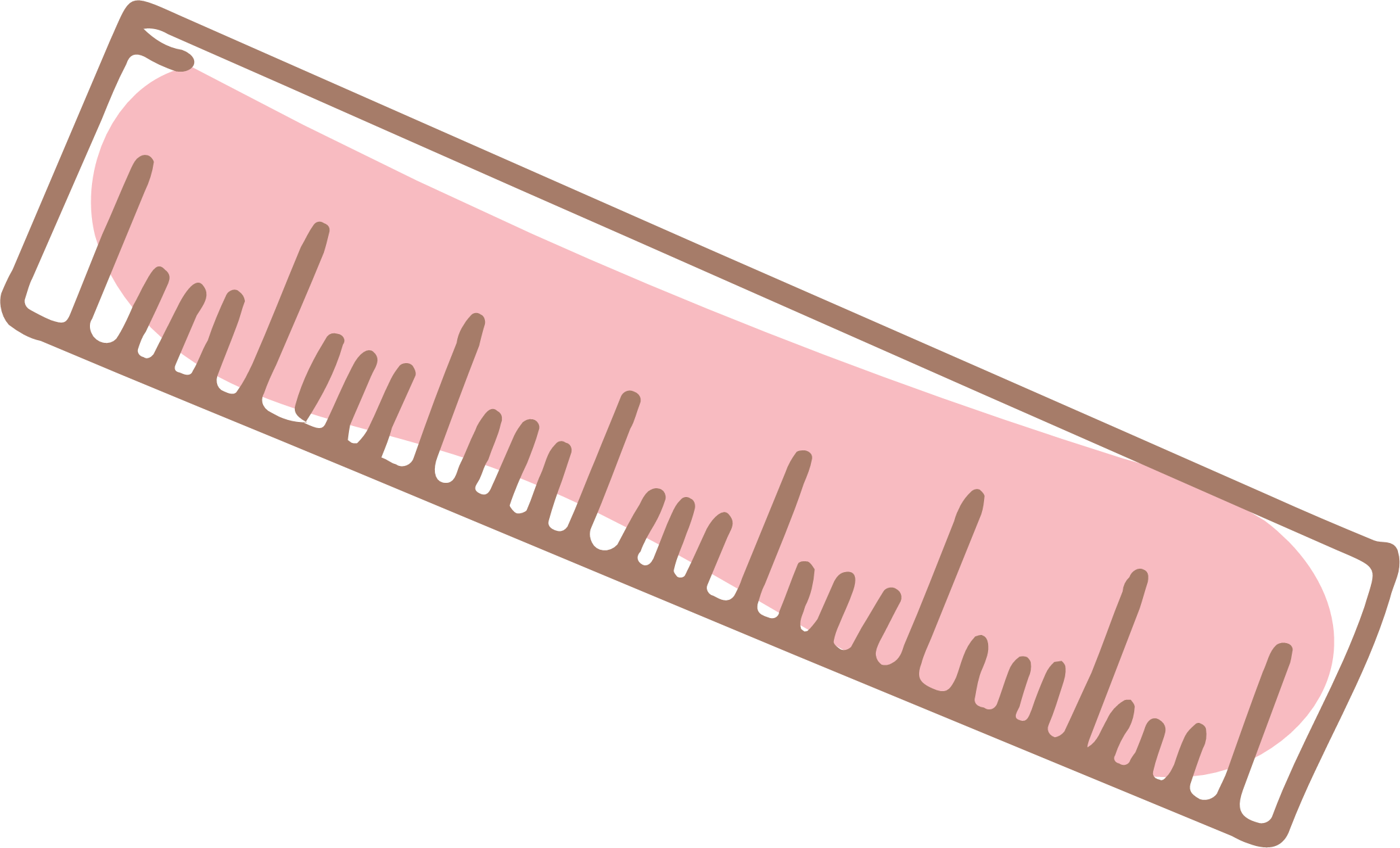 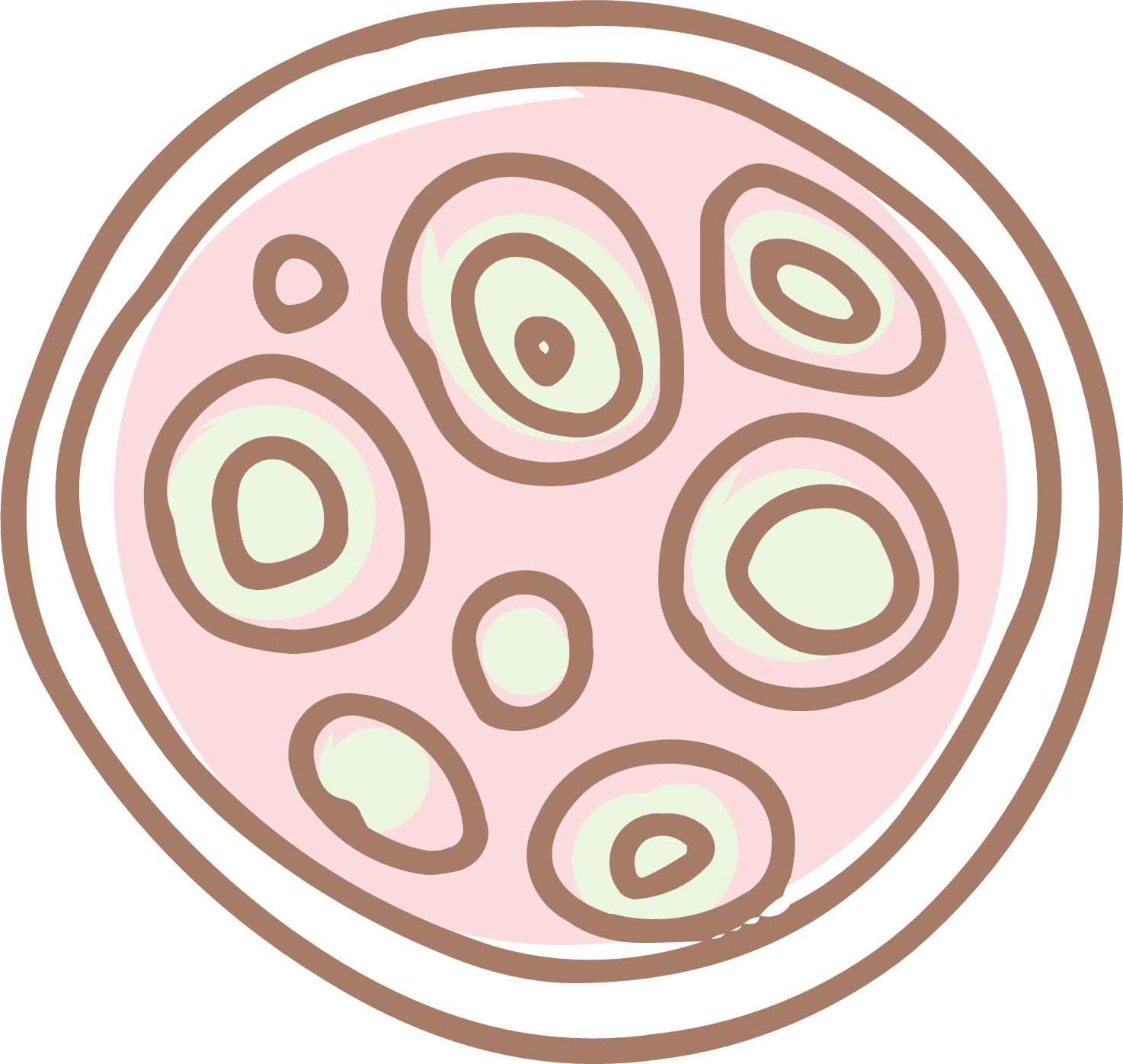 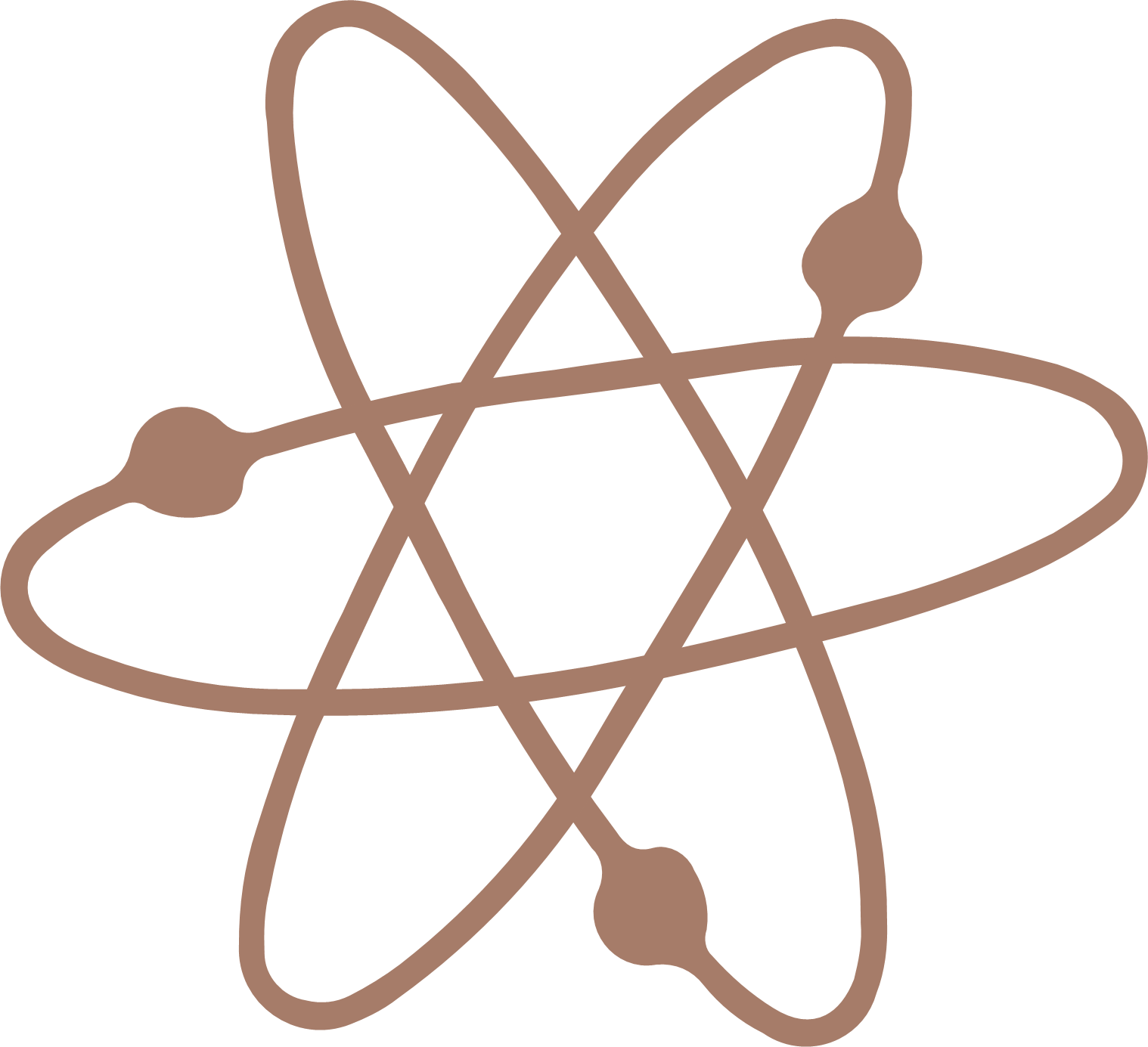 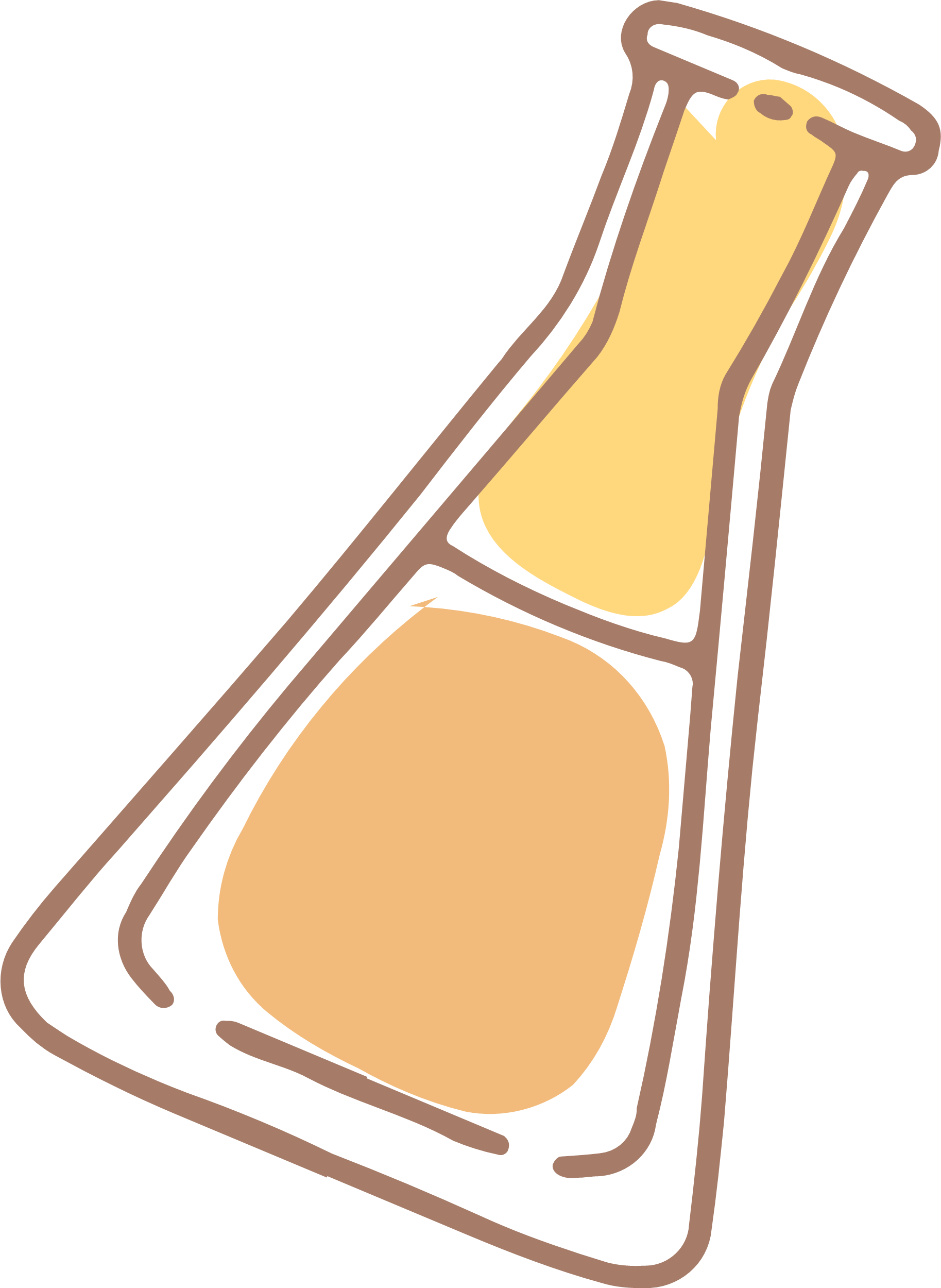 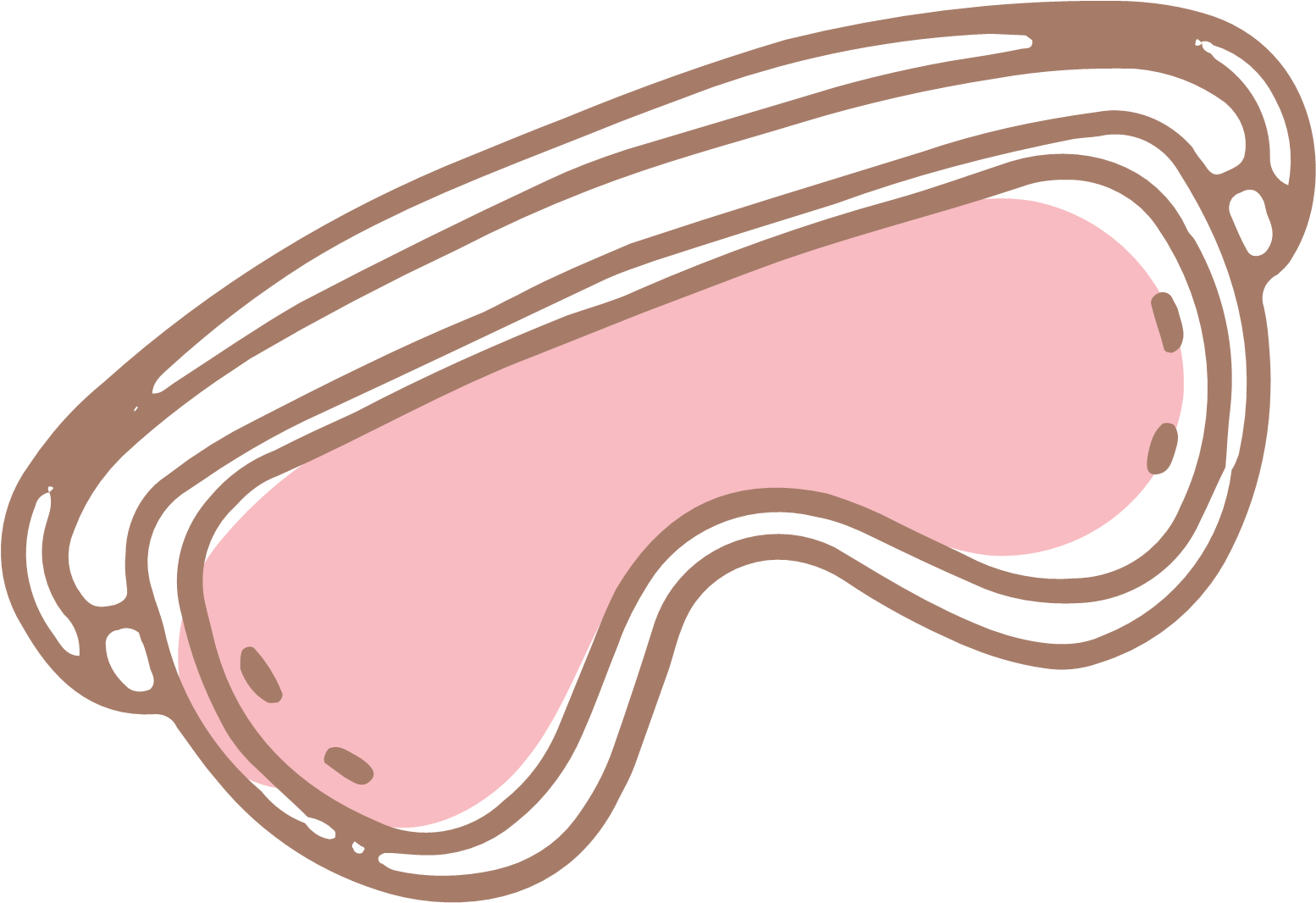 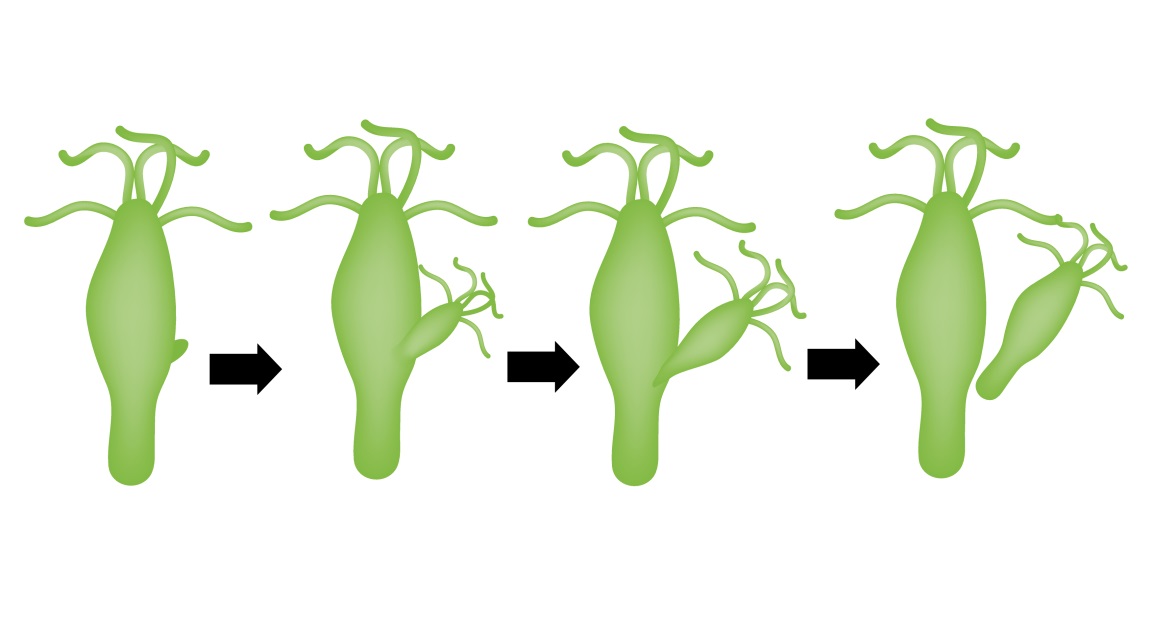 Câu hỏi 1: Quan sát video/hình ảnh kết hợp đọc thông tin phần II, đánh dấu X vào ô phù hợp:
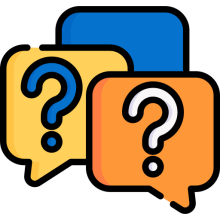 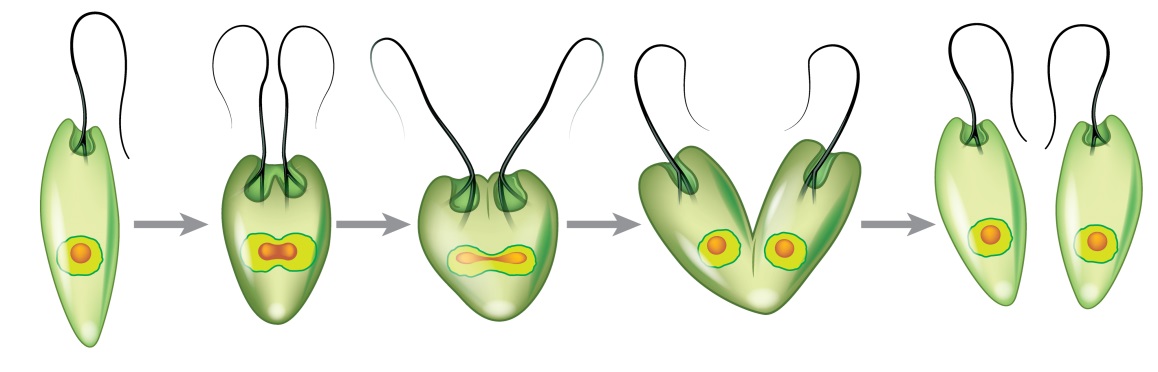 Sinh sản vô tính ở trùng roi xanh
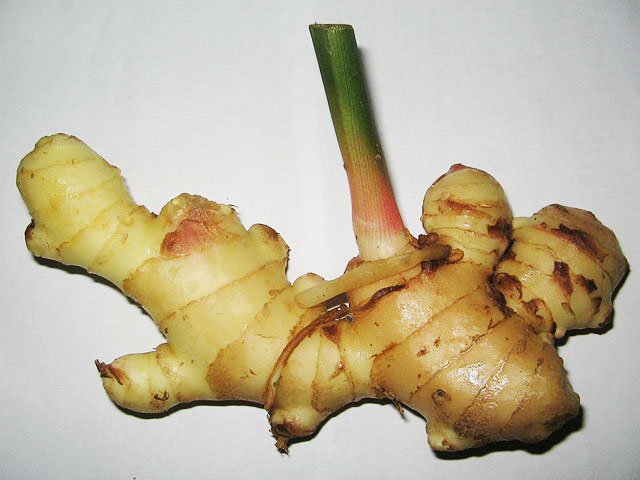 Sinh sản vô tính
ở cây gừng
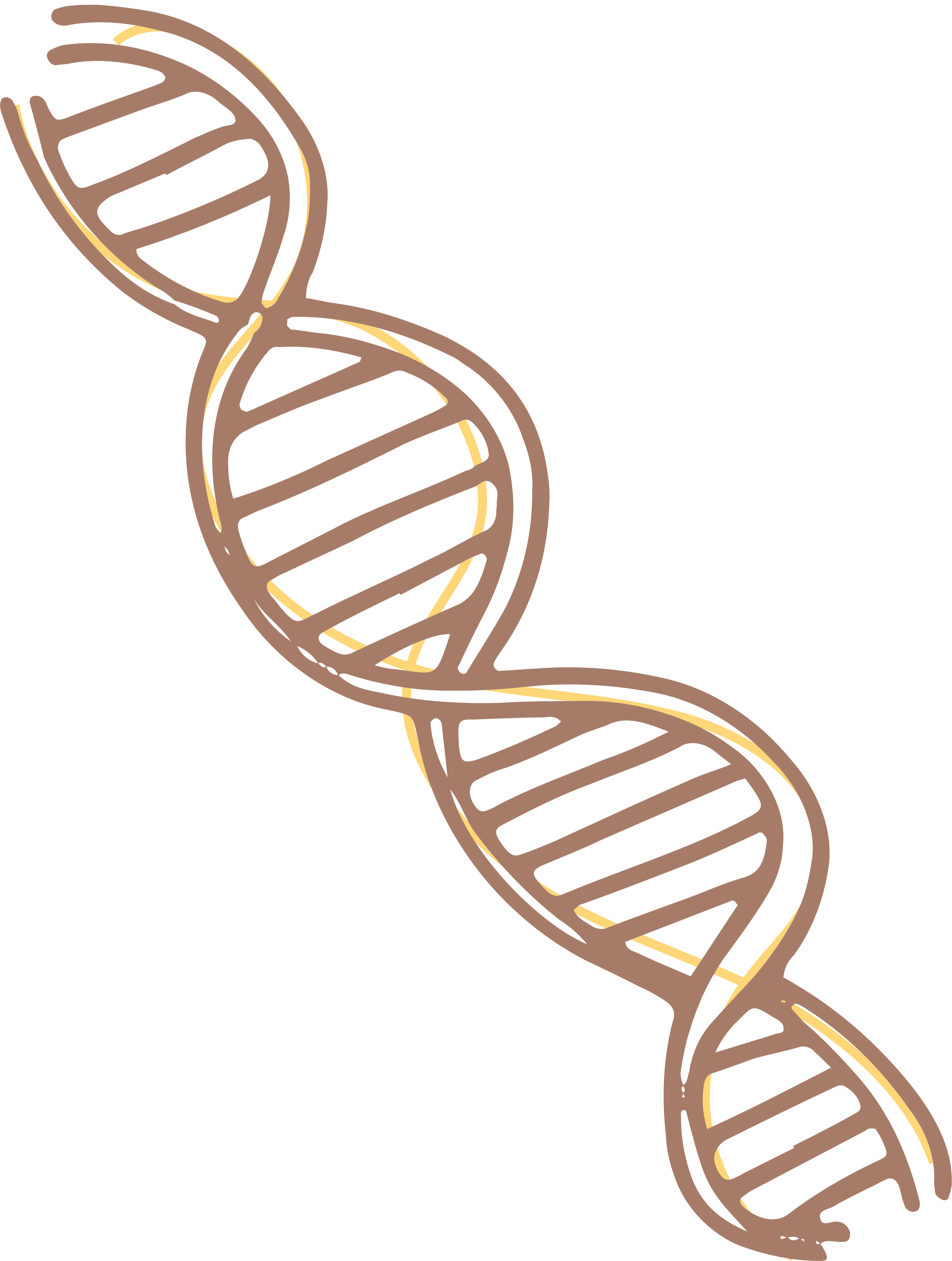 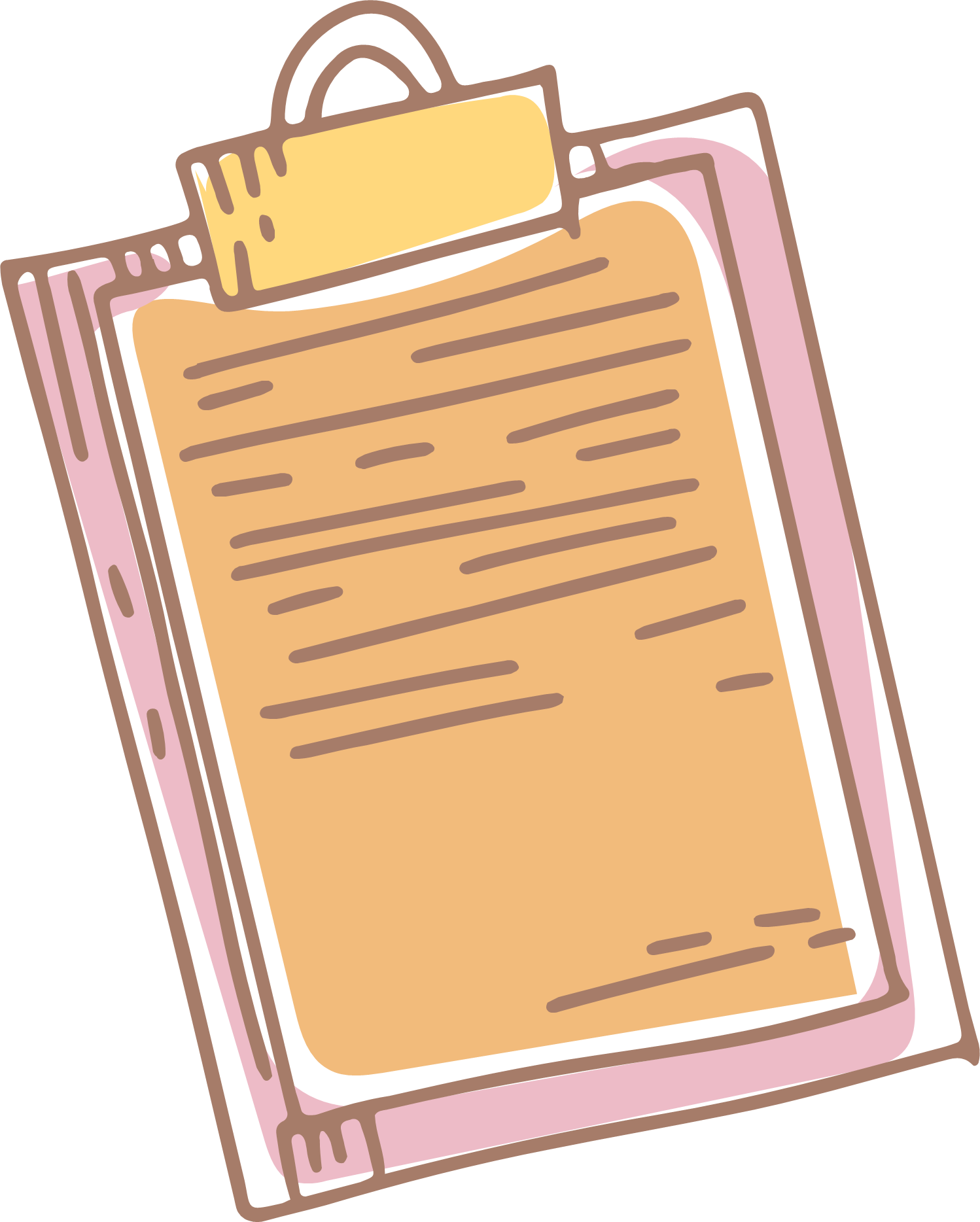 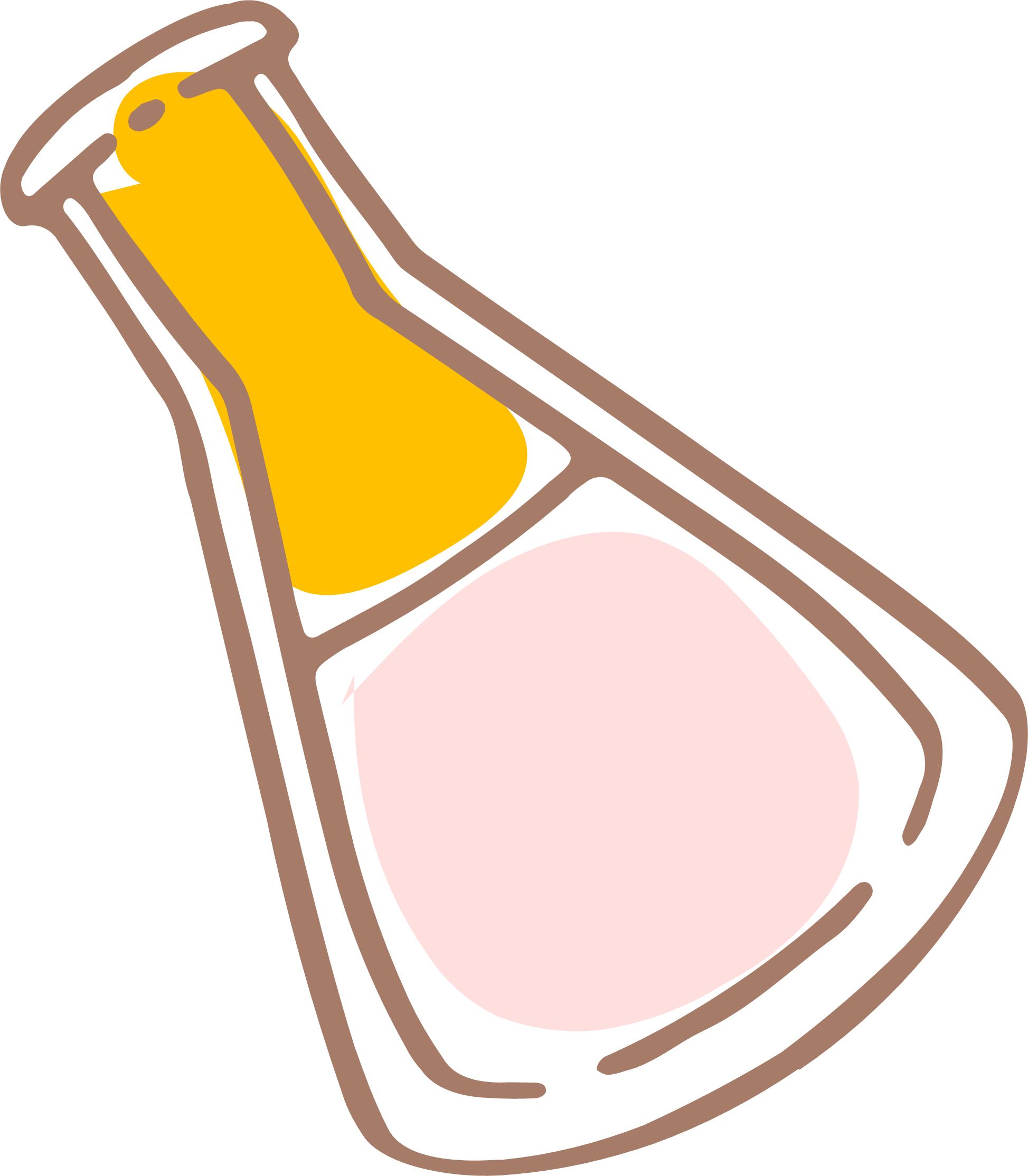 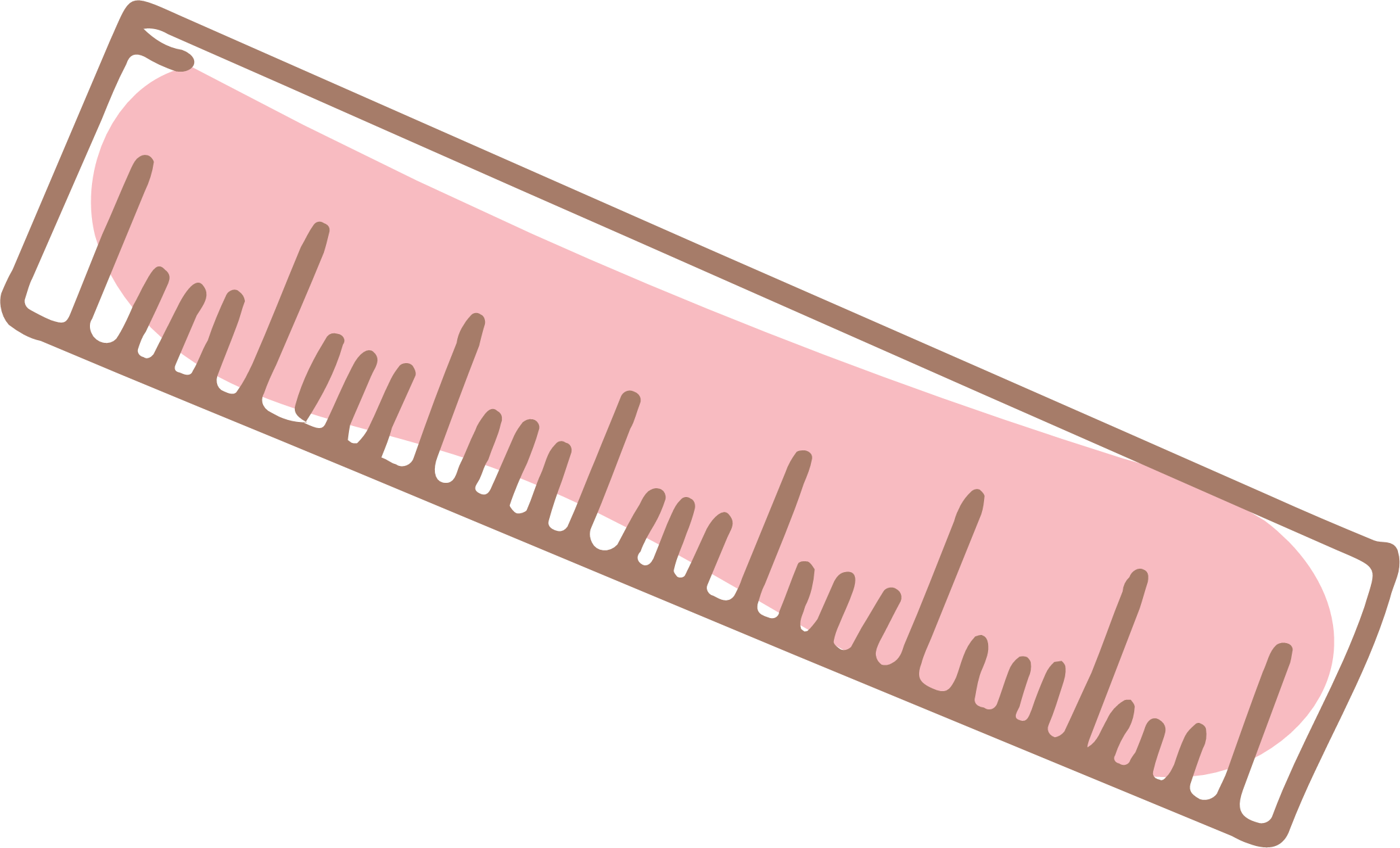 Sinh sản vô tính ở trùng roi xanh
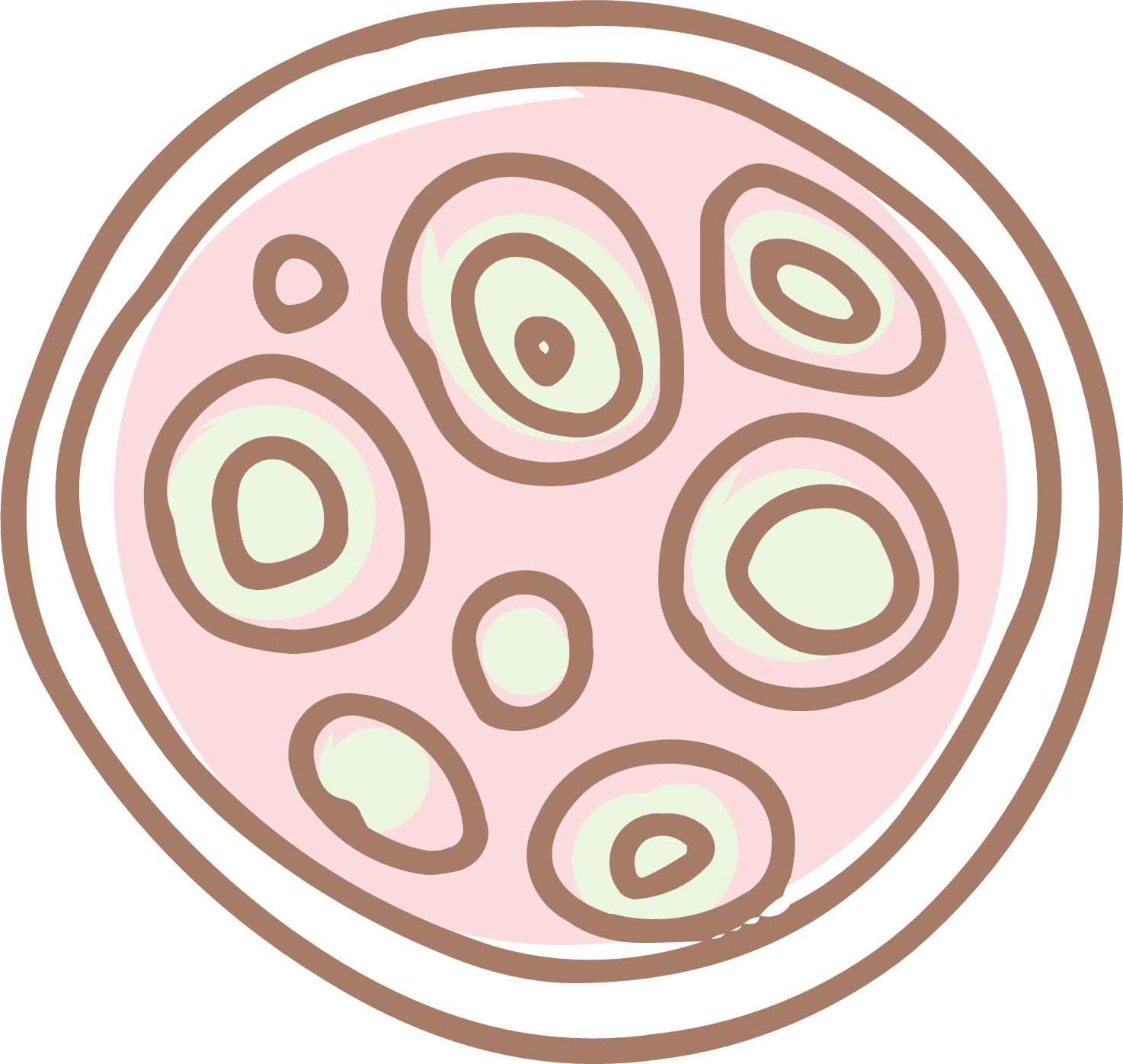 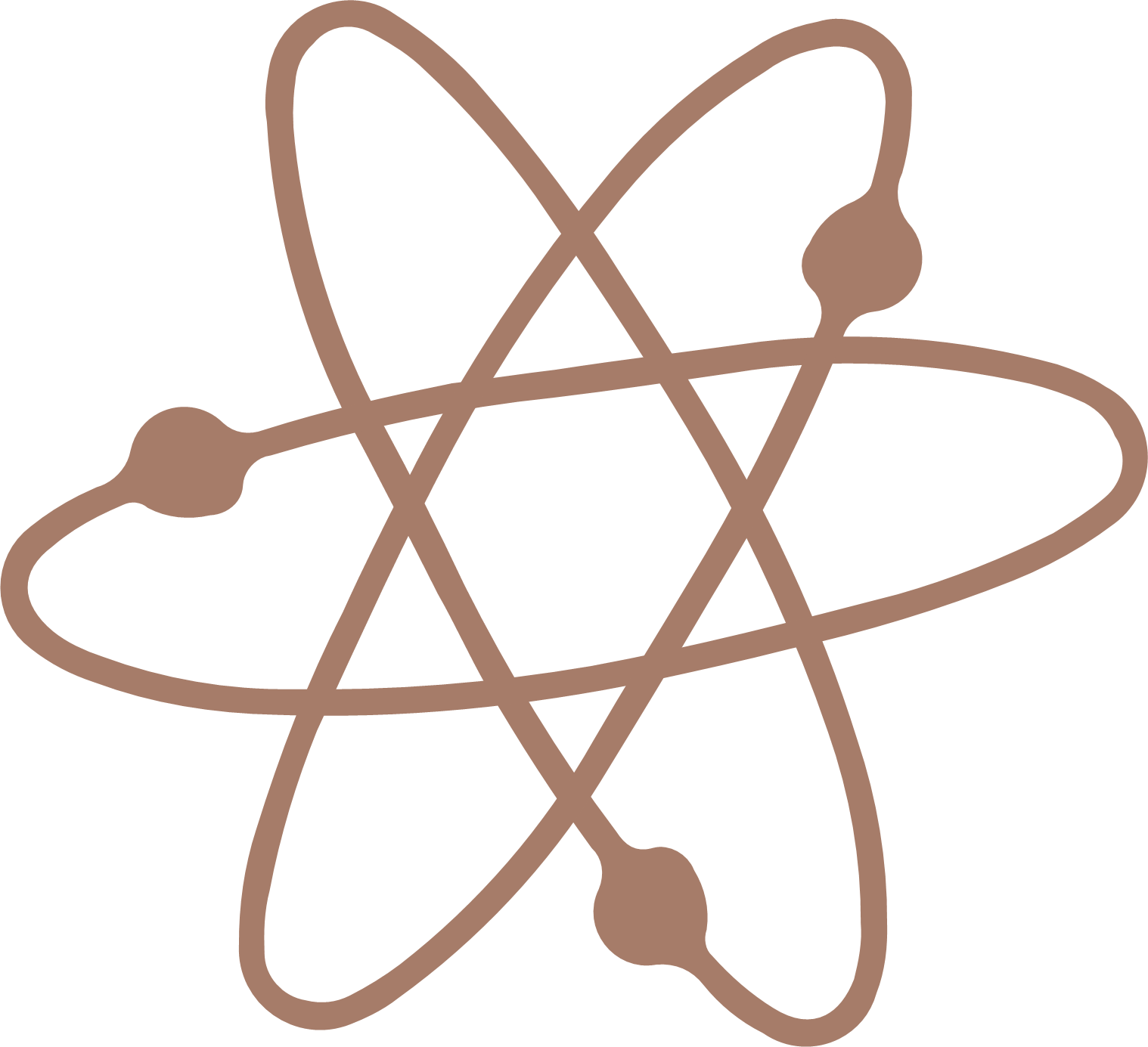 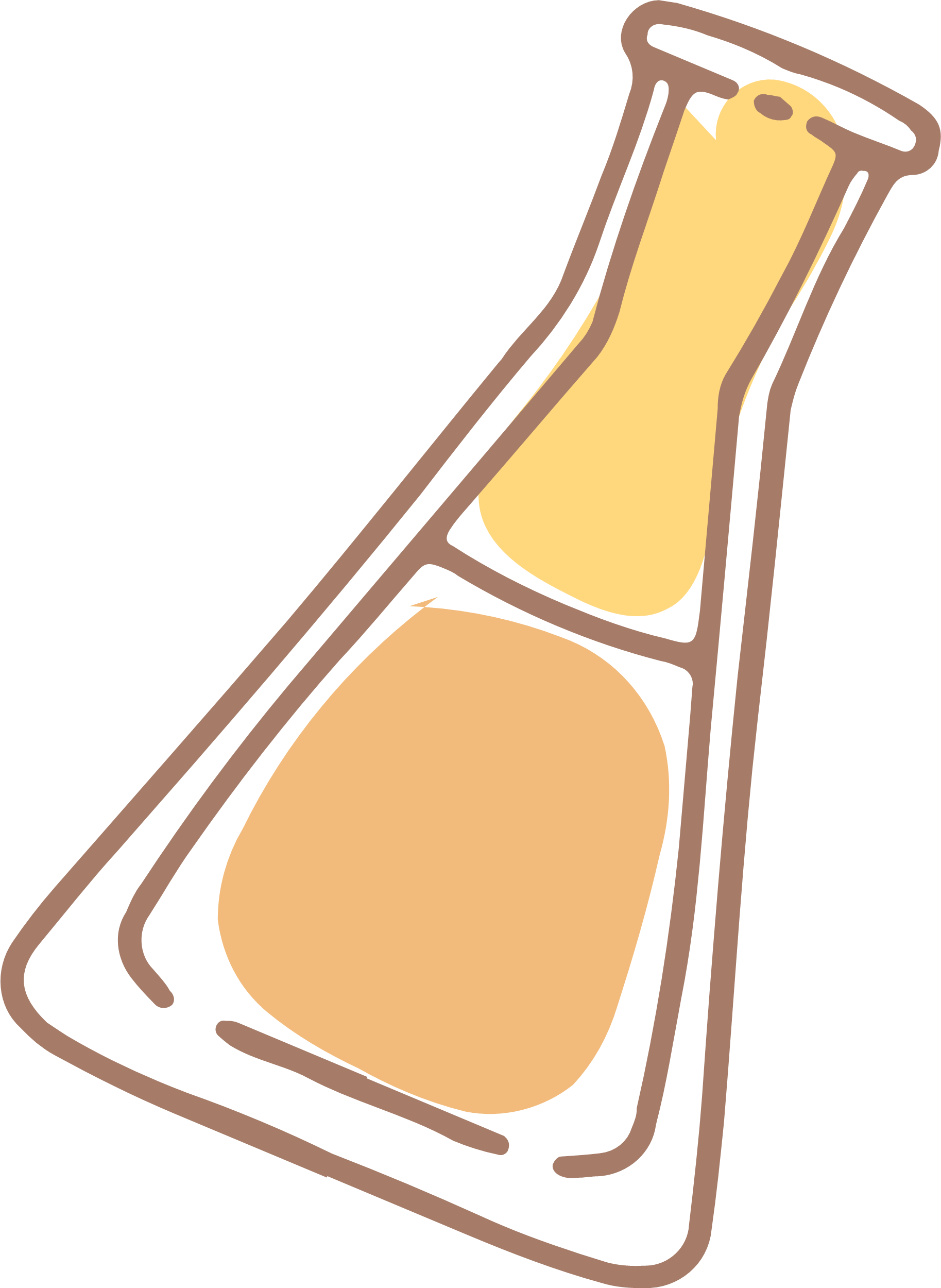 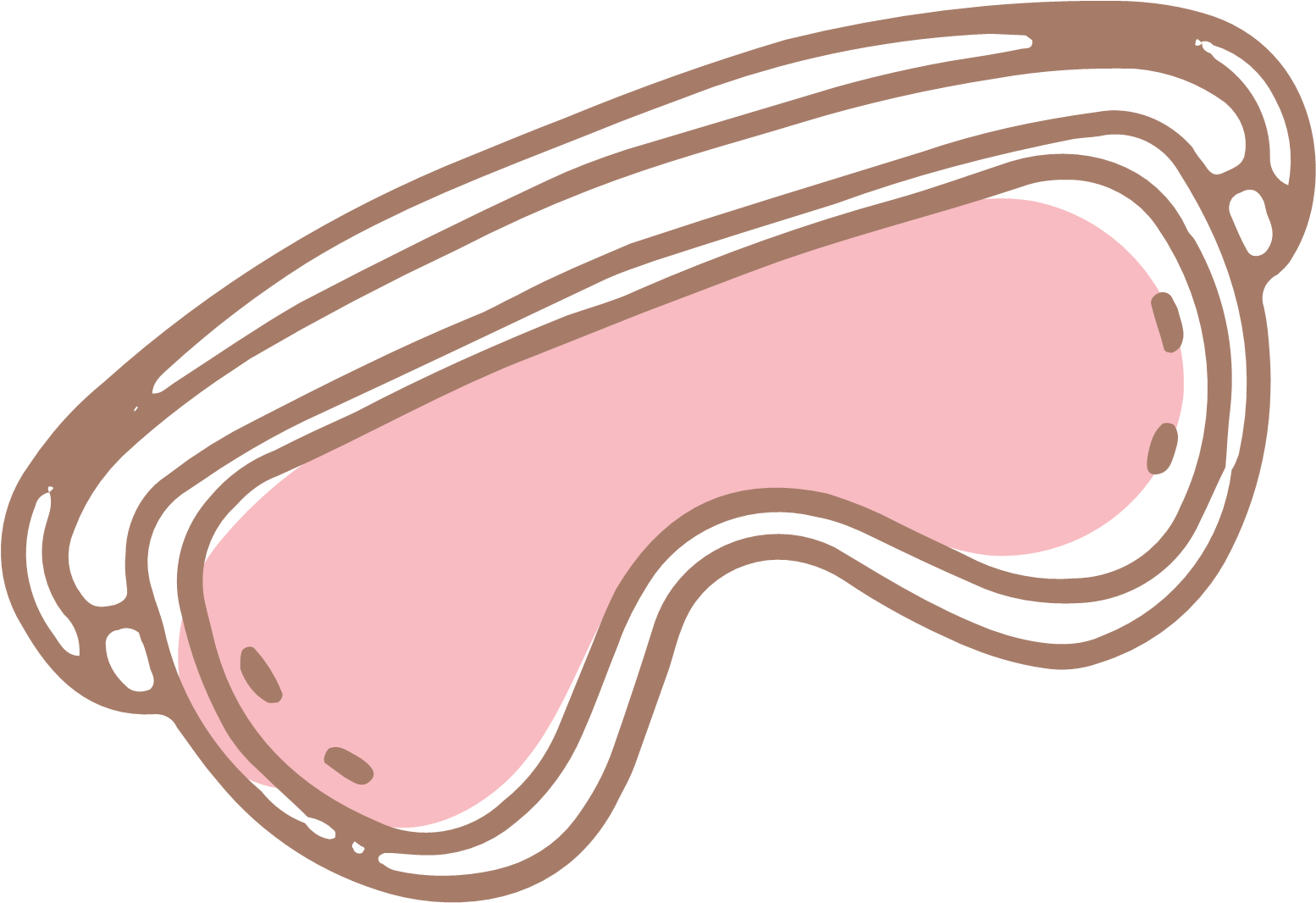 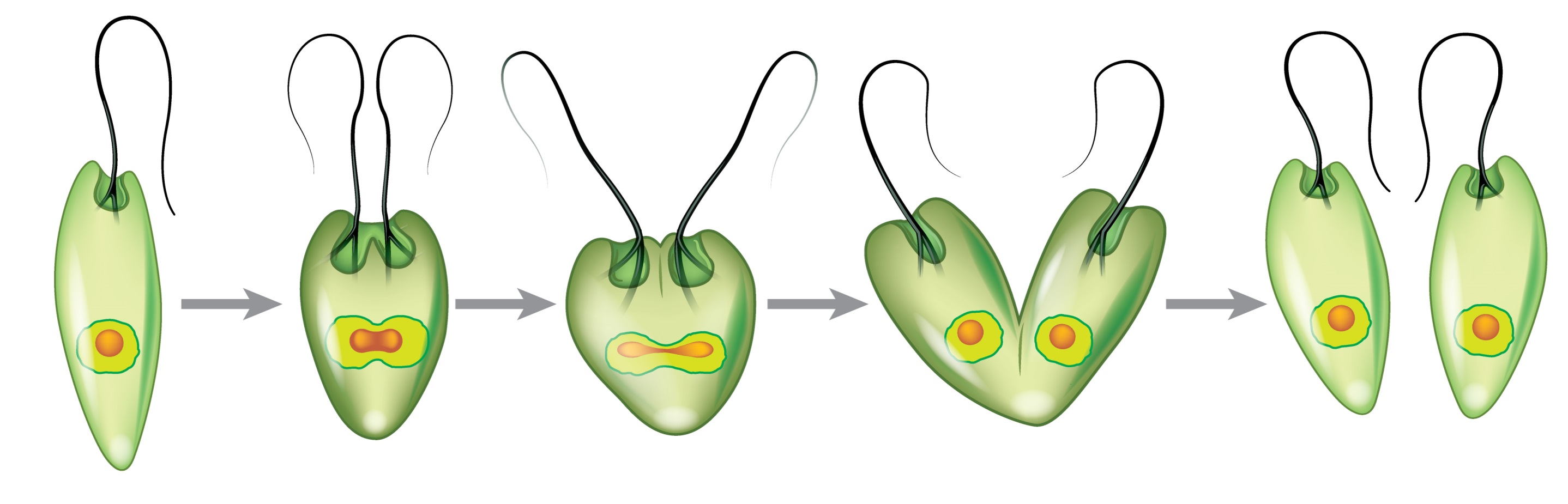 Sinh sản vô tính ở trùng roi xanh
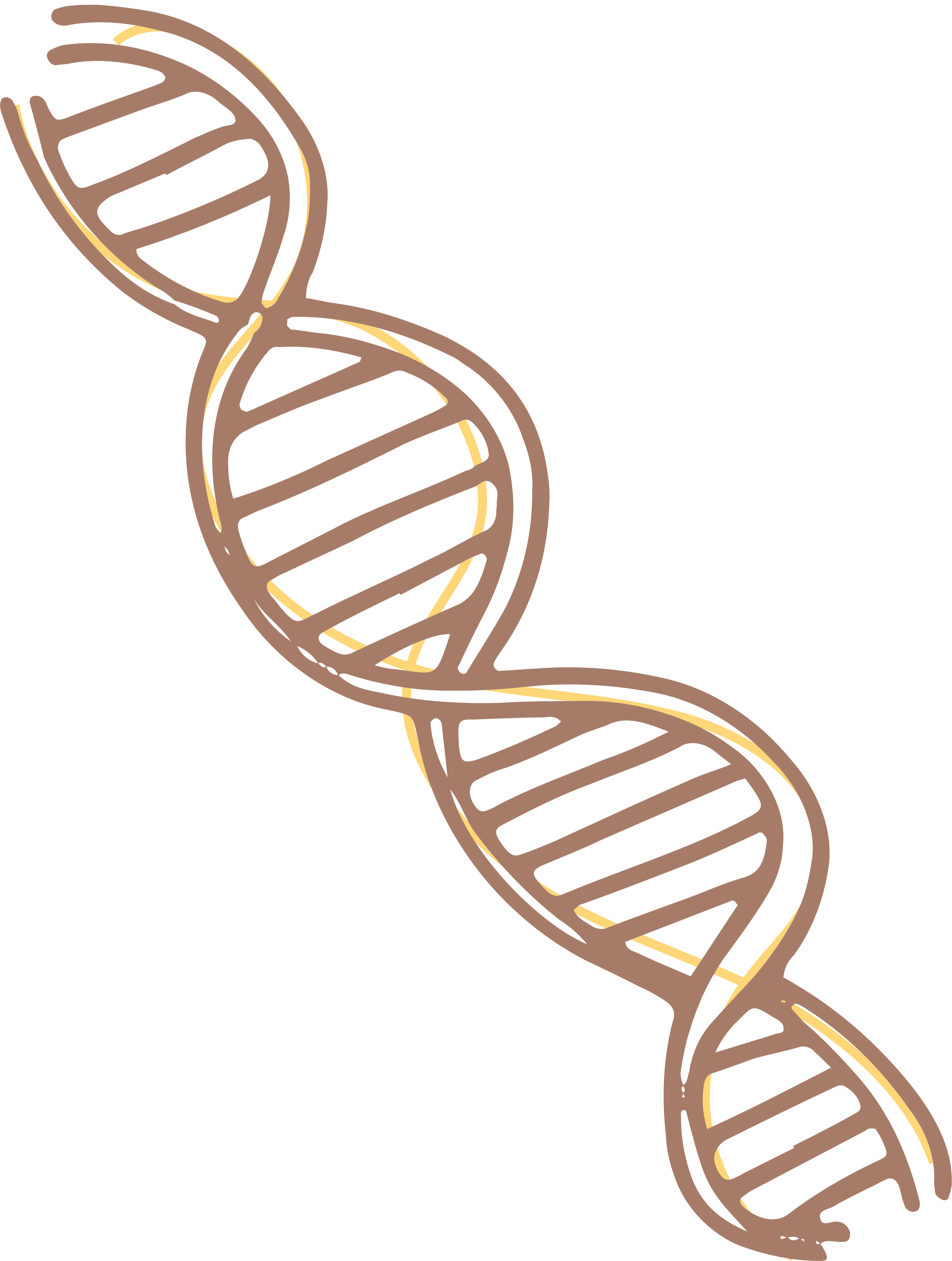 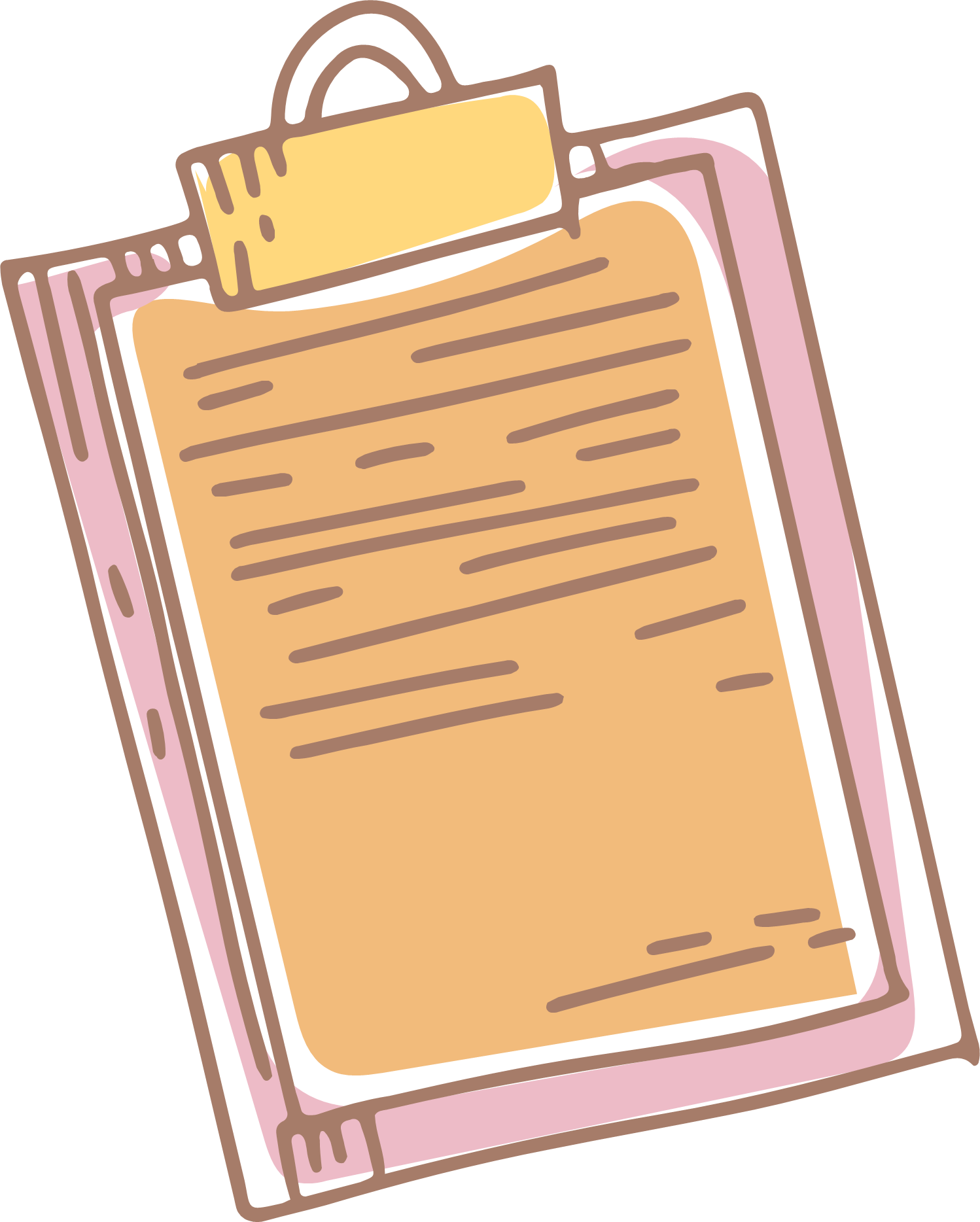 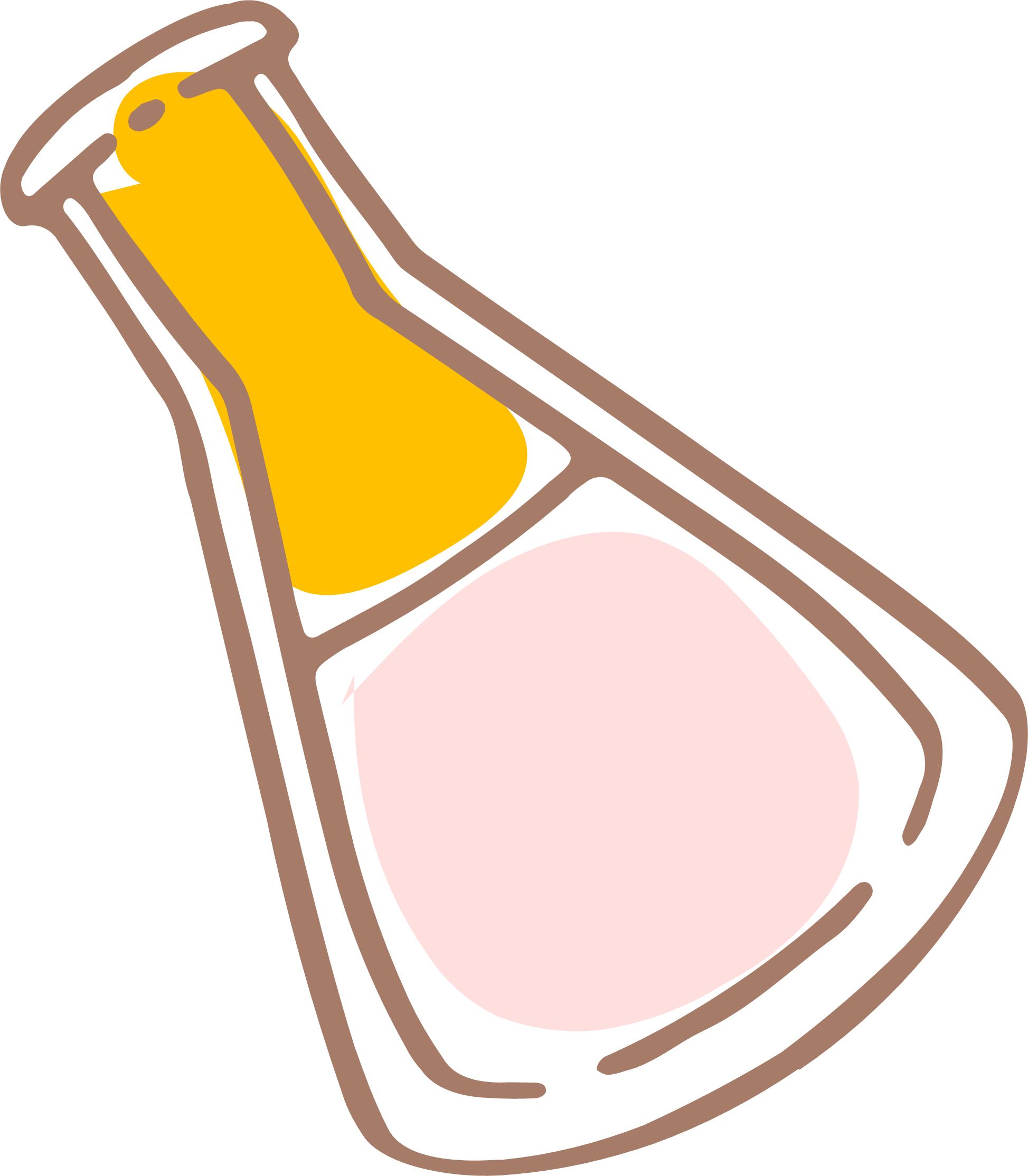 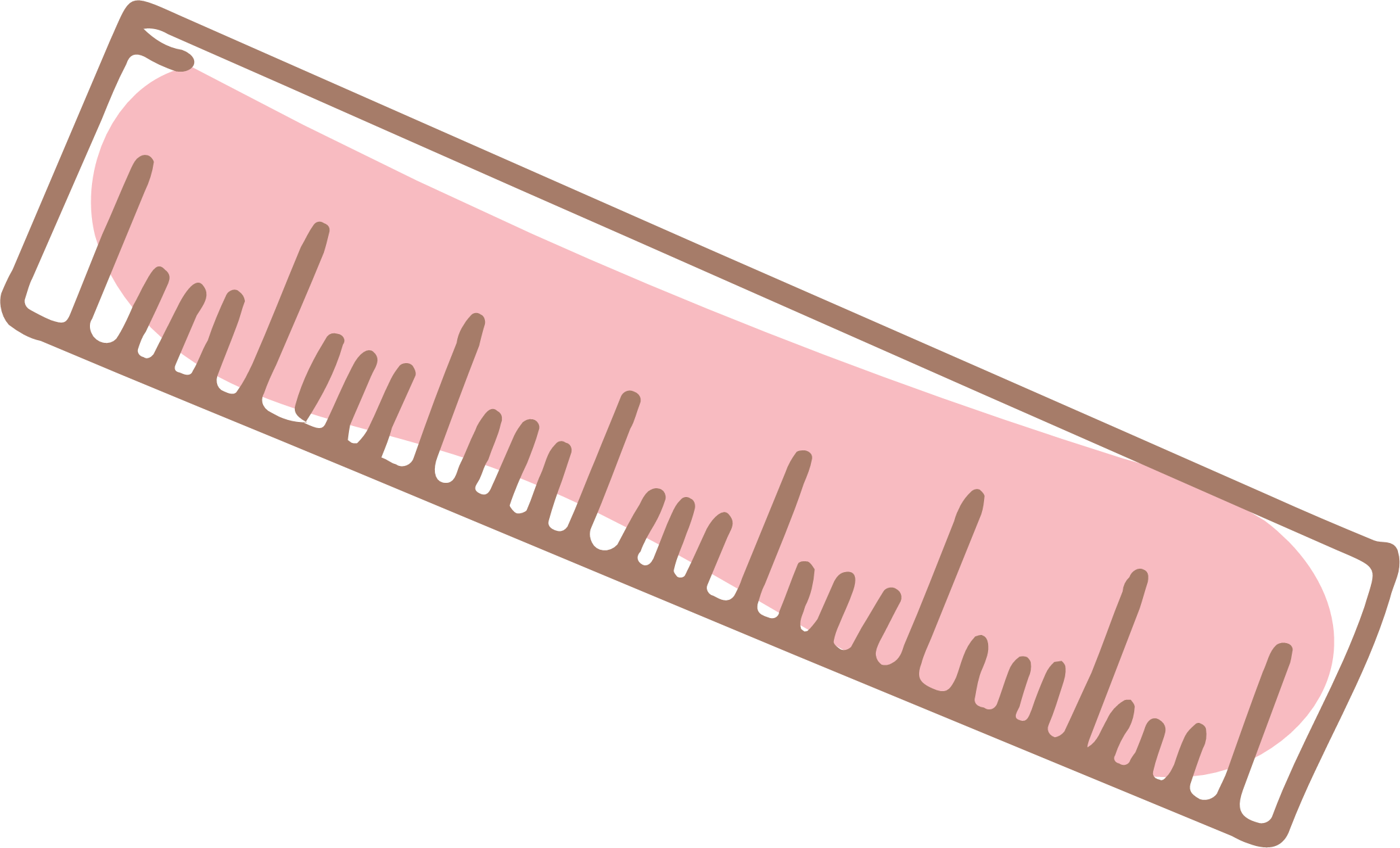 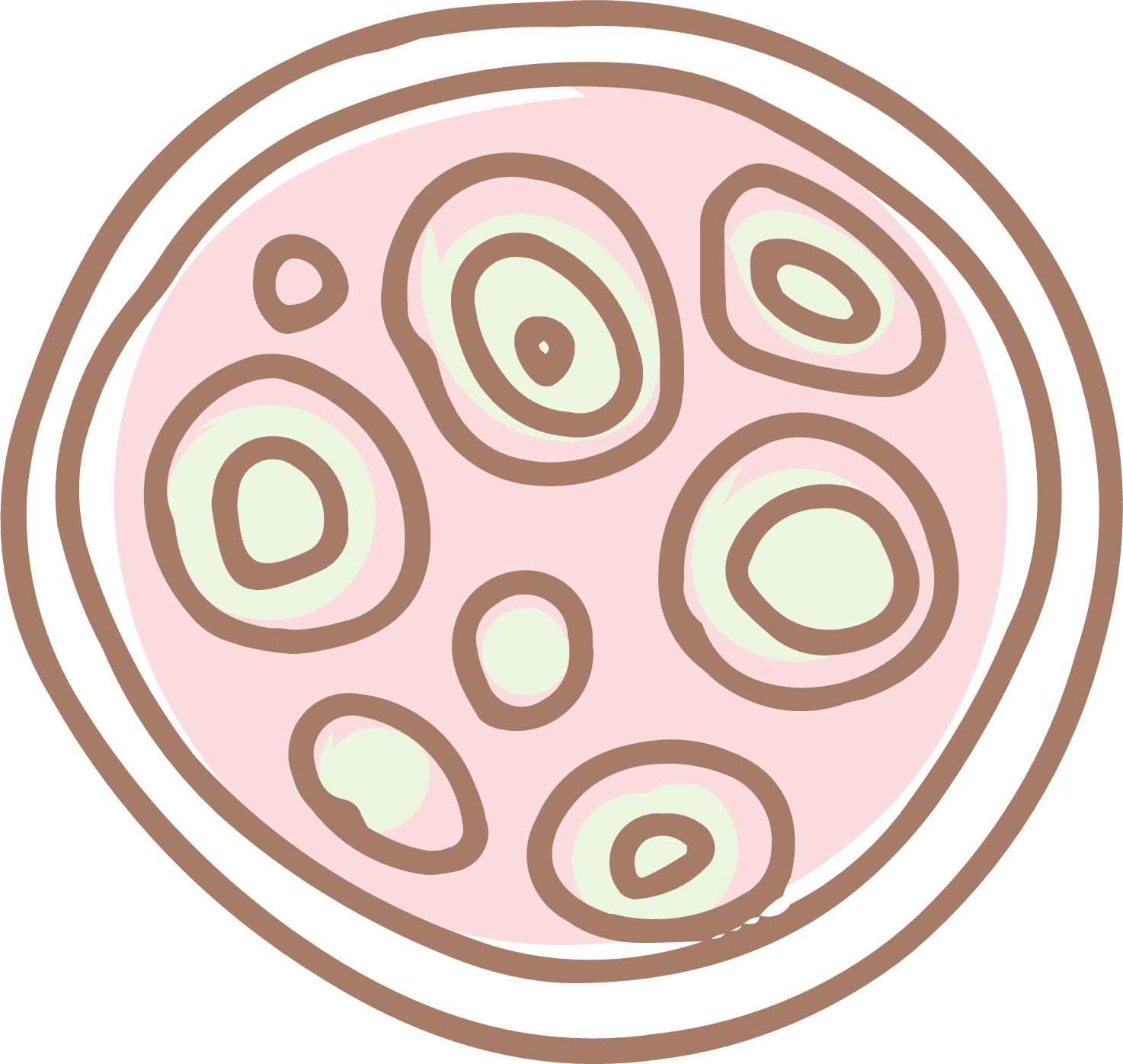 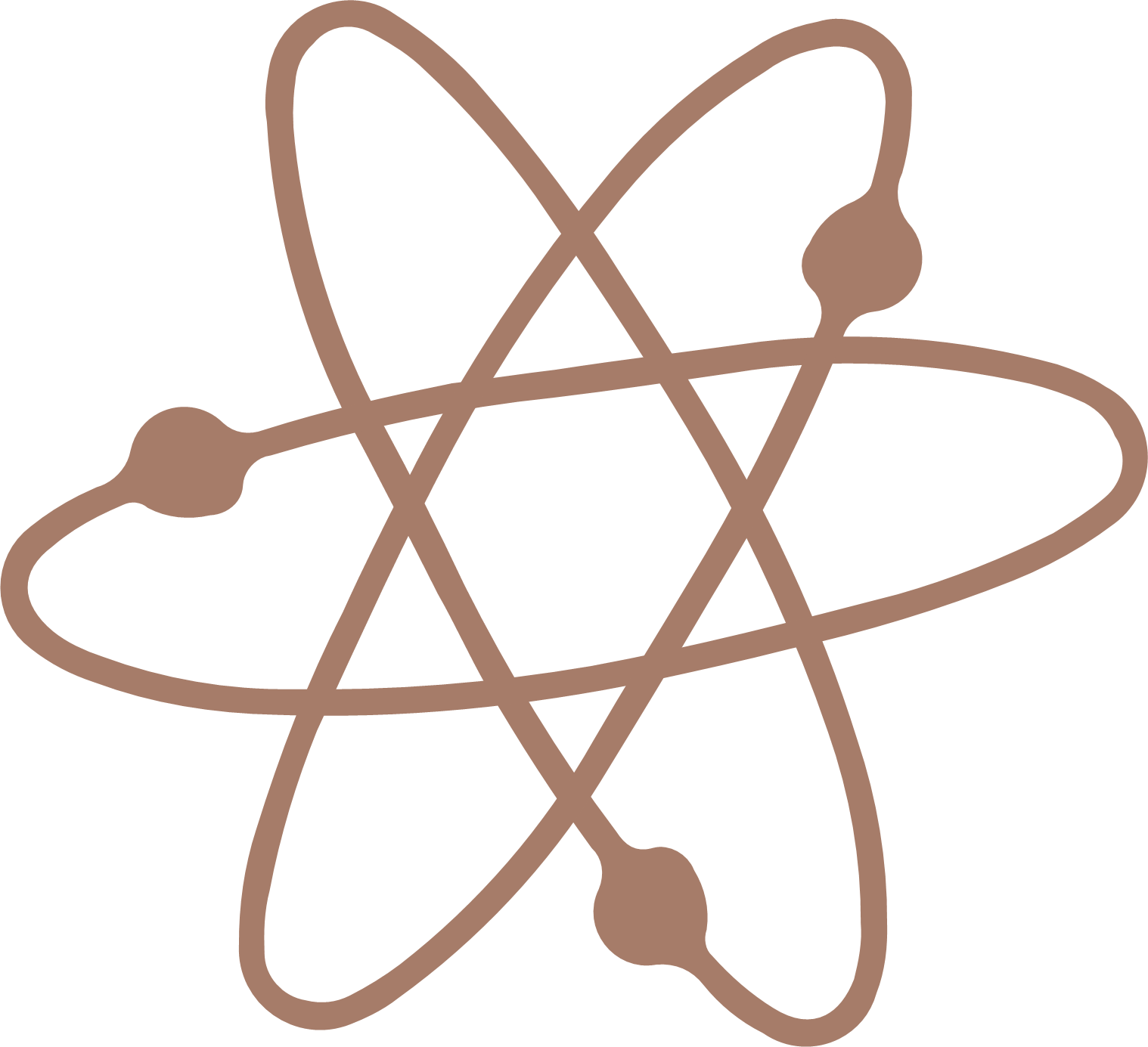 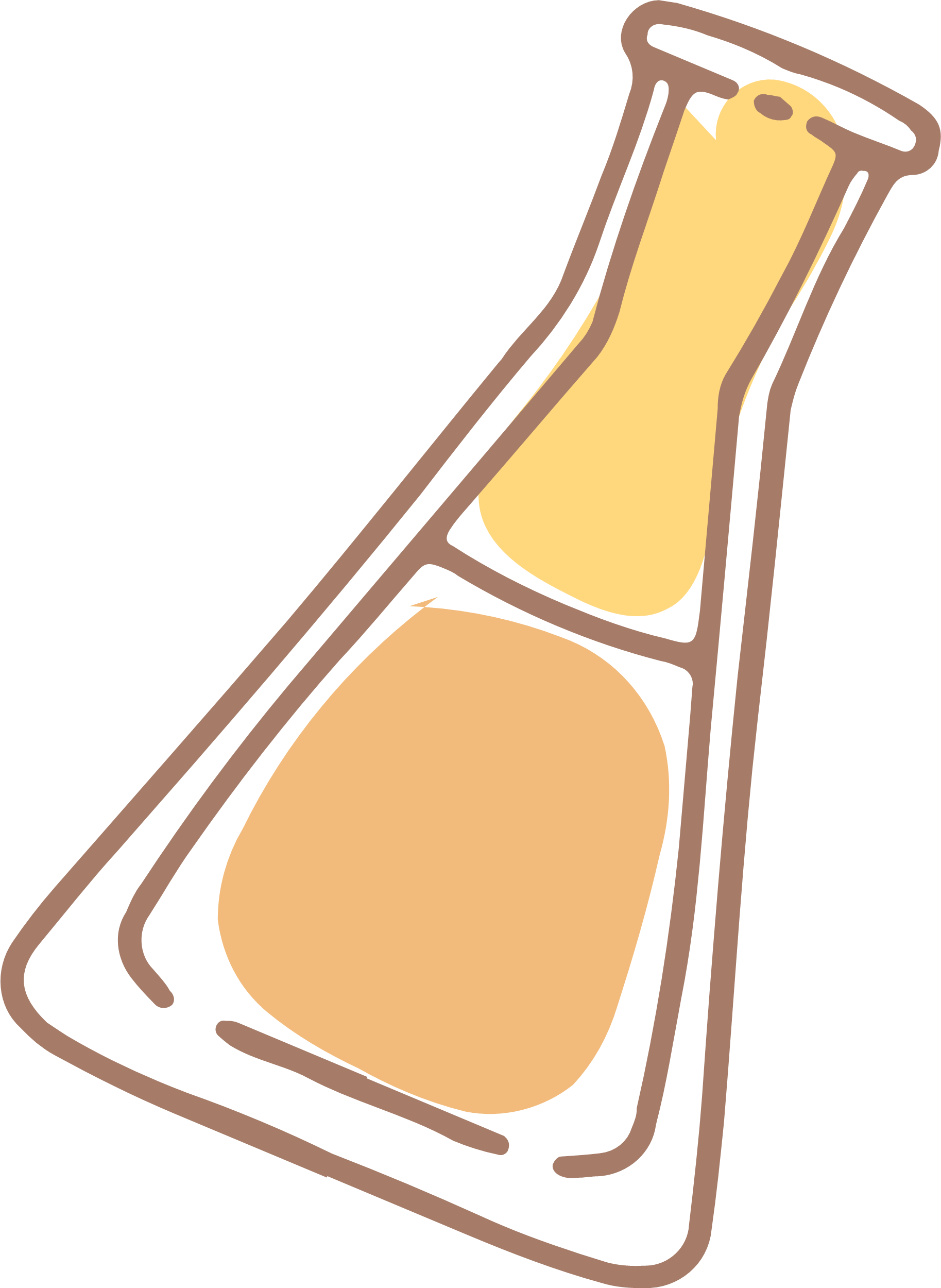 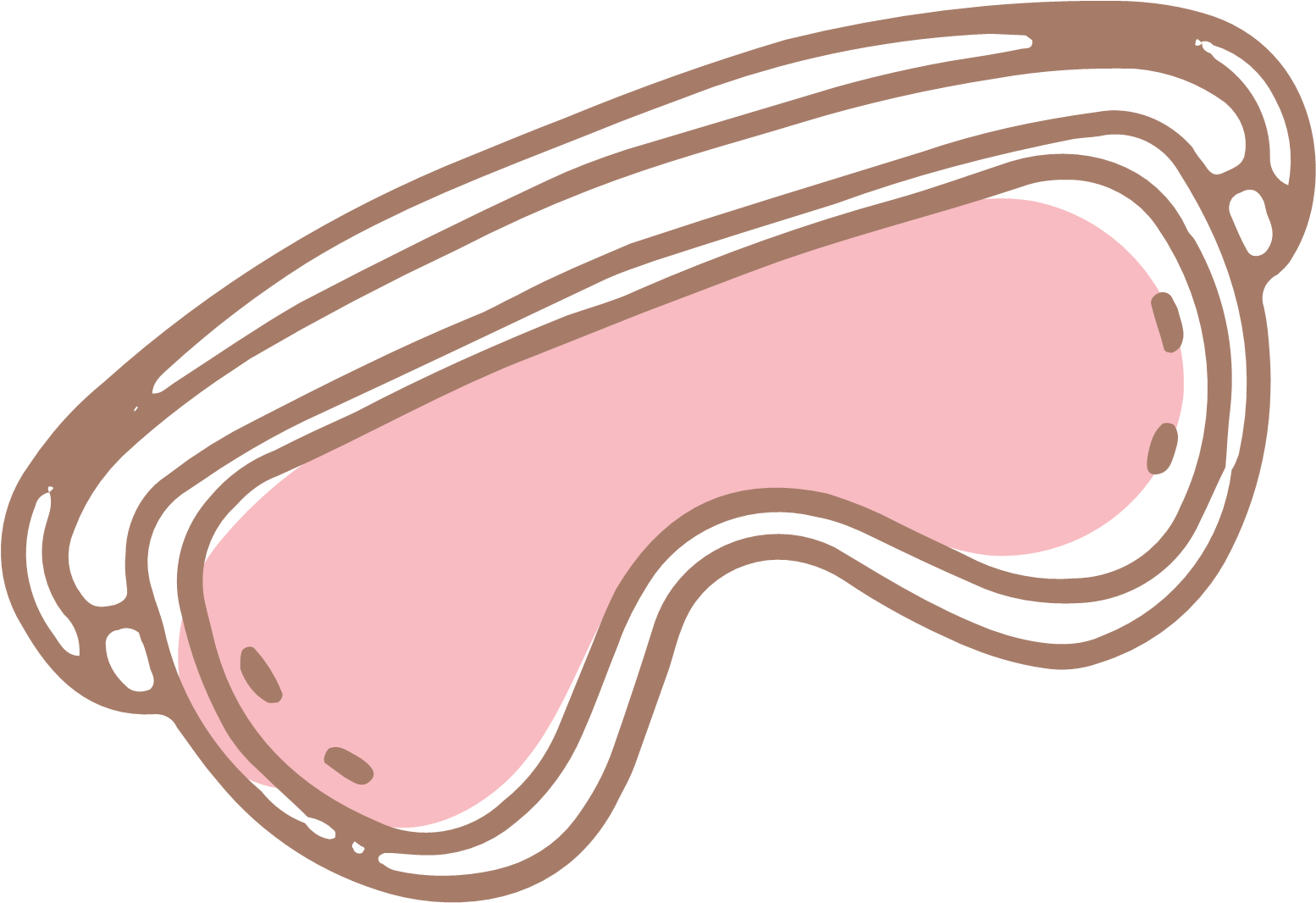 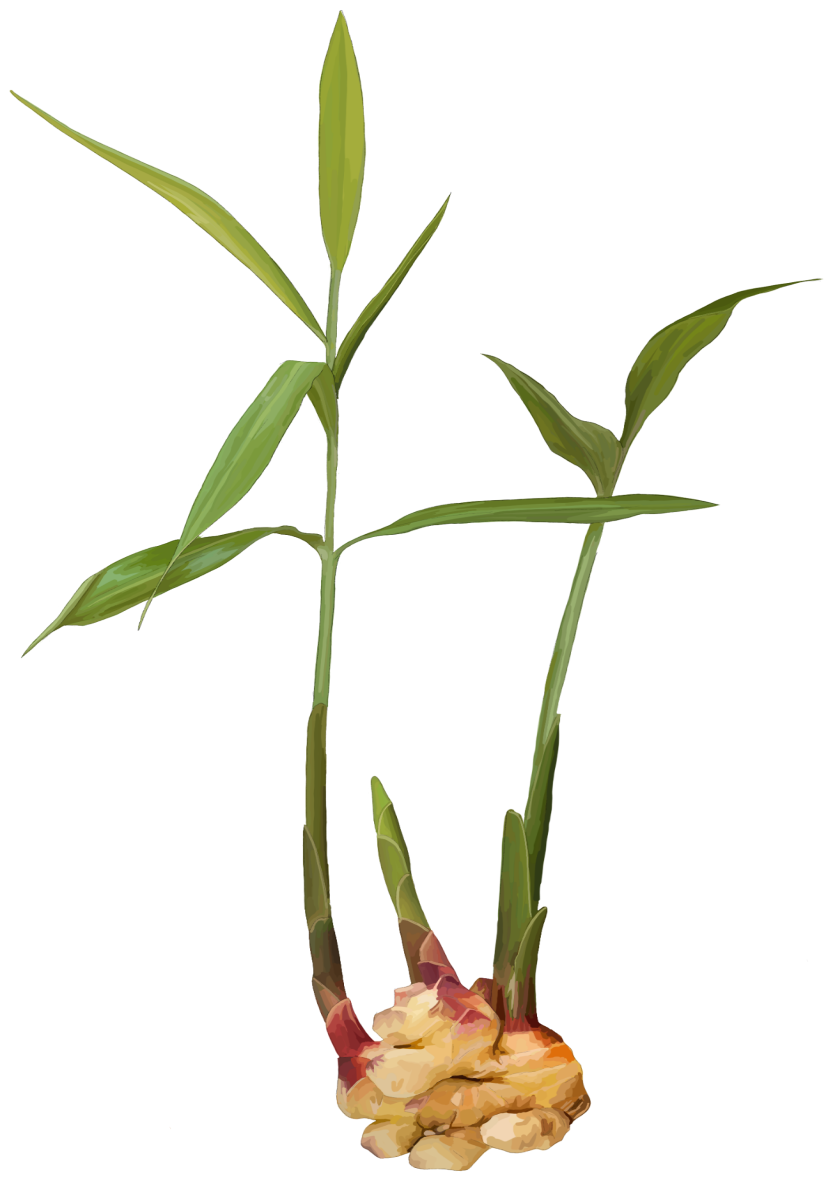 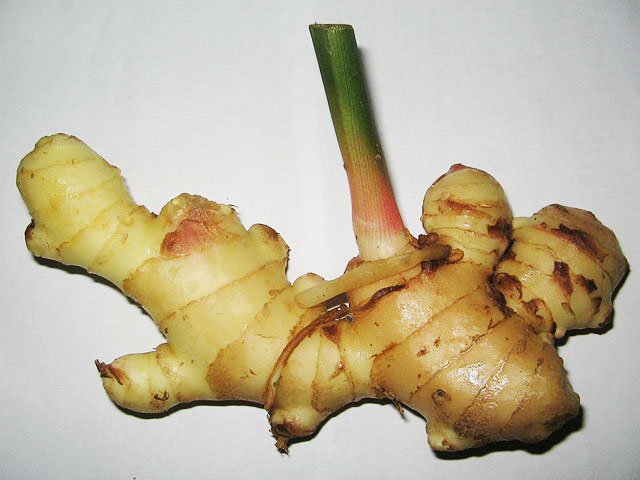 Sinh sản vô tính ở cây gừng
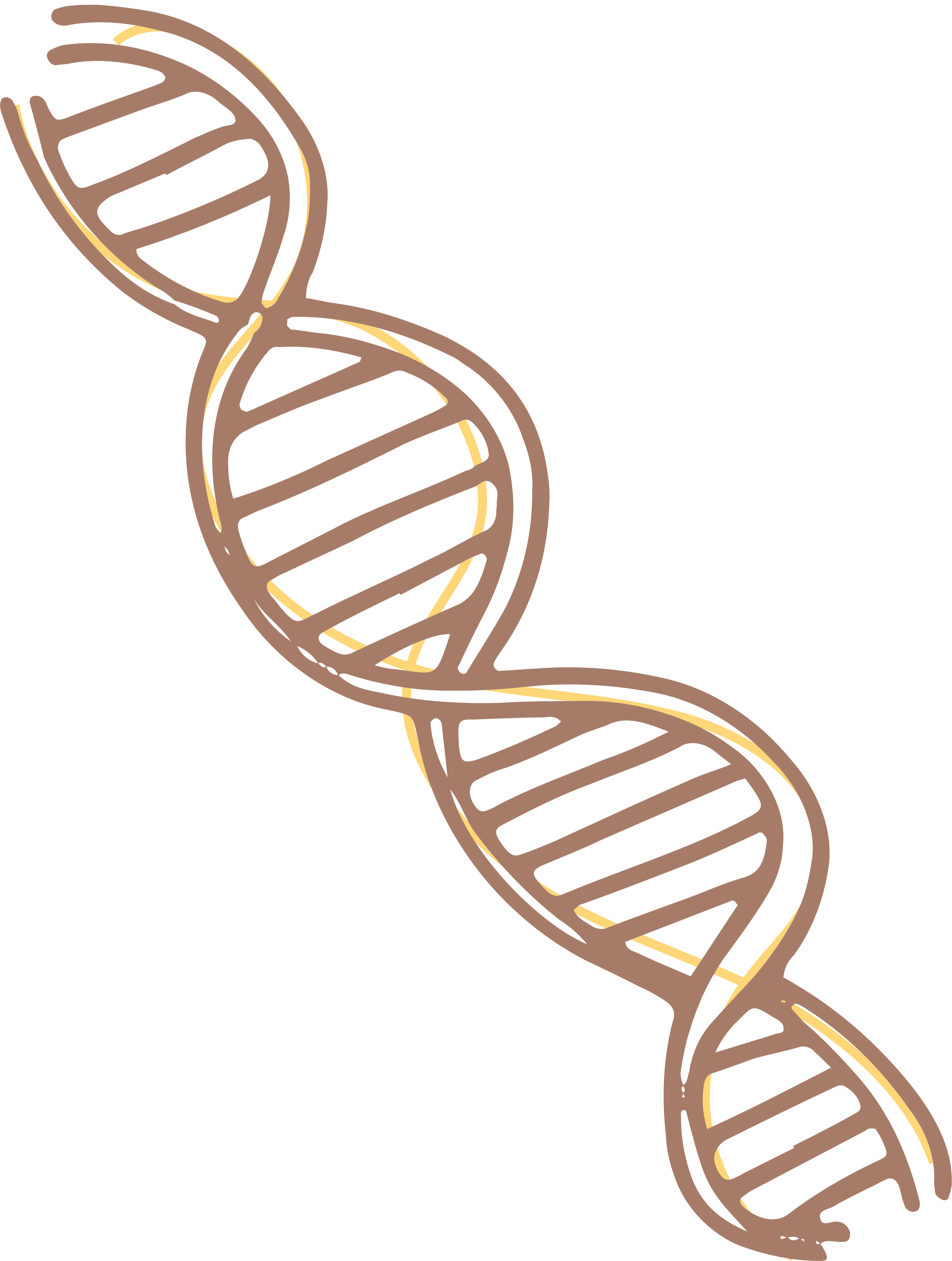 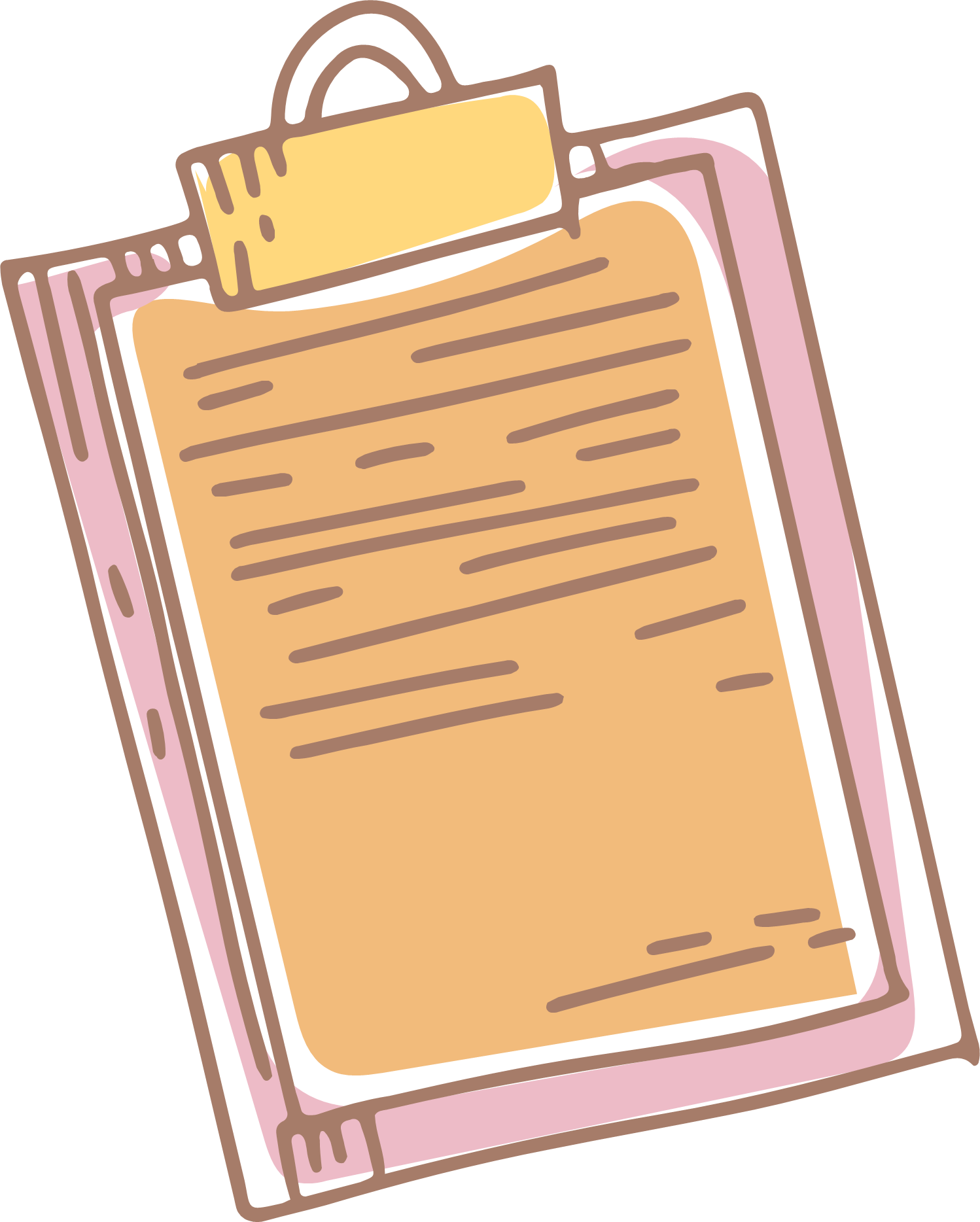 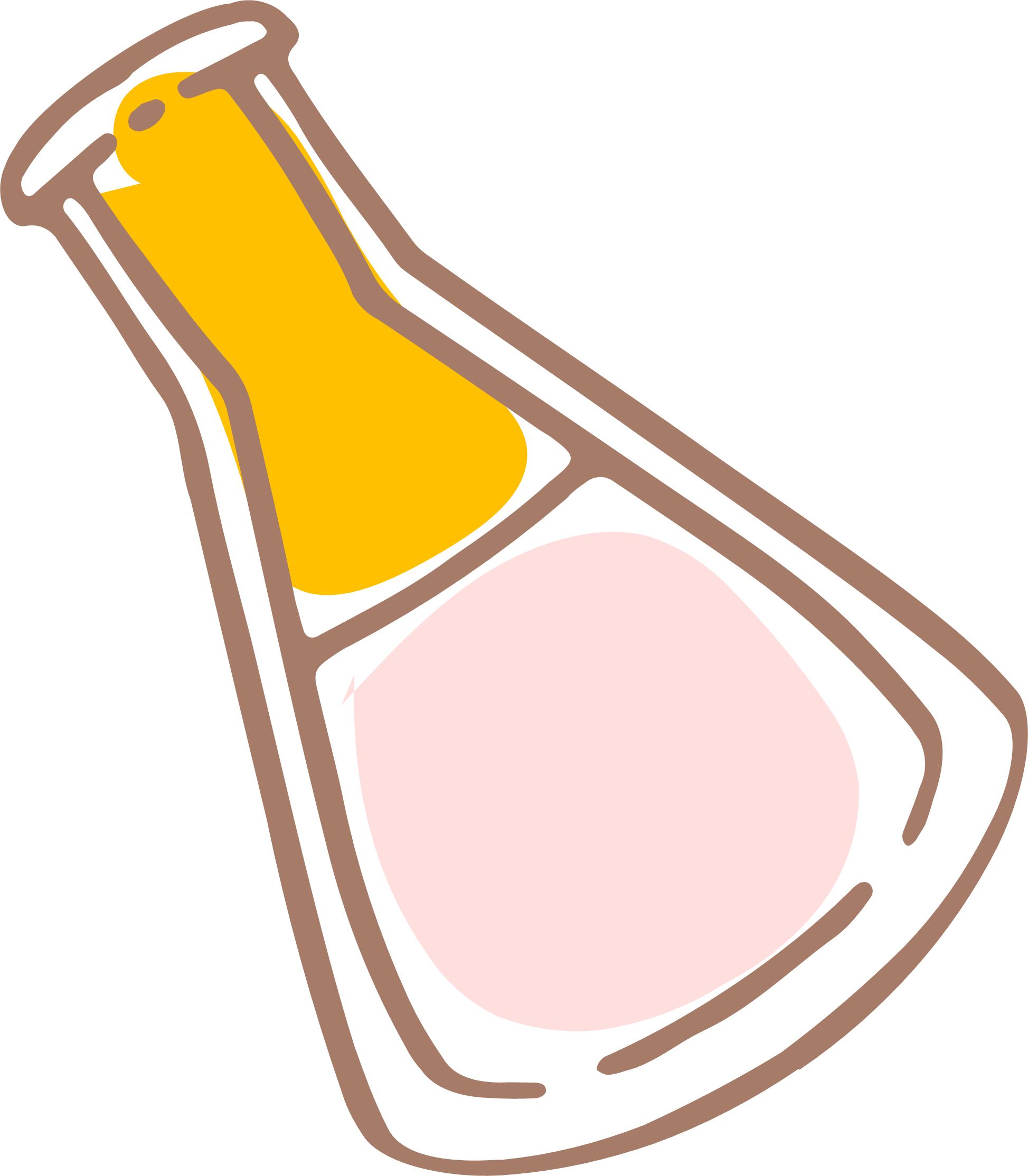 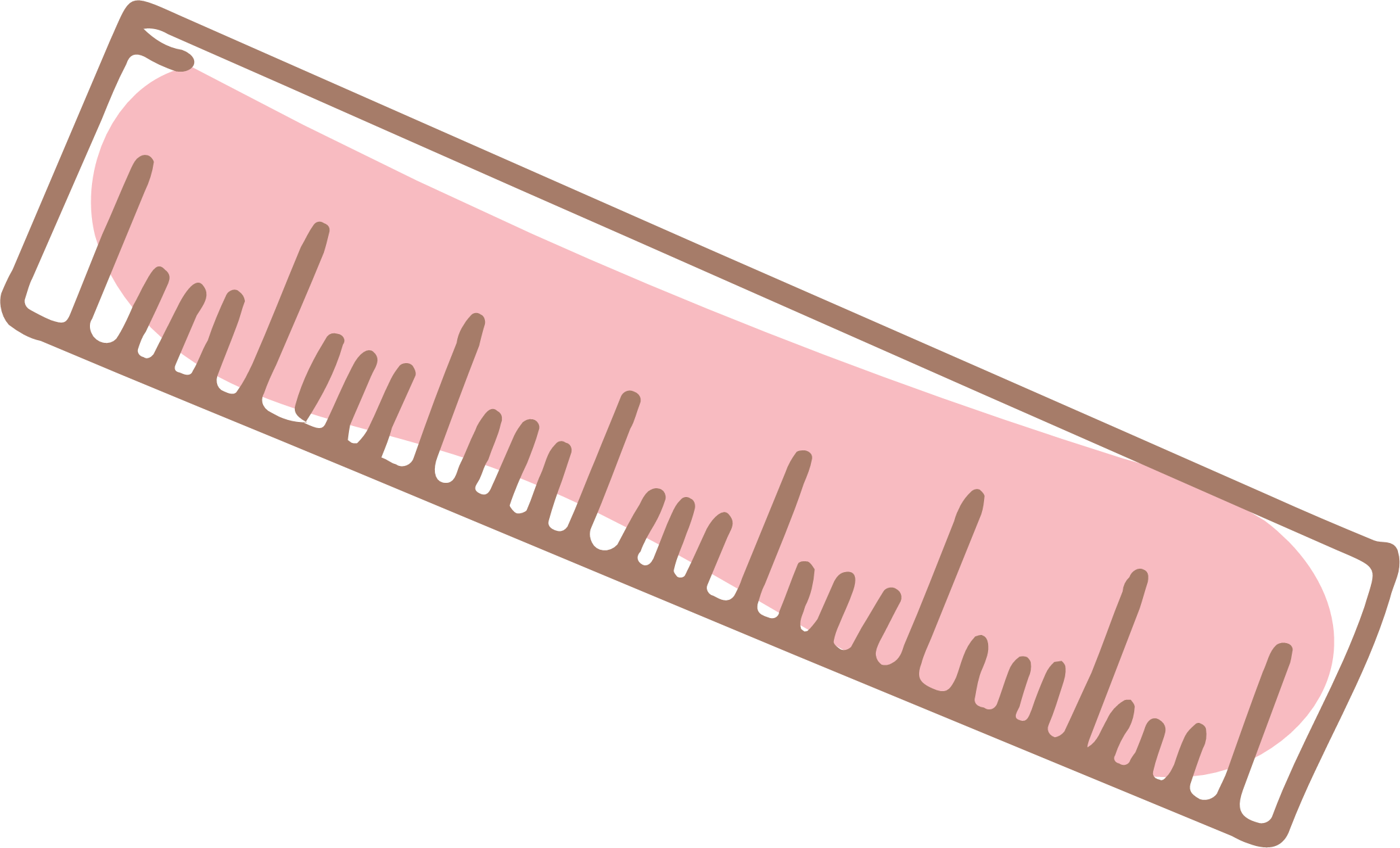 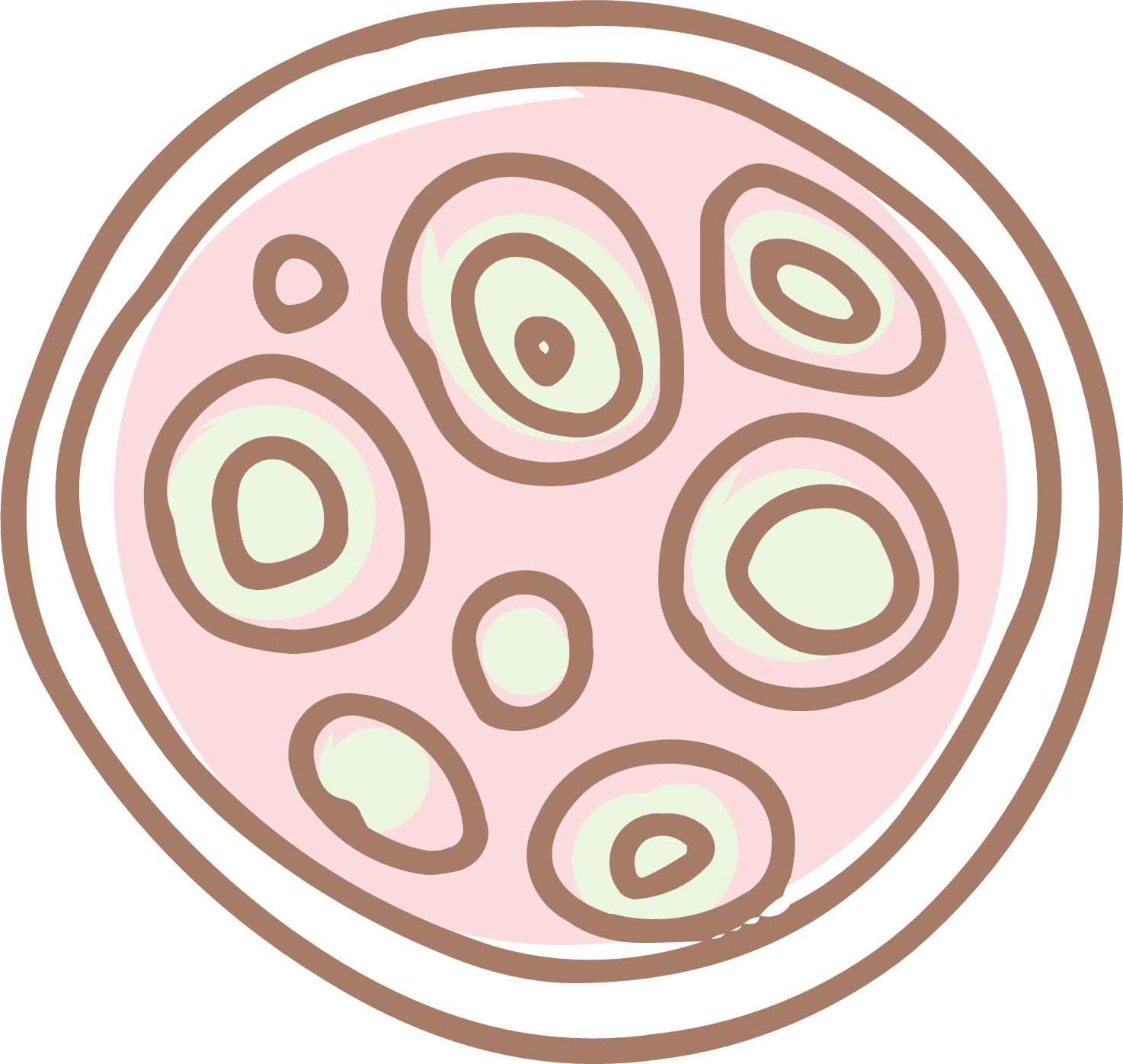 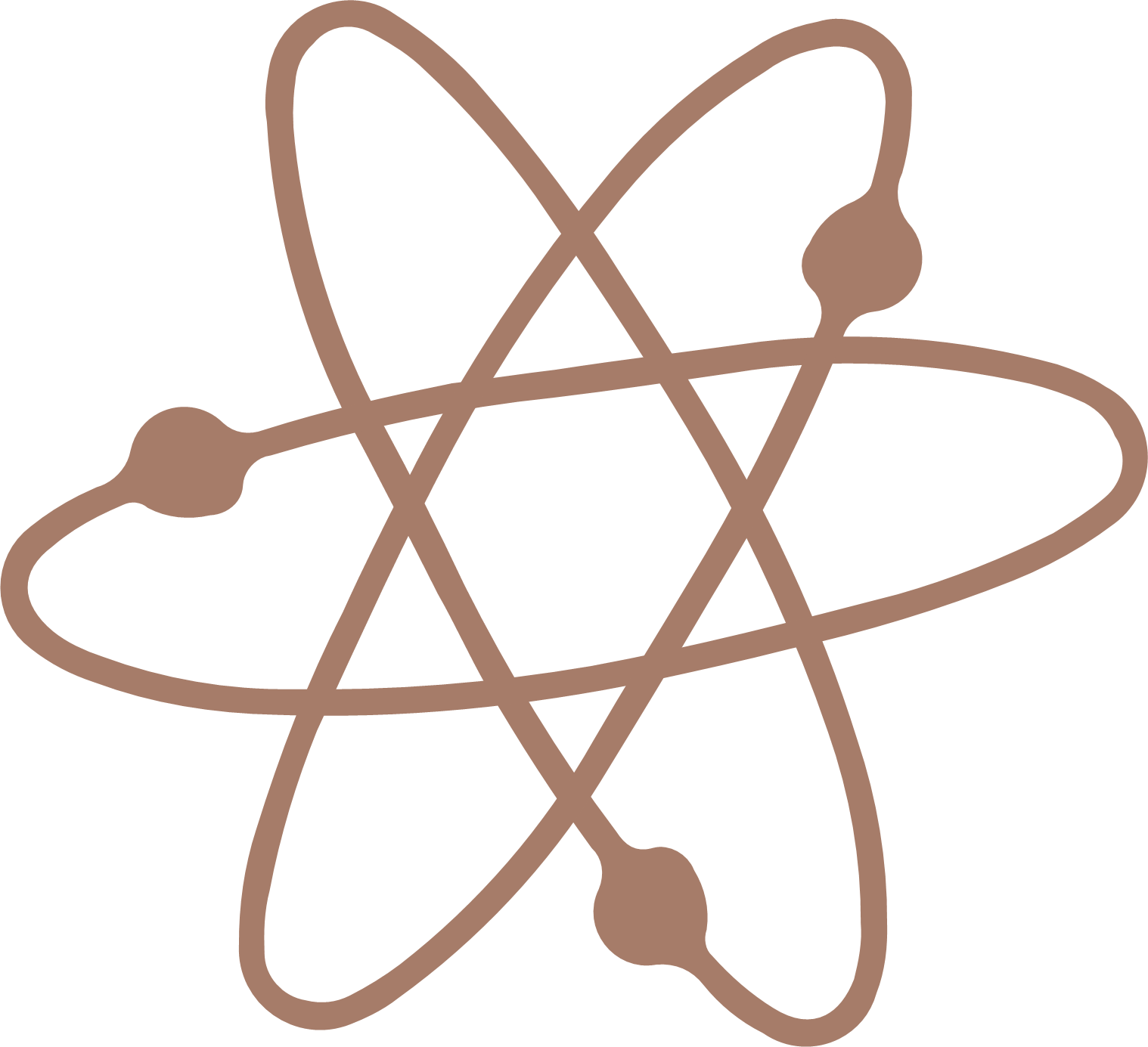 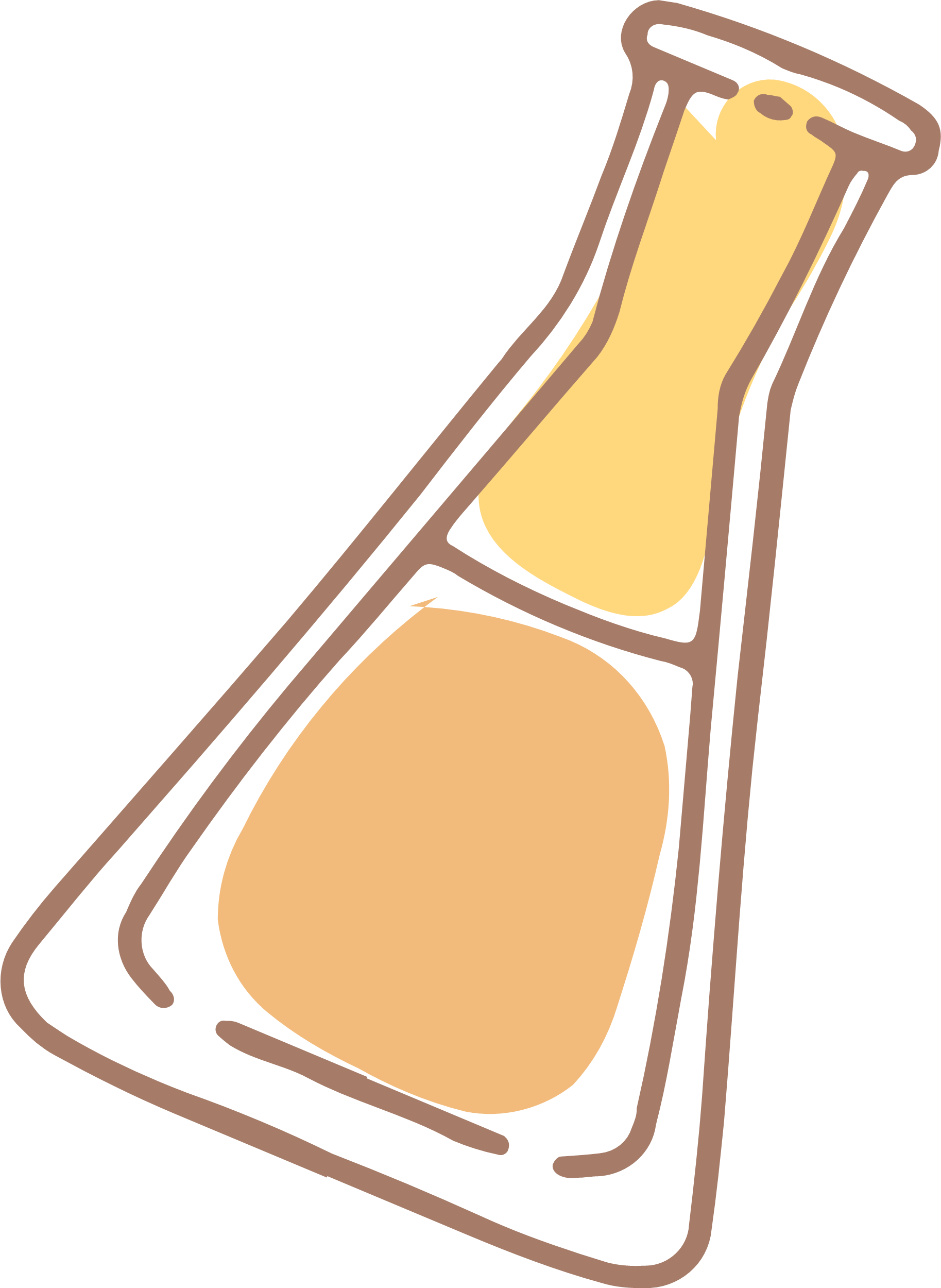 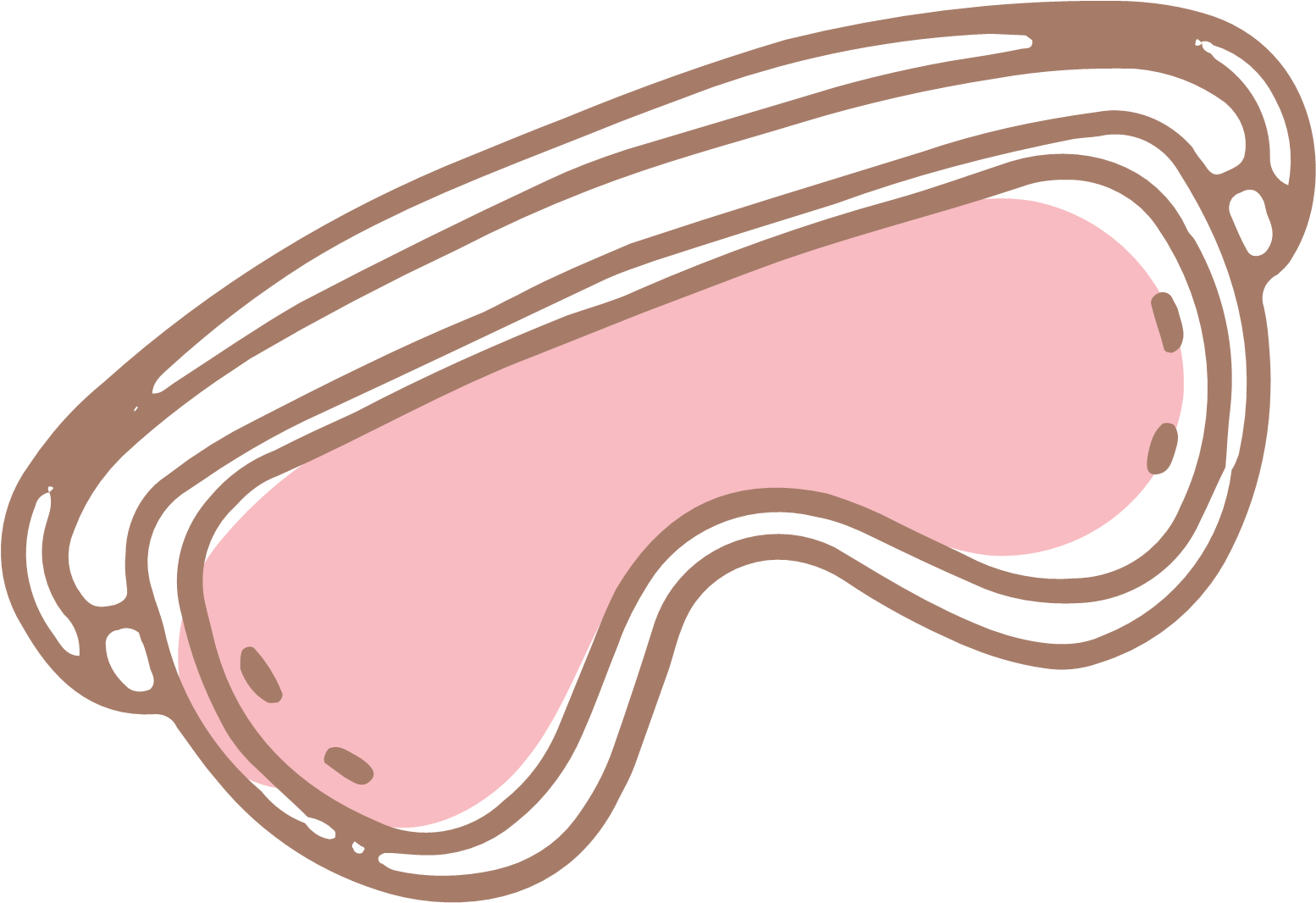 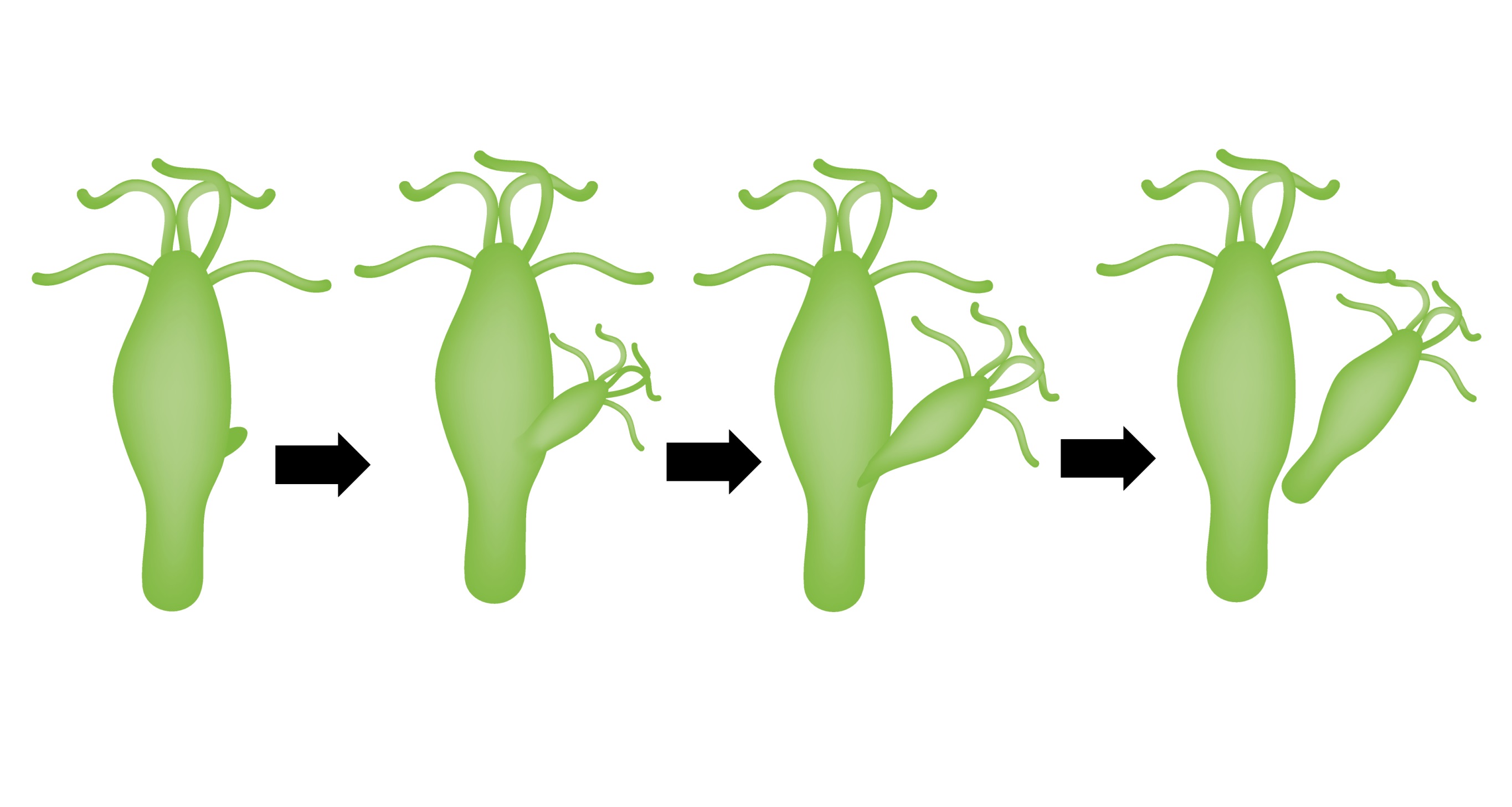 Sinh sản bằng cách nảy chồi ở thủy tức
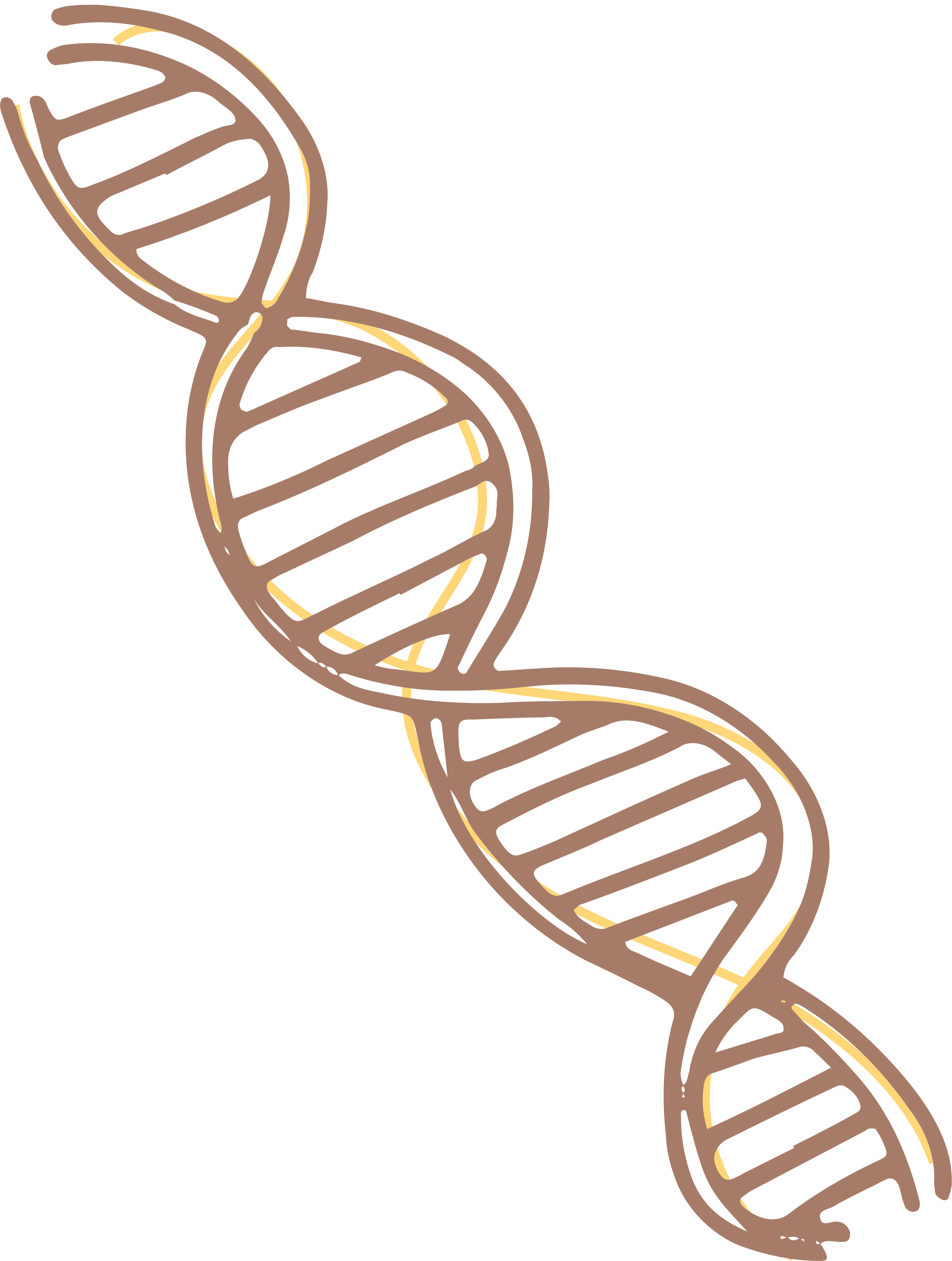 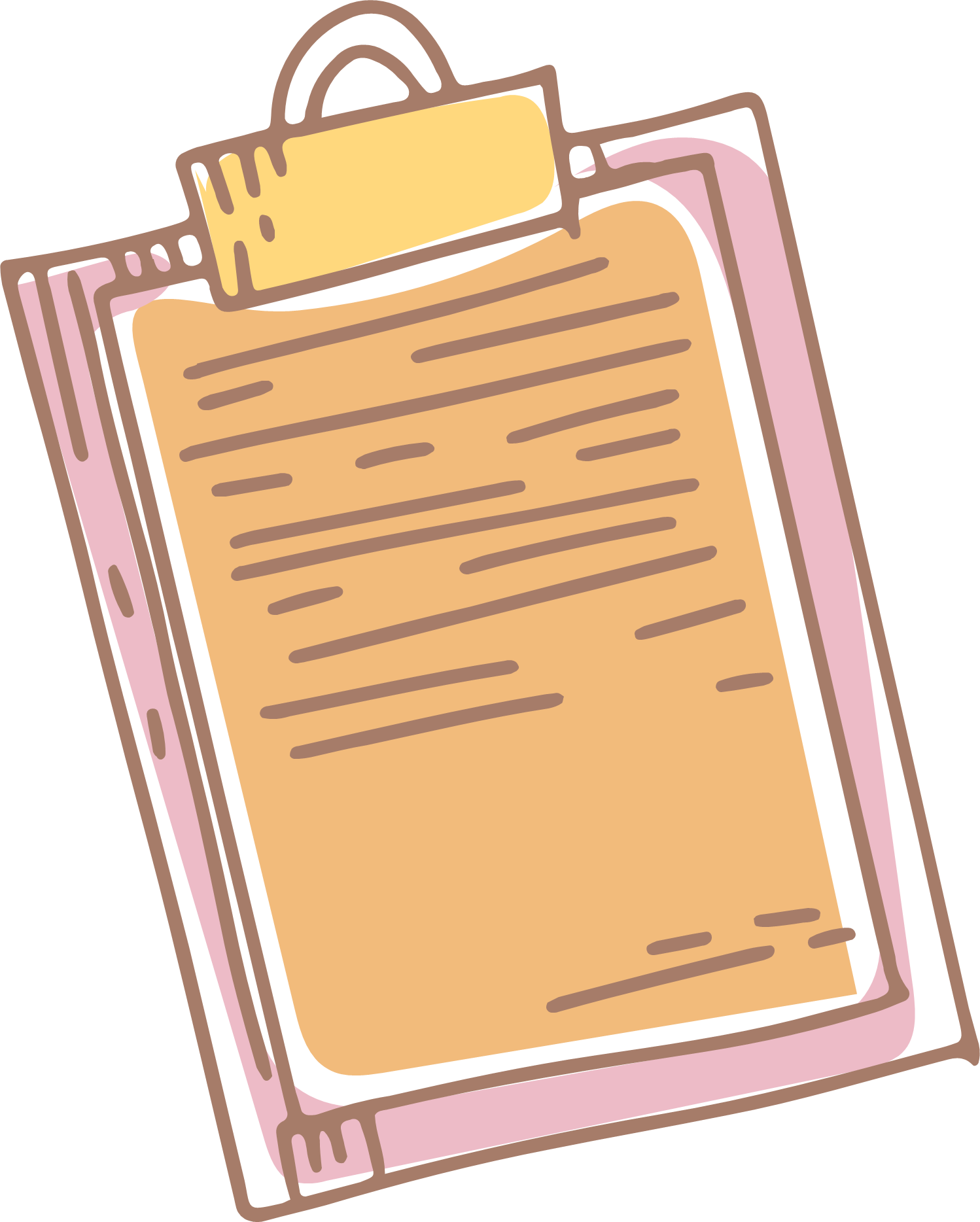 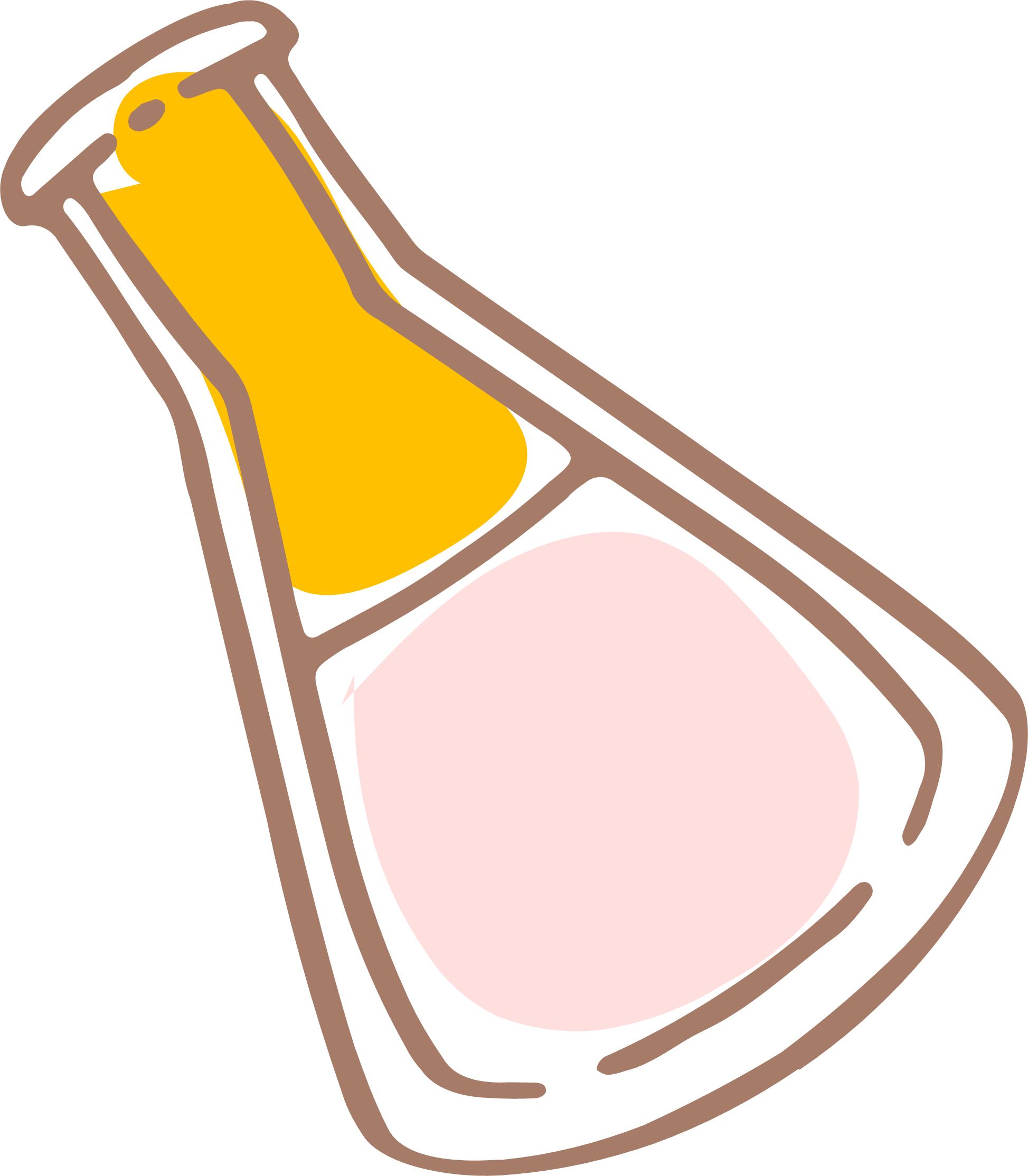 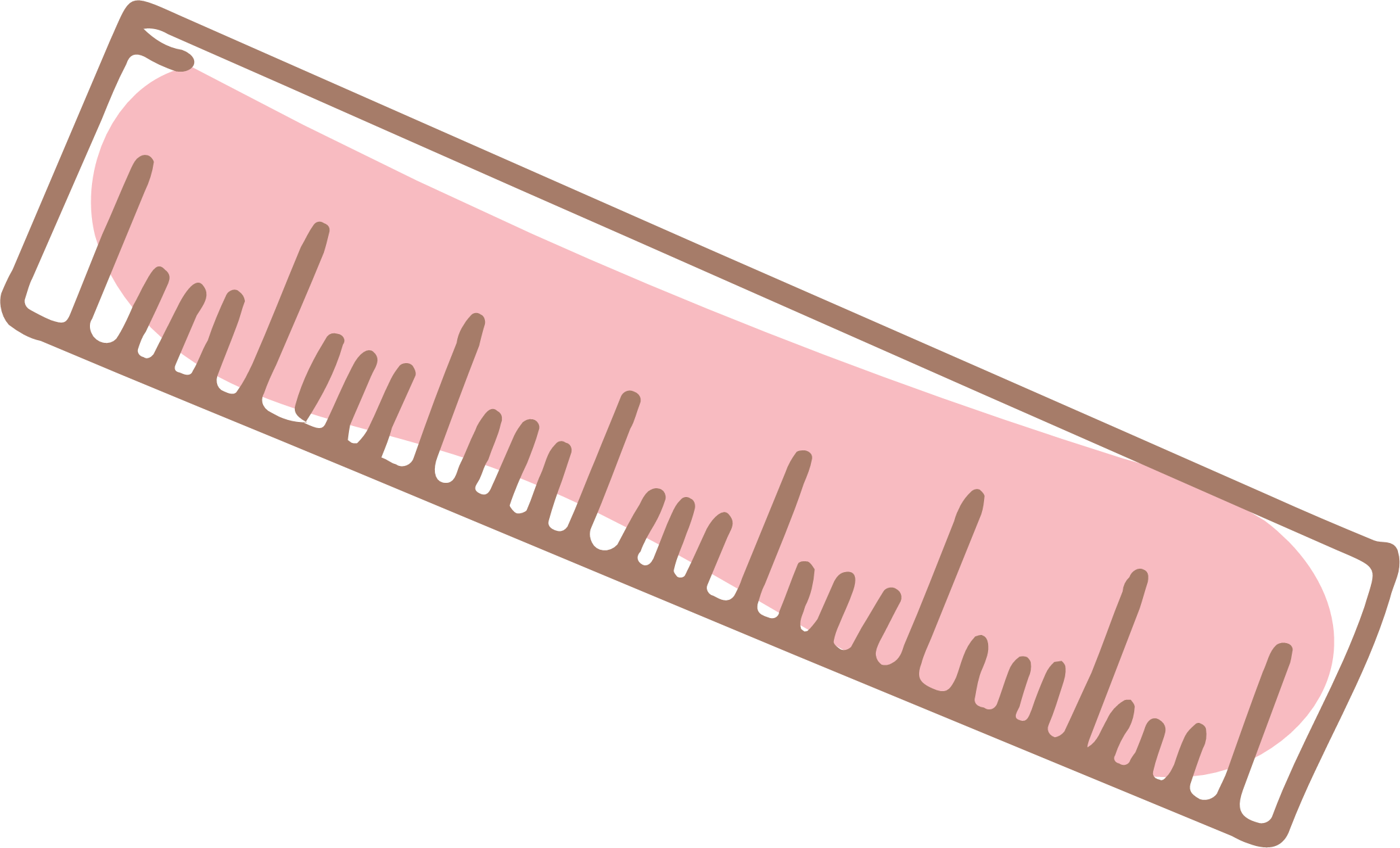 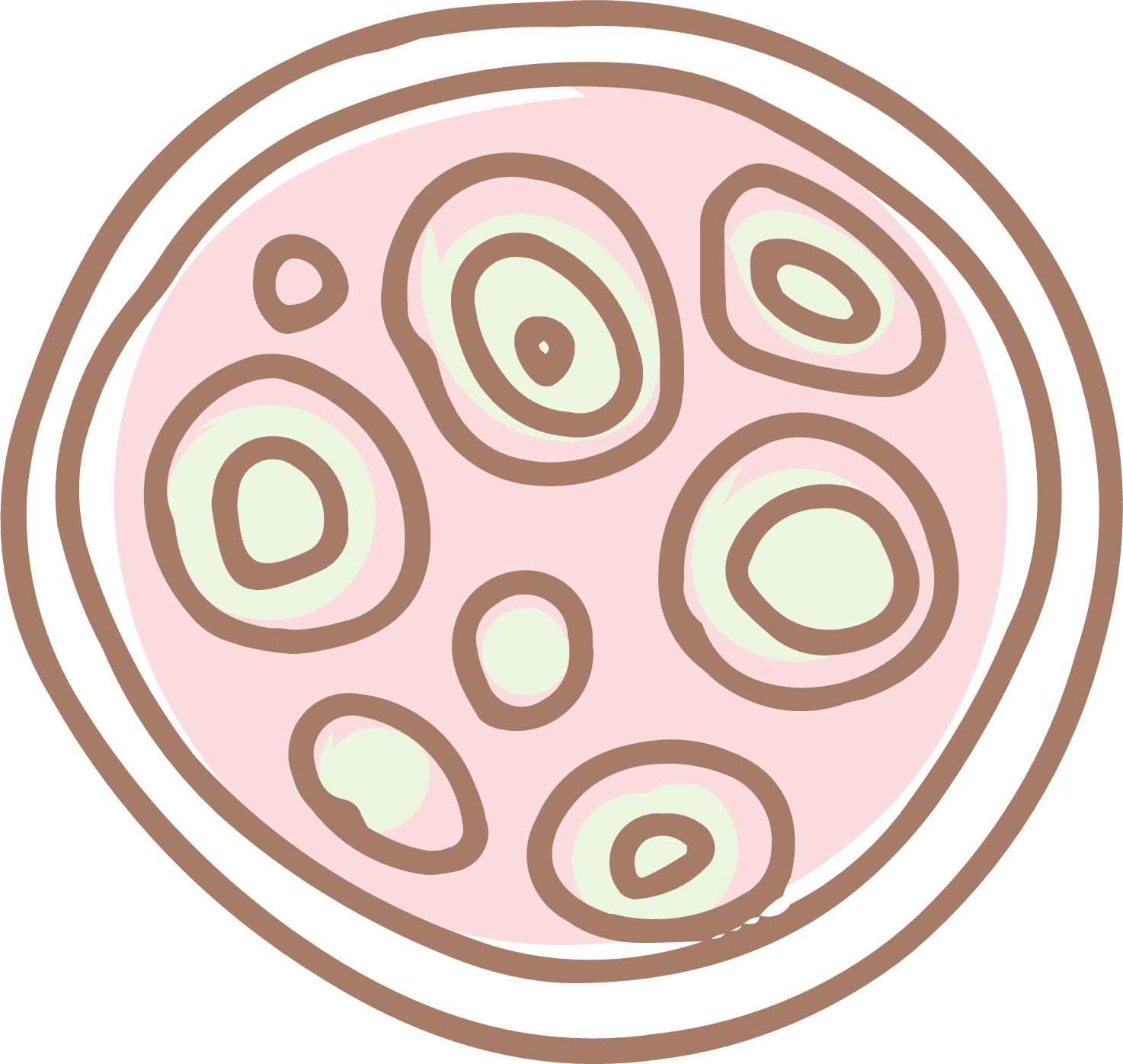 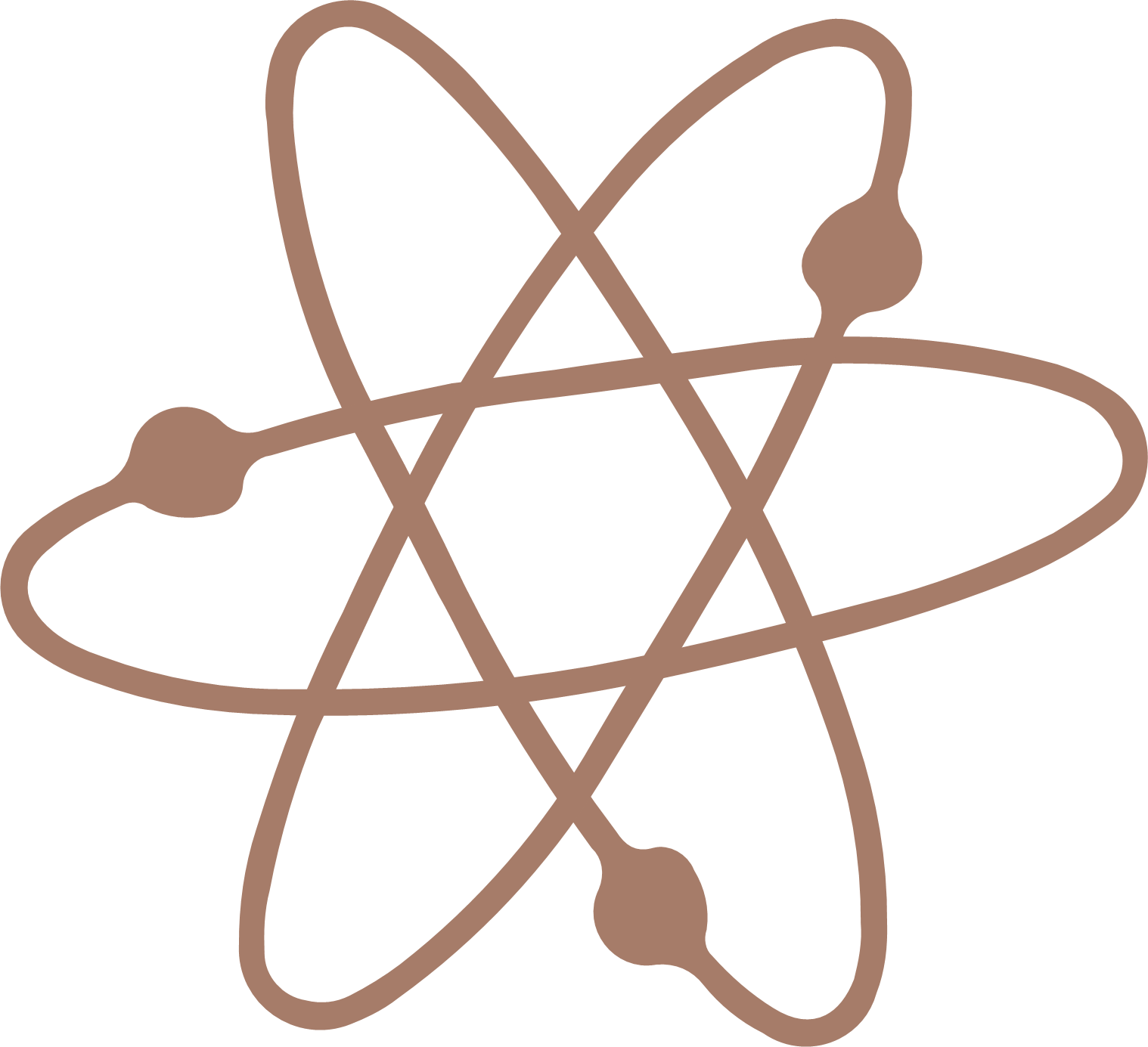 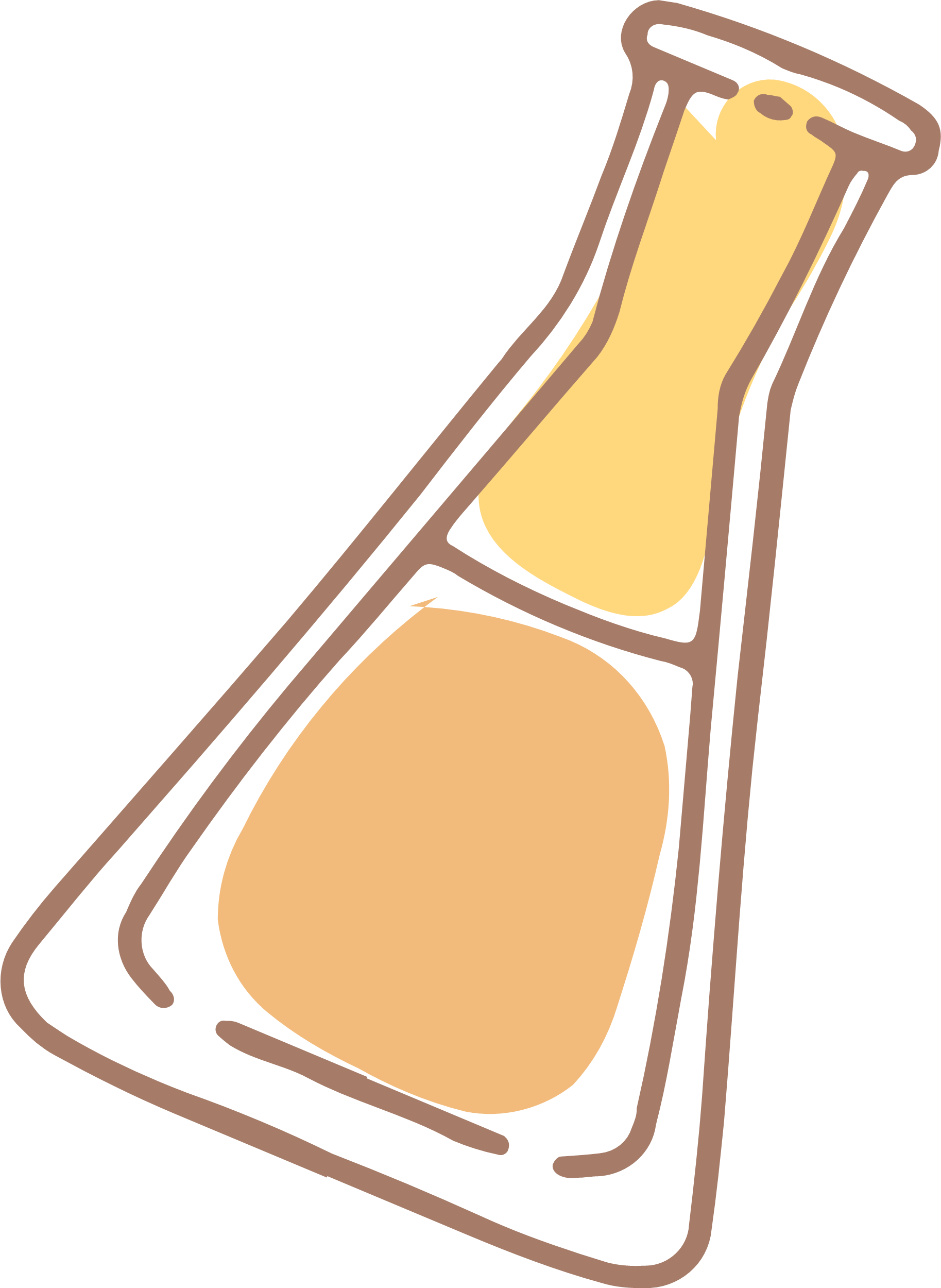 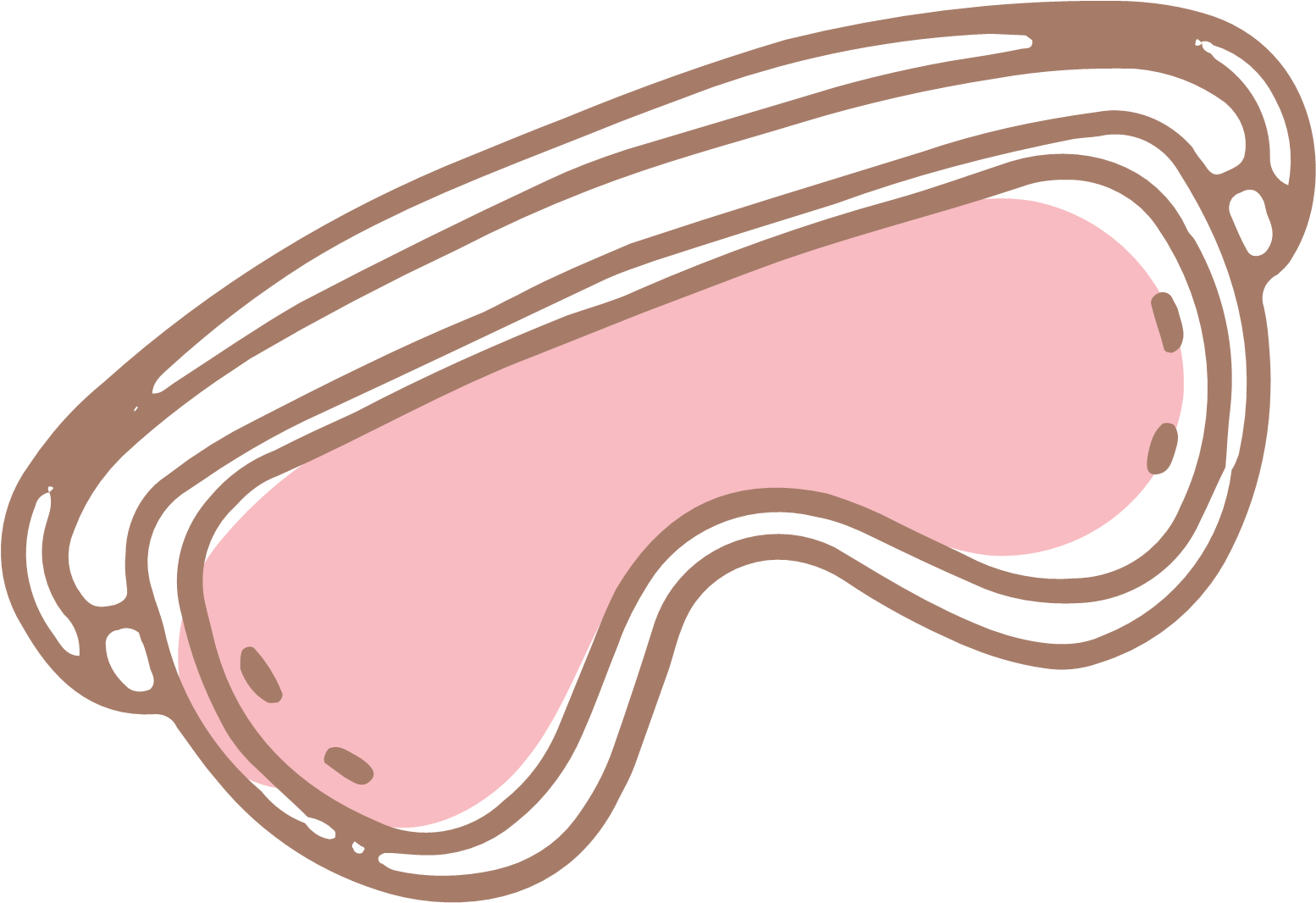 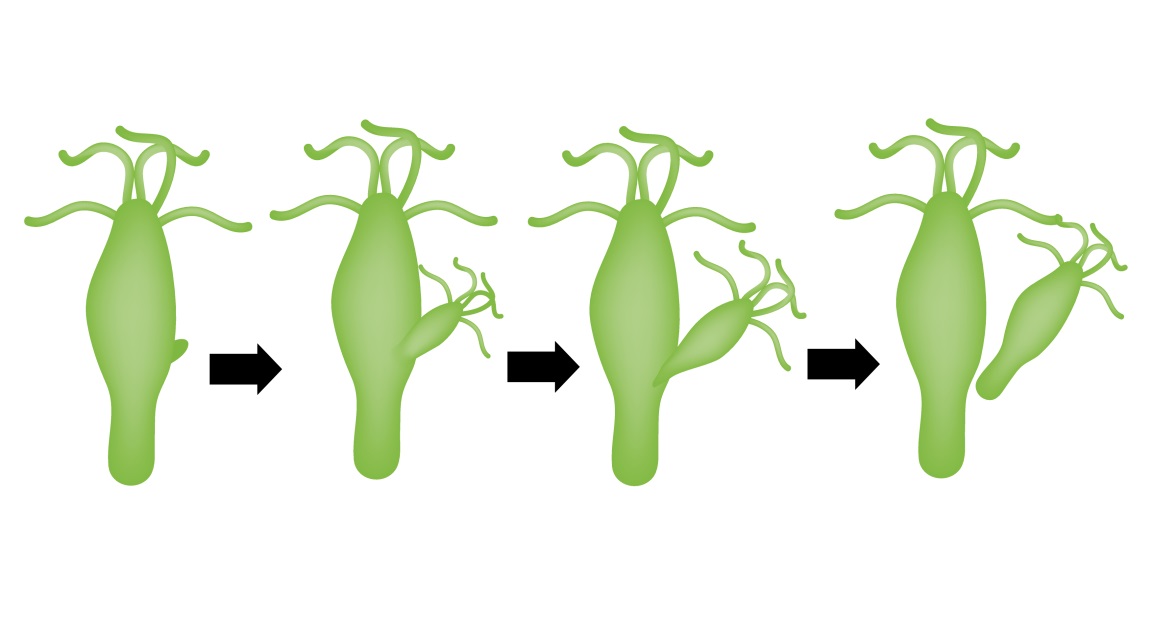 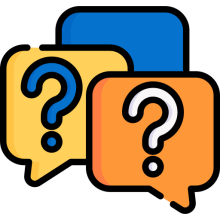 Câu hỏi 1: Quan sát hình kết hợp đọc thông tin phần II, đánh dấu X vào ô phù hợp:
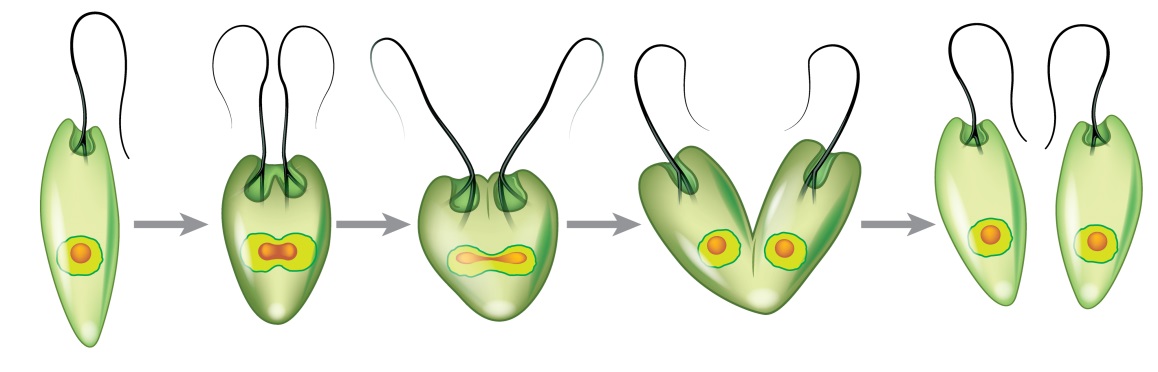 Sinh sản vô tính ở trùng roi xanh
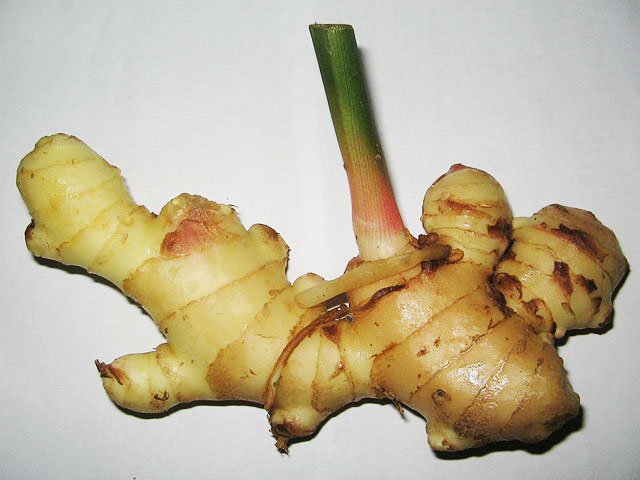 Sinh sản vô tính
ở cây gừng
X
X
X
X
X
X
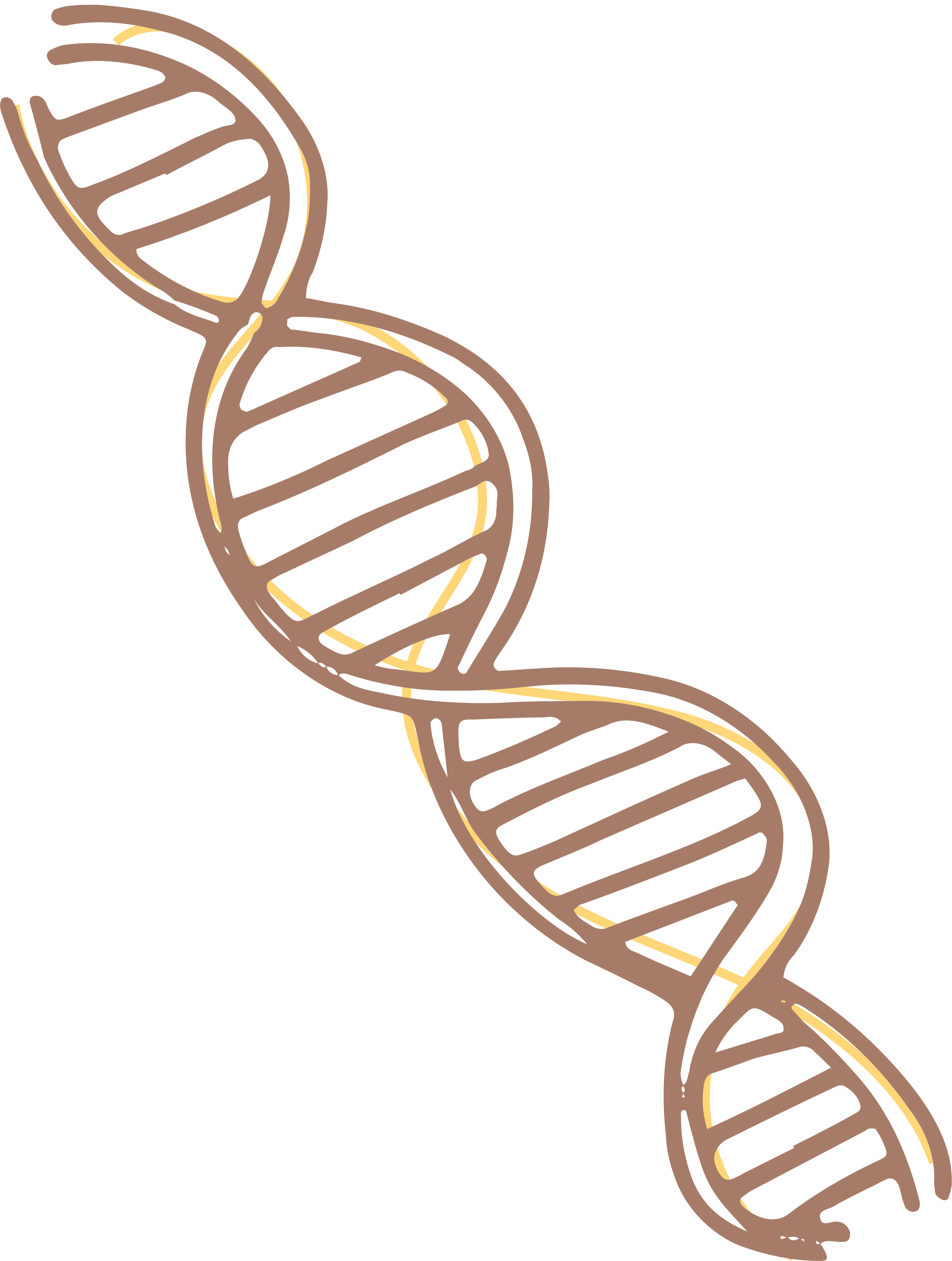 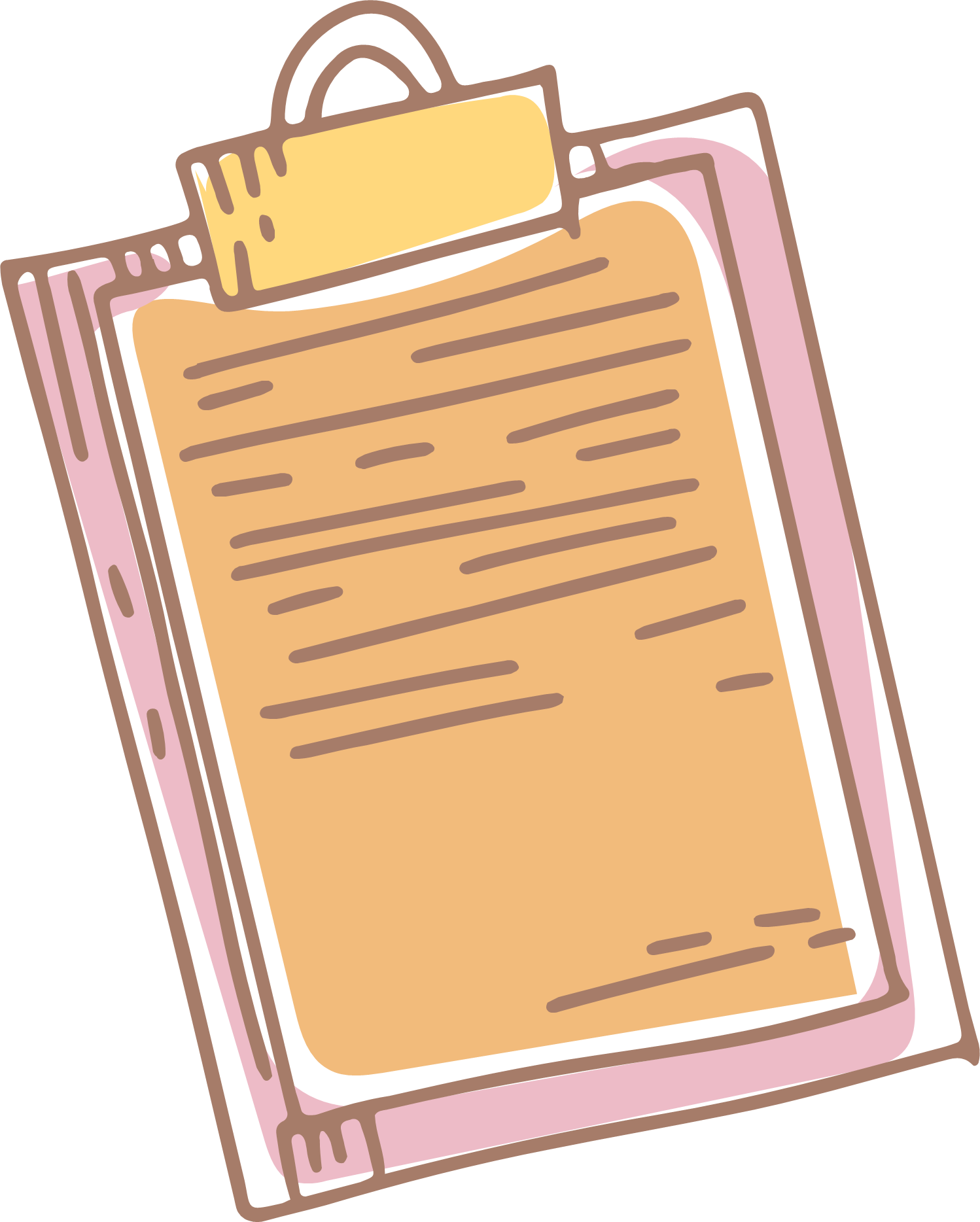  Nêu đặc điểm của sinh sản vô tính.
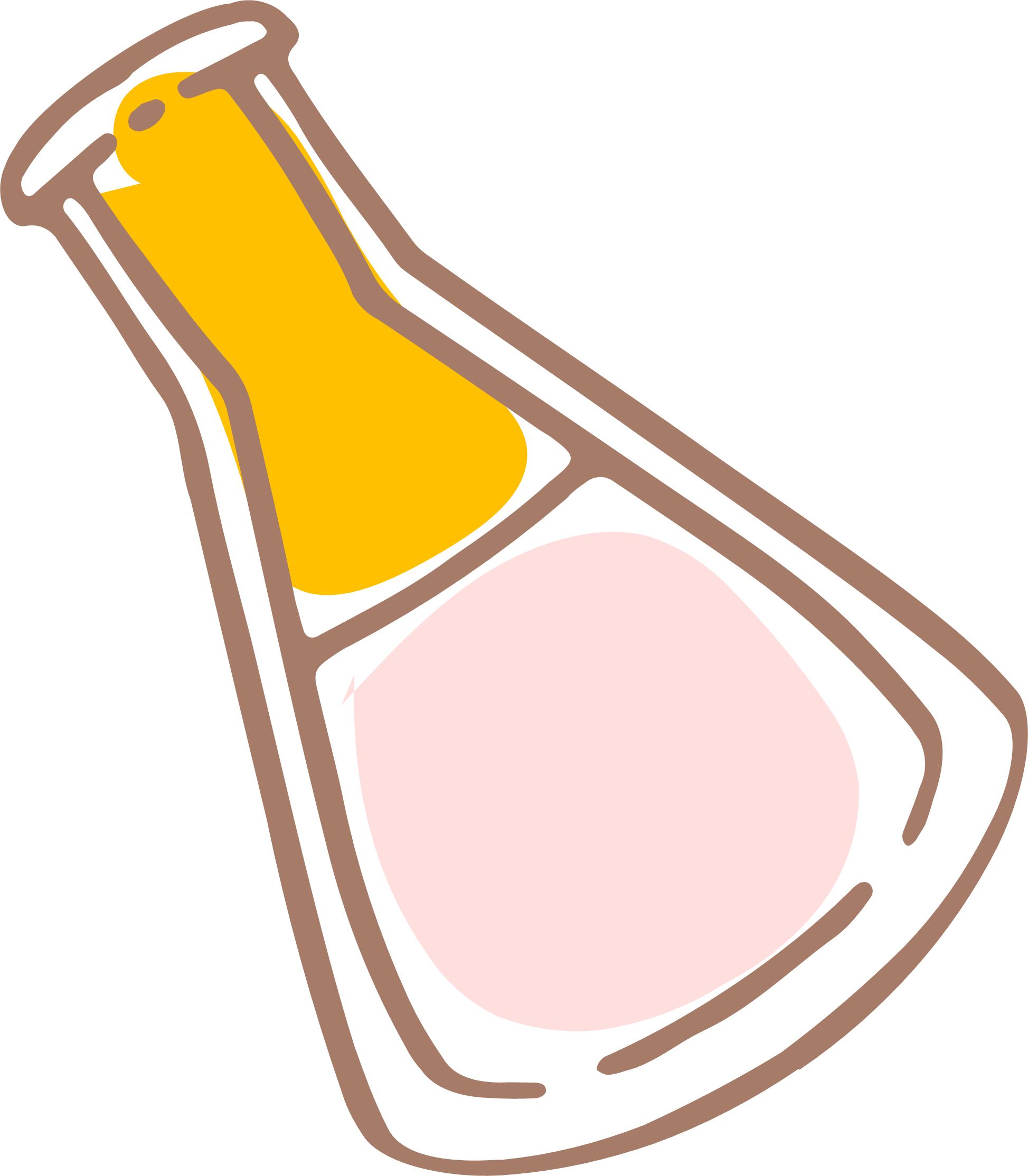 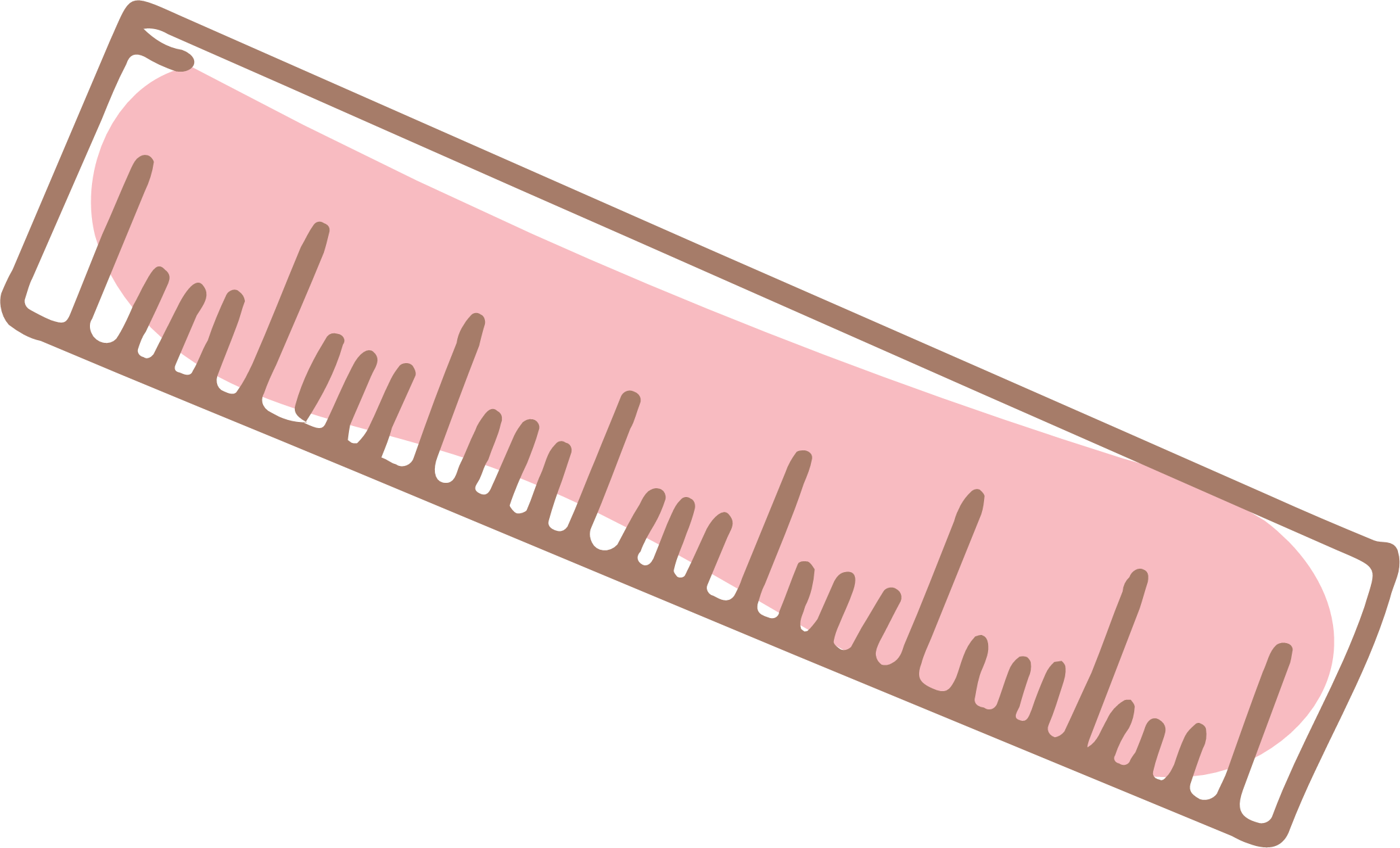 Sinh sản vô tính ở trùng roi xanh
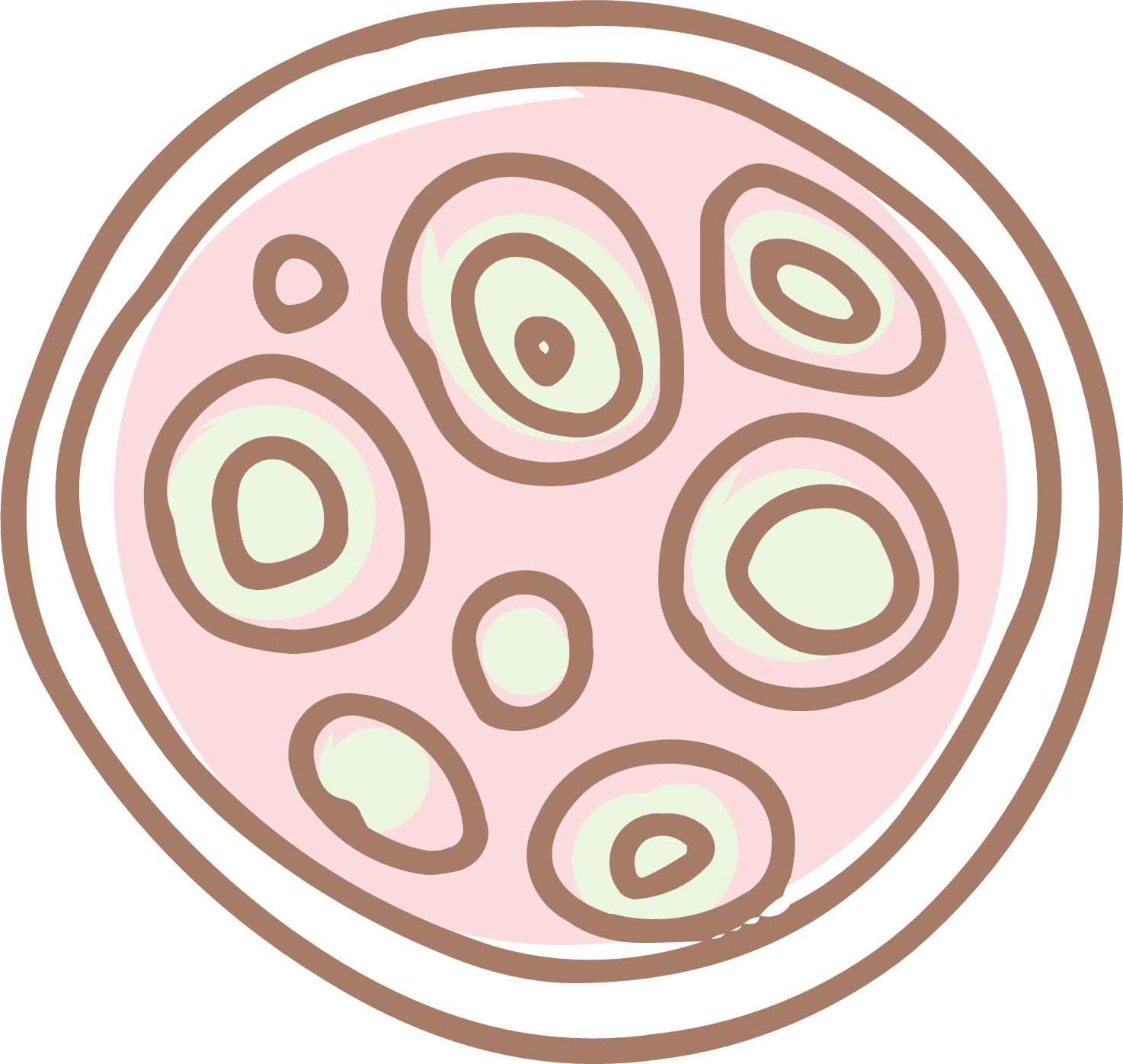 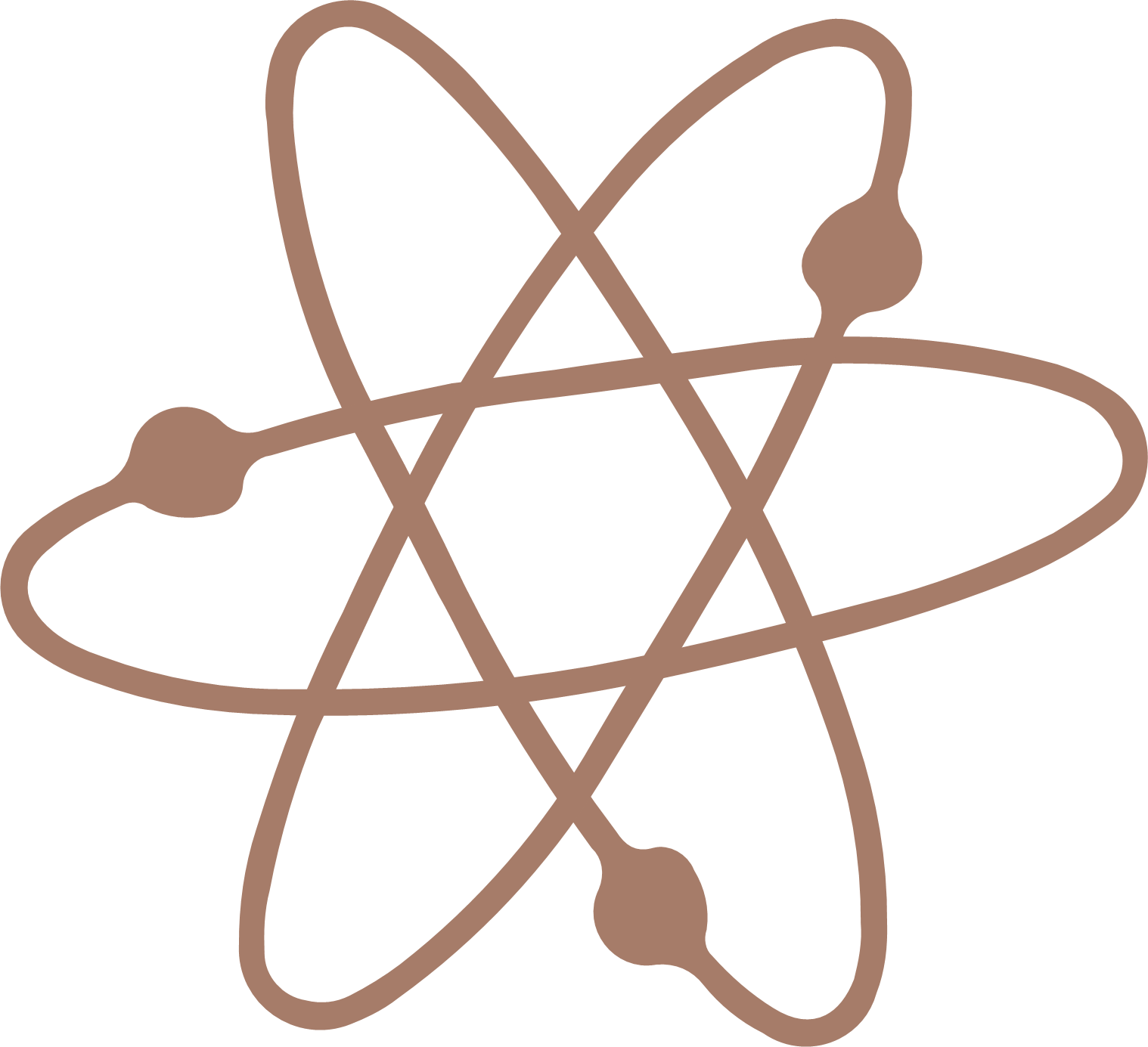 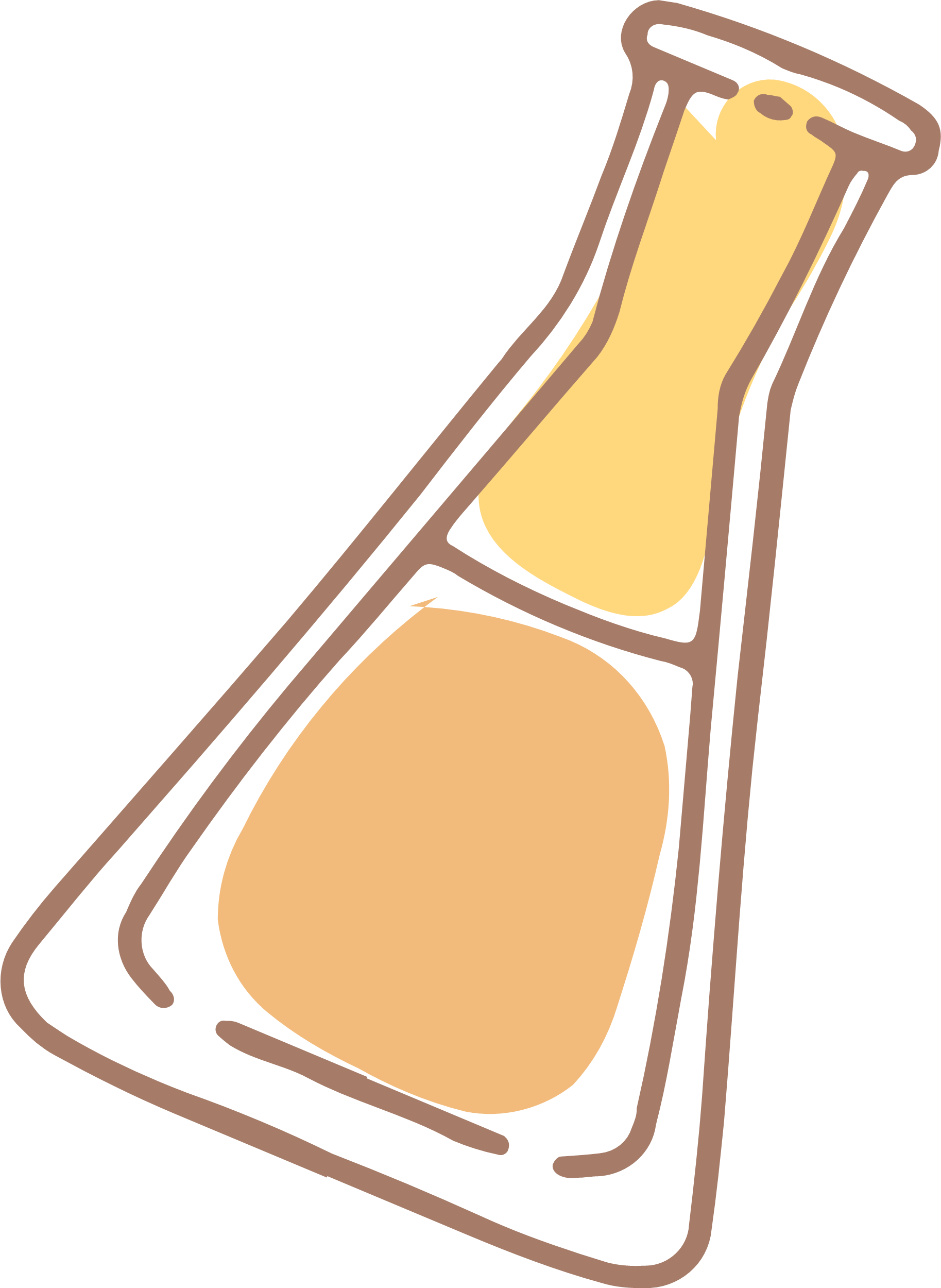 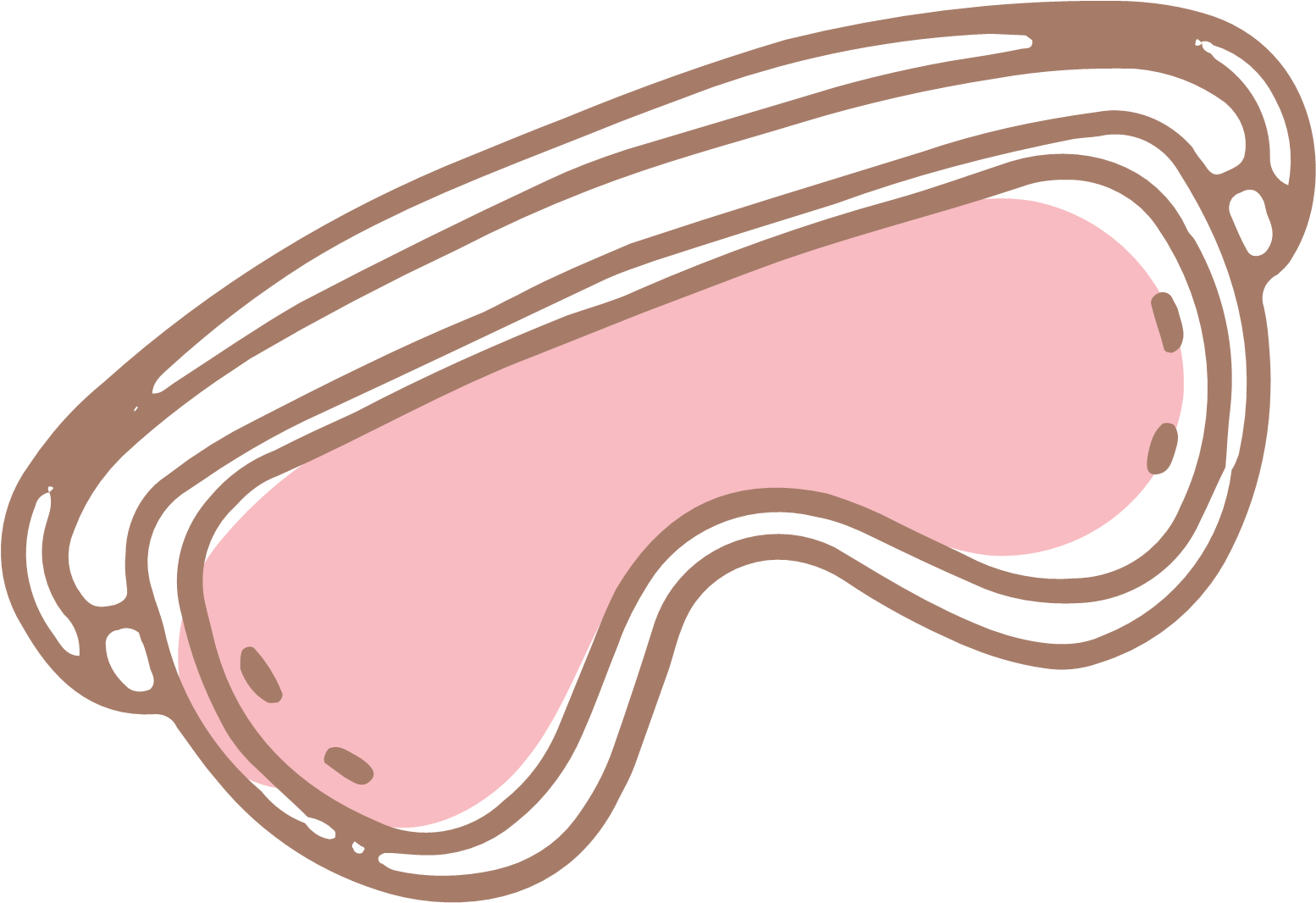 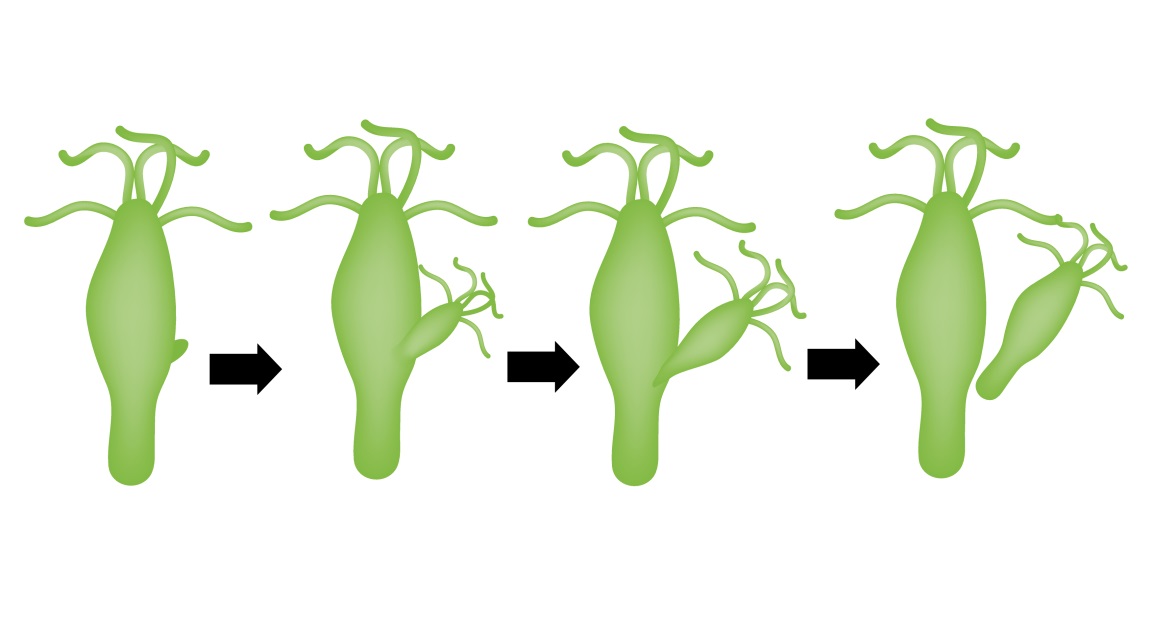 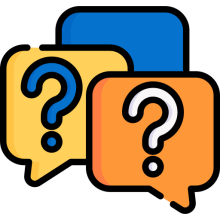 Câu hỏi 2: Dựa vào kết quả ở câu hỏi 1, em hãy nêu các đặc điểm của sinh sản vô tính.
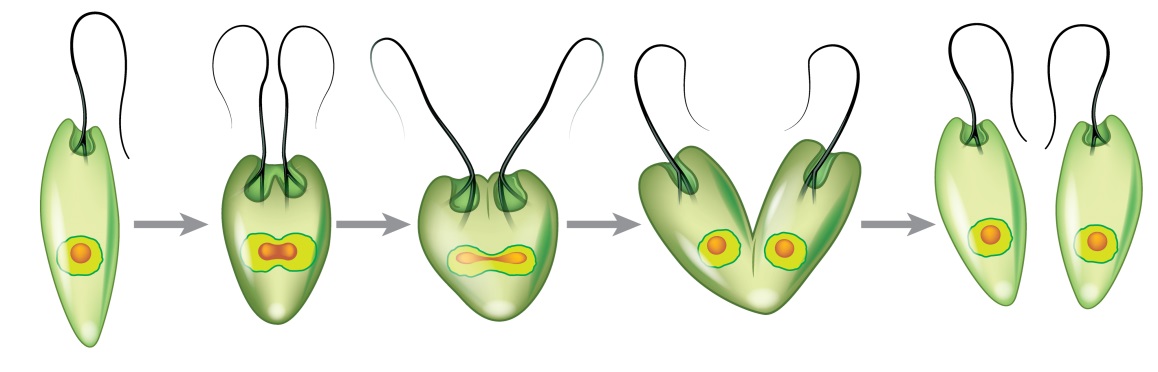 ĐÁP ÁN
Sinh sản vô tính ở trùng roi xanh
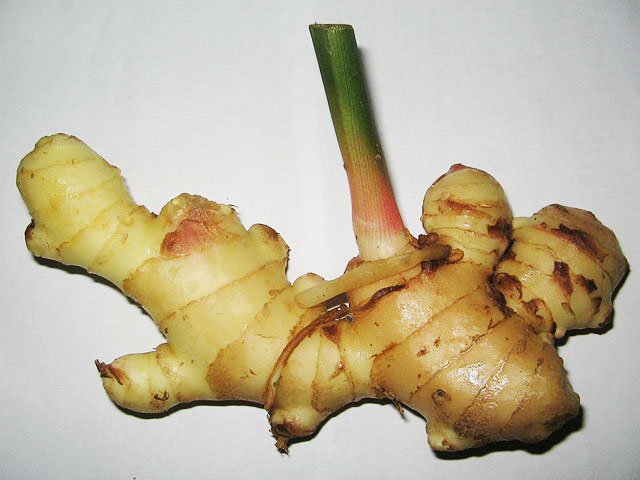 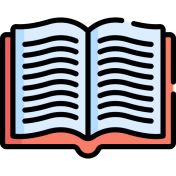 Đặc điểm của sinh sản vô tính:
Con sinh ra không có sự kết hợp của giao tử đực và giao tử cái.
Cơ thể con được cấu tạo thành từ một phần của cơ thể mẹ.
Con cái sinh ra giống nhau và giống cá thể mẹ.
Sinh sản vô tính
ở cây gừng
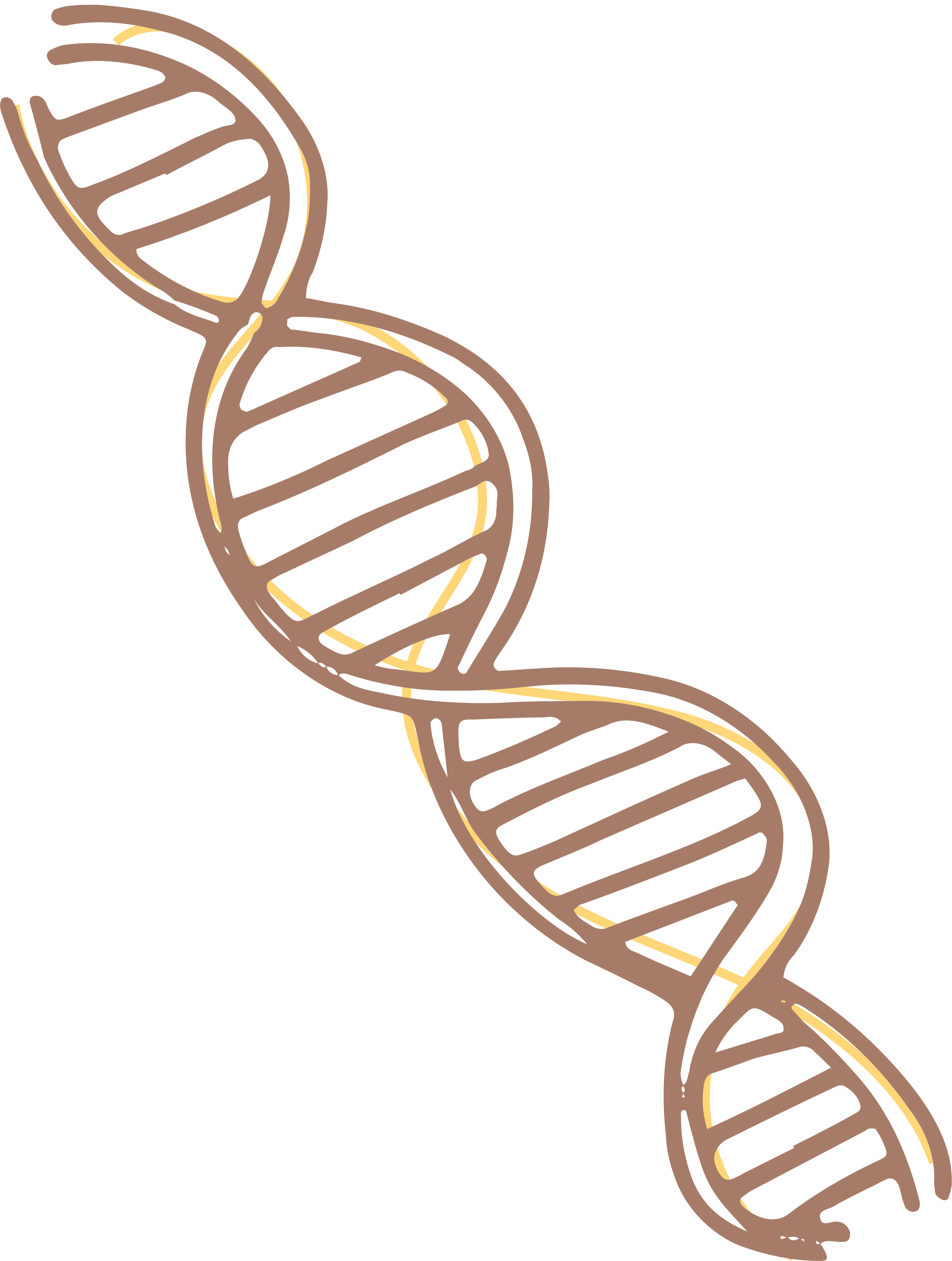 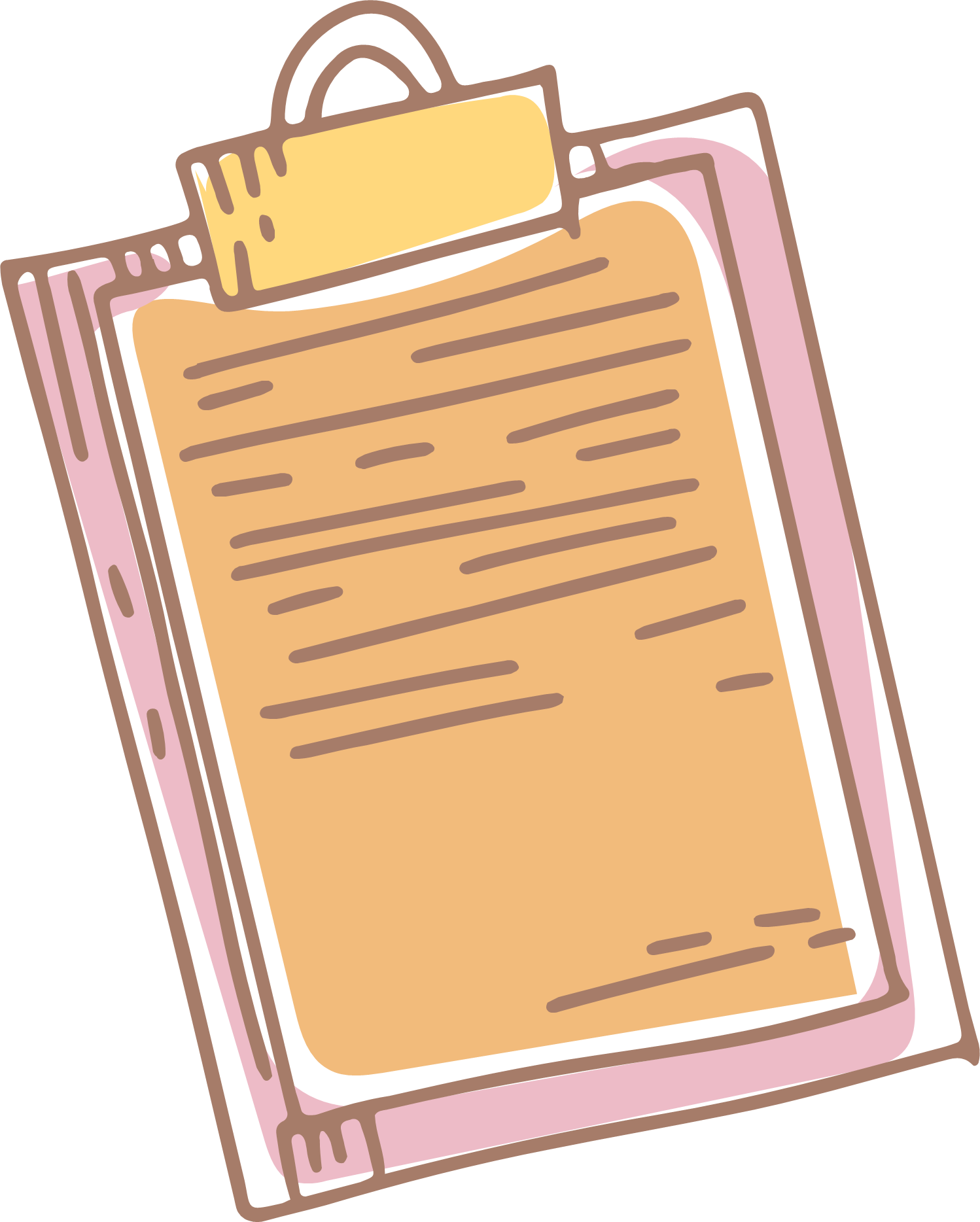 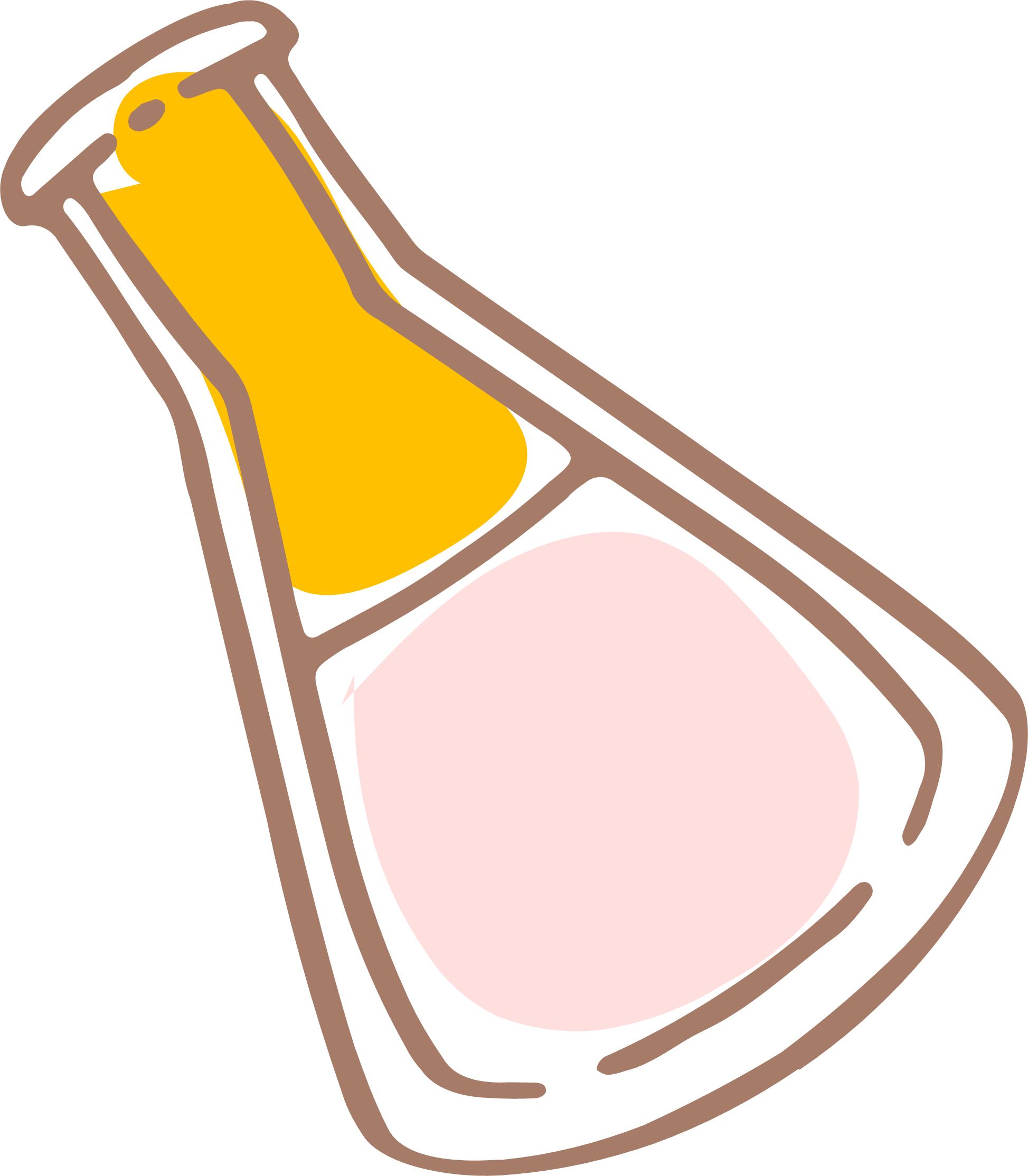 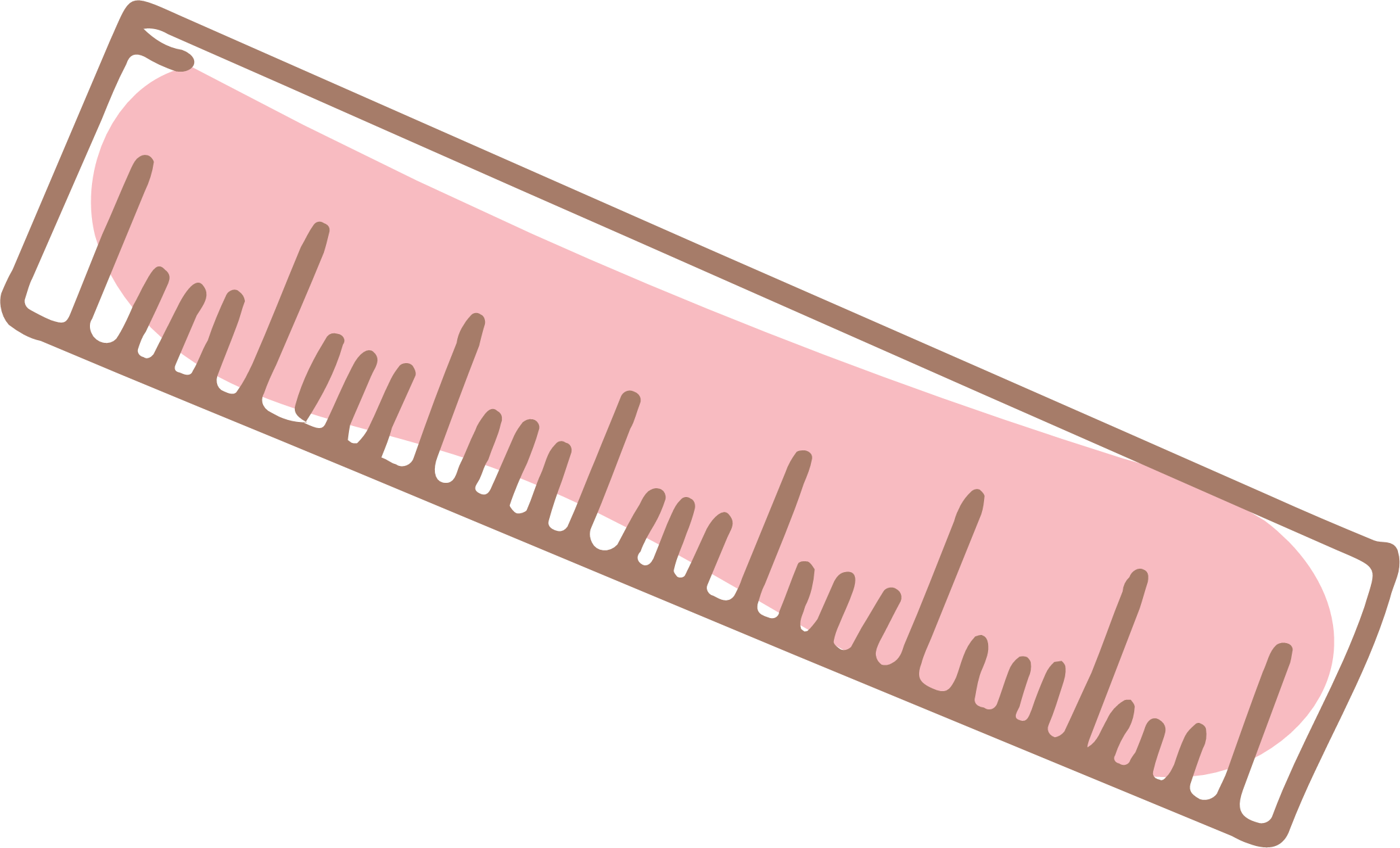 Sinh sản vô tính ở trùng roi xanh
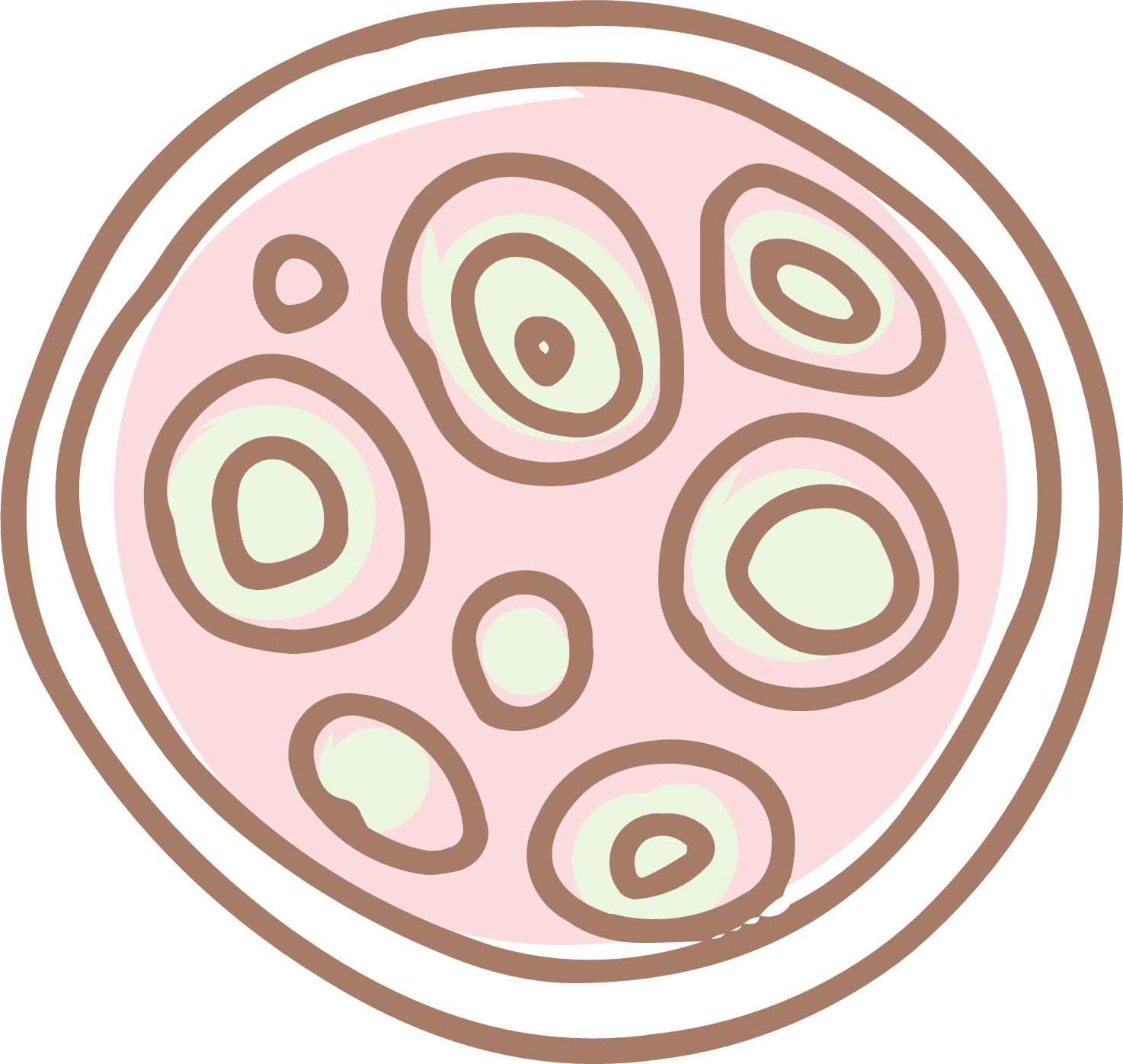 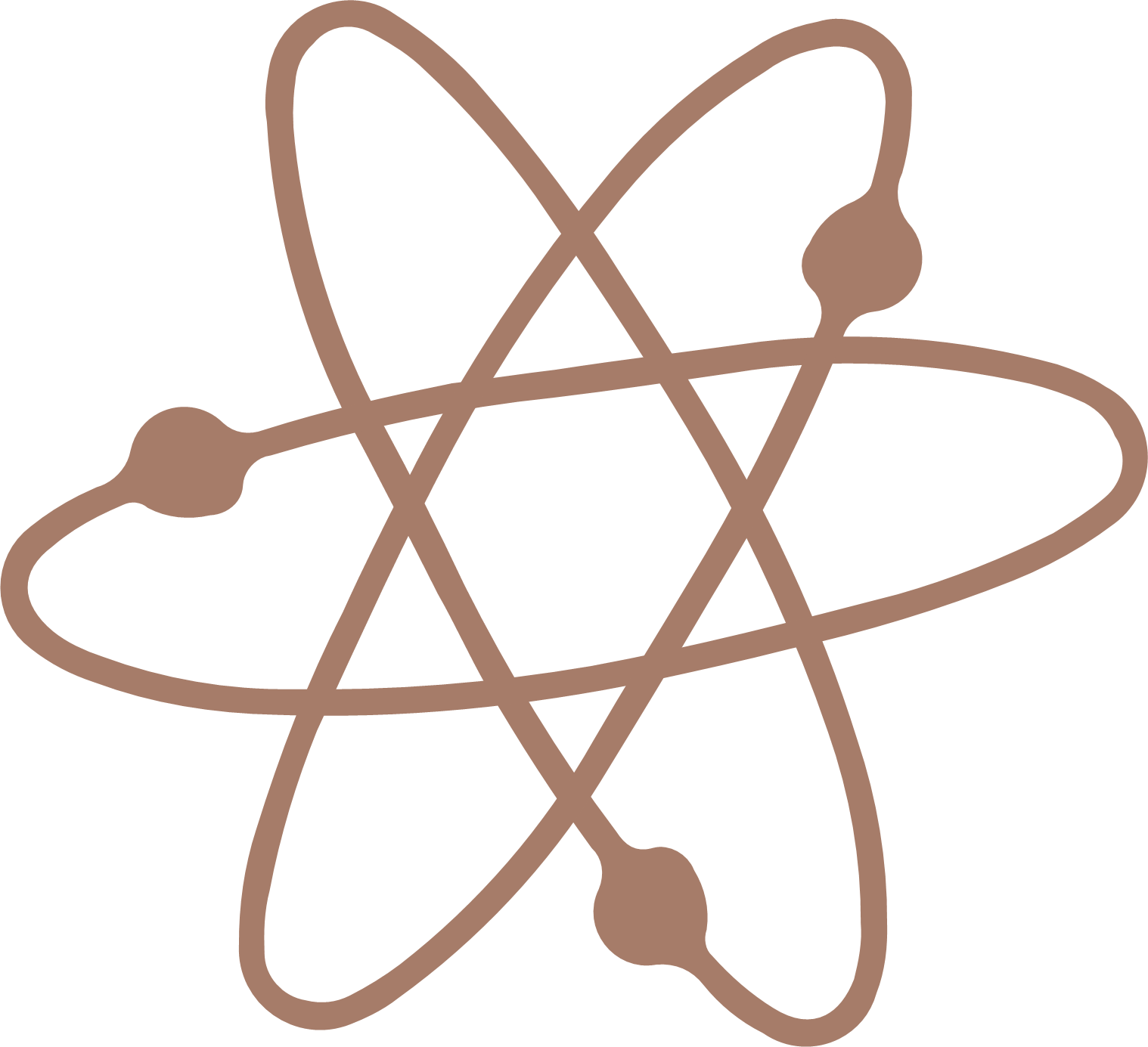 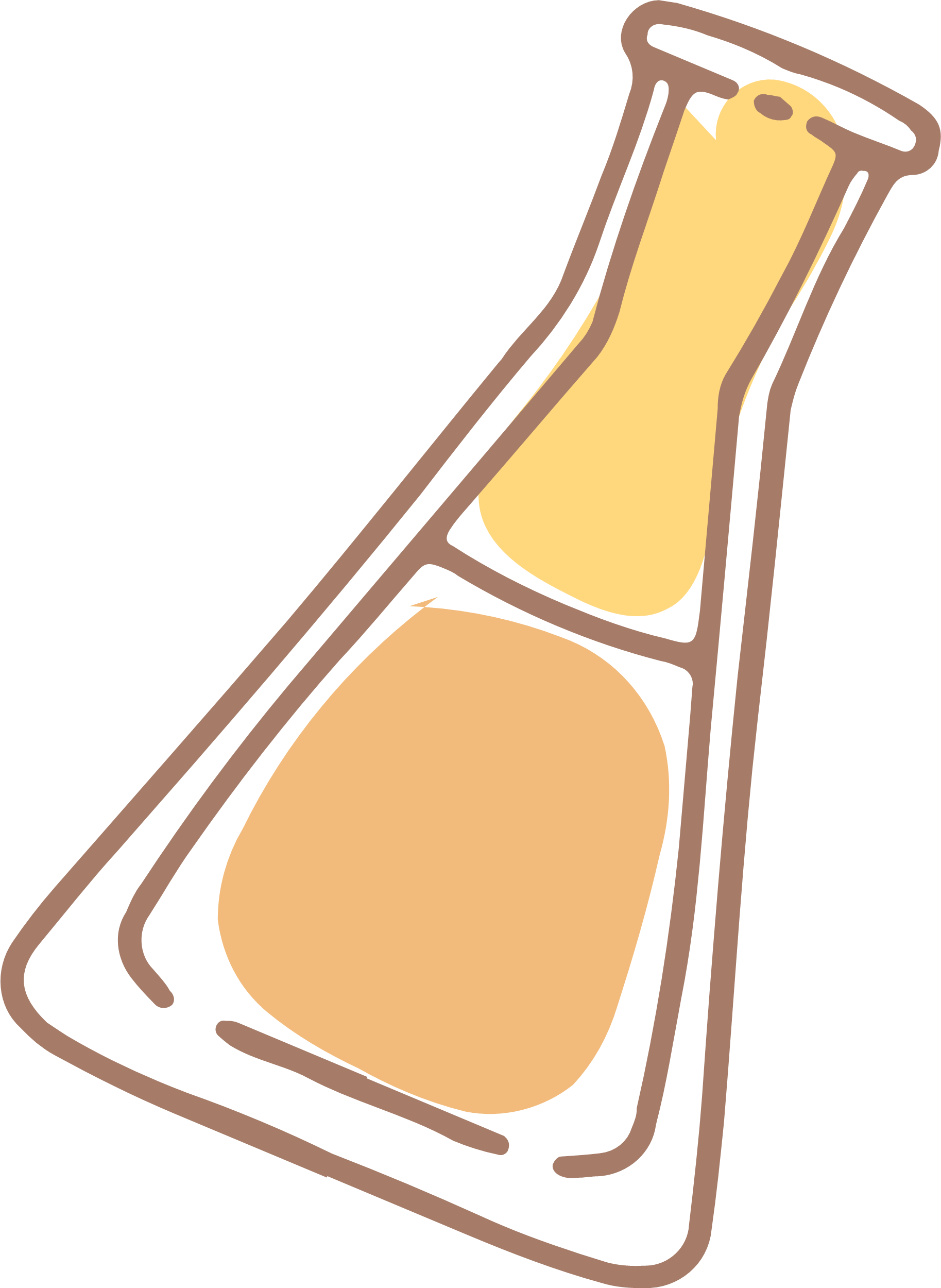 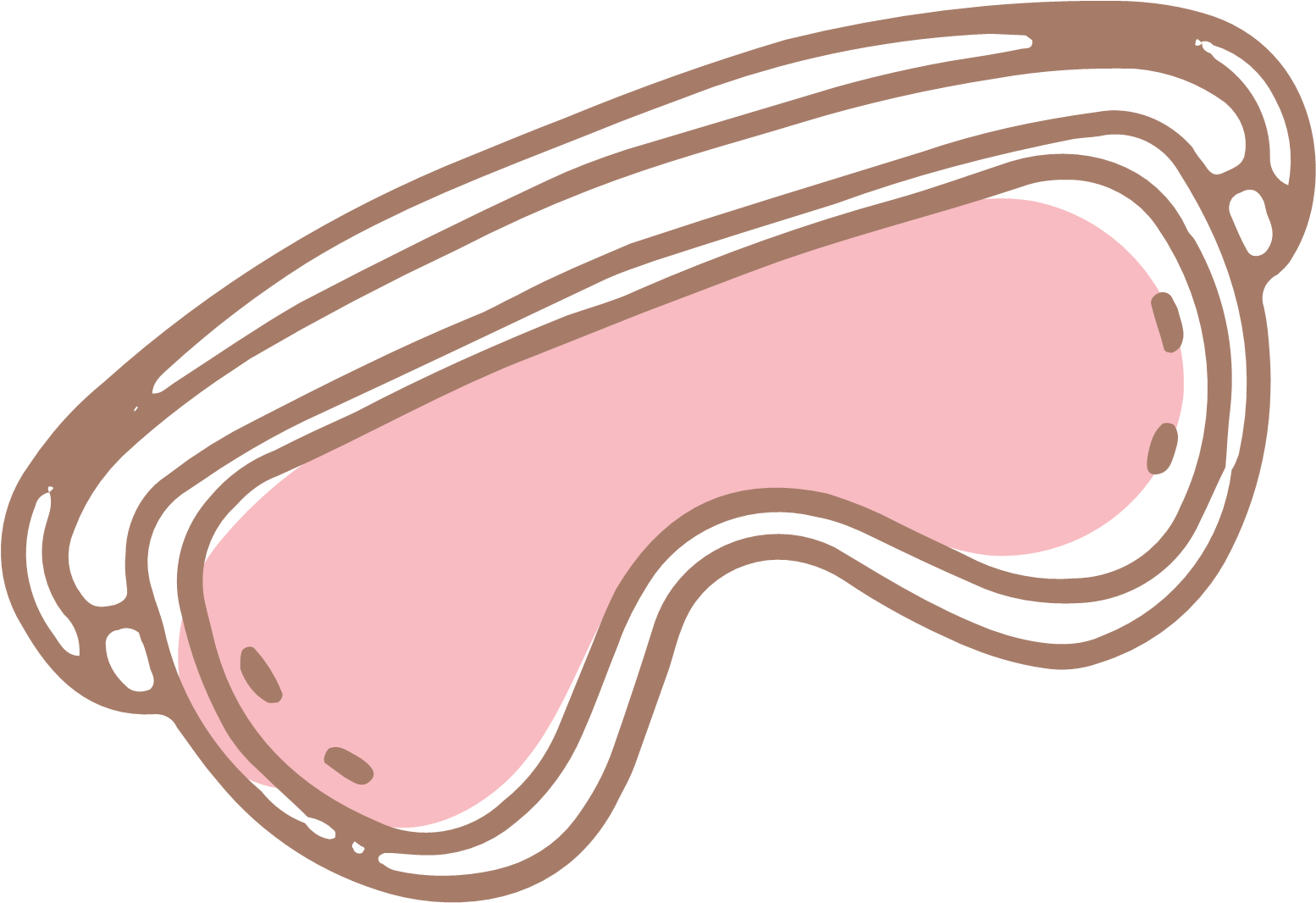 1. KHÁI NIỆM
Sinh sản vô tính là gì?
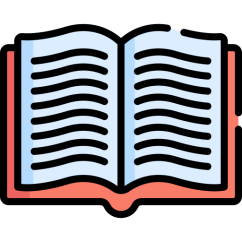 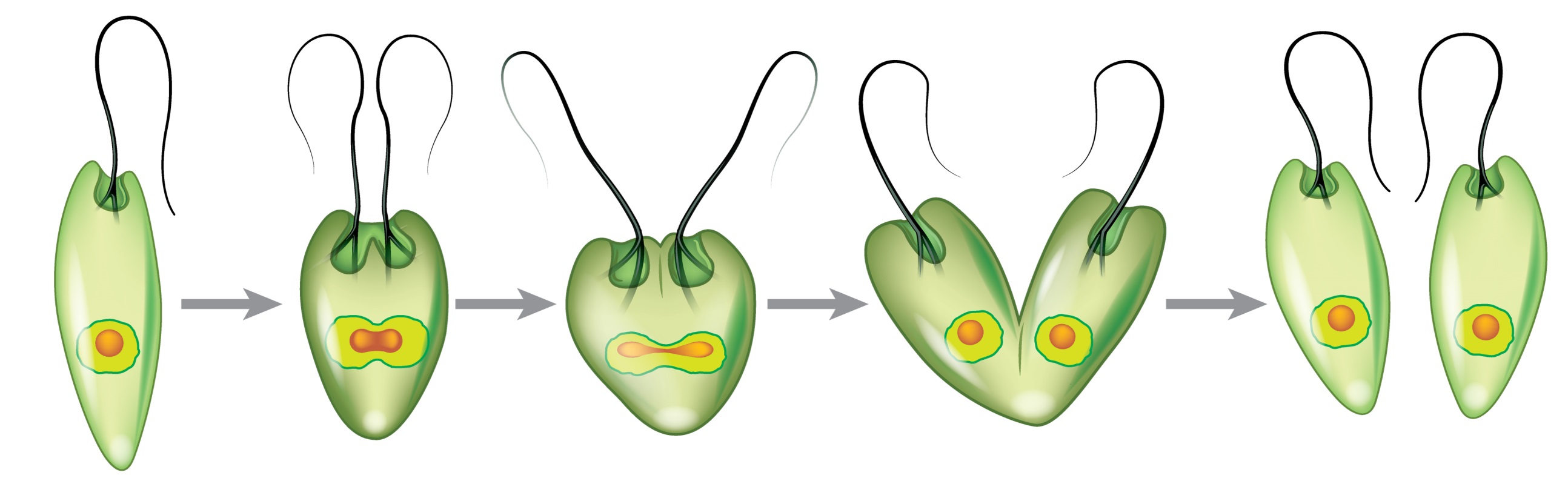 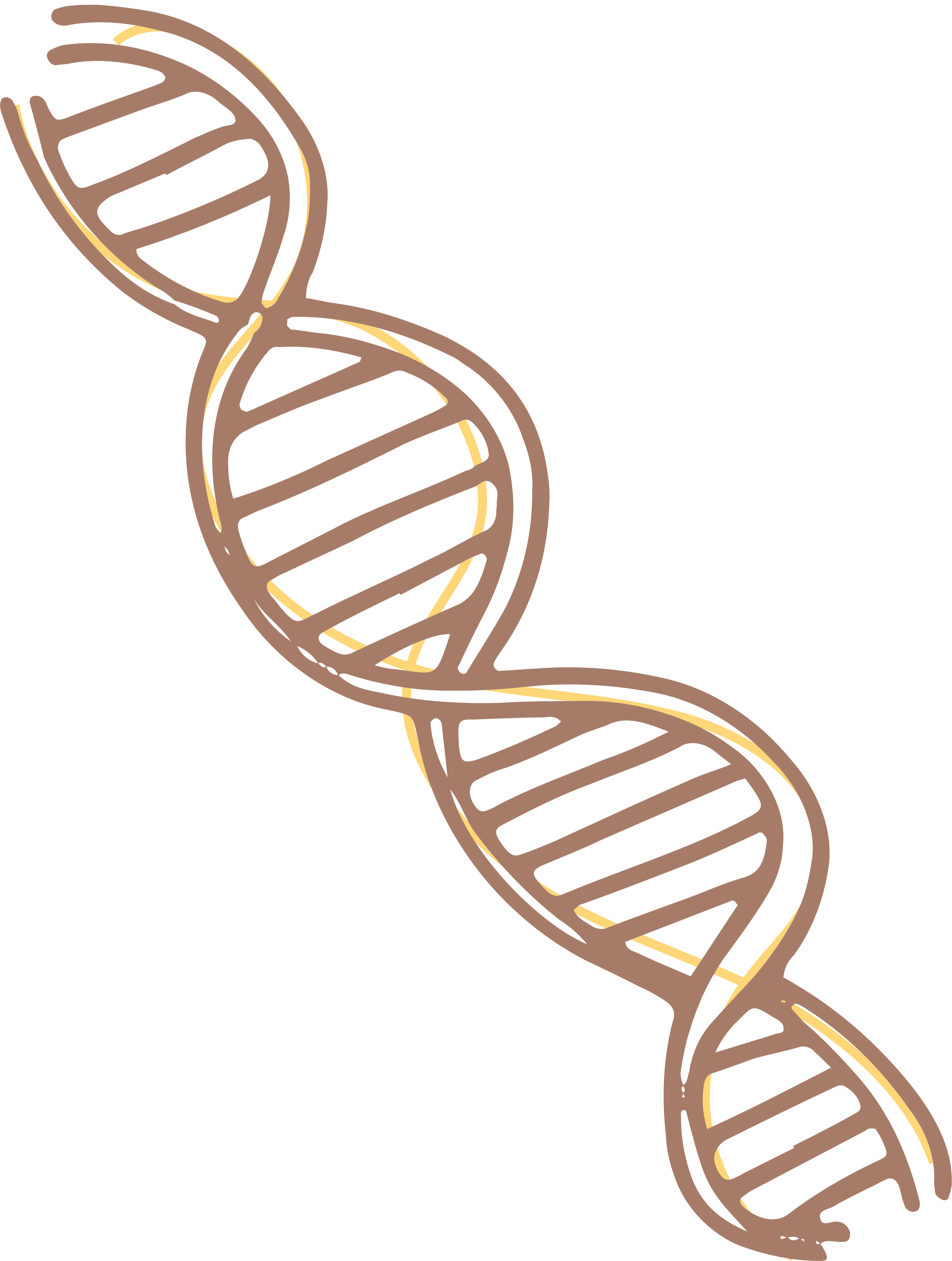 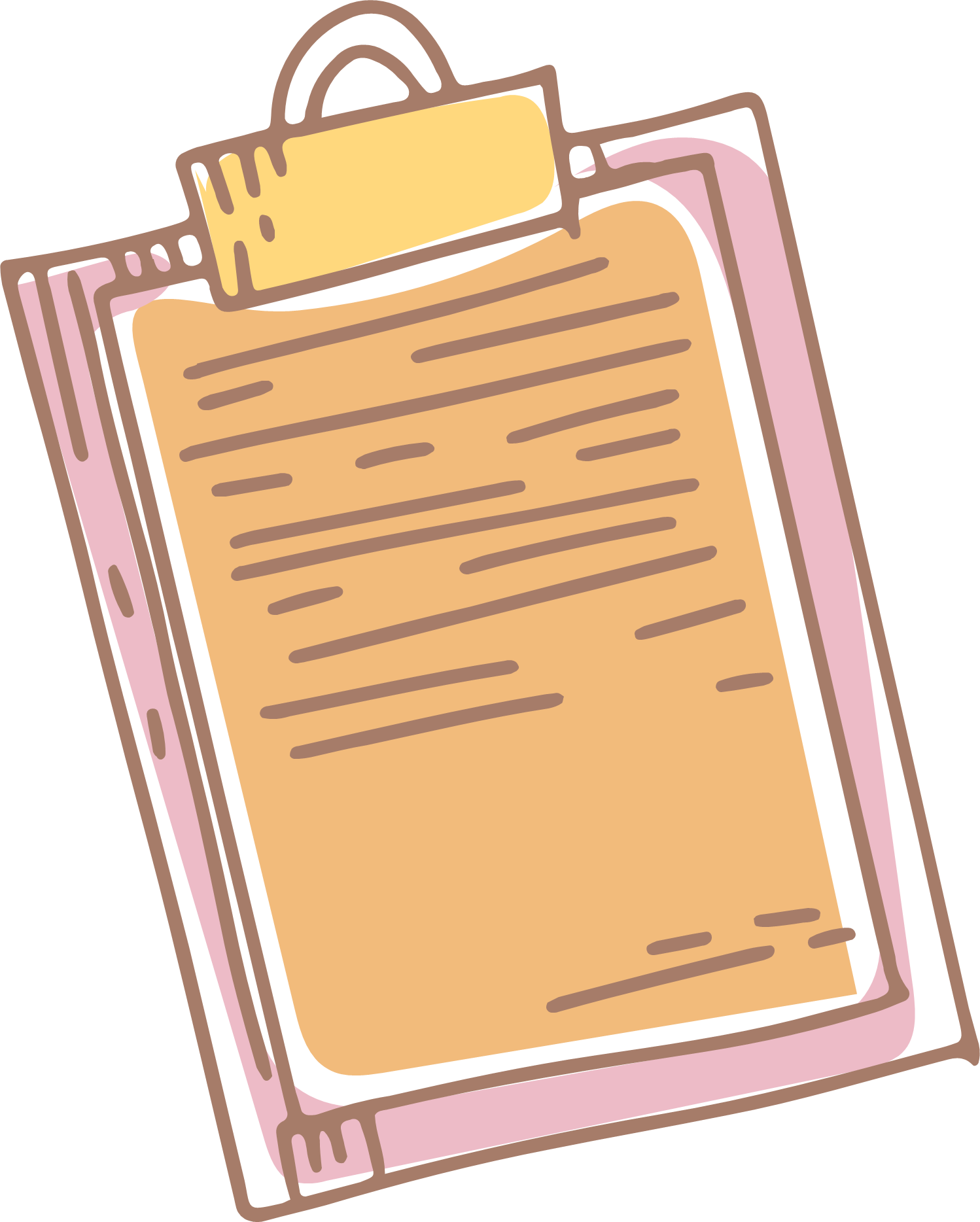 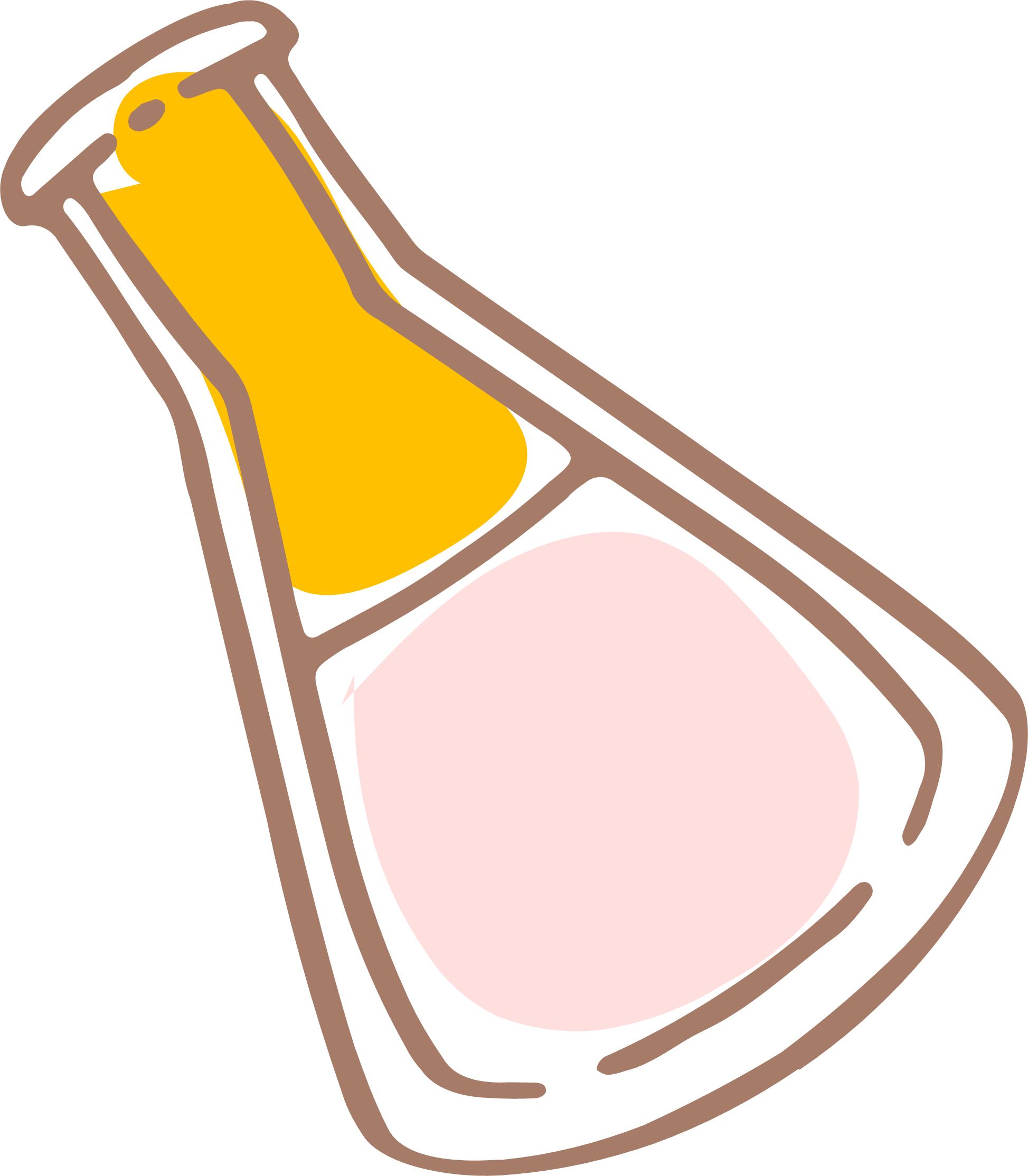 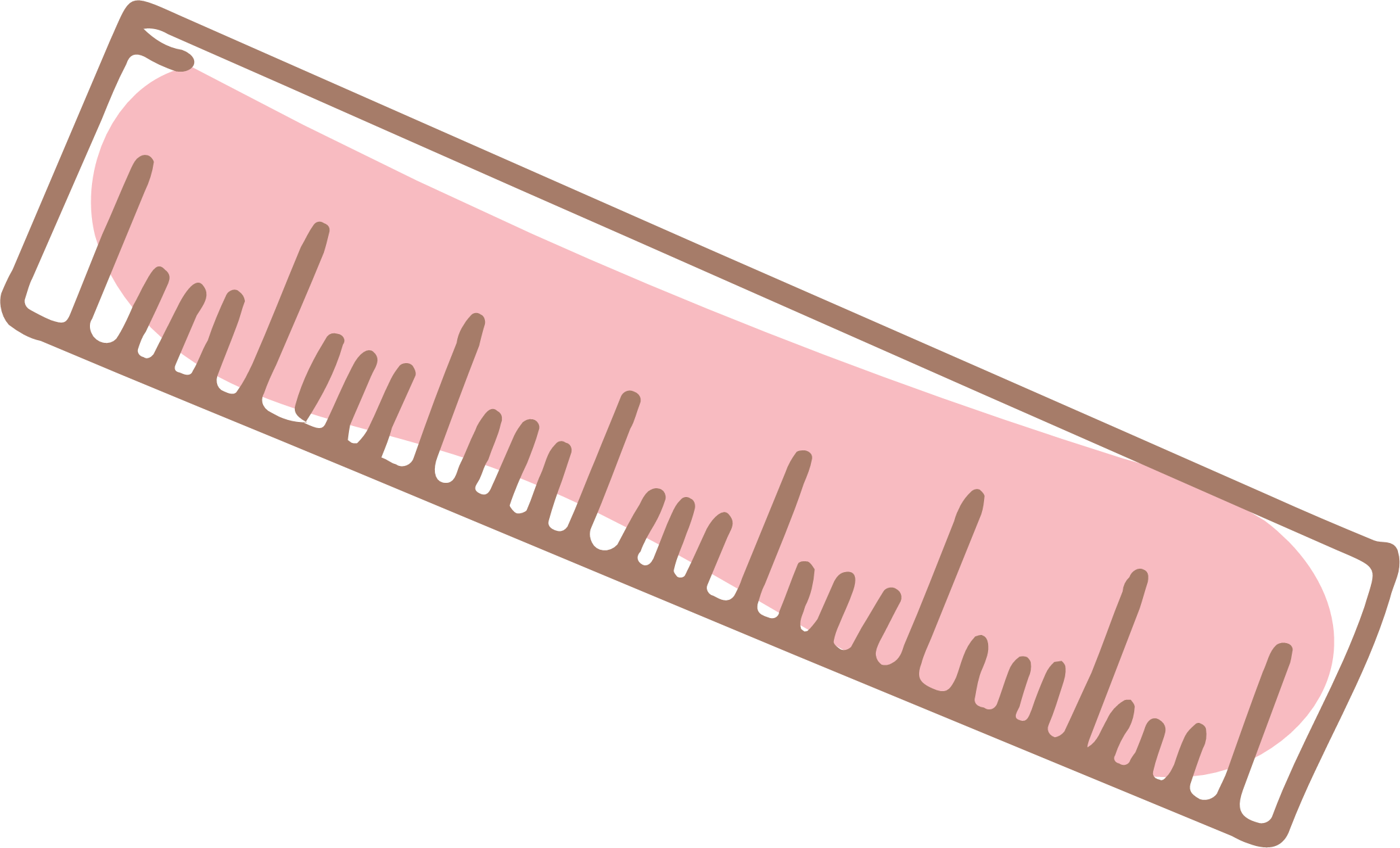 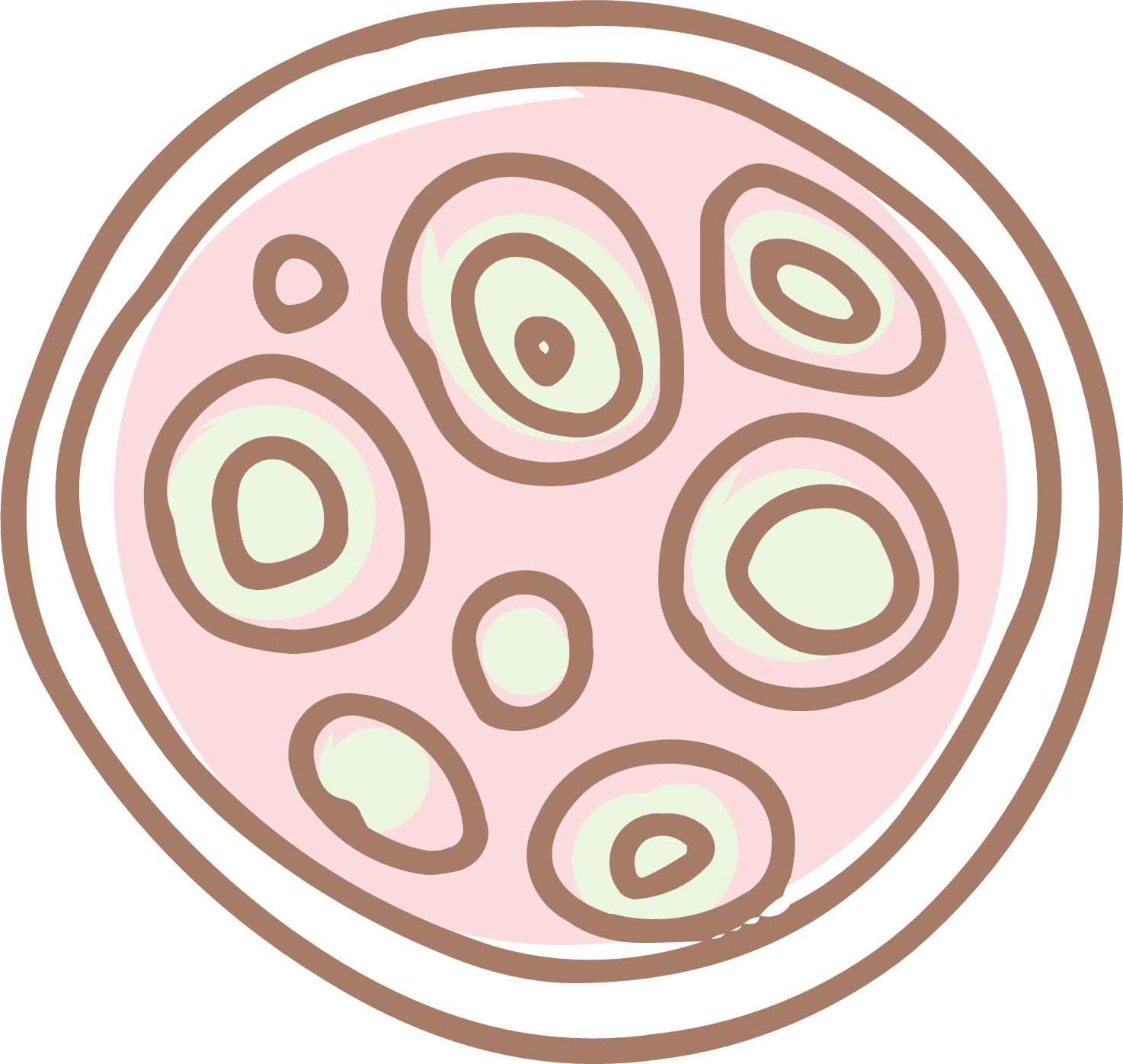 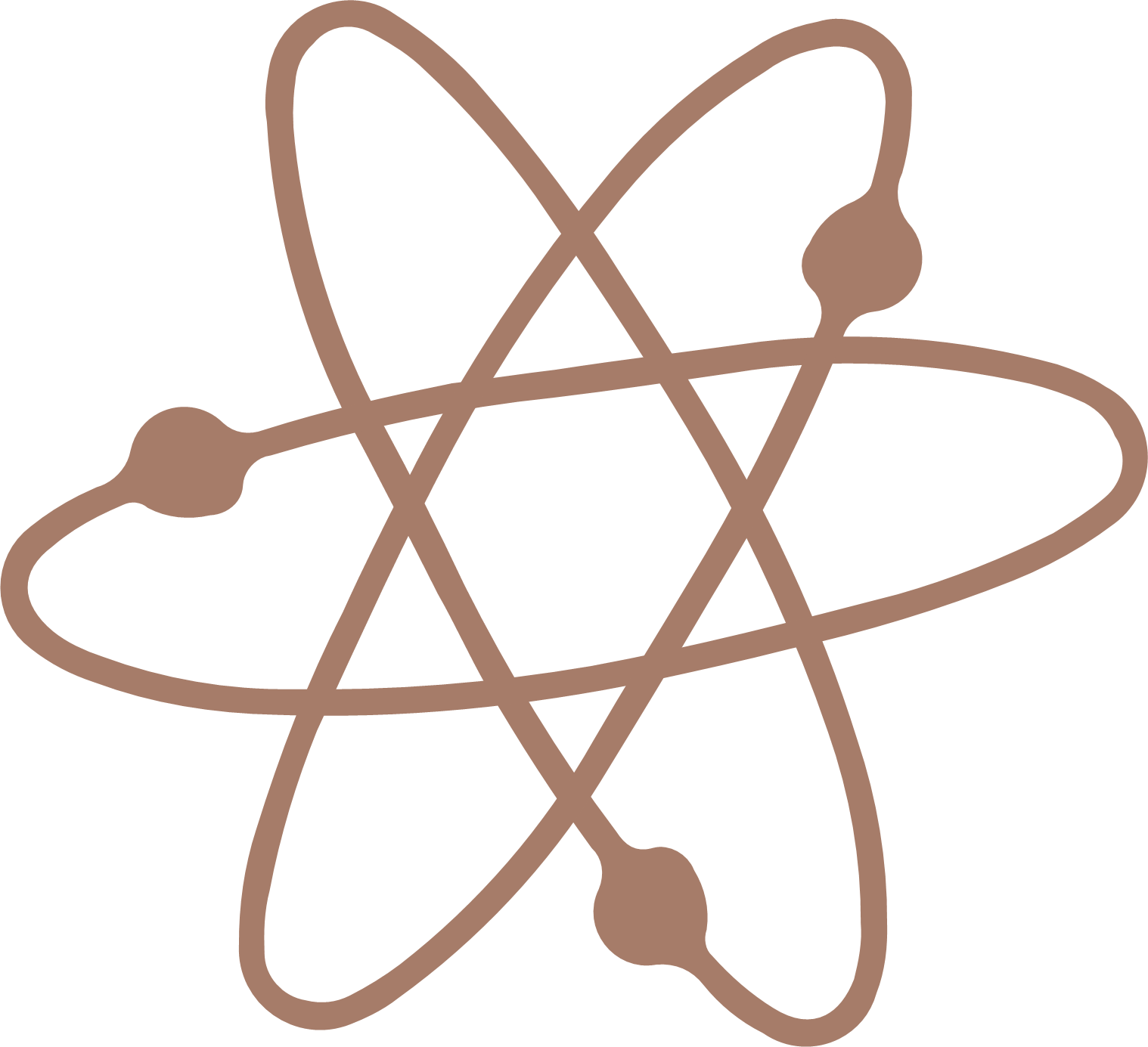 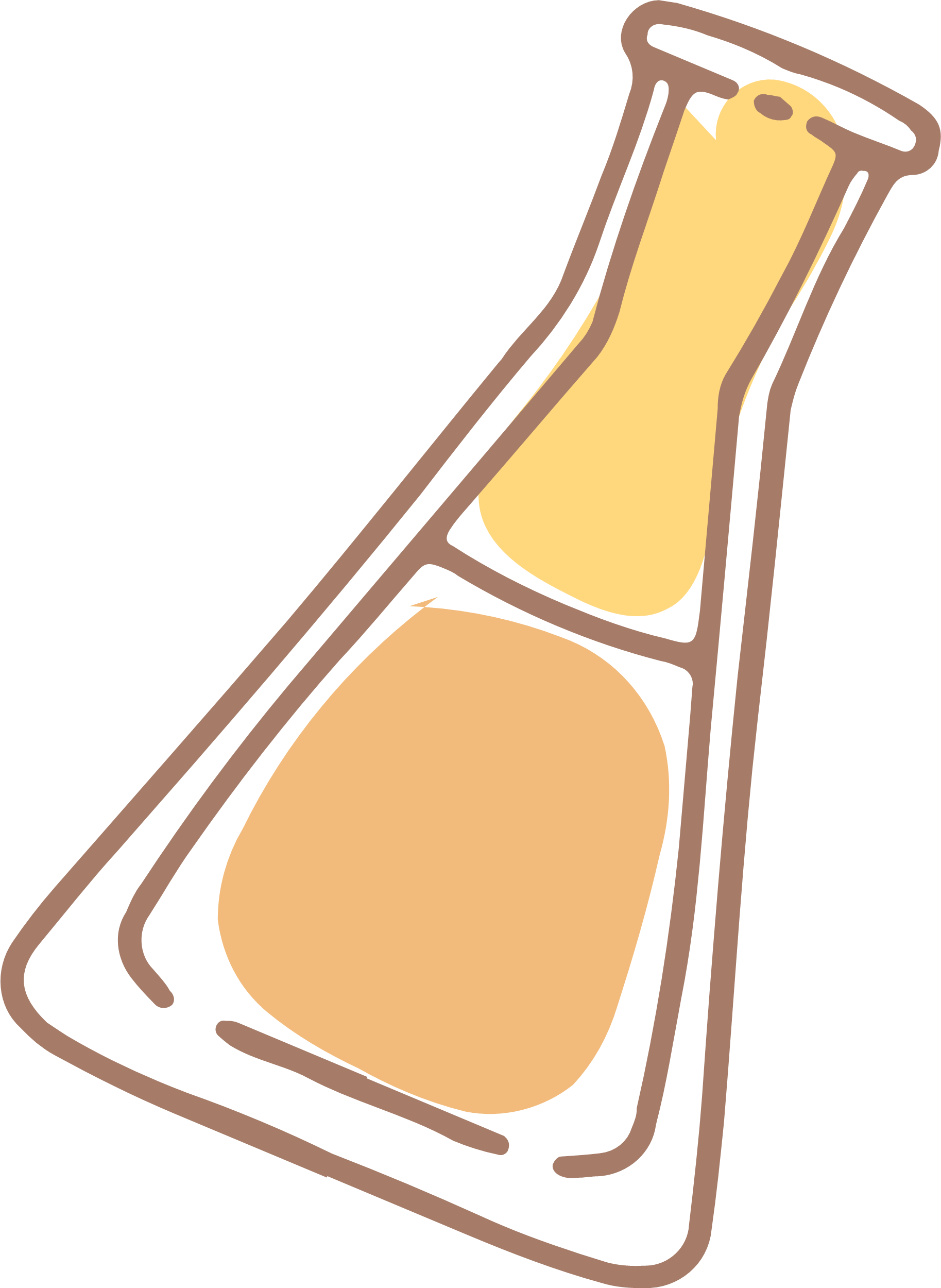 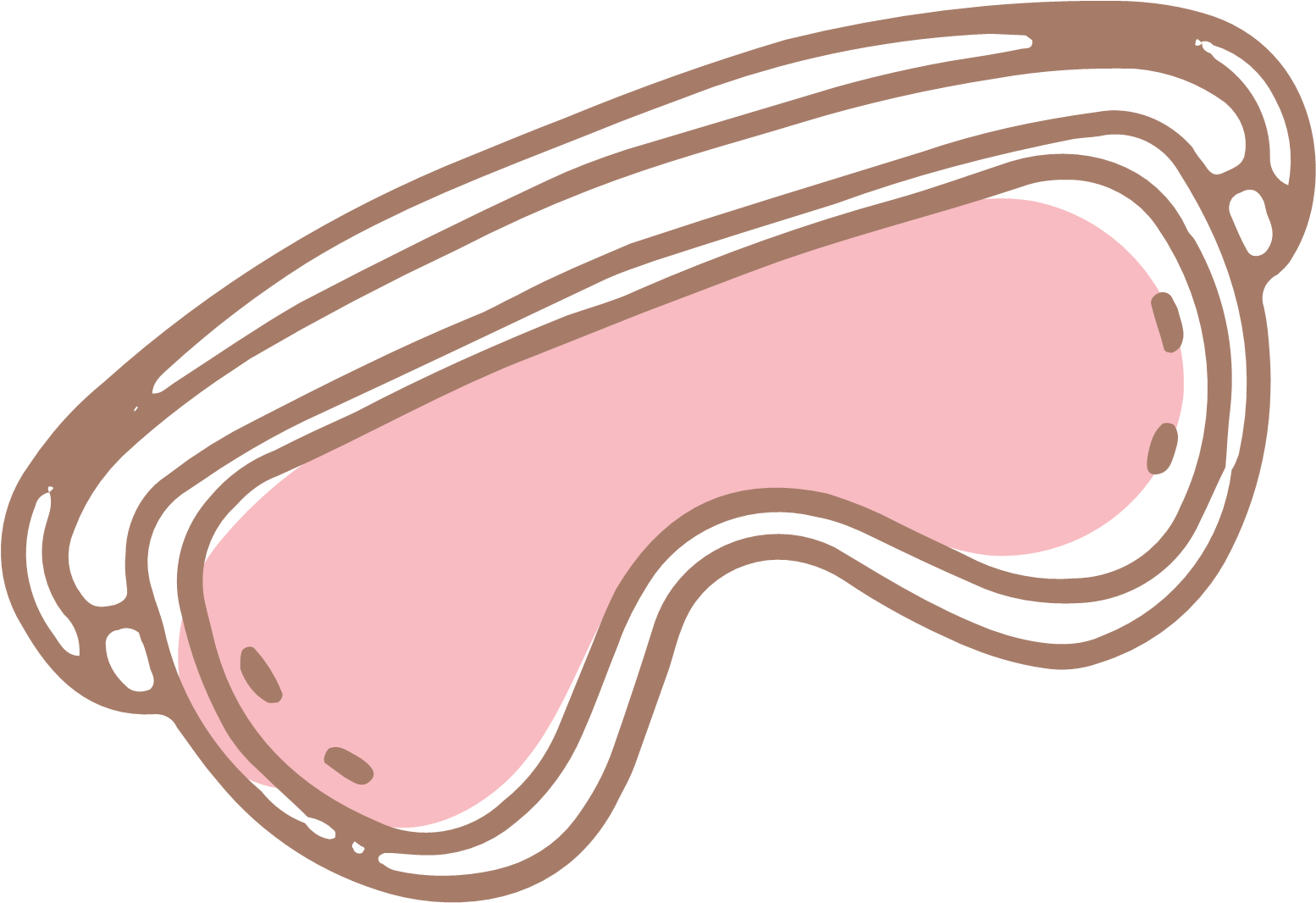 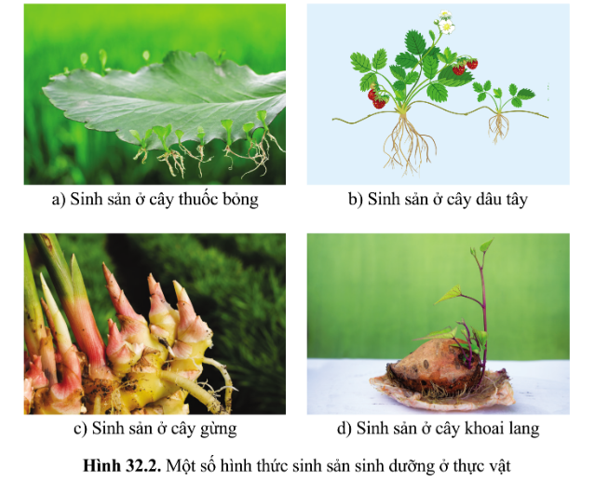 2. CÁC HÌNH THỨC SINH SẢN VÔ TÍNH Ở THỰC VẬT
2
1
Nghiên cứu SGK và cho ở thực vật có hình thức sinh sản vô tính nào?
Quan sát hình bên và kể tên mốt số hình thức sinh sản sinh dưỡng ở thực vật
4
3
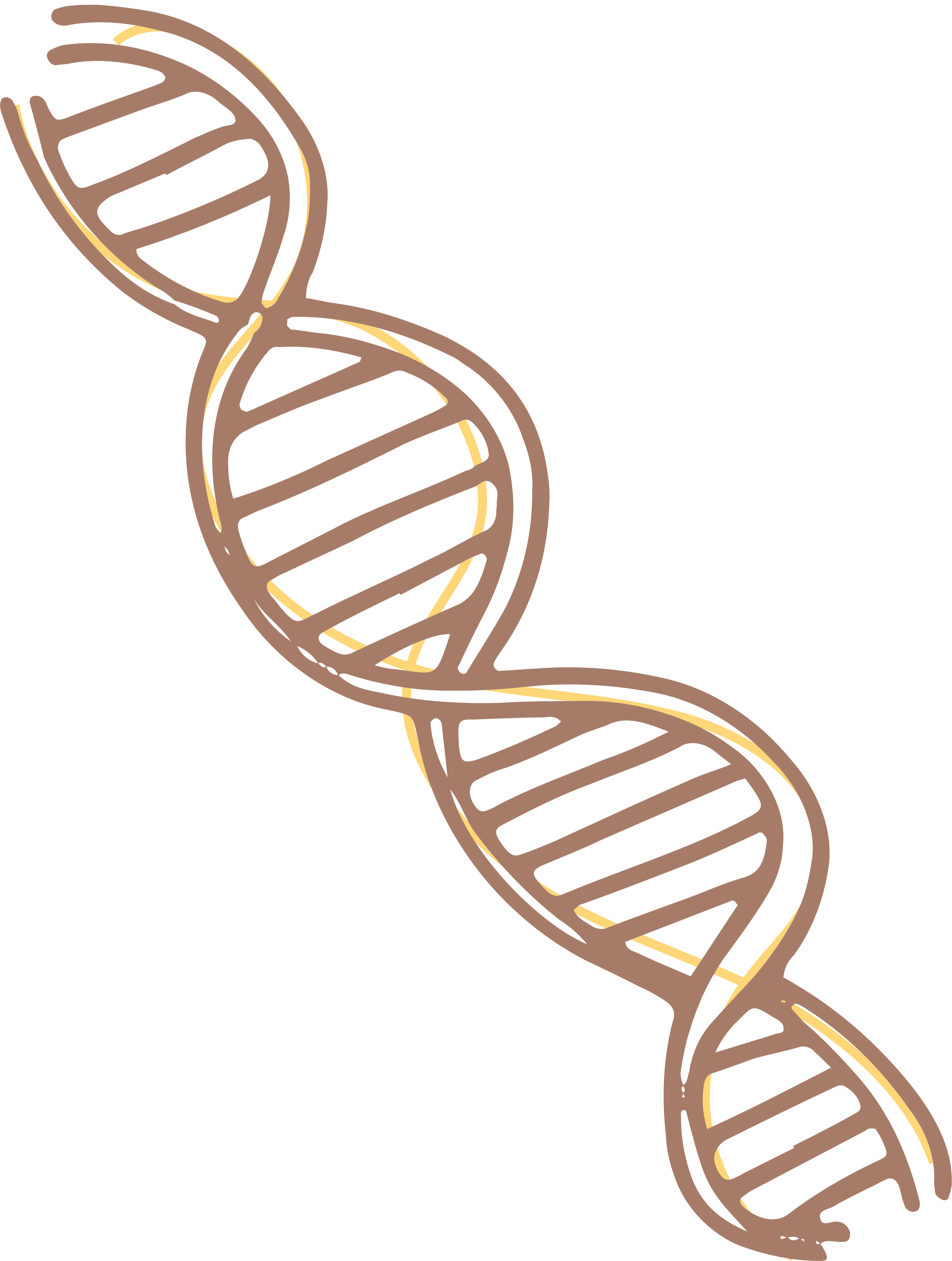 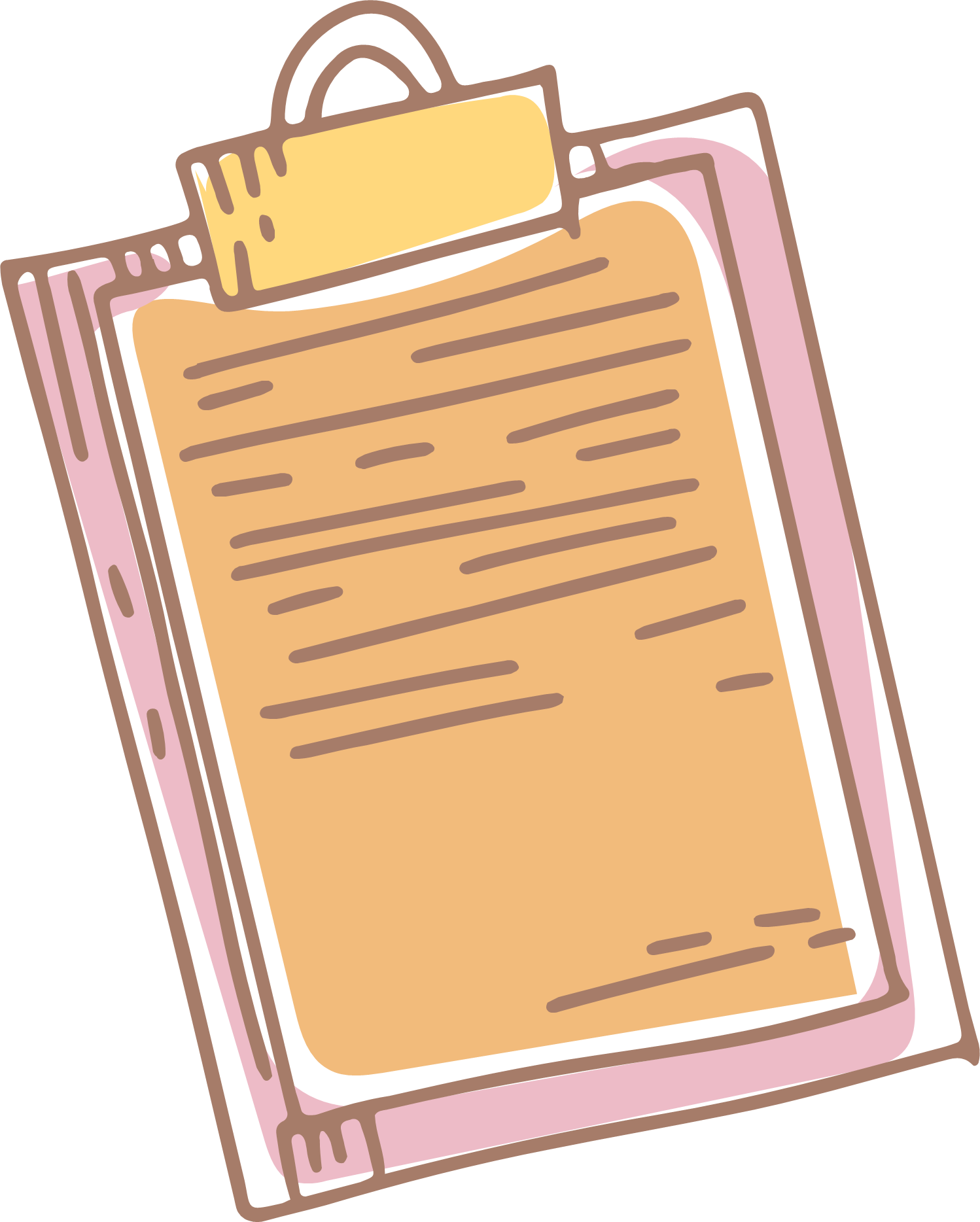 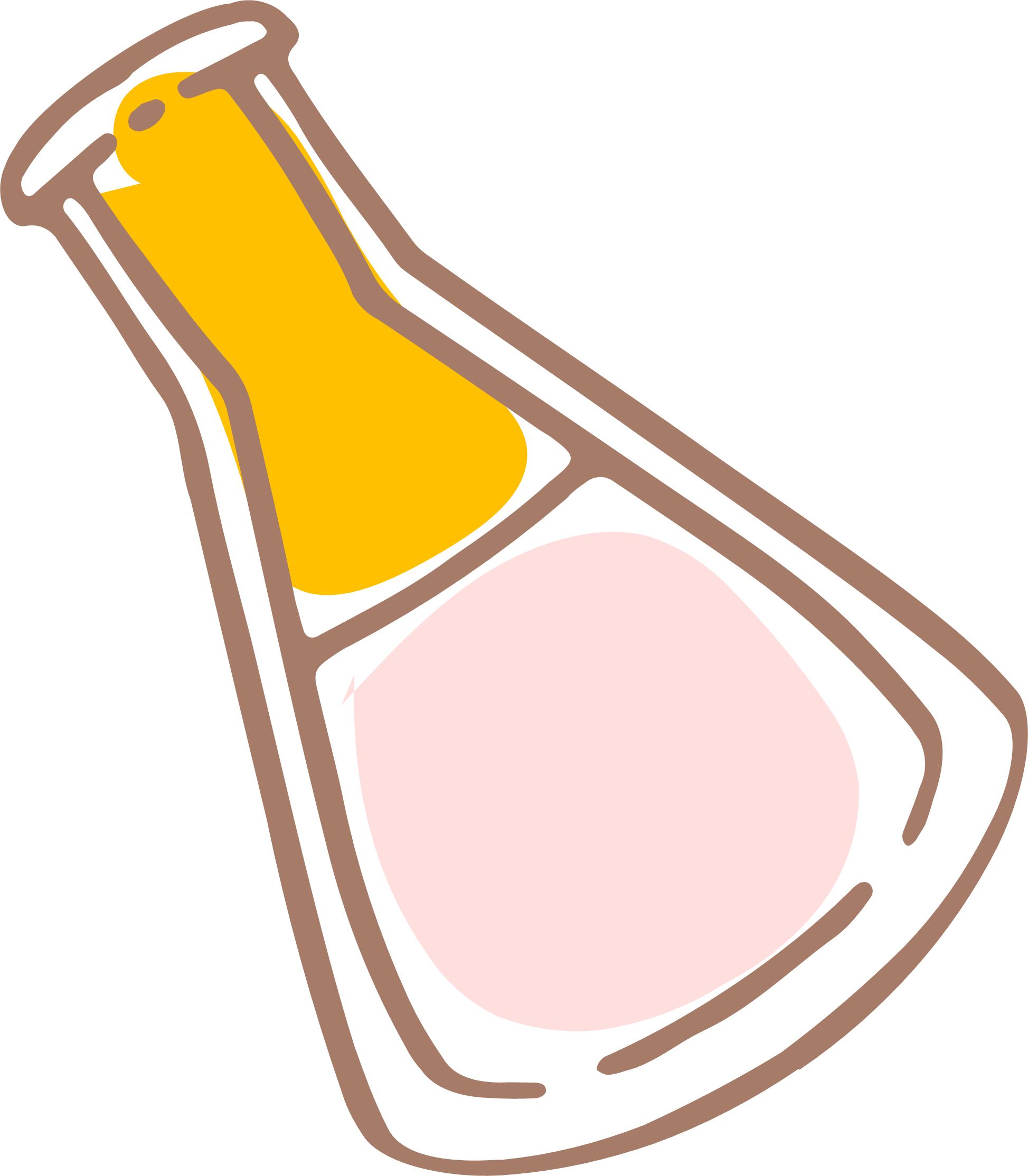 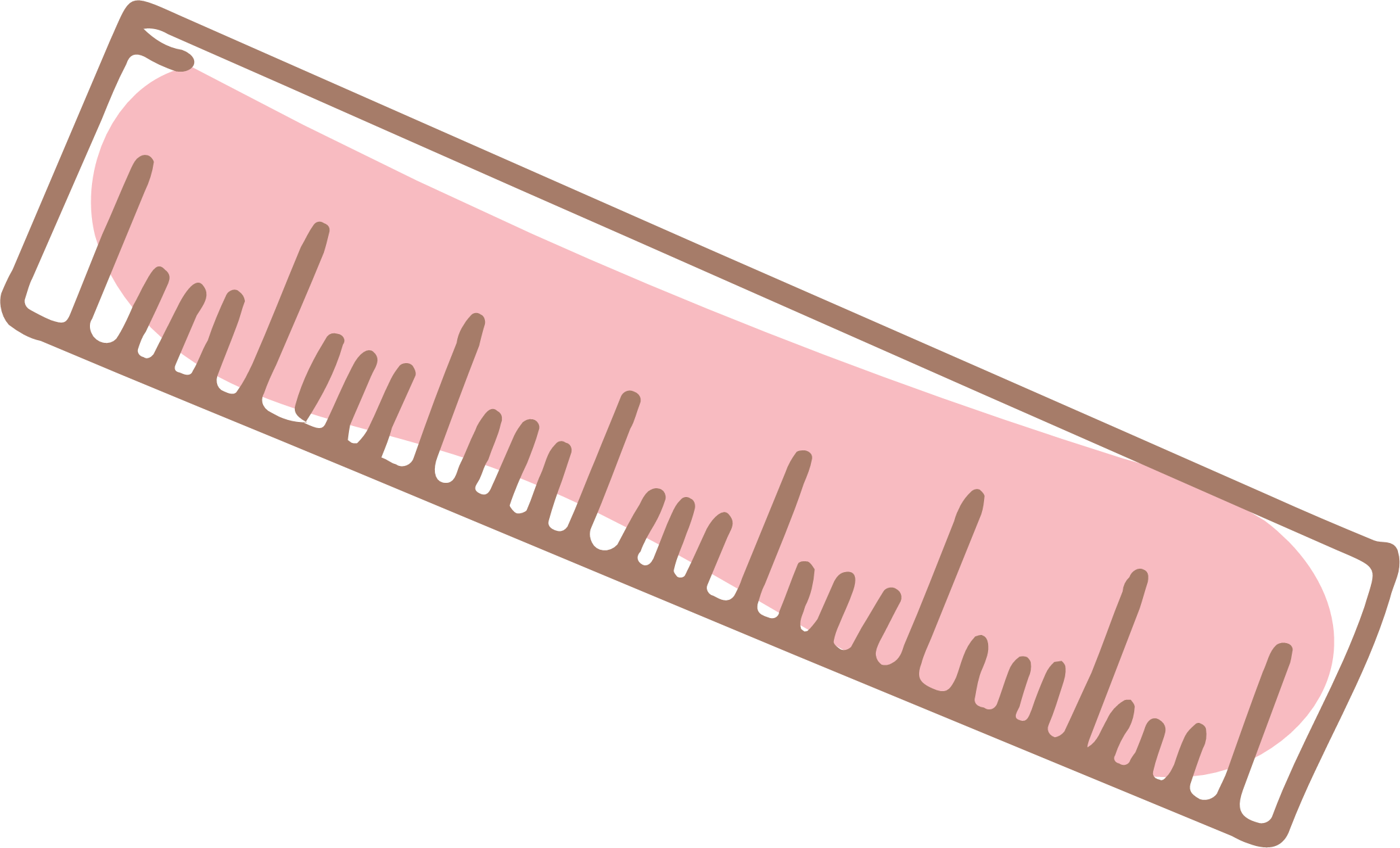 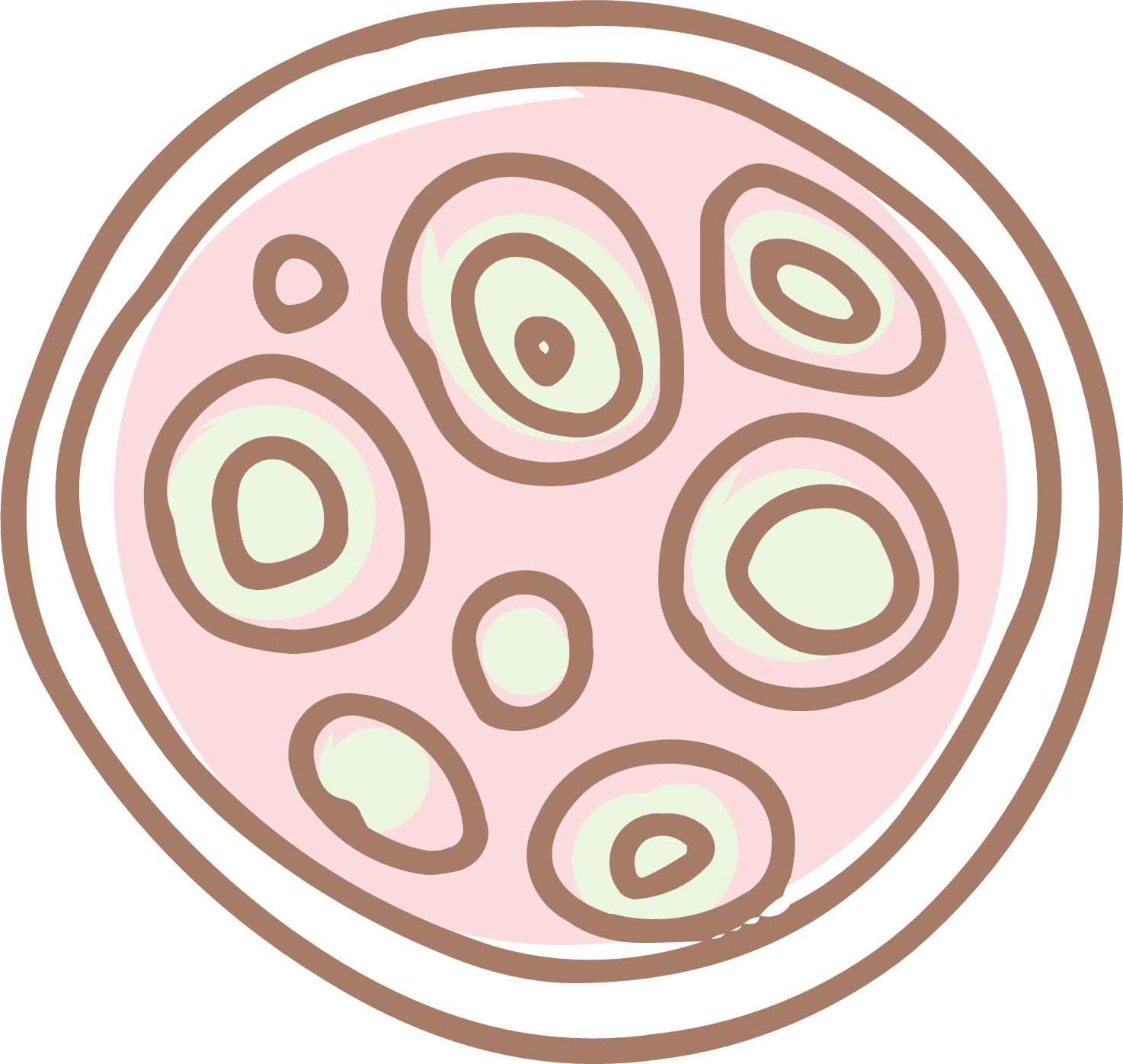 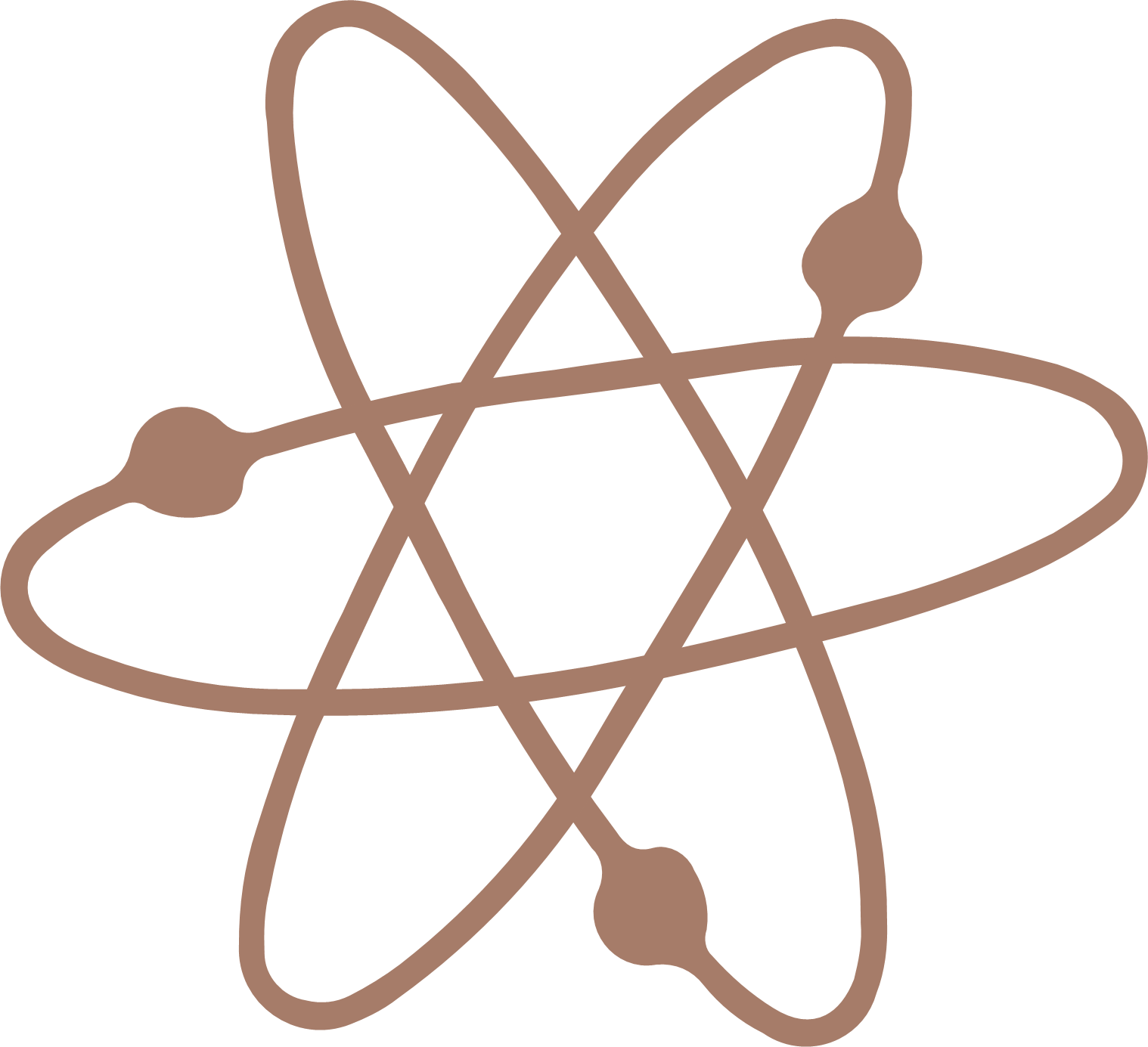 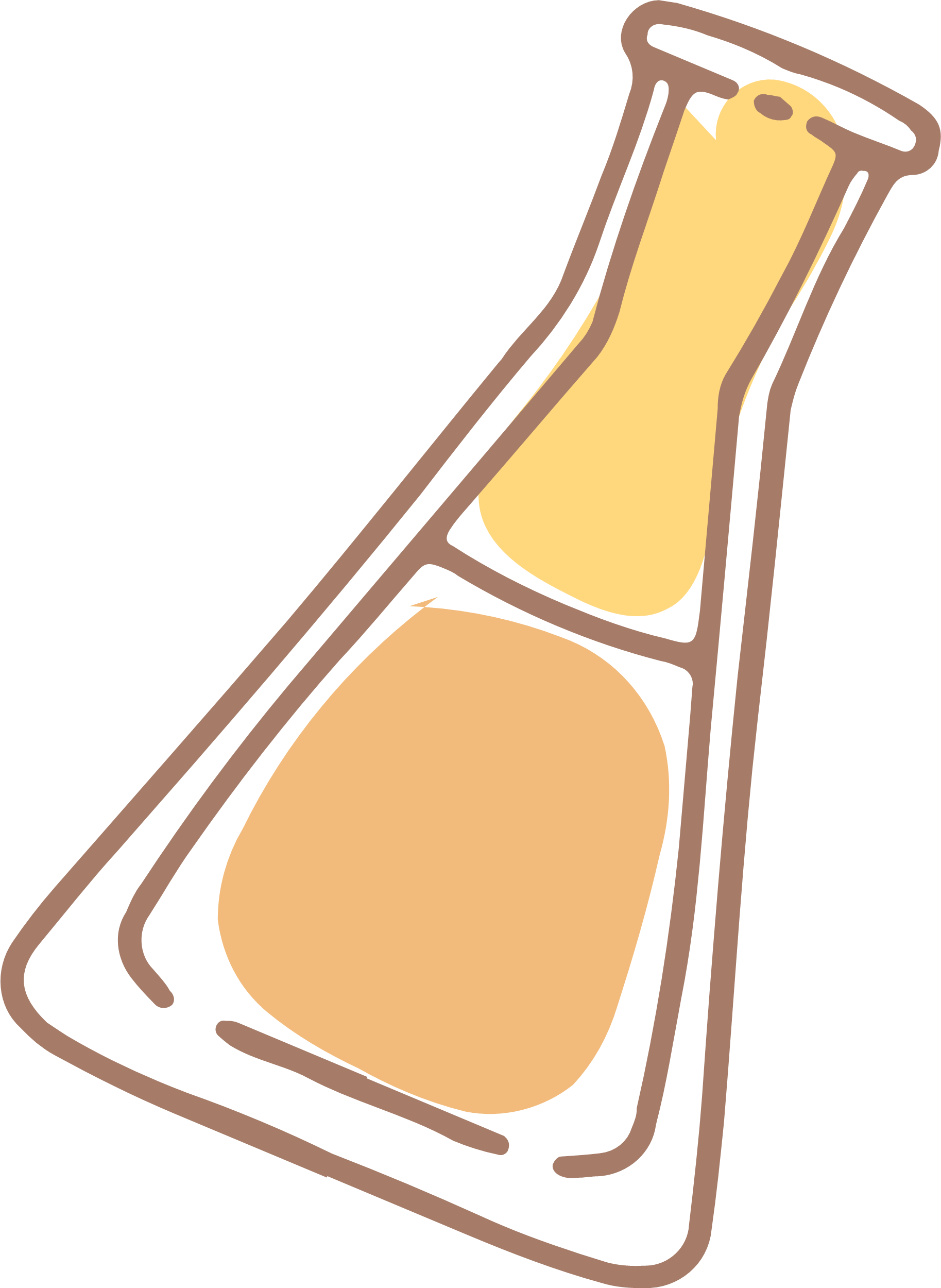 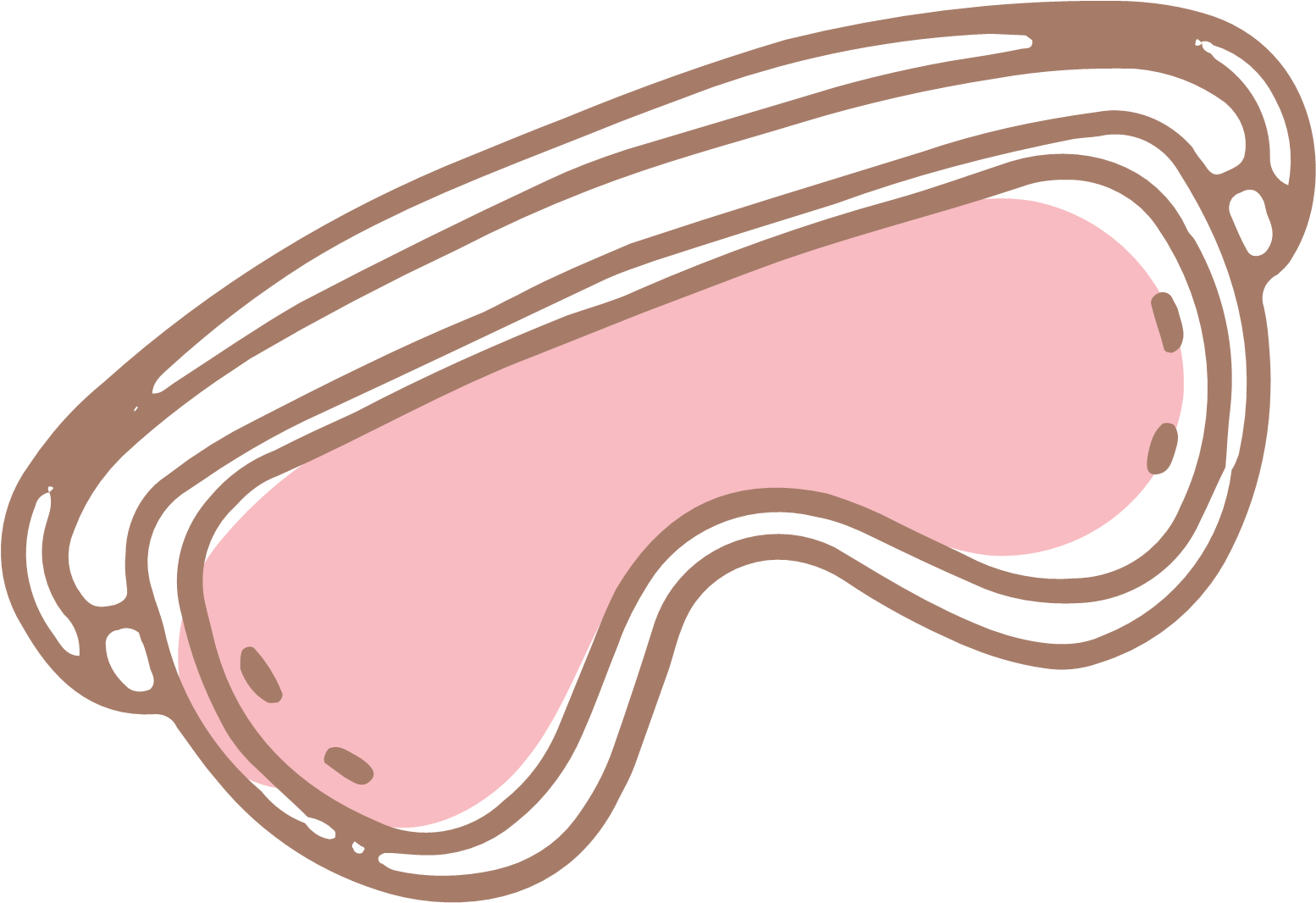 Câu hỏi: Hãy kể tên một số loài cây có khả năng sinh sản bằng rễ, thân, lá mà em biết. Vì sao người ta gọi hình thức sinh sản từ rễ, thân, lá là sinh sản sinh dưỡng?
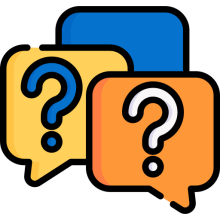 ĐÁP ÁN
Một số loài cây khác có khả năng sinh sản bằng rễ, thân, lá: cây khoai tây, hành lá, gừng, tỏi, cây sống đời, cây thuốc bỏng,...
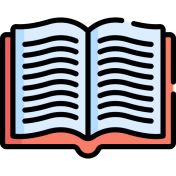 Giải thích: Do rễ, thân, là là những cơ quan sinh dưỡng của cây. Nên khả năng tạo thành cây mới từ một phần cơ quan sinh dưỡng của cây được gọi là sinh sản sinh dưỡng tự nhiên
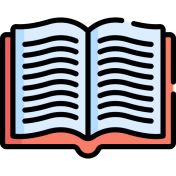 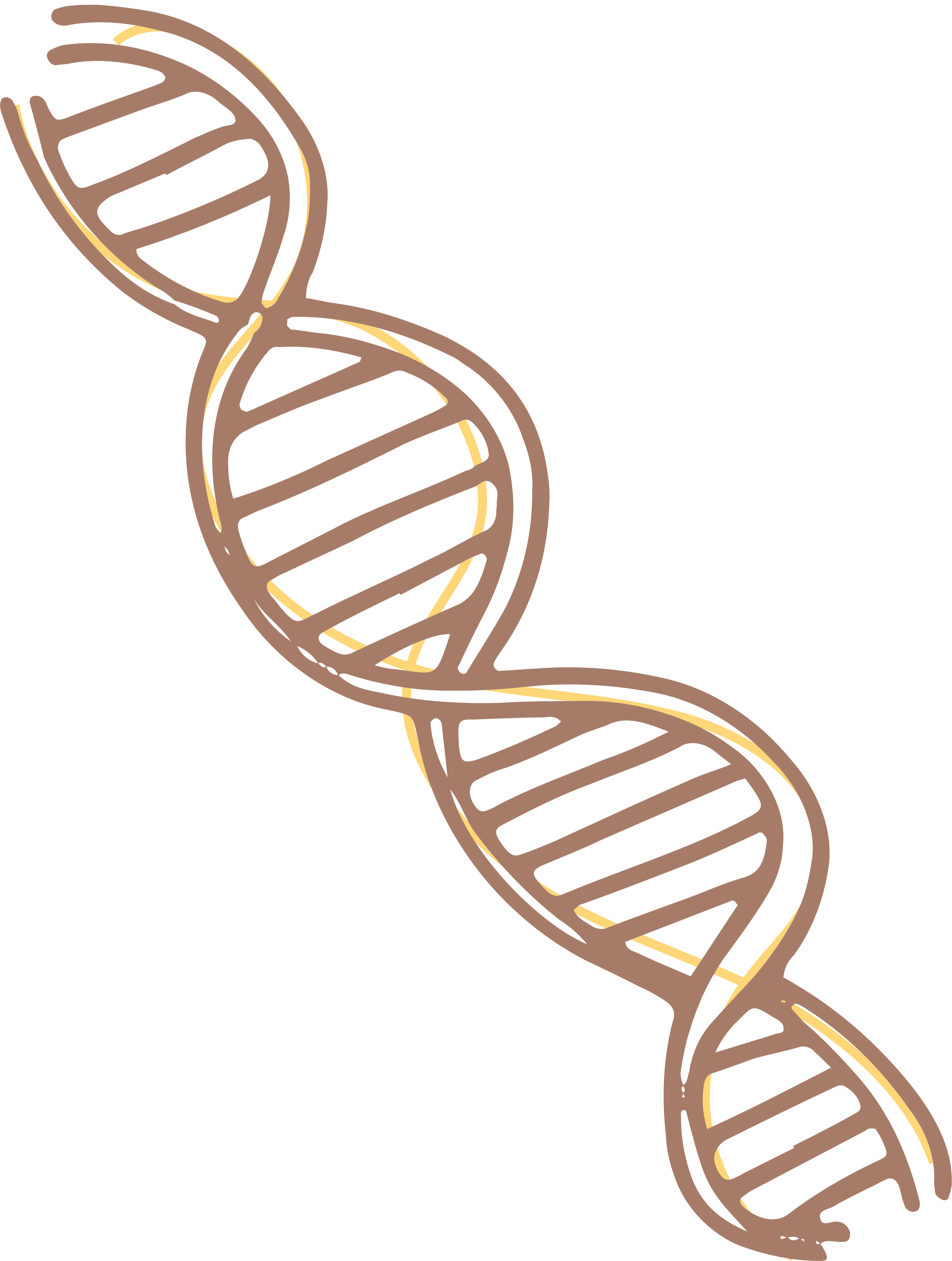 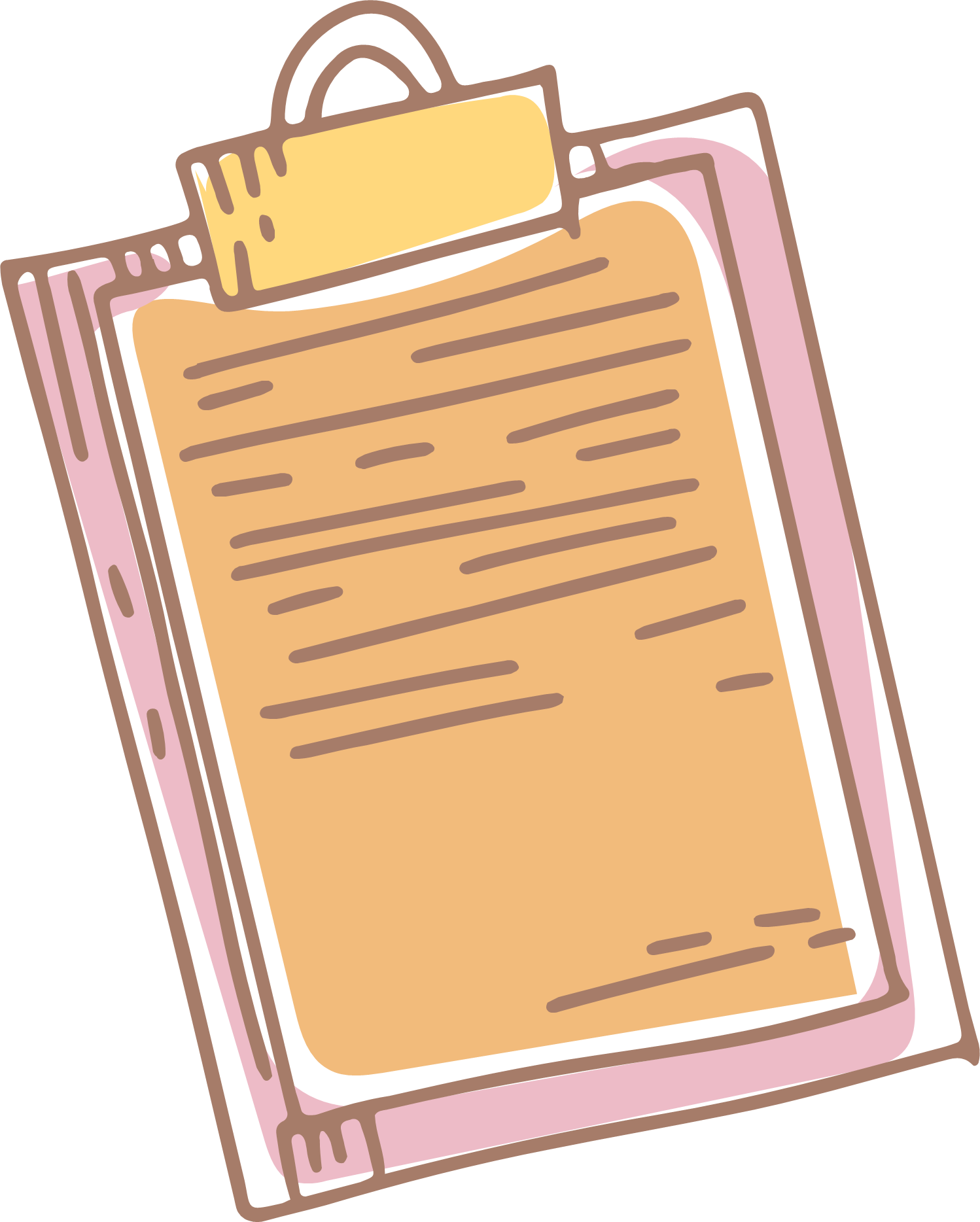 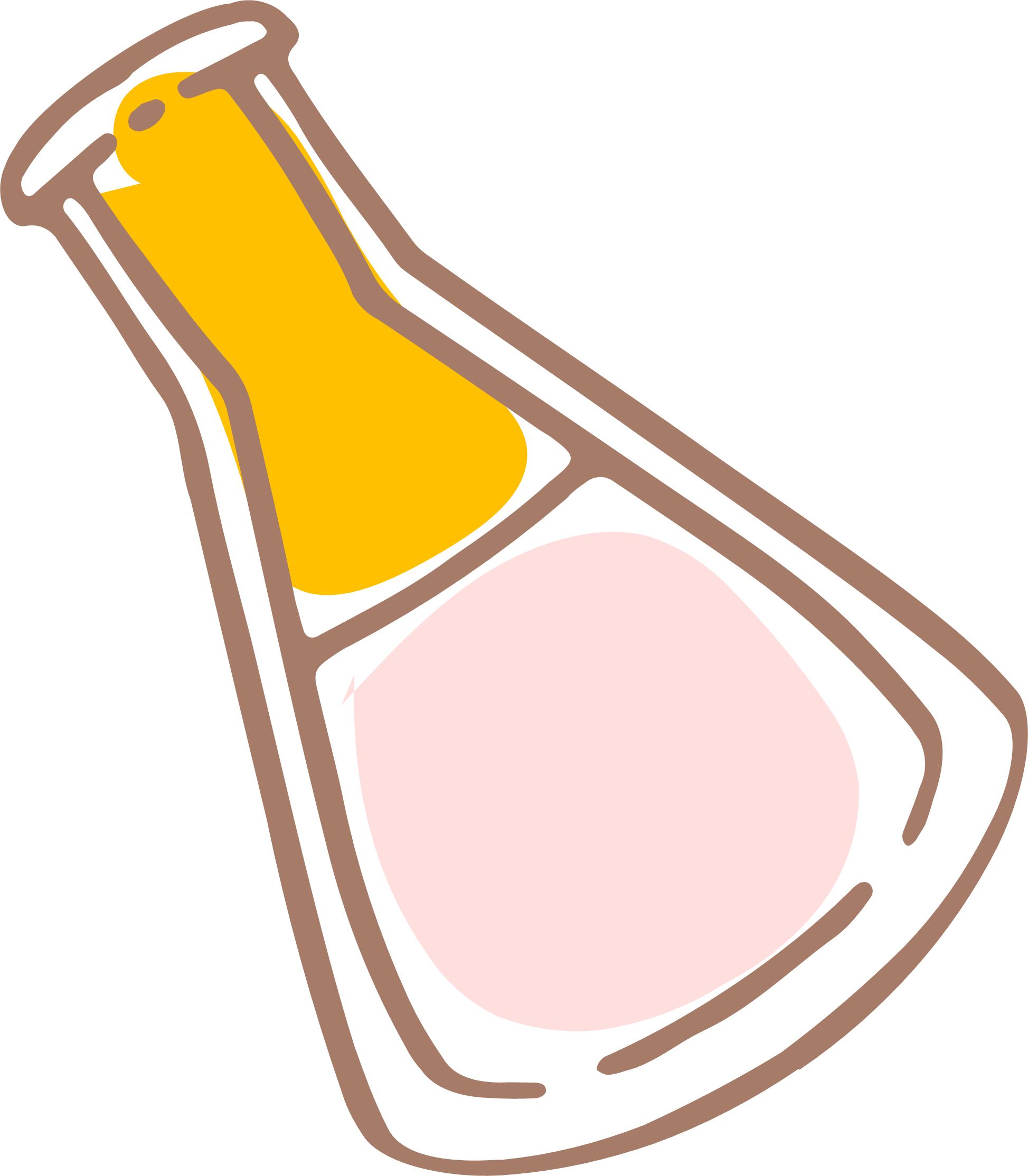 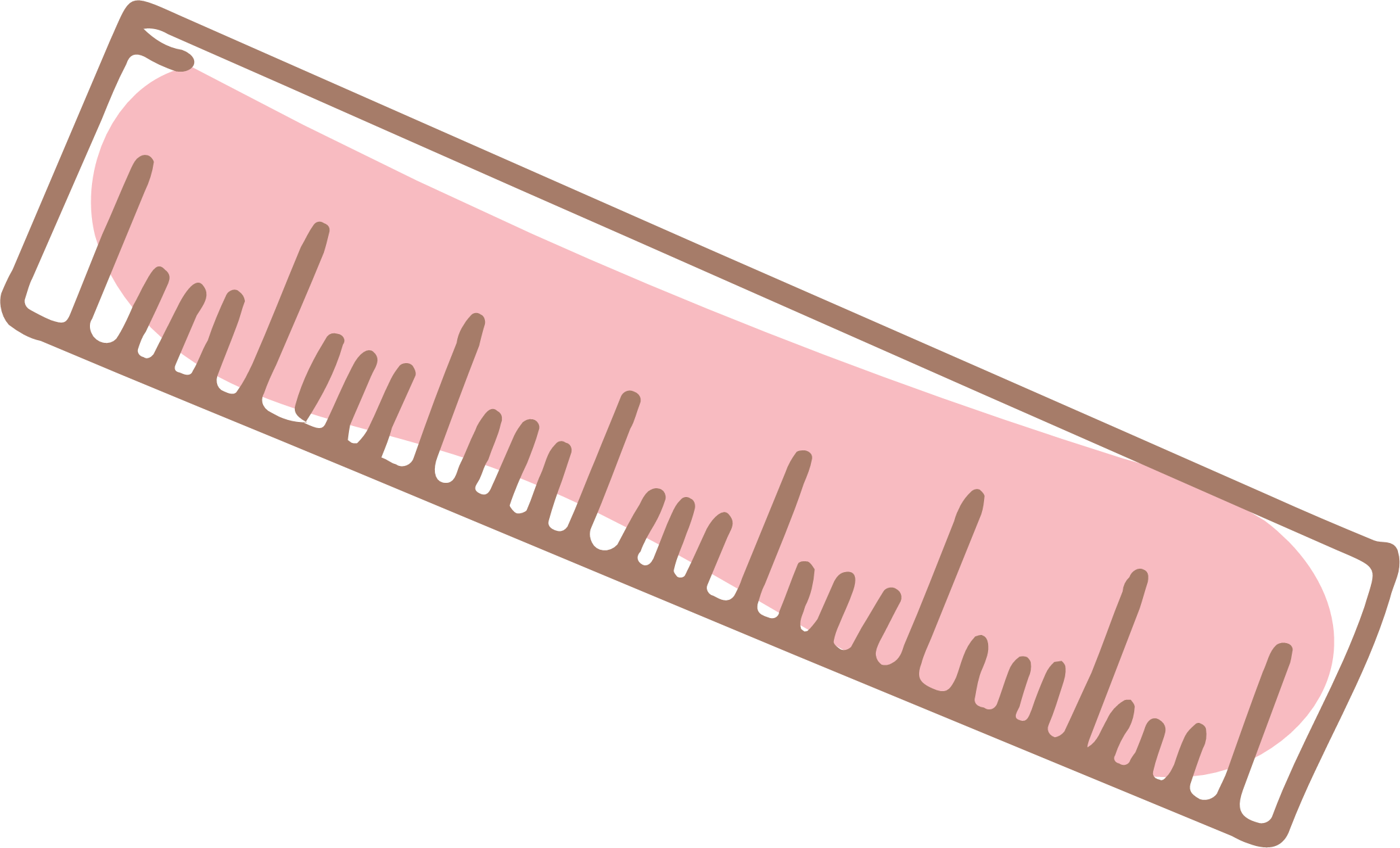 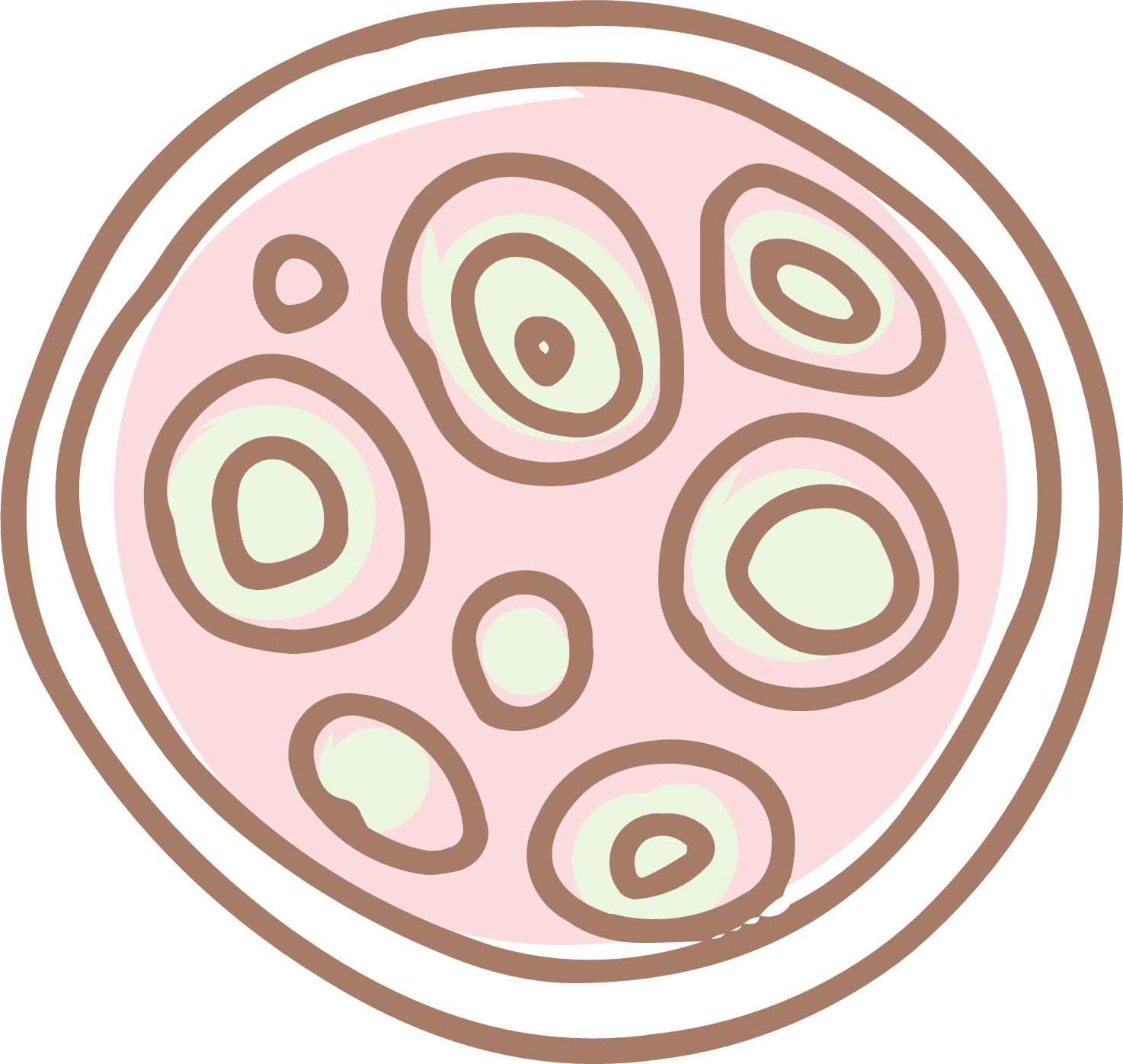 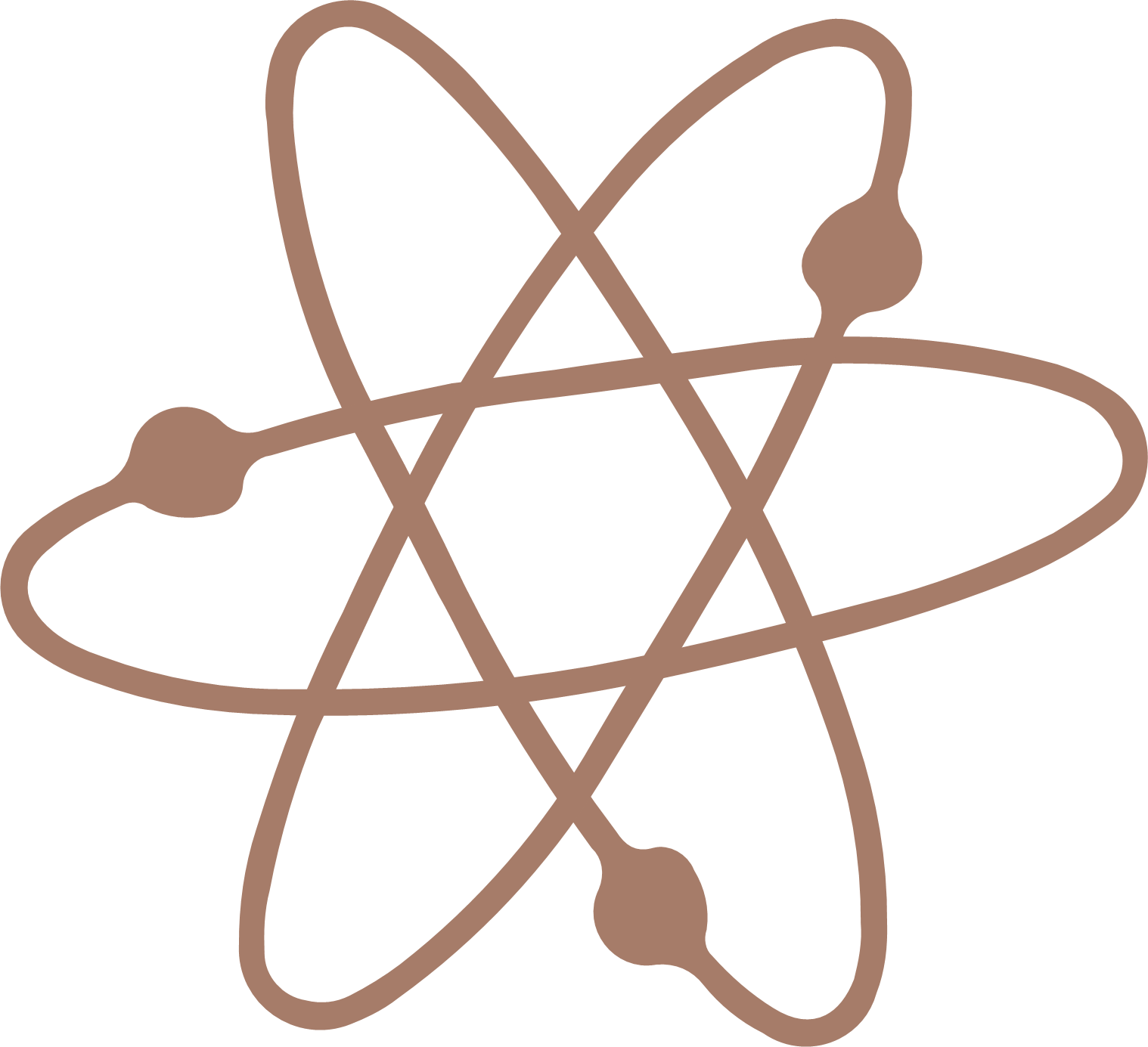 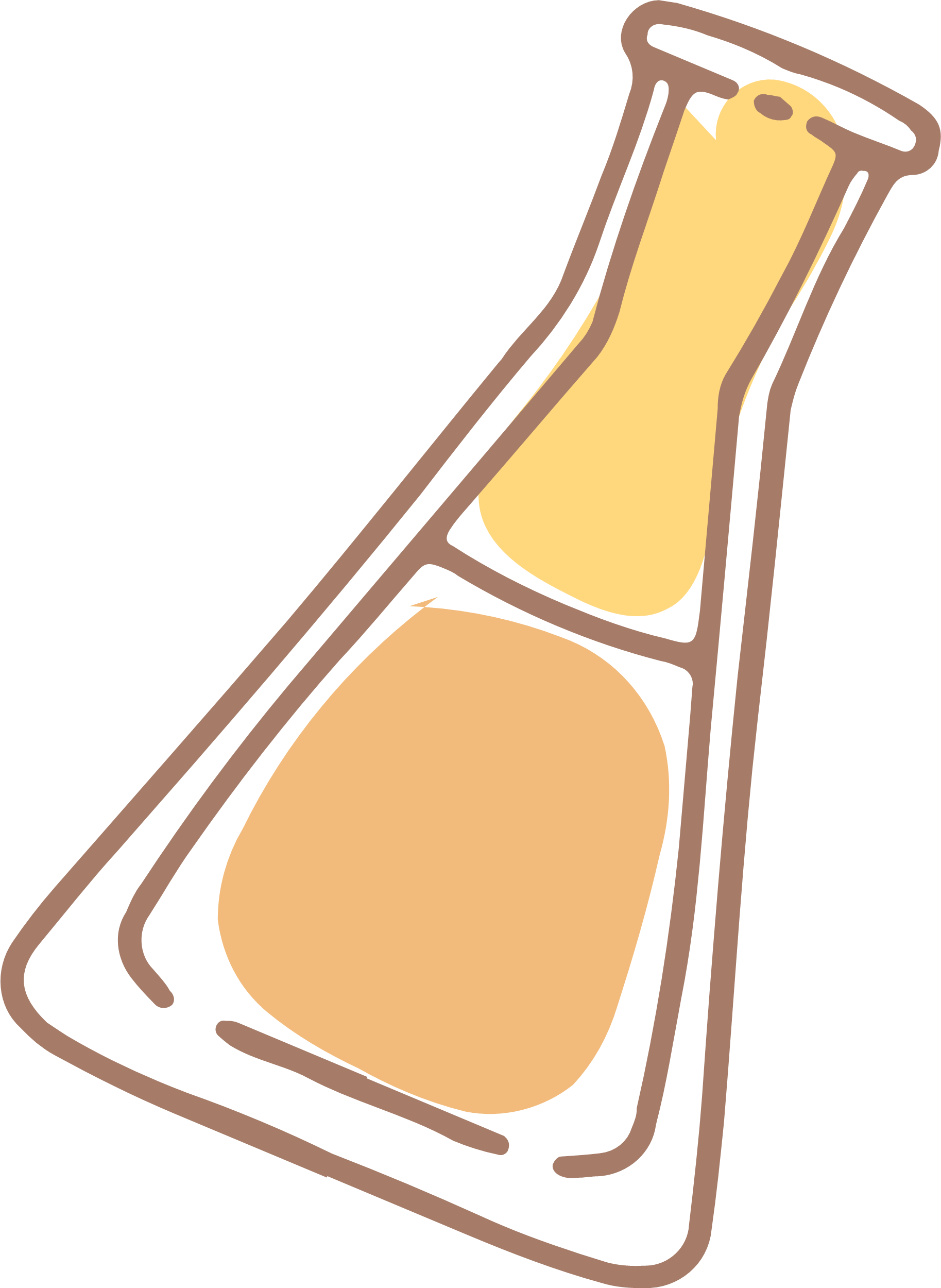 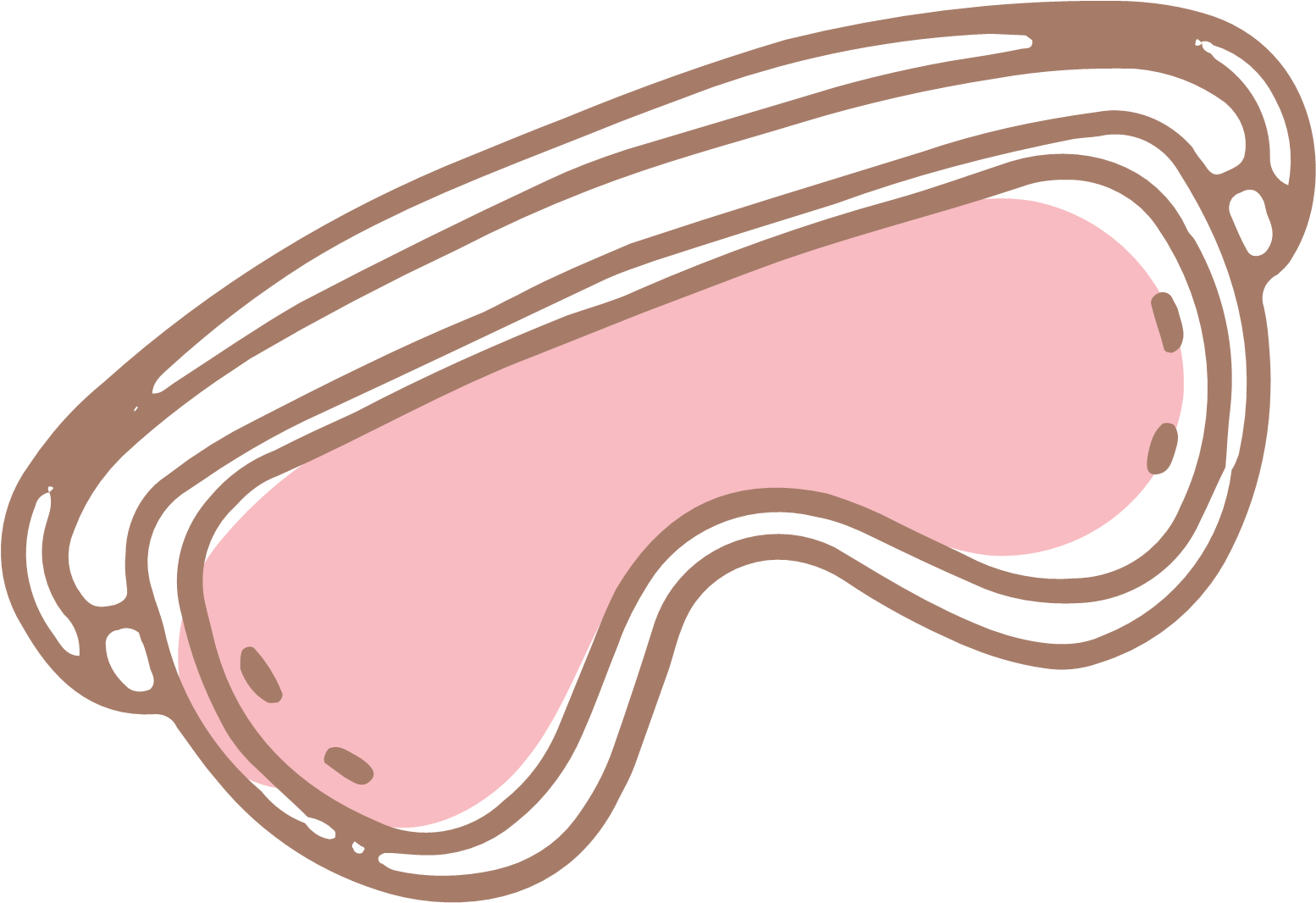 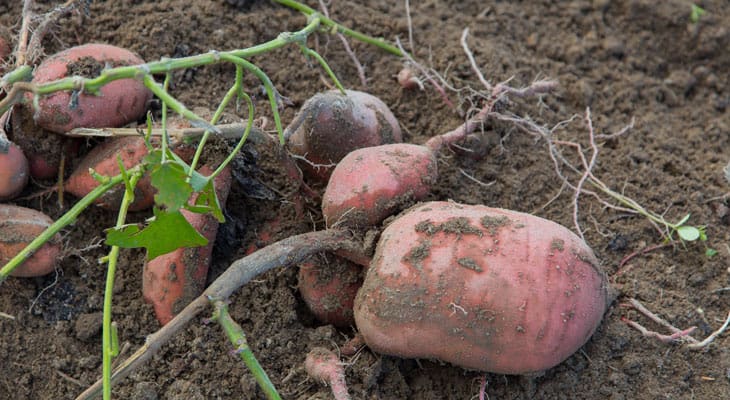 Sinh sản từ rễ ở cây khoai lang
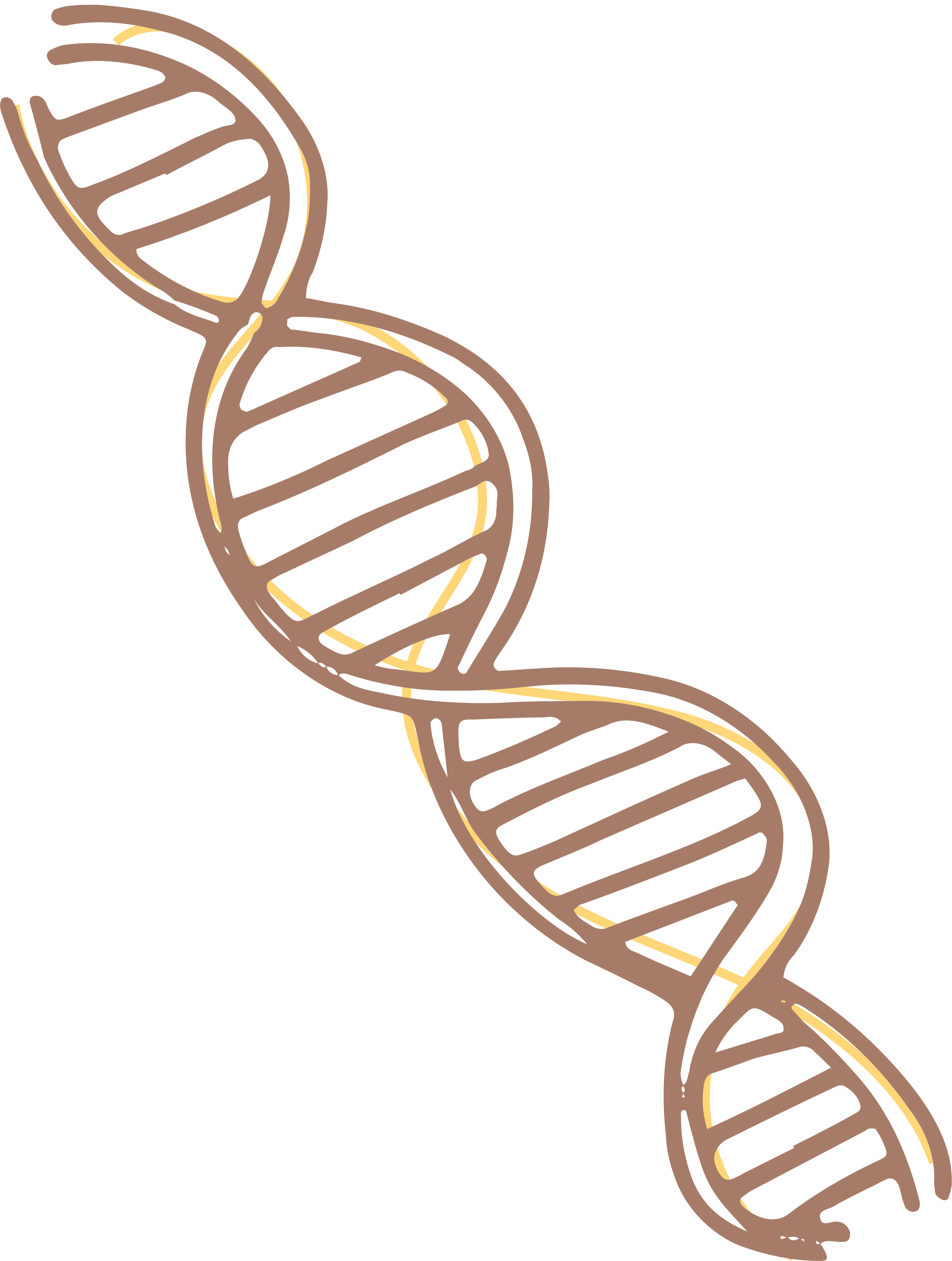 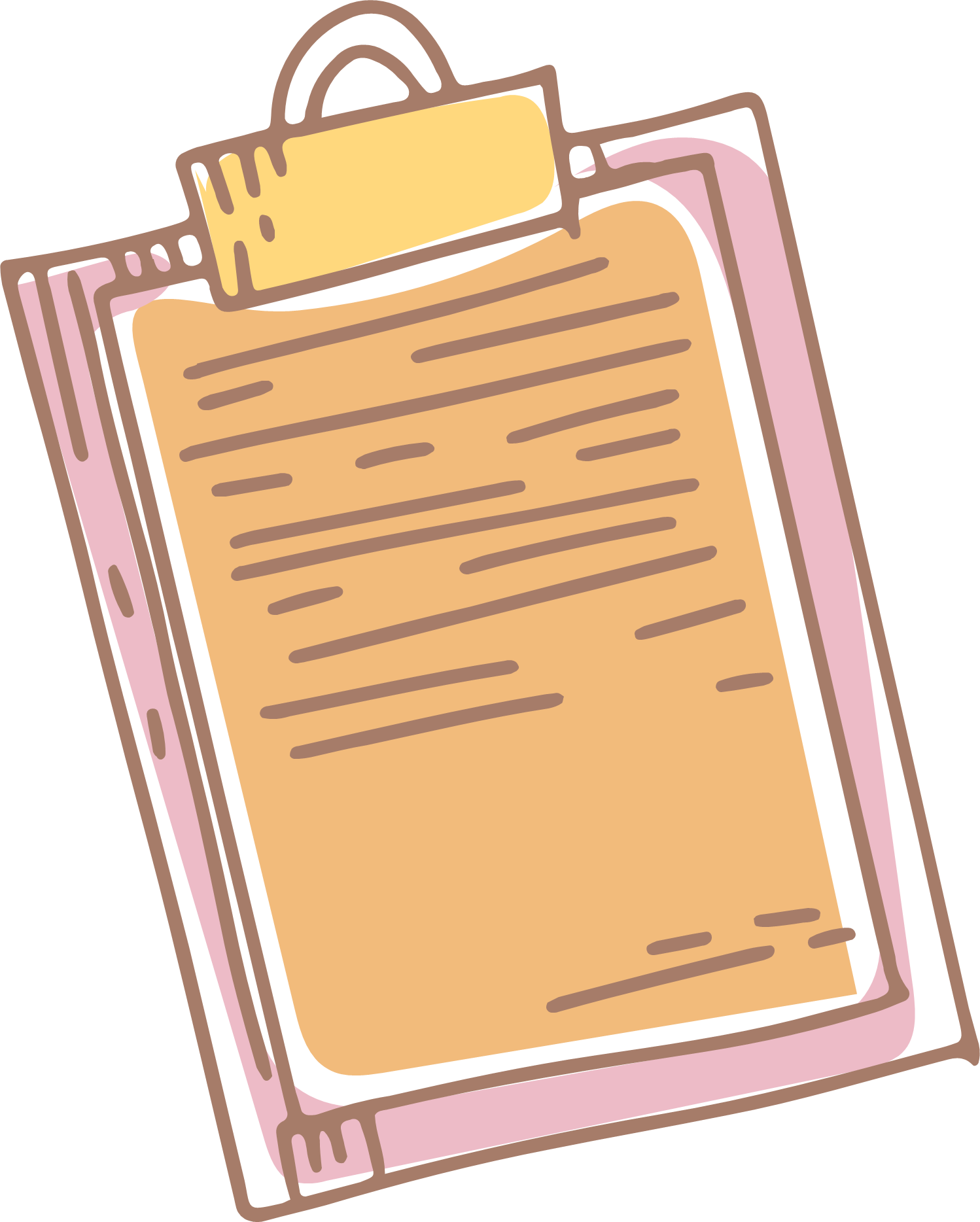 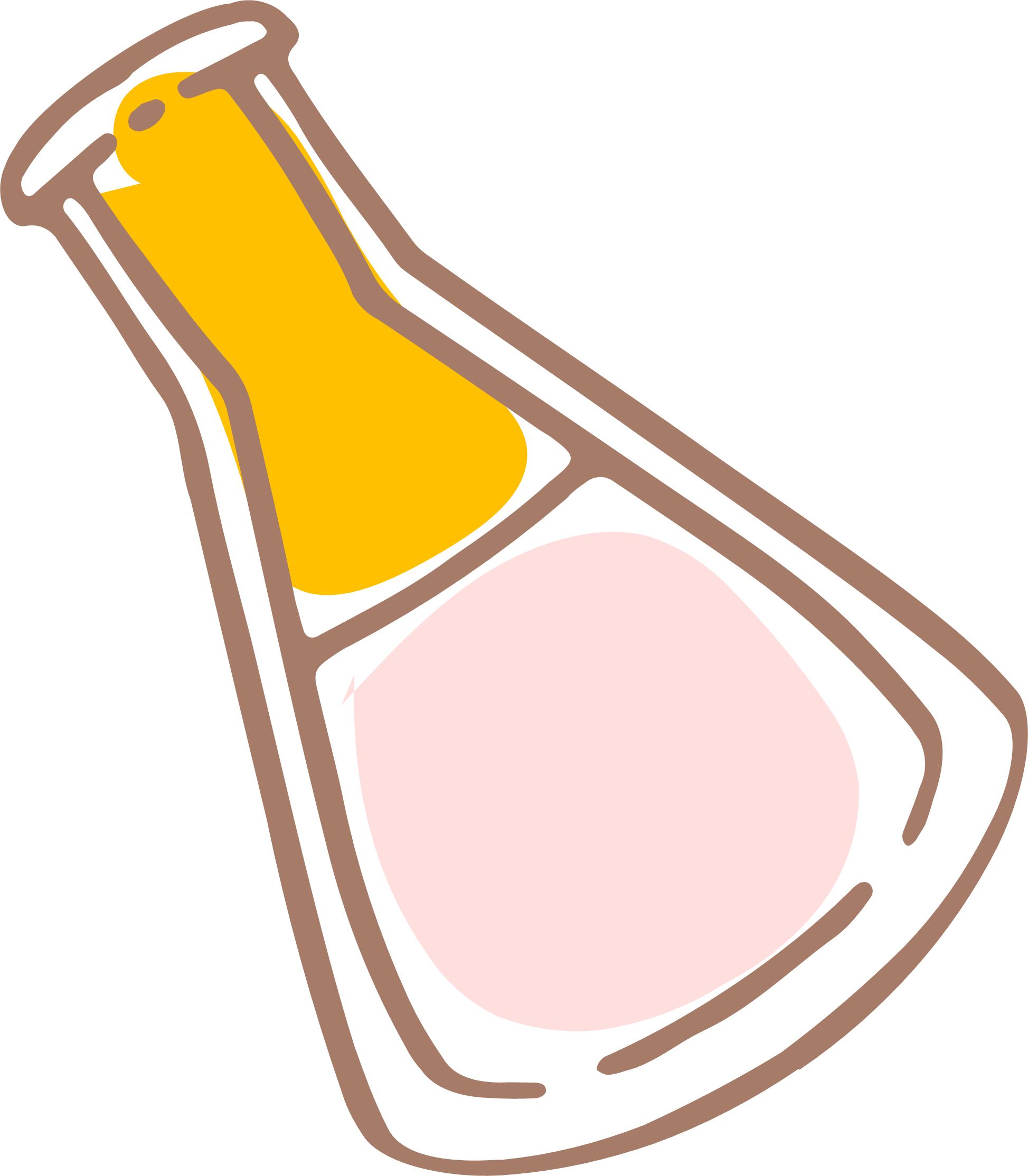 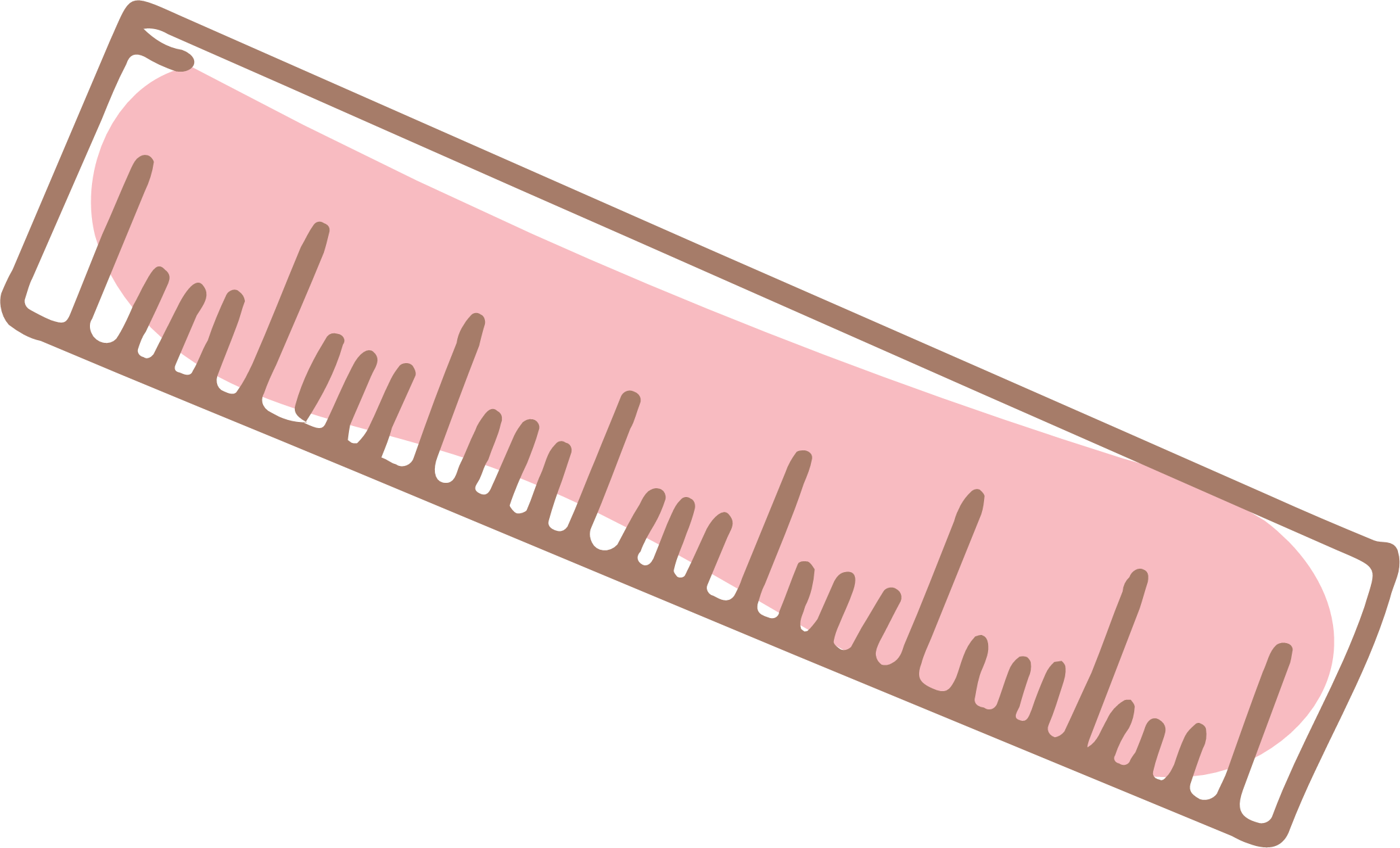 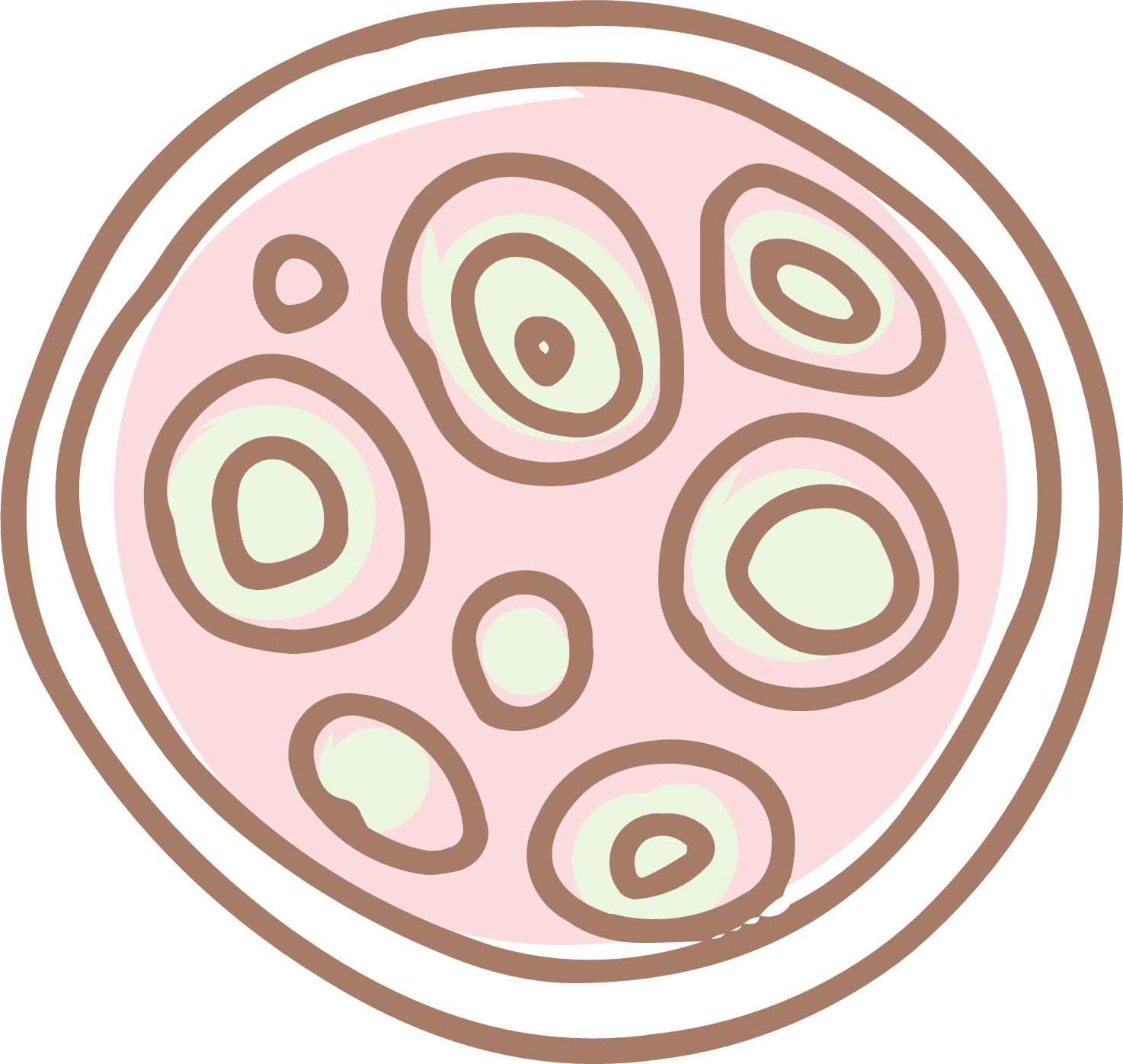 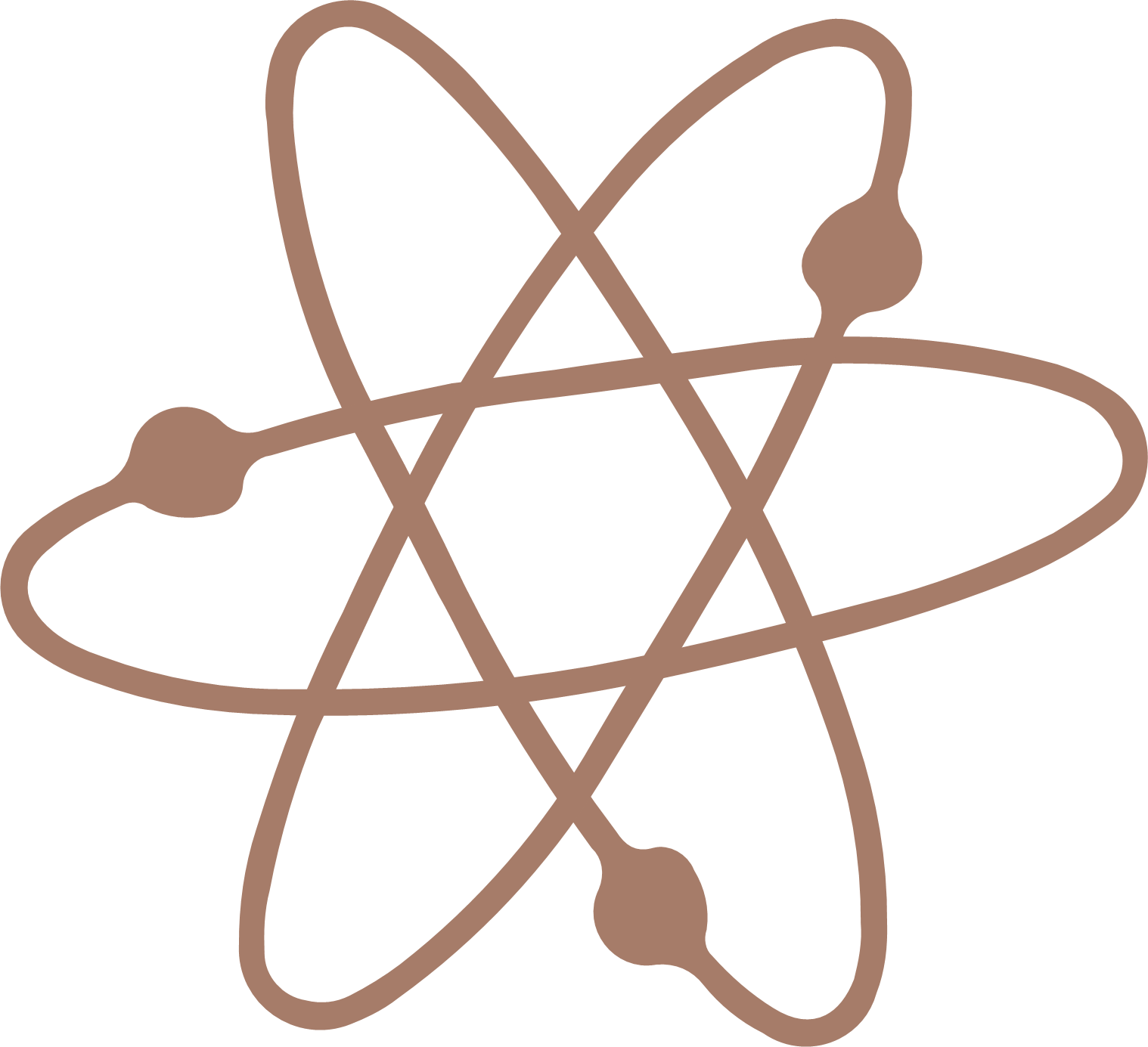 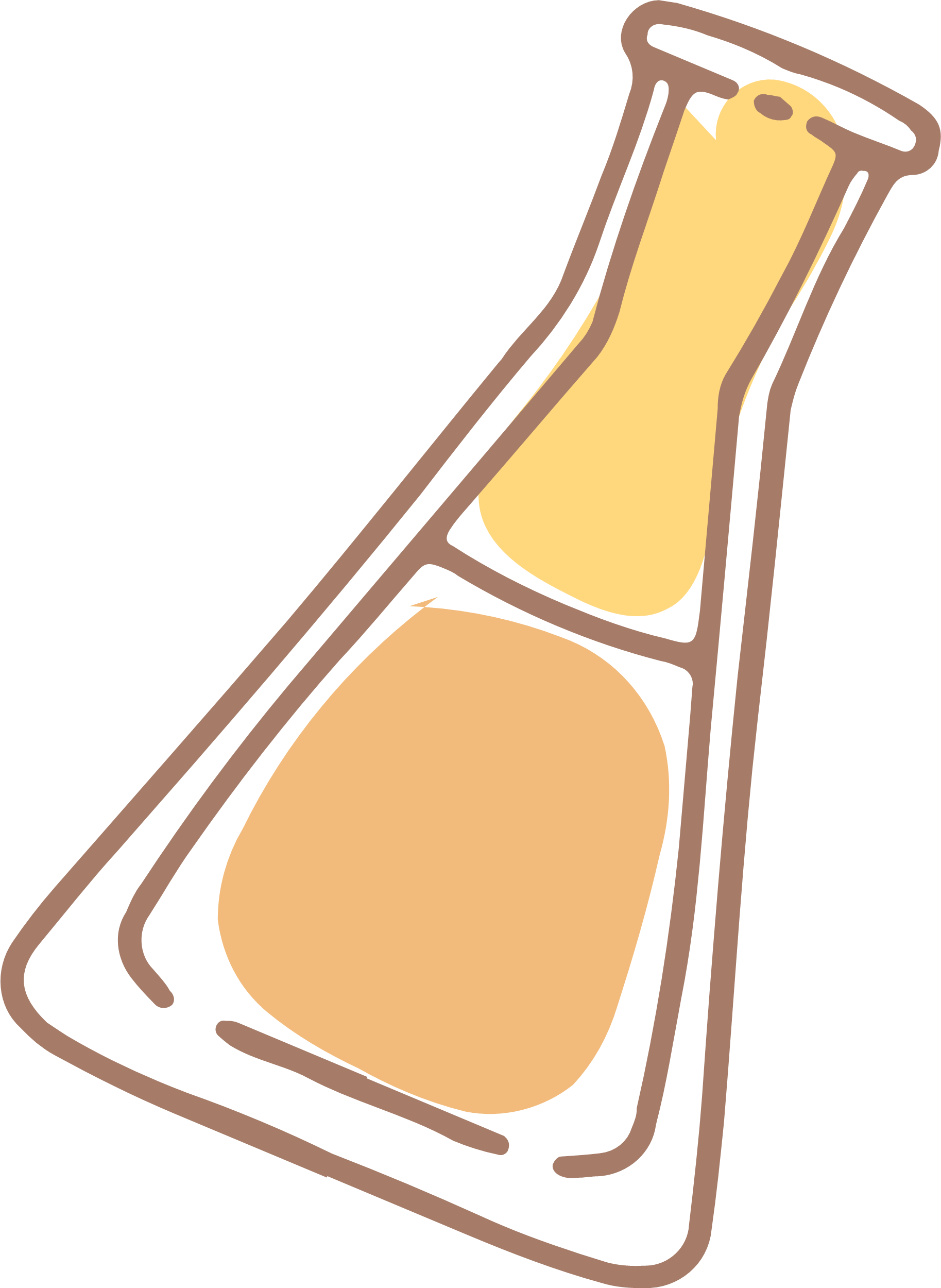 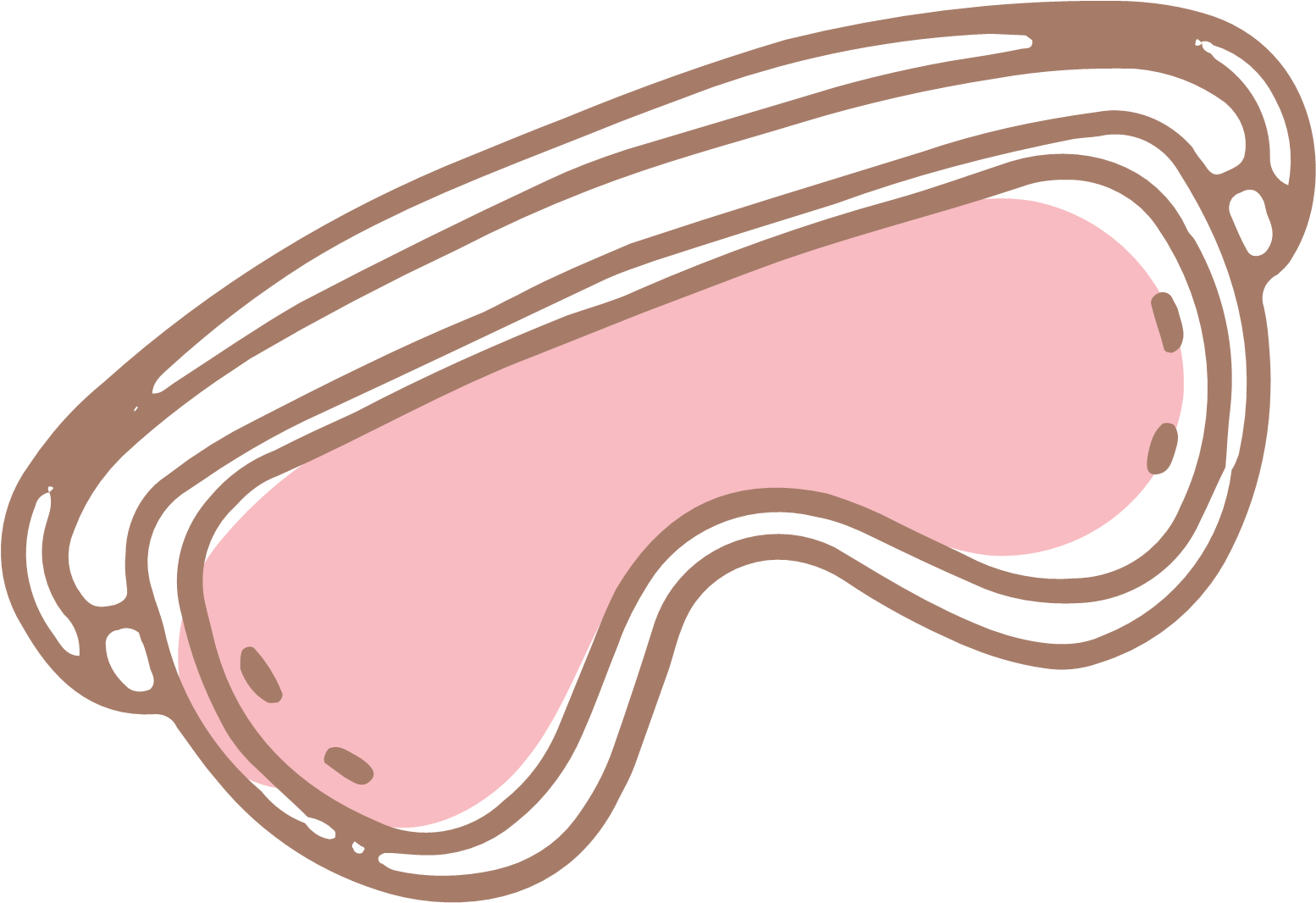 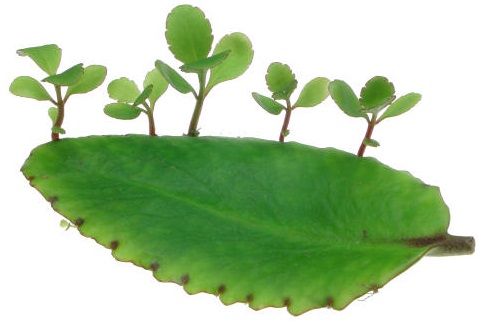 Sinh sản từ lá ở cây lá bỏng
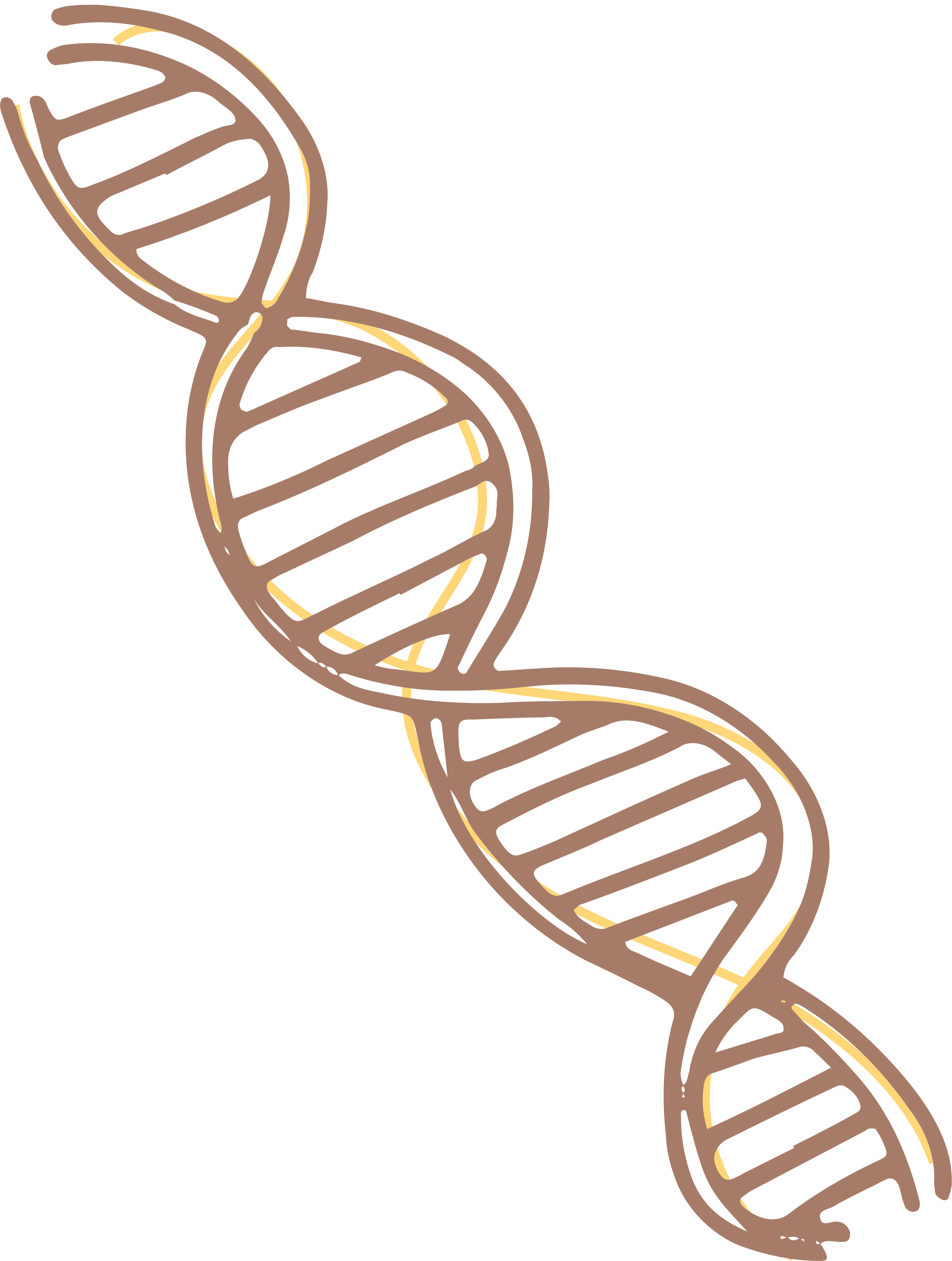 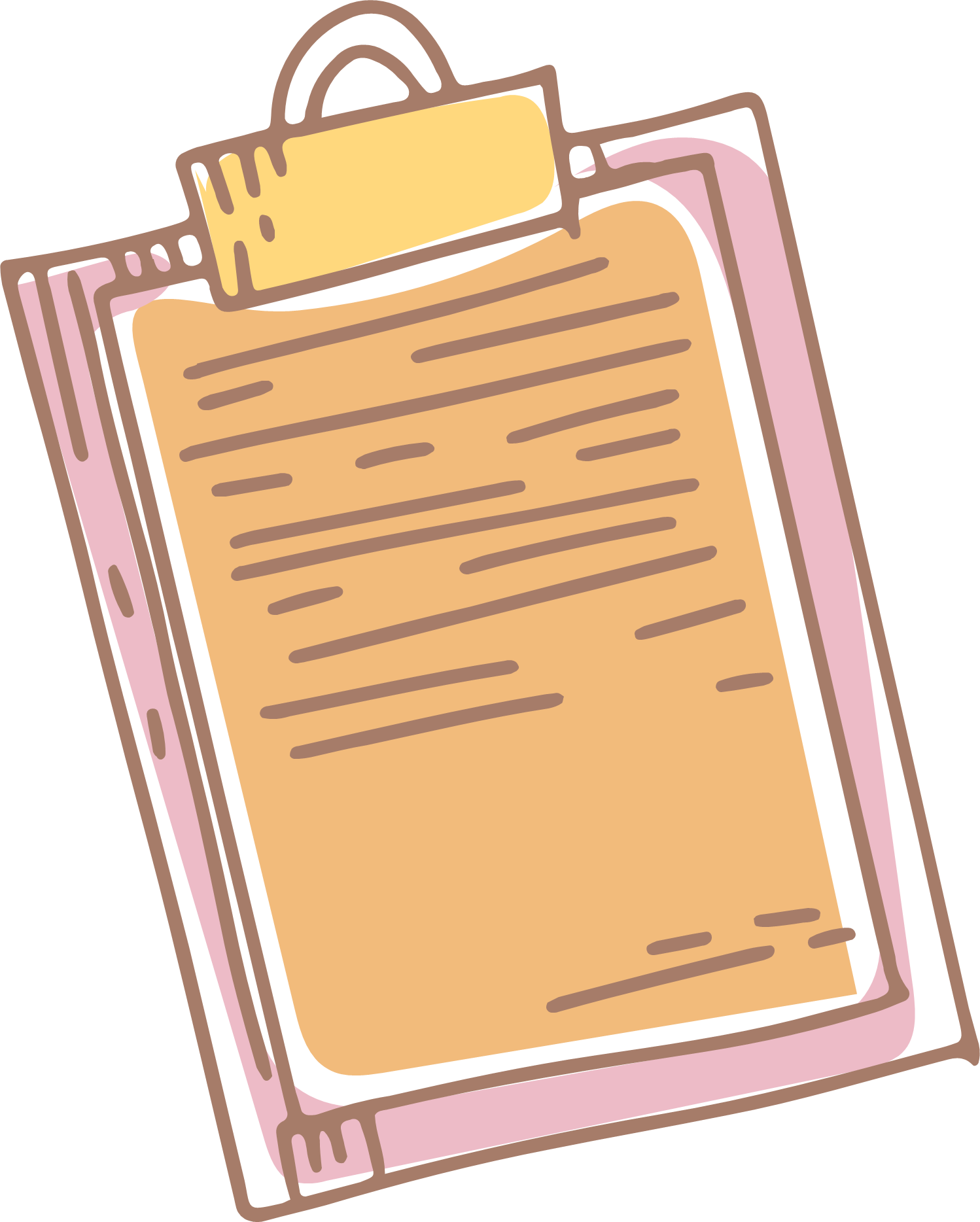 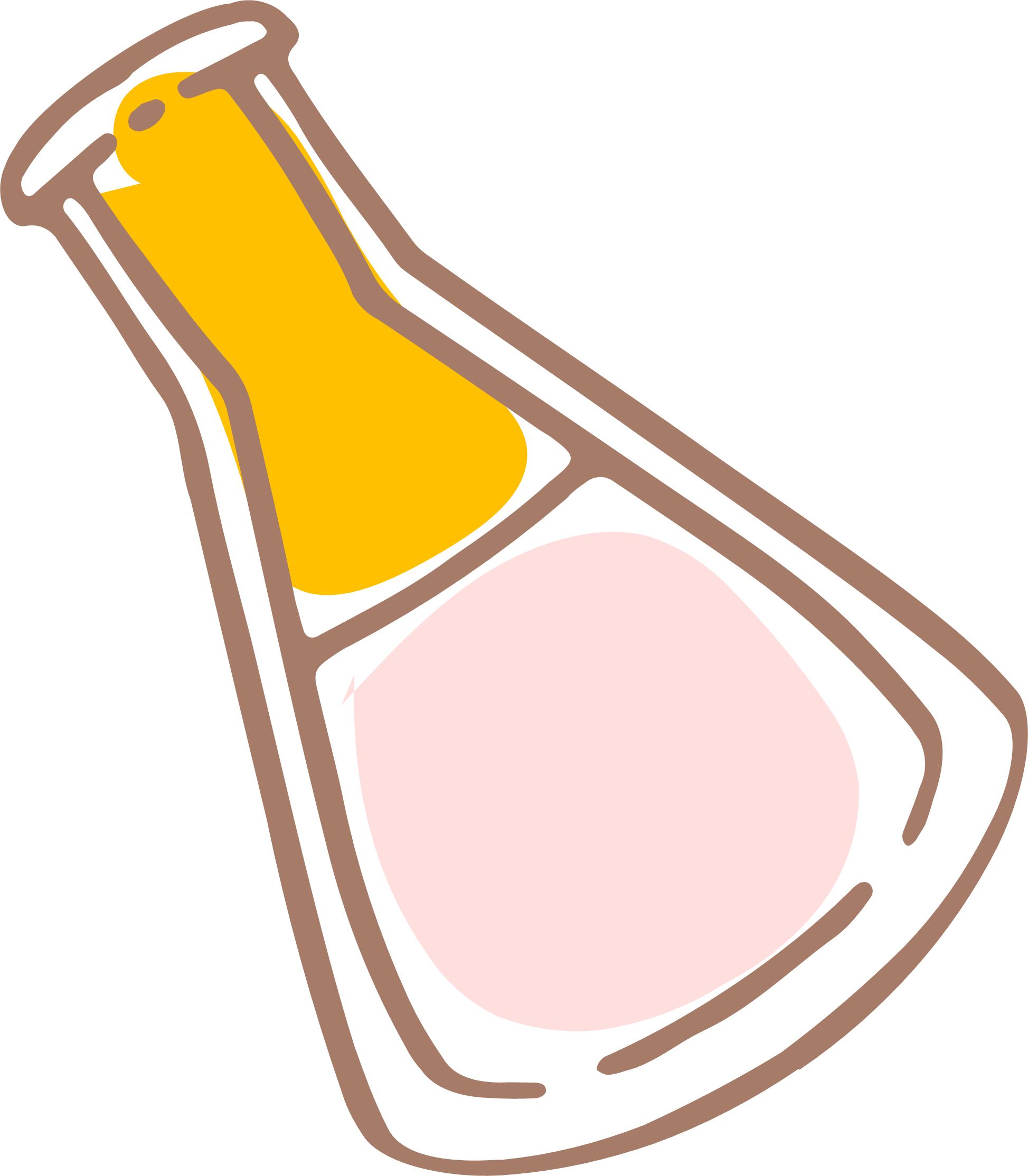 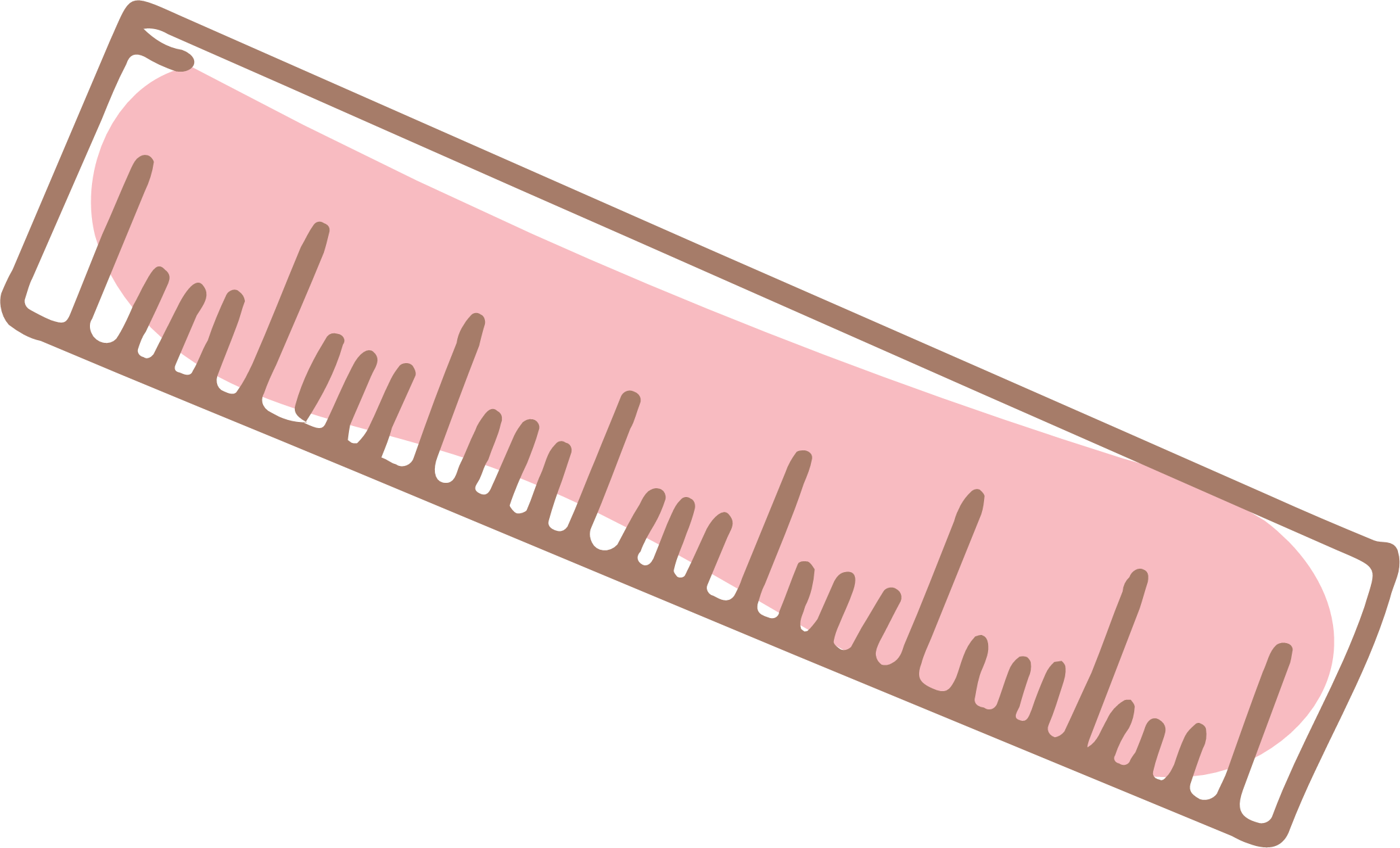 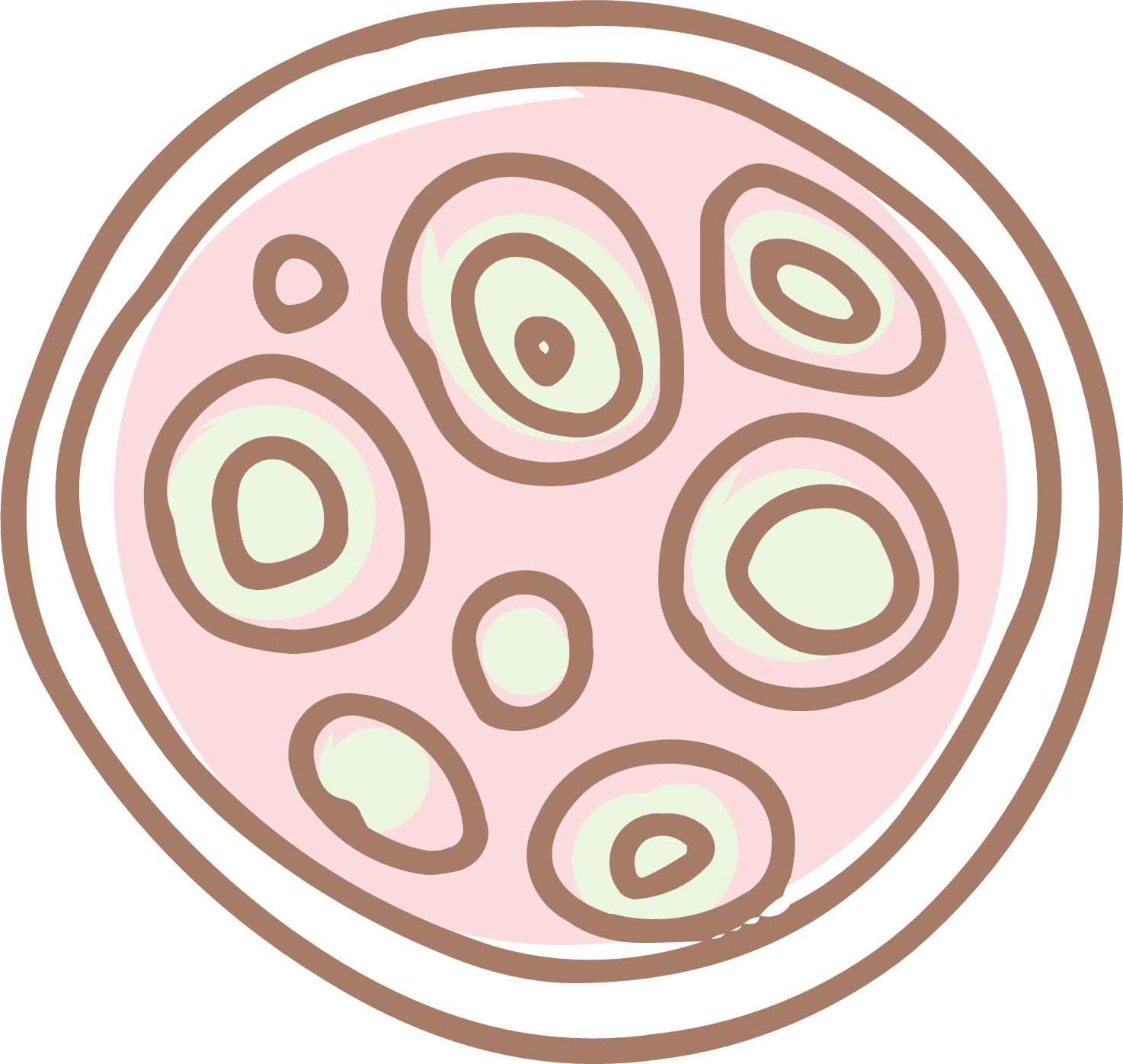 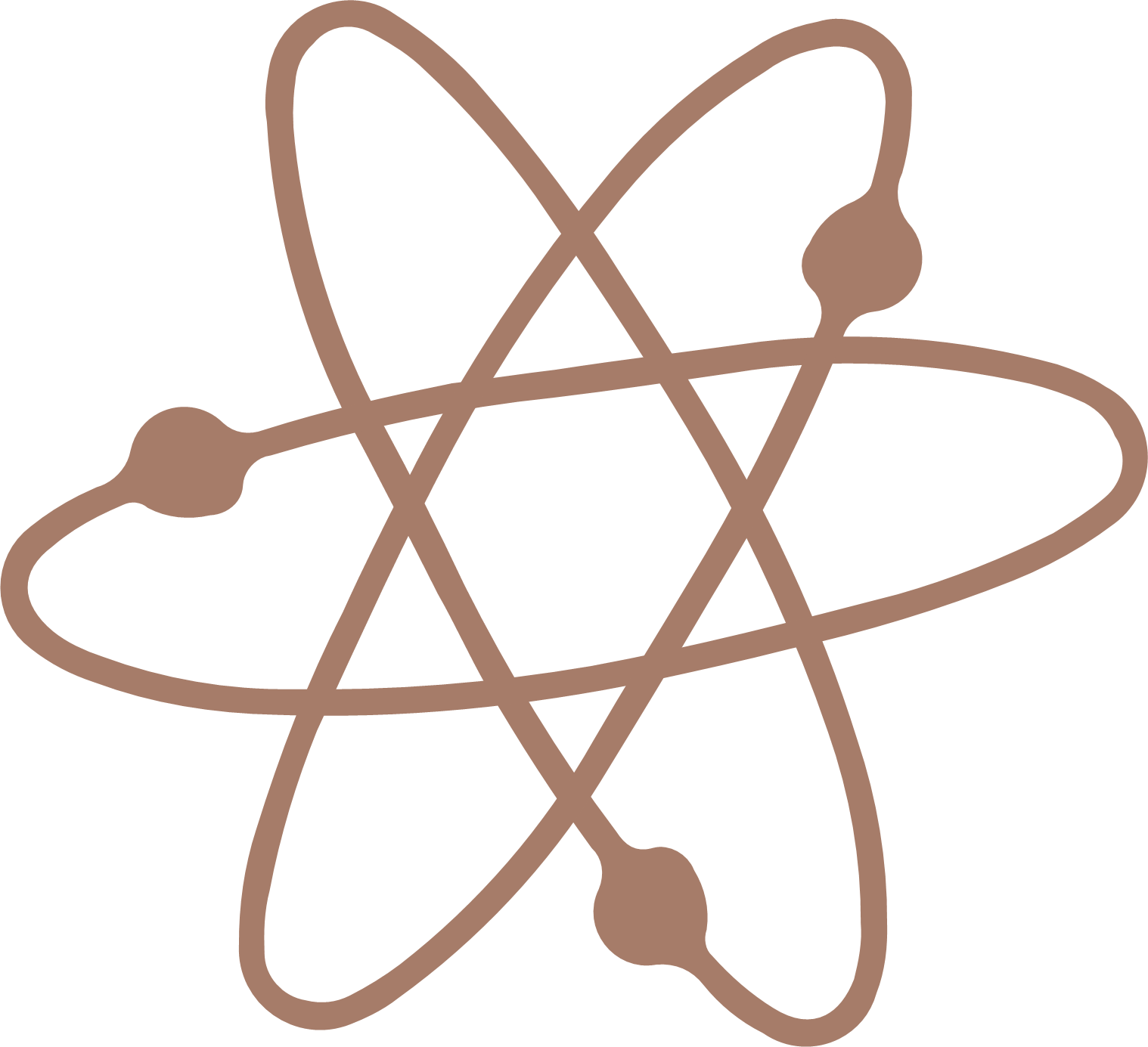 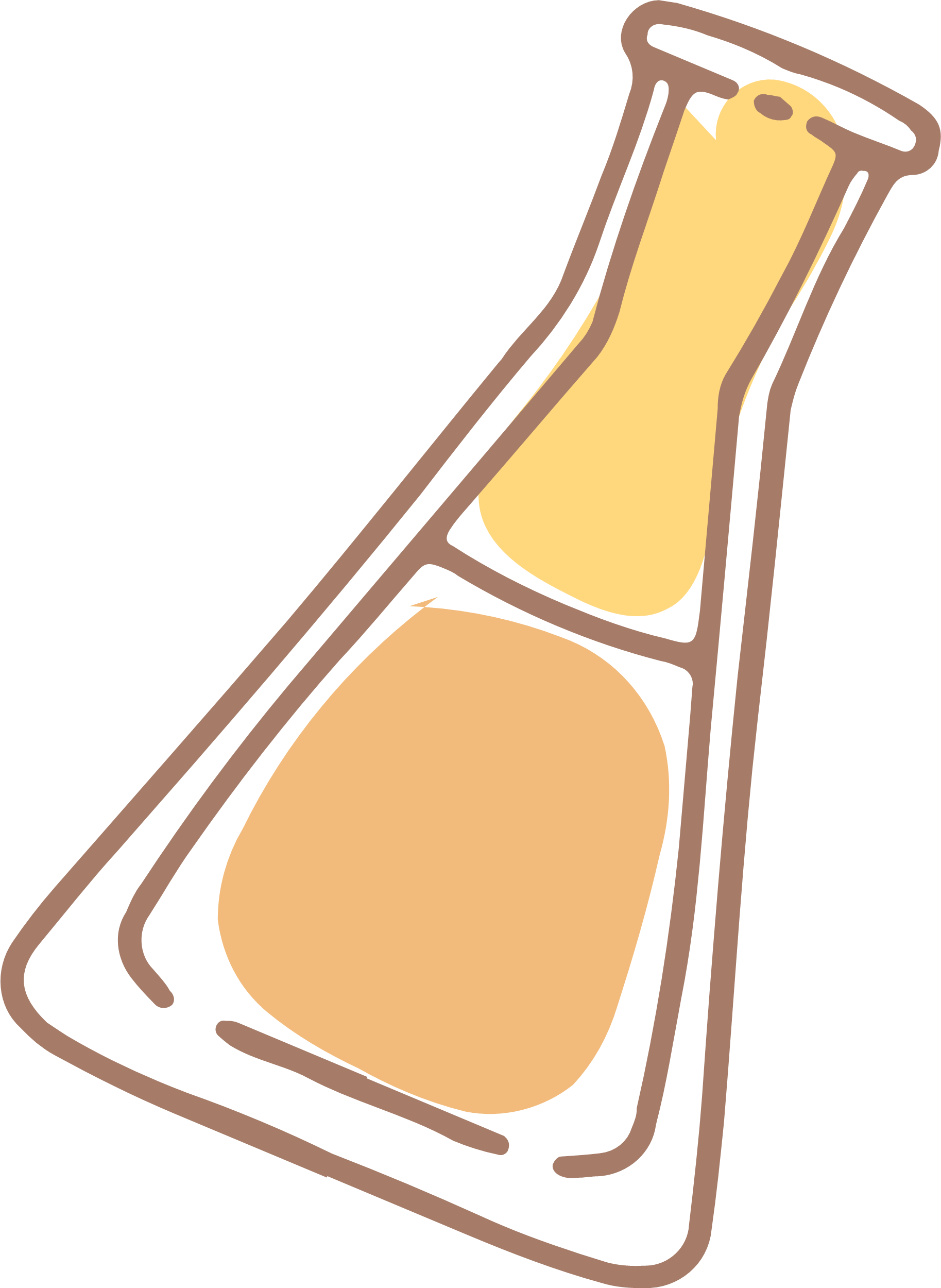 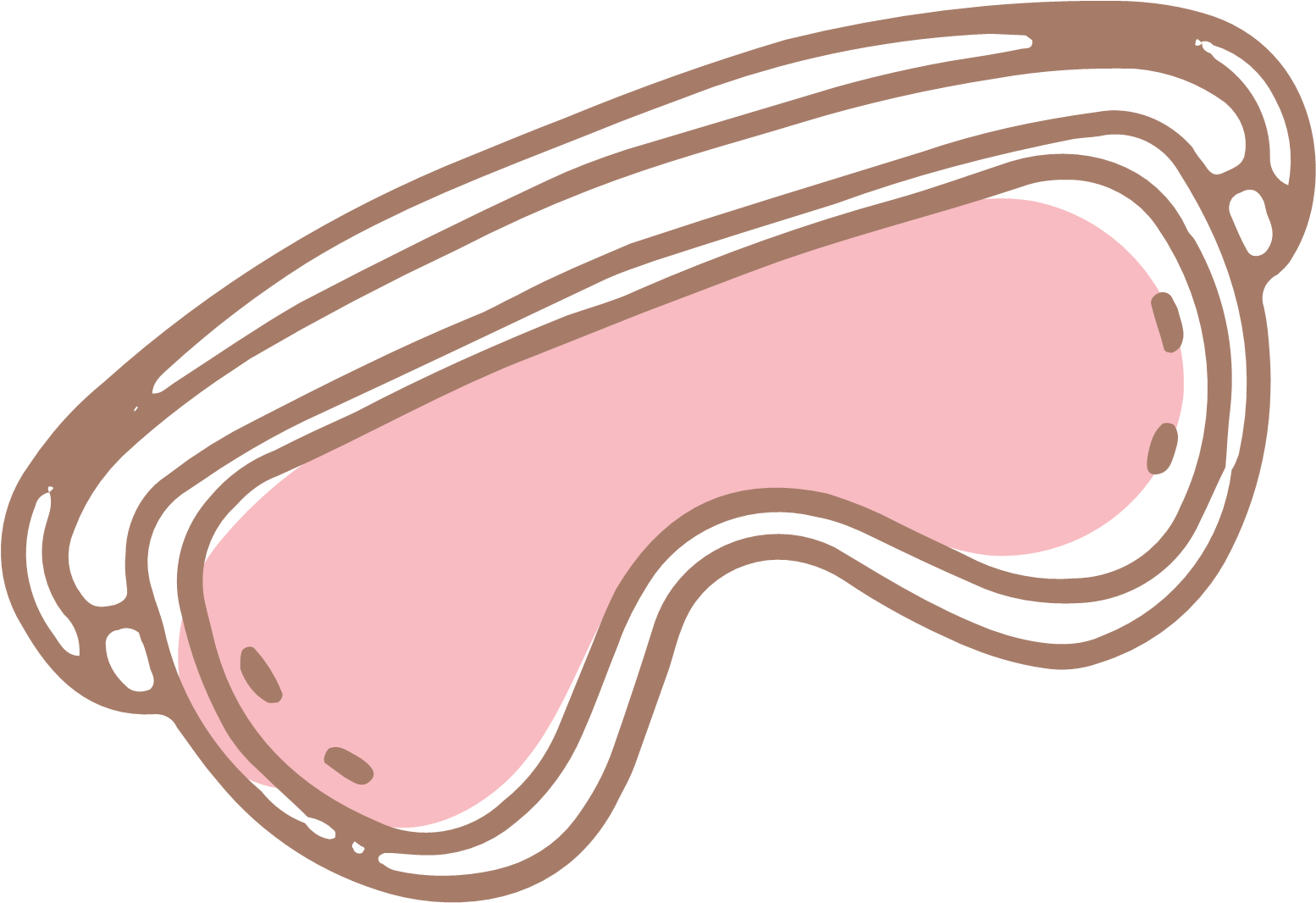 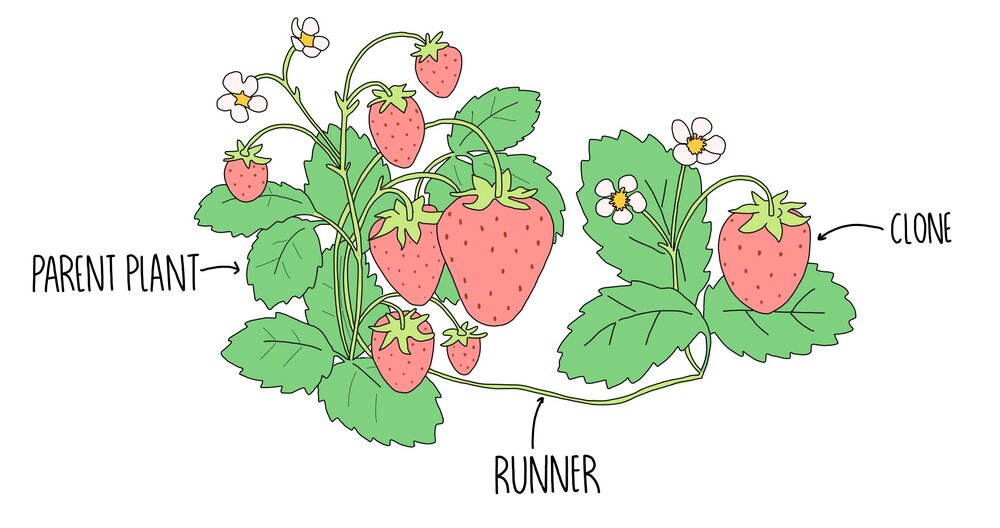 Sinh sản từ thân ở cây dâu tây
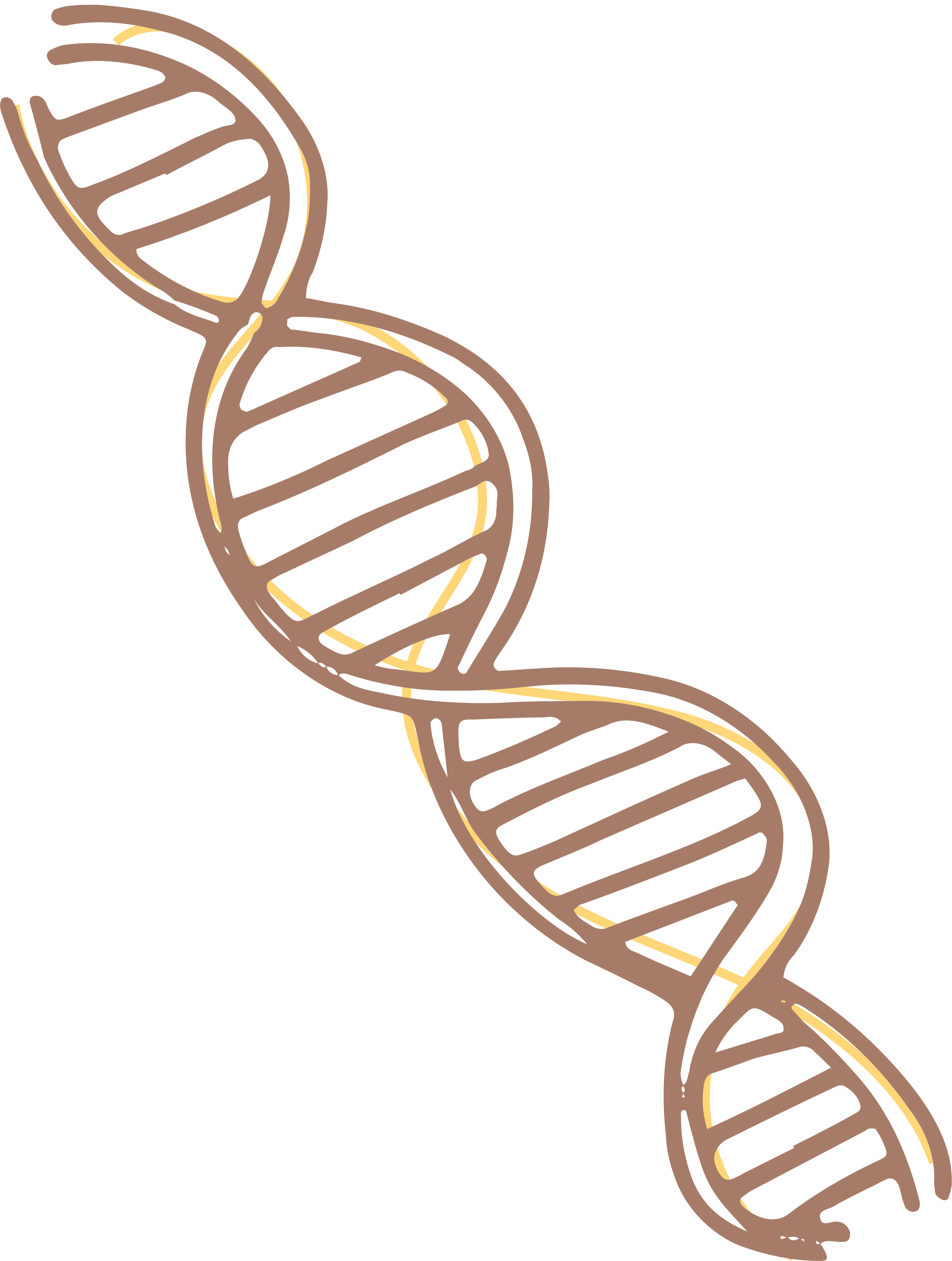 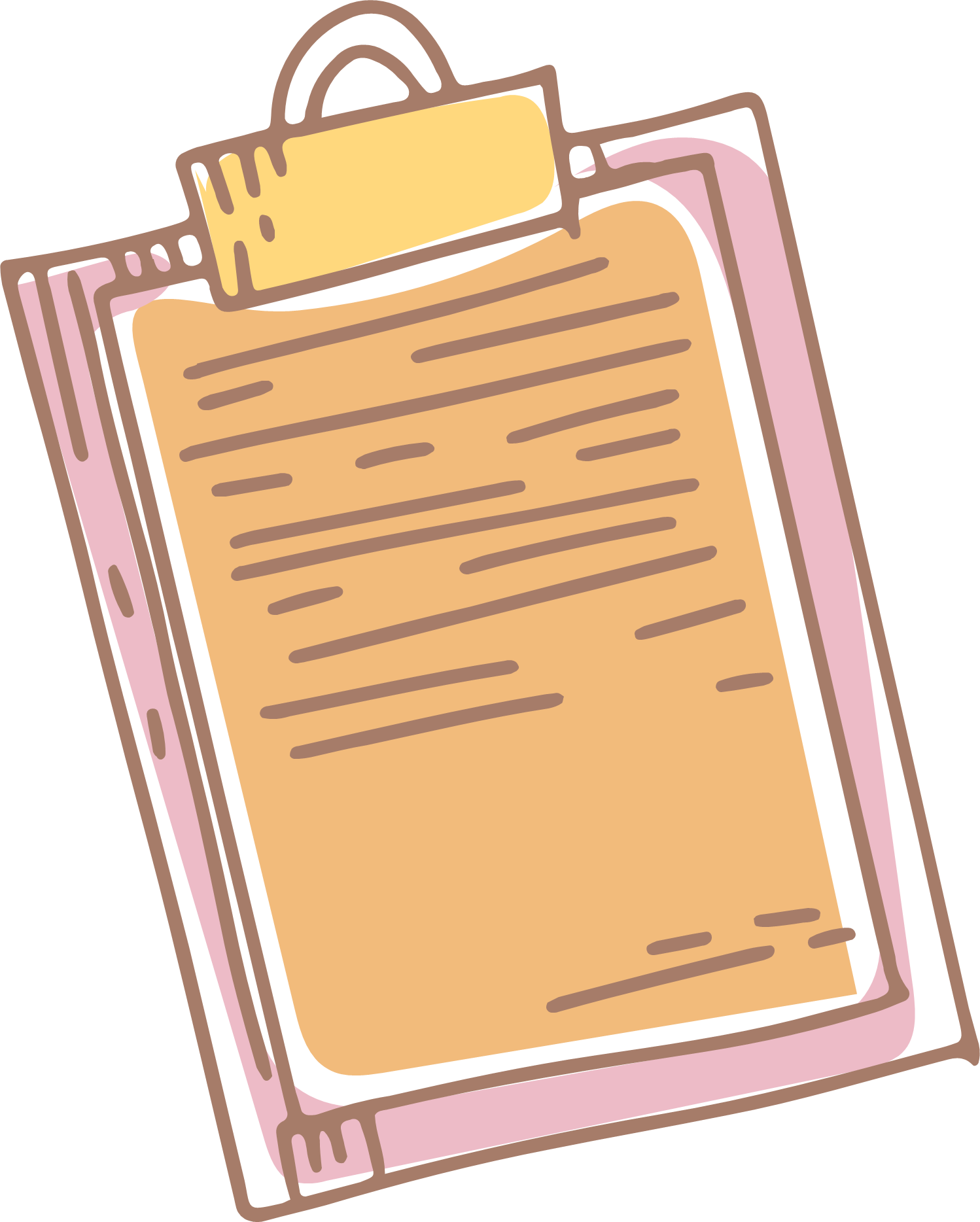 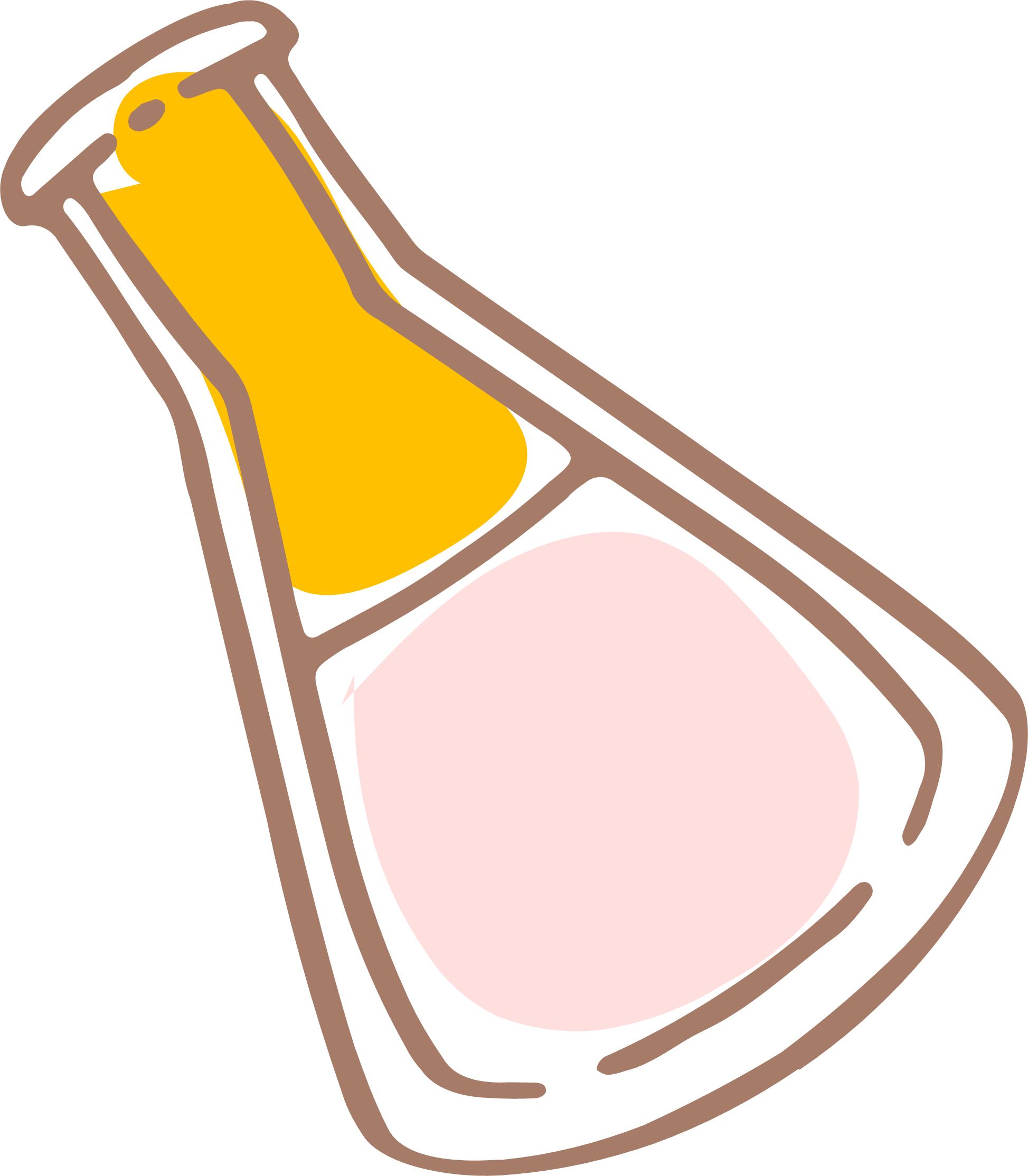 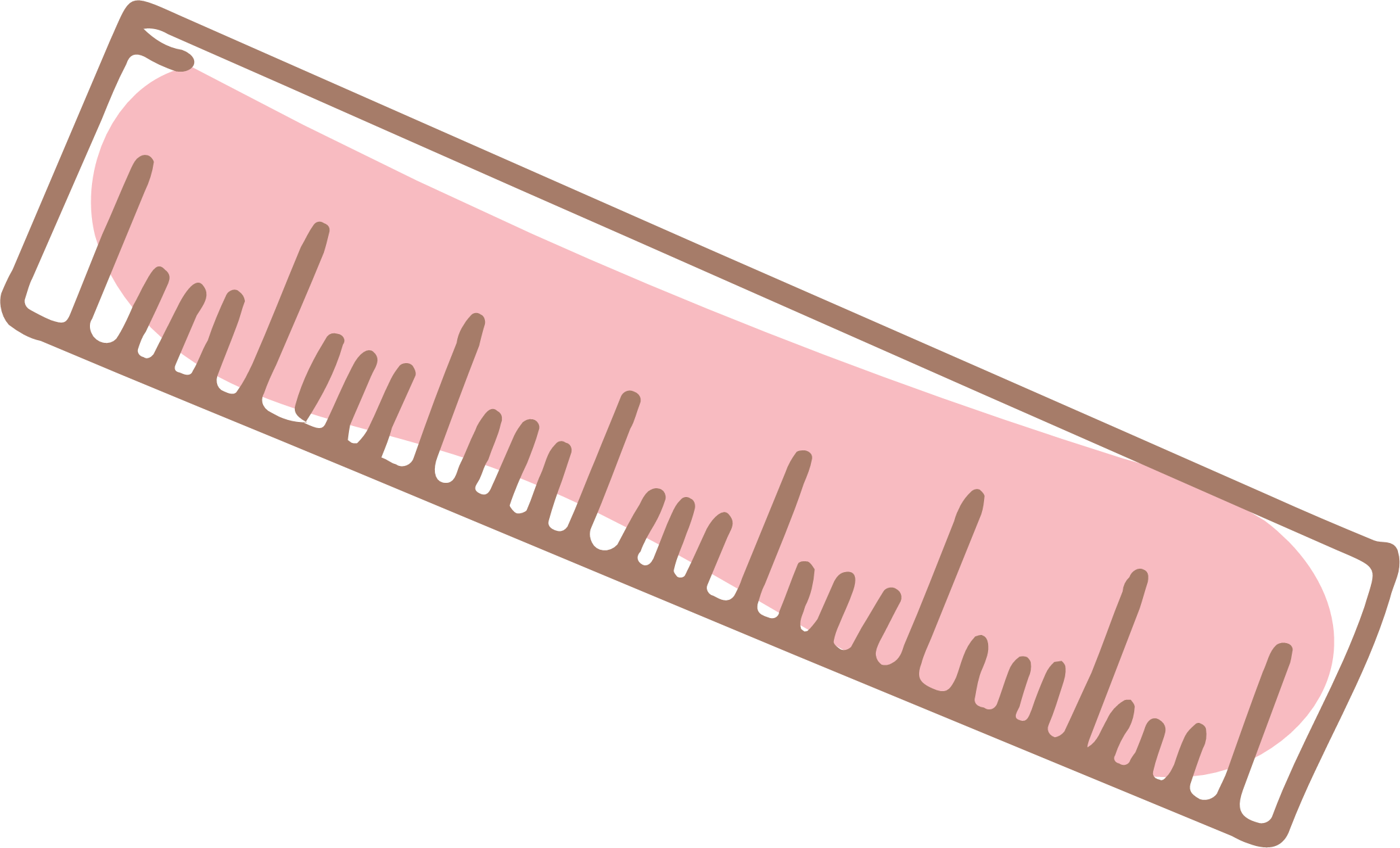 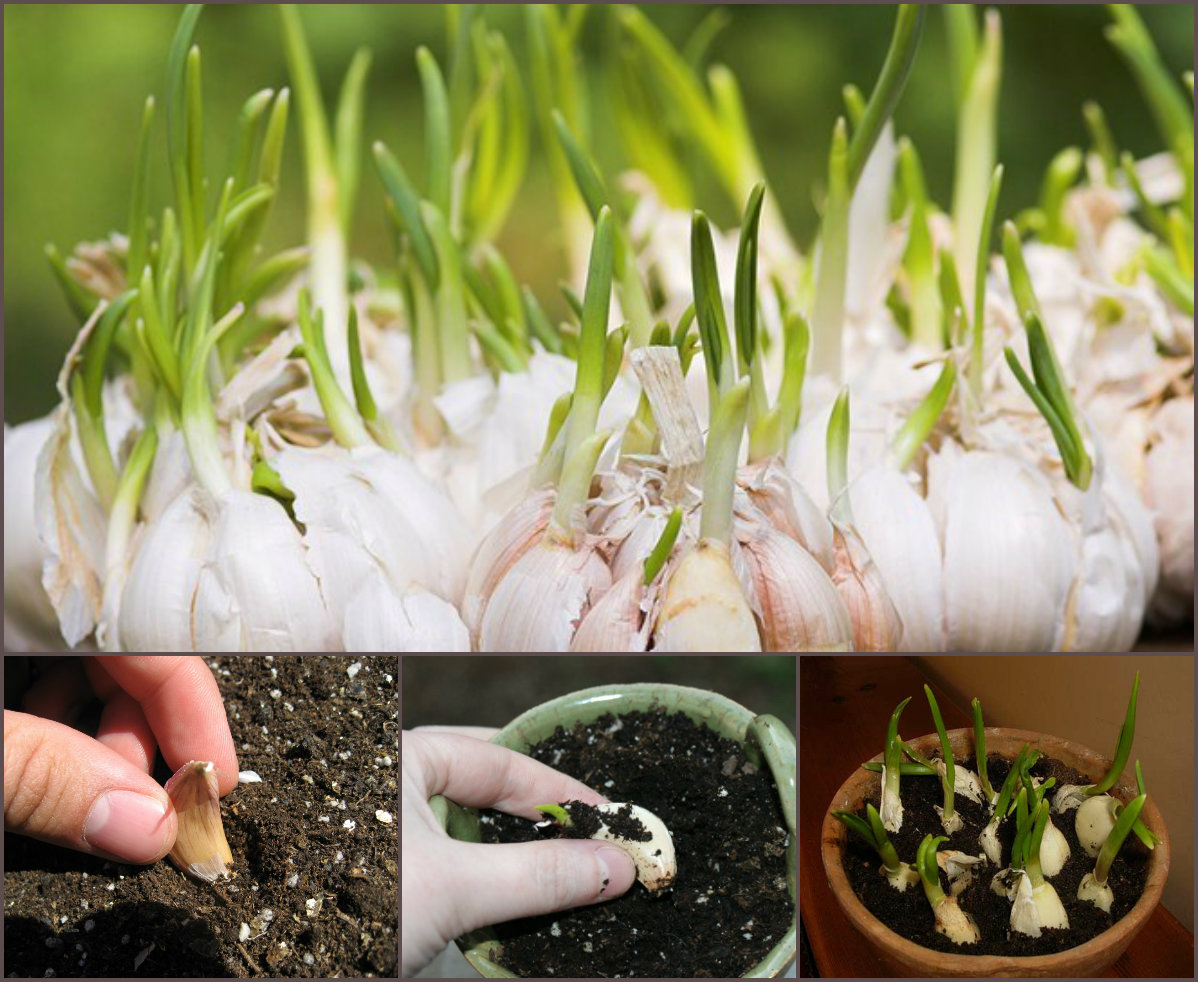 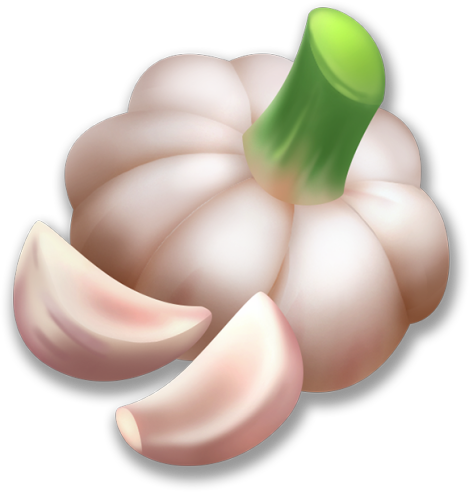 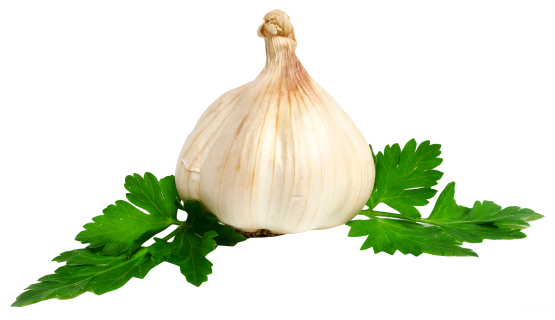 Sinh sản của cây tỏi
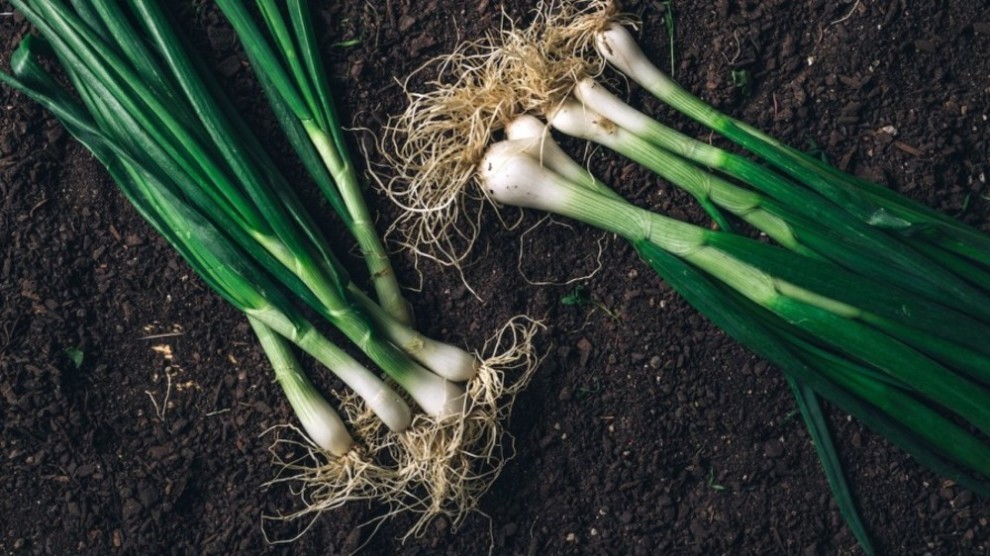 Sinh sản của cây hành lá
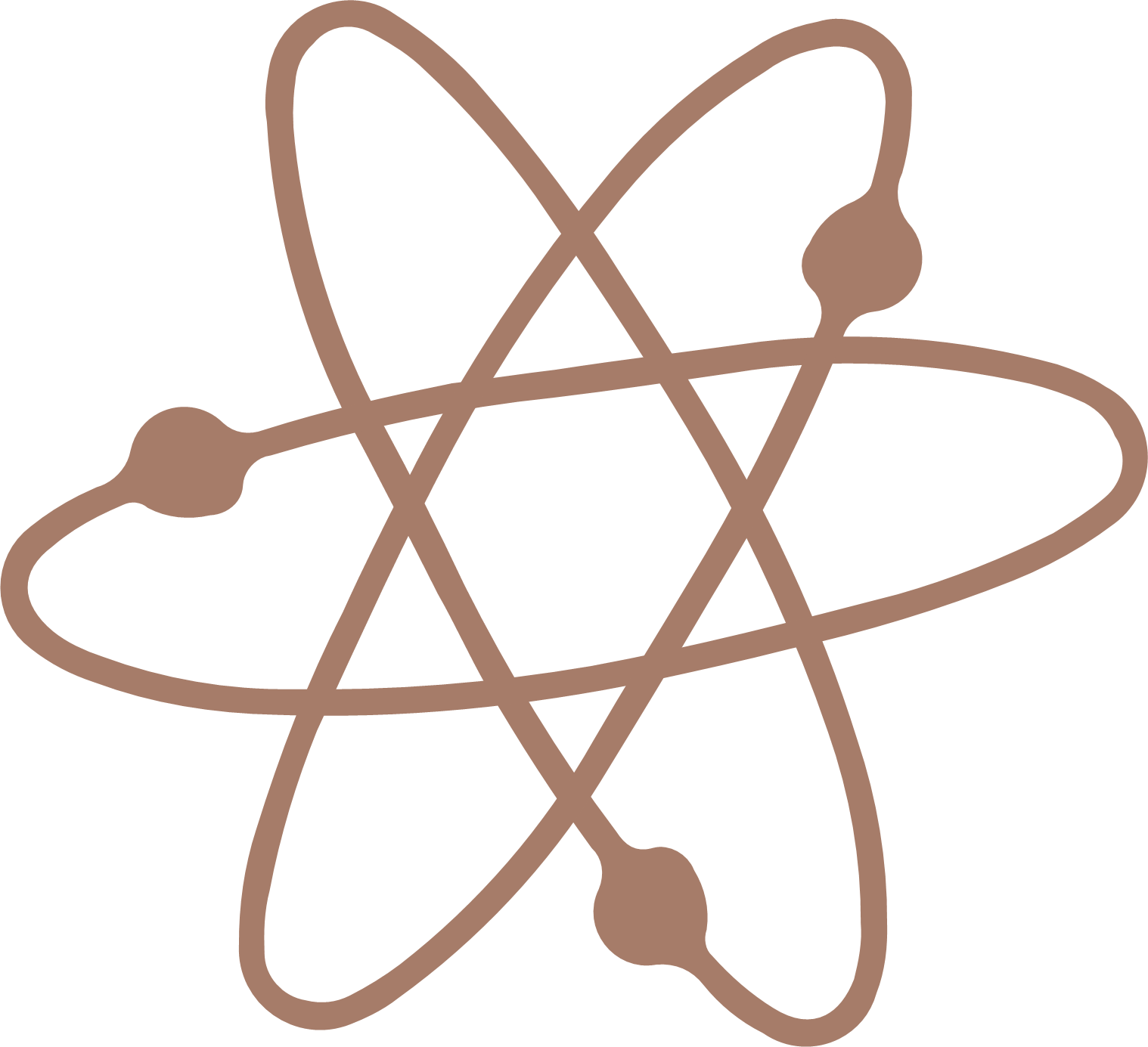 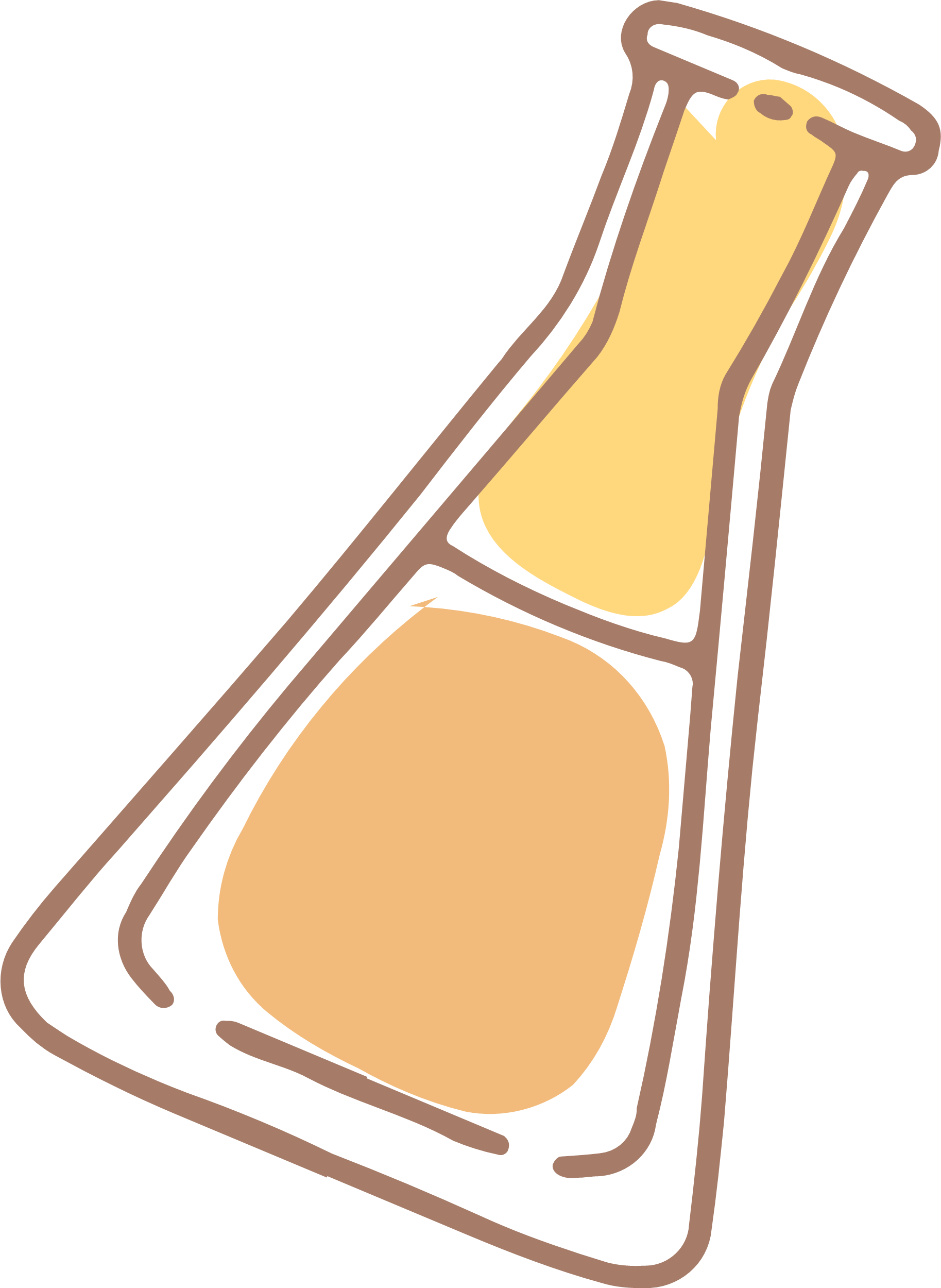 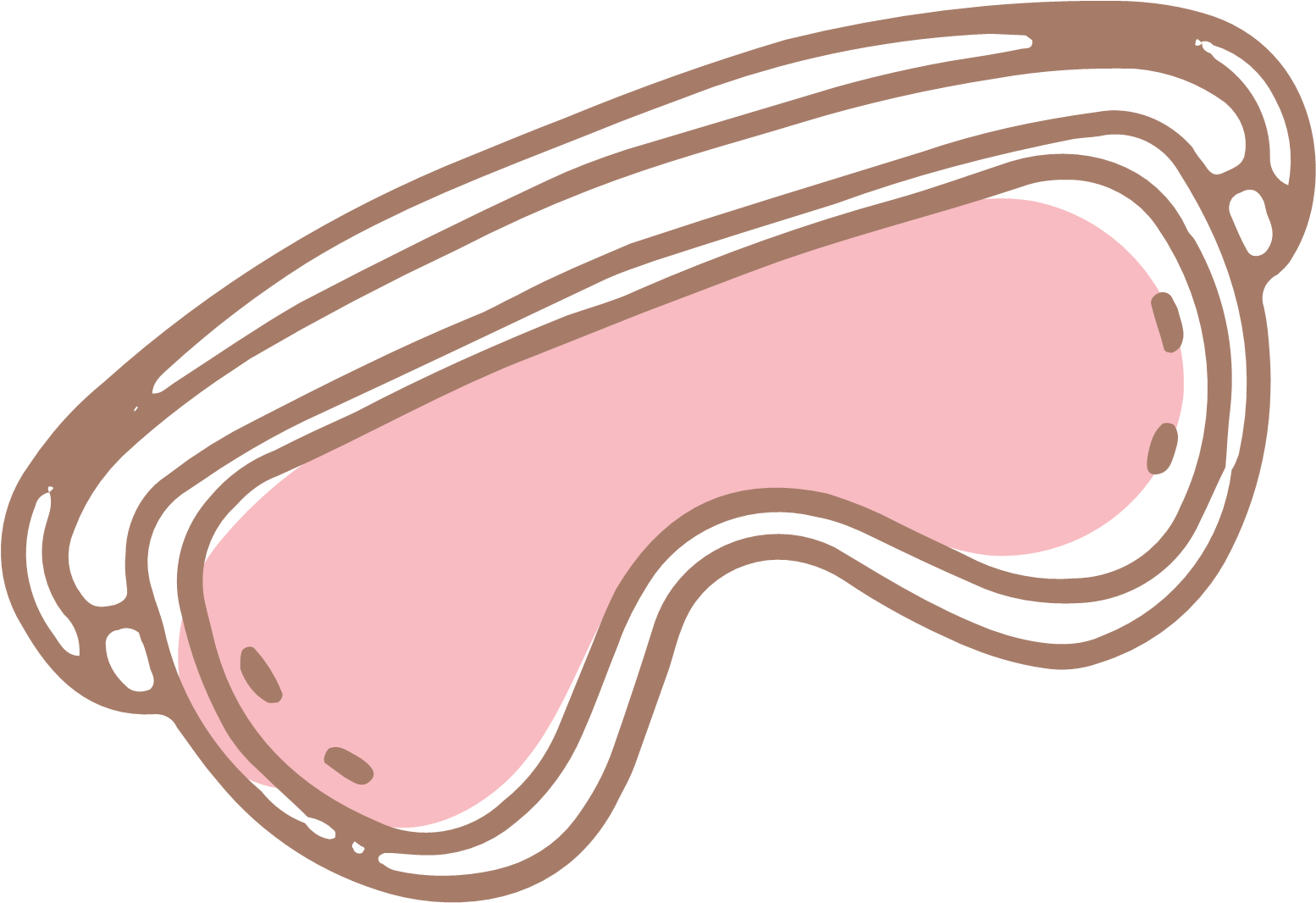 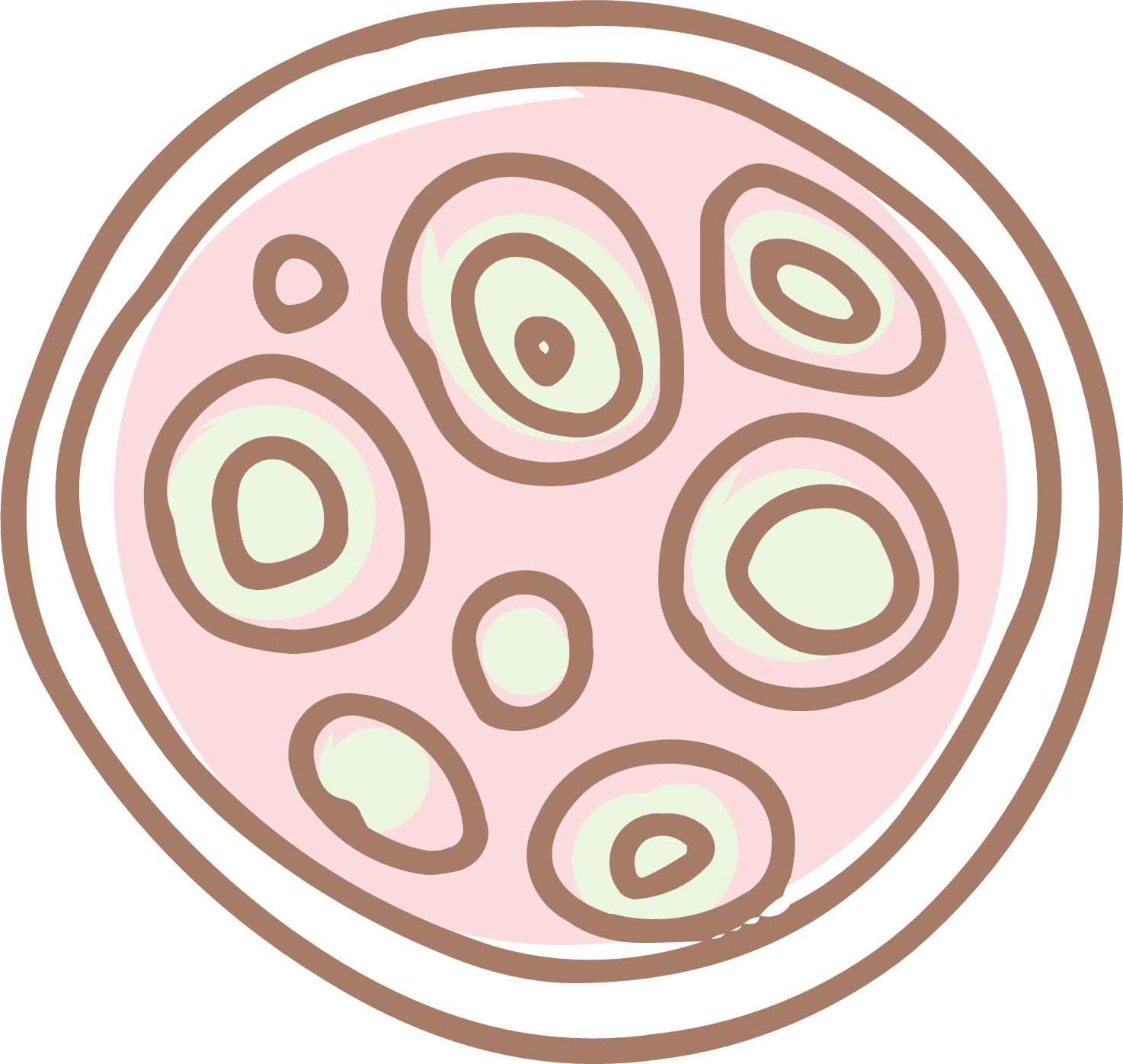 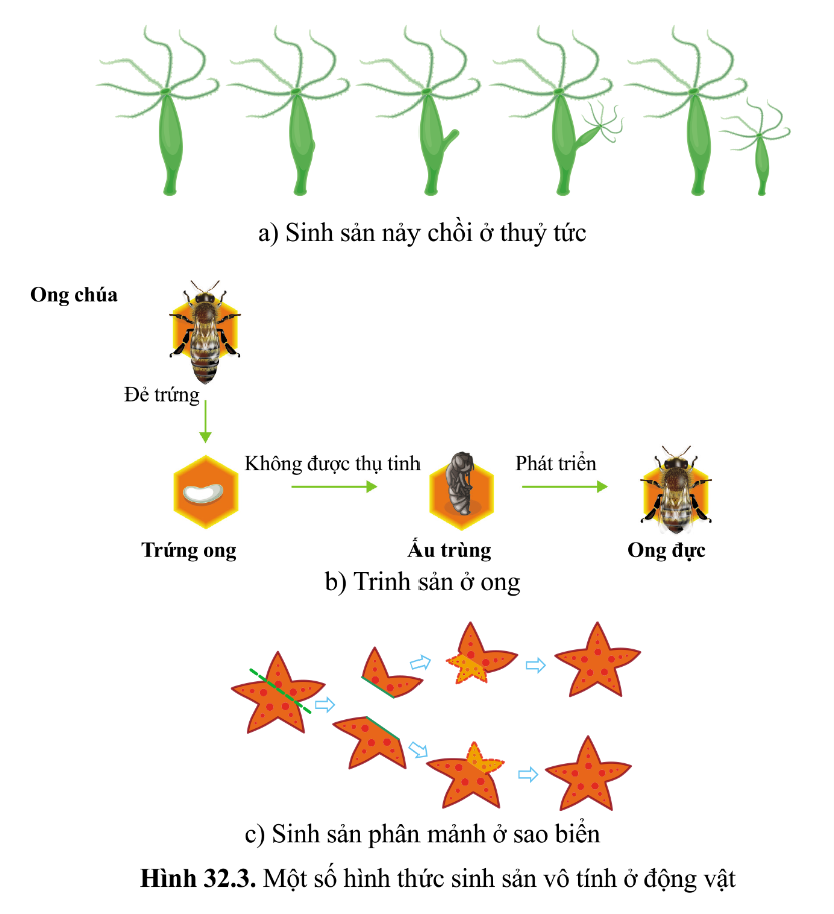 3. CÁC HÌNH THỨC SINH SẢN VÔ TÍNH Ở ĐỘNG VẬT
Hãy kể tên một số hình thức sinh sản vô tính ở động vật?
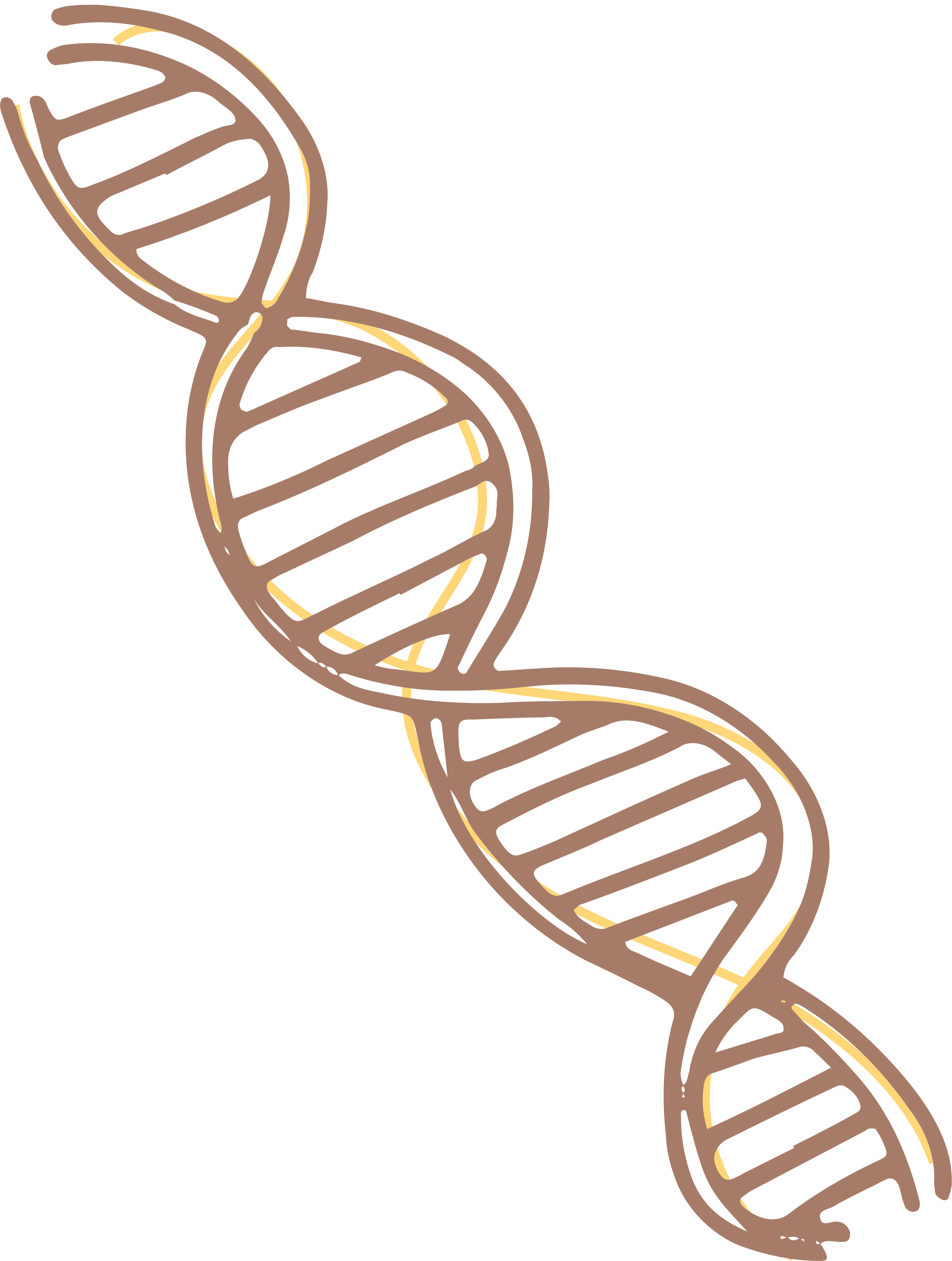 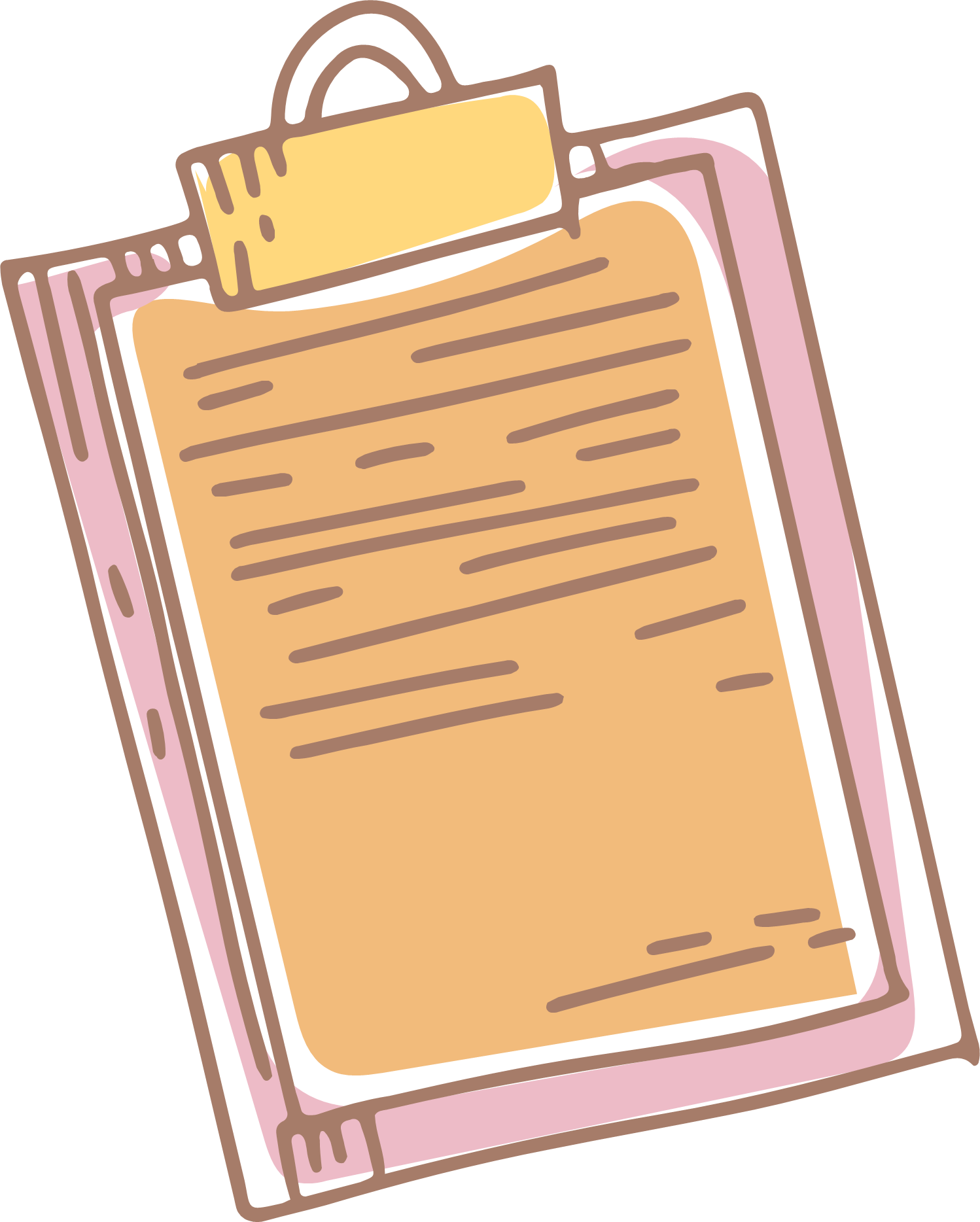 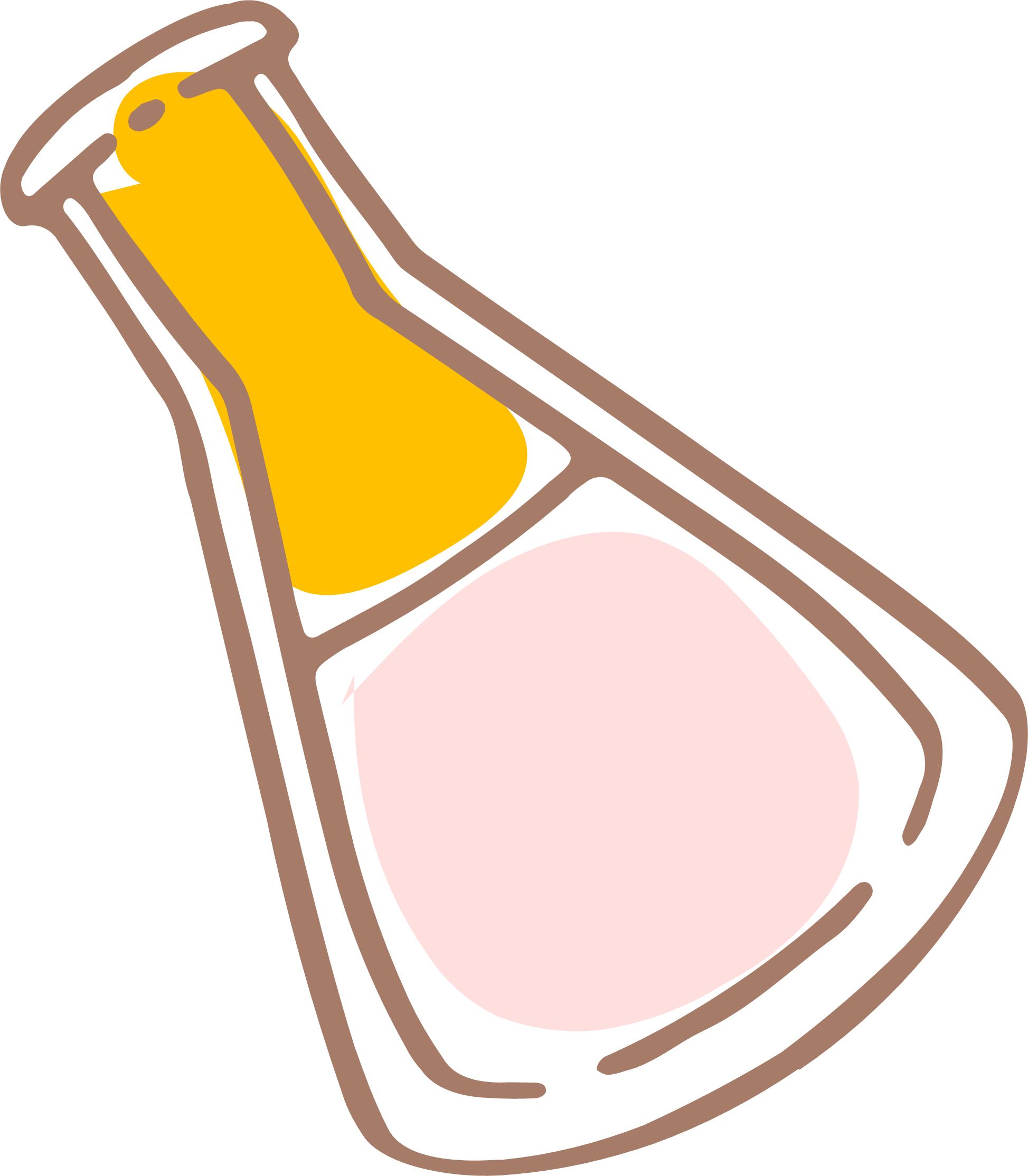 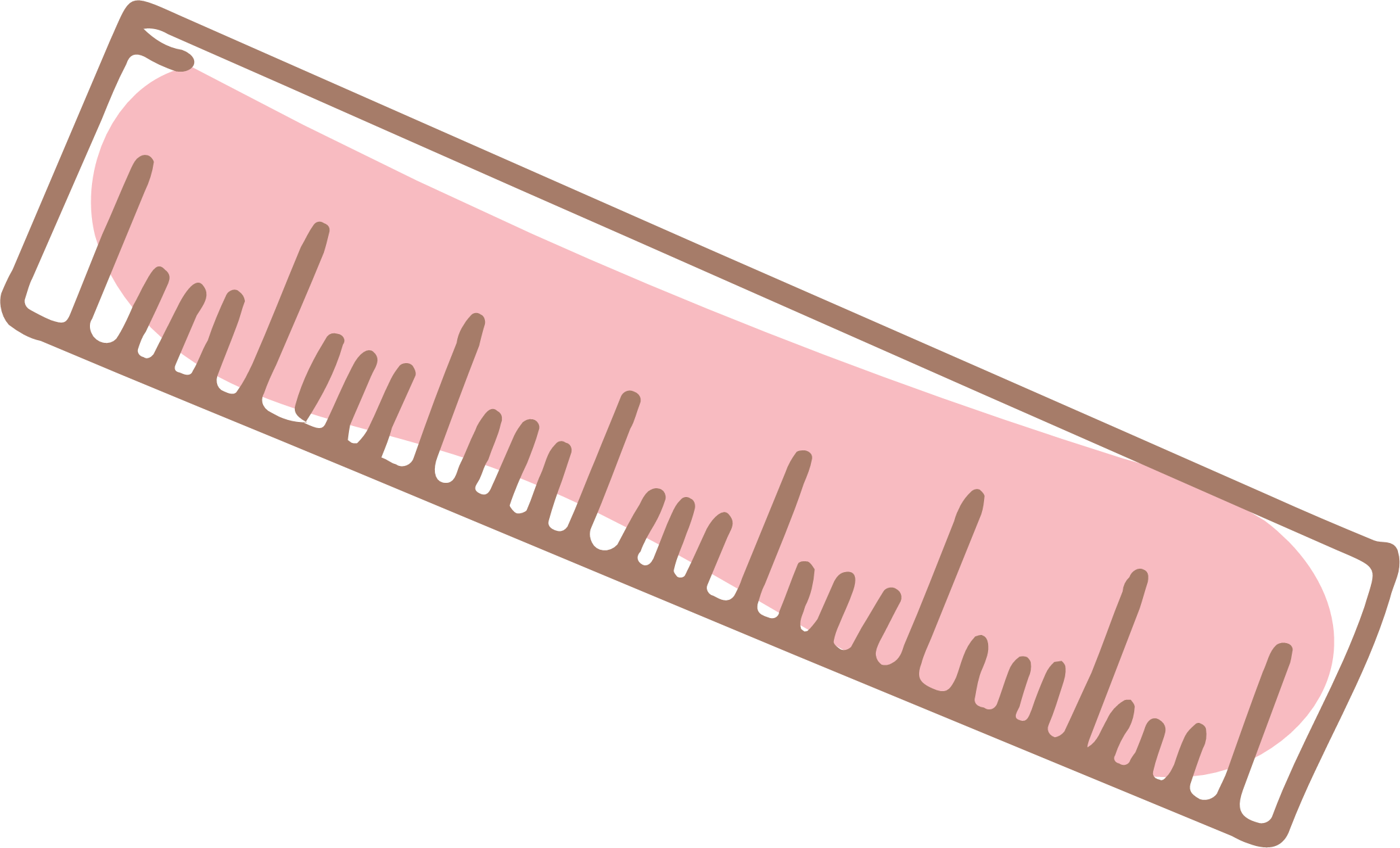 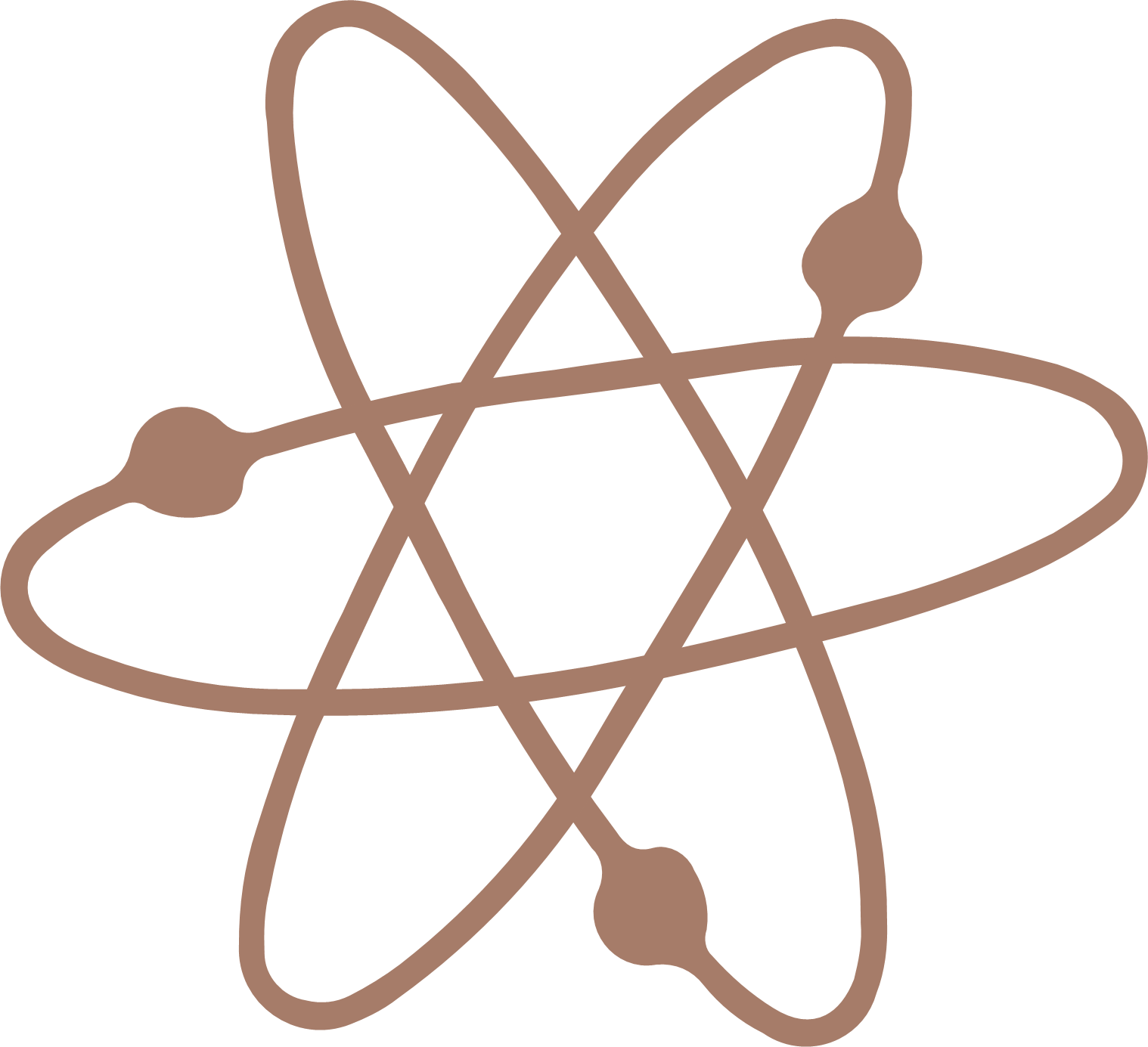 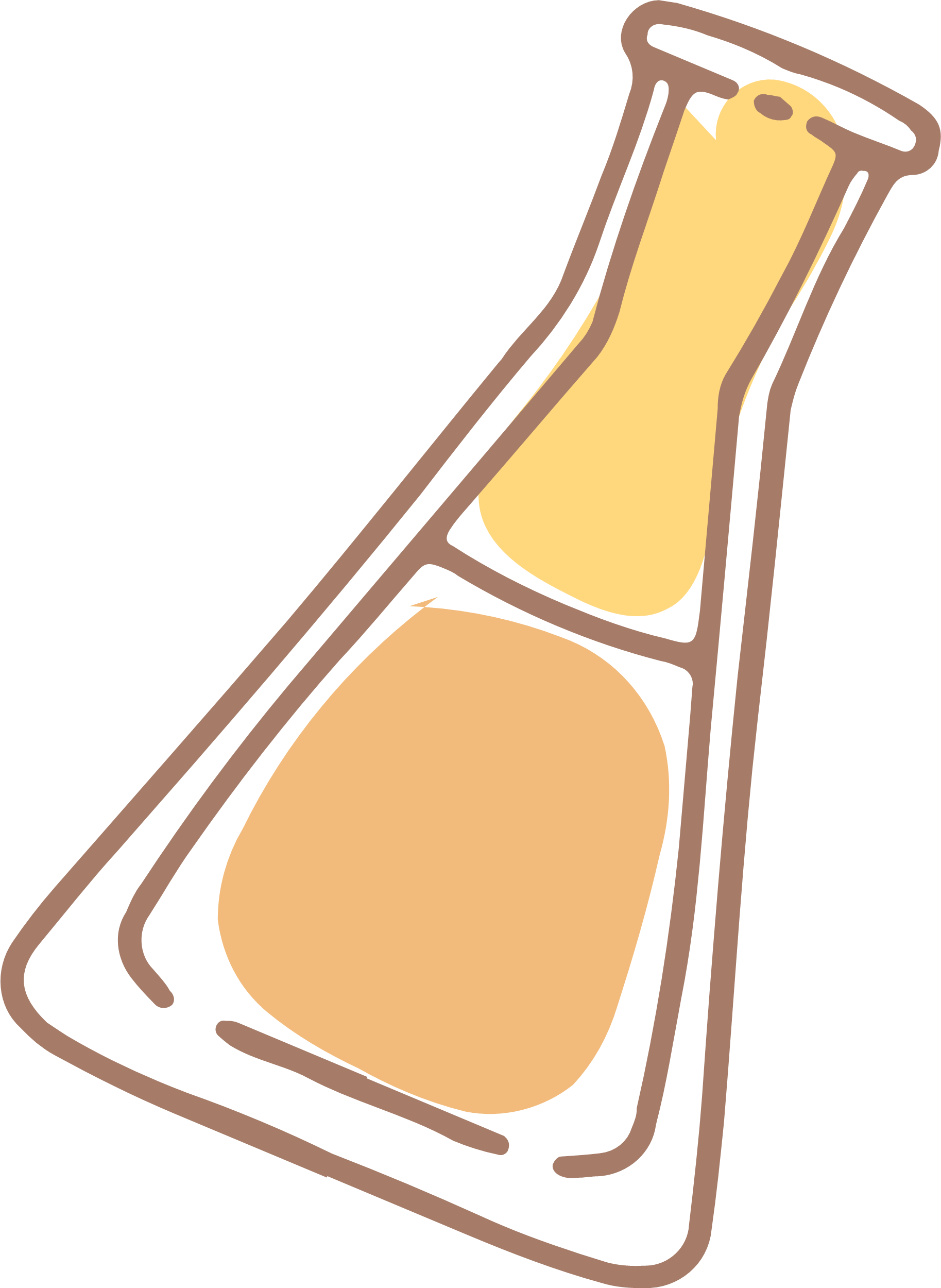 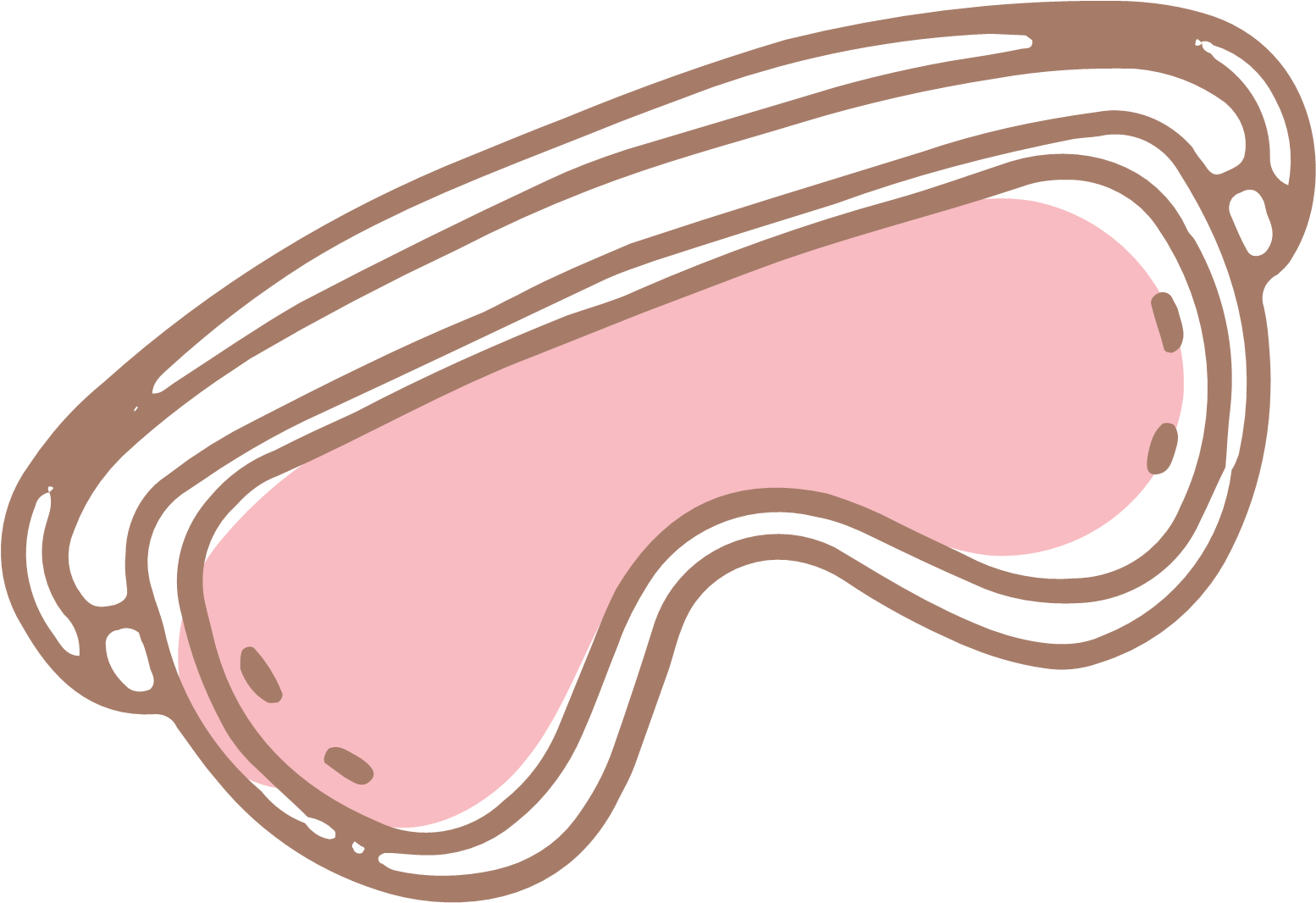 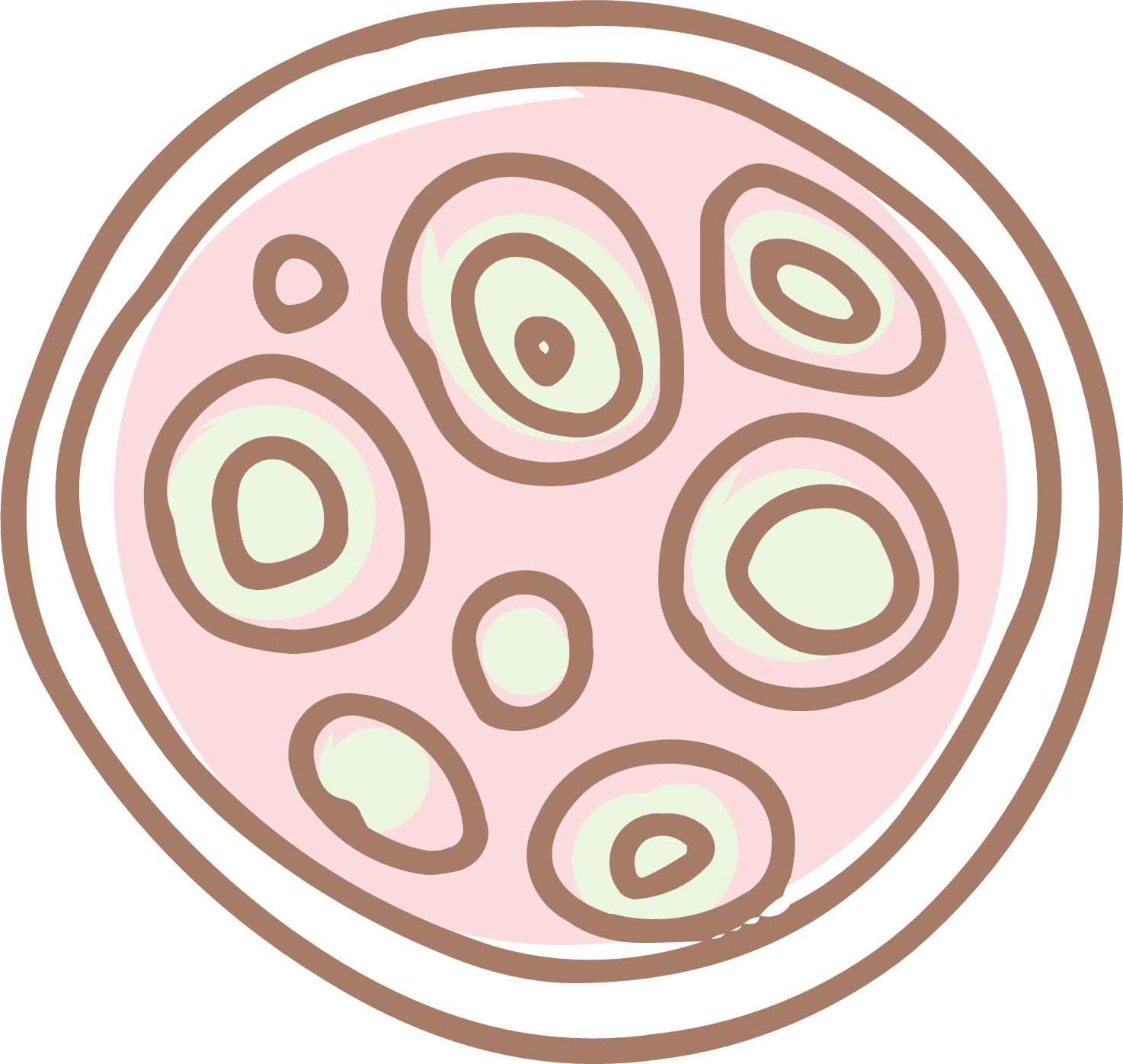 3. CÁC HÌNH THỨC SINH SẢN VÔ TÍNH Ở ĐỘNG VẬT
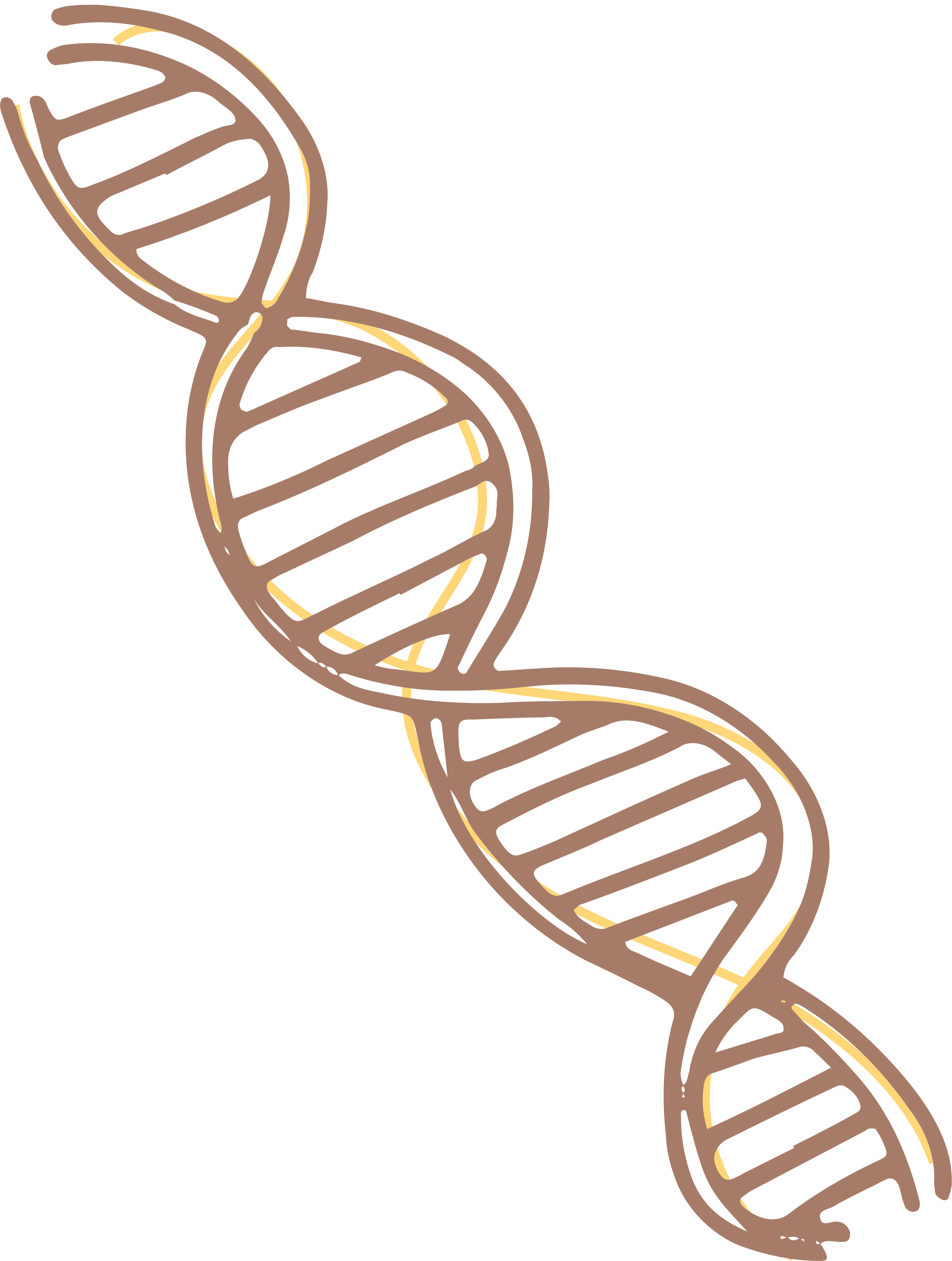 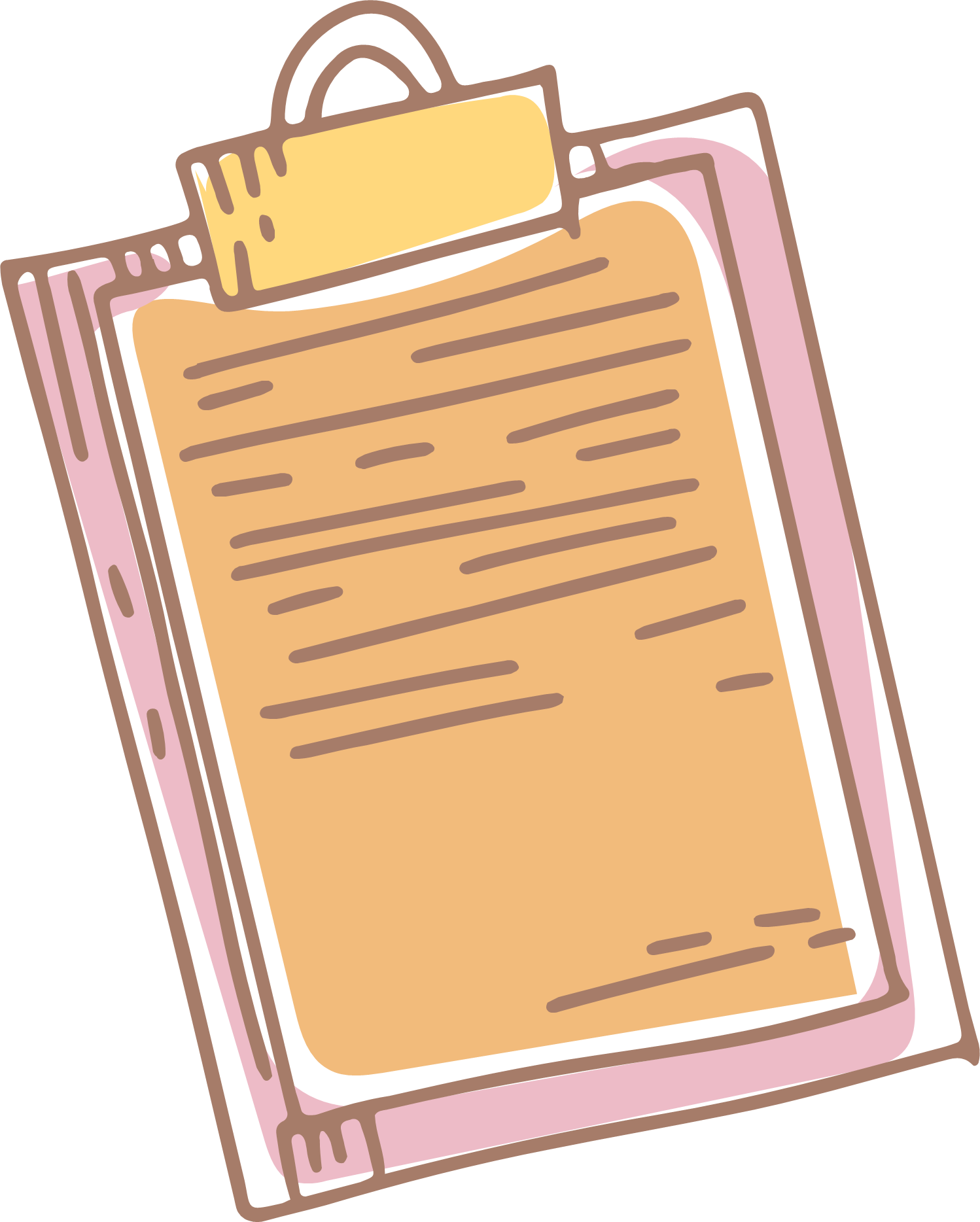 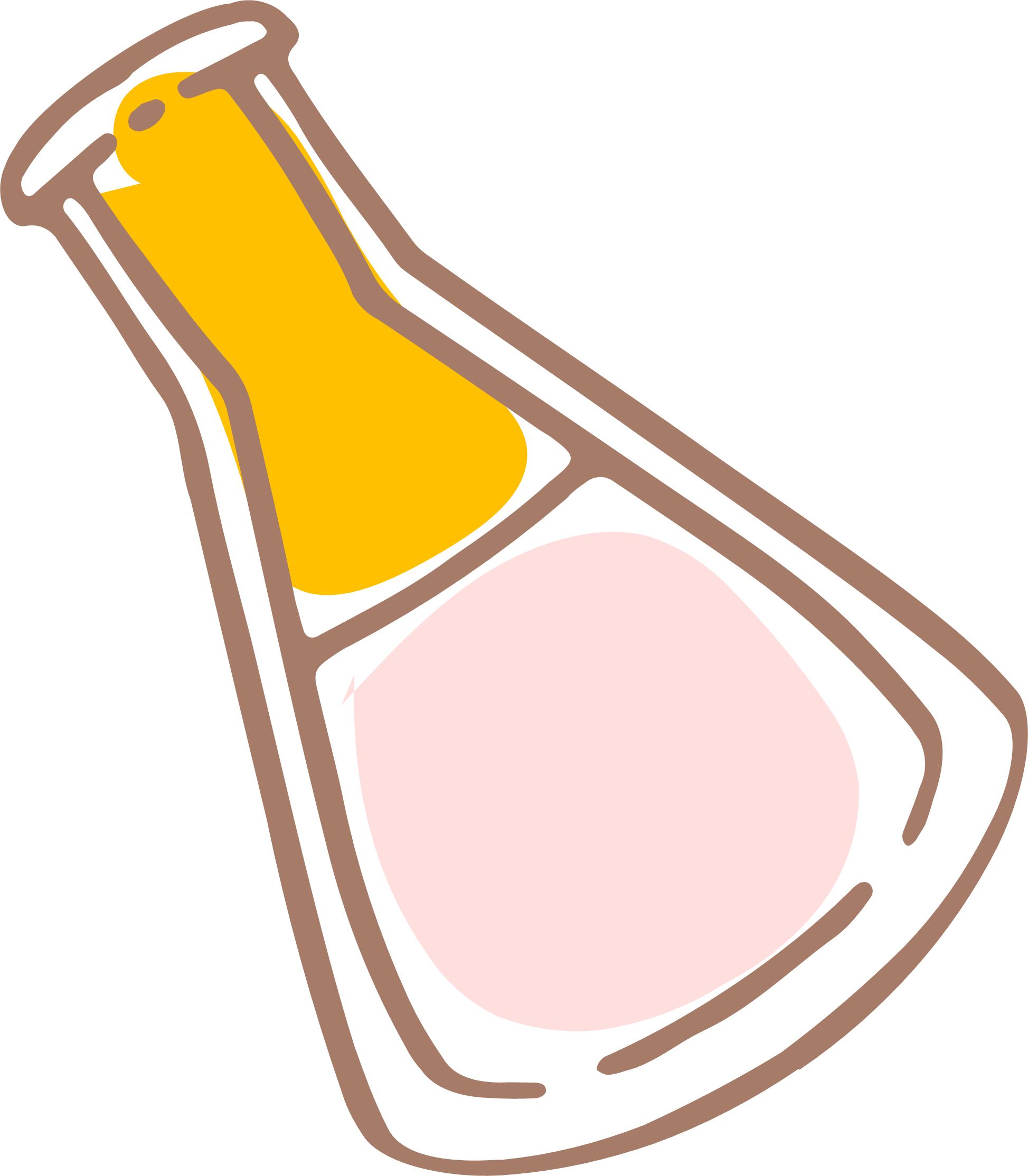 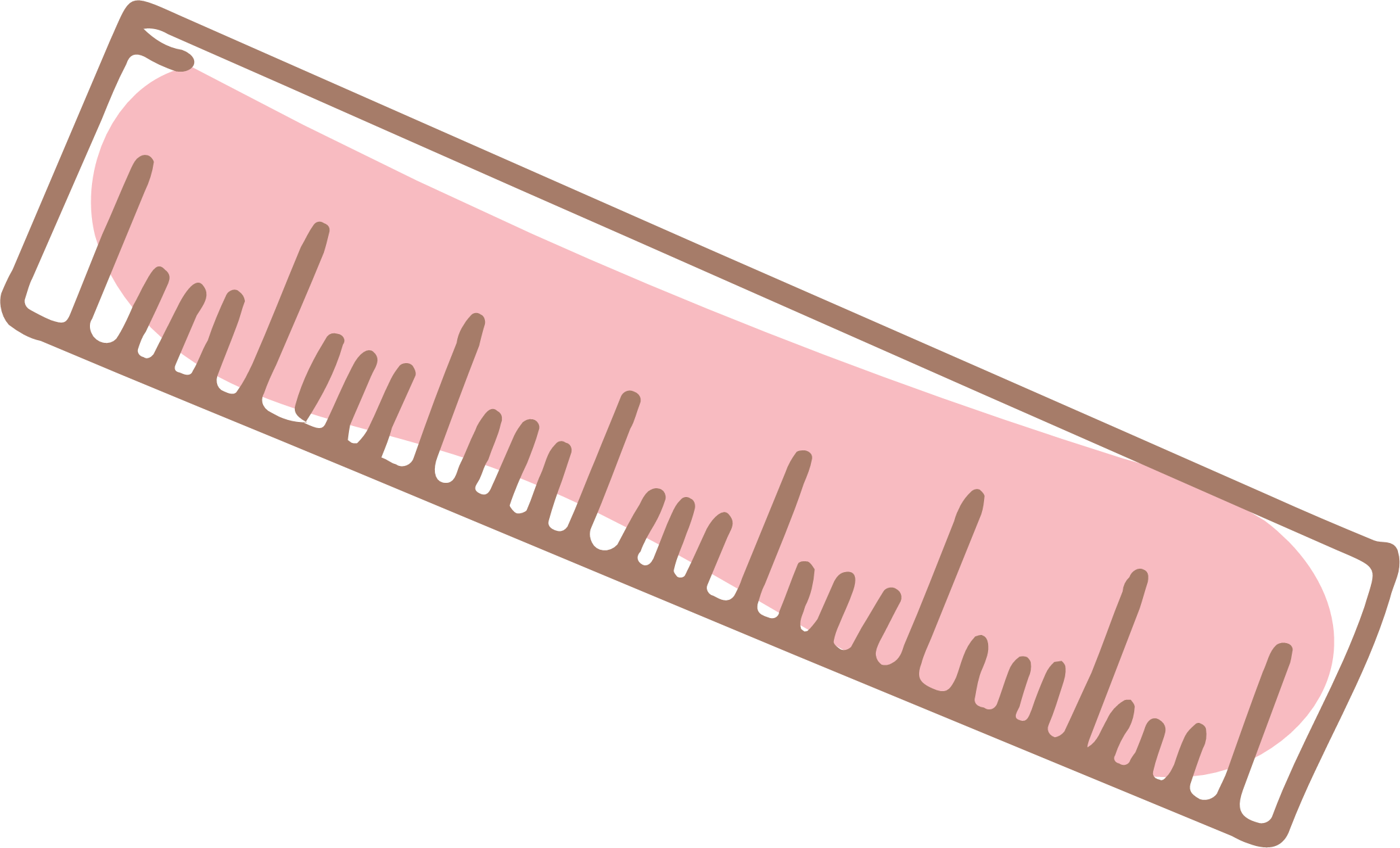 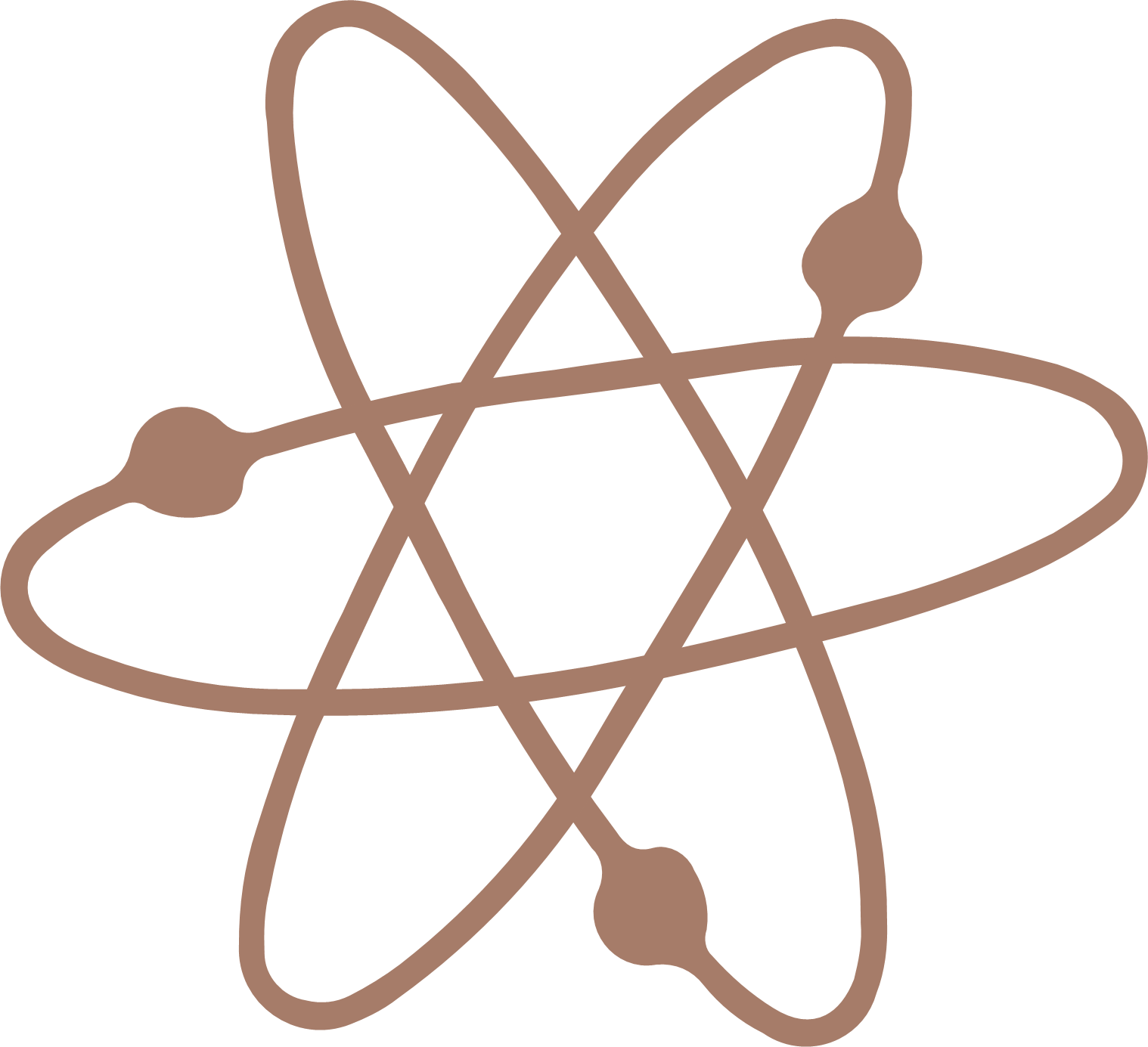 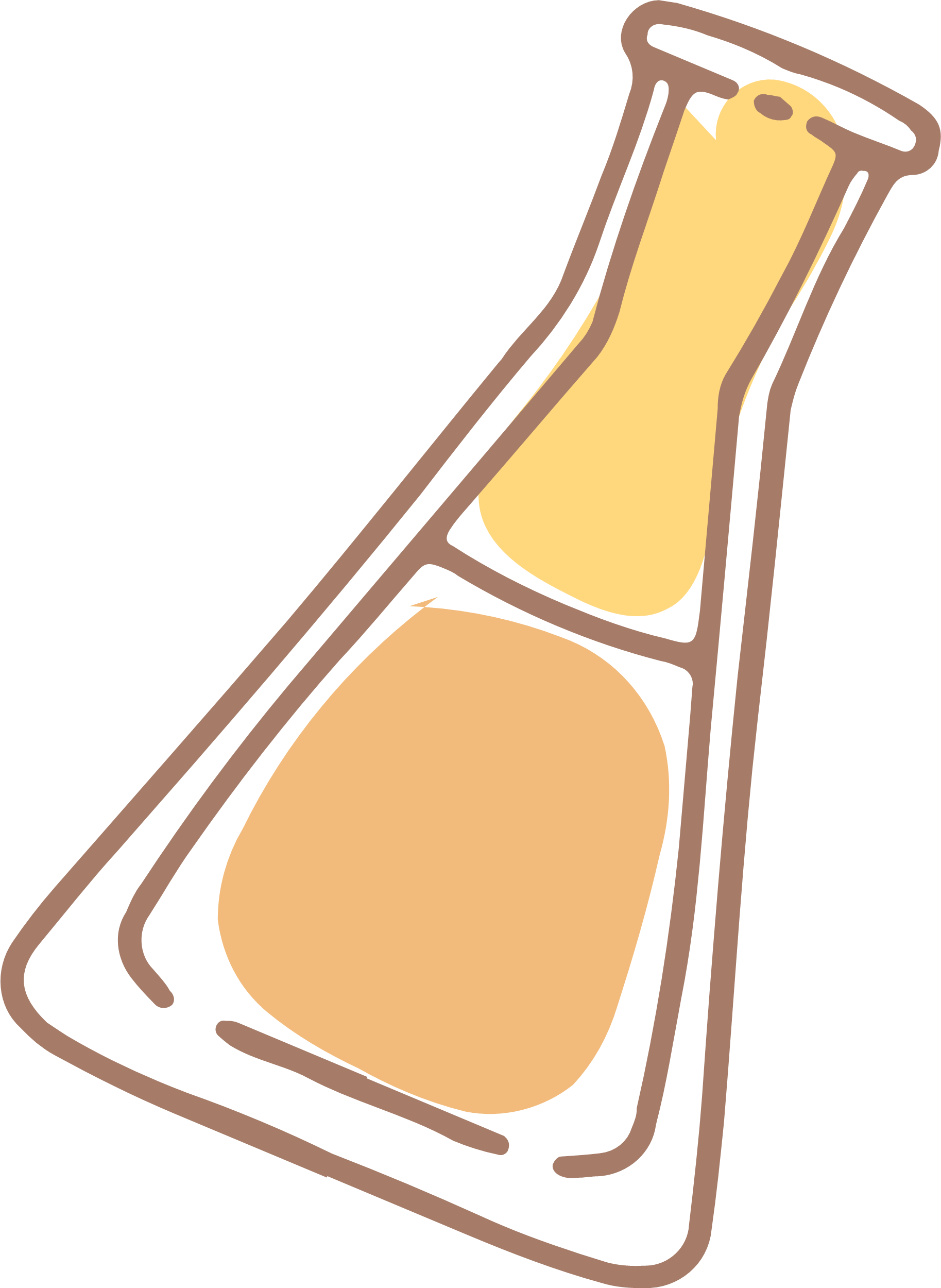 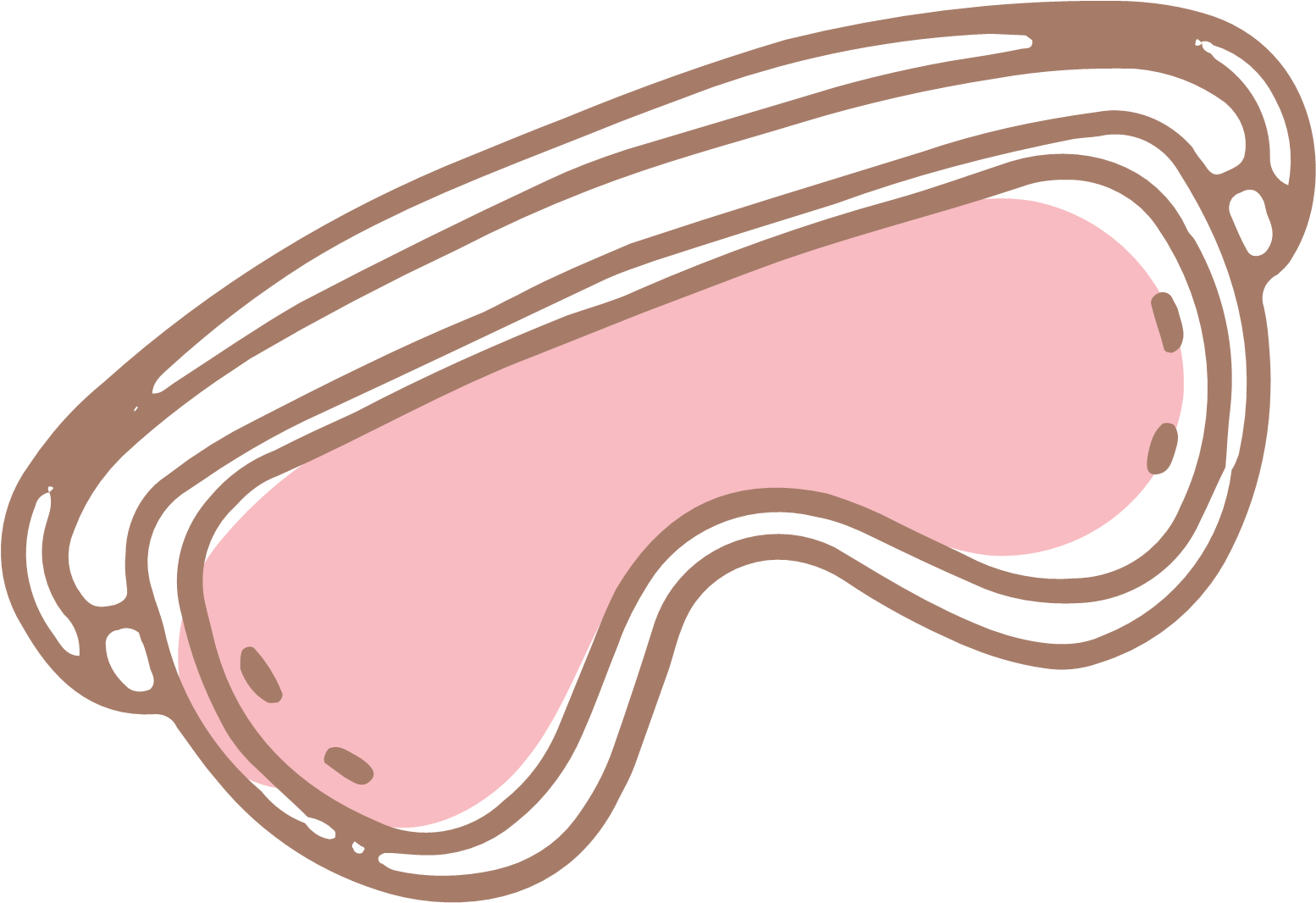 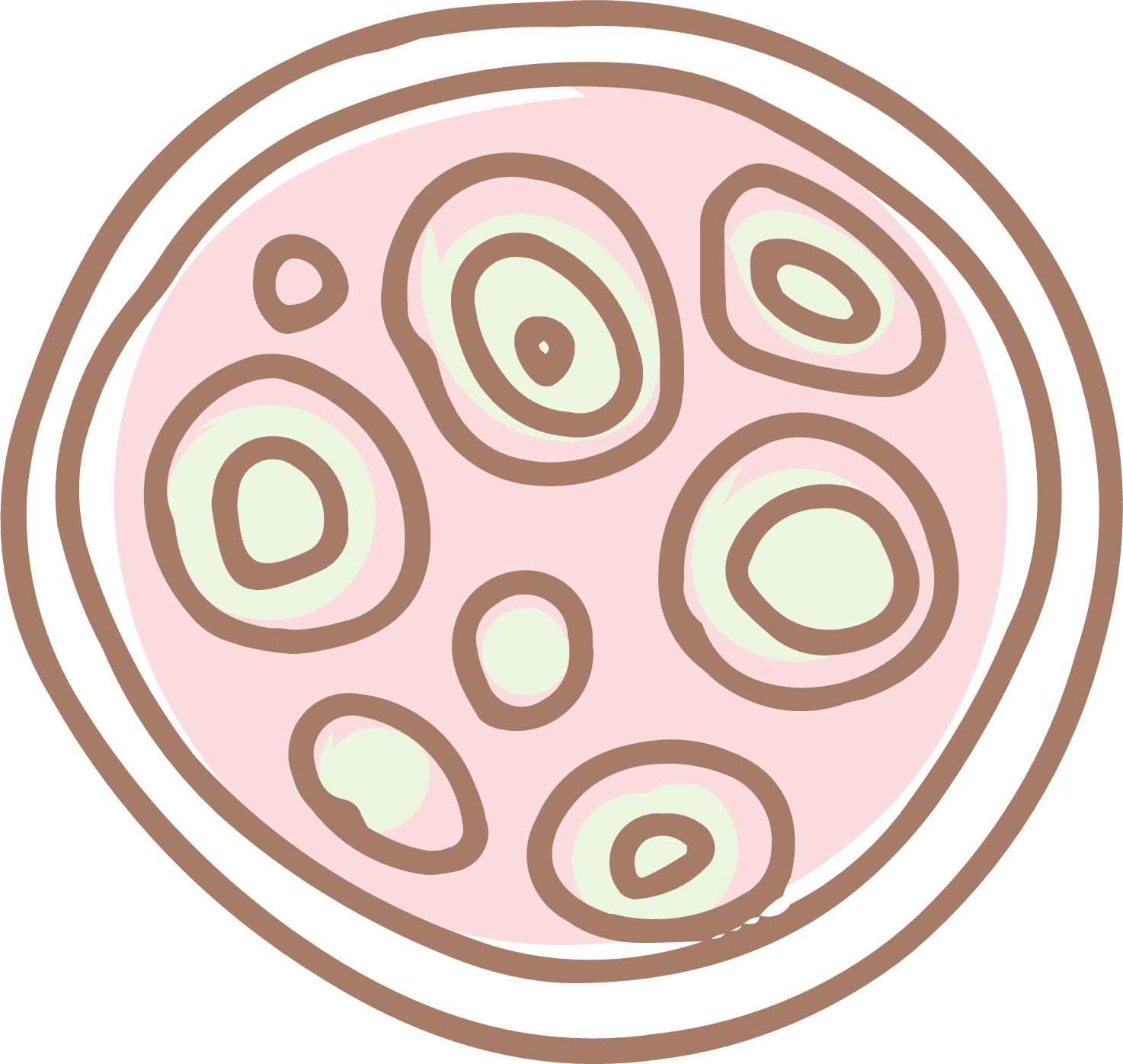 3. CÁC HÌNH THỨC SINH SẢN VÔ TÍNH Ở ĐỘNG VẬT
a. Nảy chồi
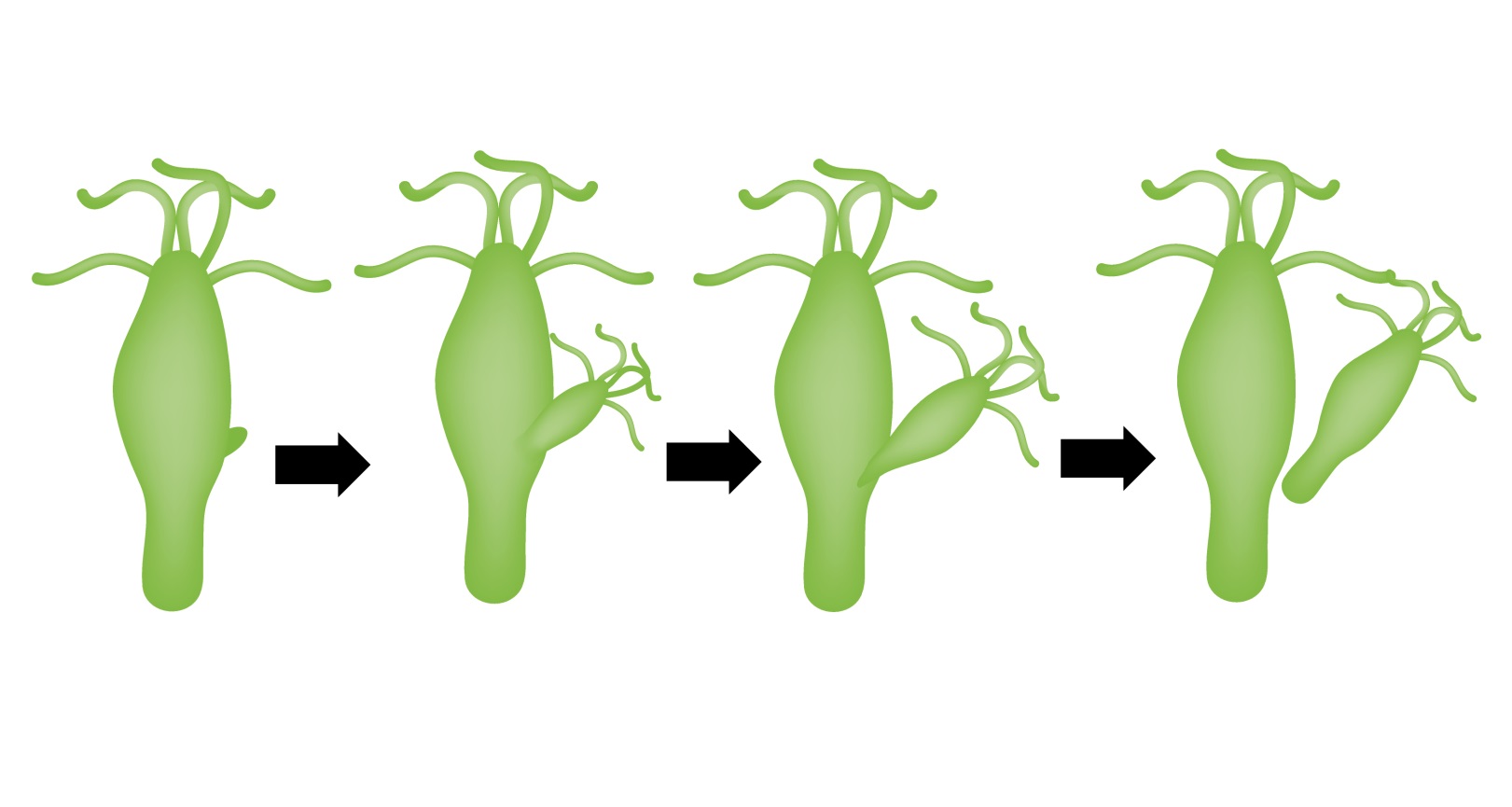 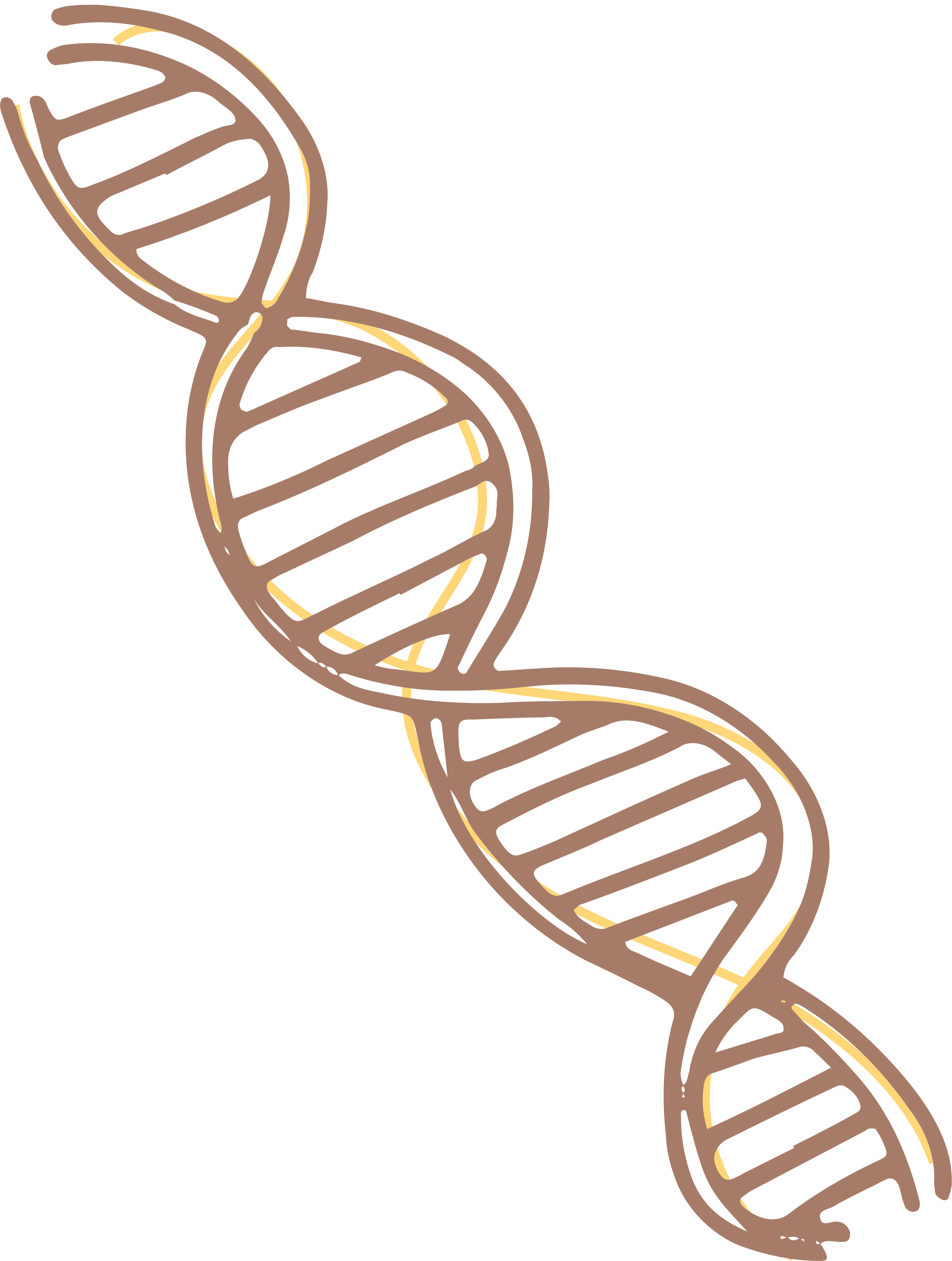 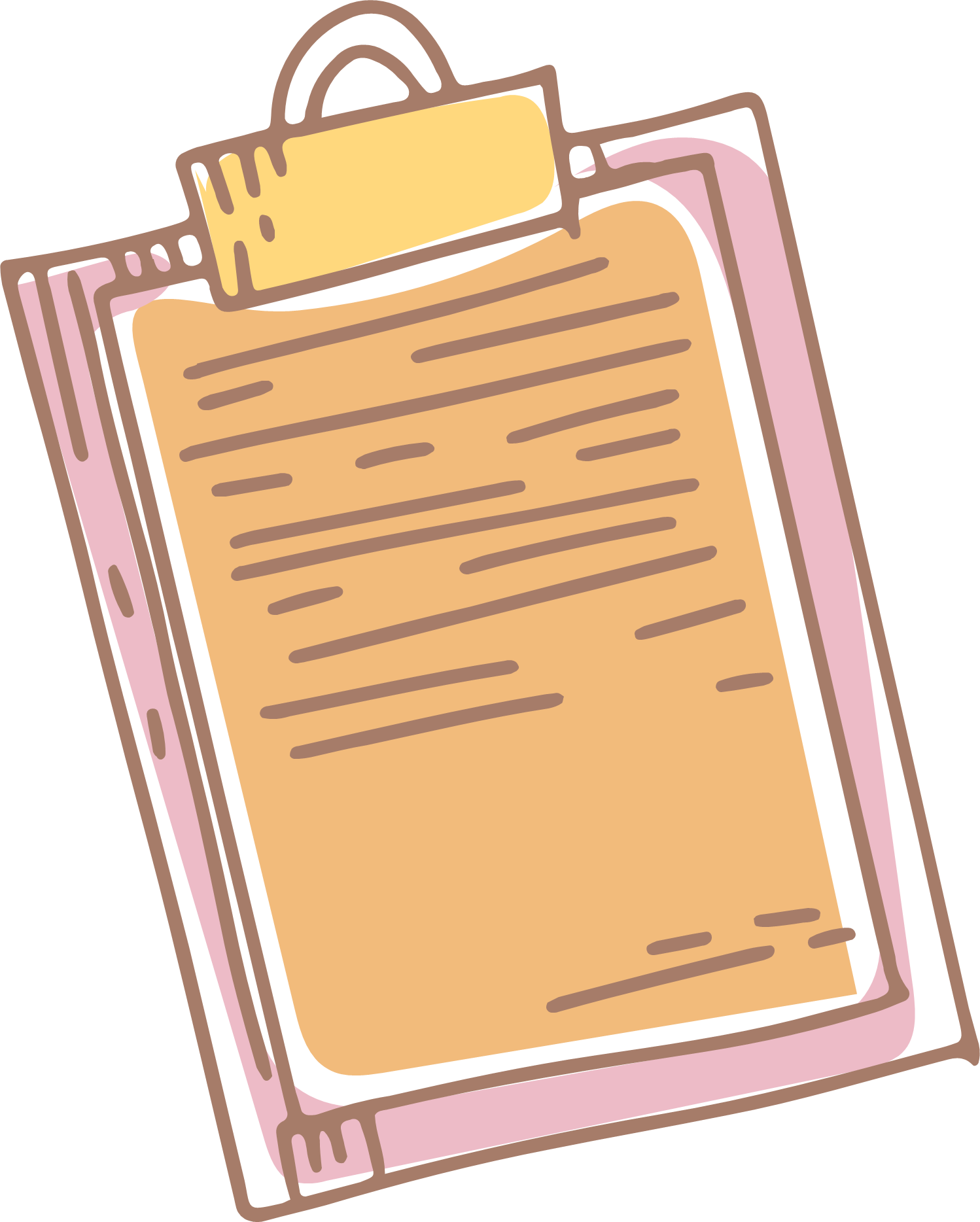 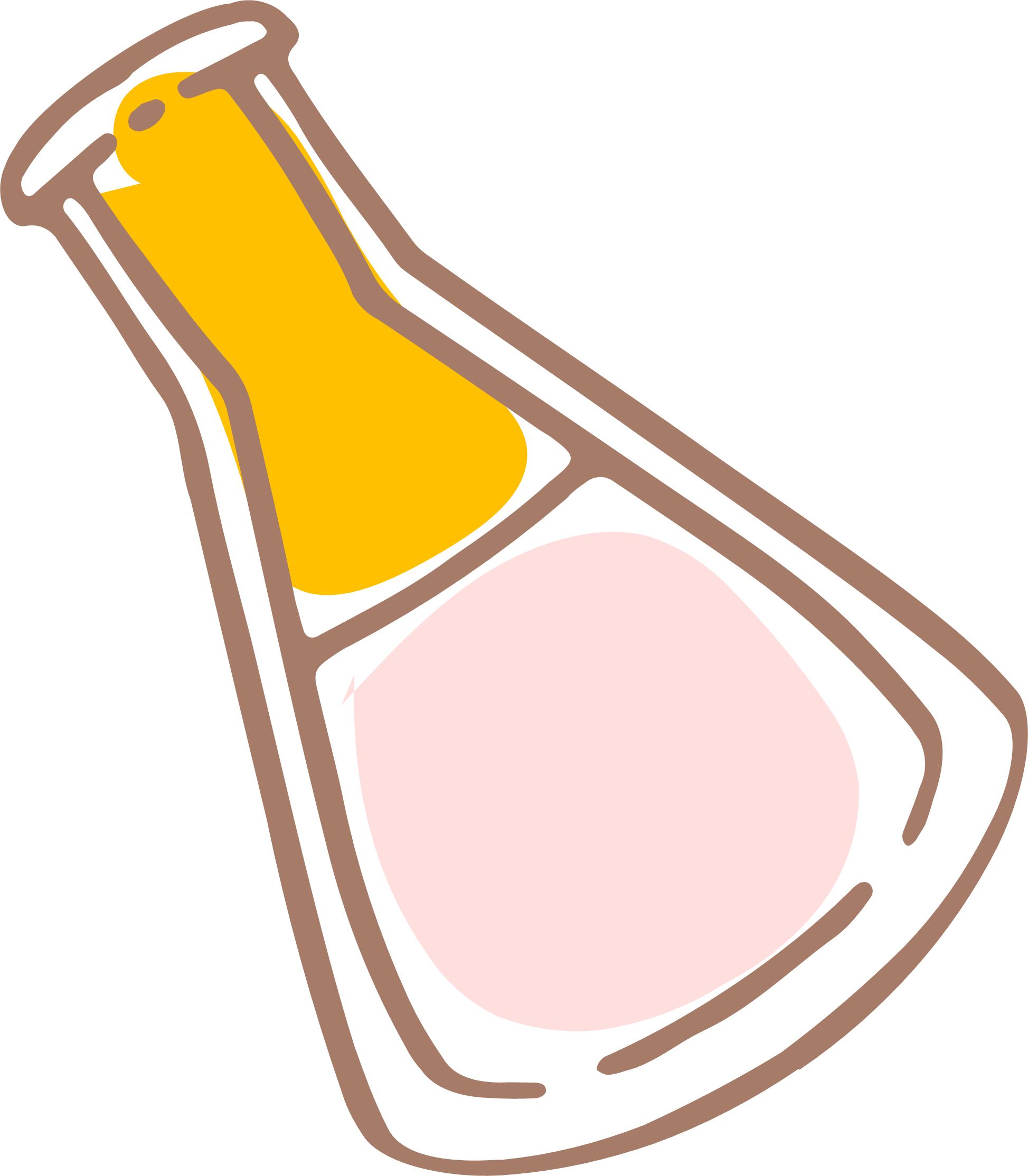 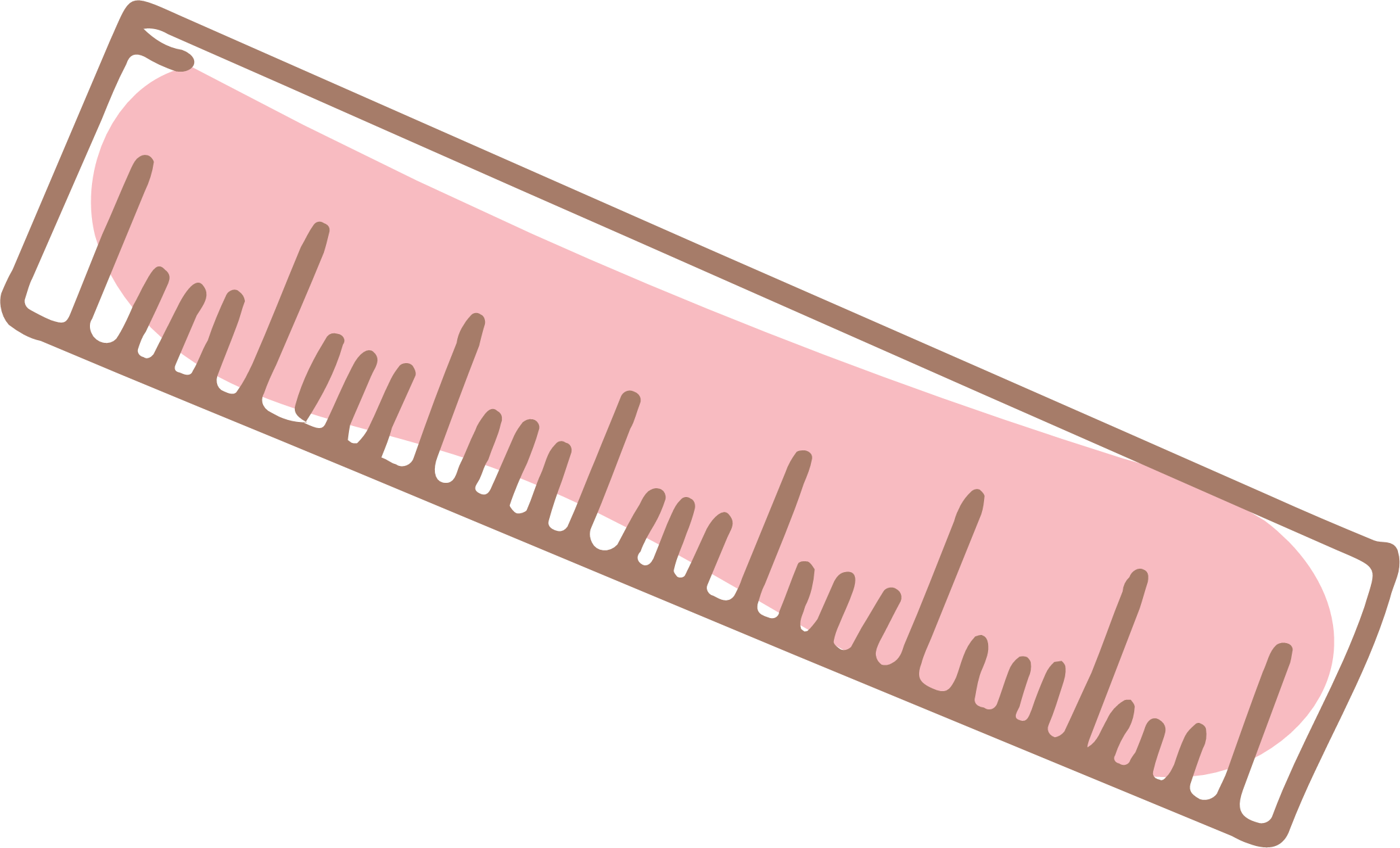 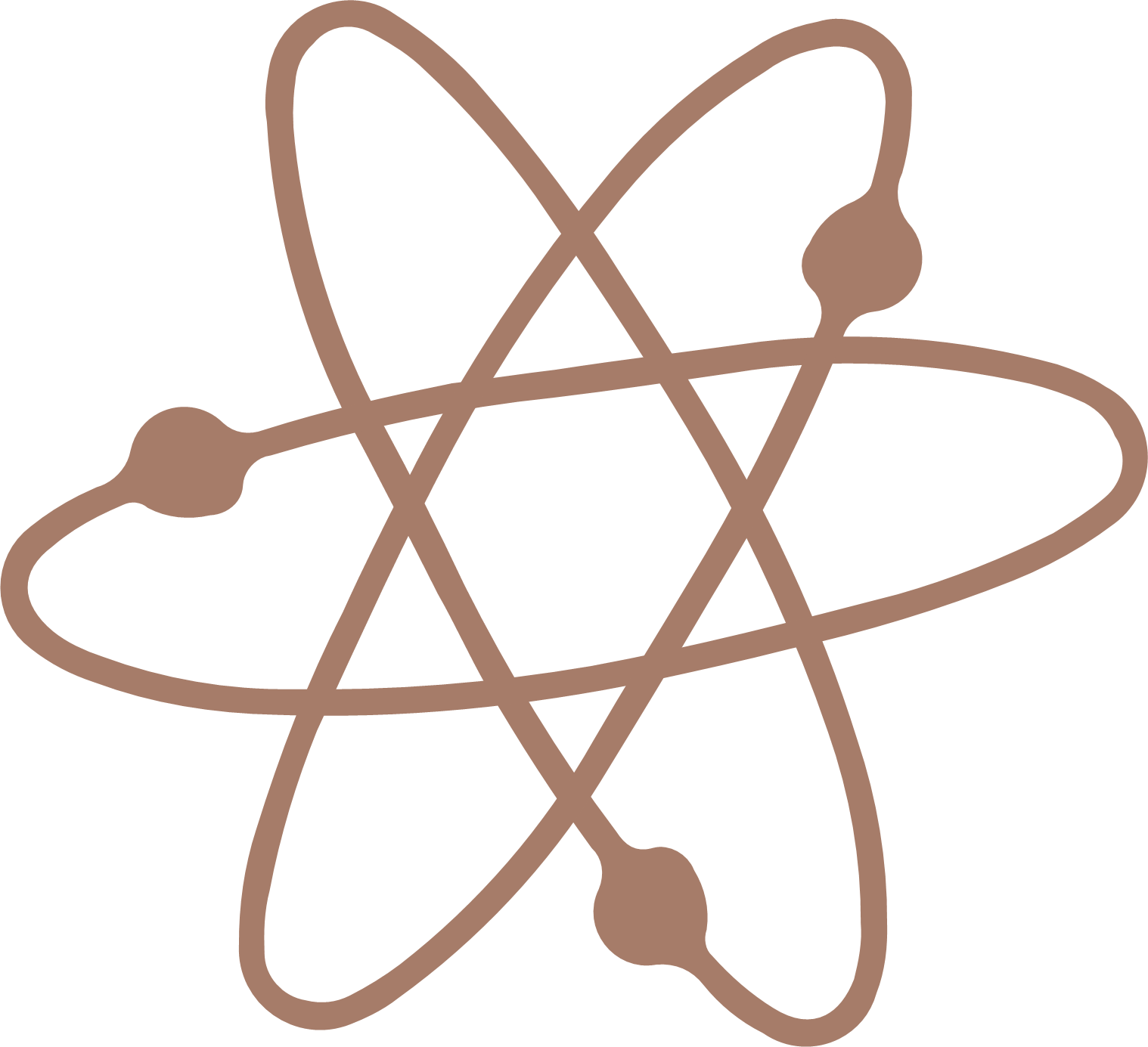 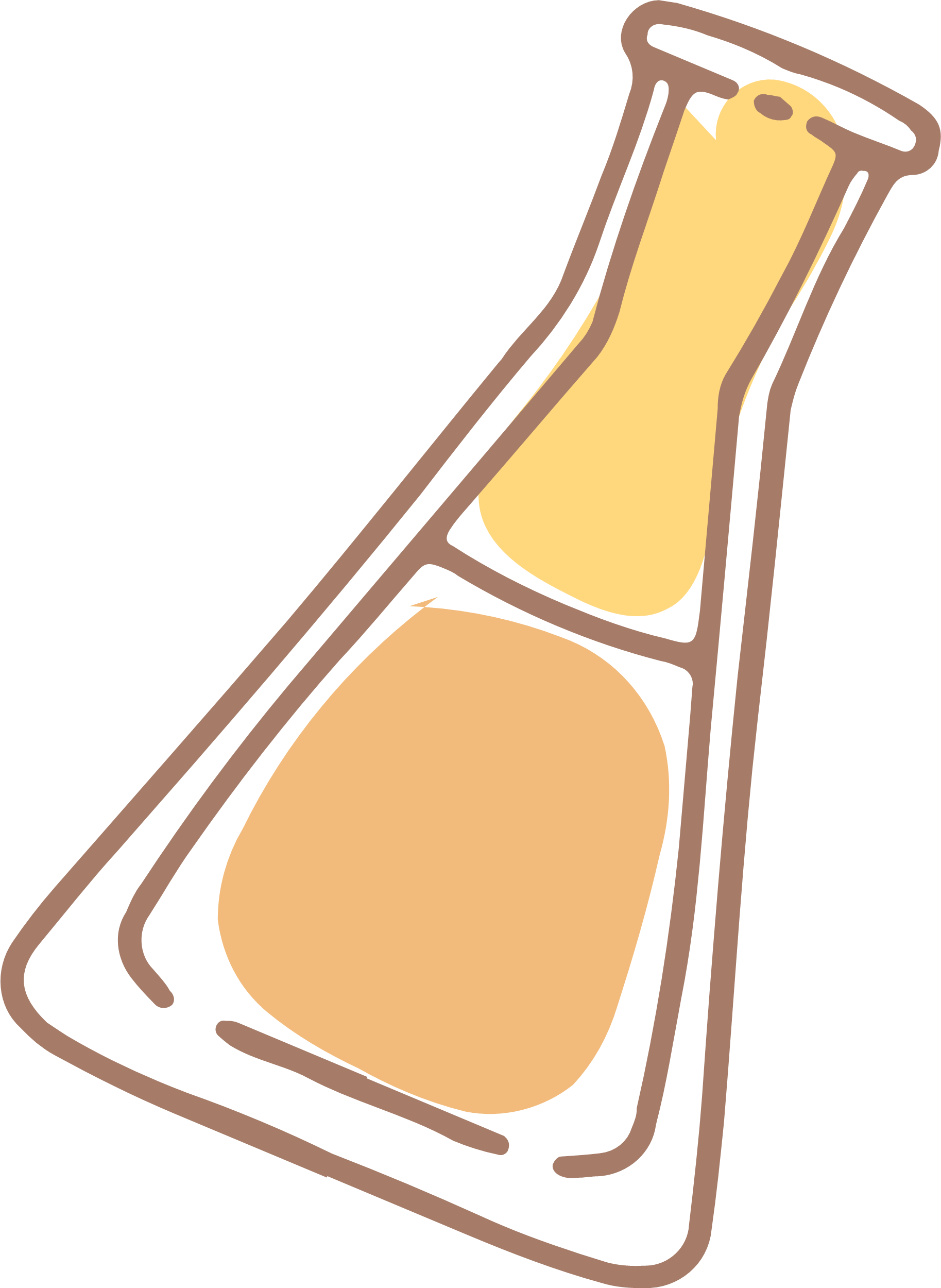 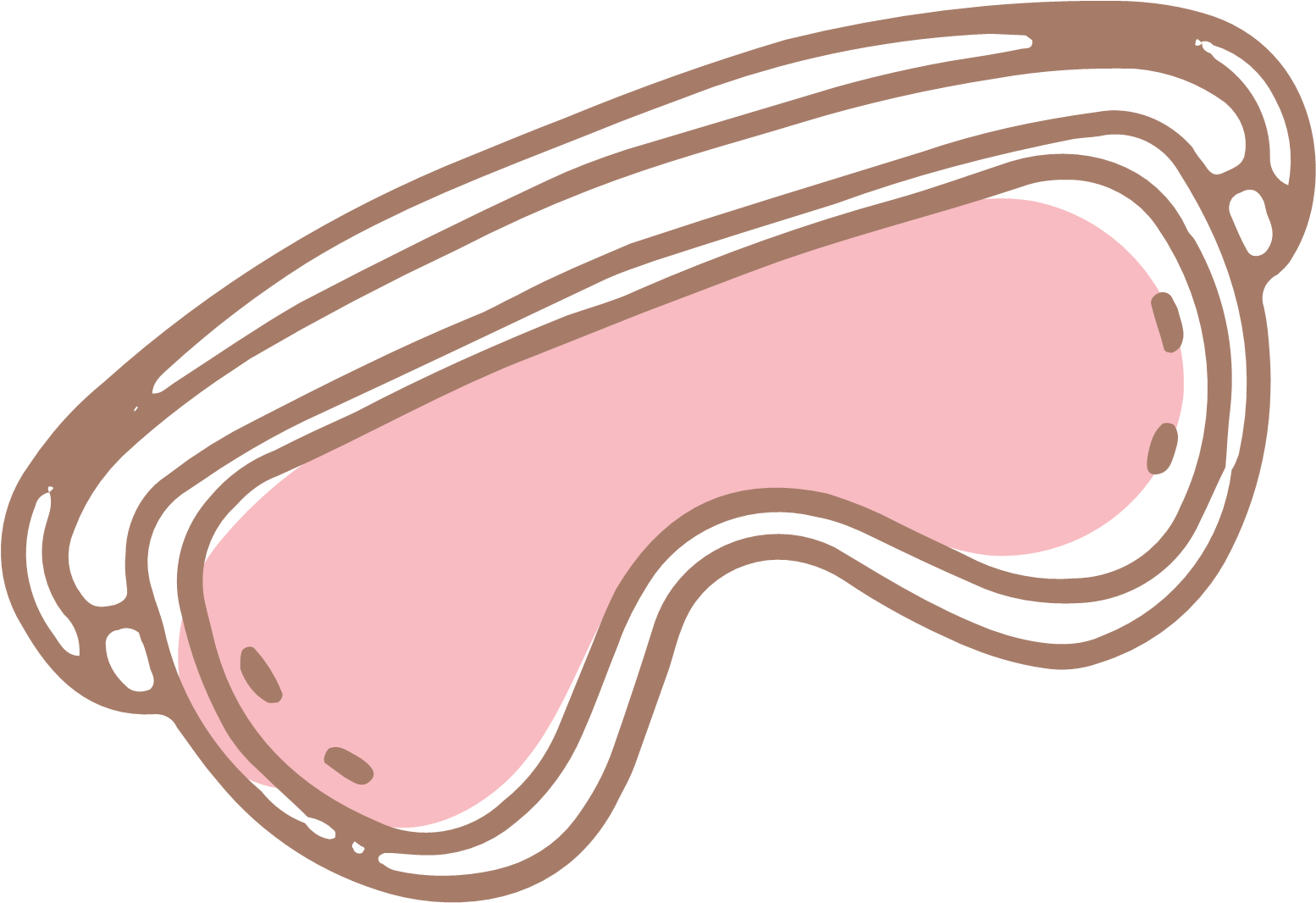 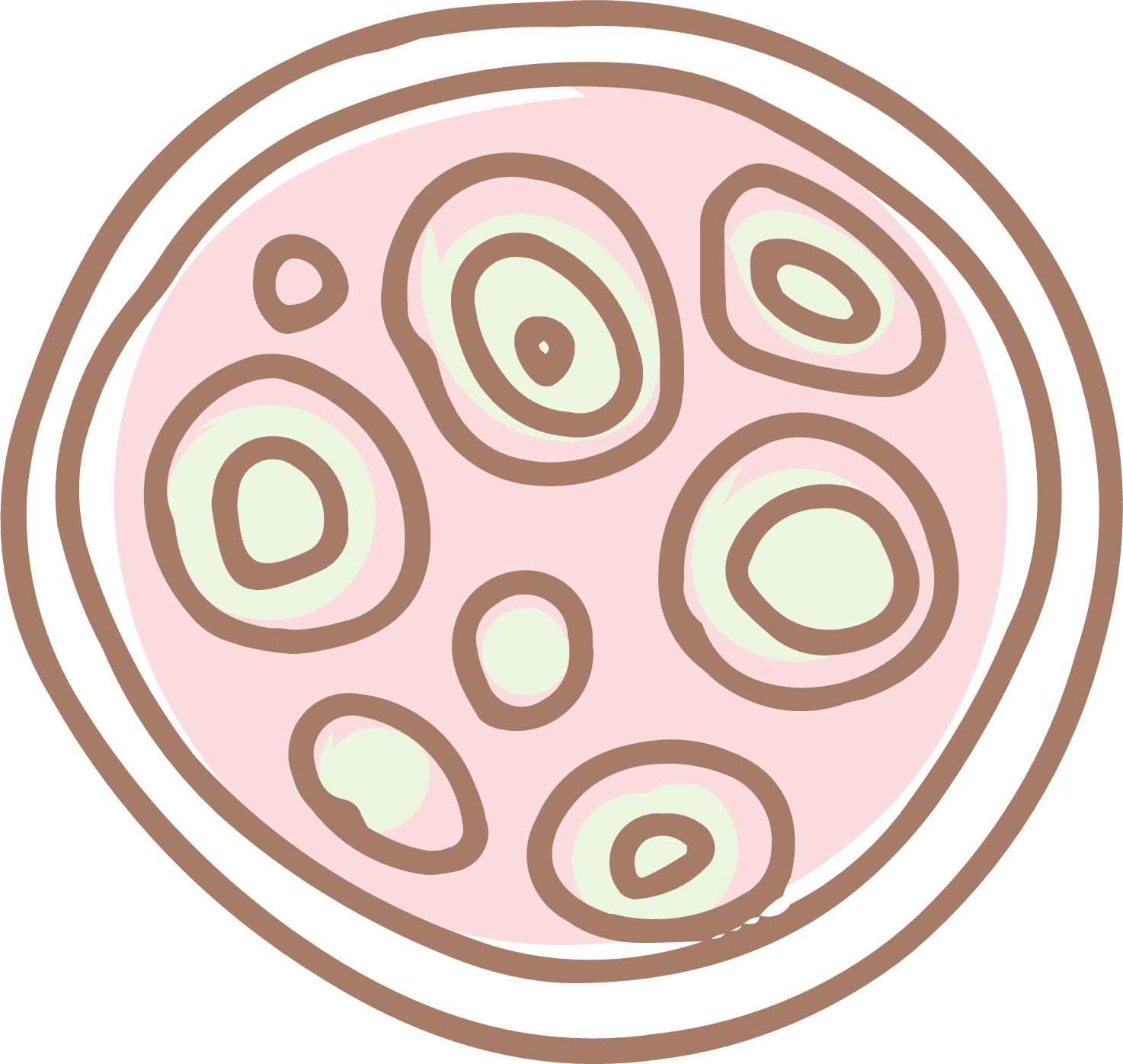 3. CÁC HÌNH THỨC SINH SẢN VÔ TÍNH Ở ĐỘNG VẬT
b. Phân mảnh
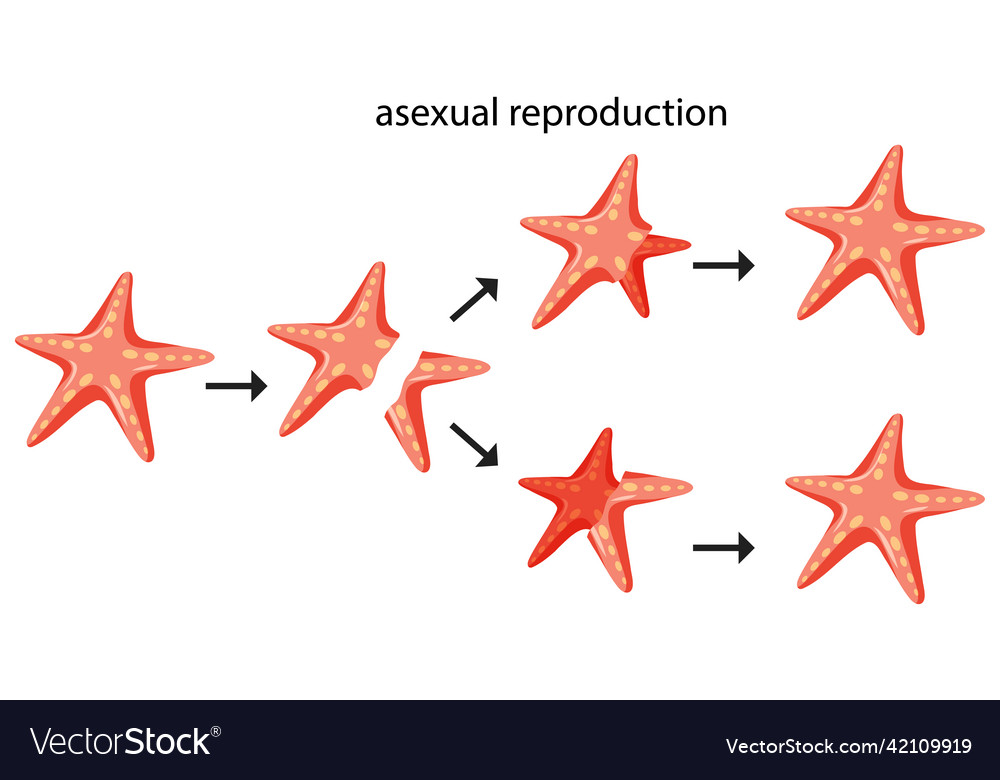 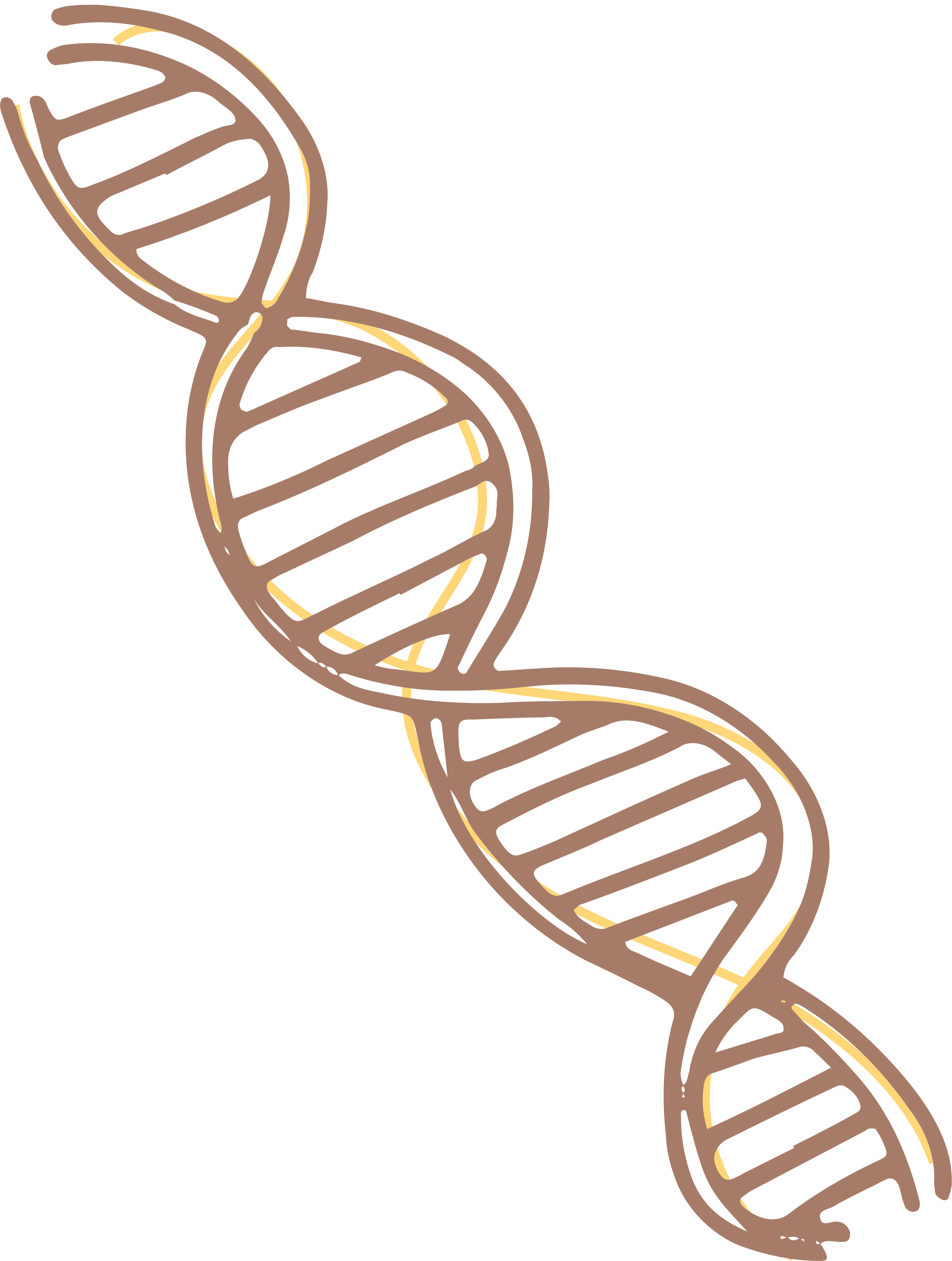 Sinh sản bằng cách phân mảnh ở sao biển
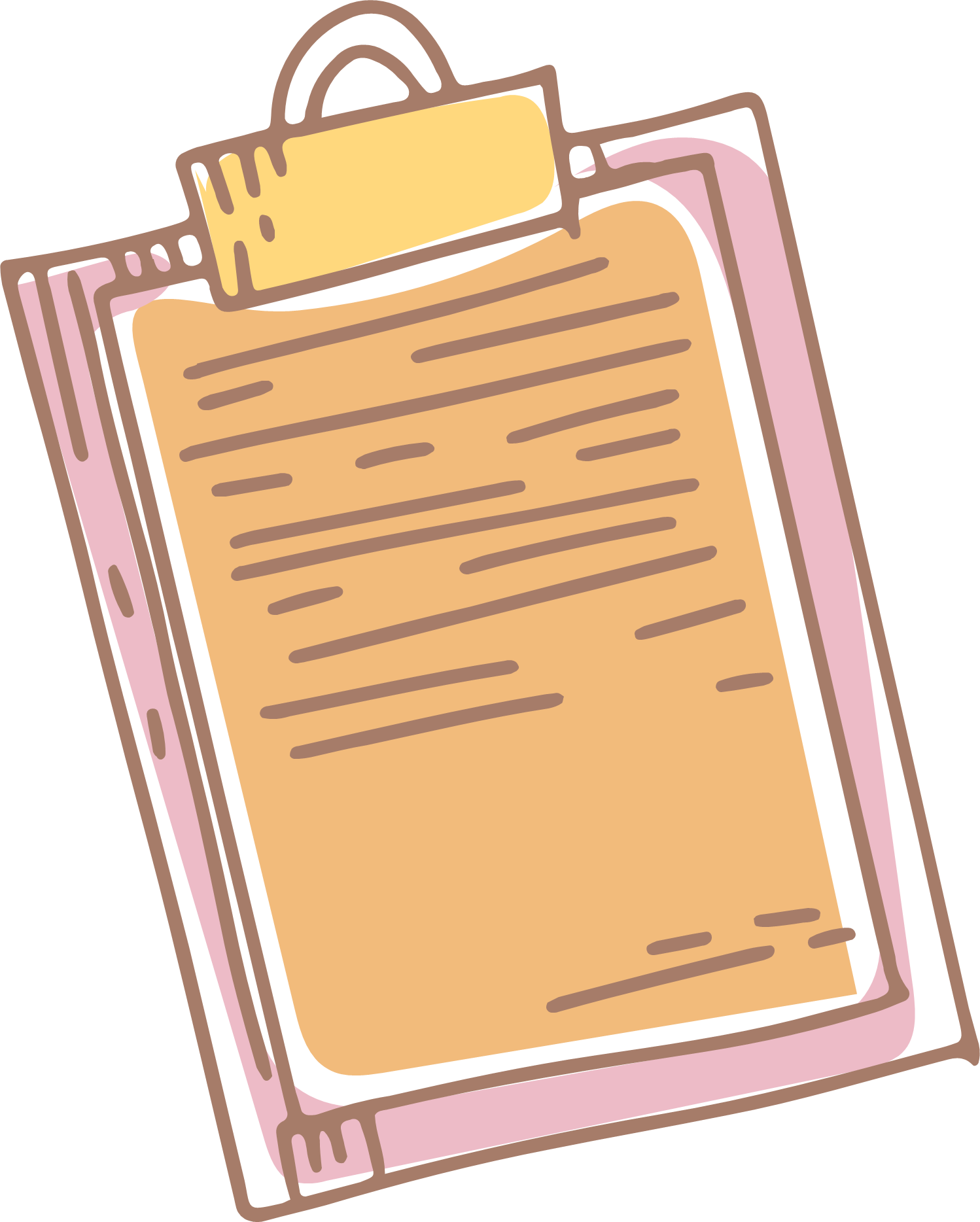 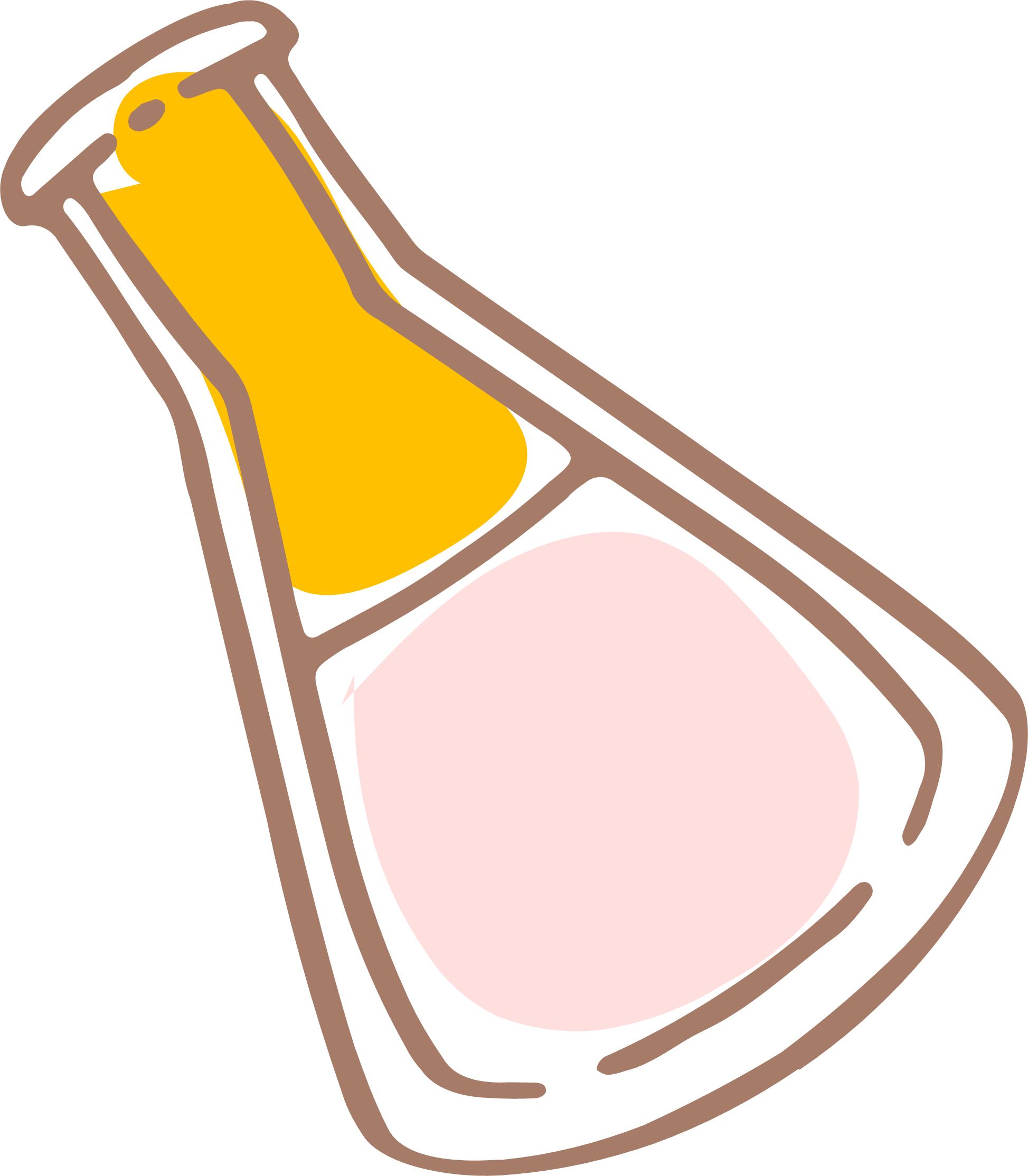 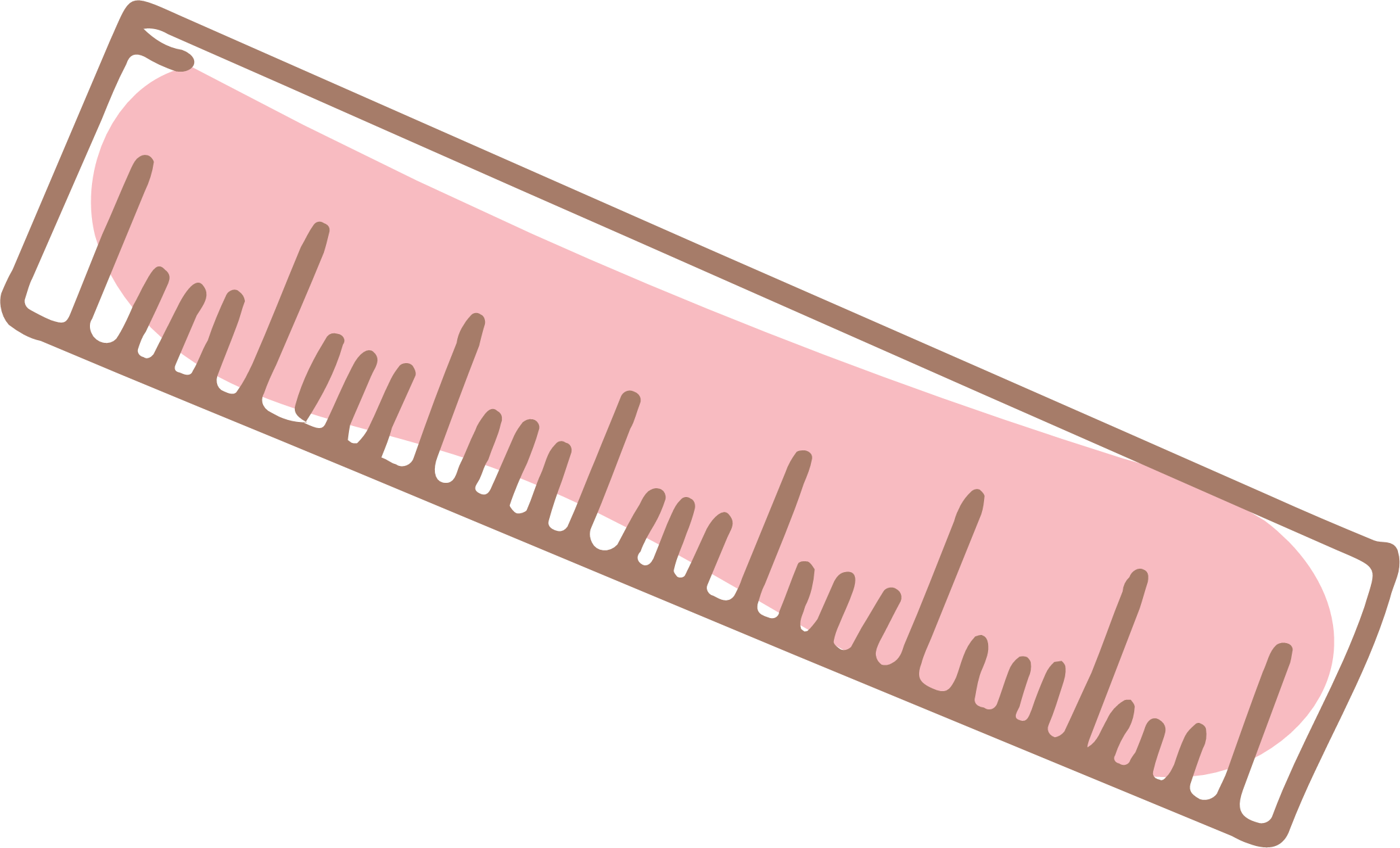 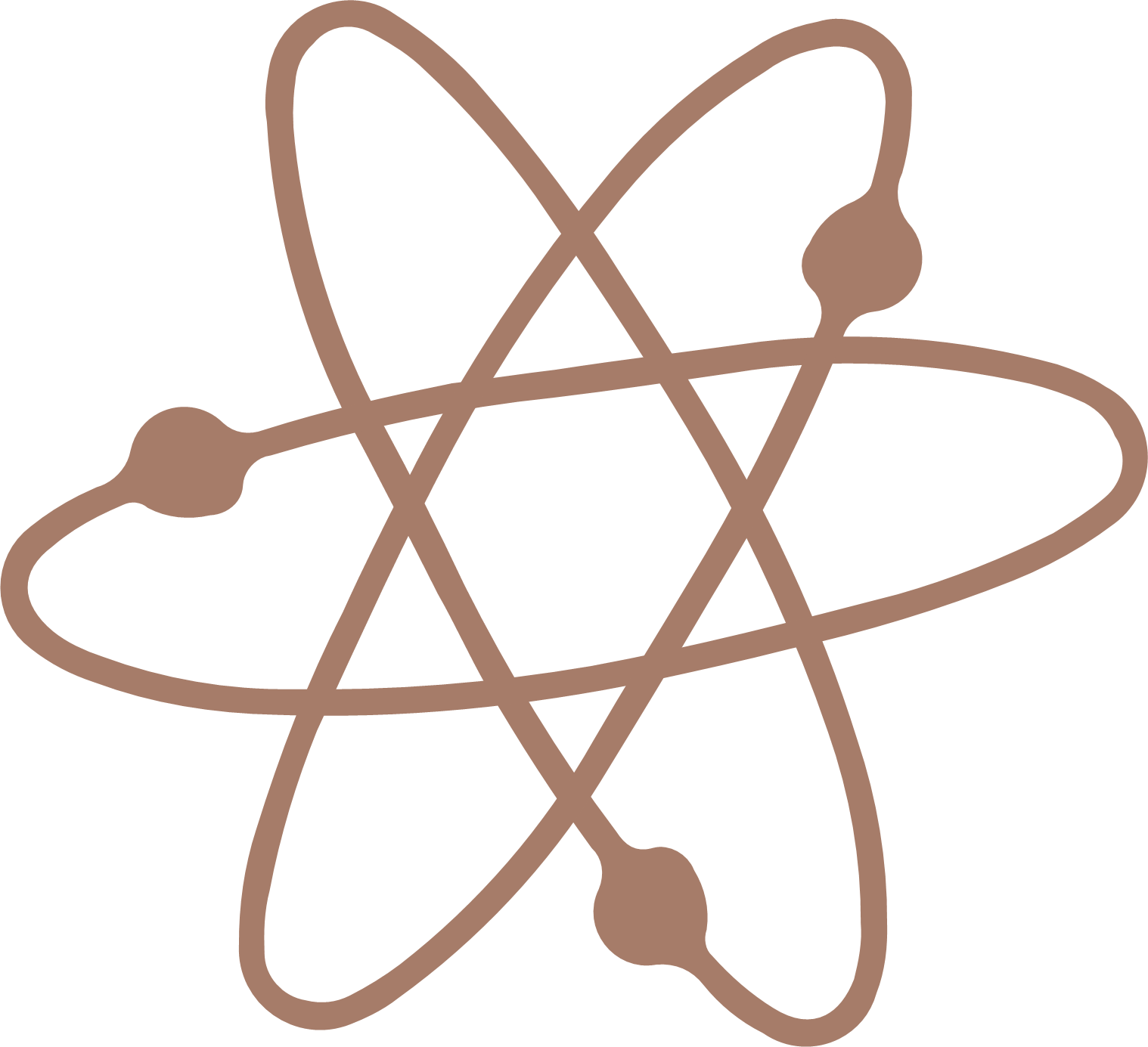 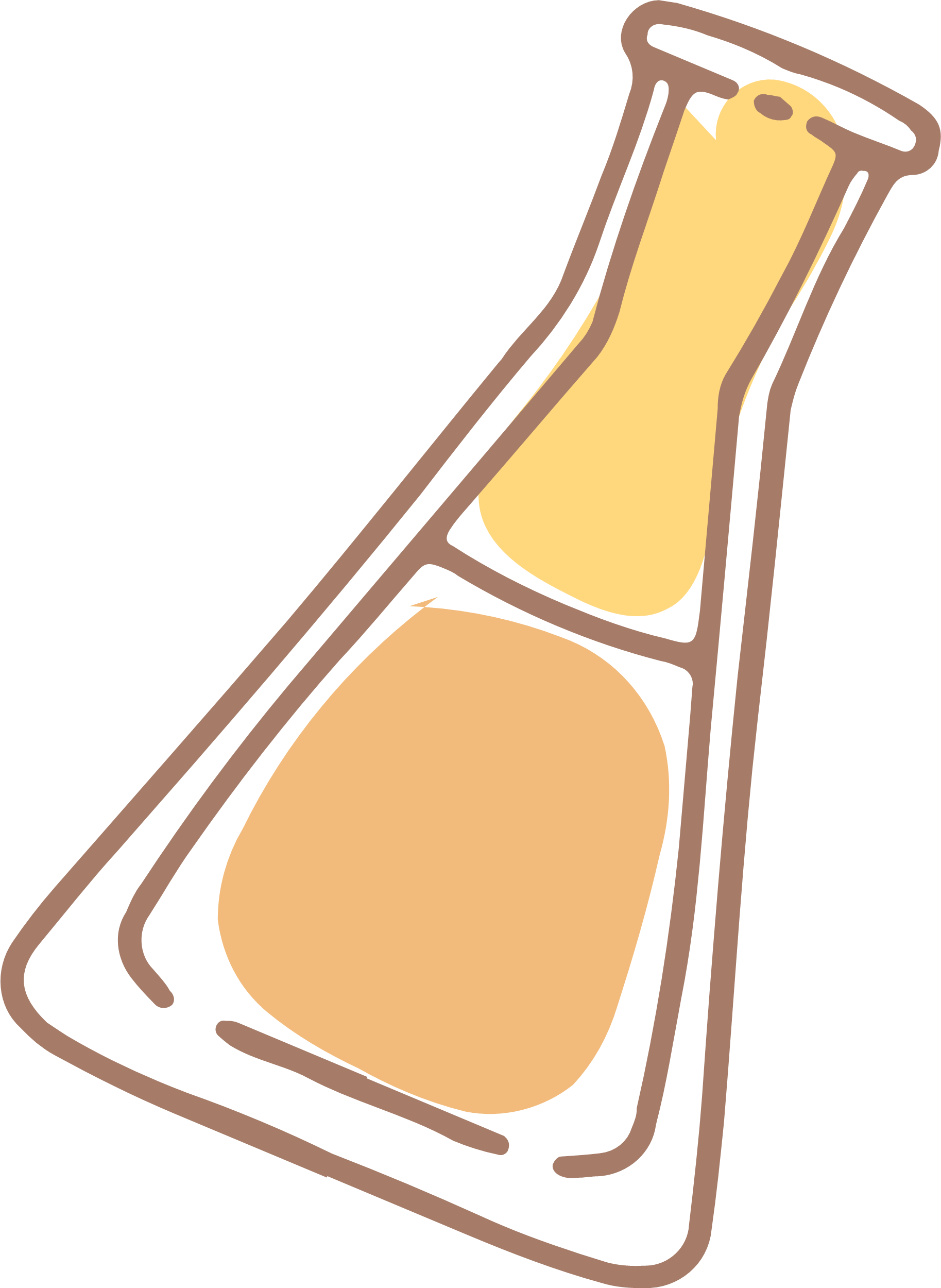 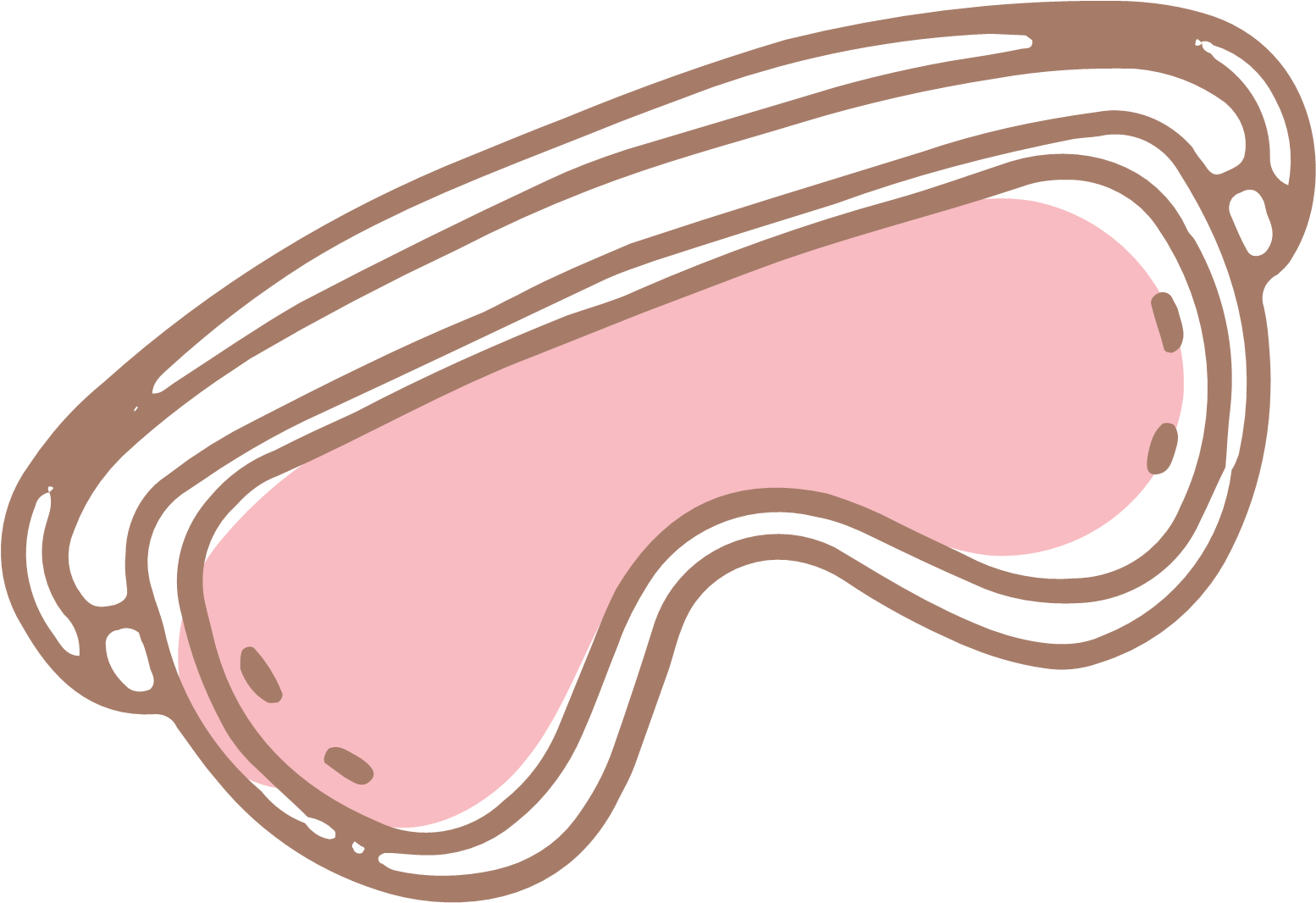 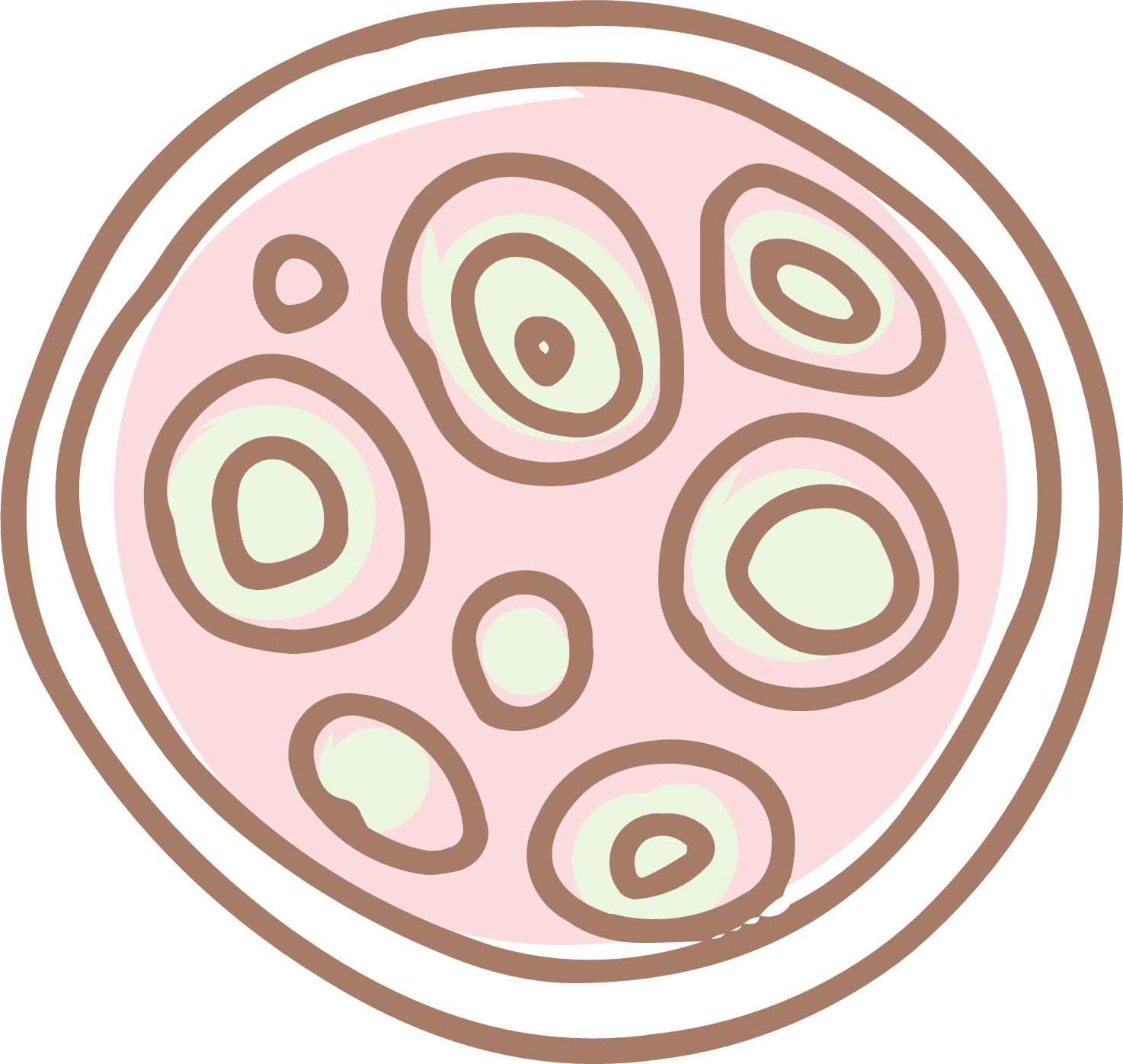 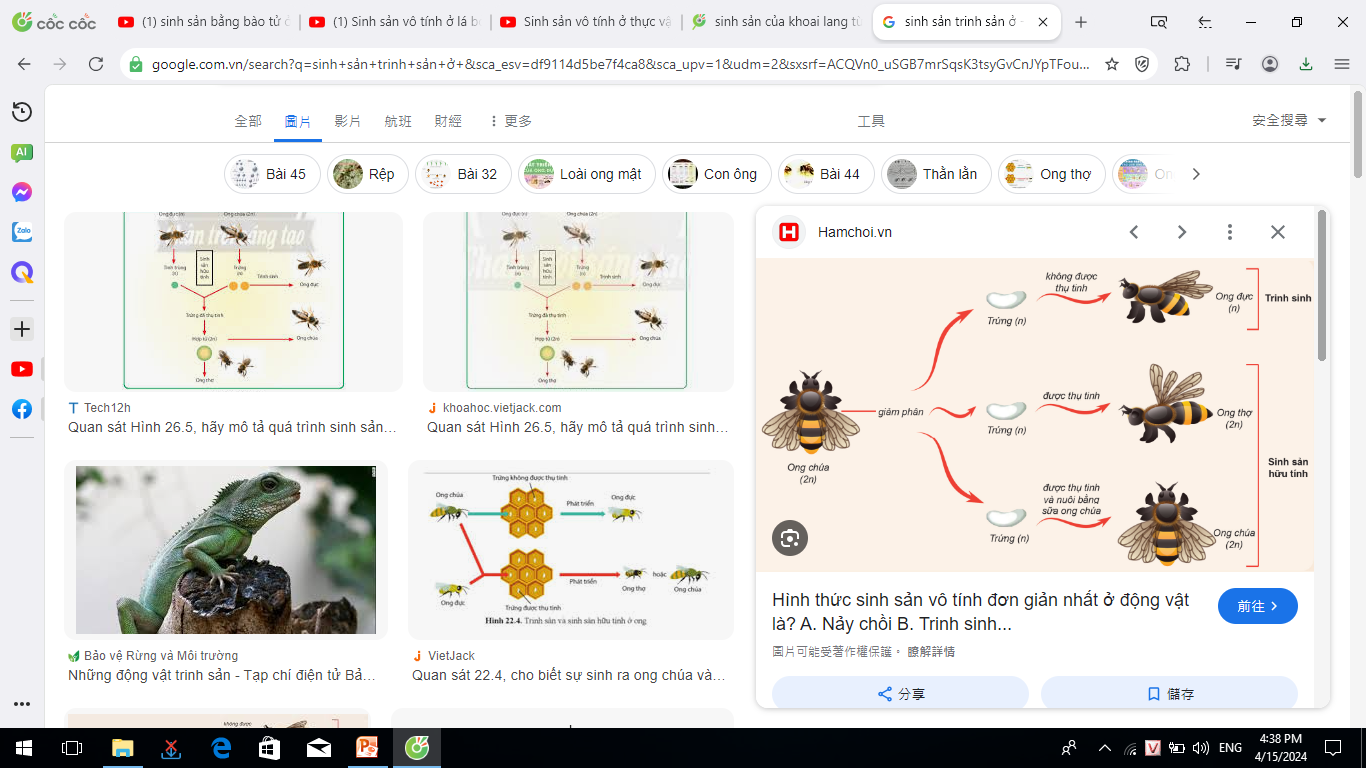 3. CÁC HÌNH THỨC SINH SẢN VÔ TÍNH Ở ĐỘNG VẬT
c. Trinh sản
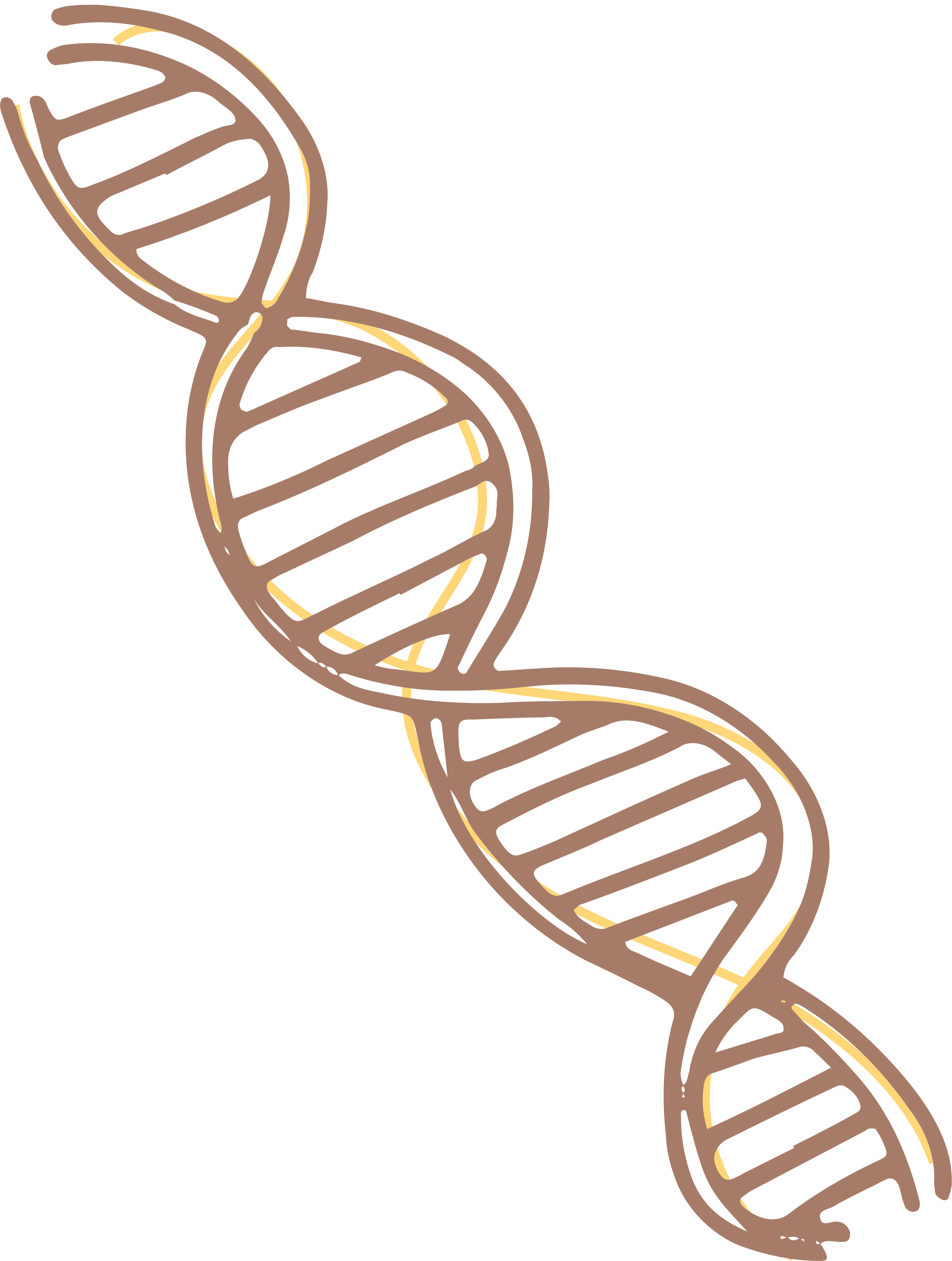 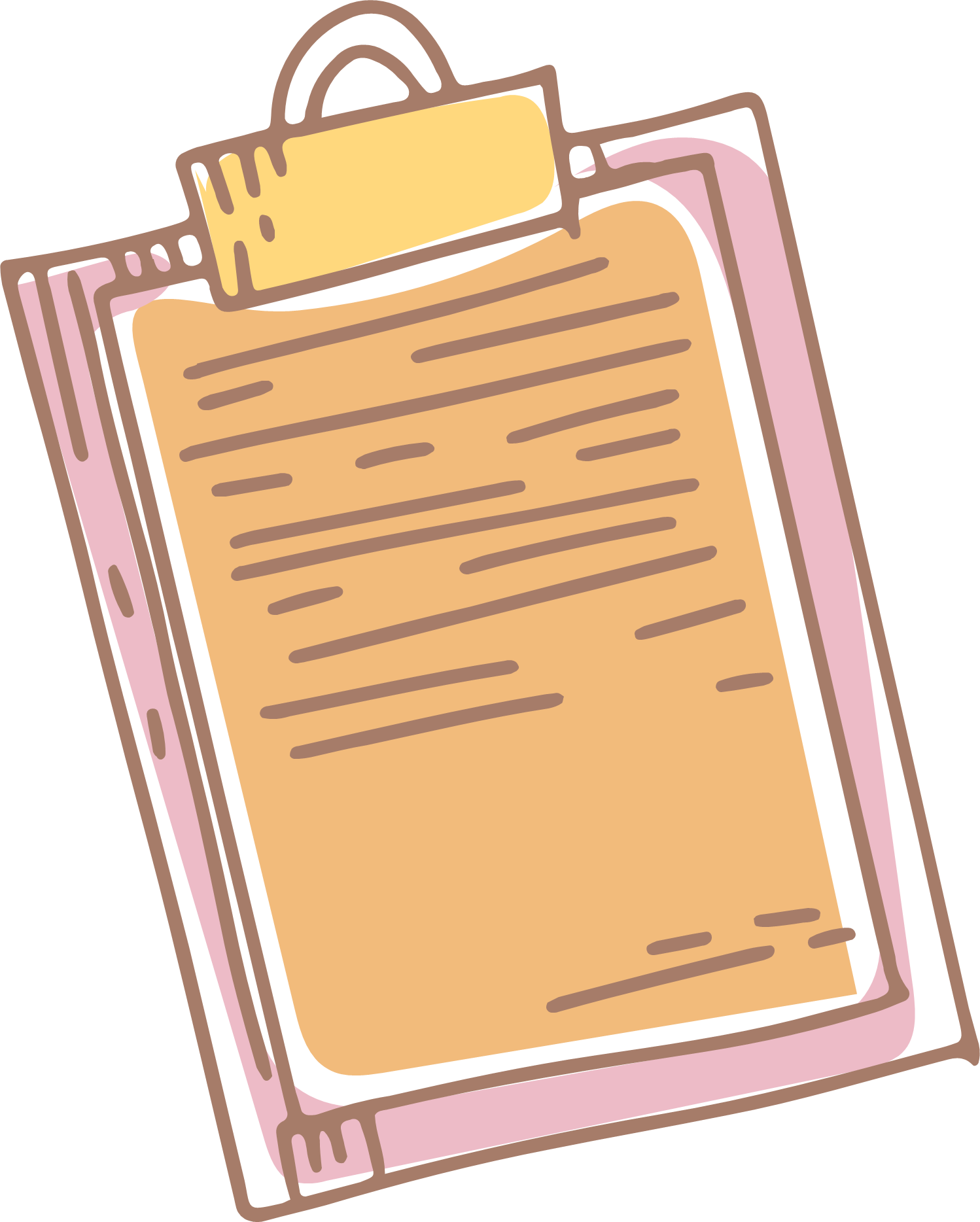 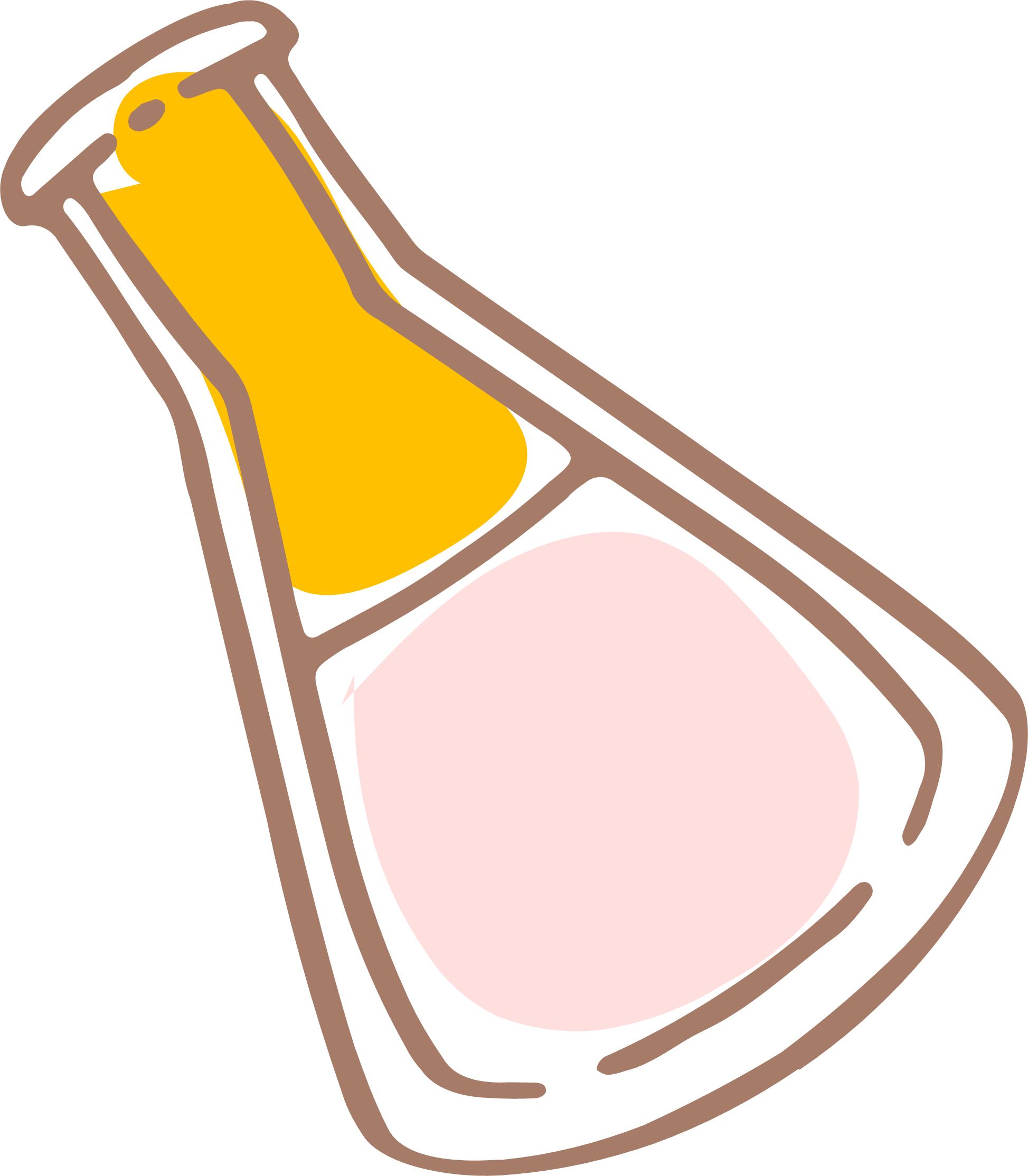 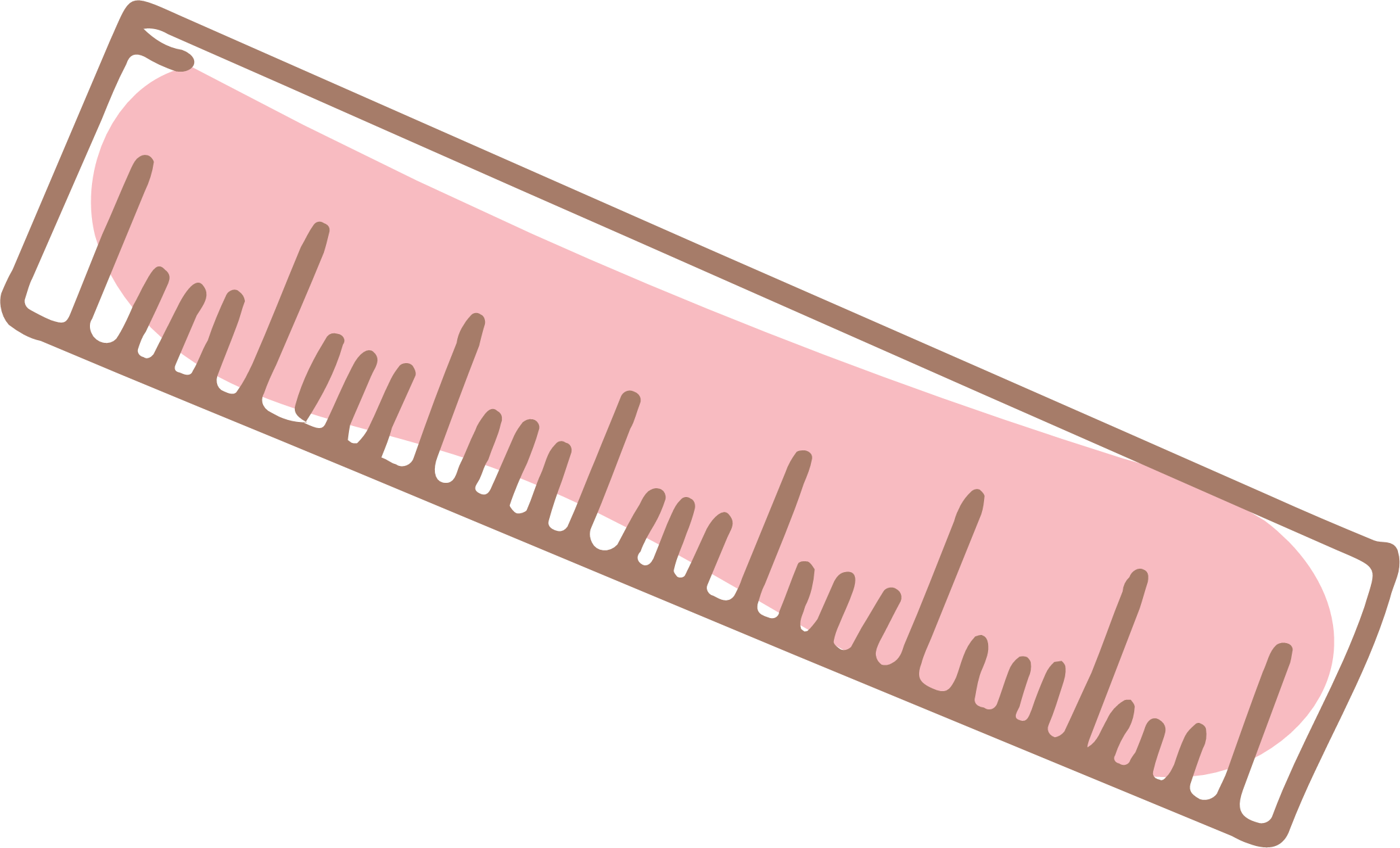 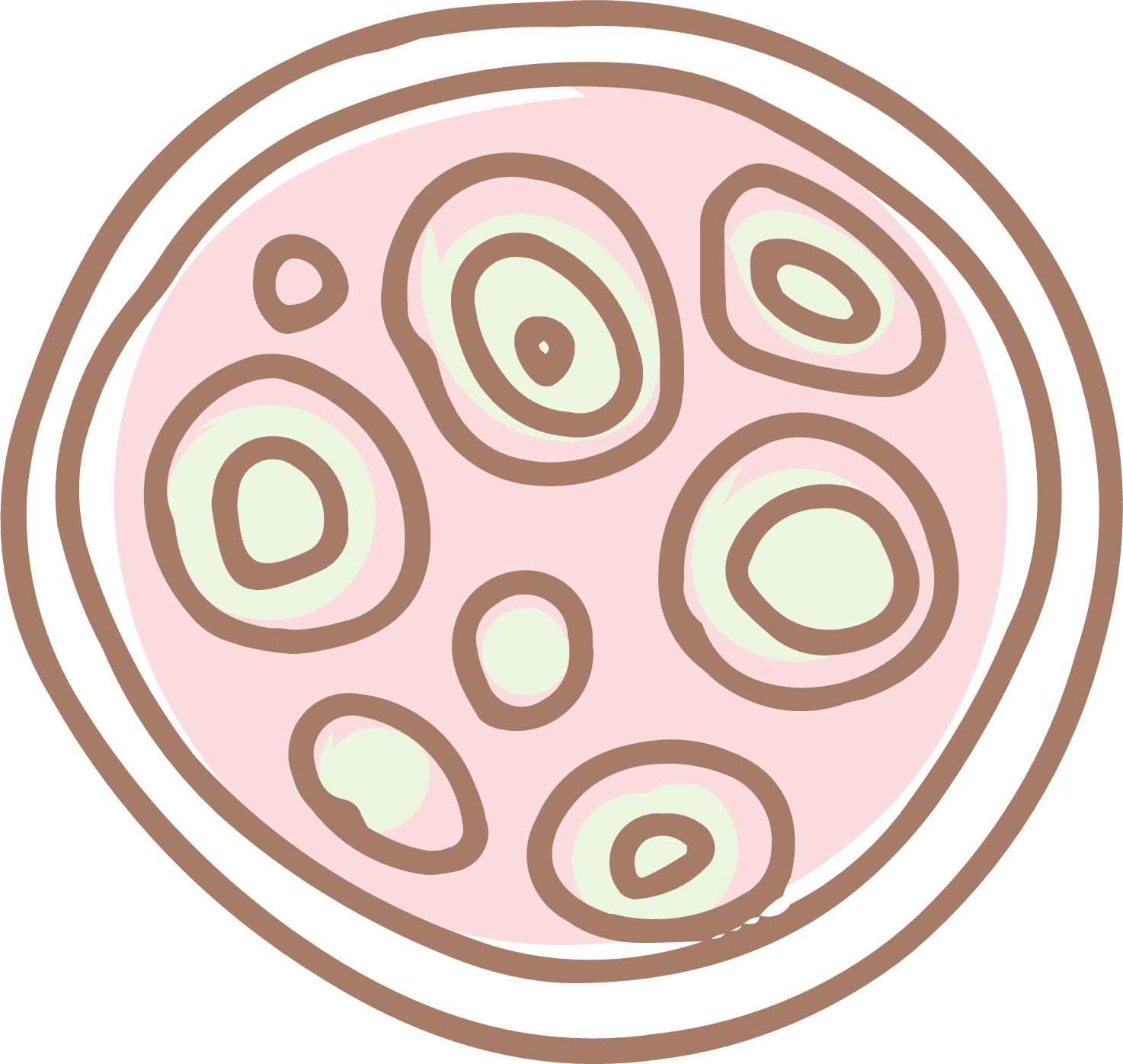 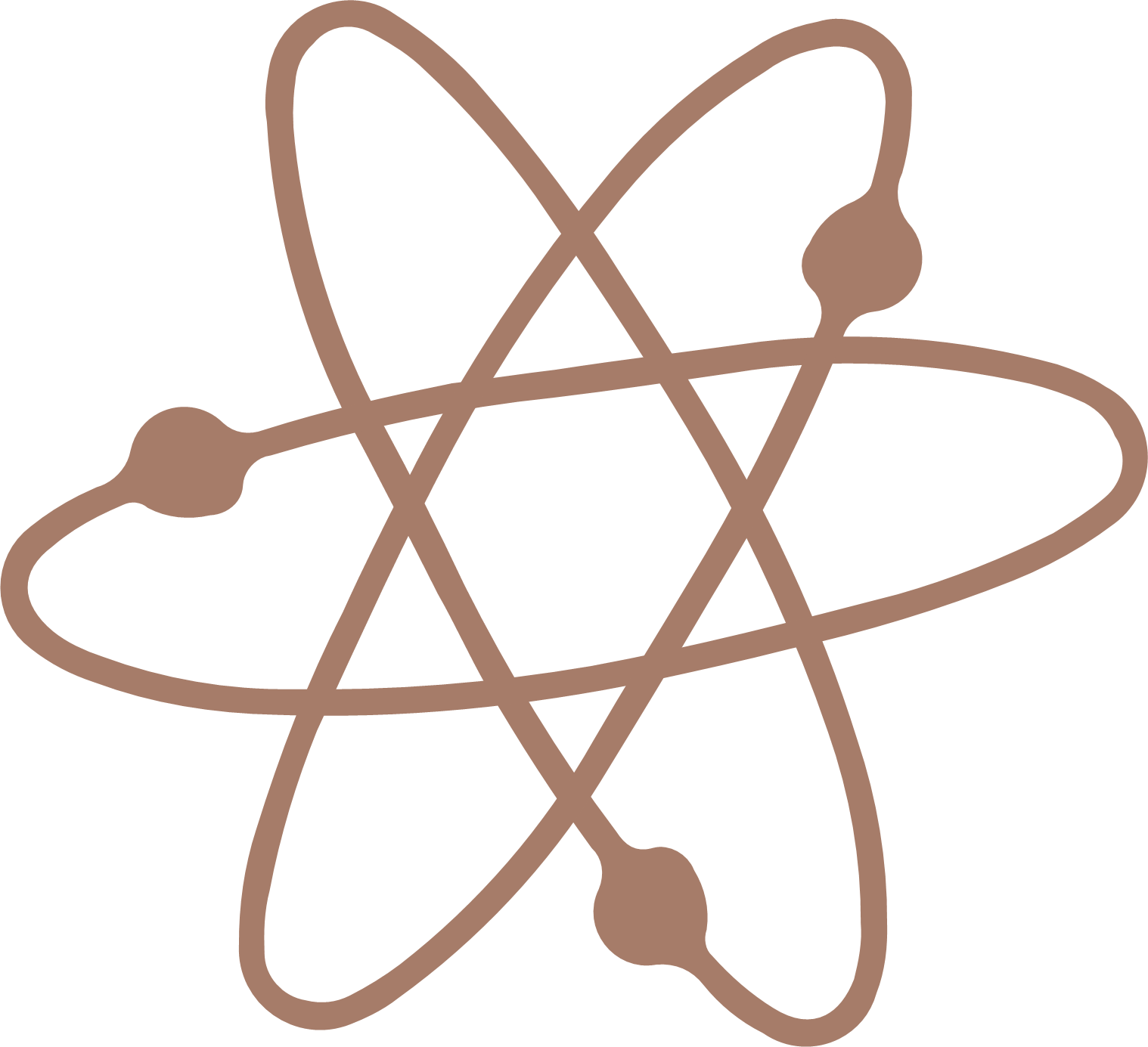 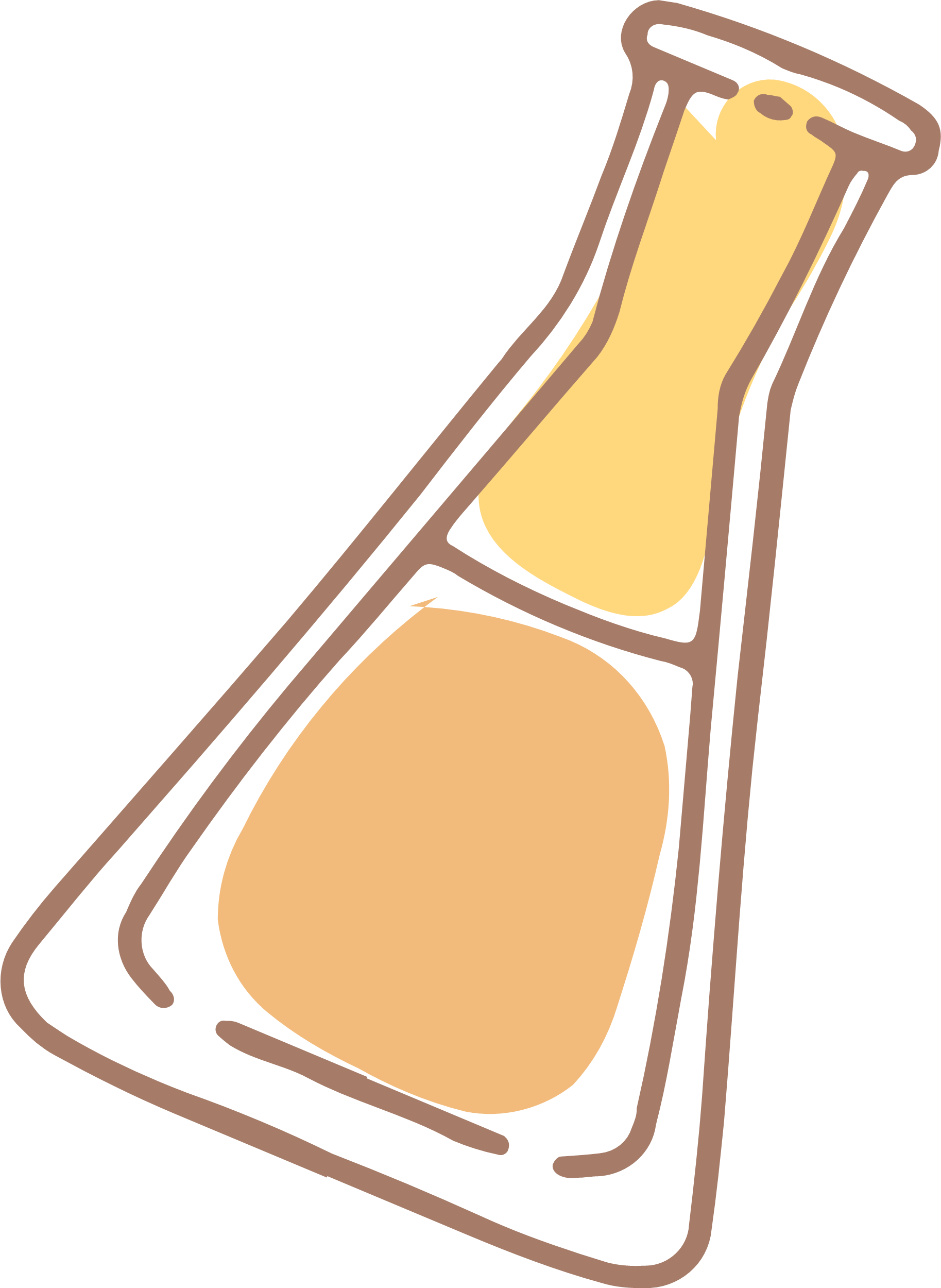 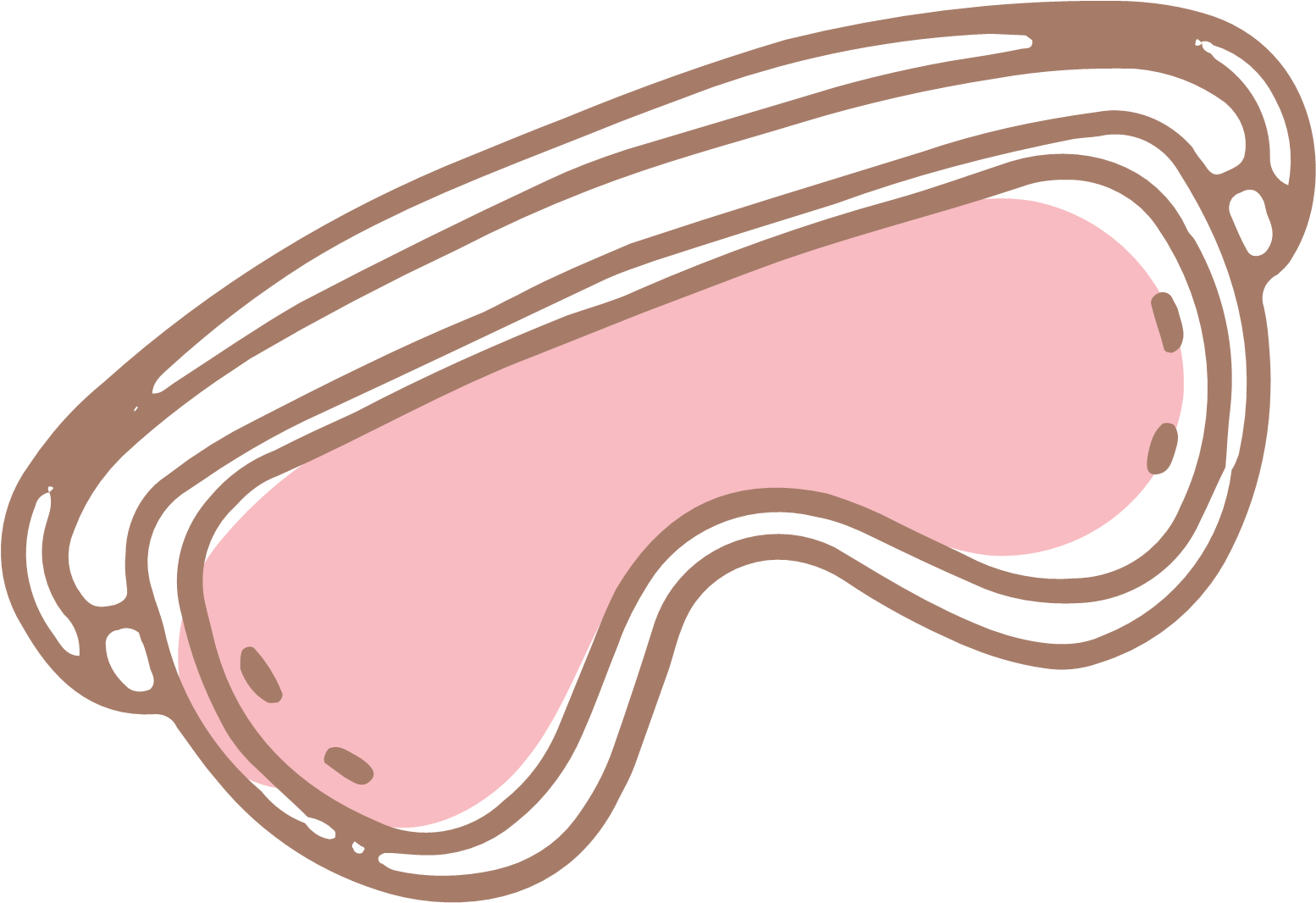 Câu hỏi: Đọc thông tin ở mục 3 và hoàn thành bảng theo mẫu dưới đây:
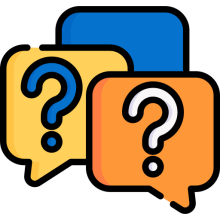 Đặc điểm
Hình thức
sinh sản
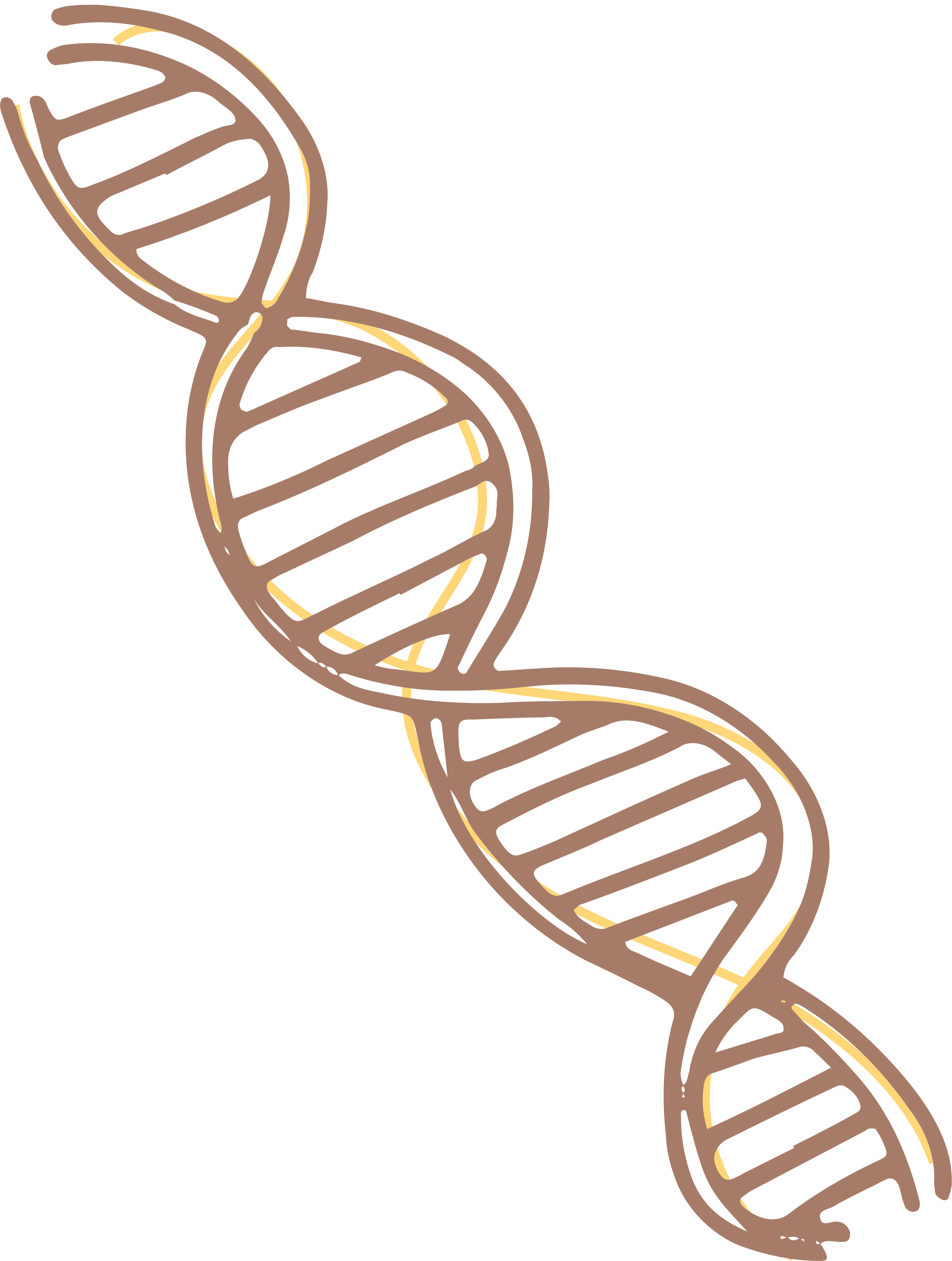 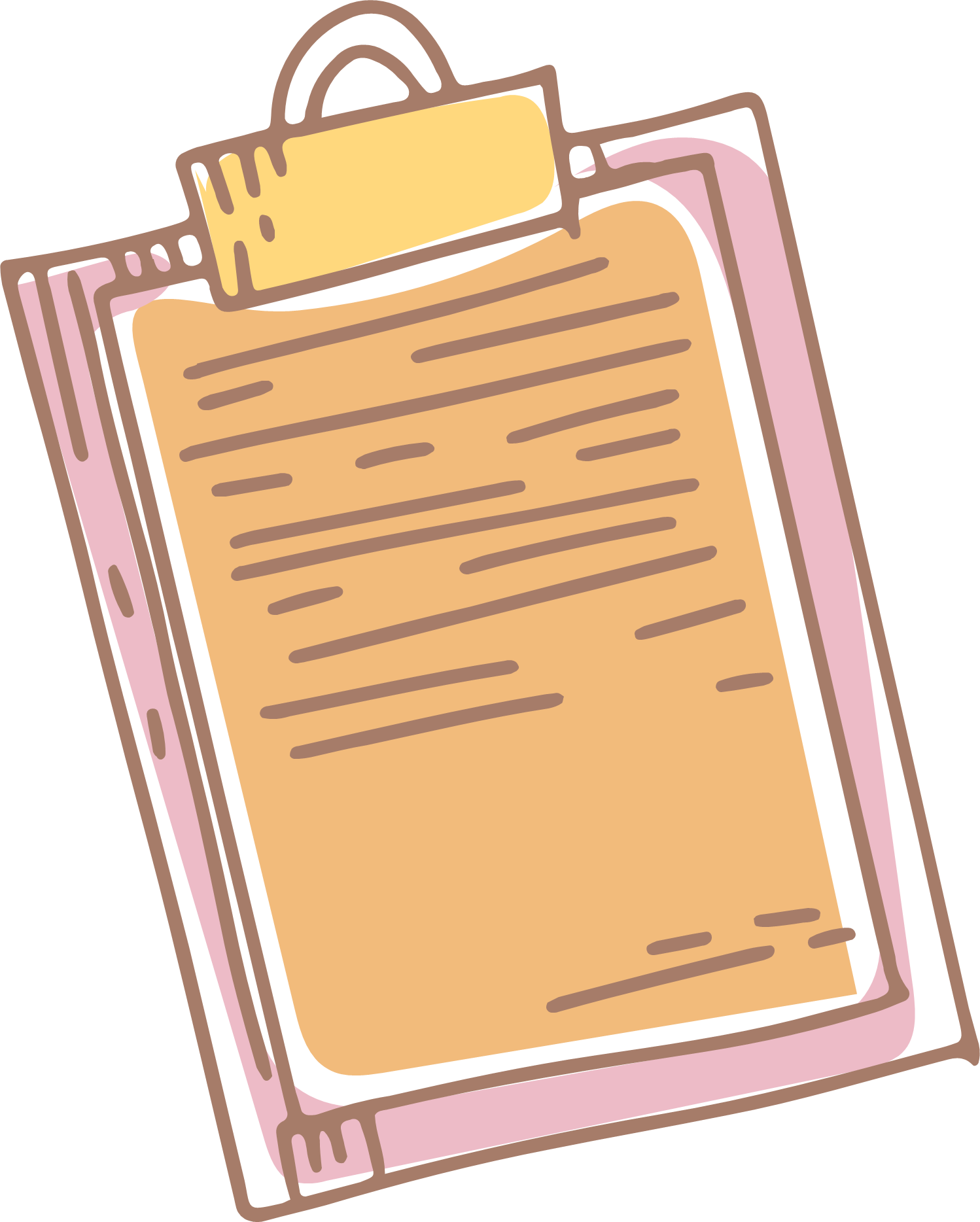 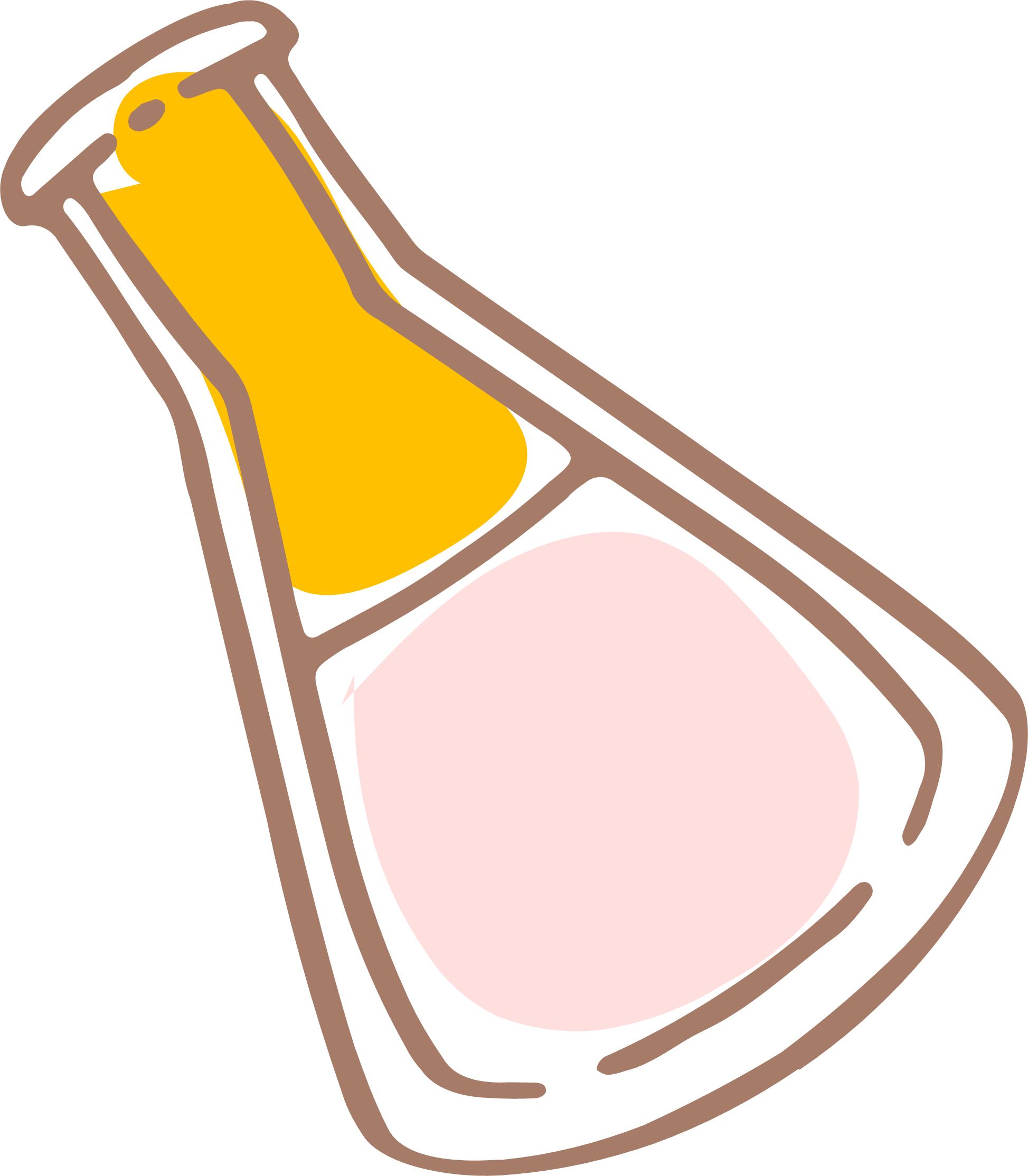 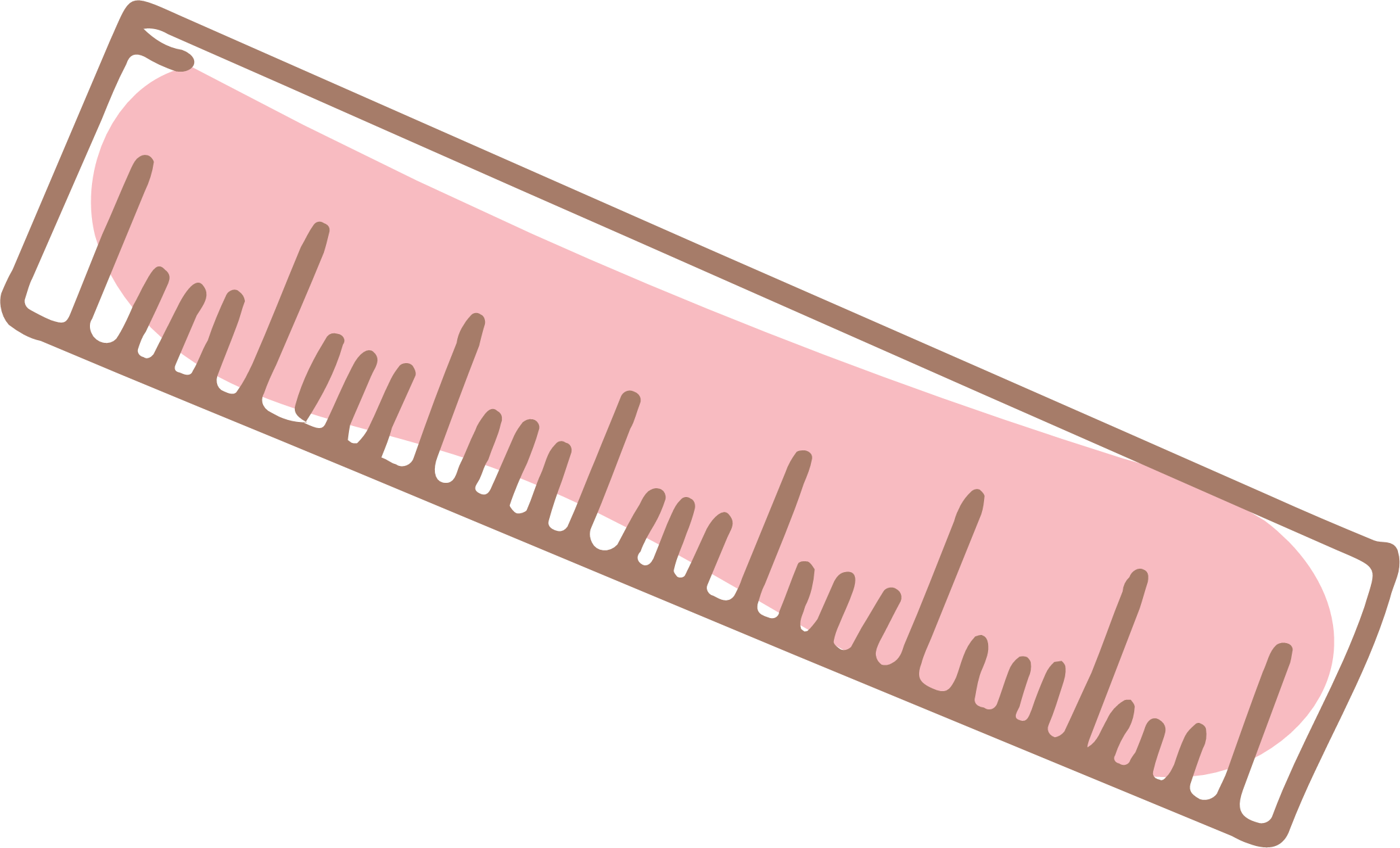 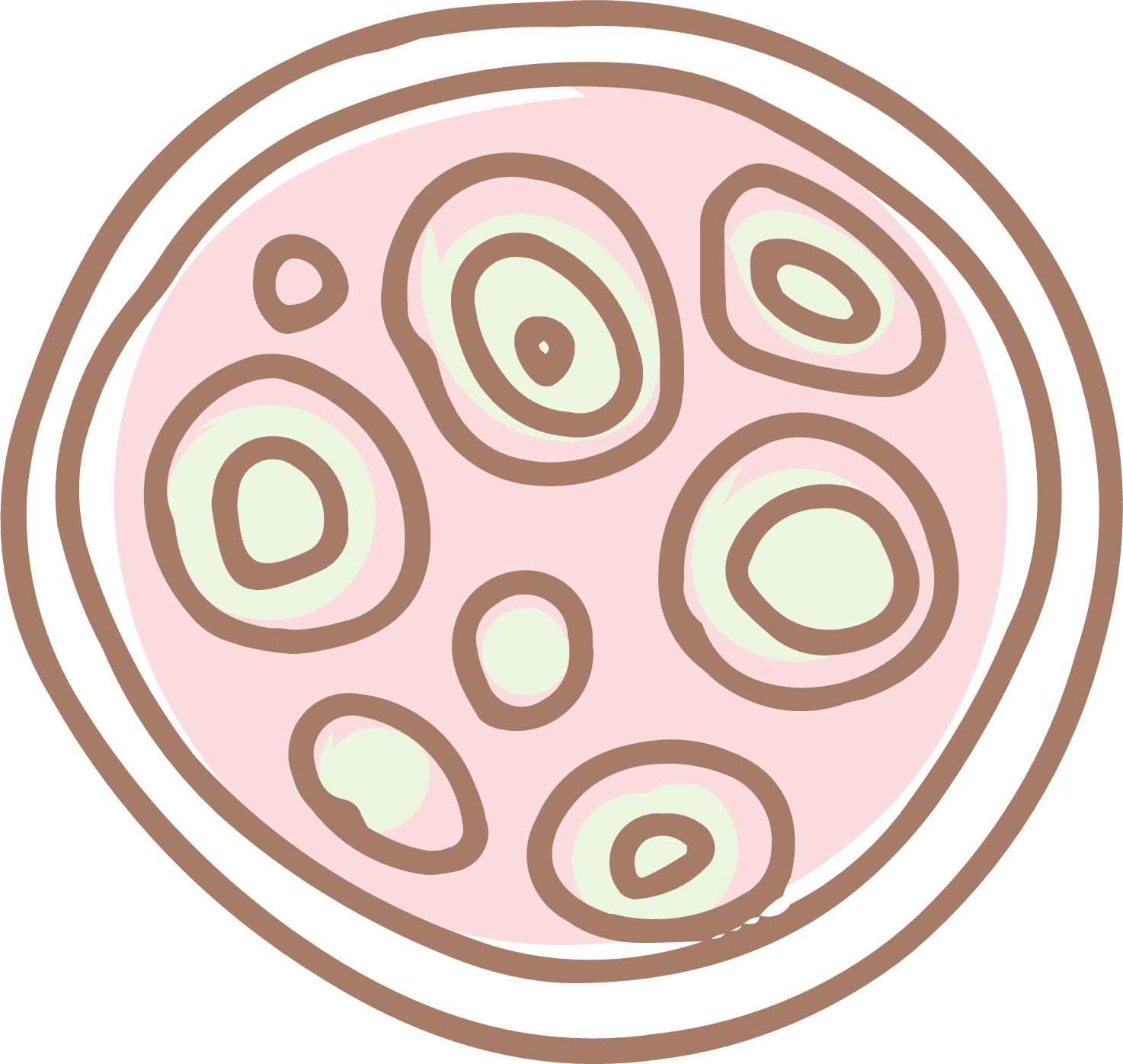 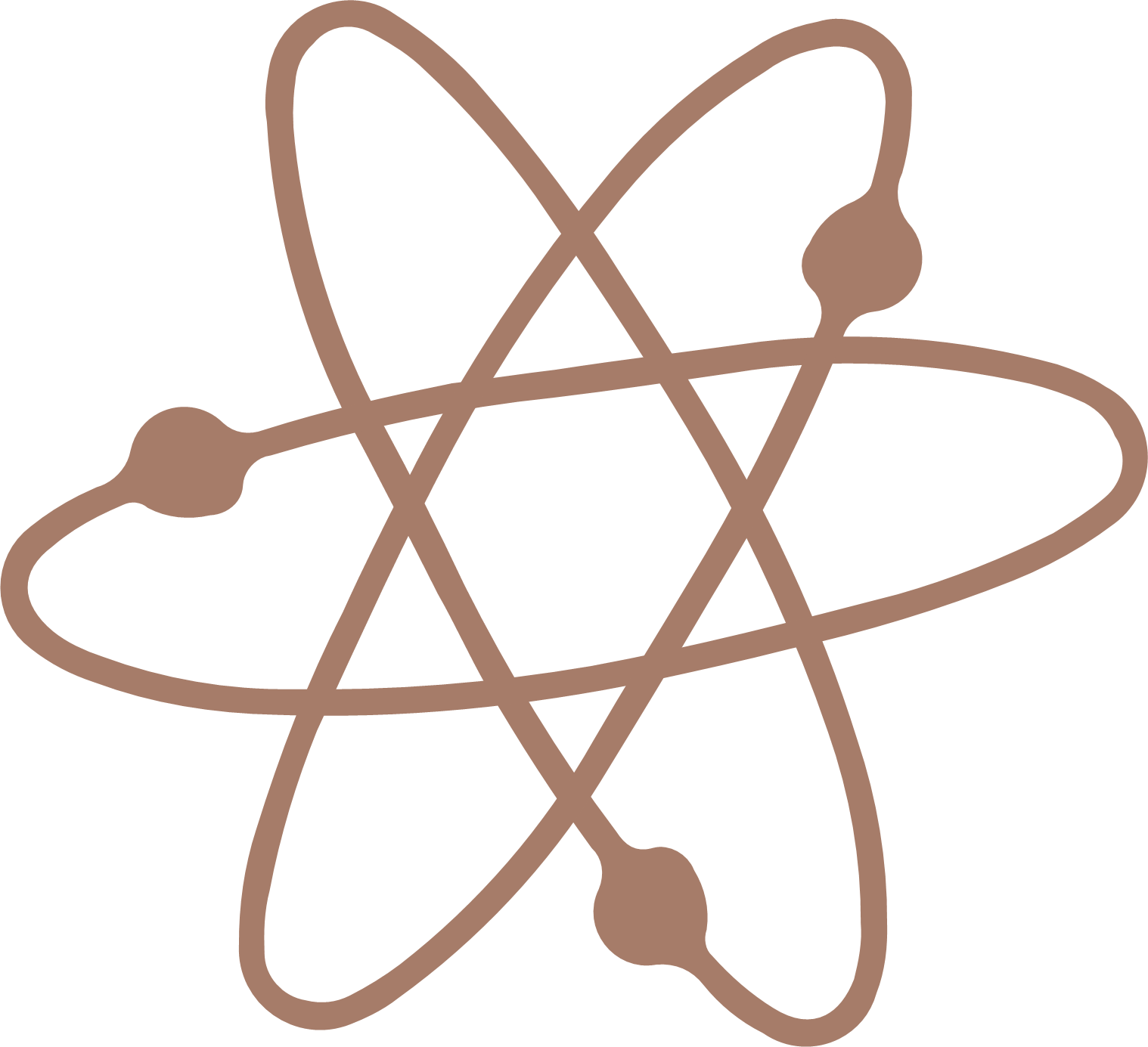 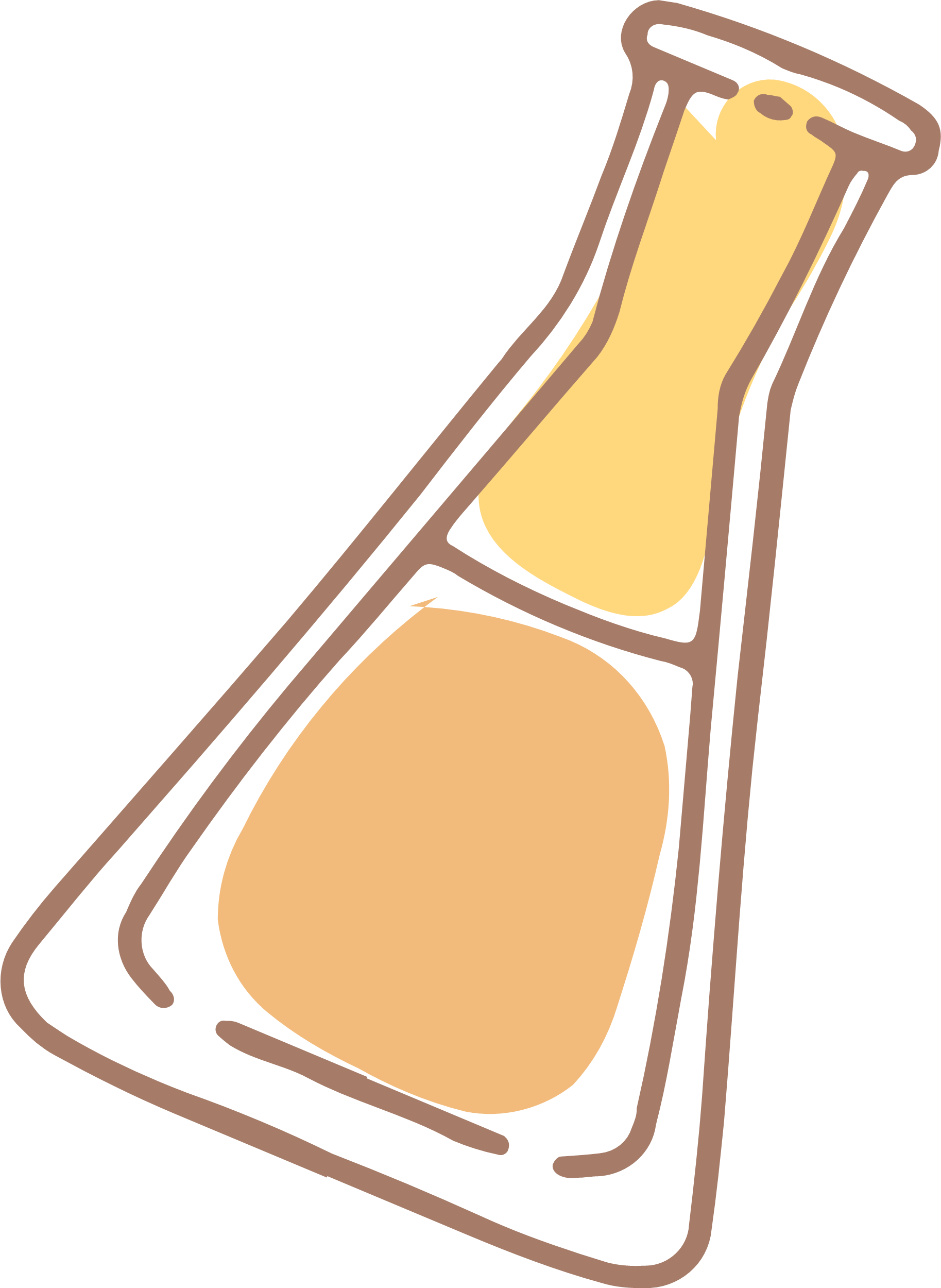 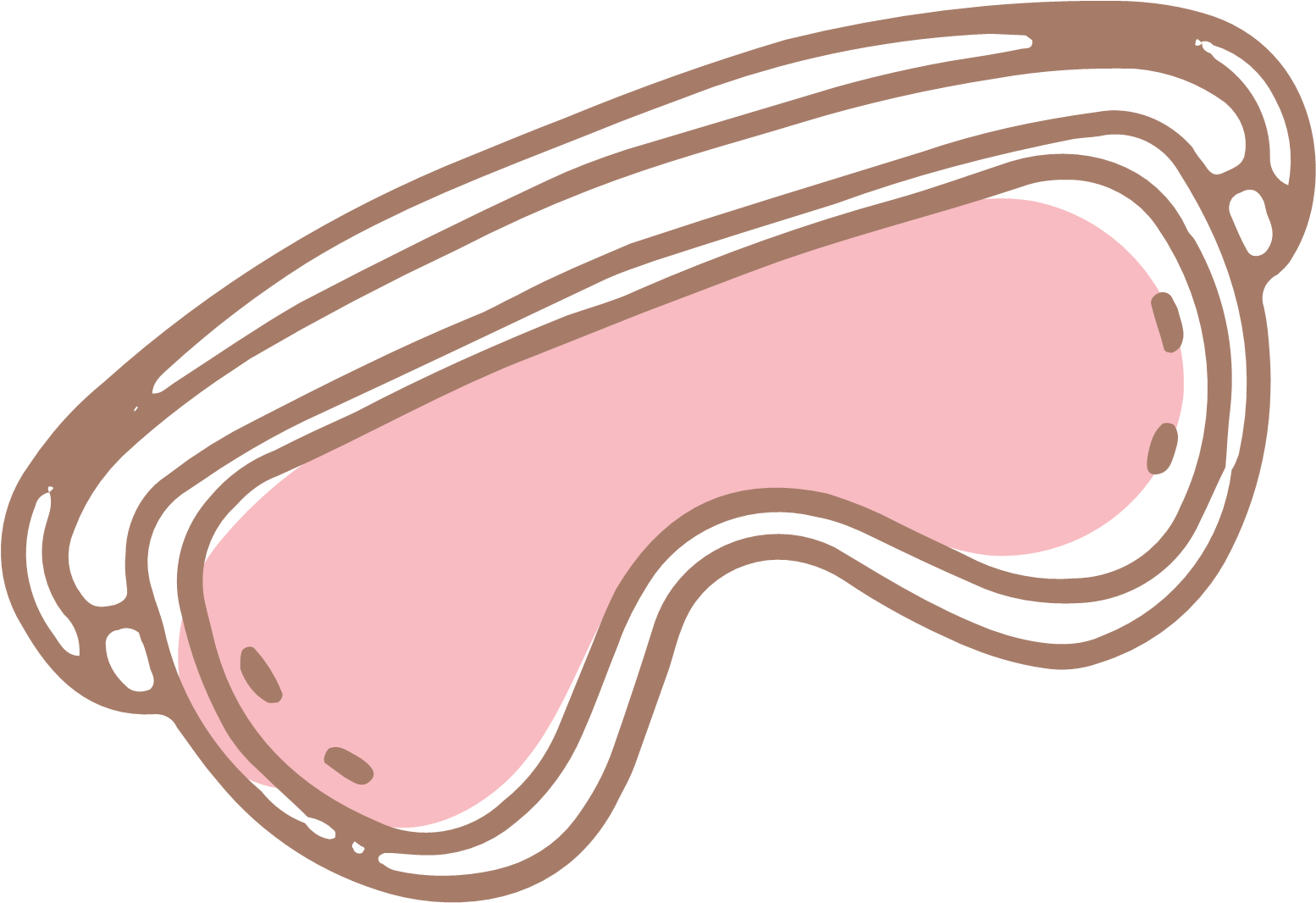 Đặc điểm
Hình thức
sinh sản
Là hình thức sinh sản “chồi” được mọc ra từ cơ thể mẹ, lớn dần lên và tách ra khỏi cơ thể mẹ thành cơ thể mới hoặc vẫn dínhh với cơ thể mẹ tạo thành tập đoàn
Không có sự kết hợp của giao tử đực và giao tử cái, các cá thể con sinh ra giống hệt nhau và giống hệt mẹ về di truyền.
Mỗi mảnh nhỏ riêng biệt của cơ thể mẹ phát triển thành một cơ thể mới hoàn chỉnh
Tế bào trứng không thụ tinh phát triển thành cơ thể mới
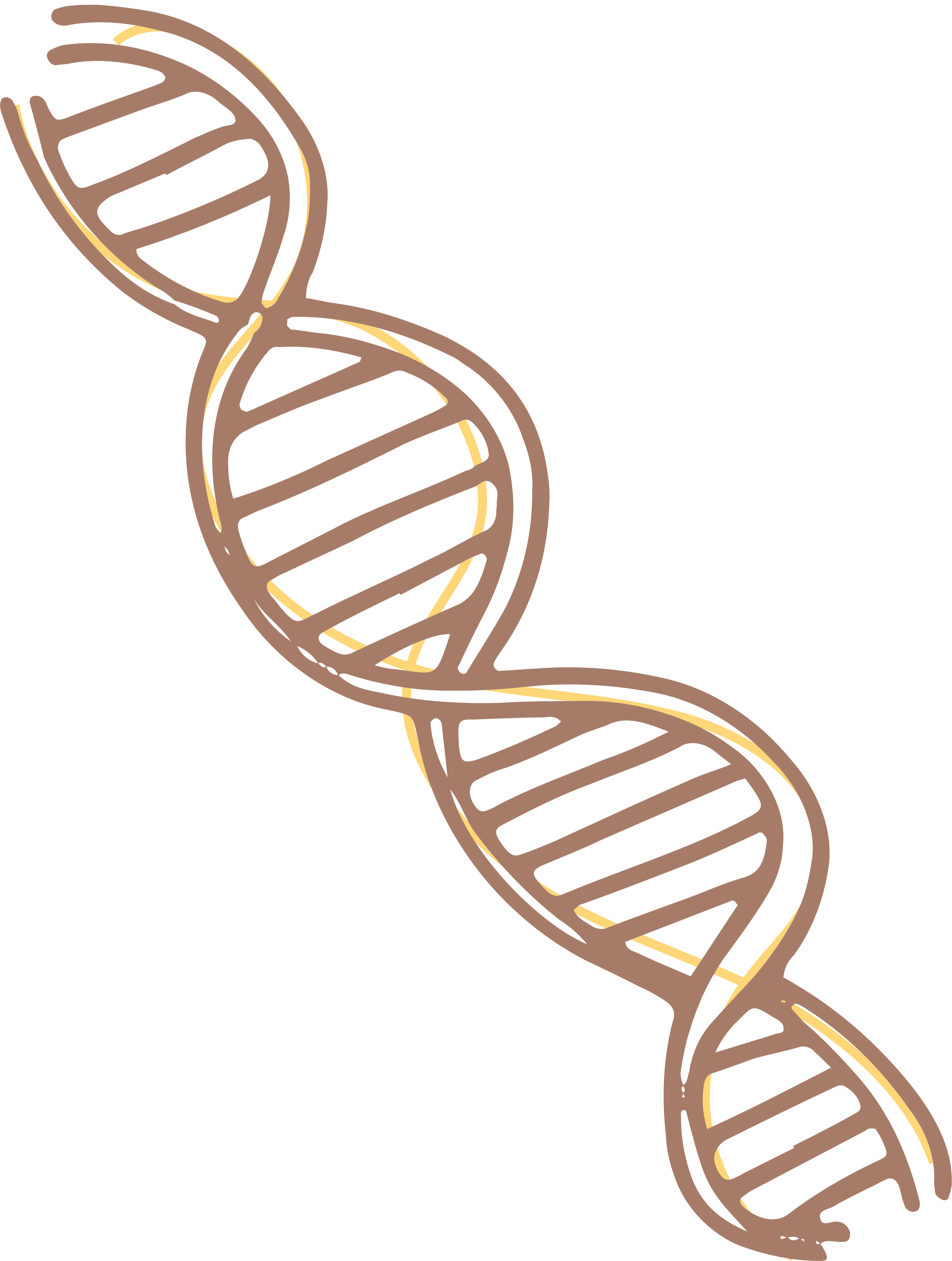 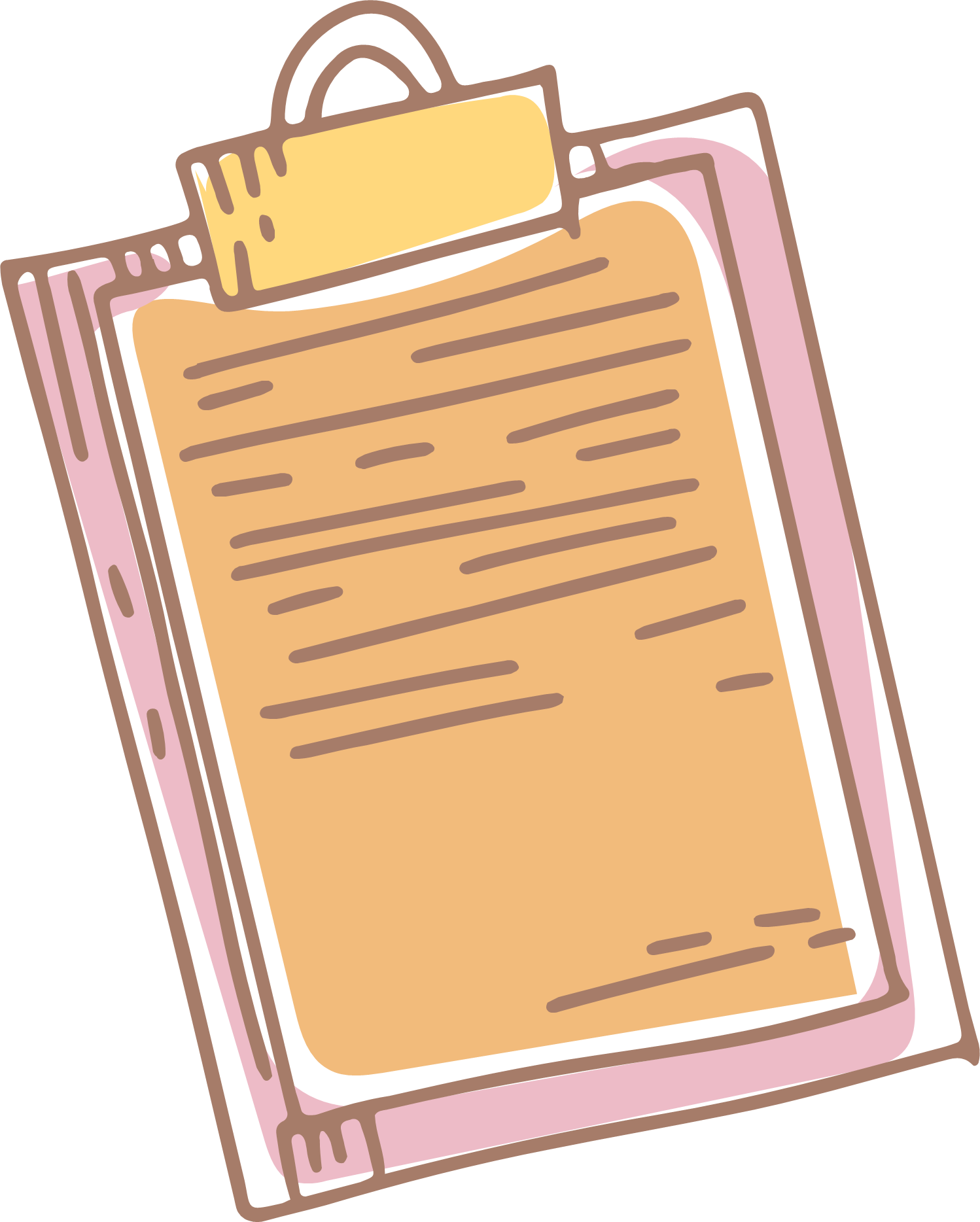 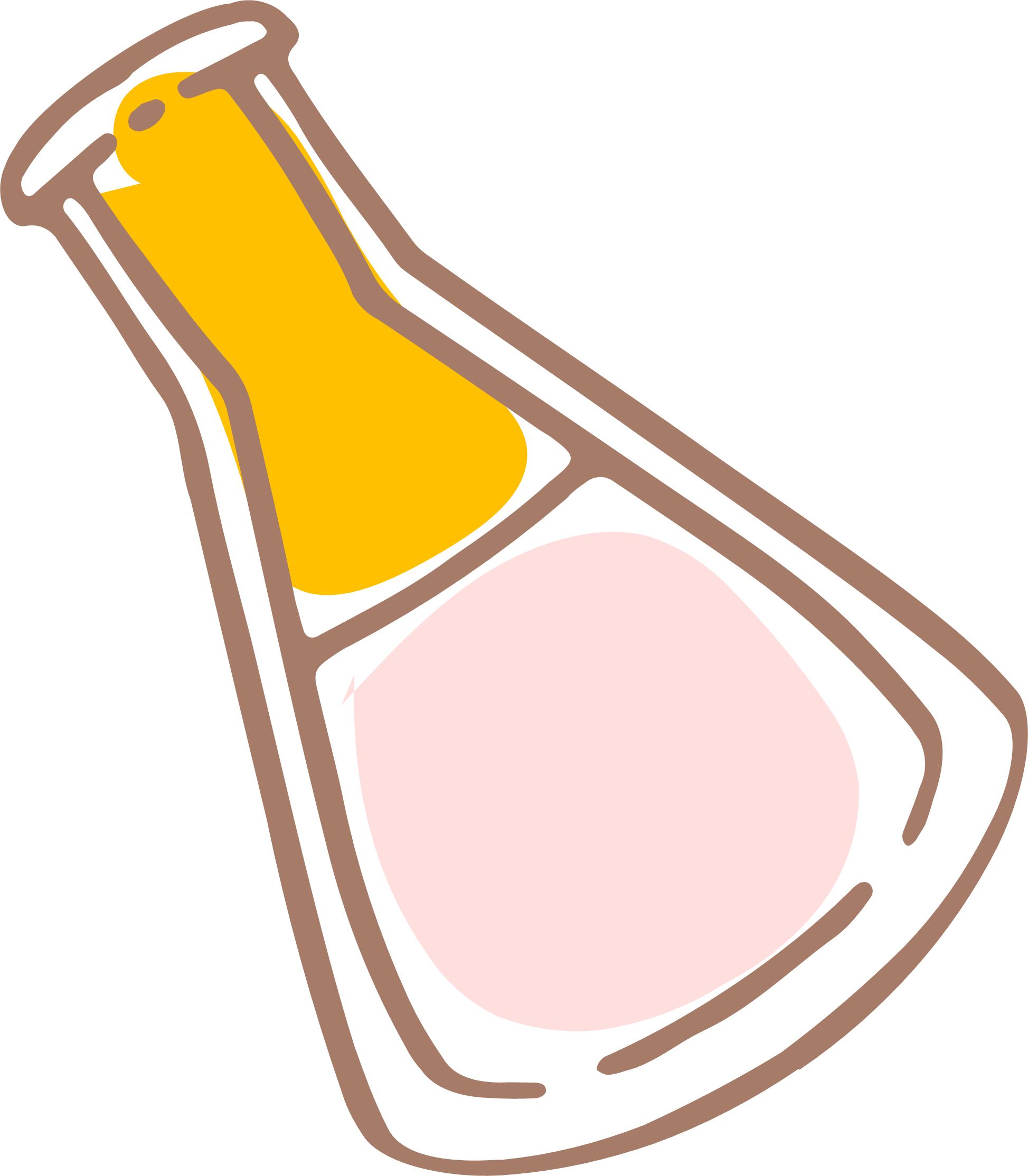 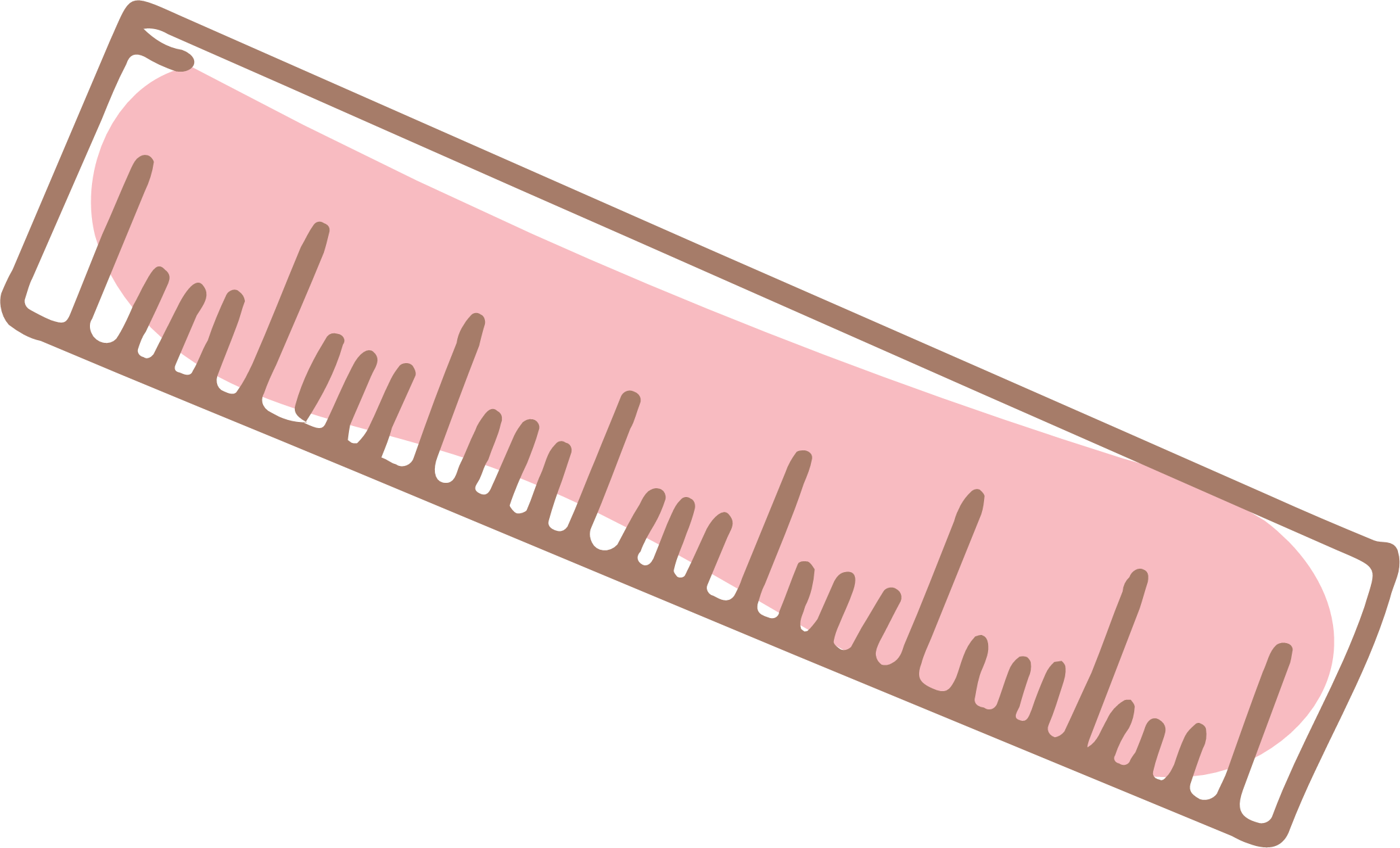 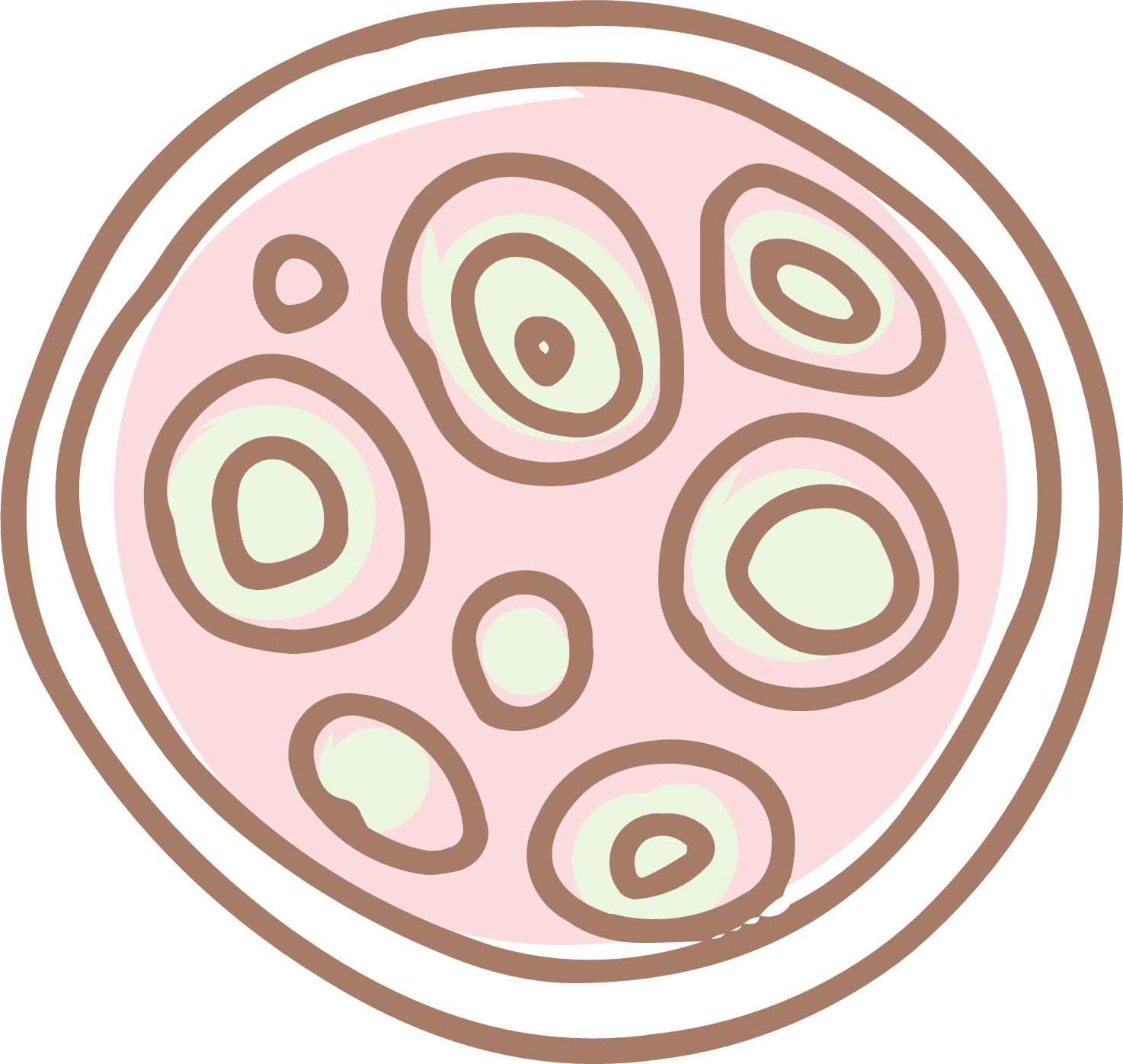 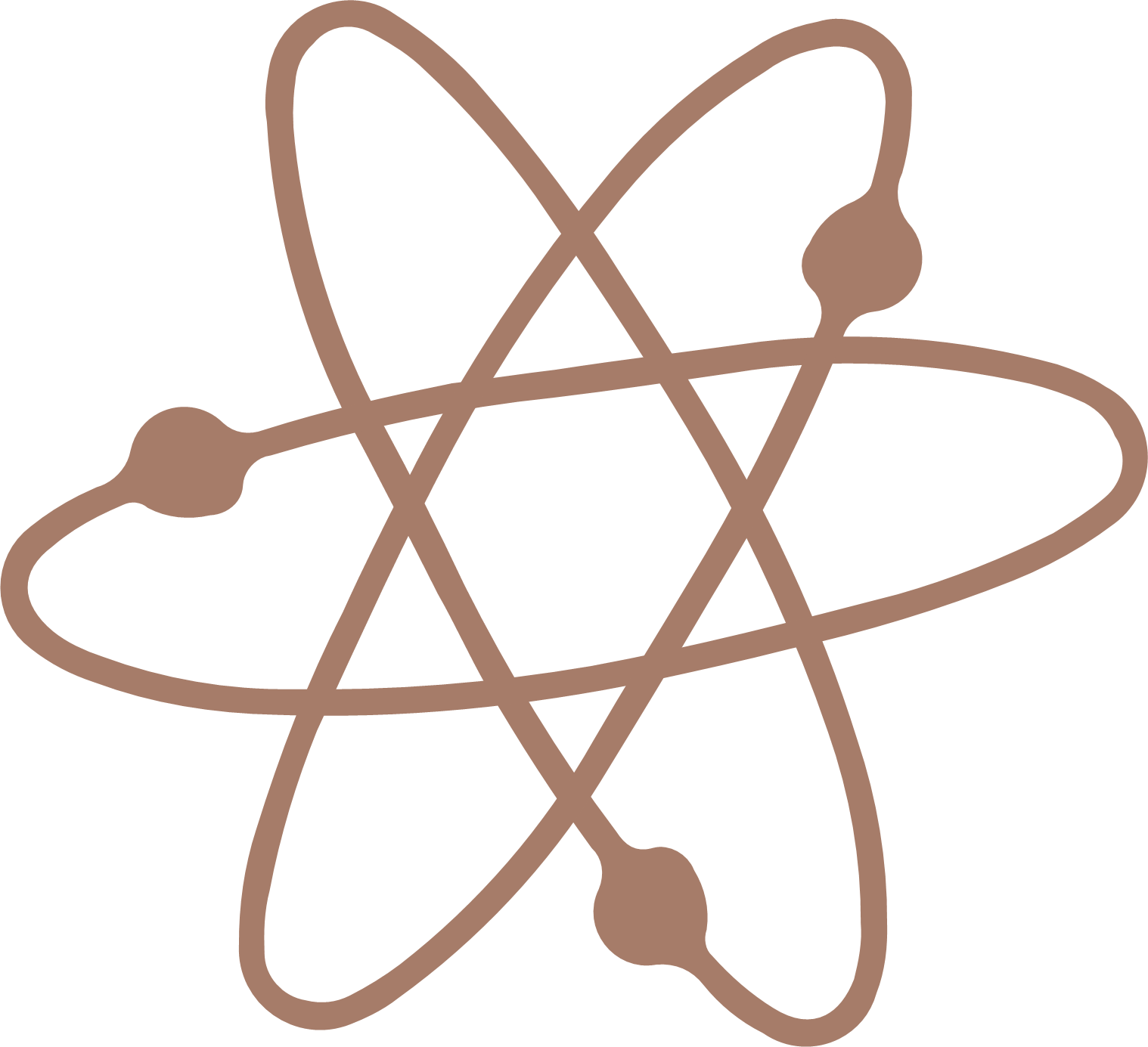 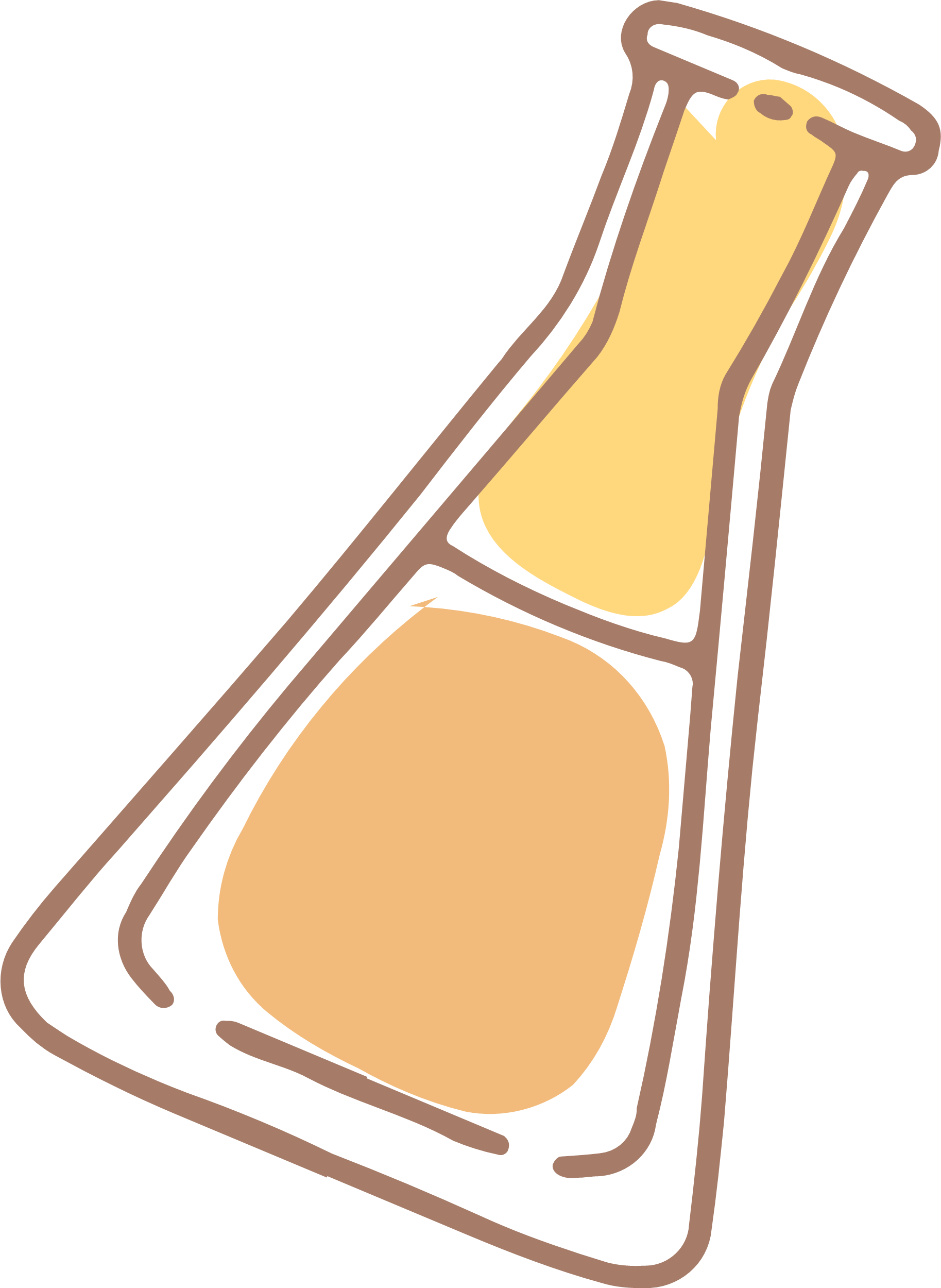 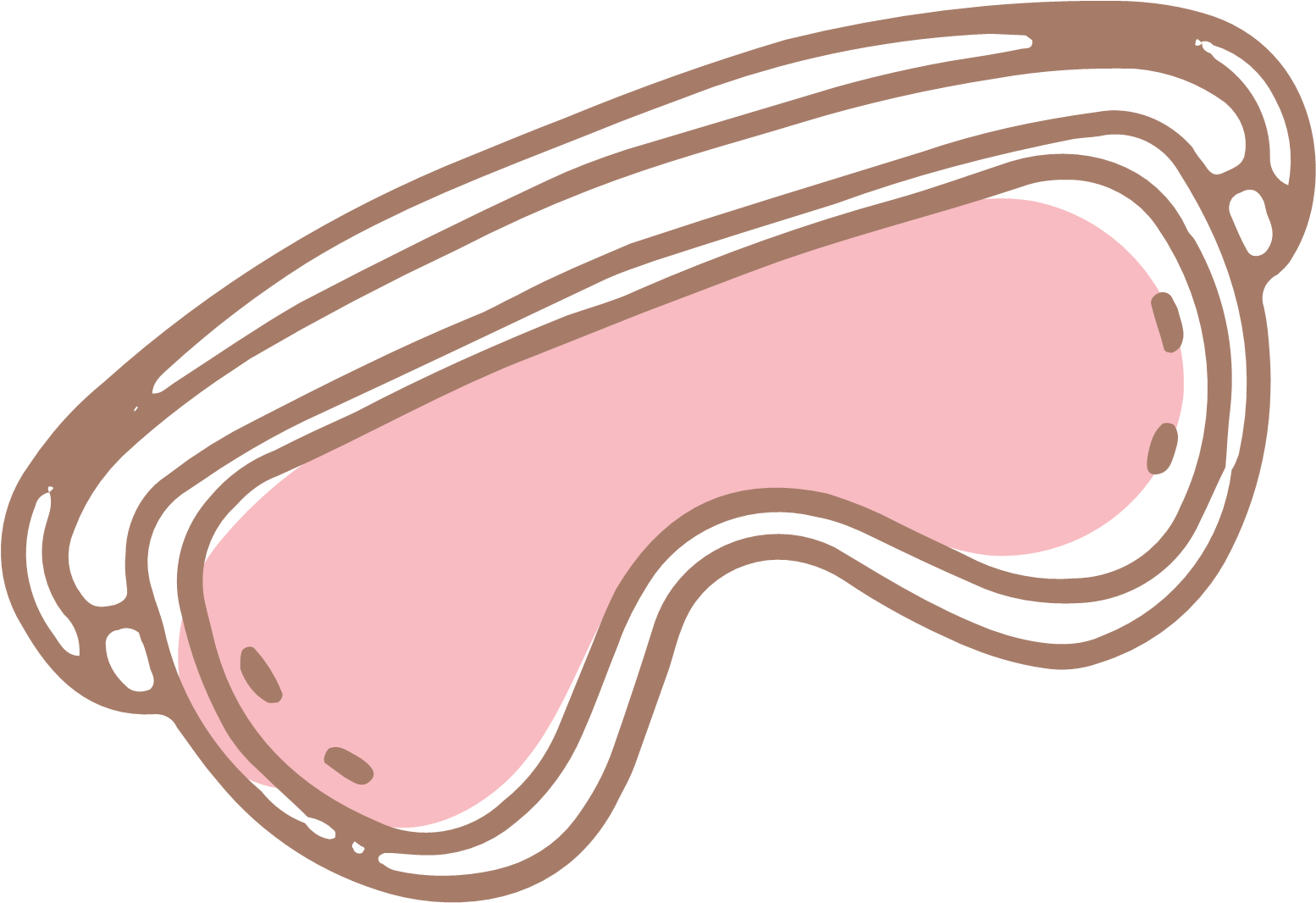 Nêu vai trò của sinh sản vô tính?
4. VAI TRÒ VÀ ỨNG DỤNG
CỦA SINH SẢN VÔ TÍNH
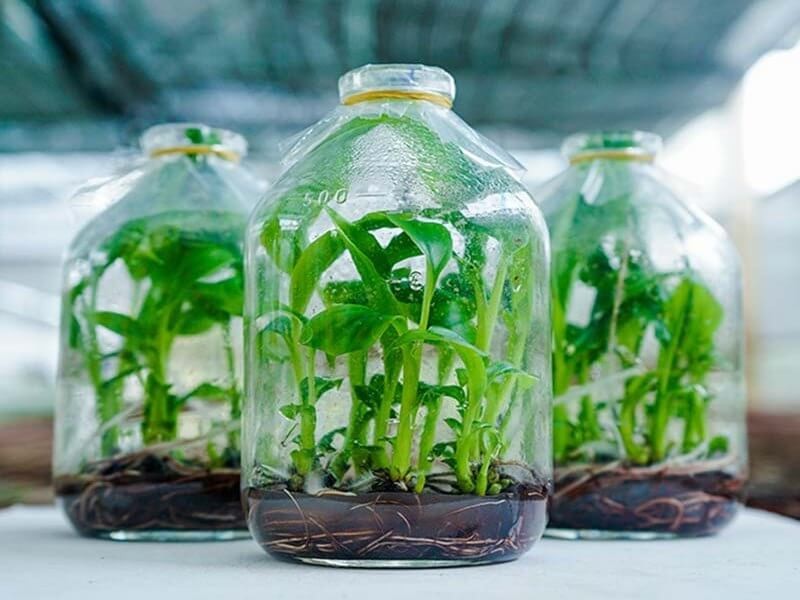 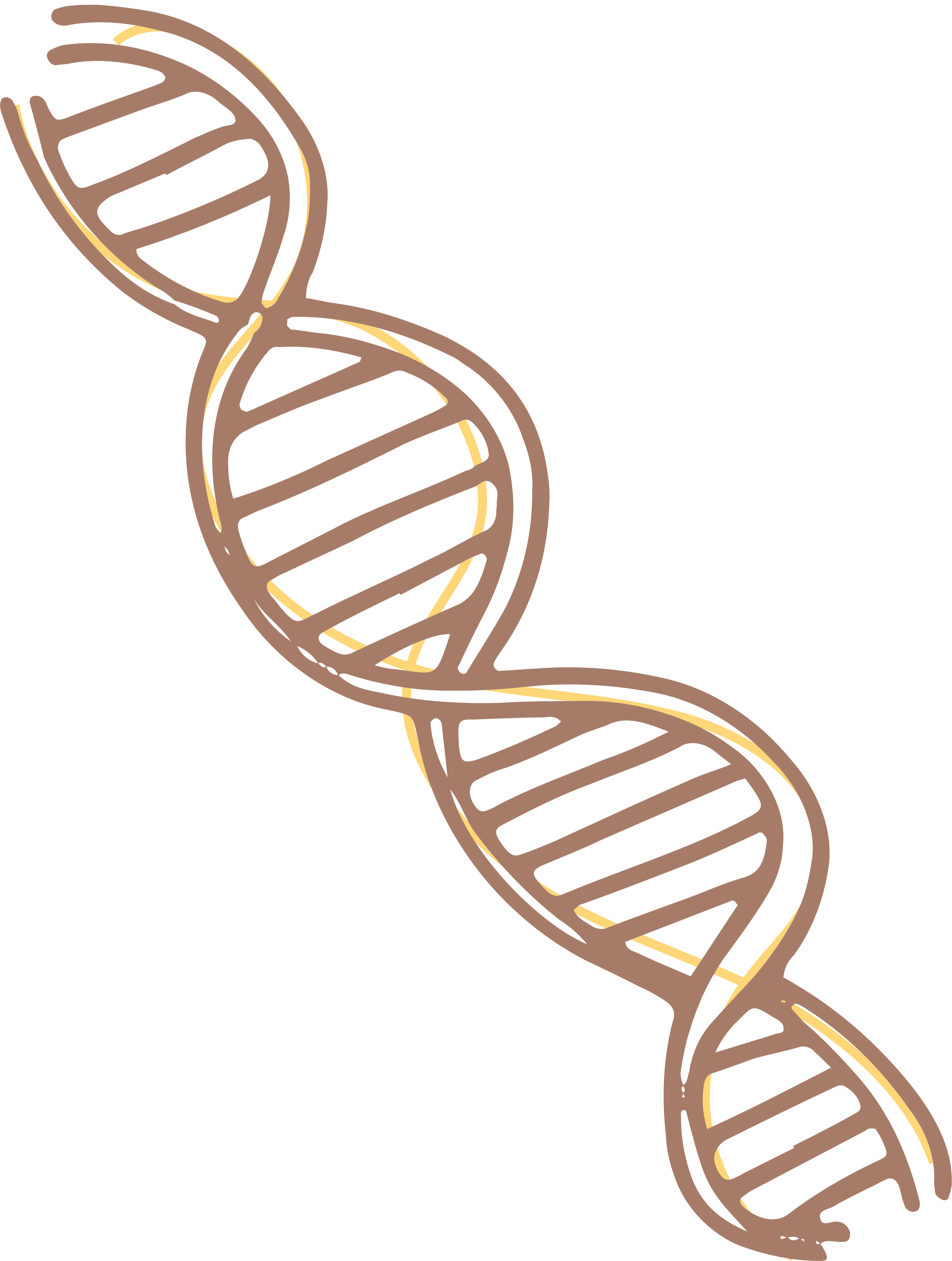 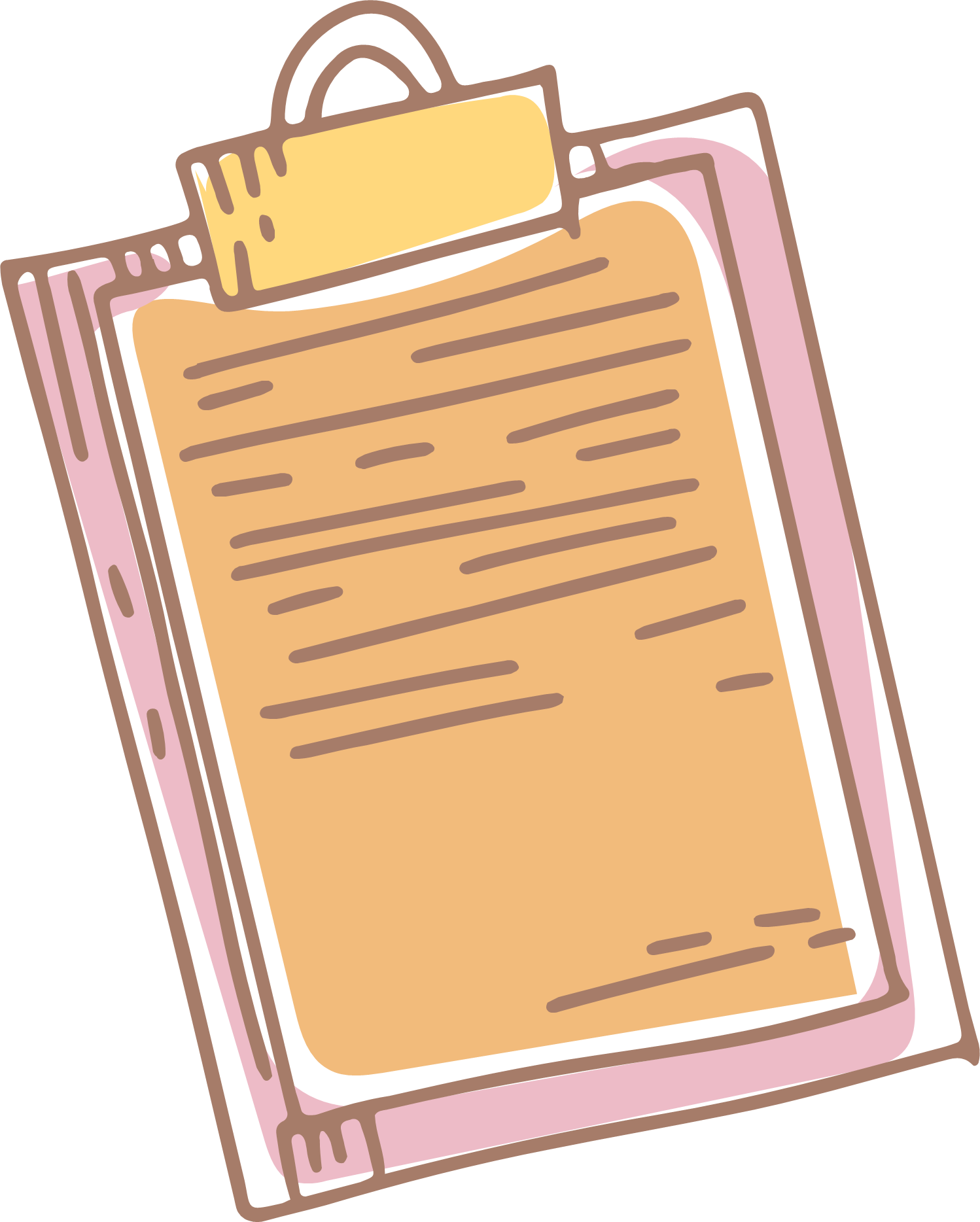 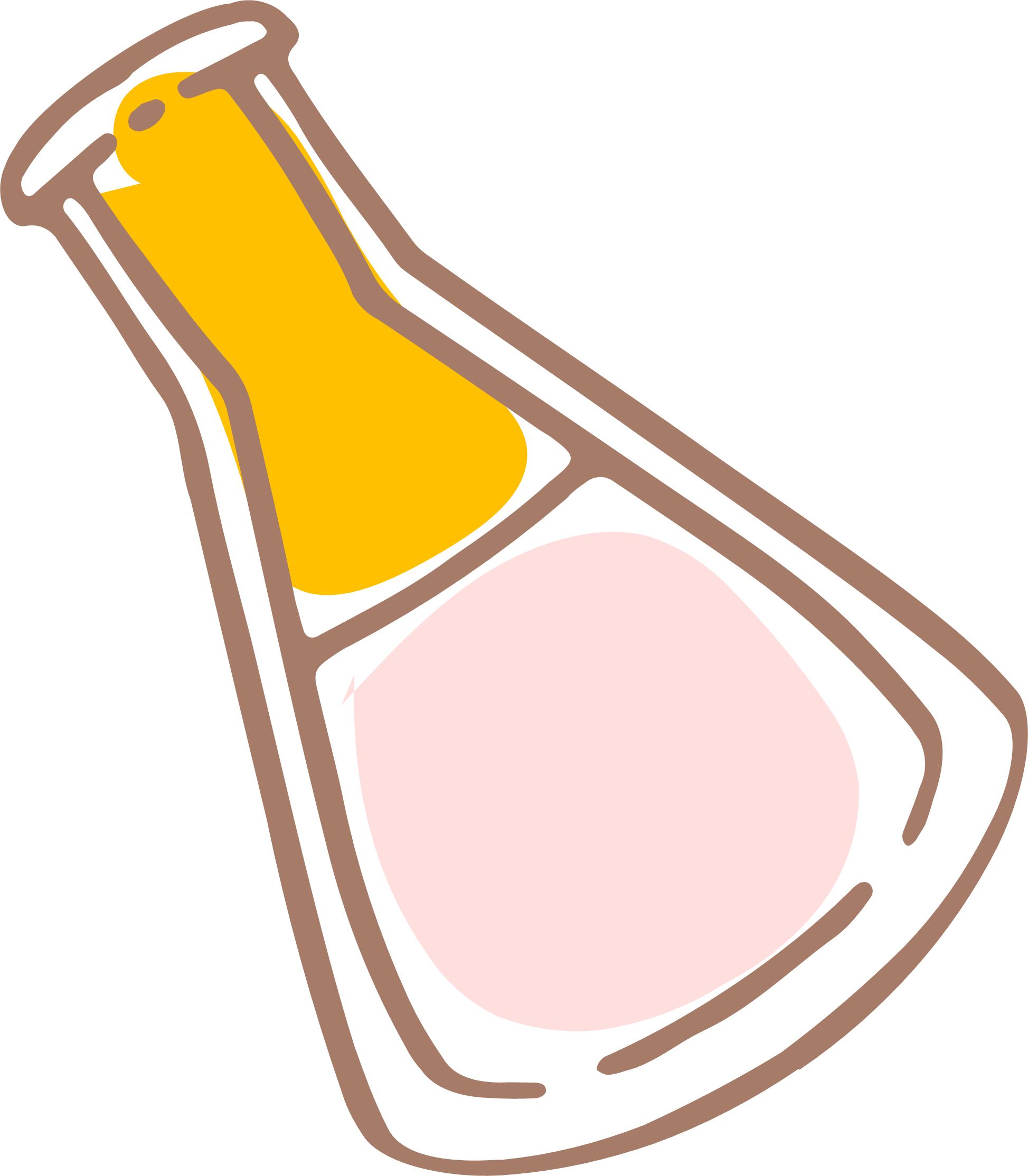 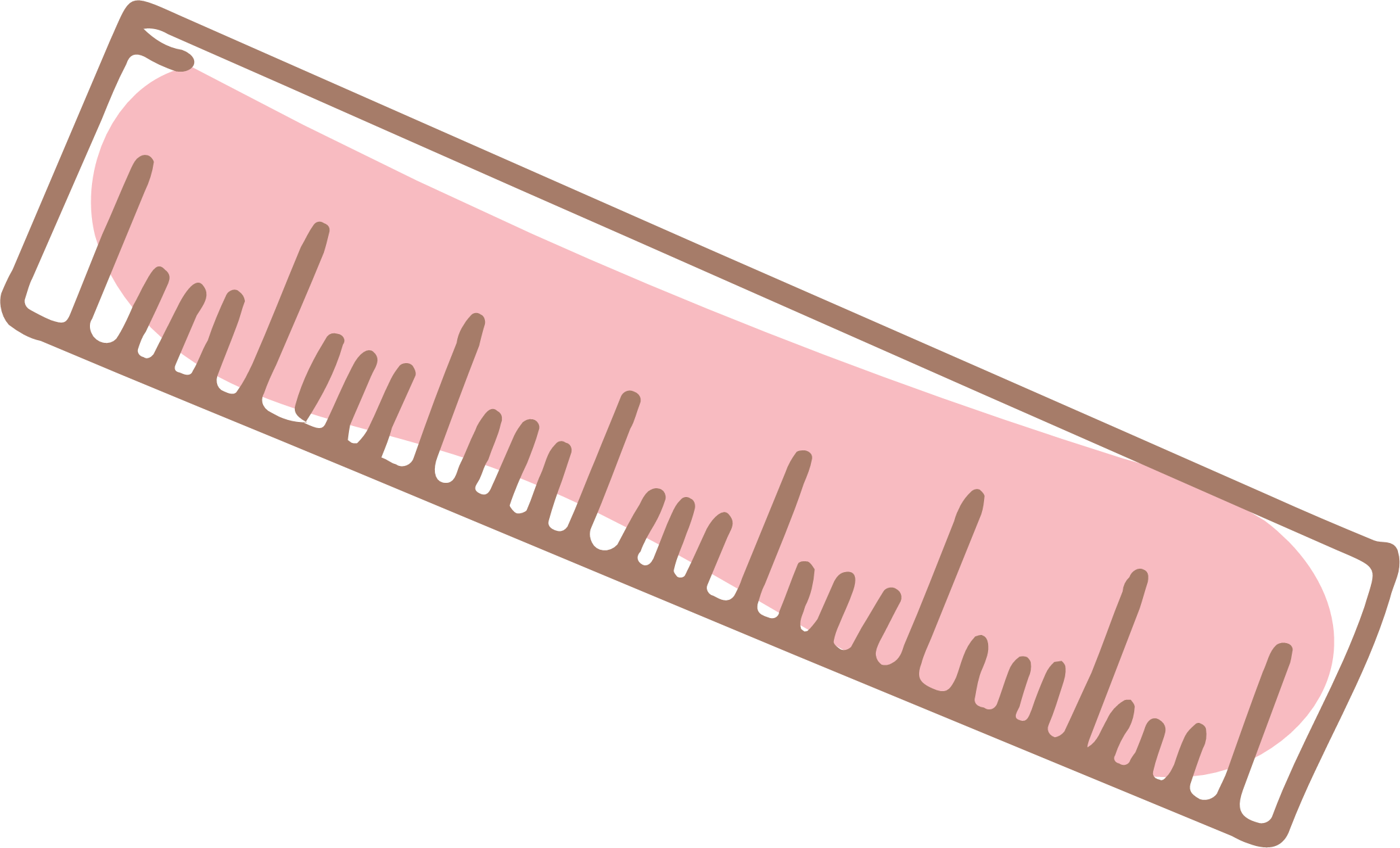 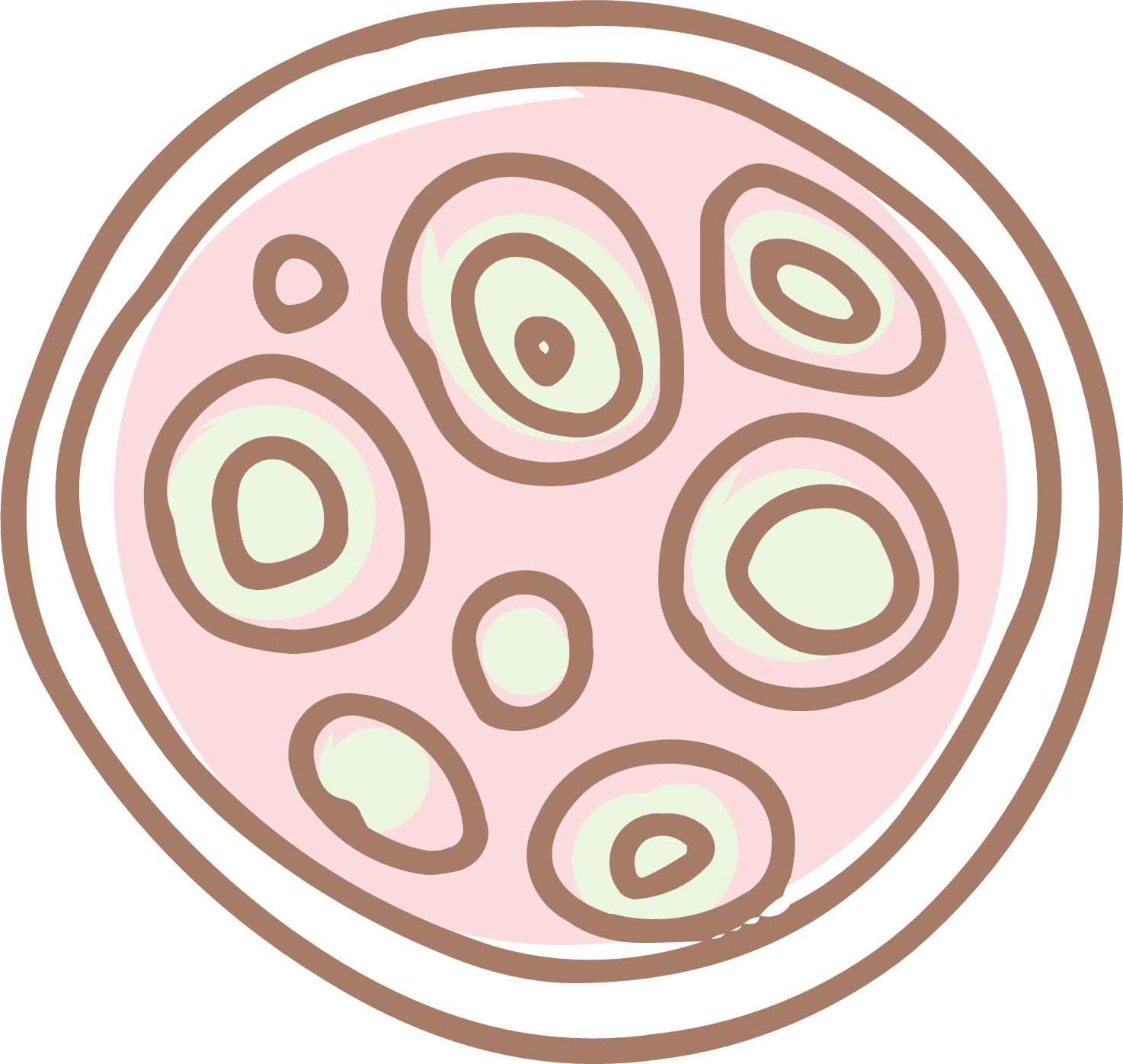 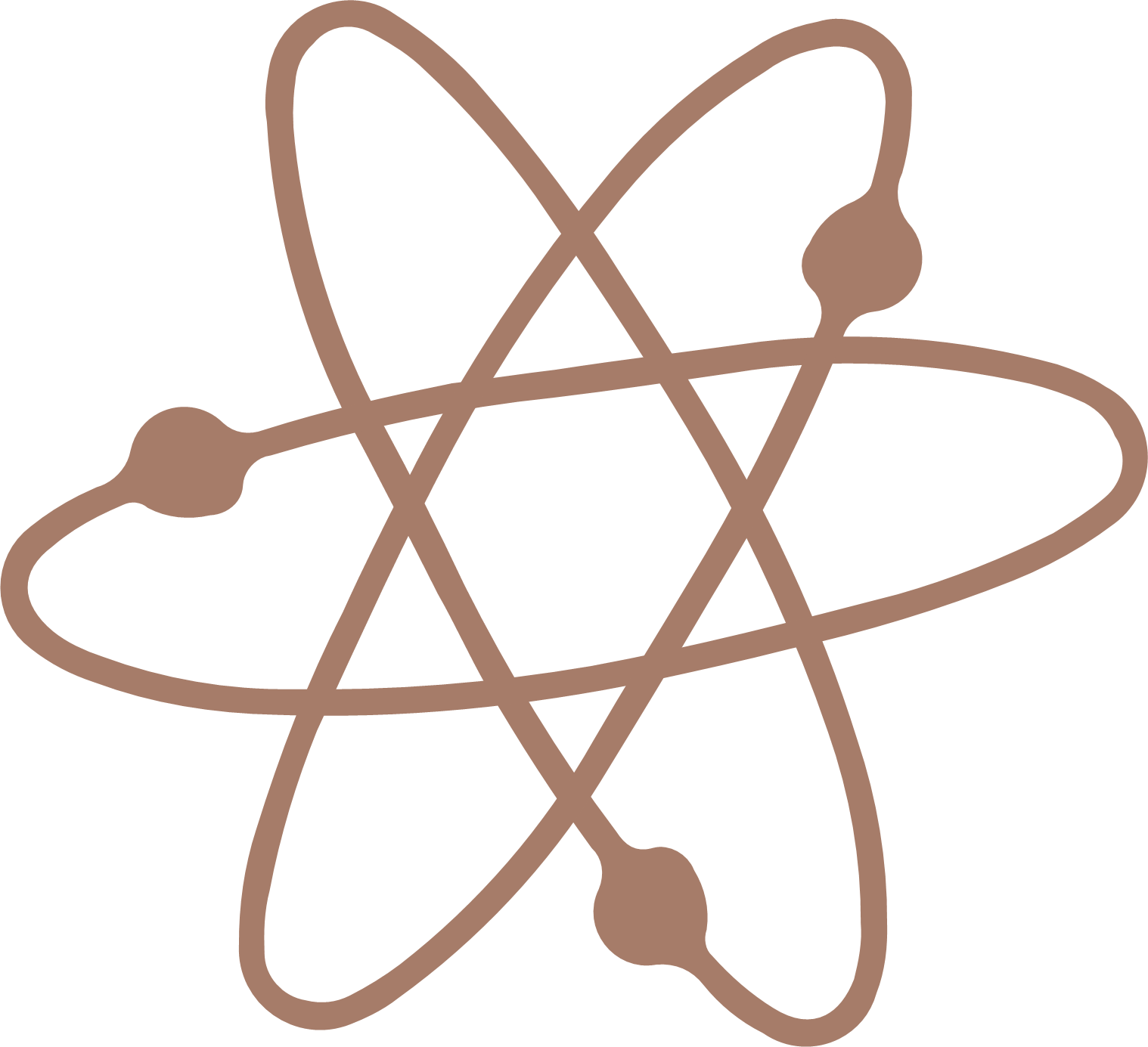 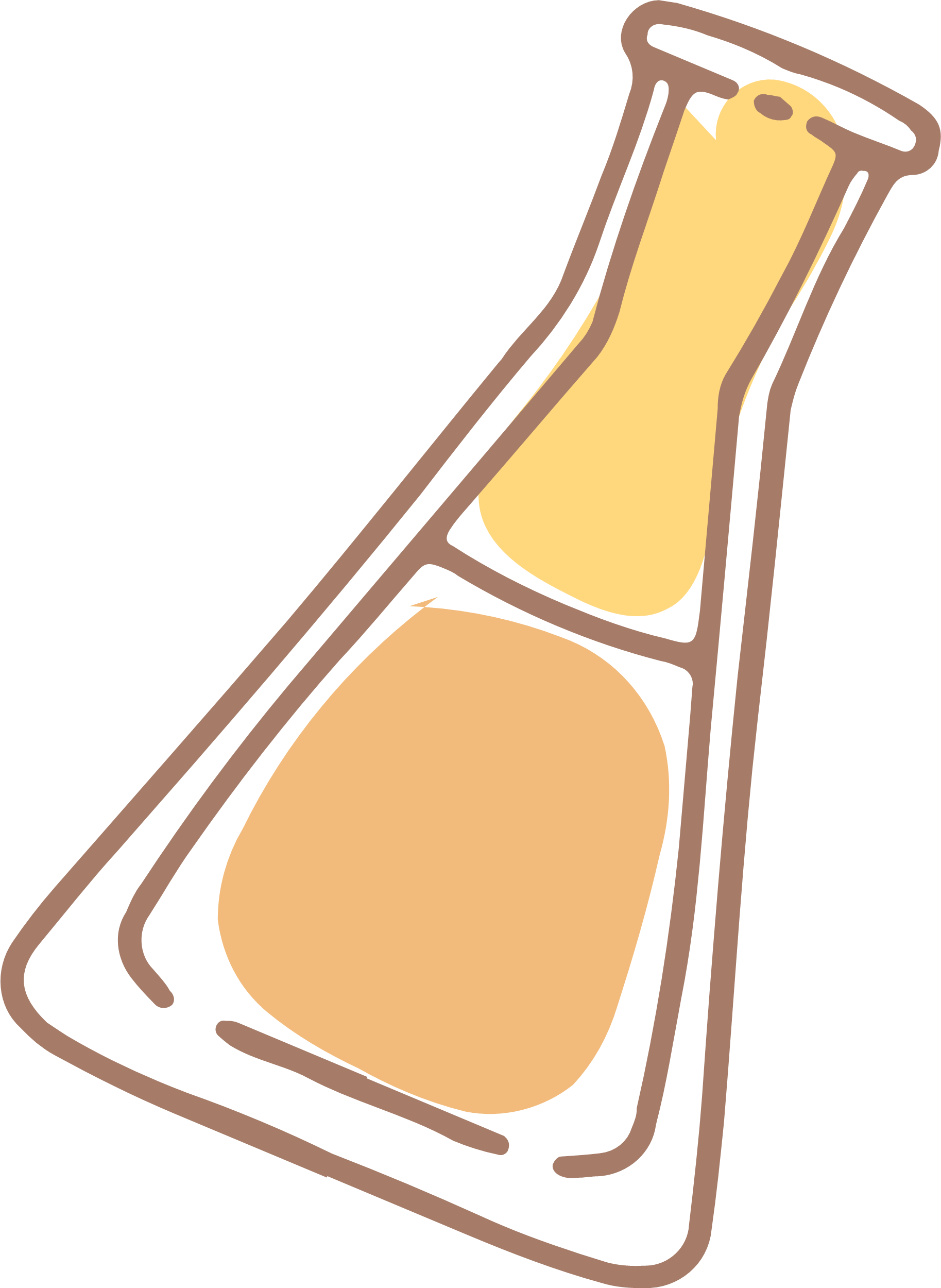 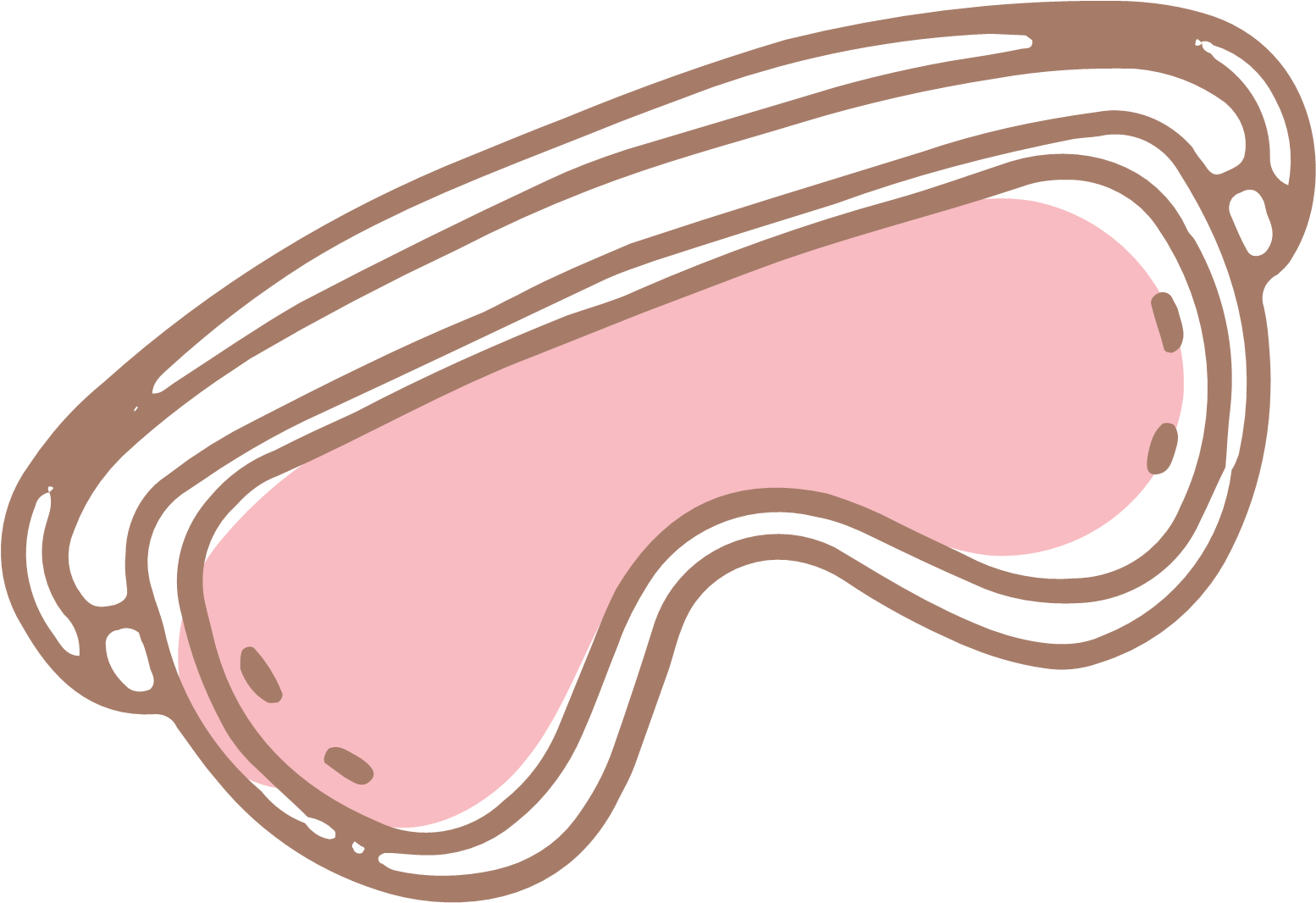 Câu hỏi: Em hãy tìm hiểu trên sách, báo, internet hoặc từ người thân về những hạn chế của hình thức sinh sản vô tính ở sinh vật.
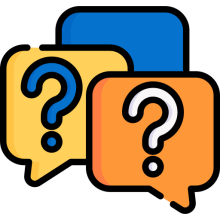 ĐÁP ÁN
Những hạn chế của hình thức sinh sản vô tính ở sinh vật:
Không đa dạng về di truyền
Khi thay đổi điều kiện sống dễ chết hàng loat thậm chí toàn bộ quần thể bị tiêu diệt
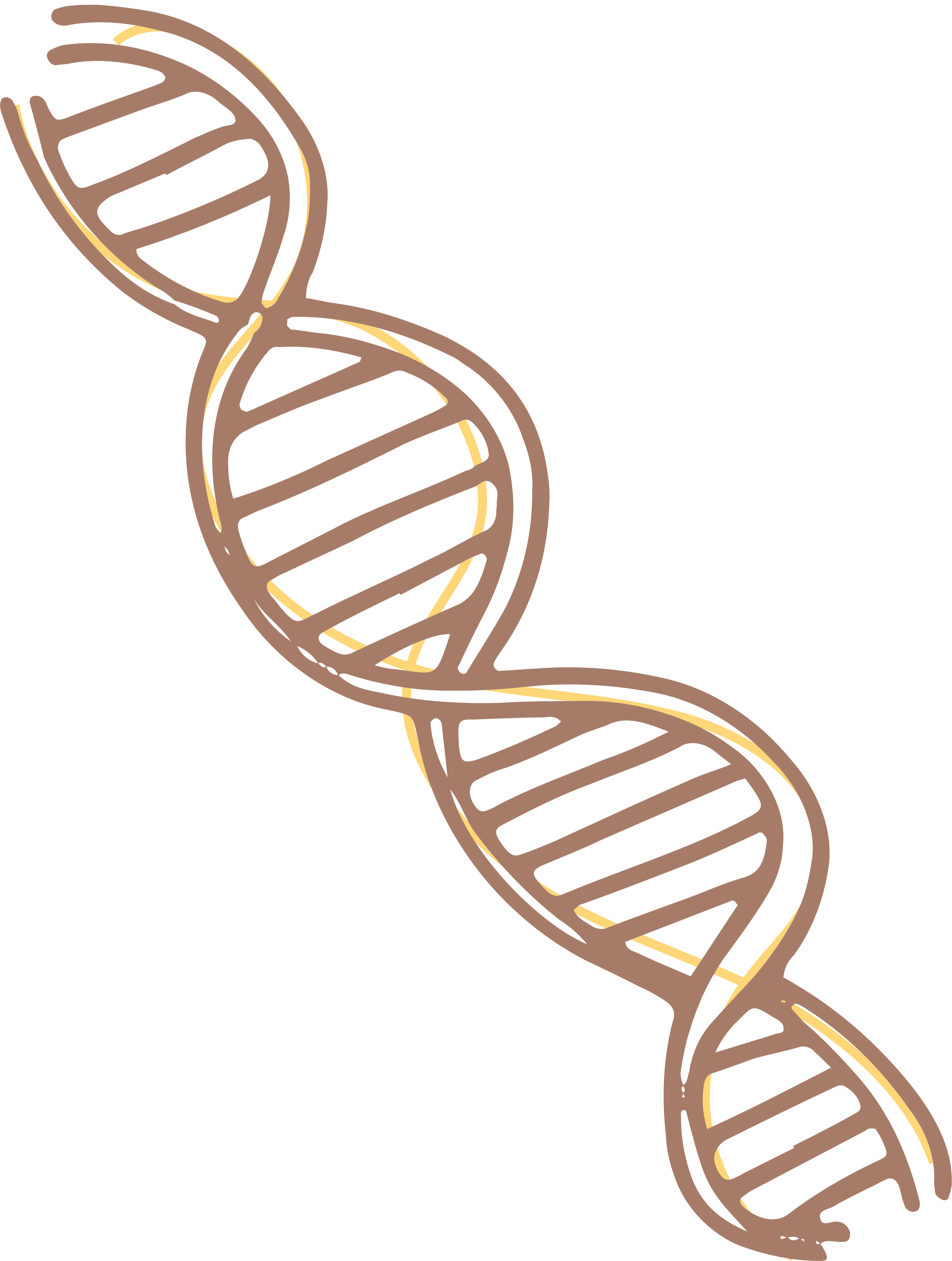 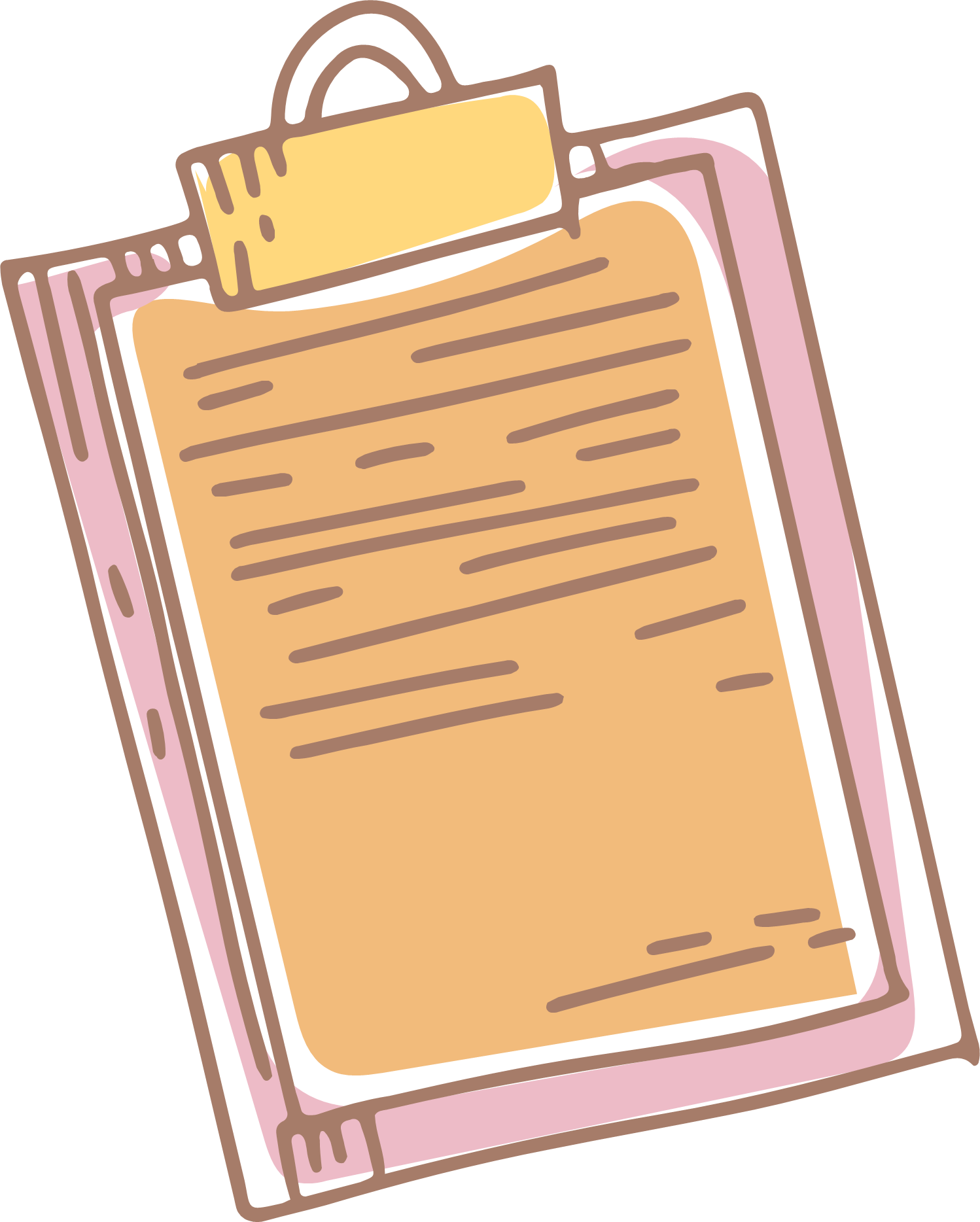 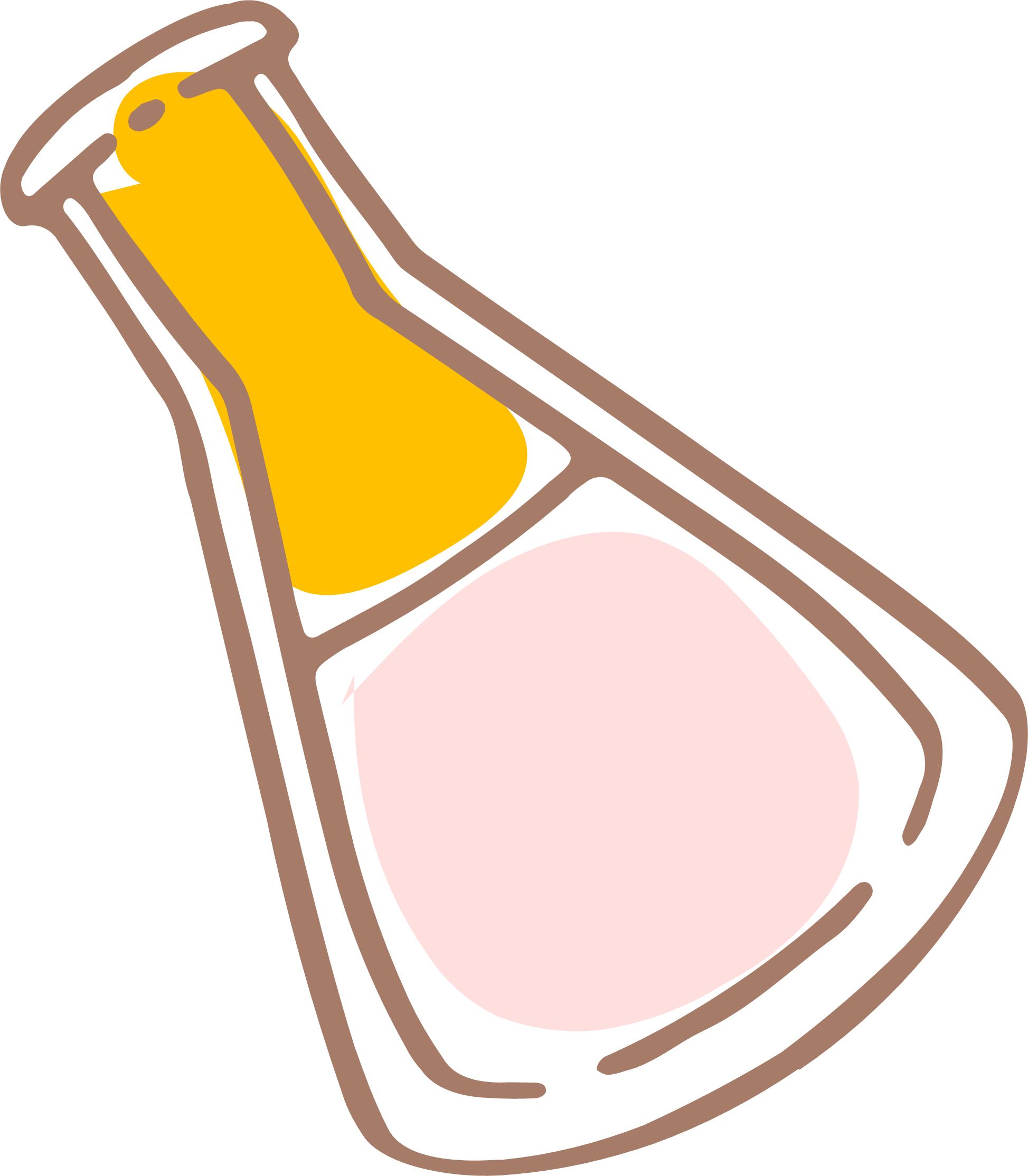 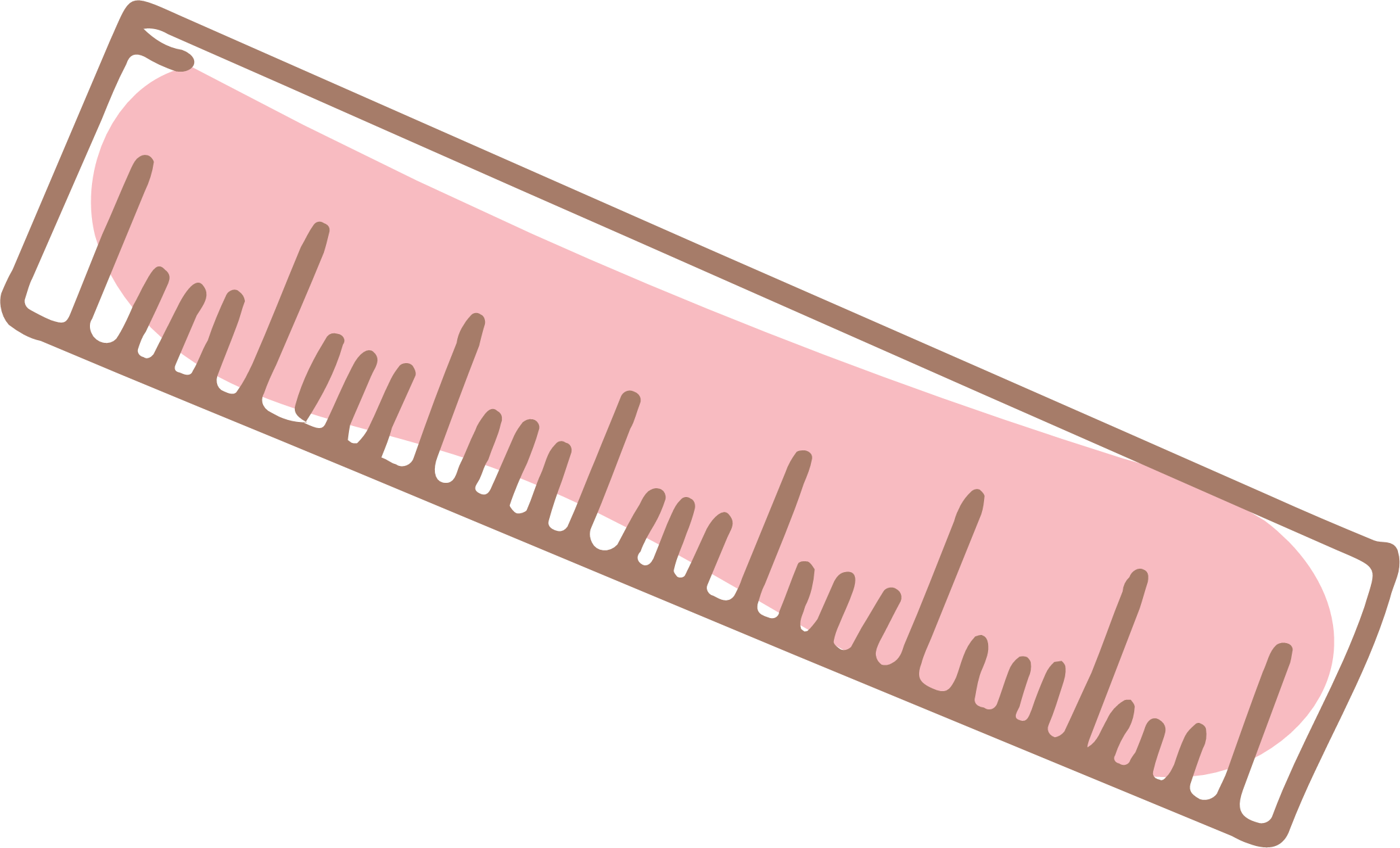 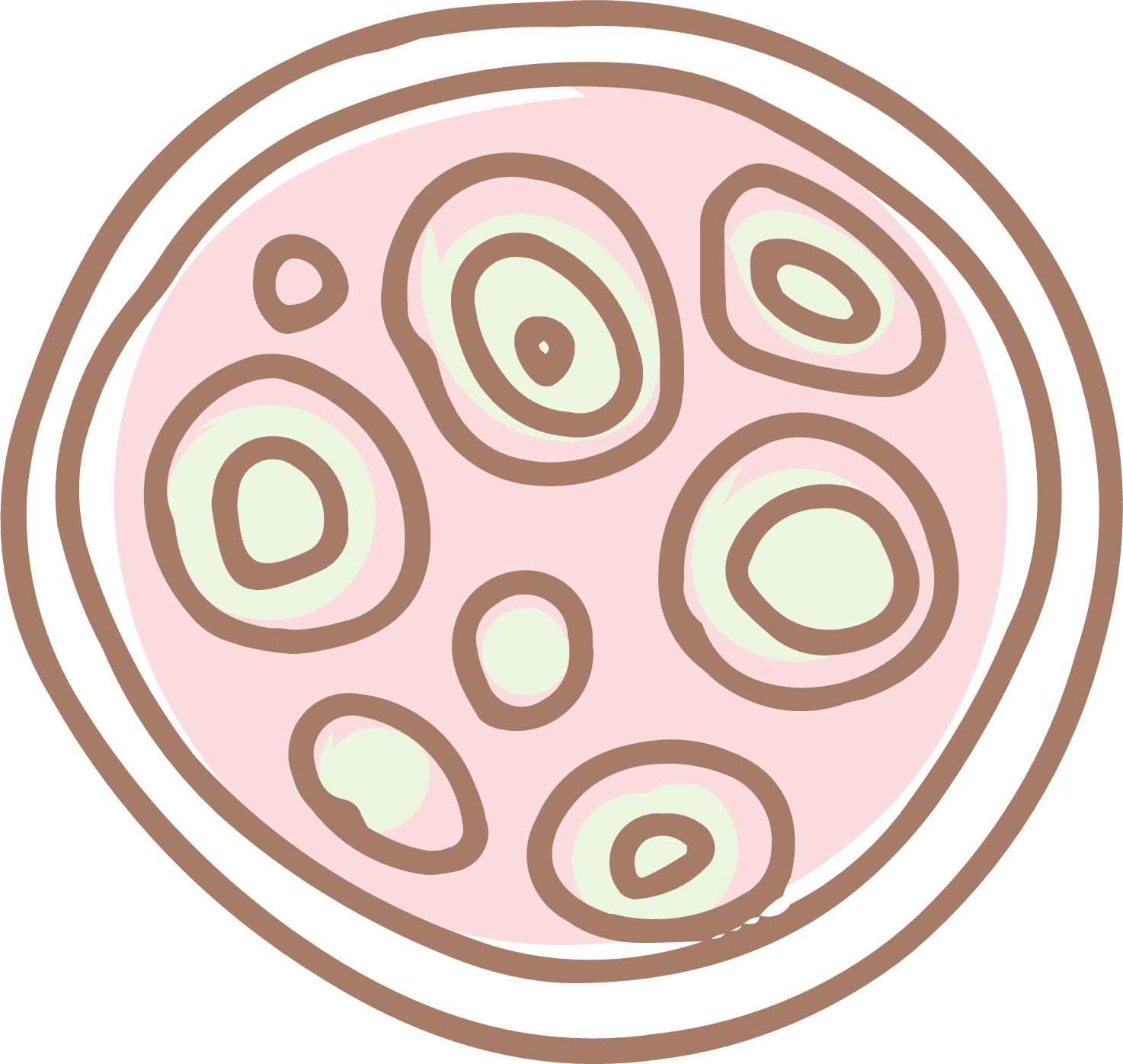 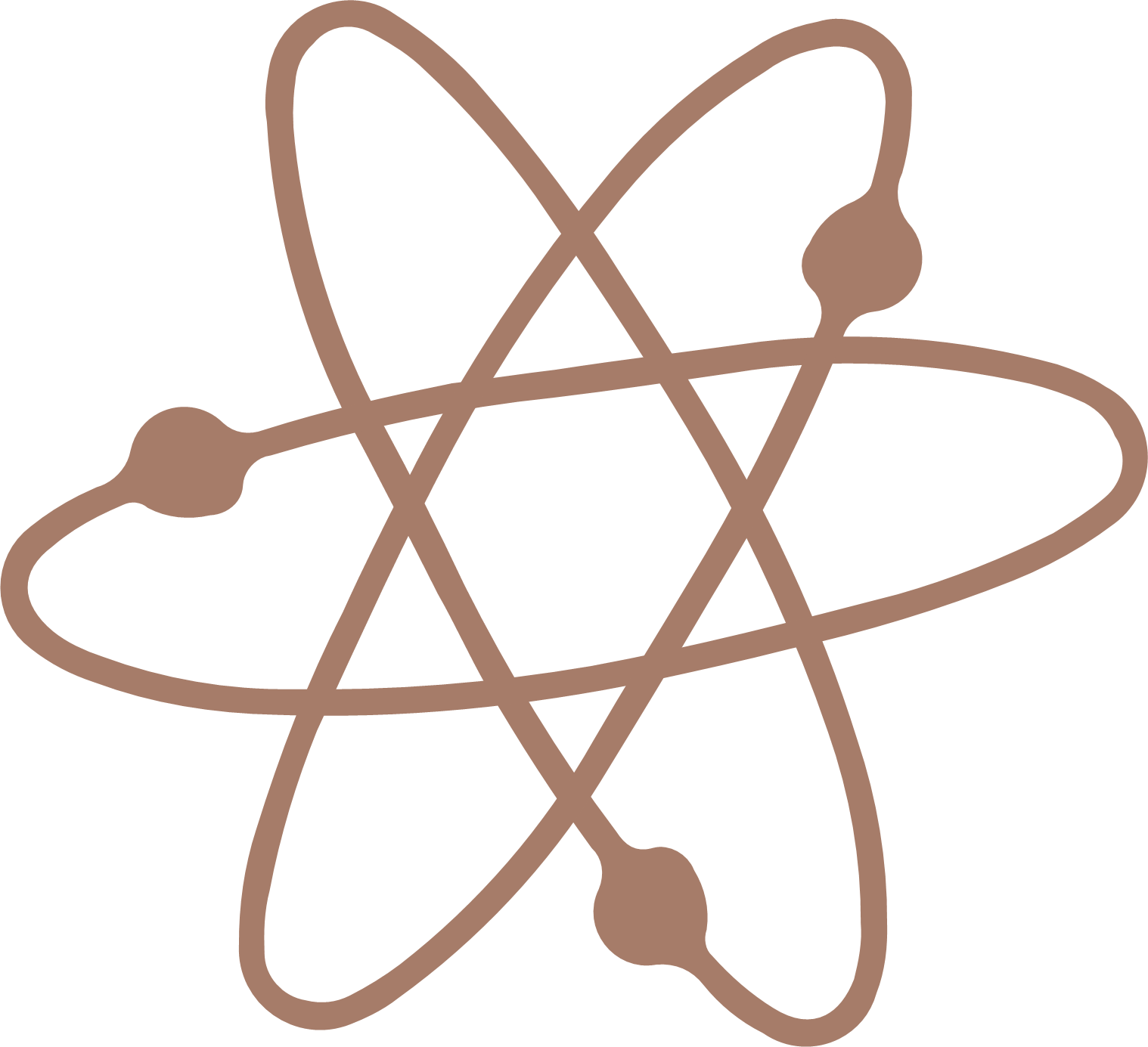 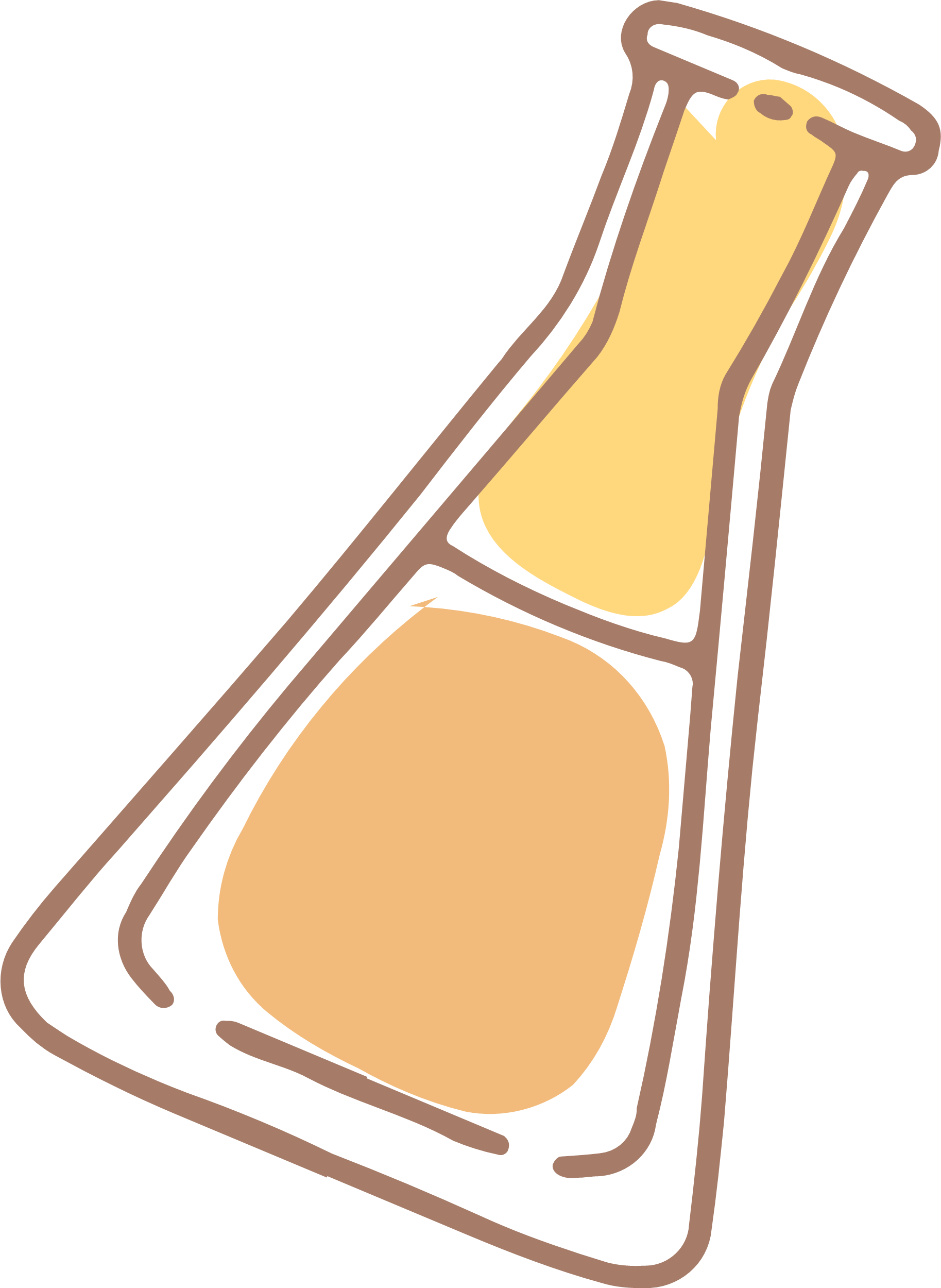 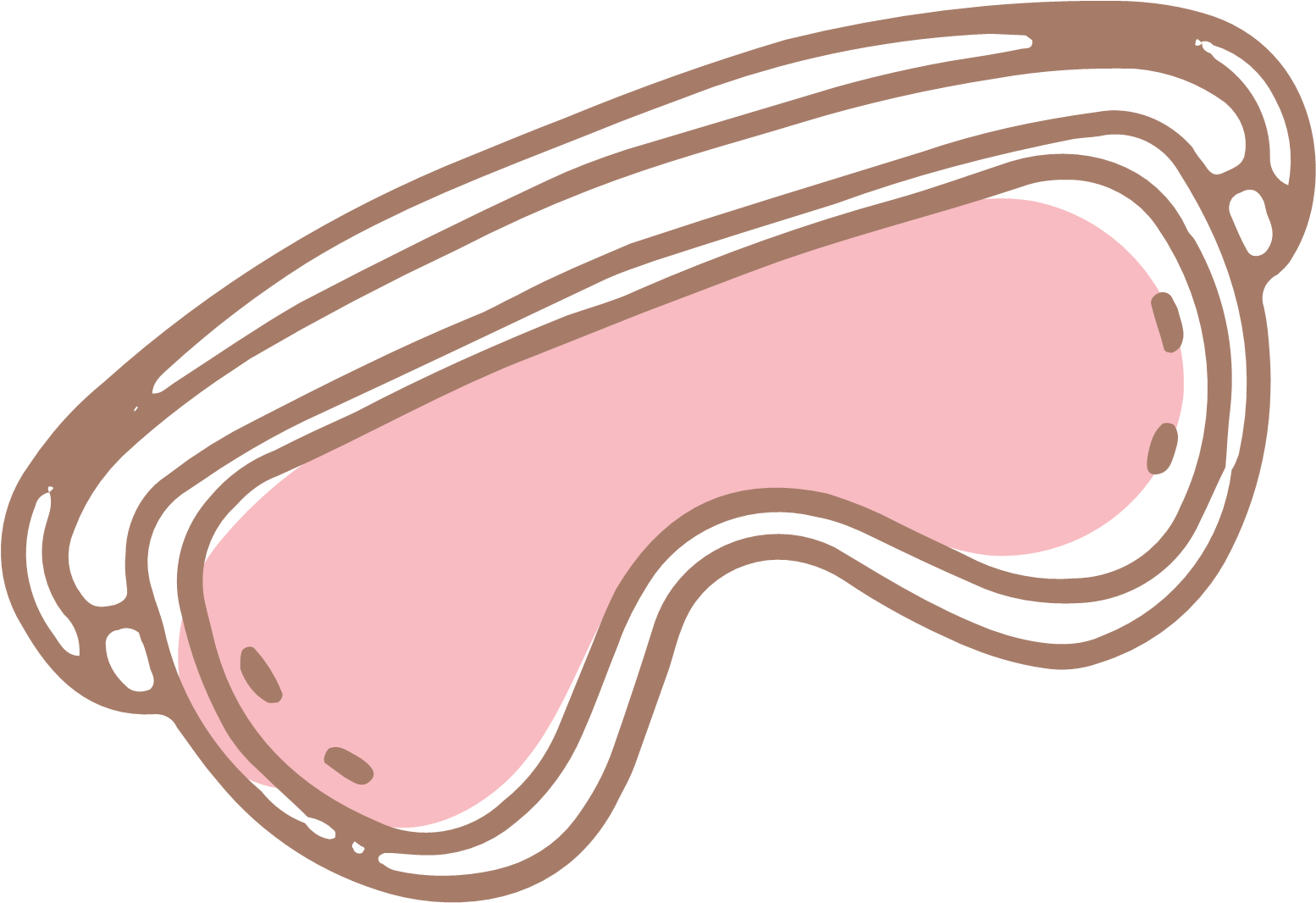 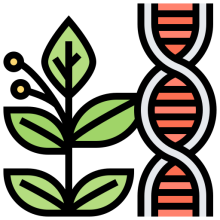 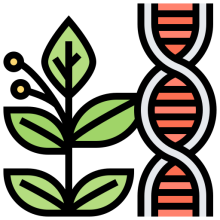 GIÂM CÀNH
Quan sát đoạn video sau và cho biết:
.Thế nào là giâm cành?
Trình bày các bước giâm cành.
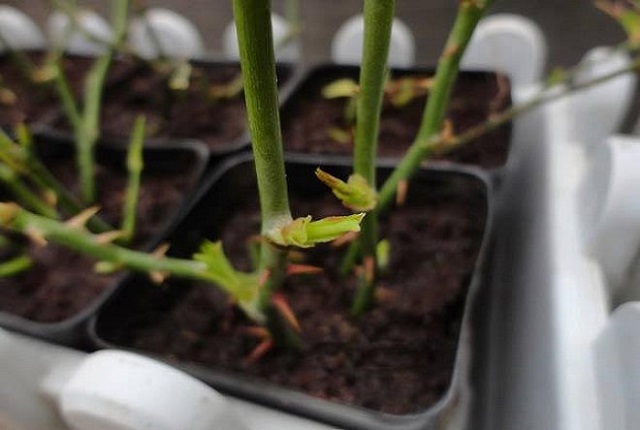 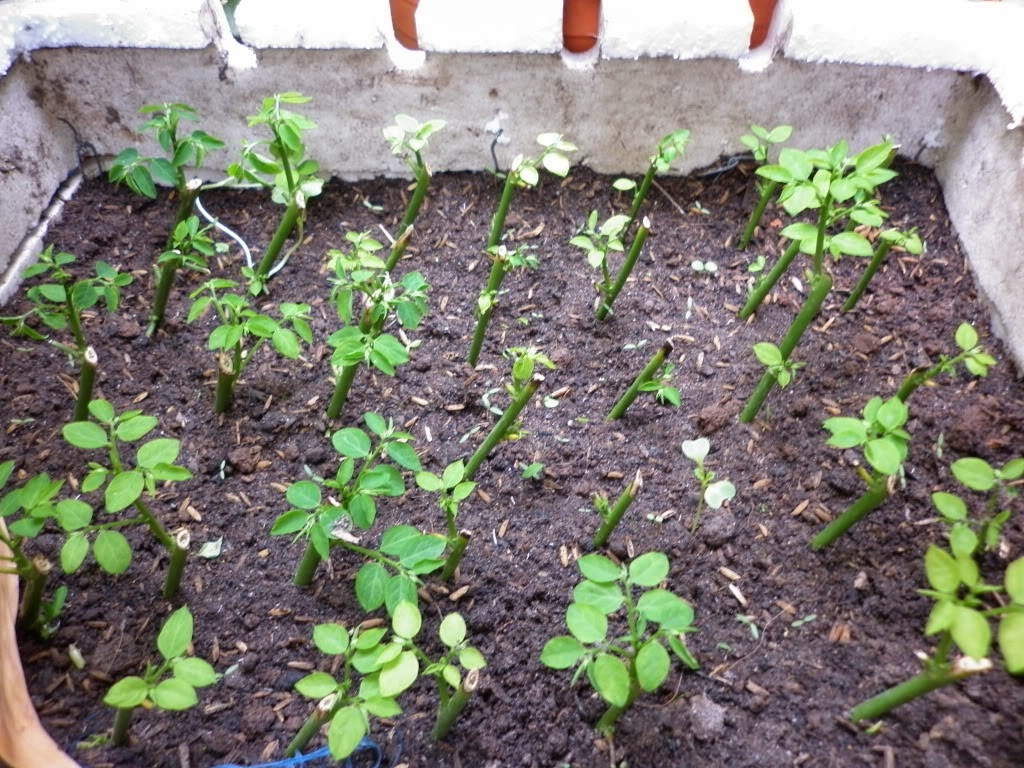 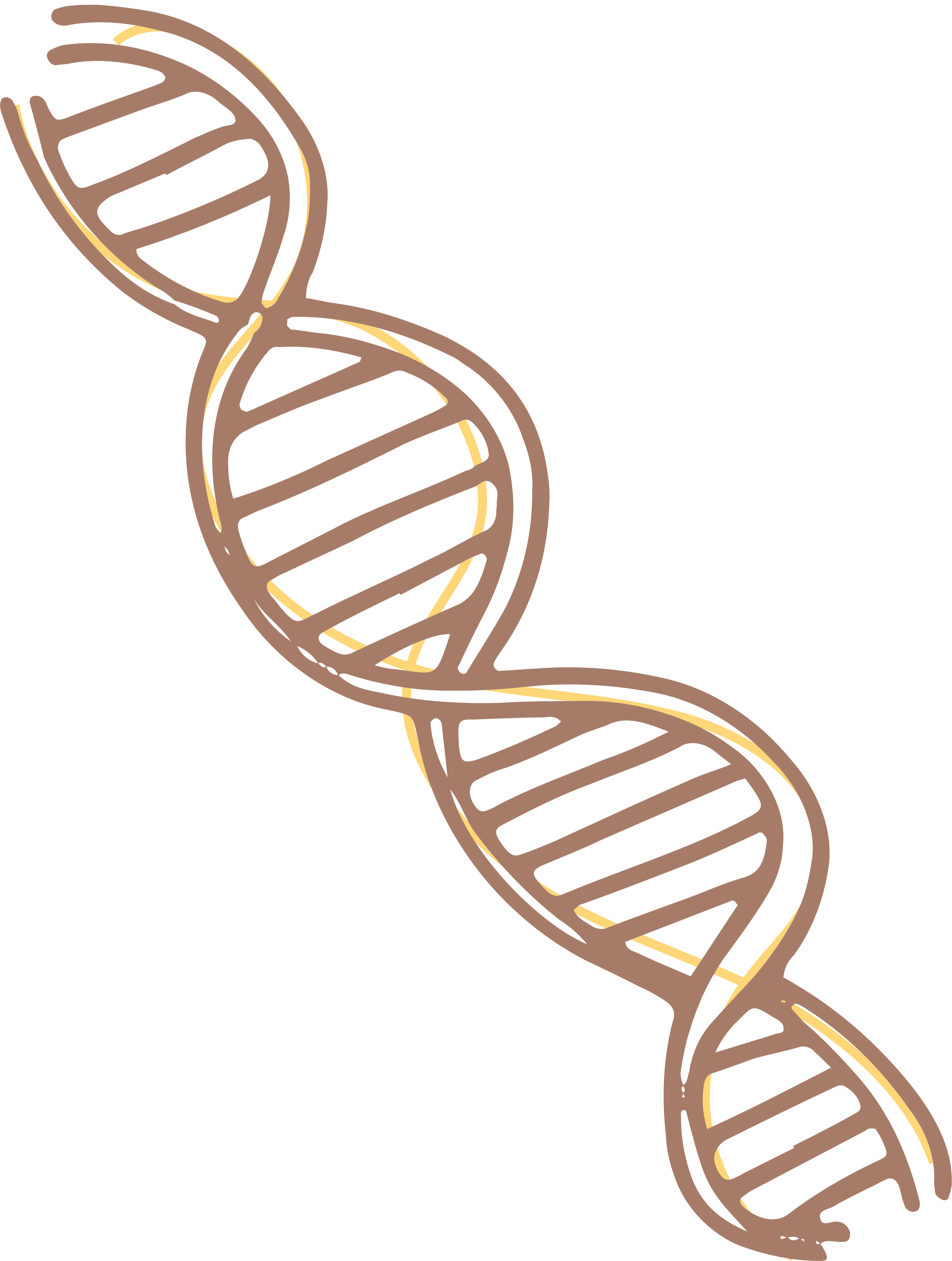 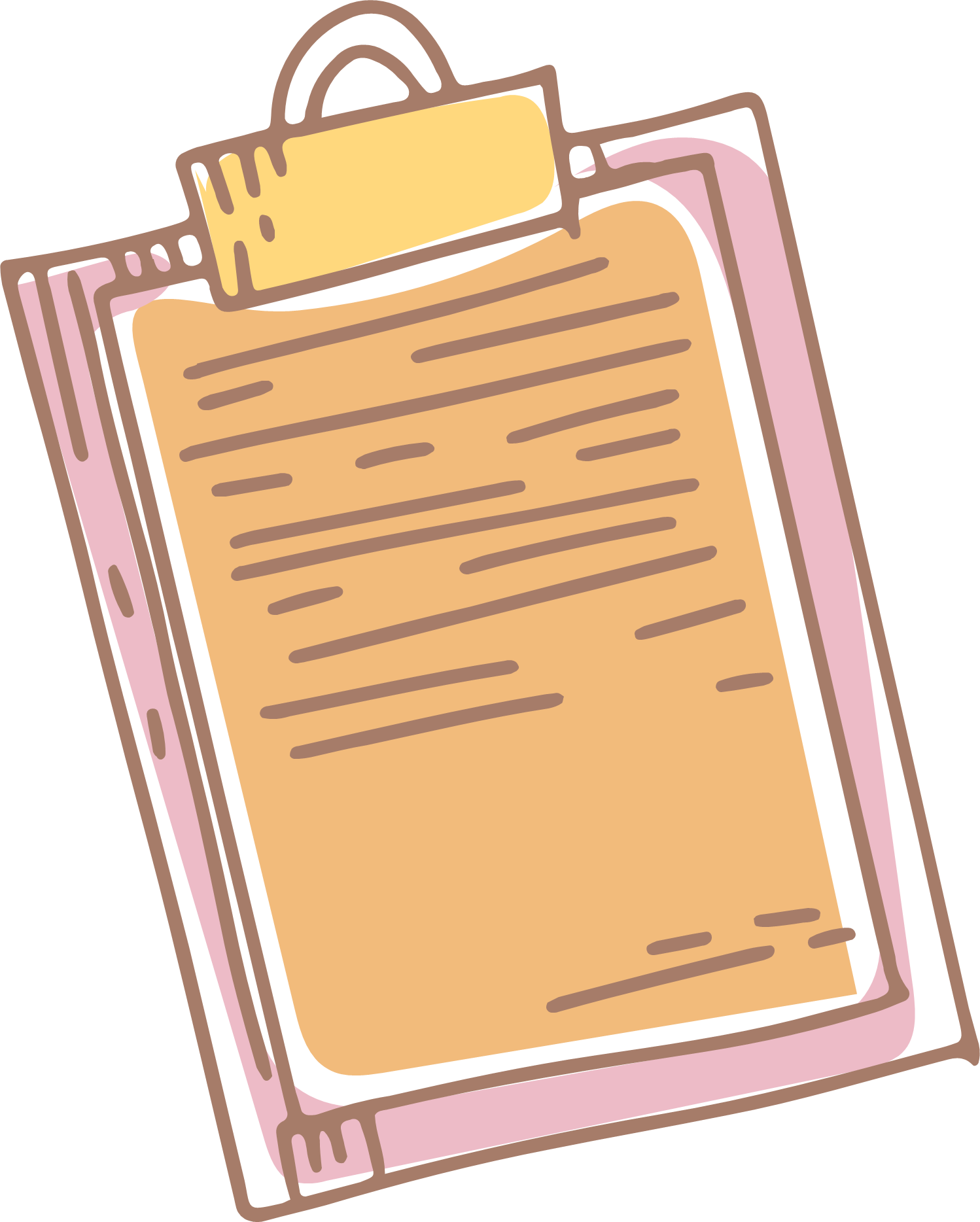 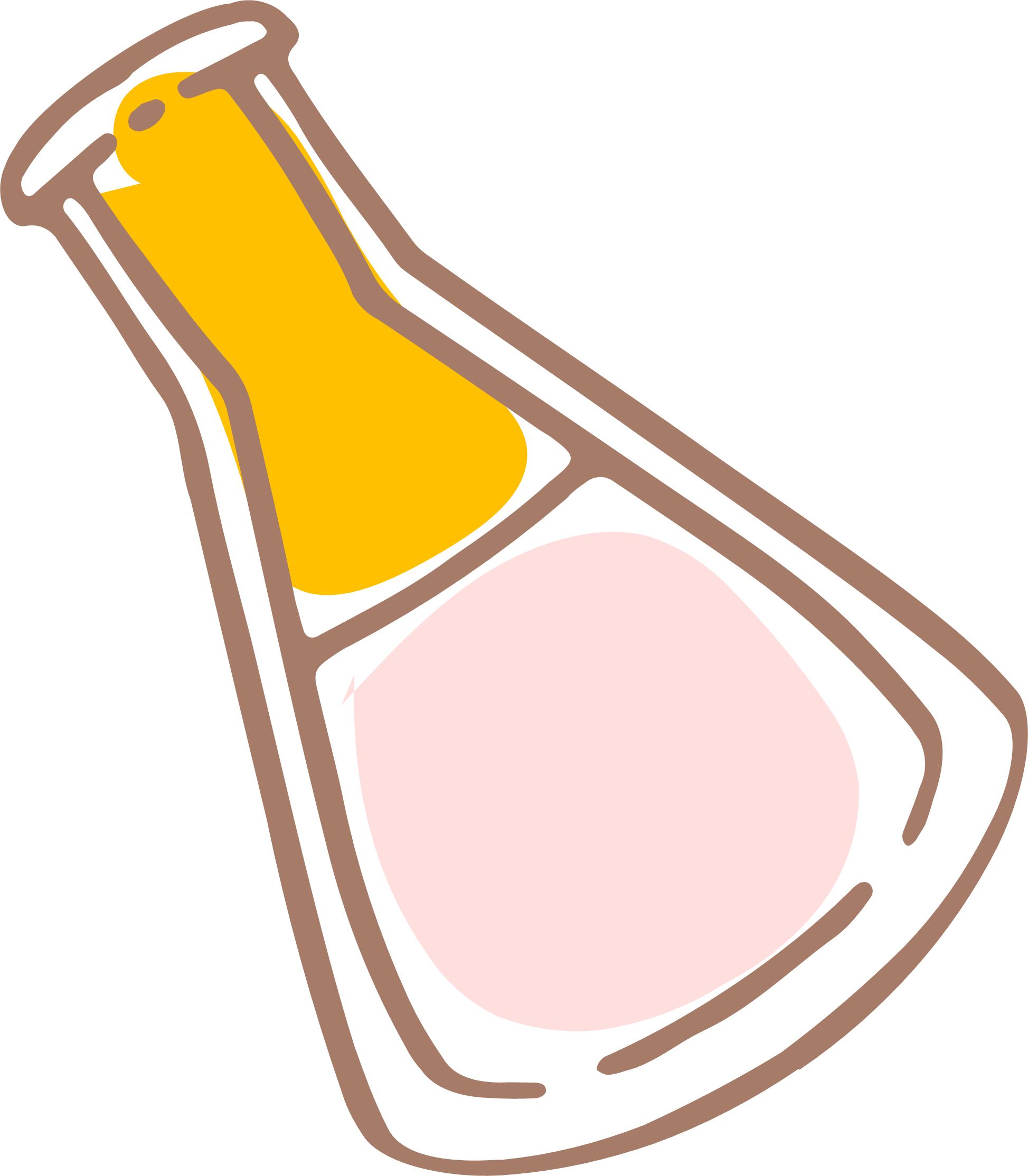 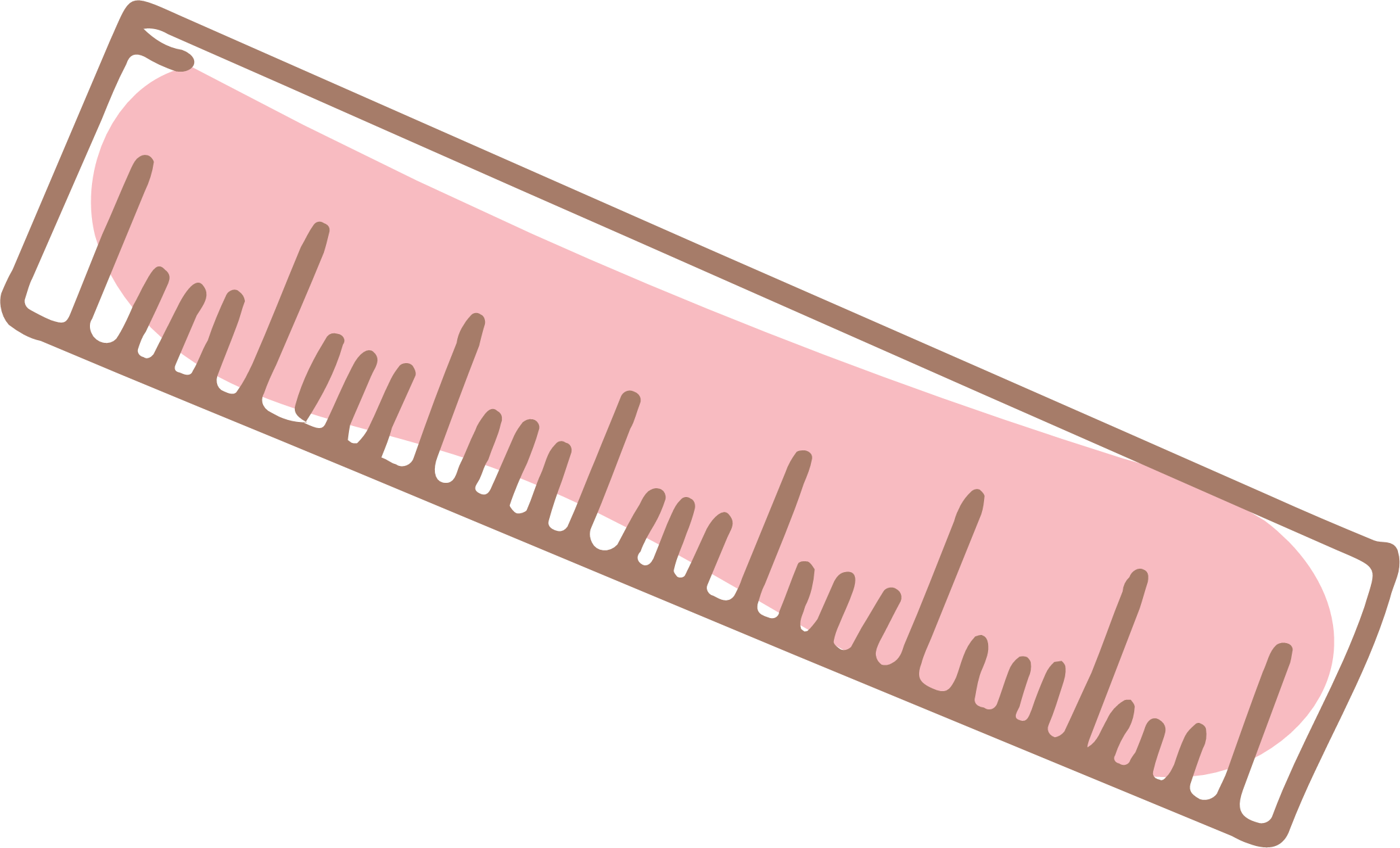 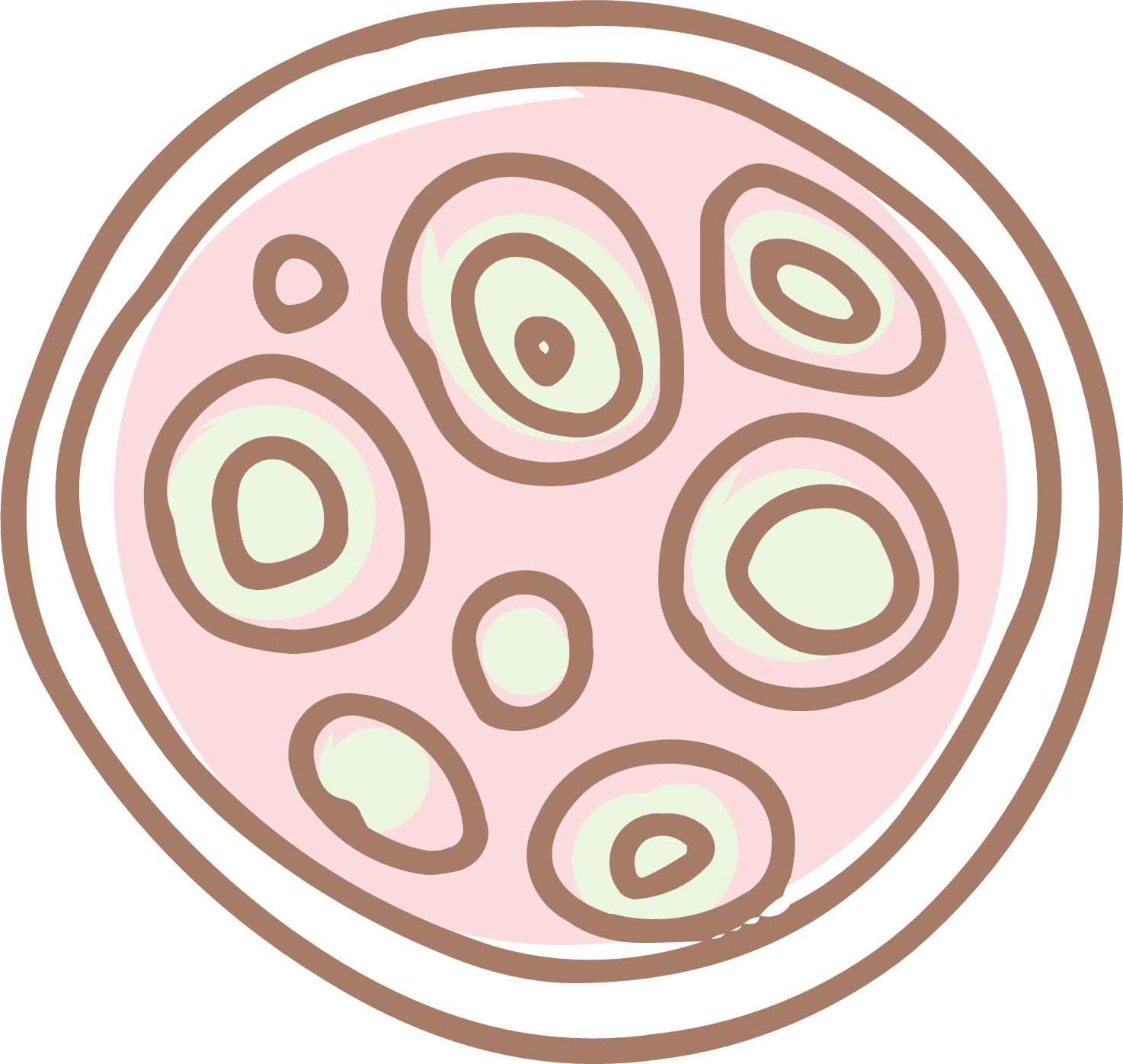 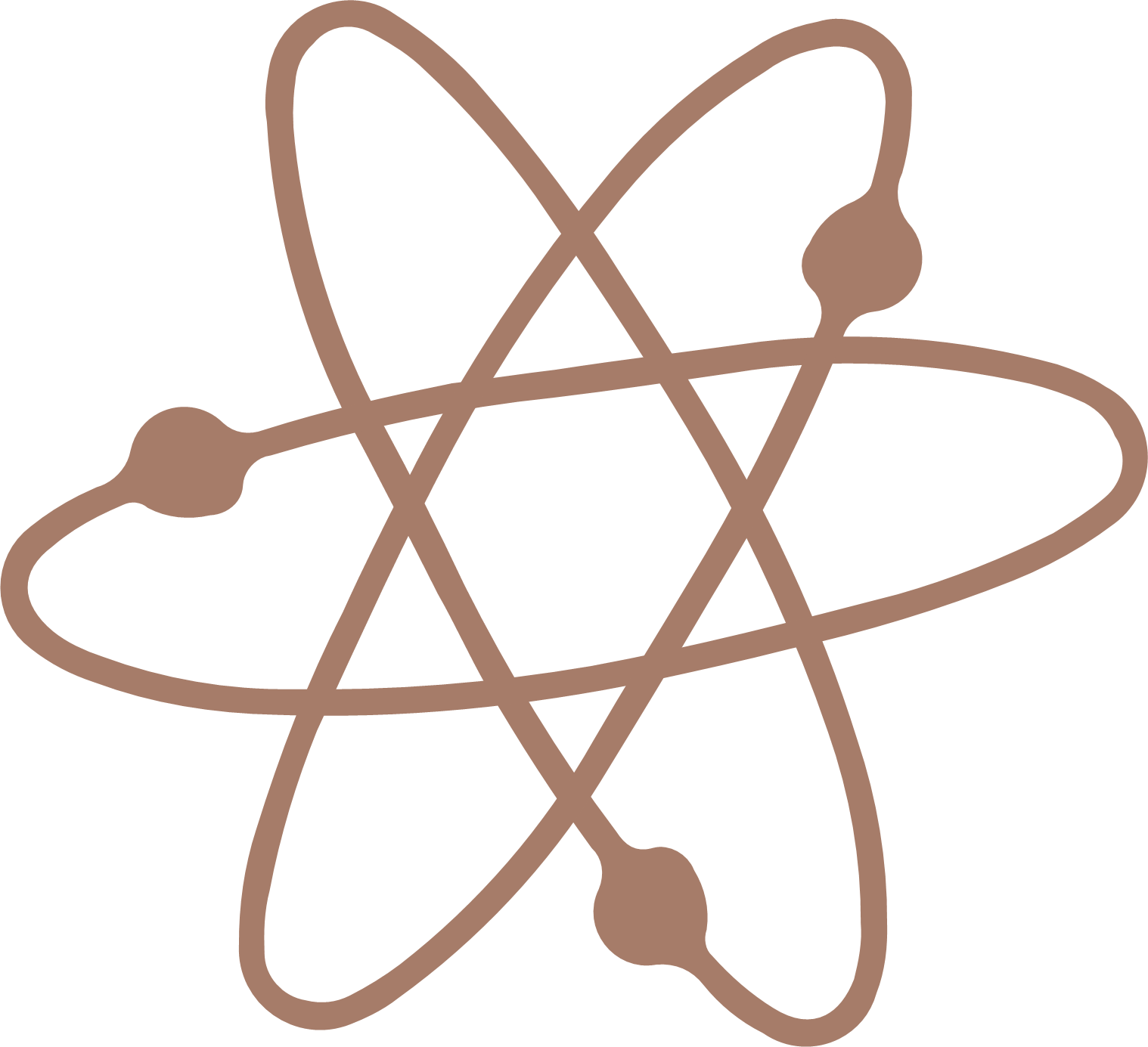 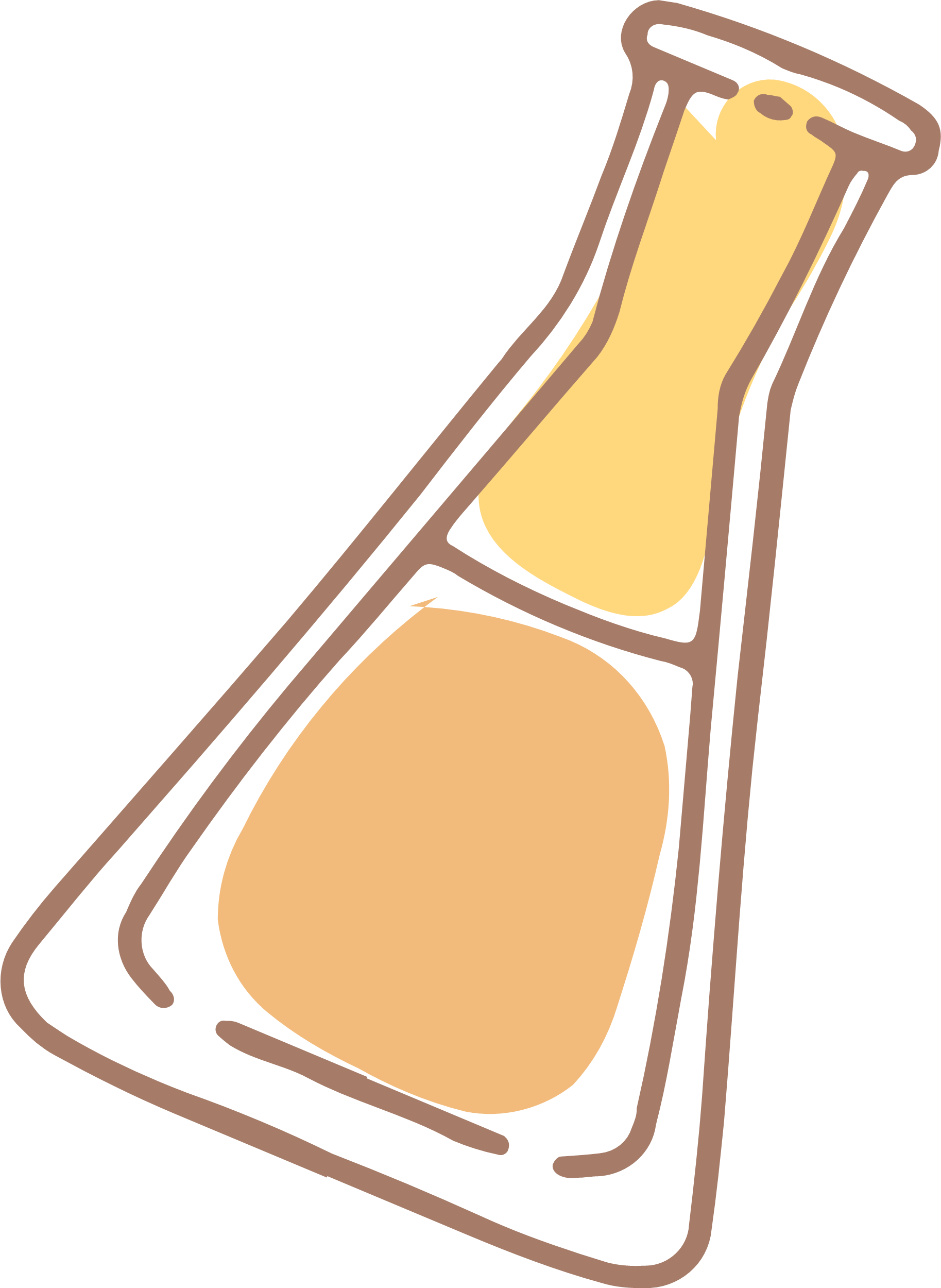 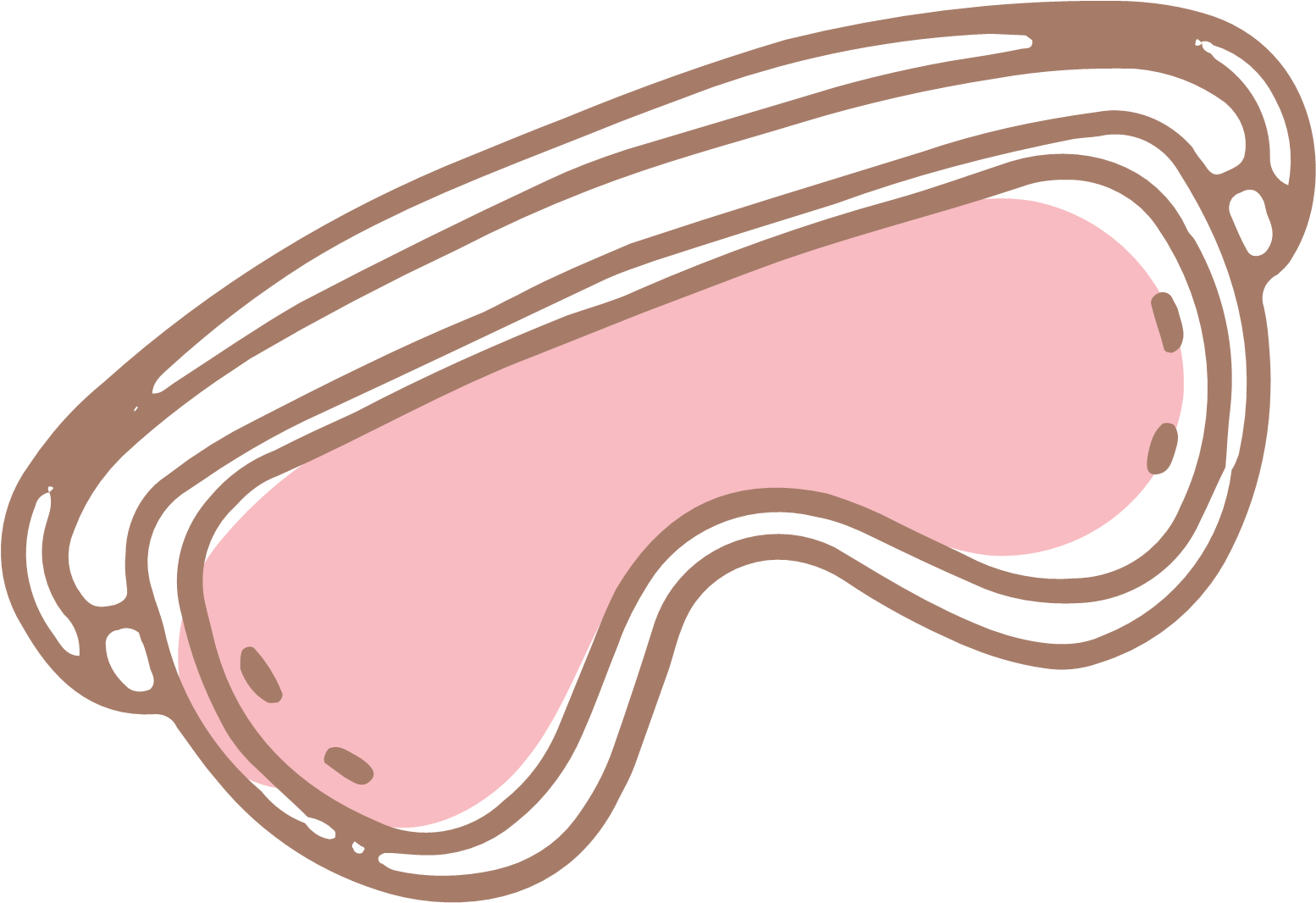 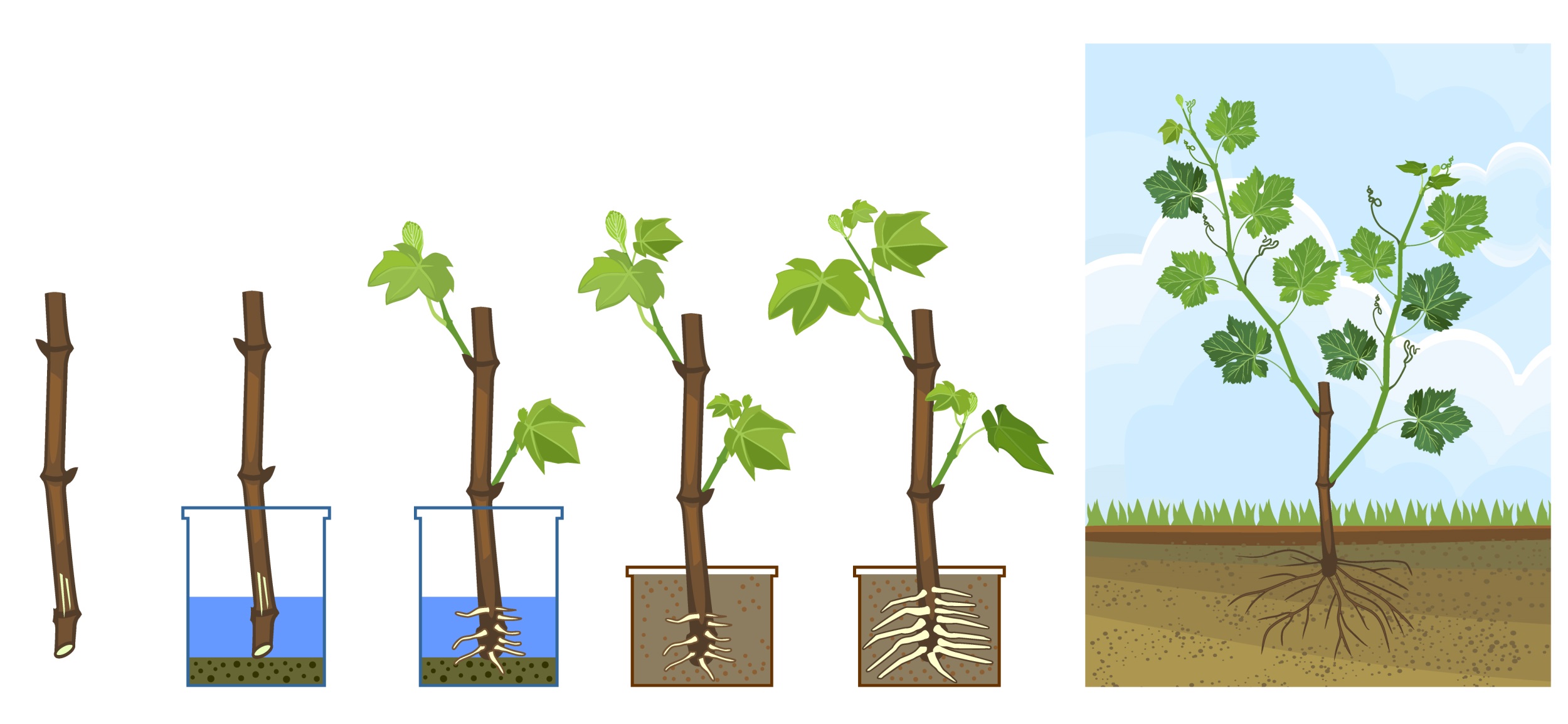 Cành từ
cây mẹ
Cắm cành
vào giá thể
Đoạn cành đã ra rễ
Đem trồng khi có đủ rễ, chồi
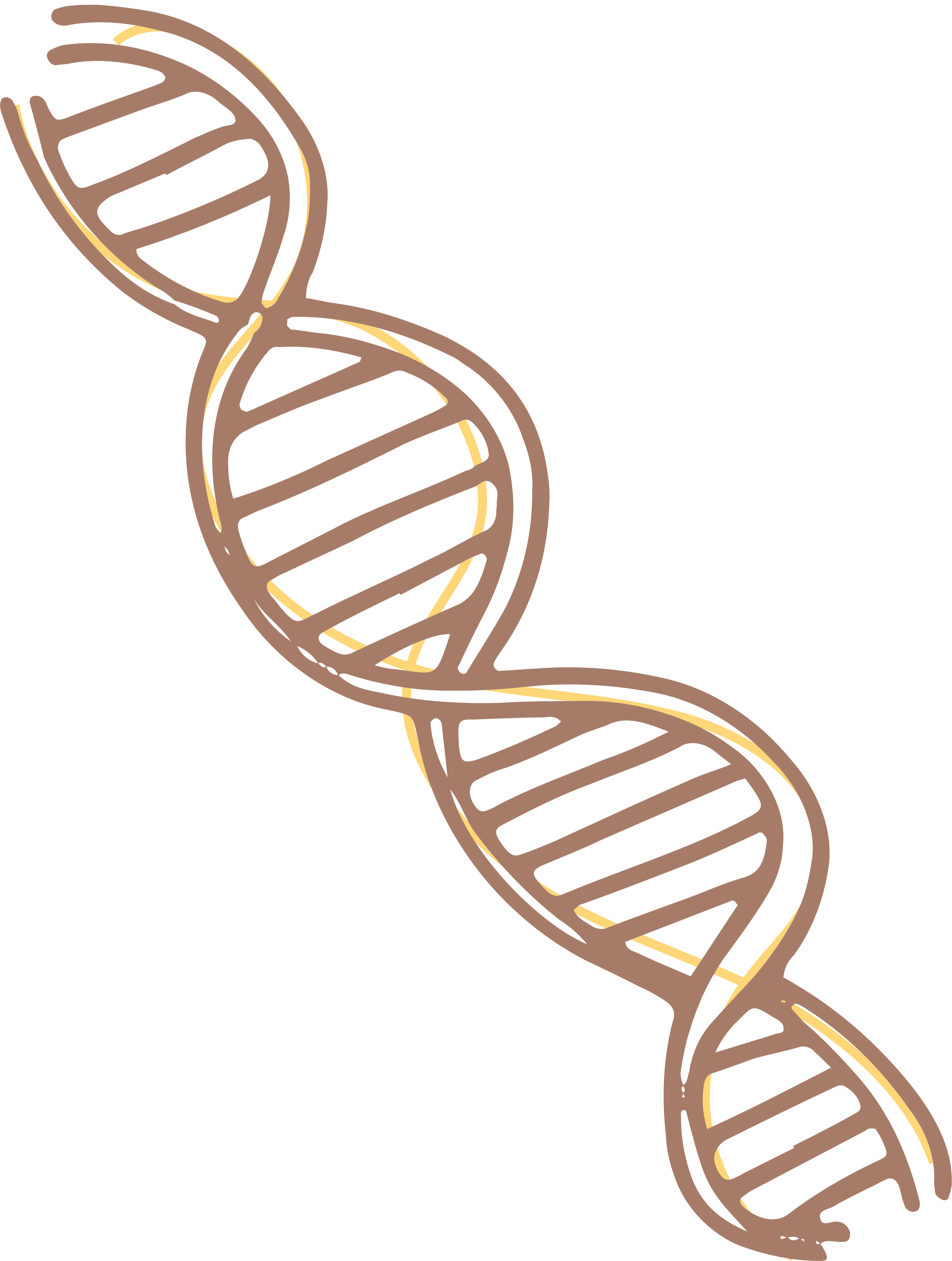 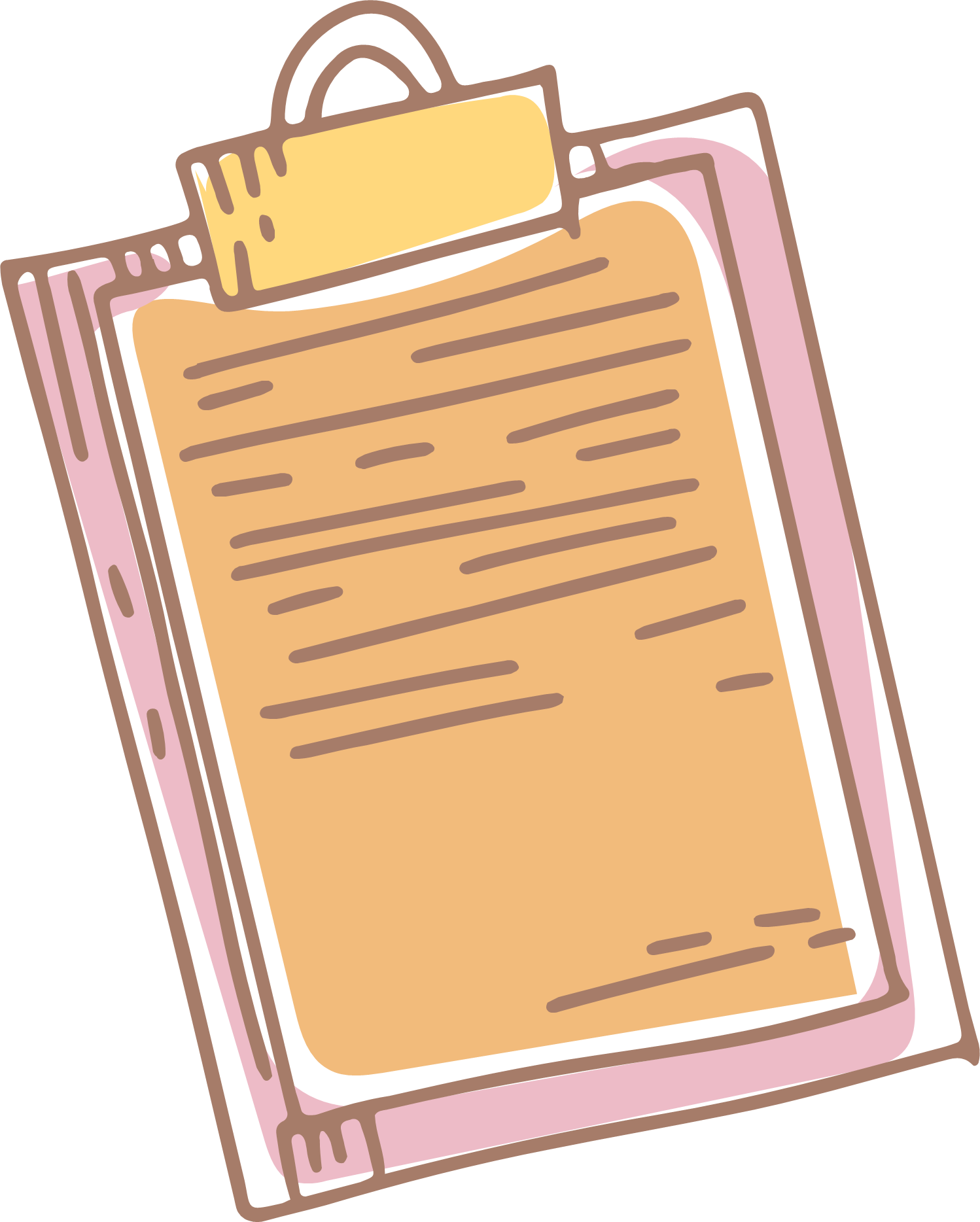 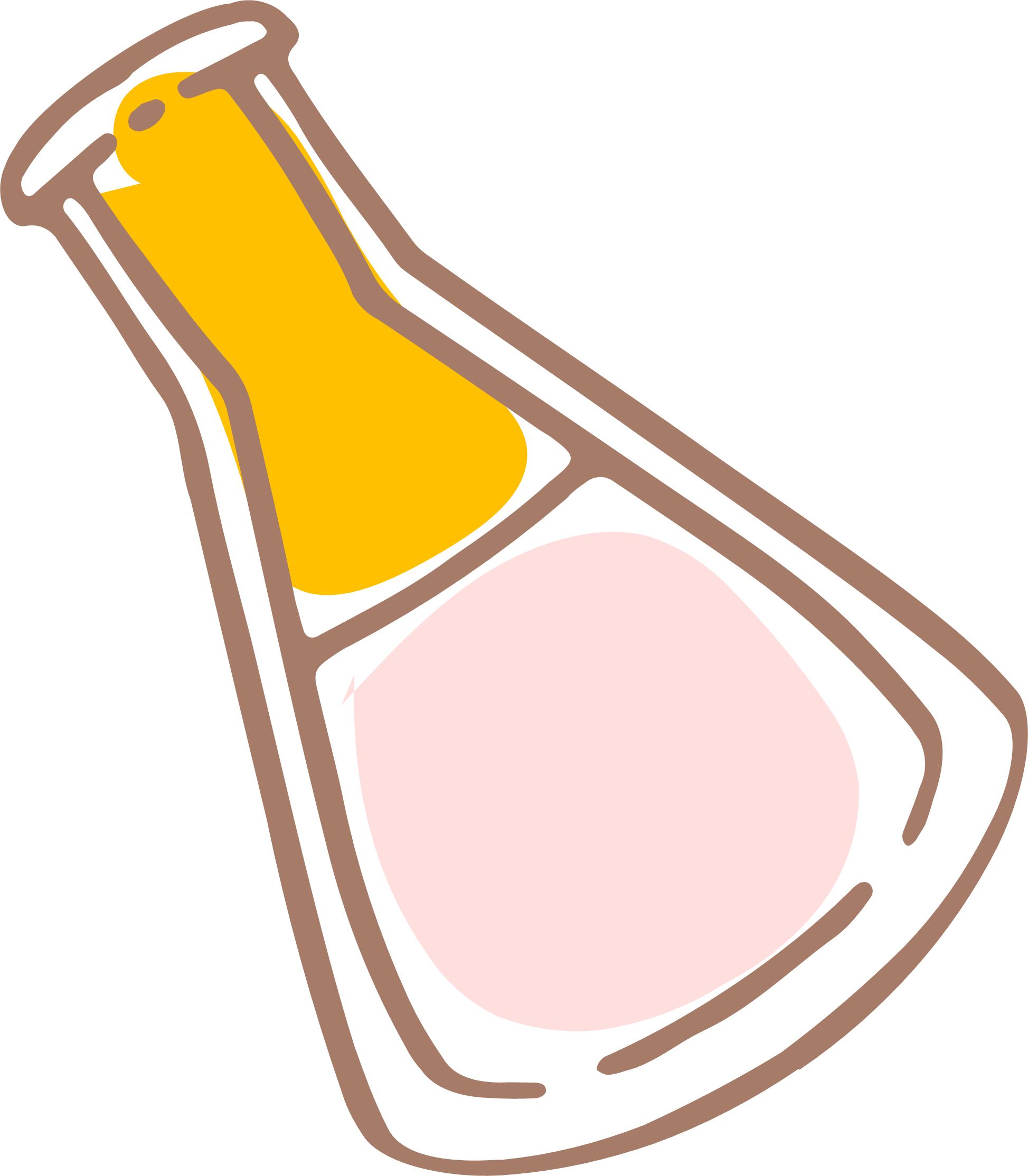 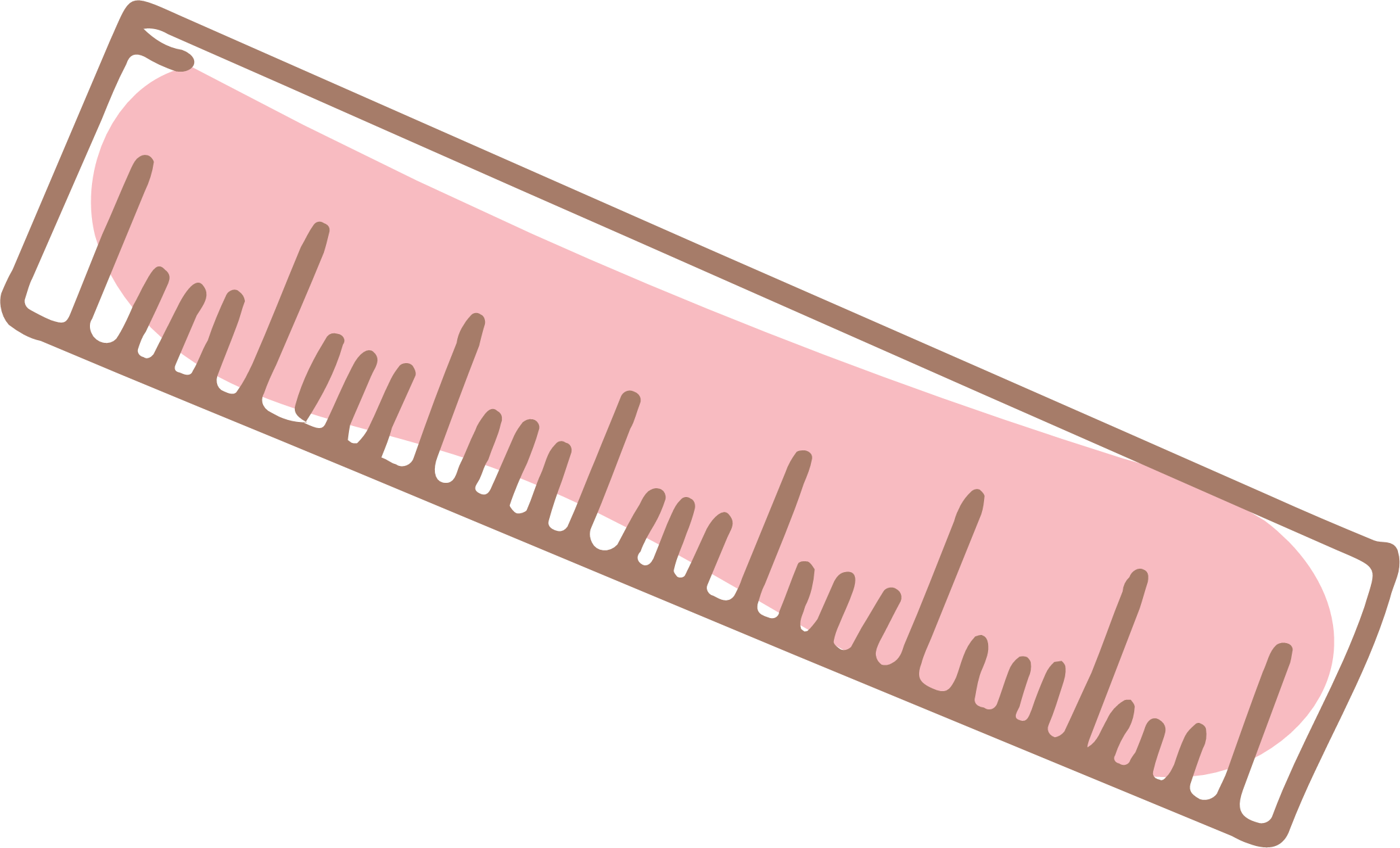 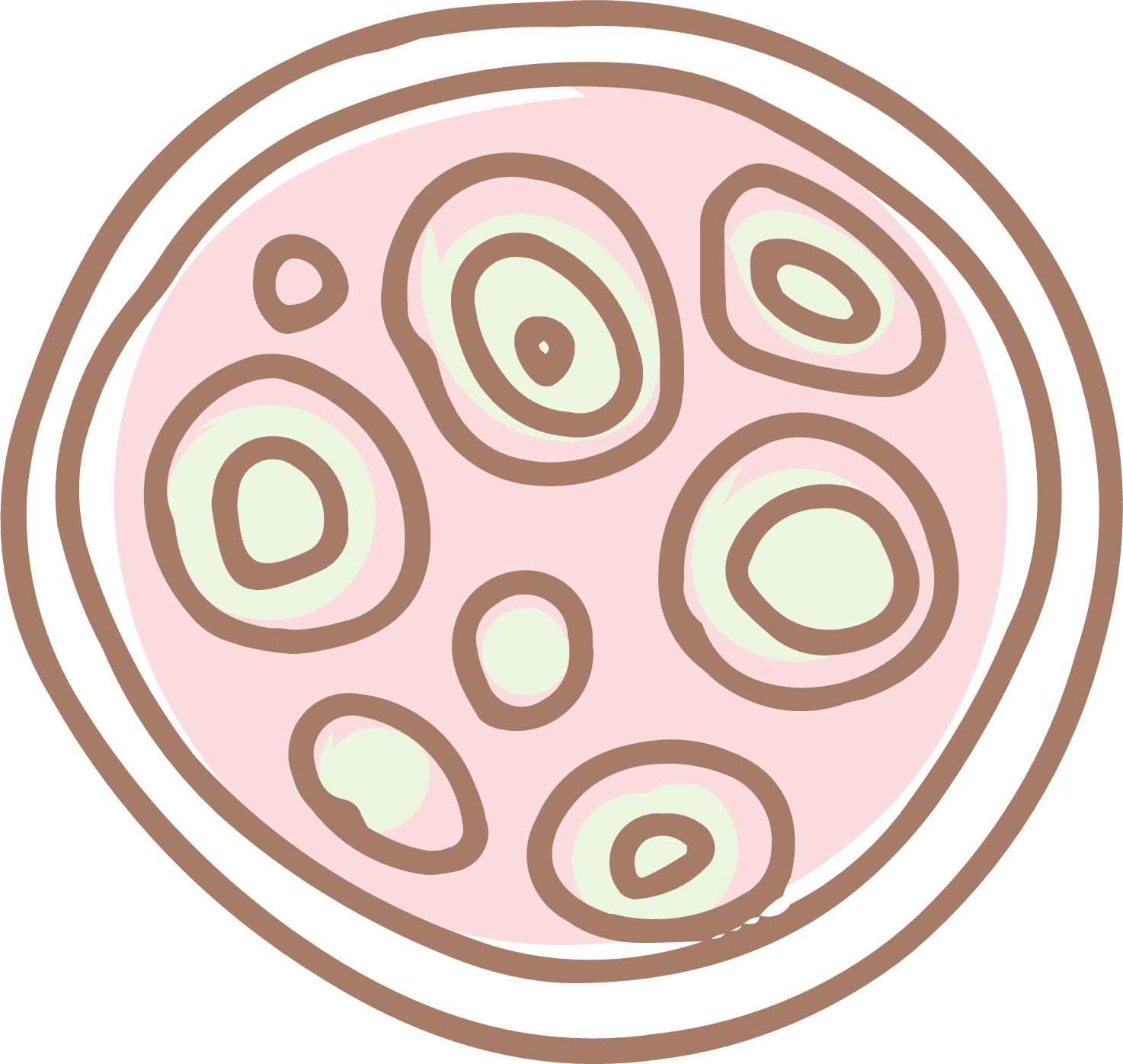 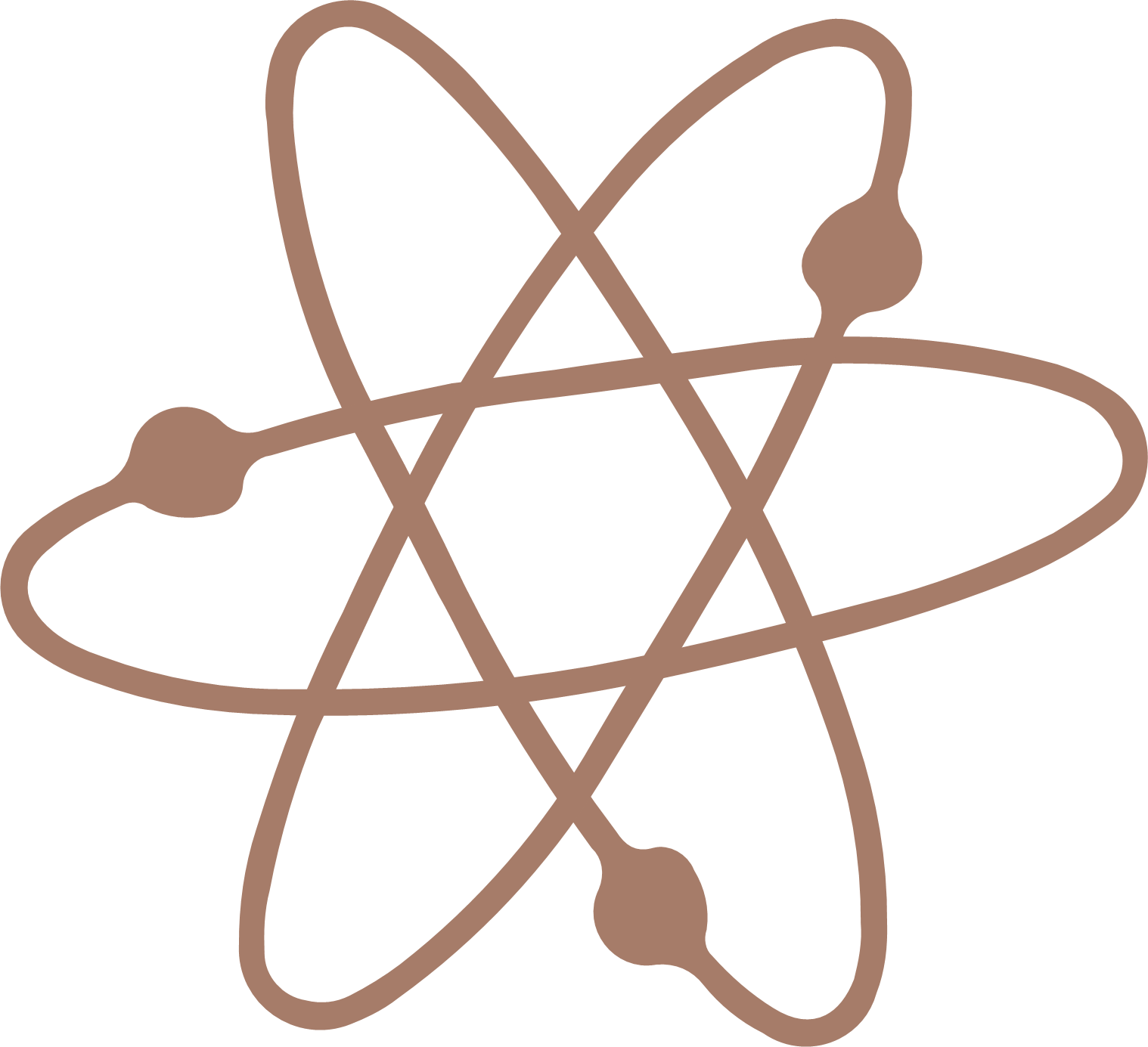 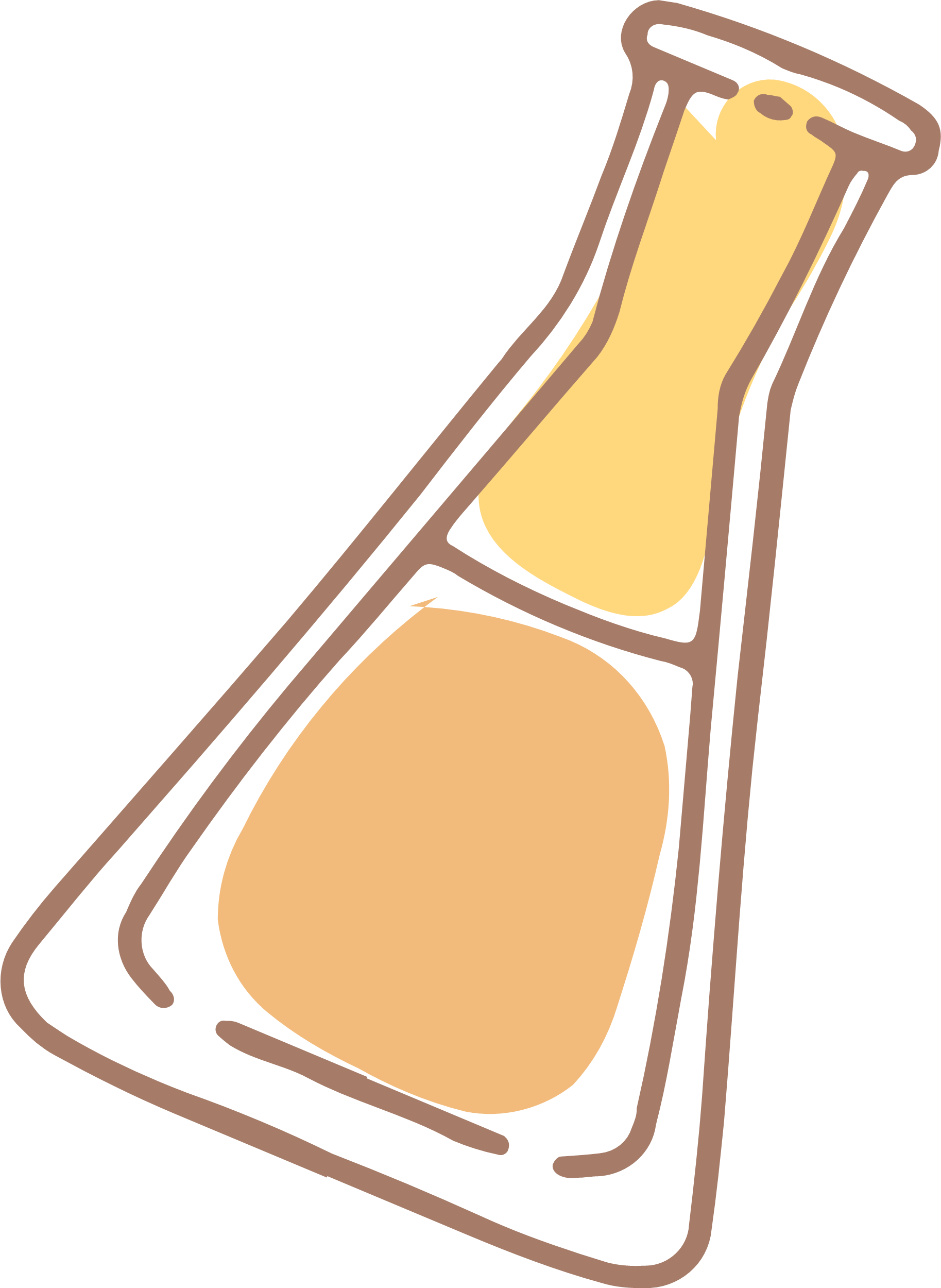 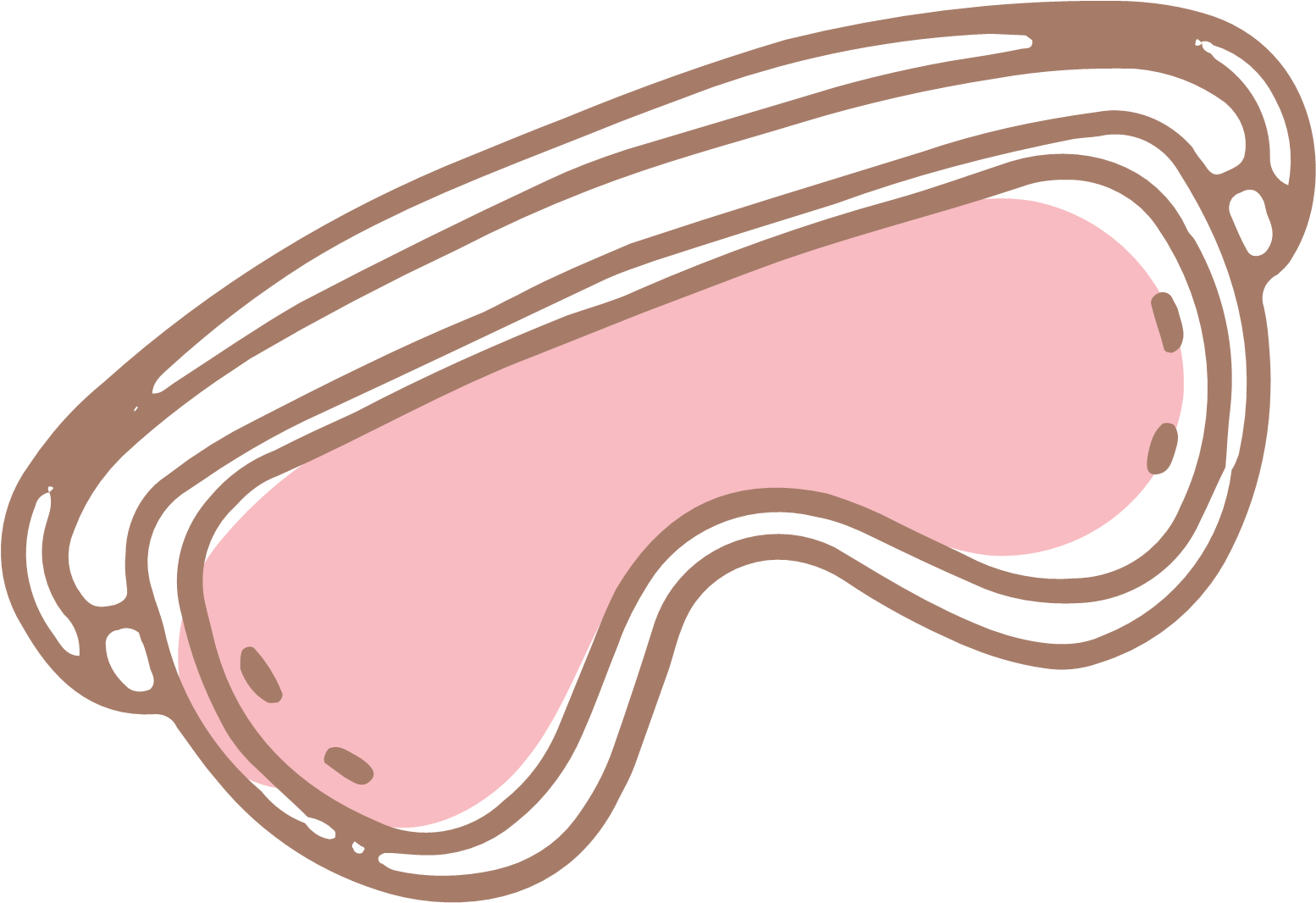 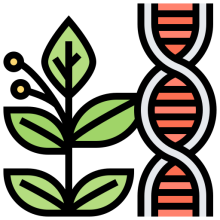 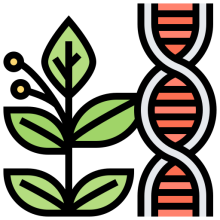 CHIẾT CÀNH
Quan sát đoạn video sau và cho biết:
.Thế nào là chiết cành?
Trình bày các bước chiết cành.
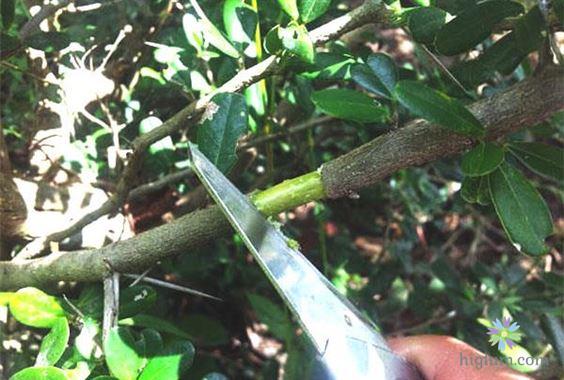 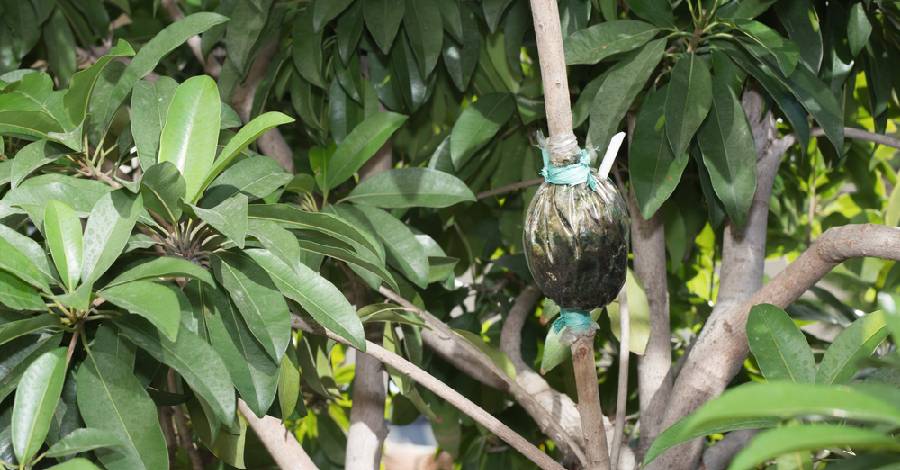 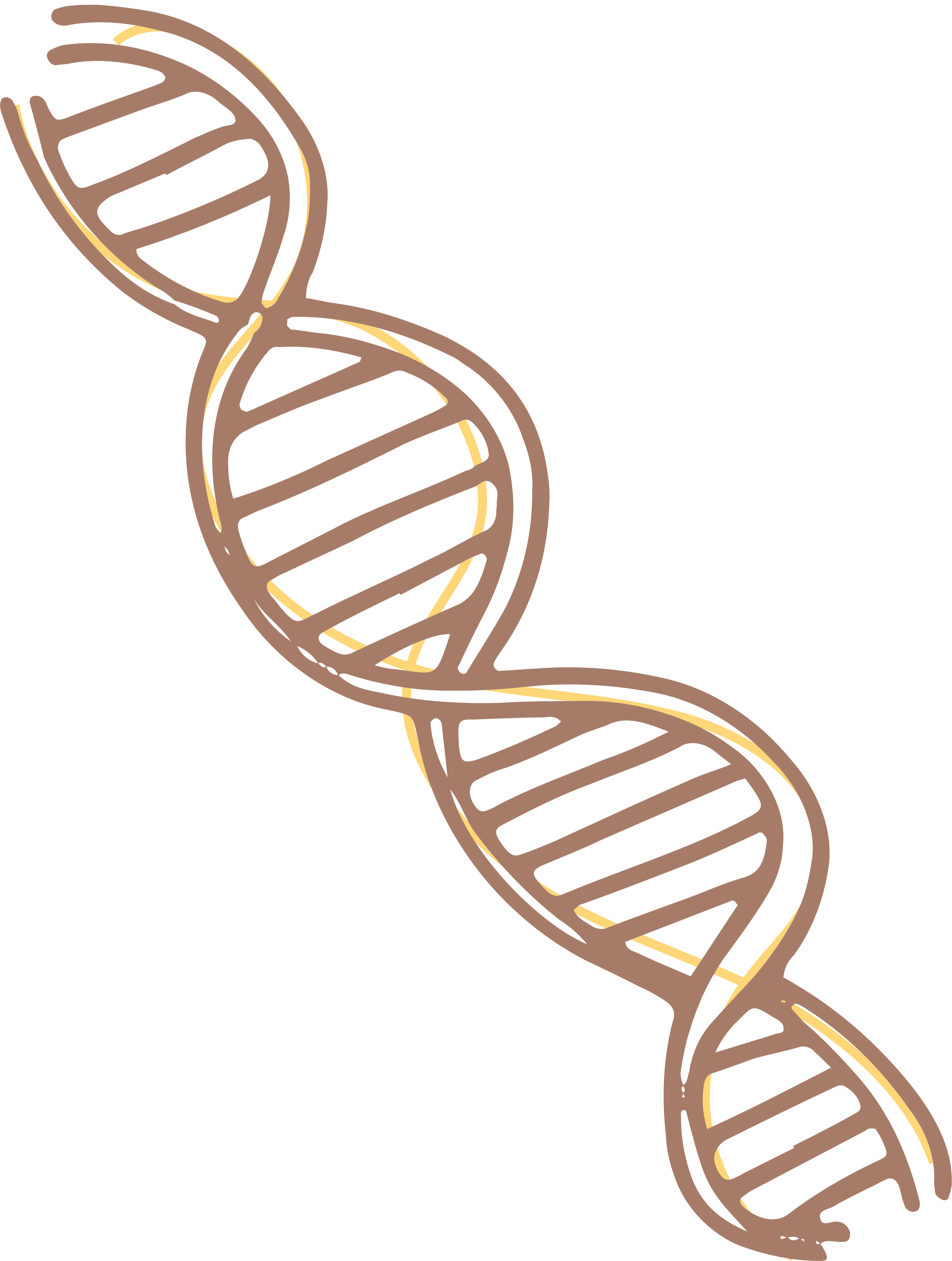 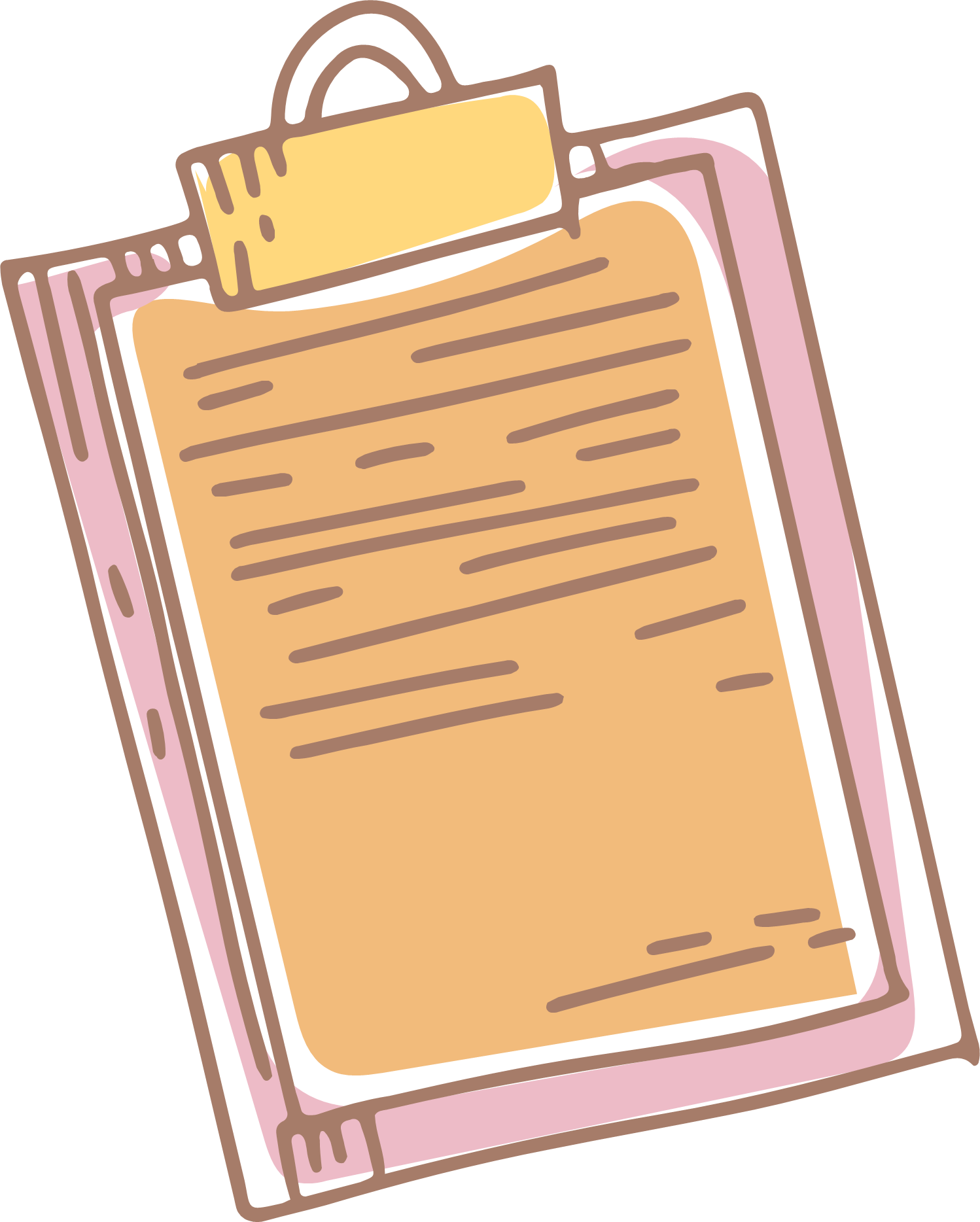 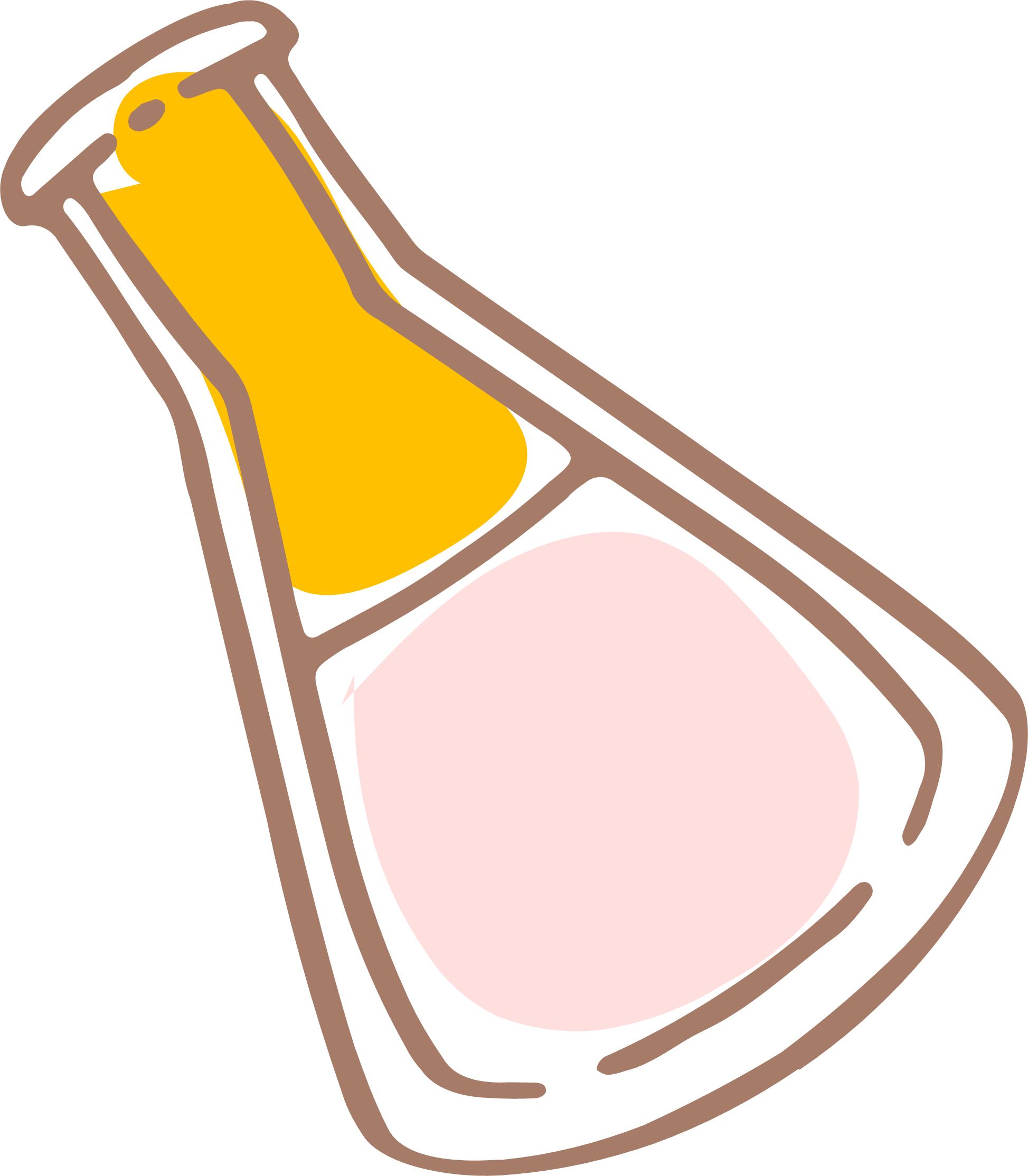 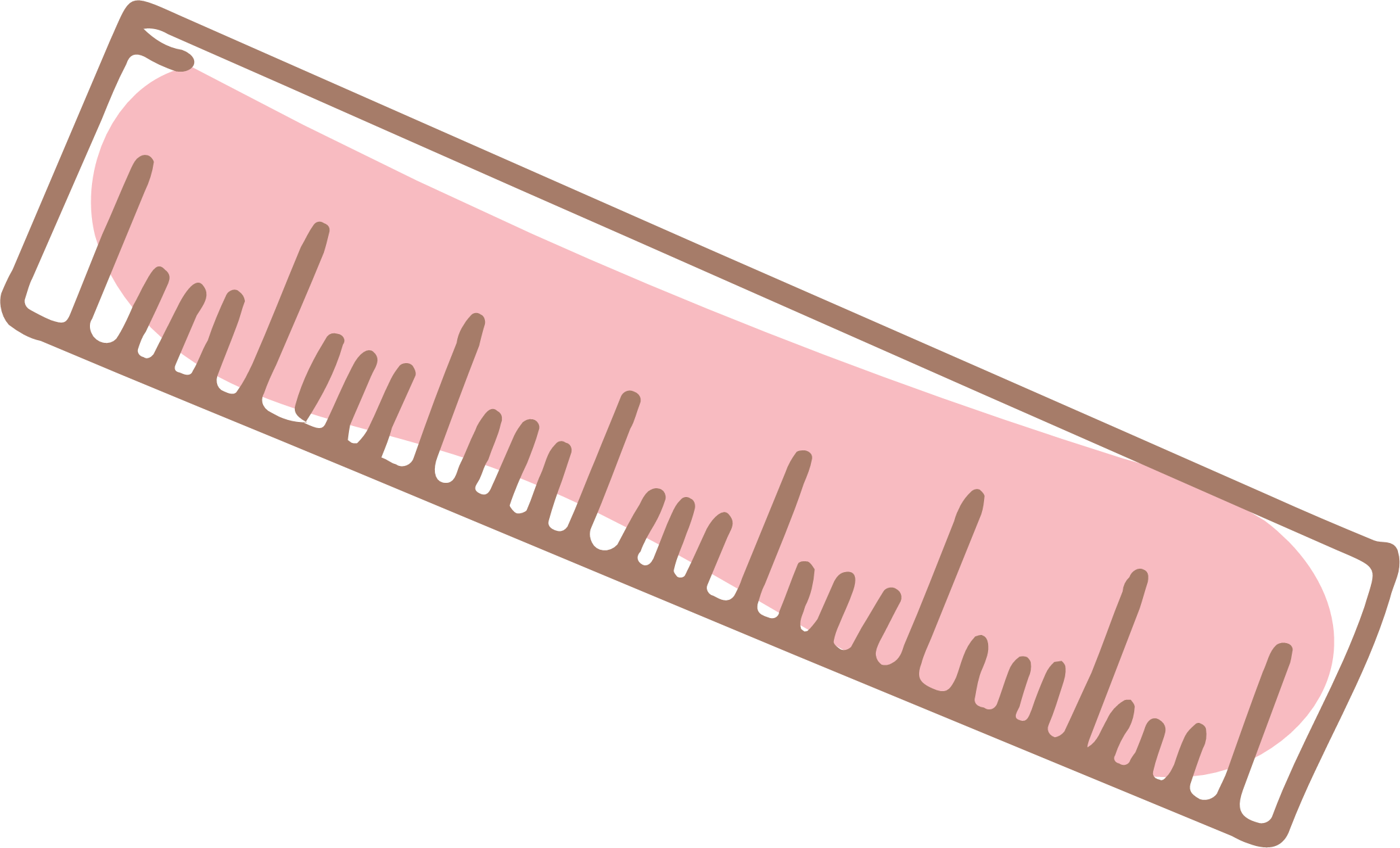 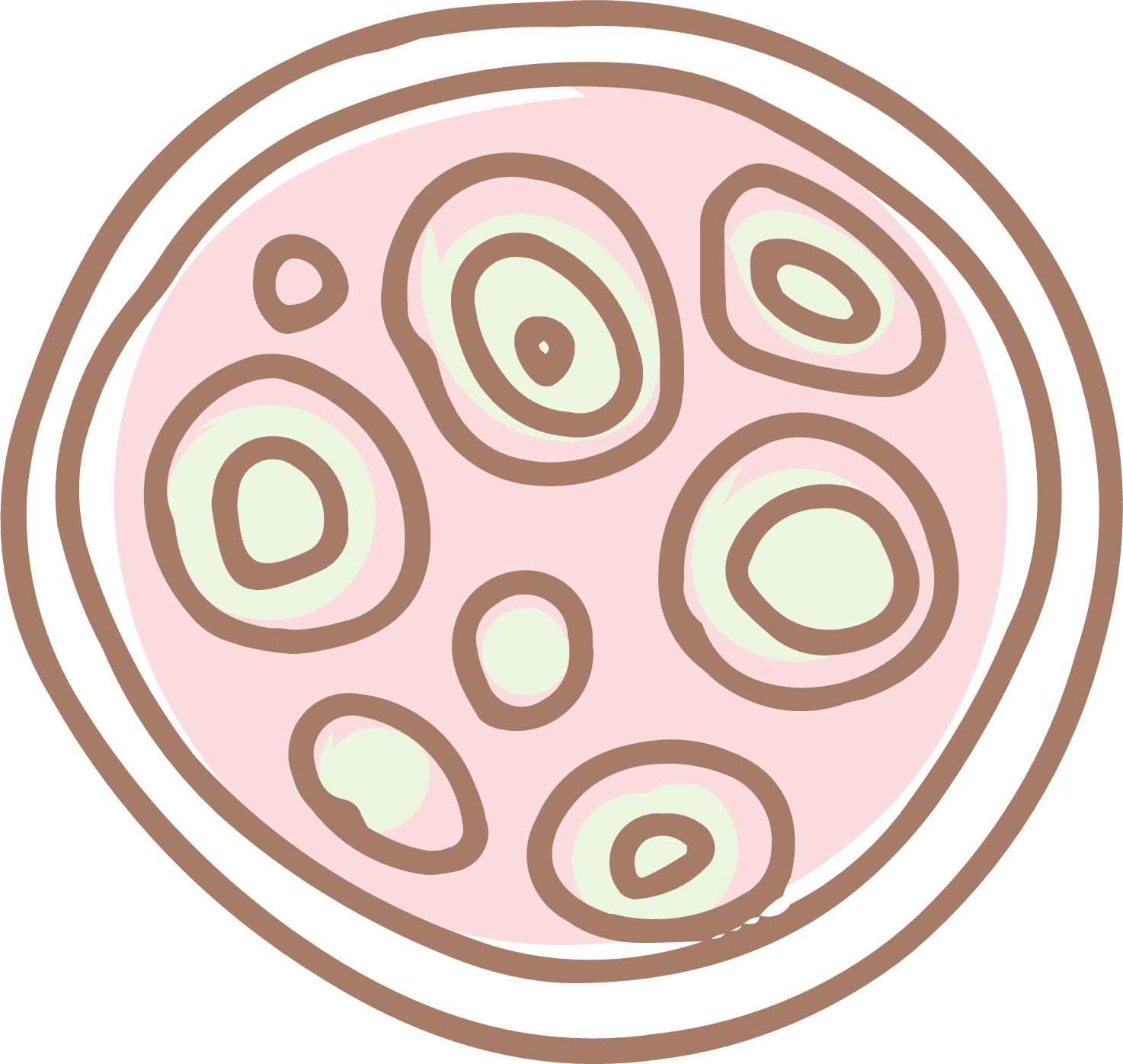 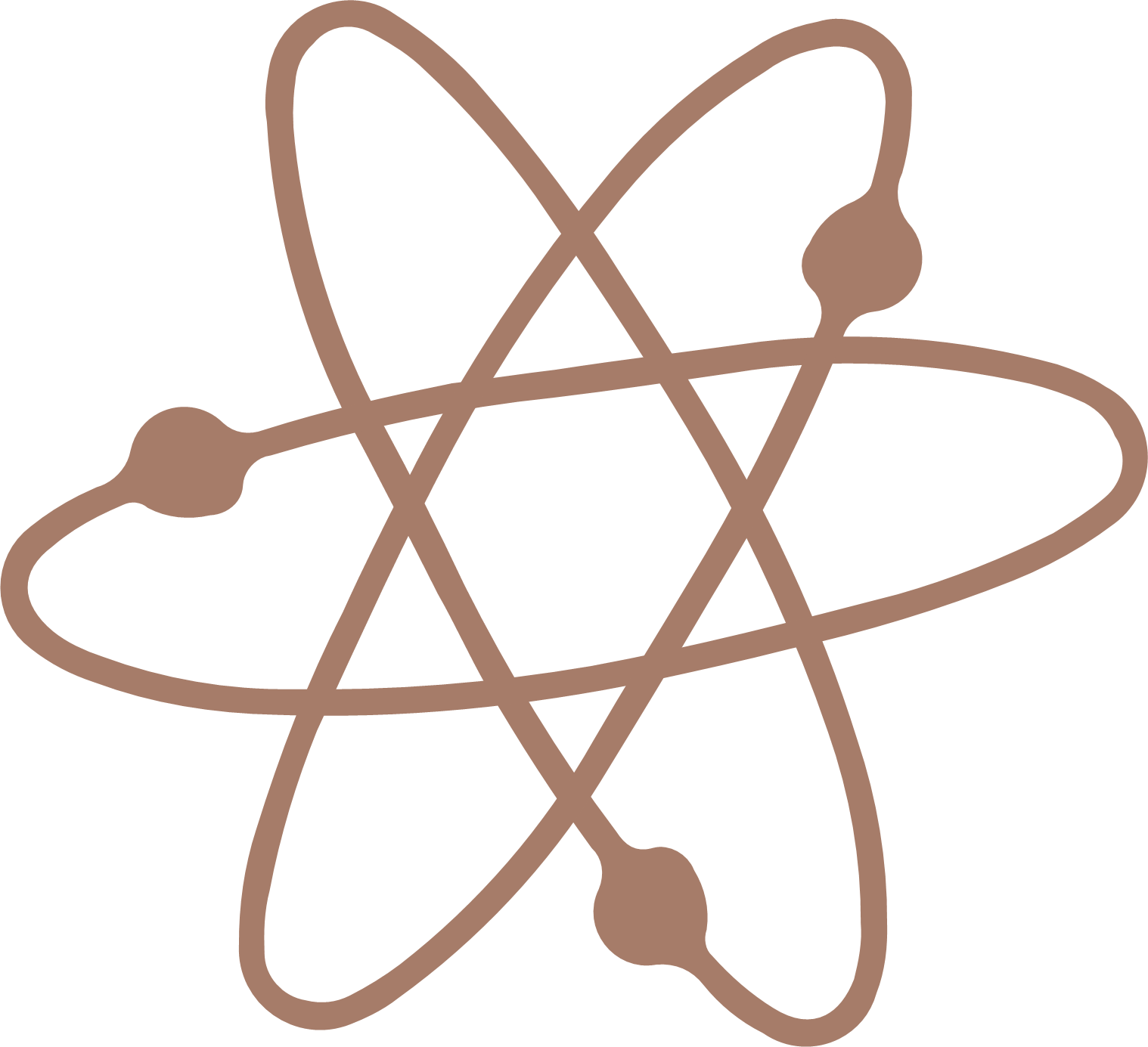 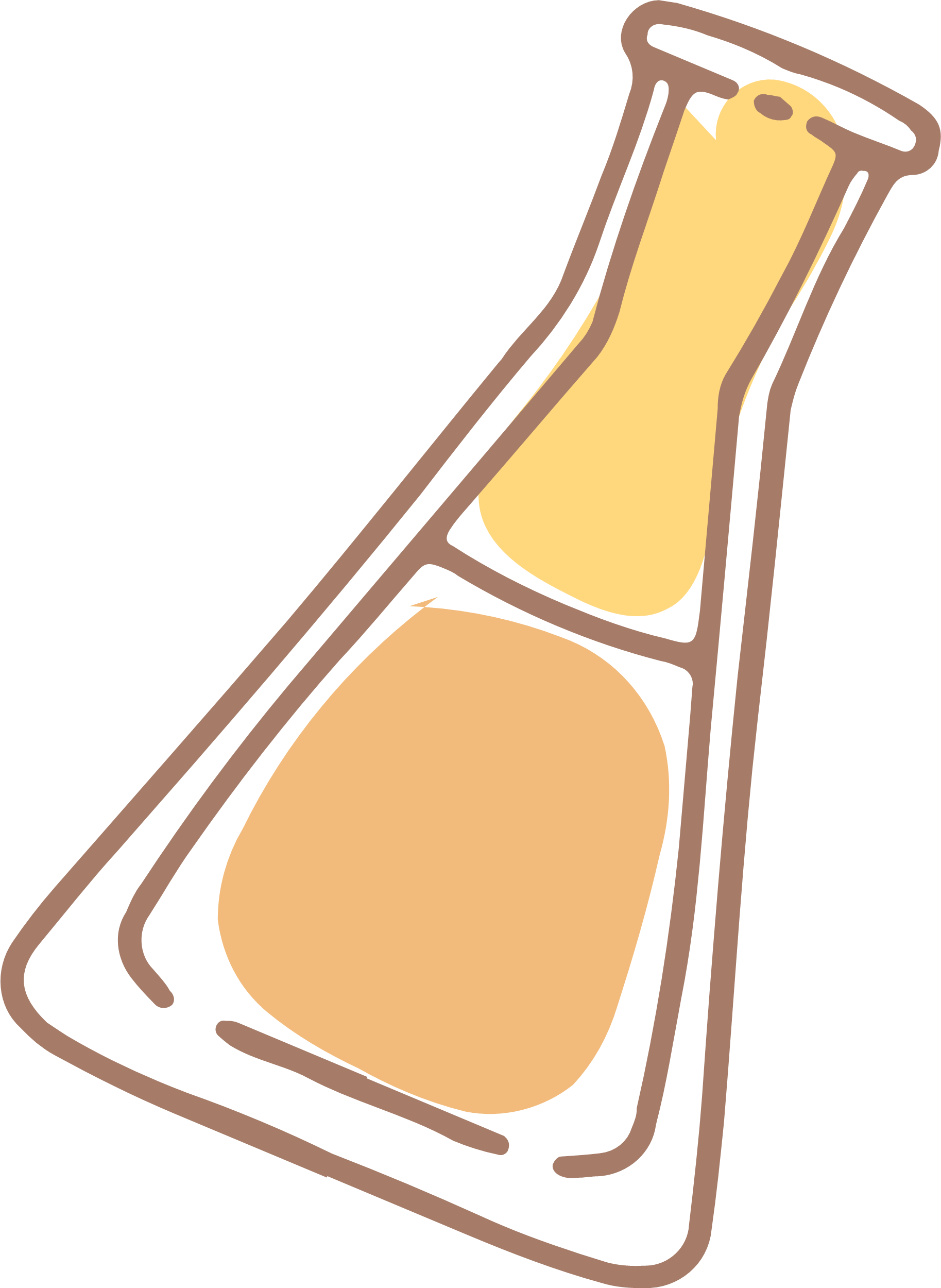 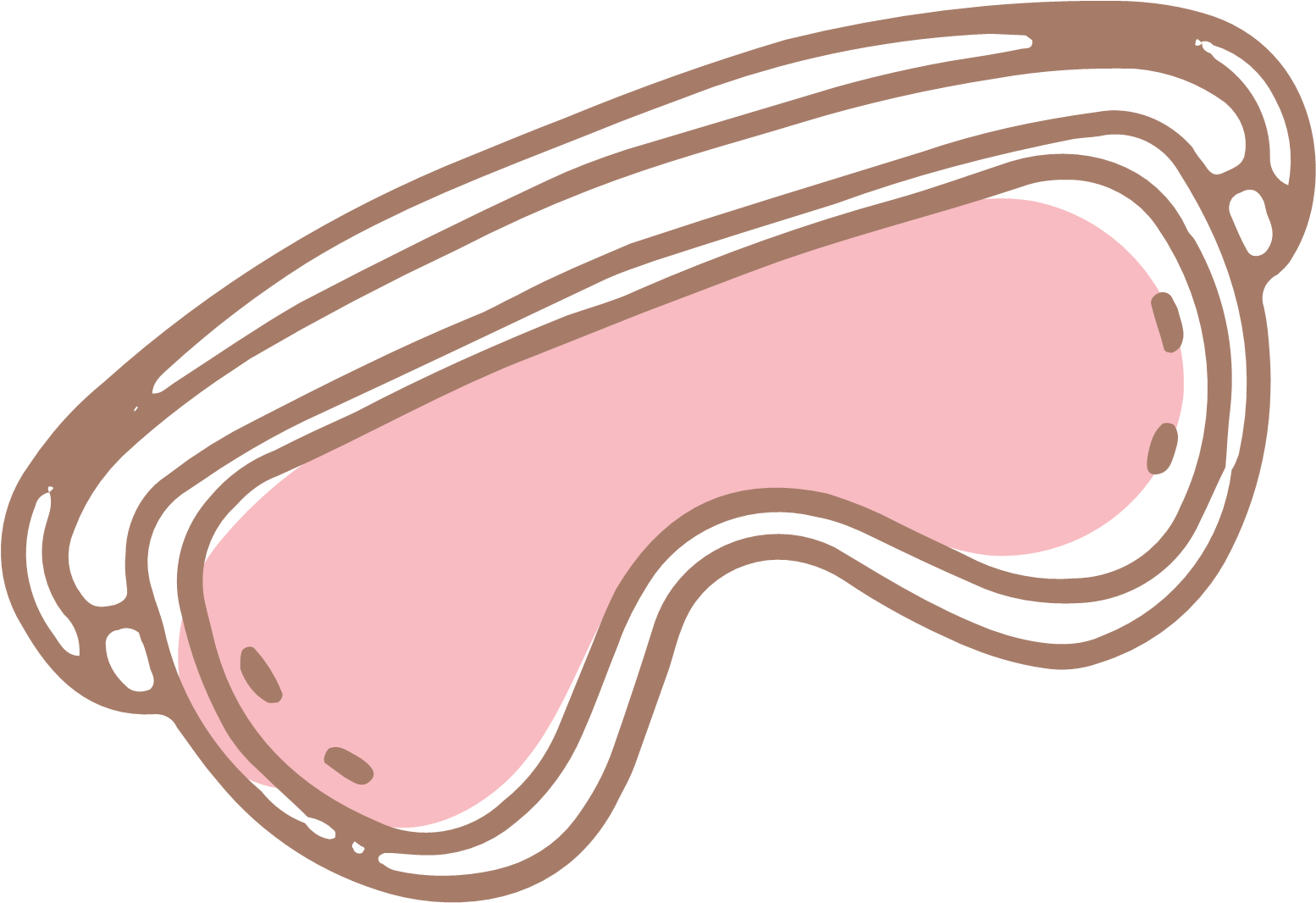 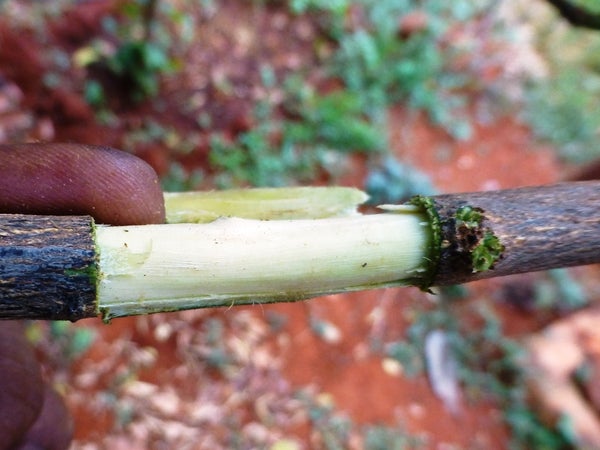 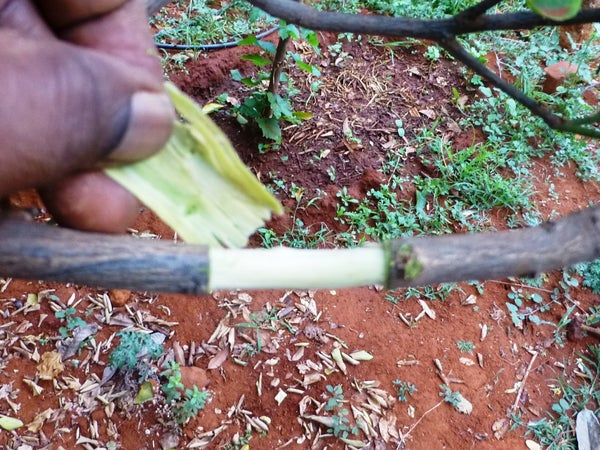 Bước 1: Chọn cành, khoanh và bóc một đoạn vỏ
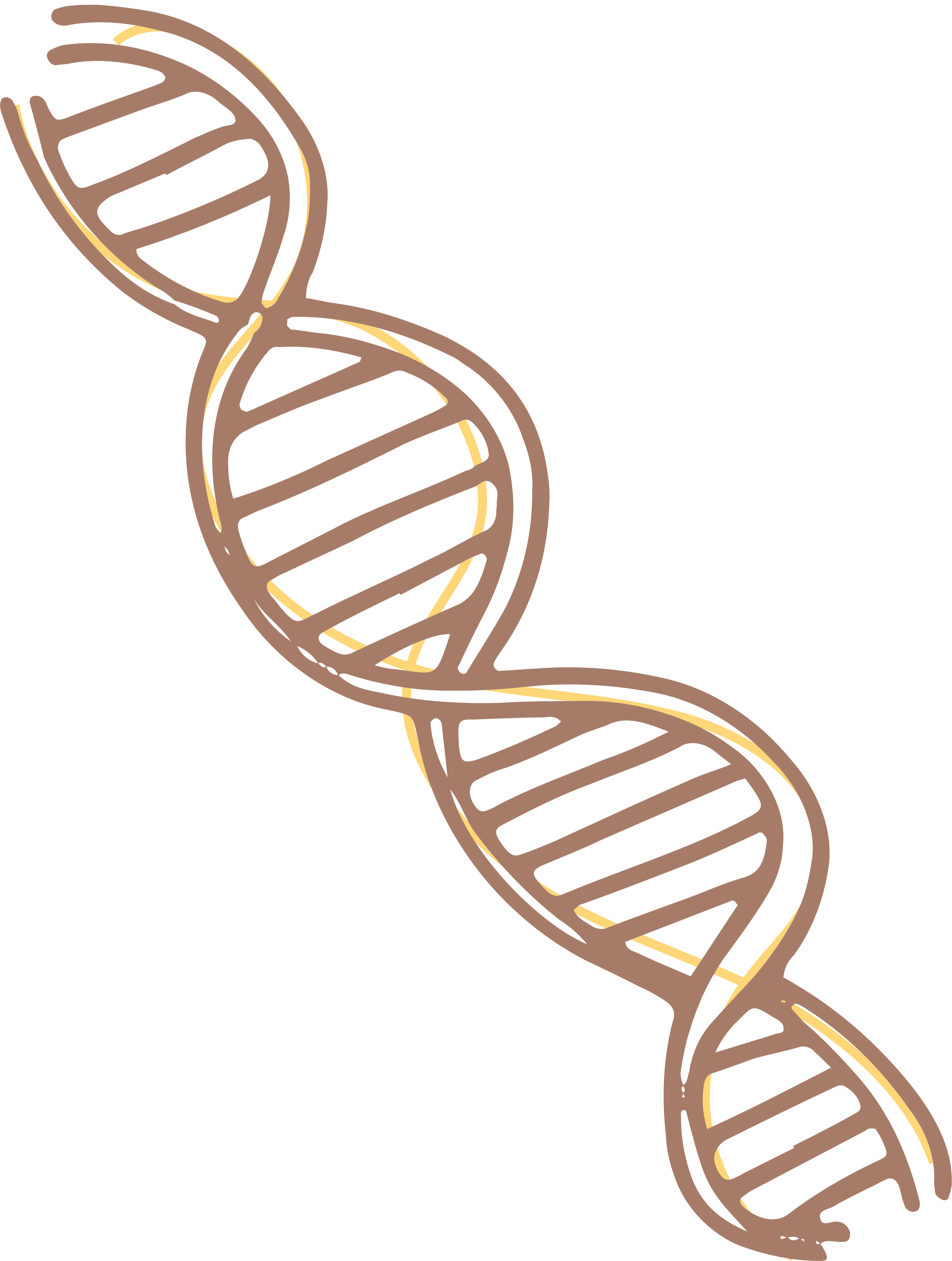 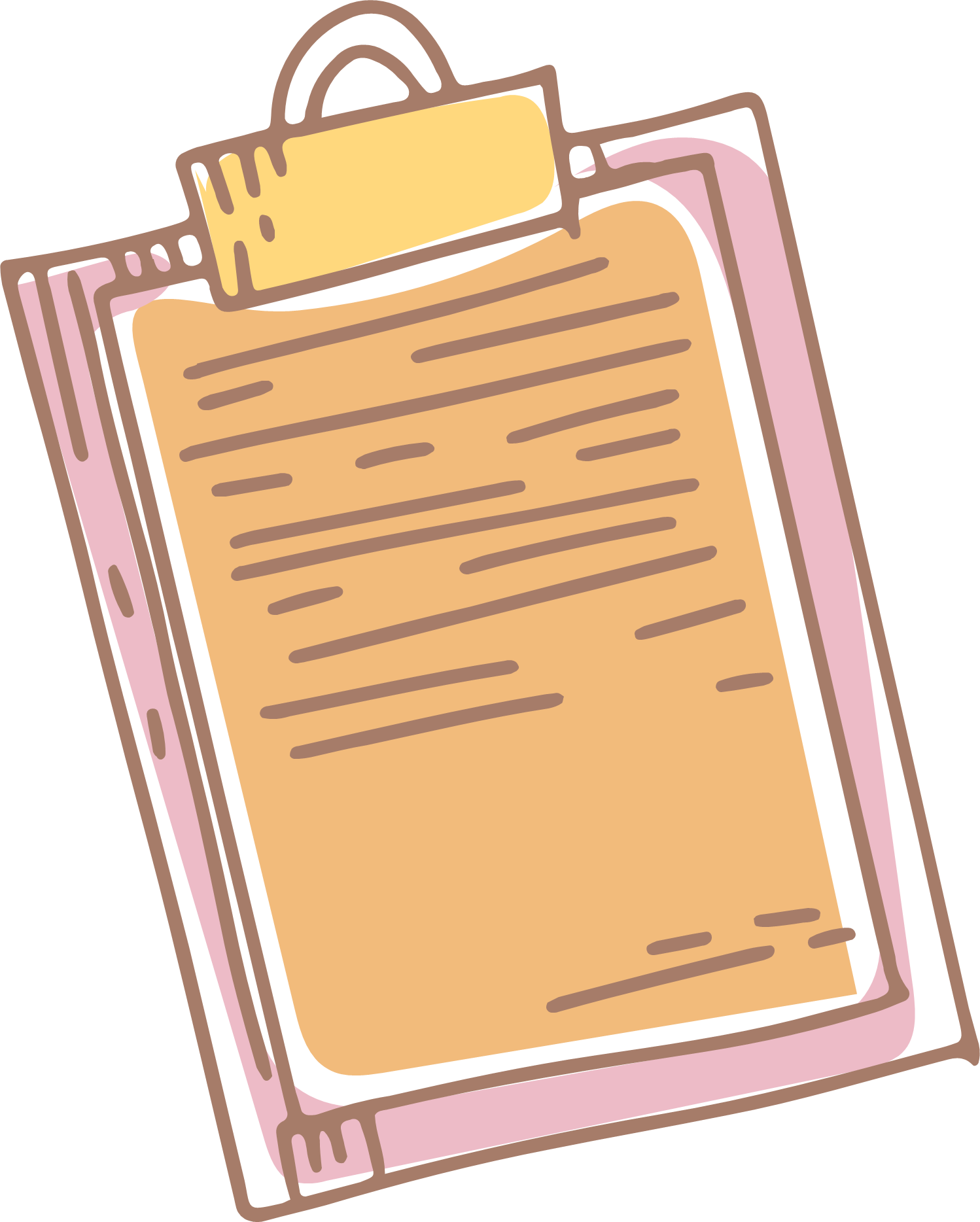 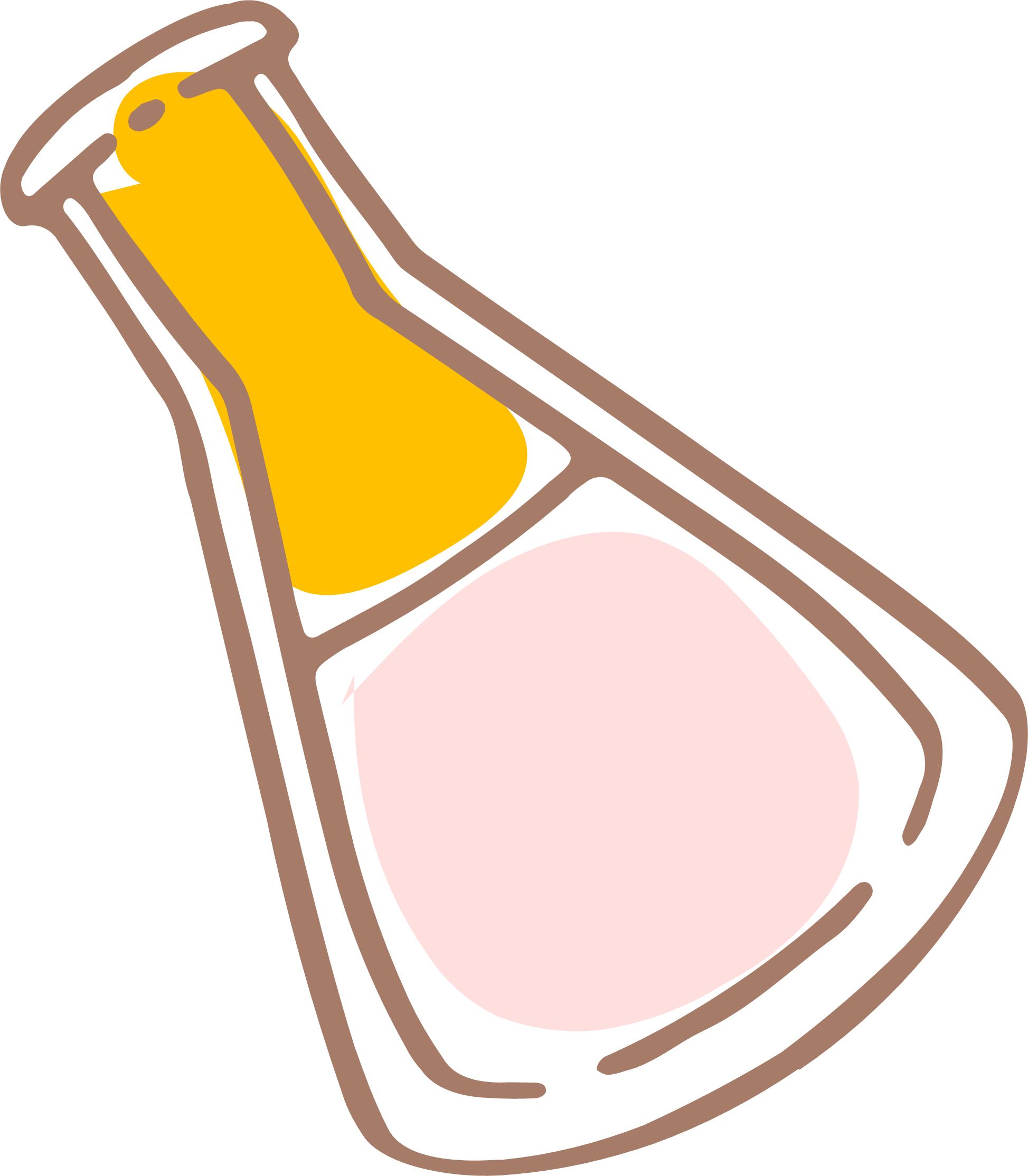 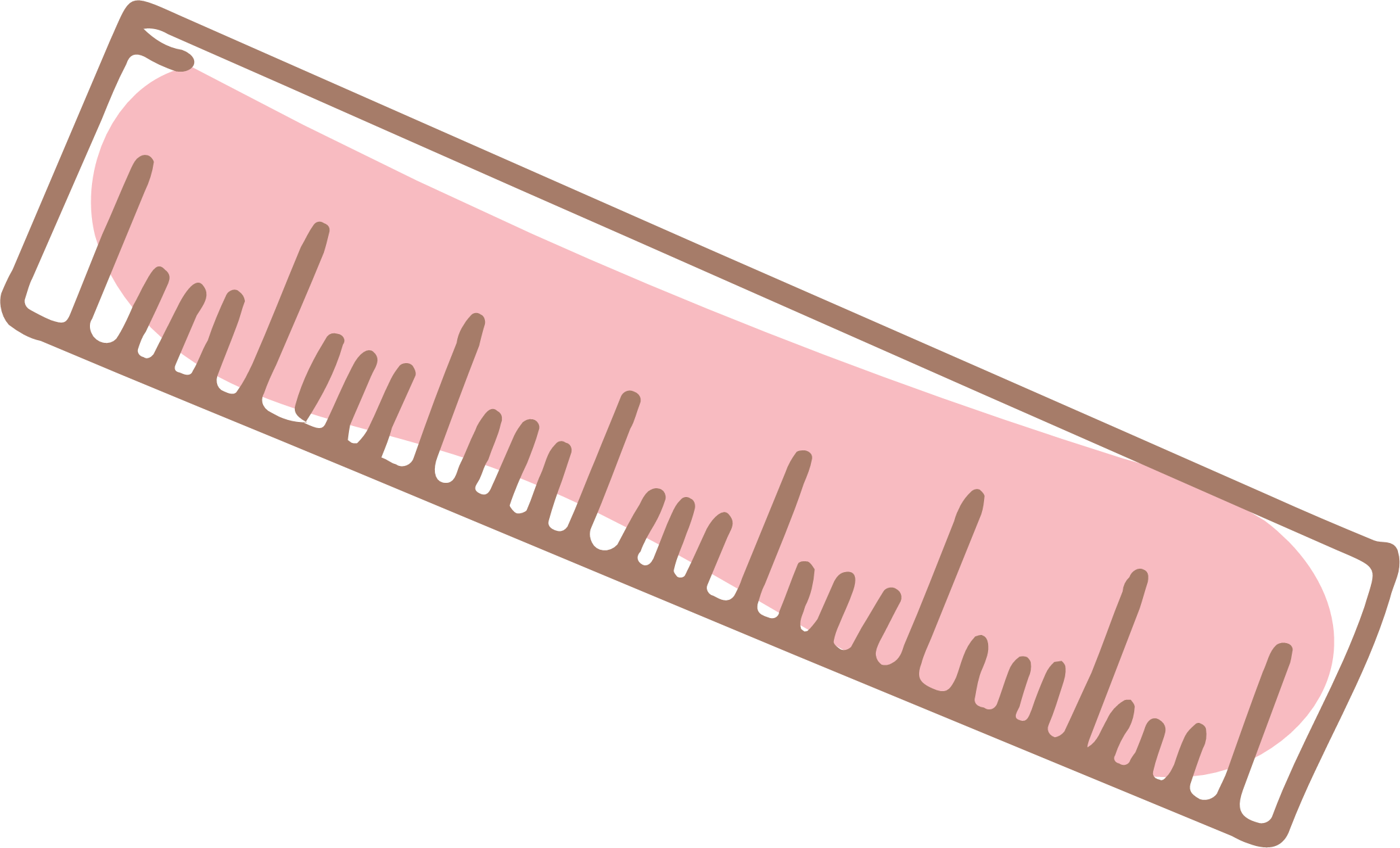 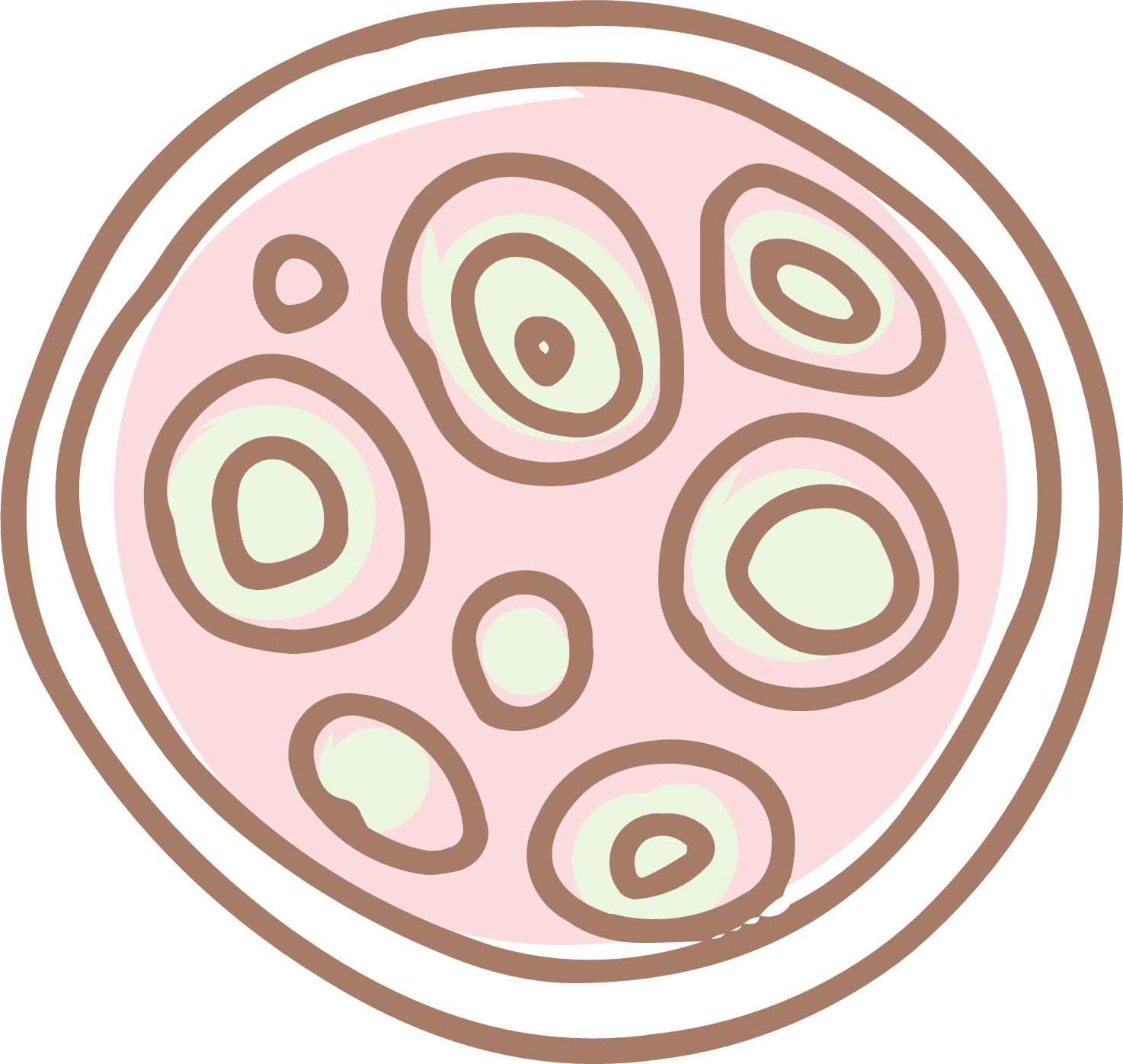 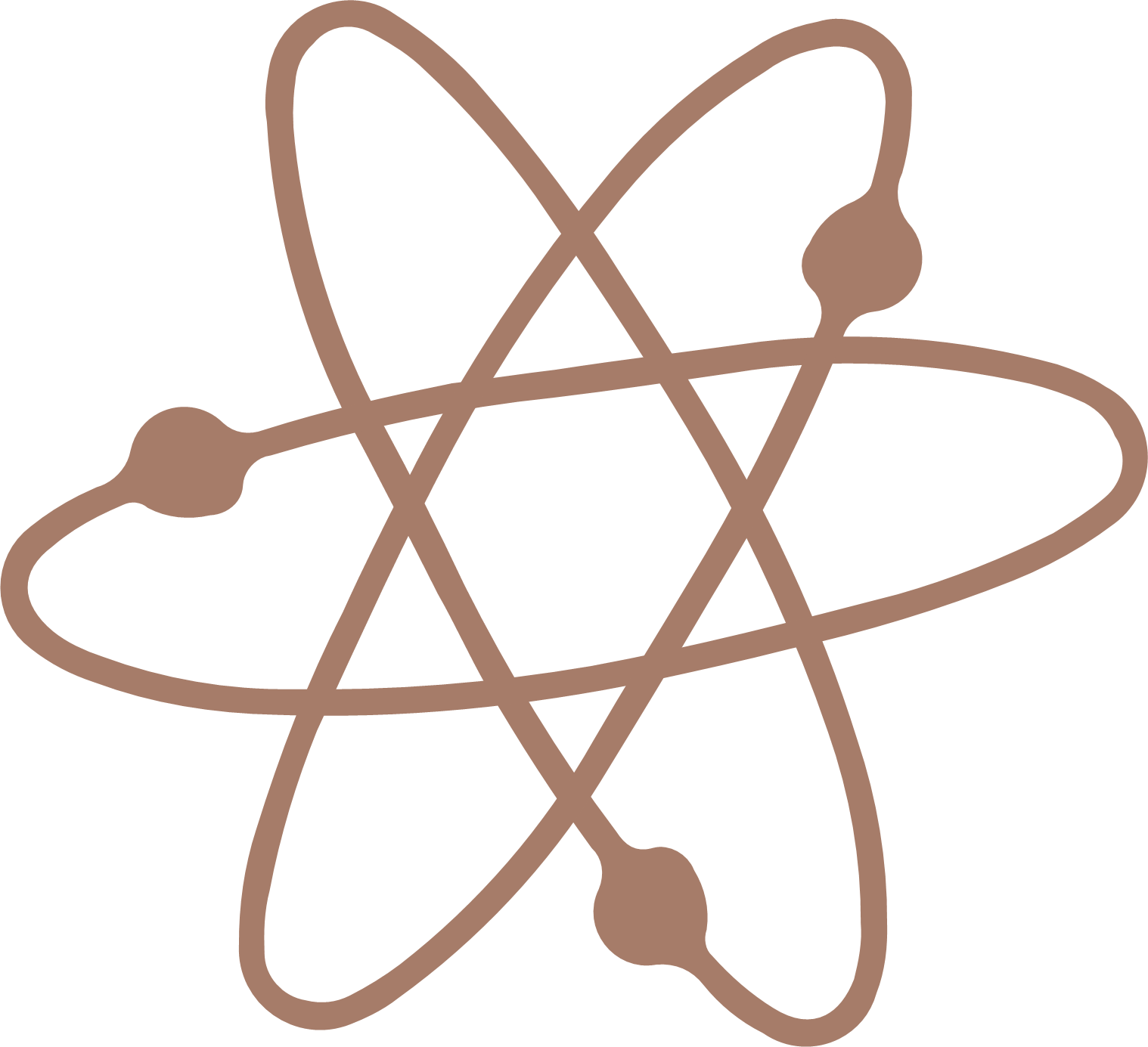 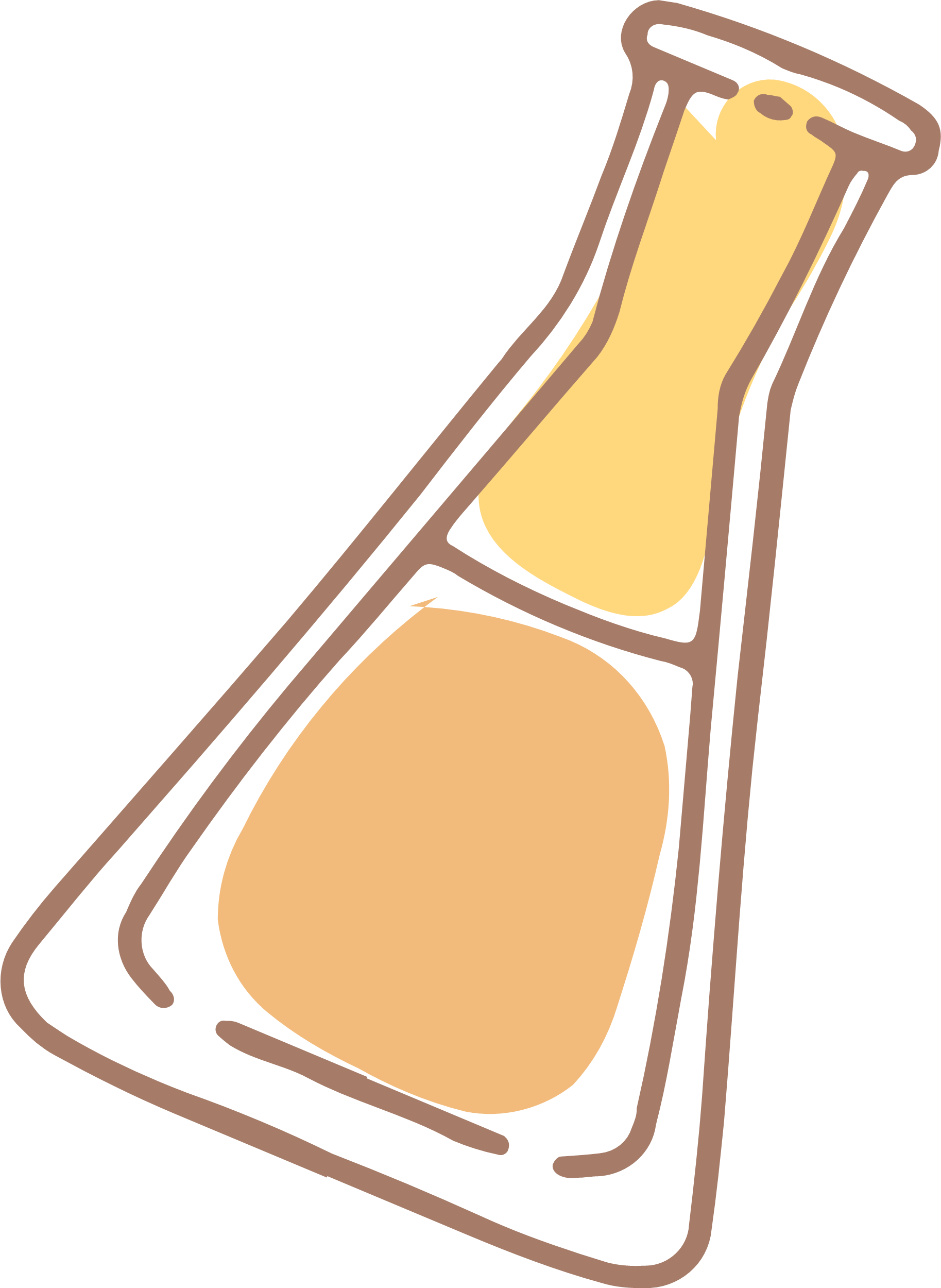 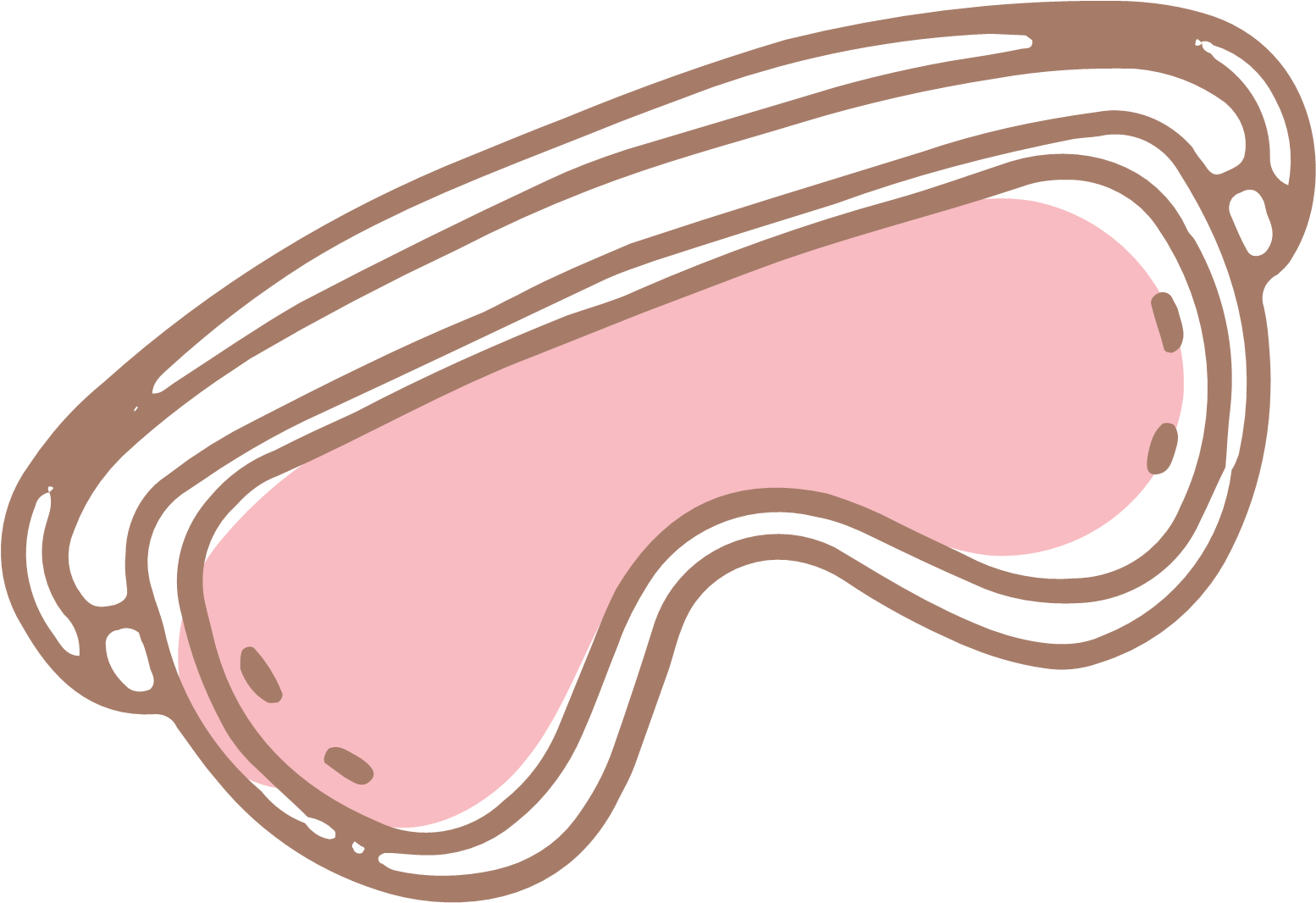 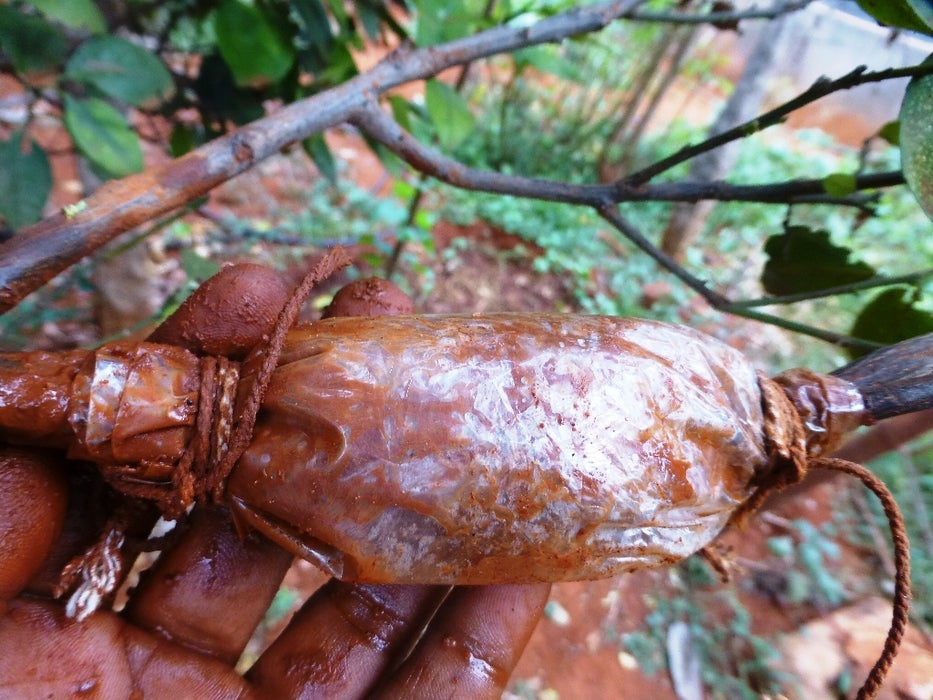 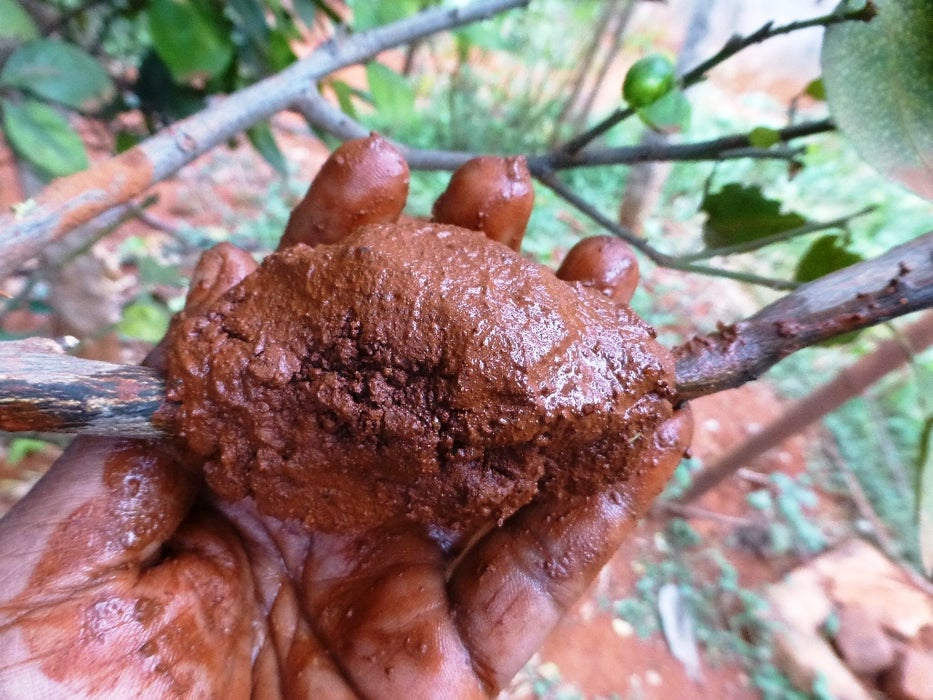 Bước 2: Bỏ bầu đất vào đoạn cành đã bóc vỏ
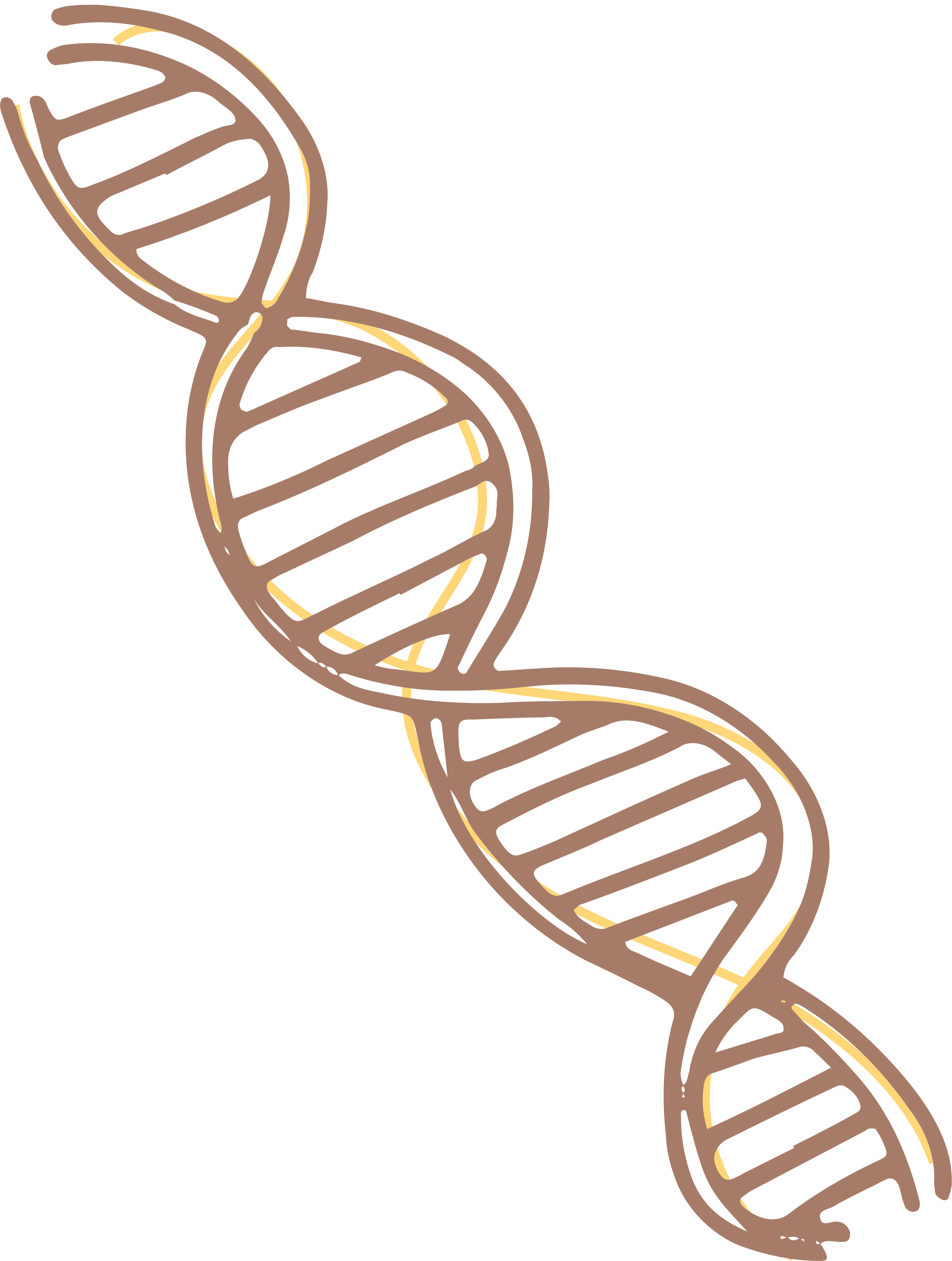 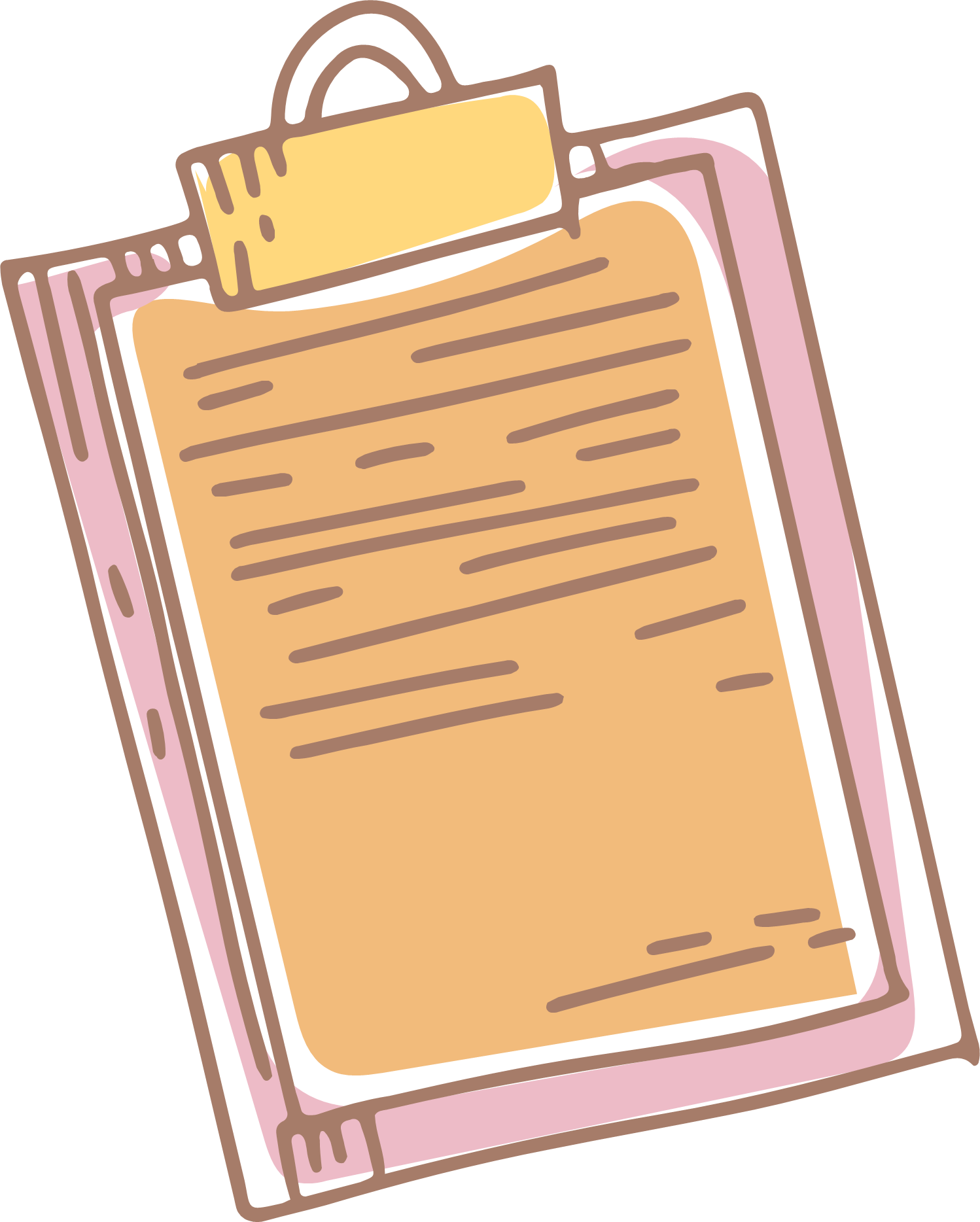 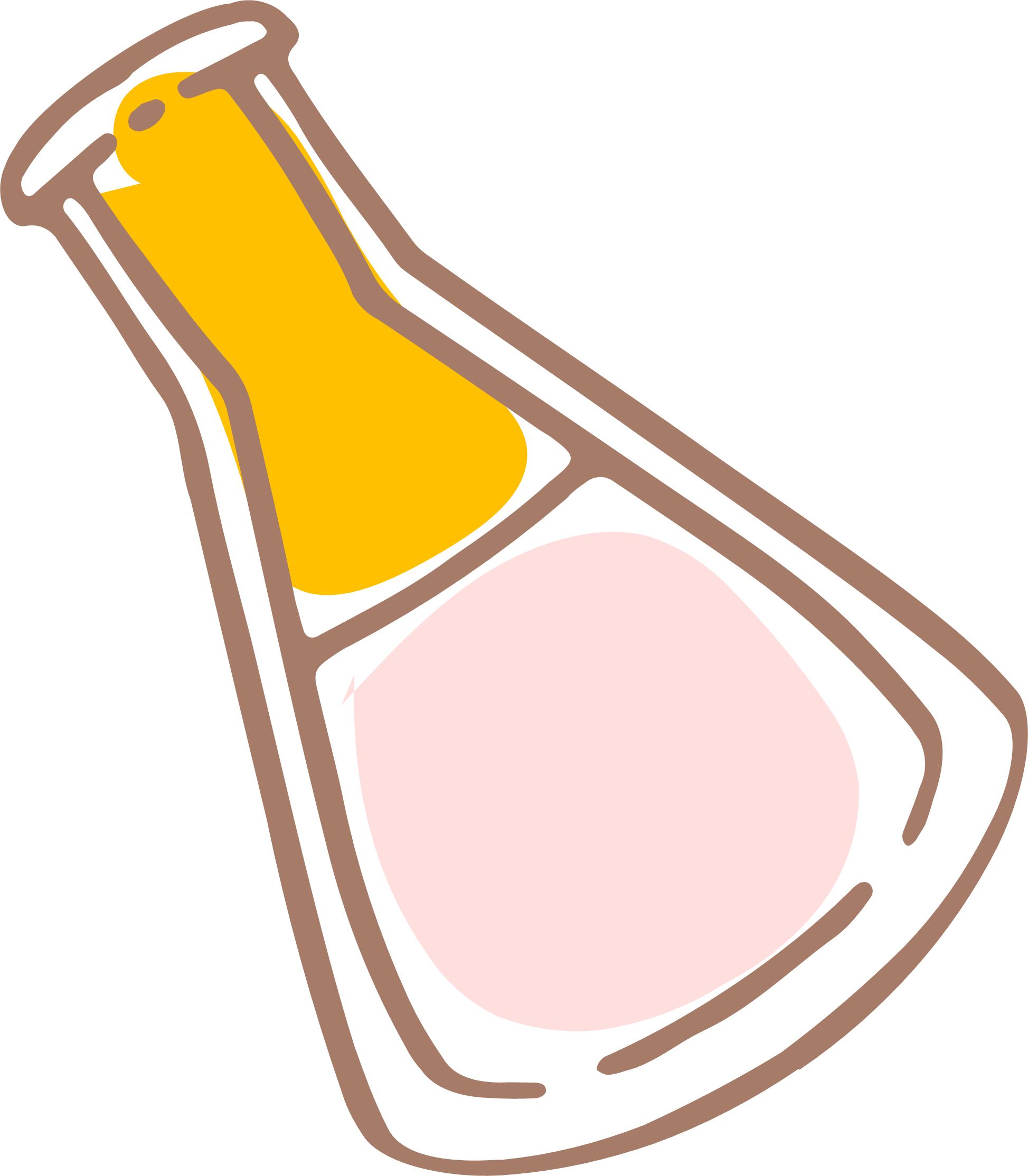 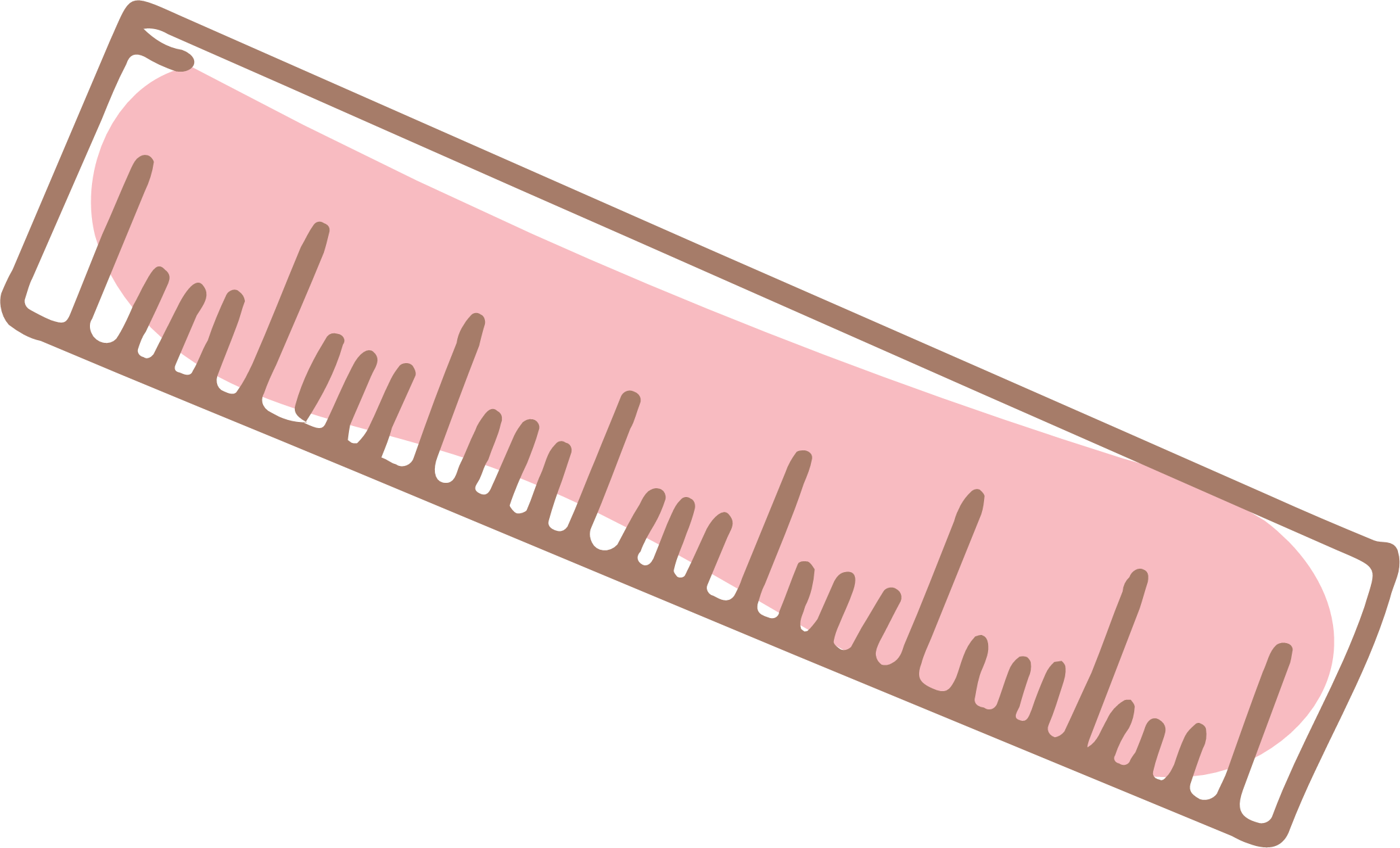 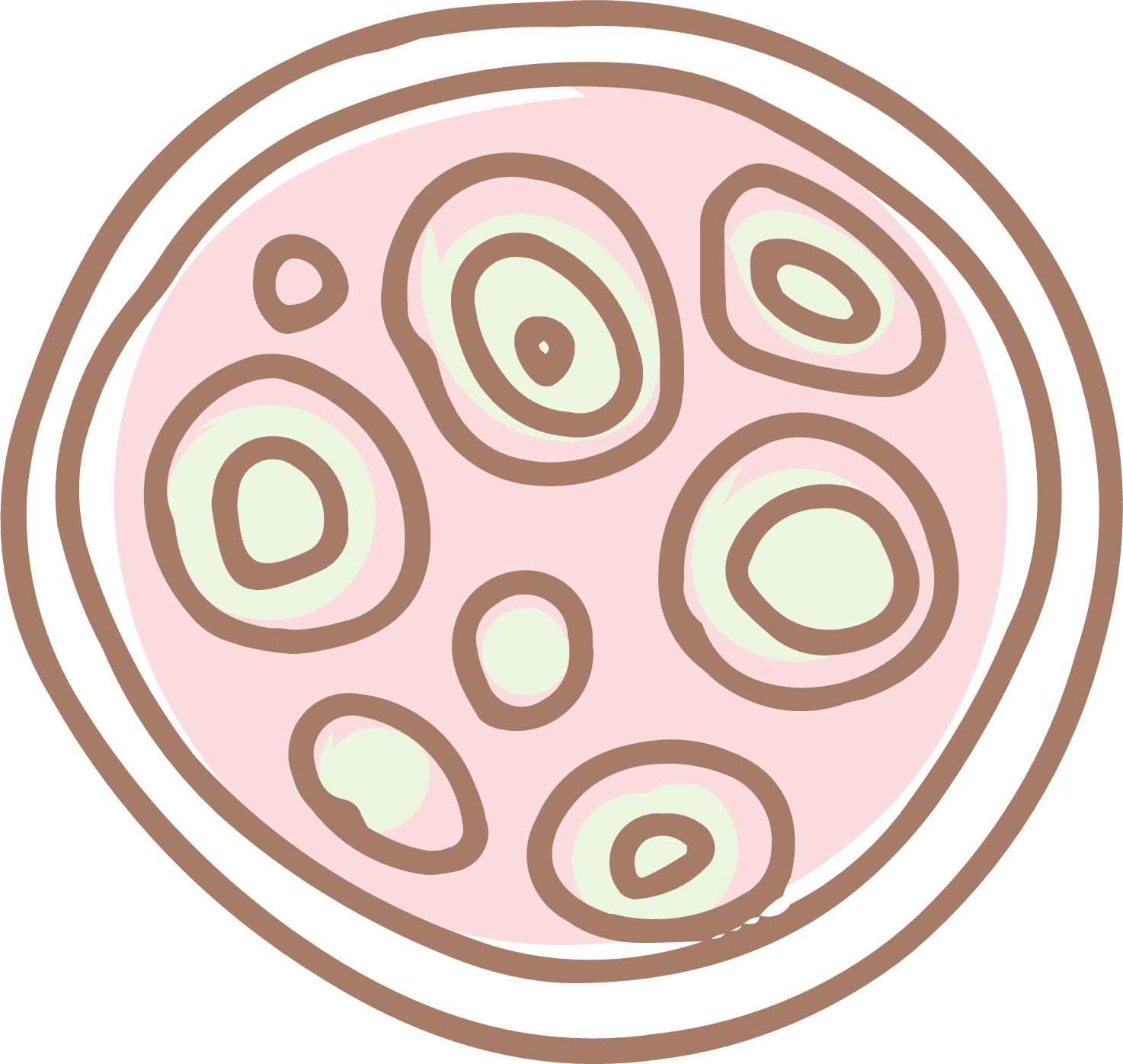 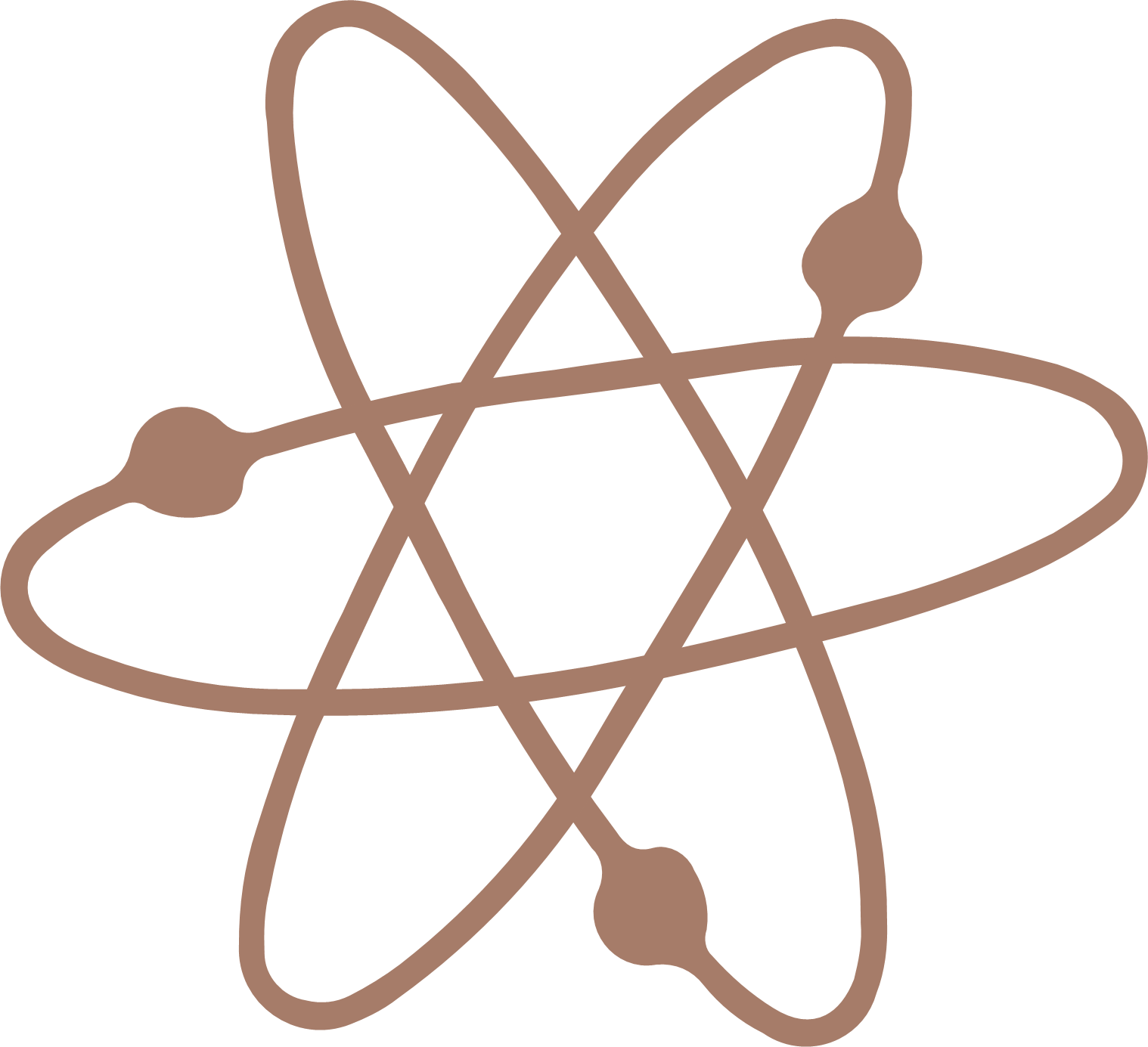 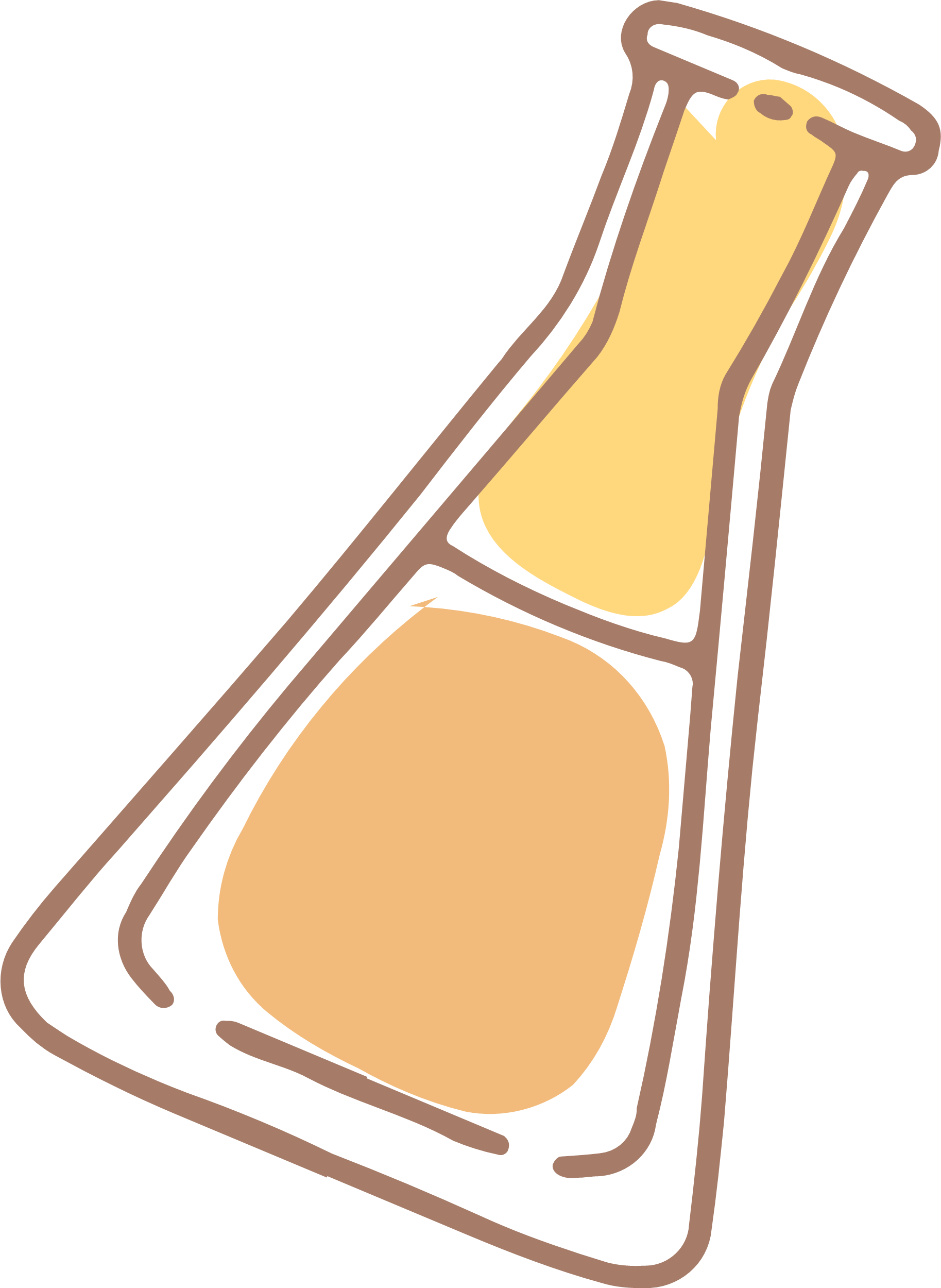 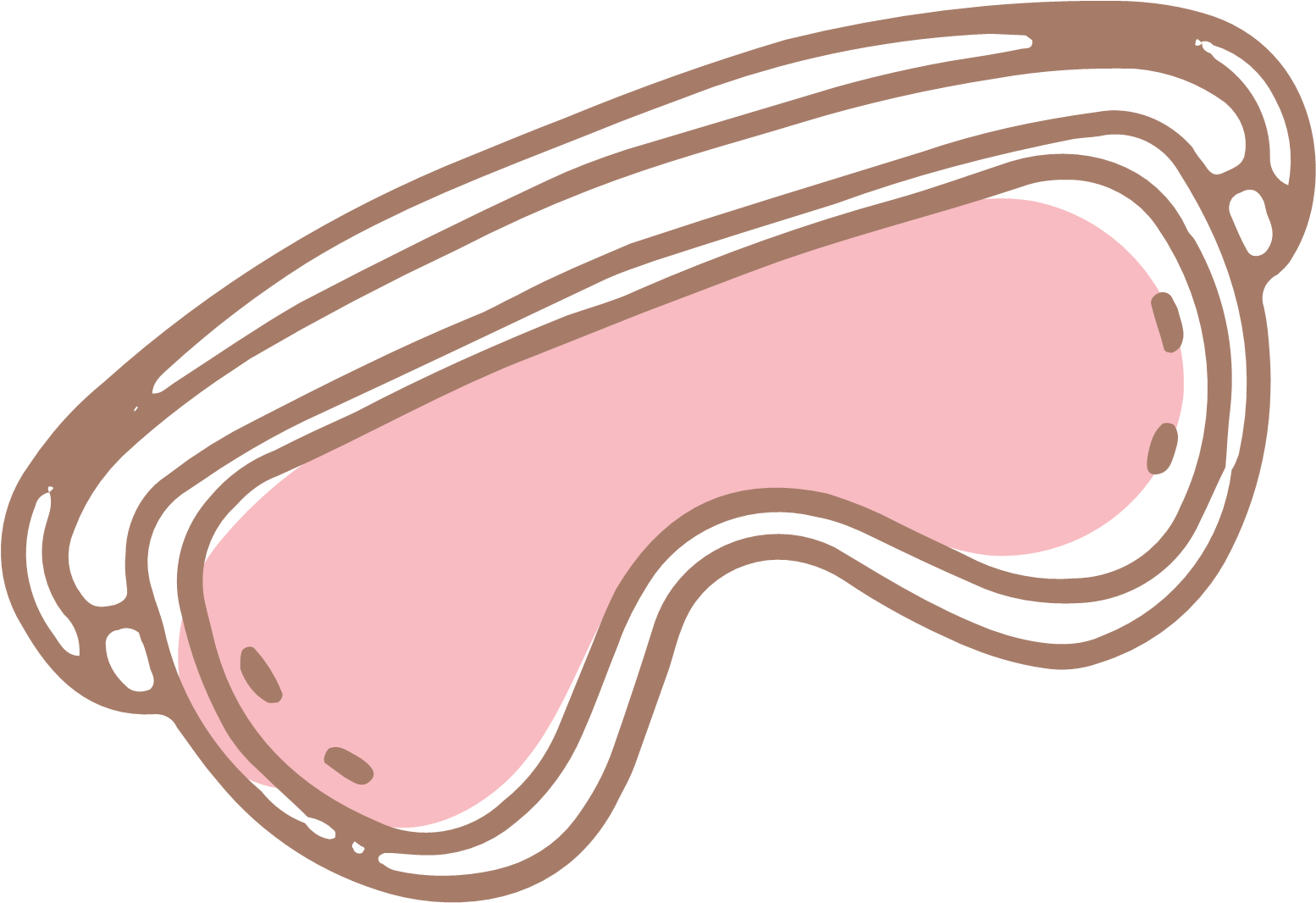 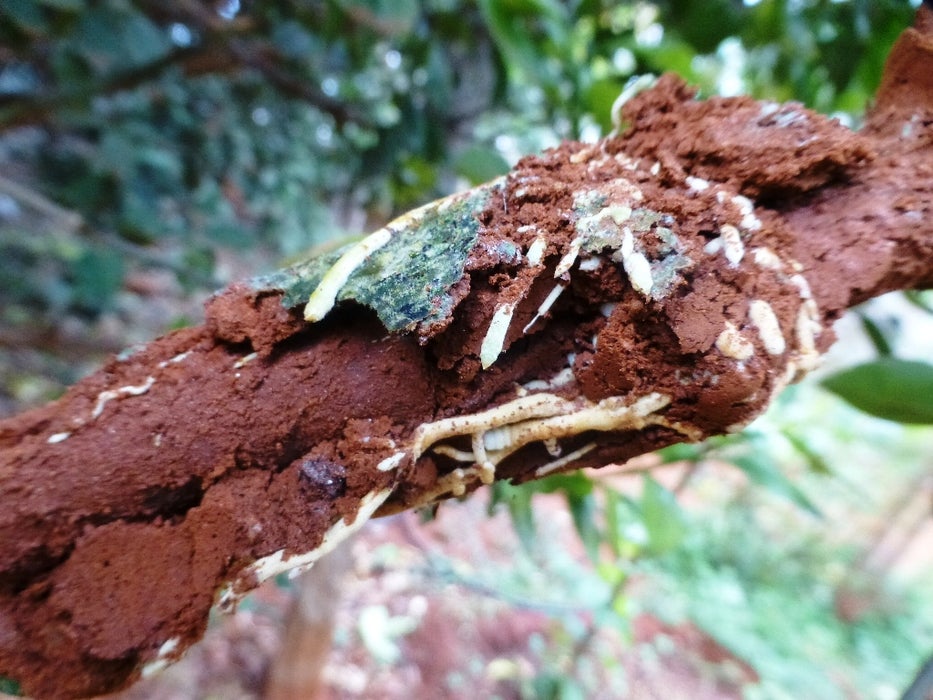 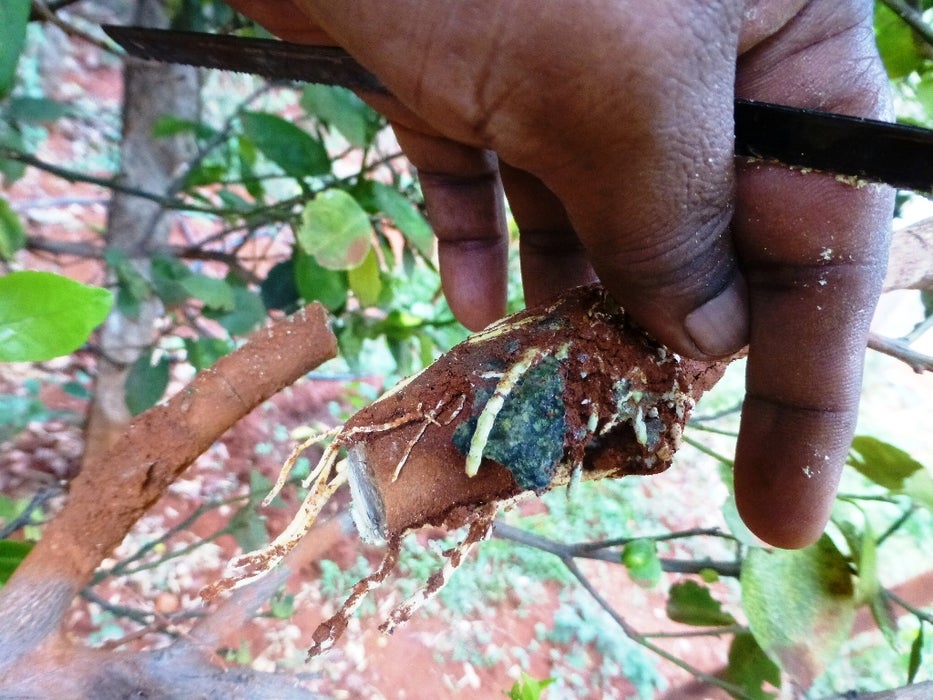 Bước 3: Khi cành chiết ra rễ, cắt và đem trồng
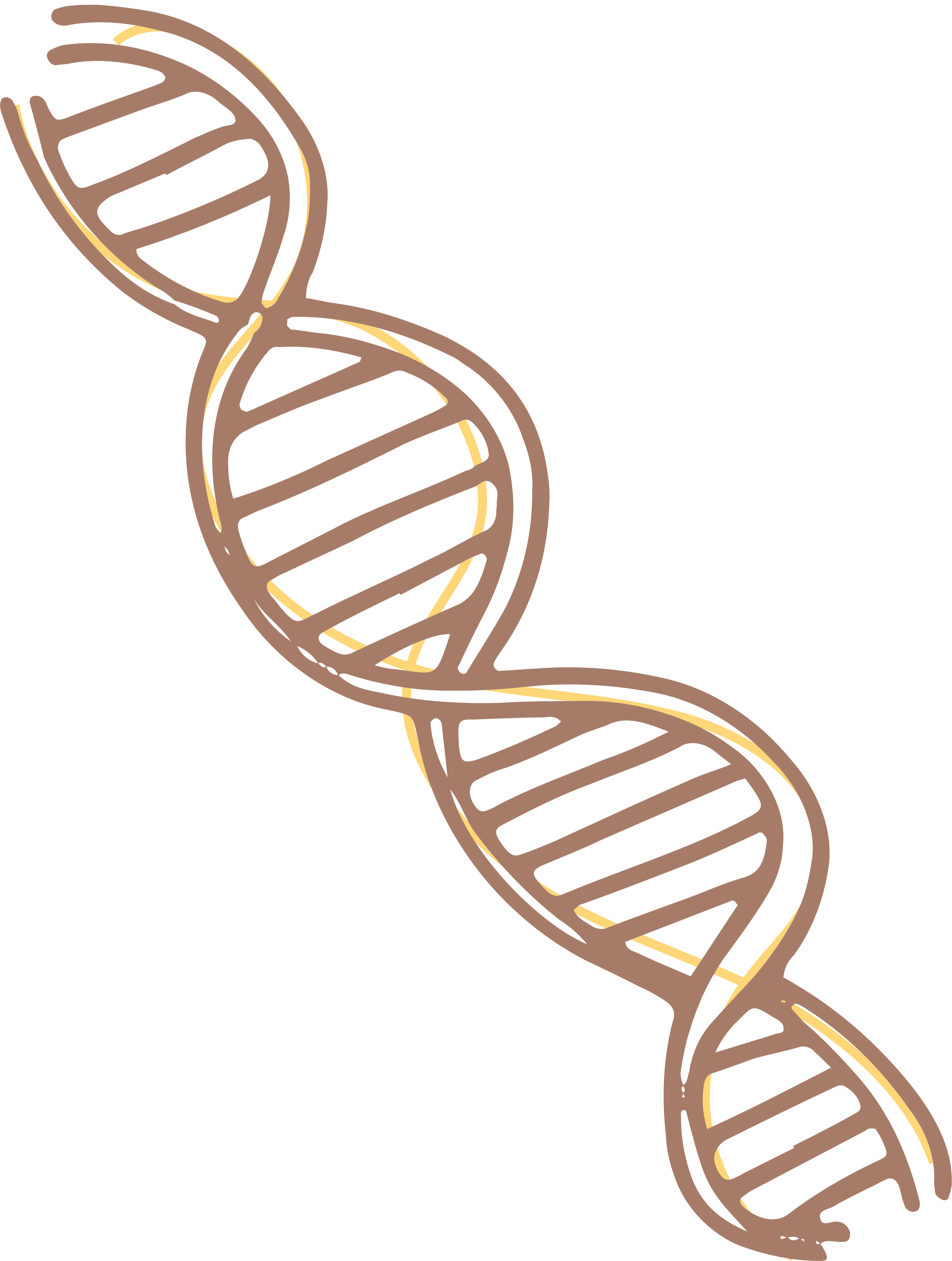 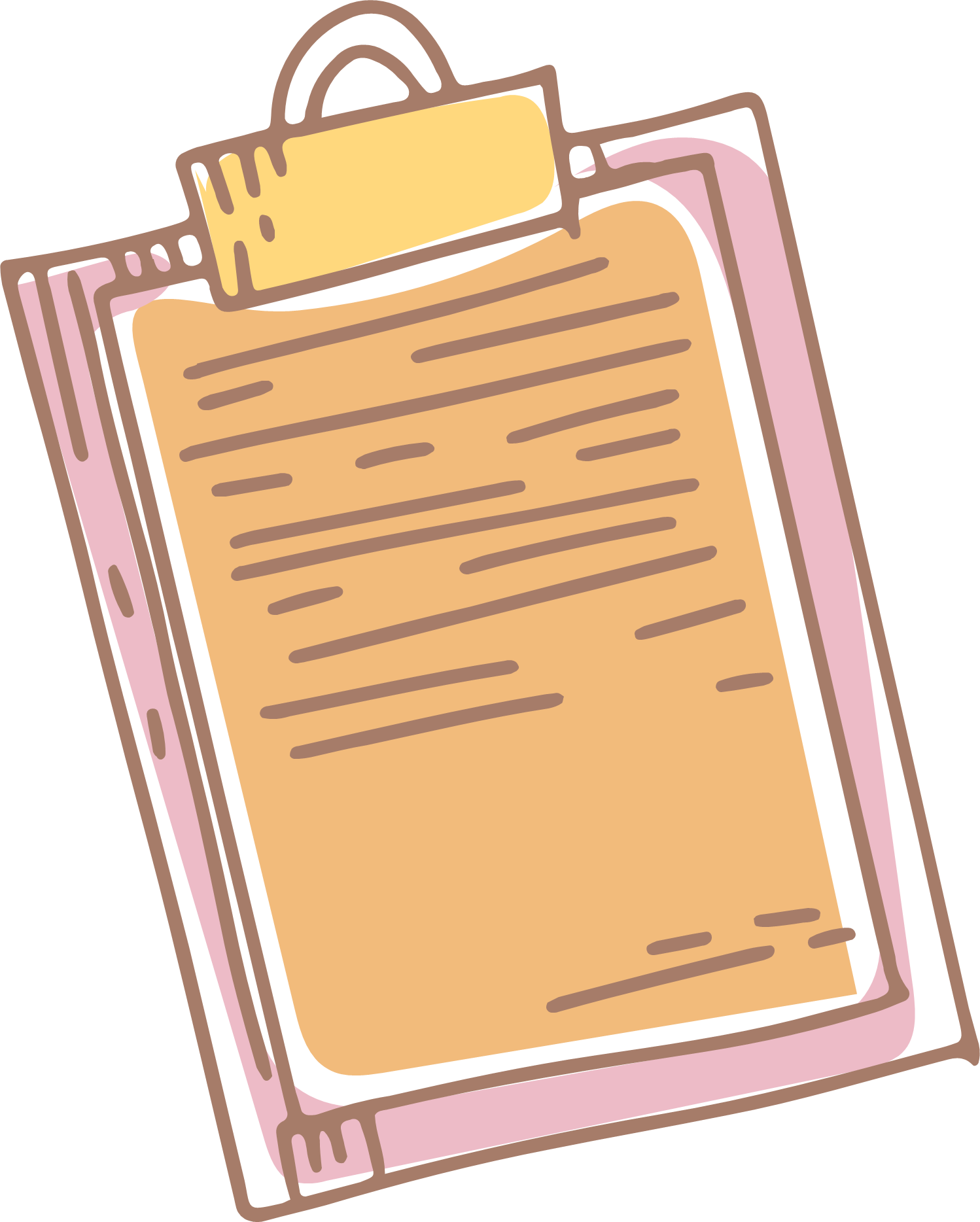 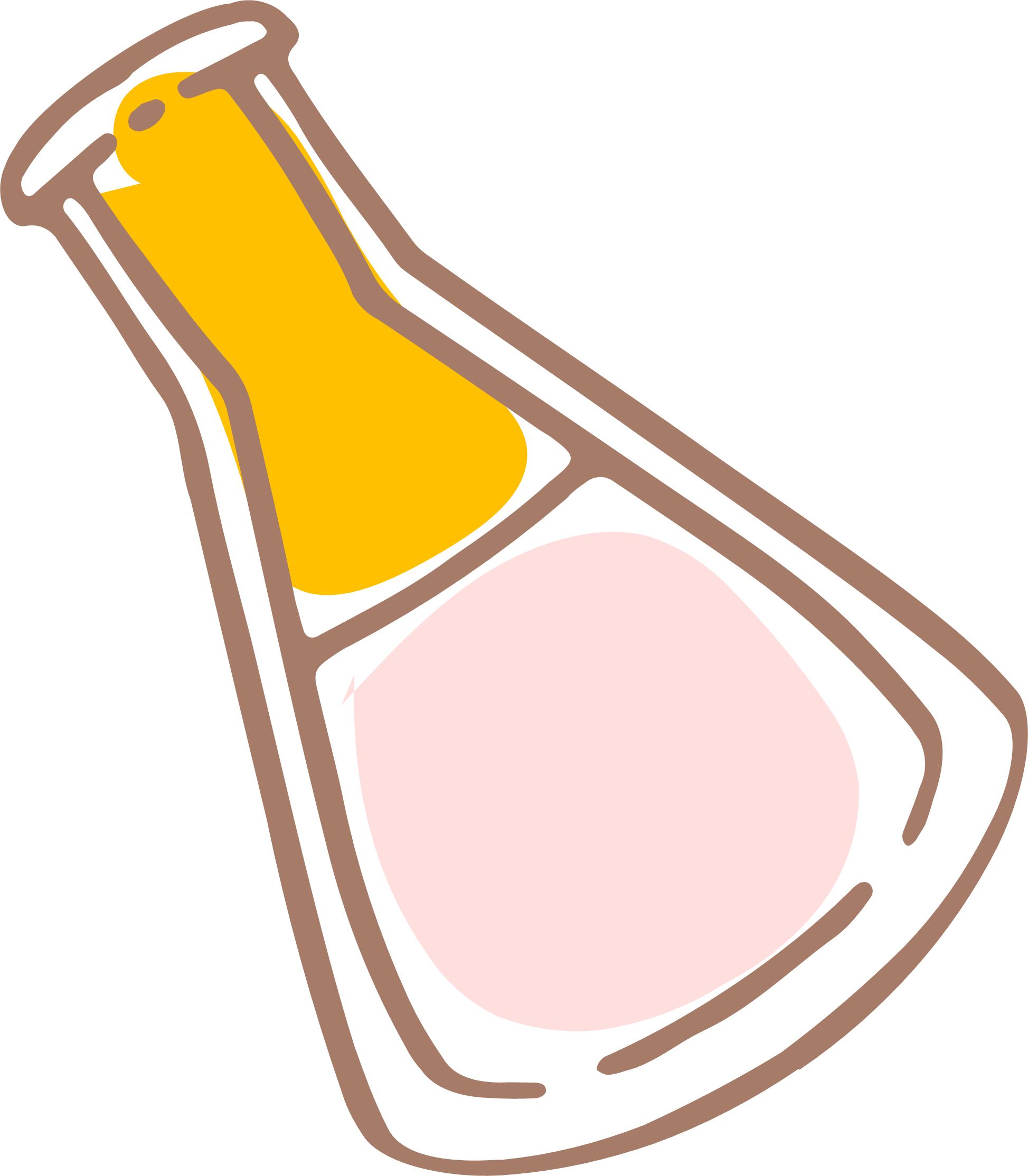 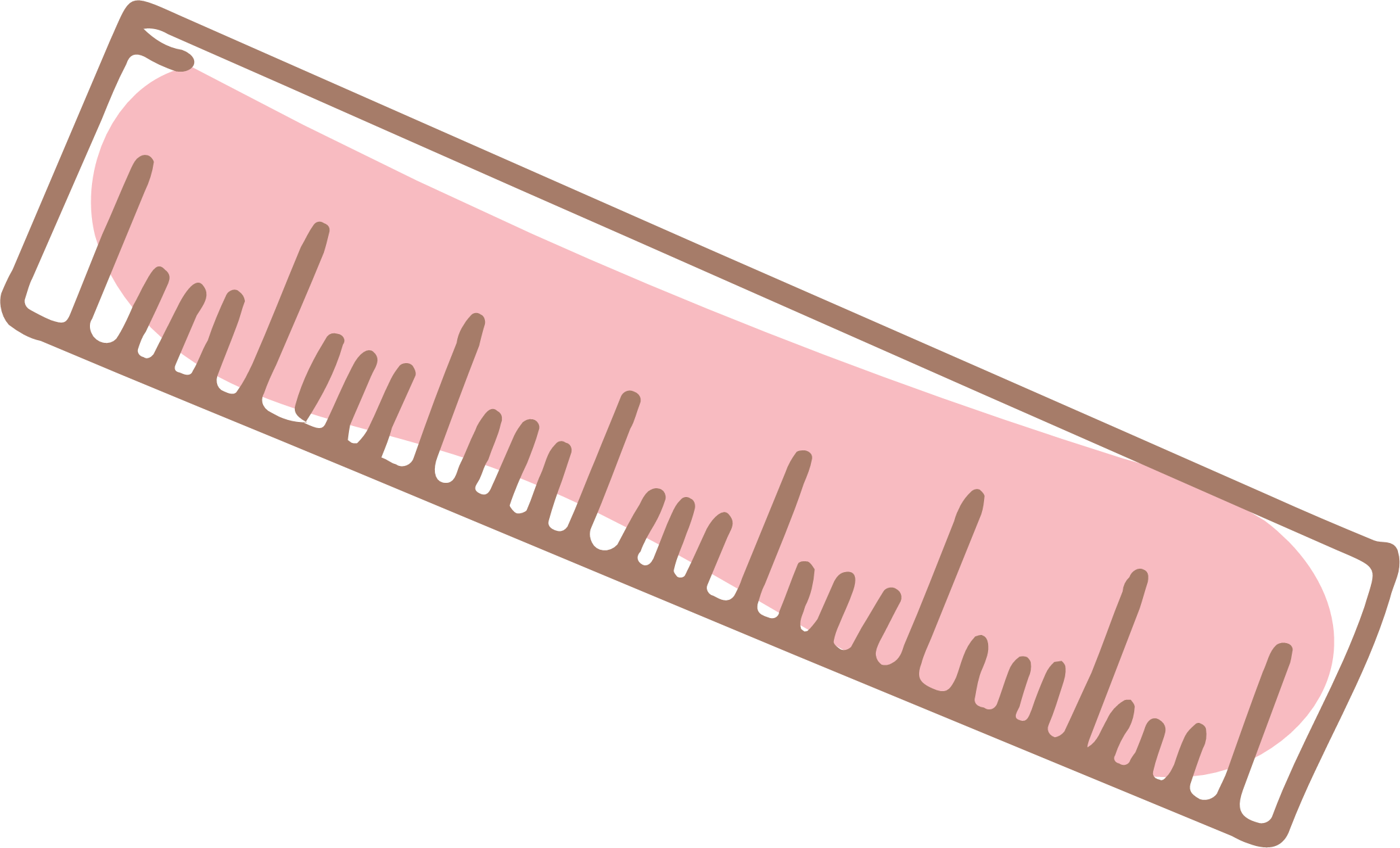 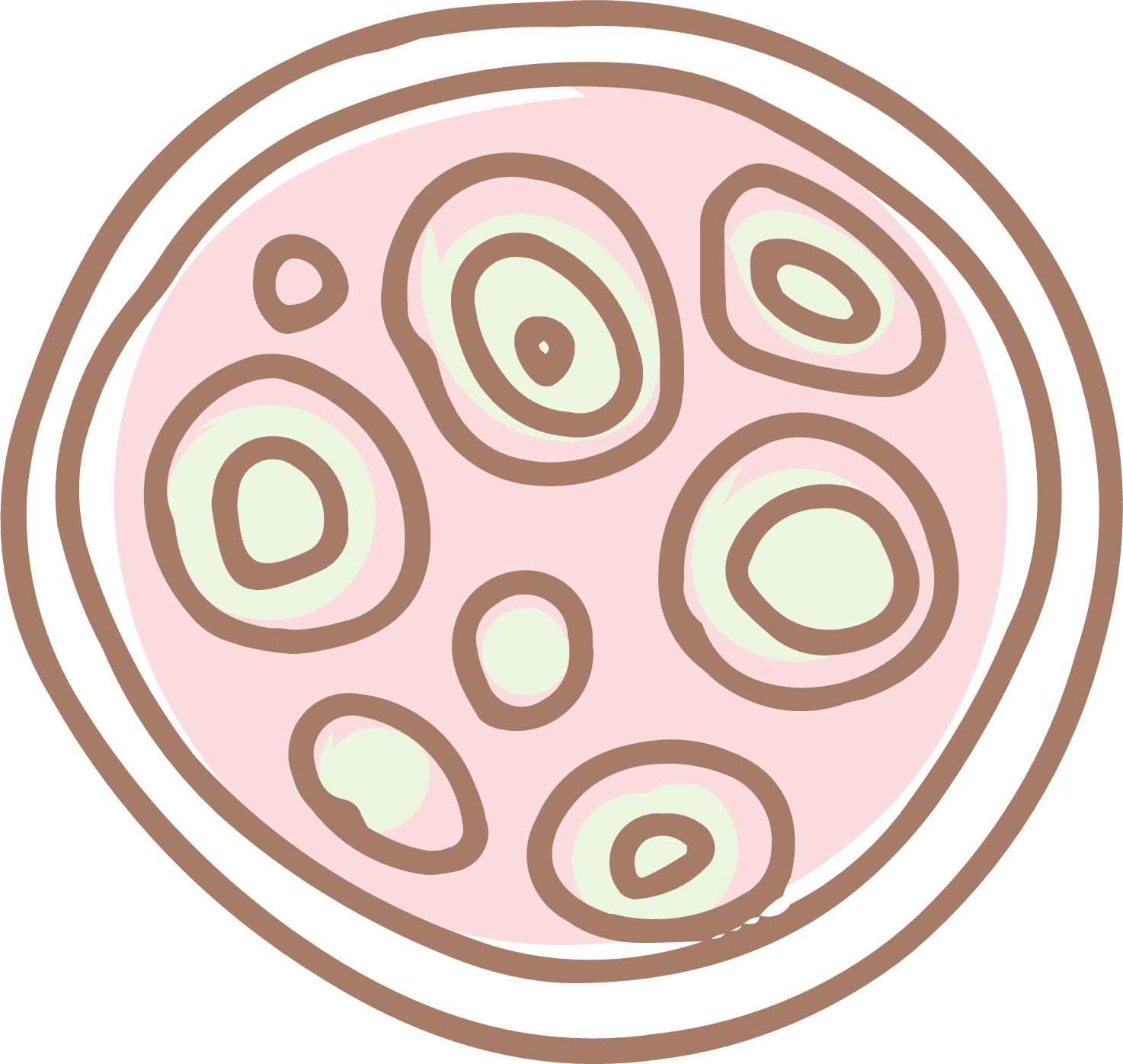 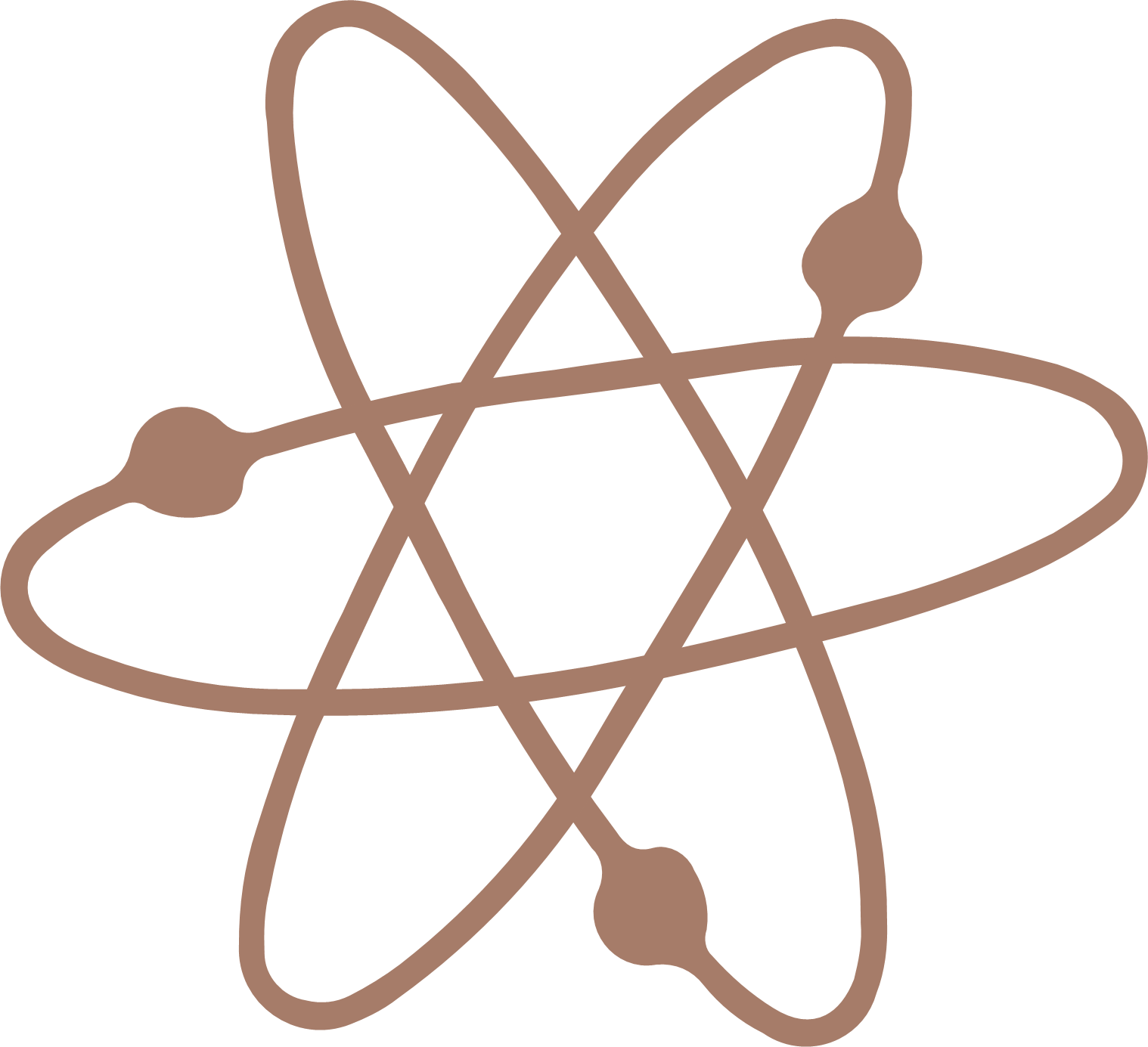 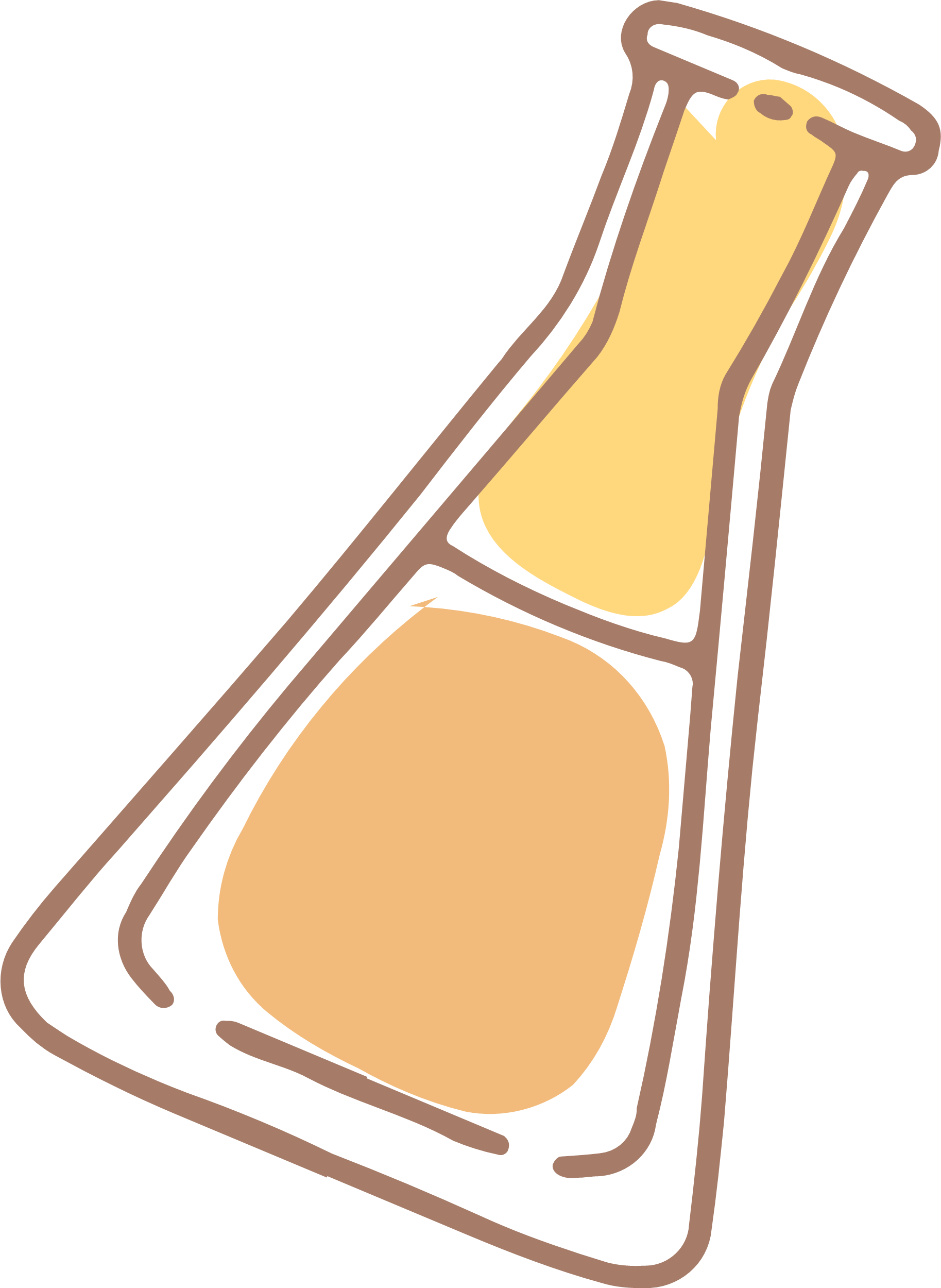 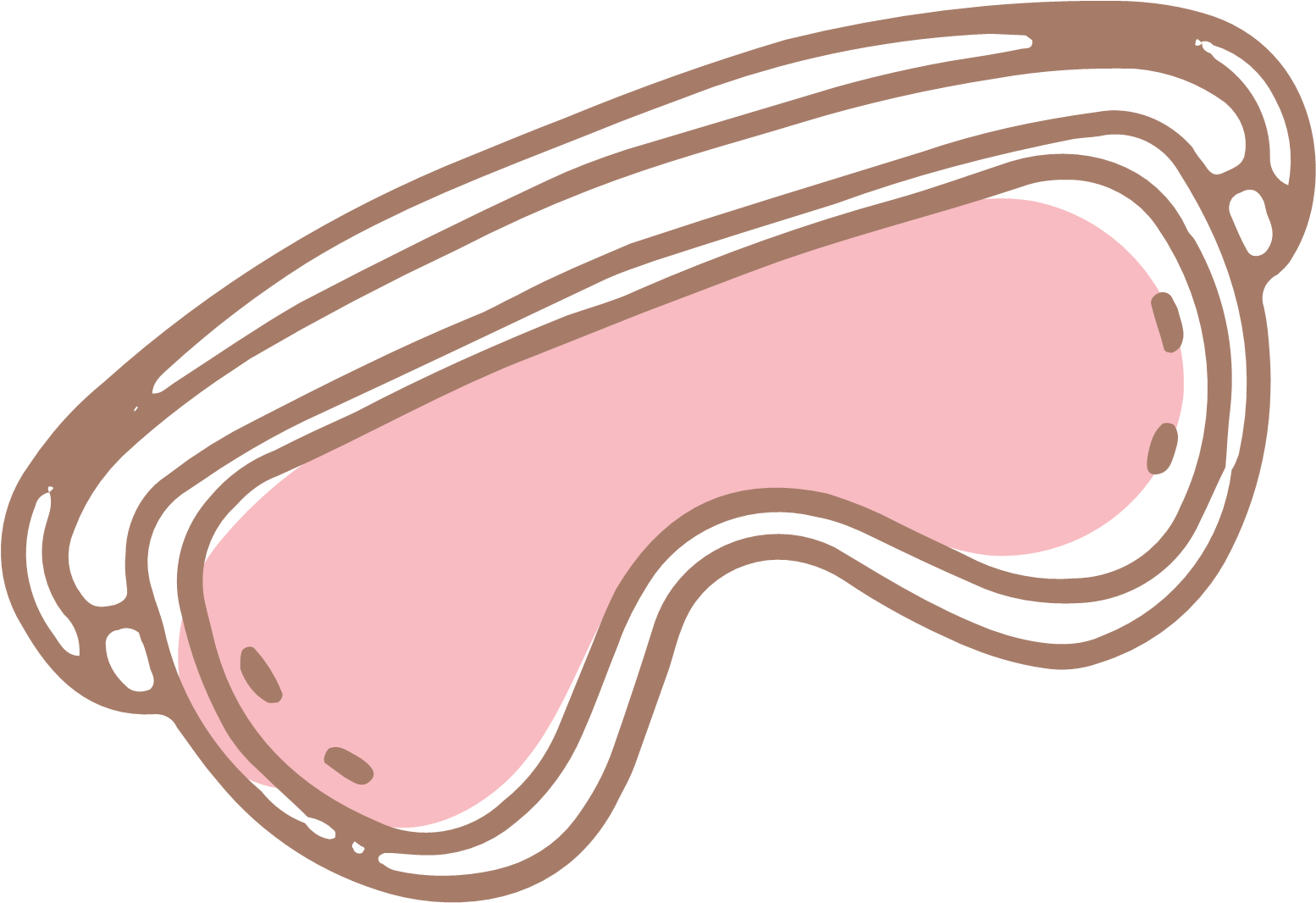 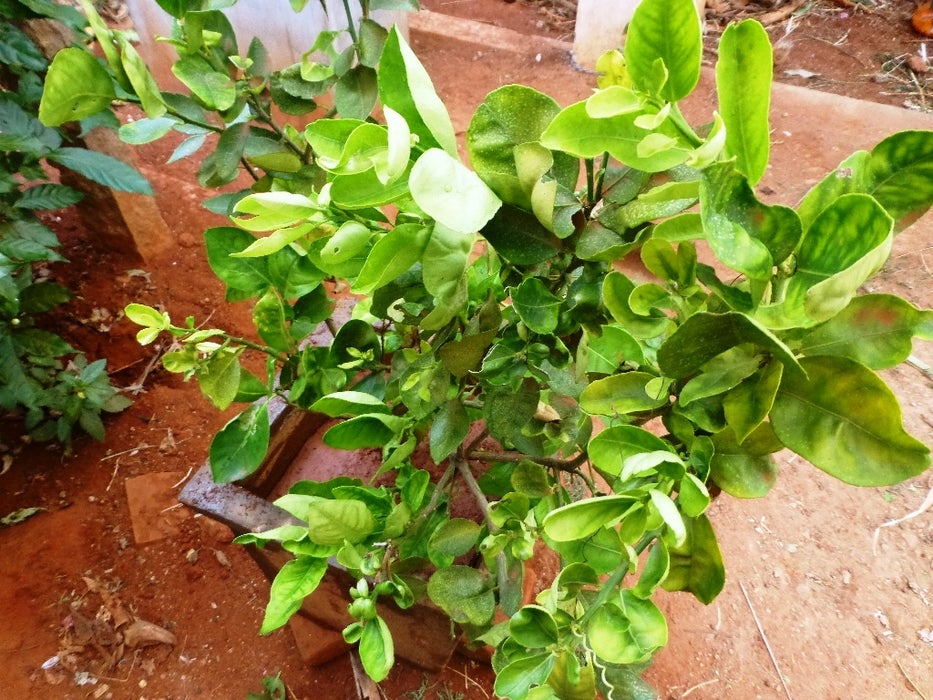 Cây con phát triển sau một thời gian trồng
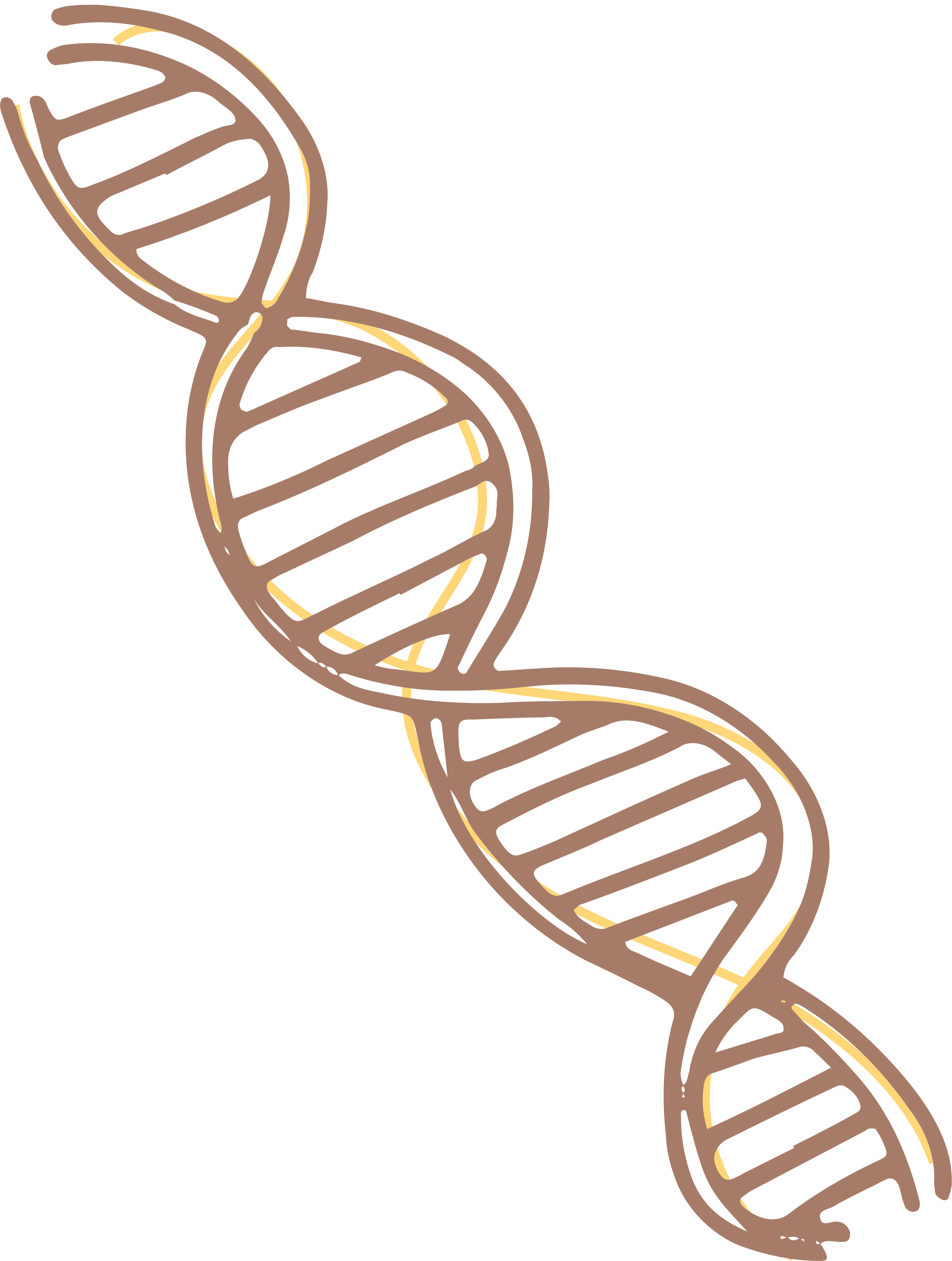 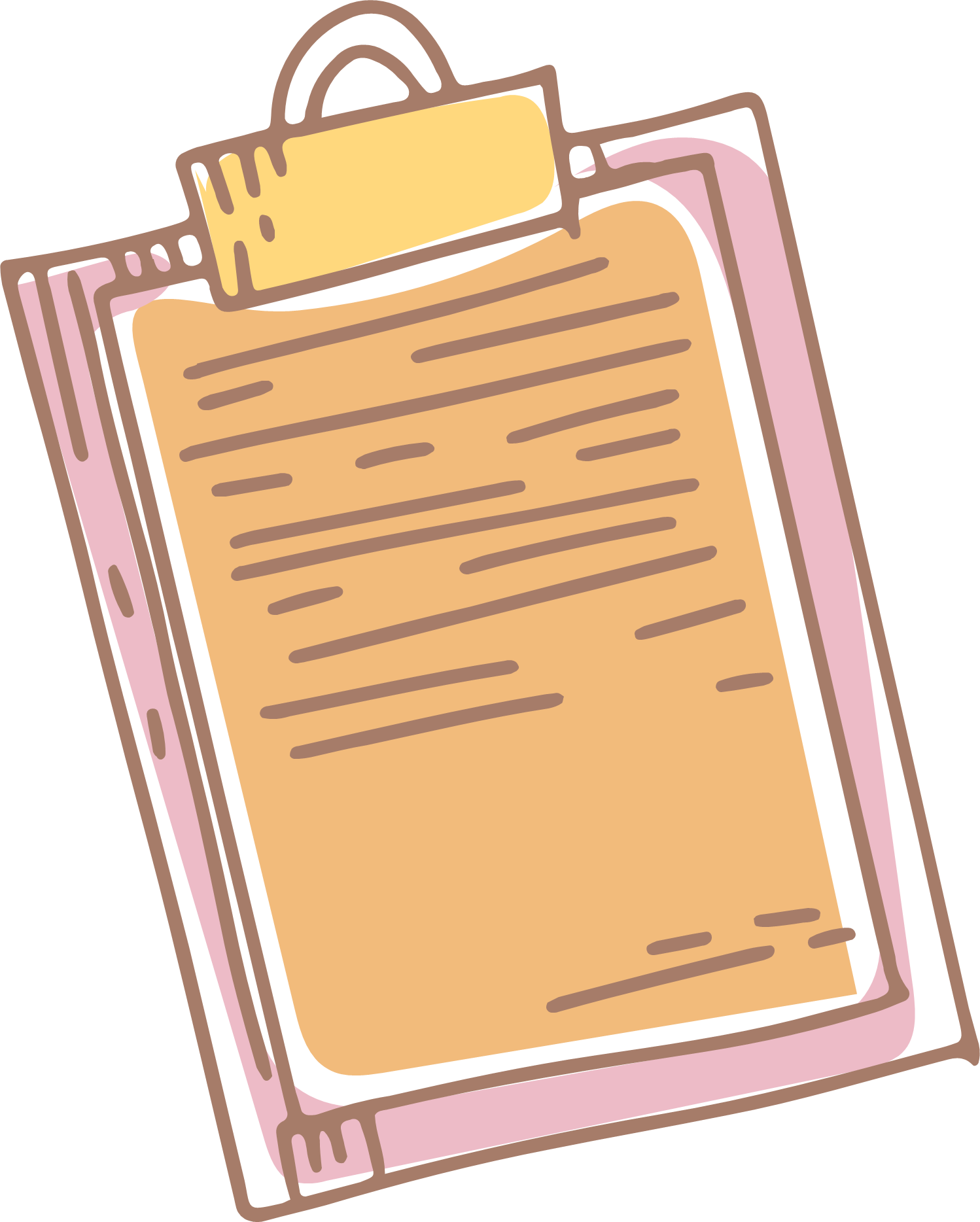 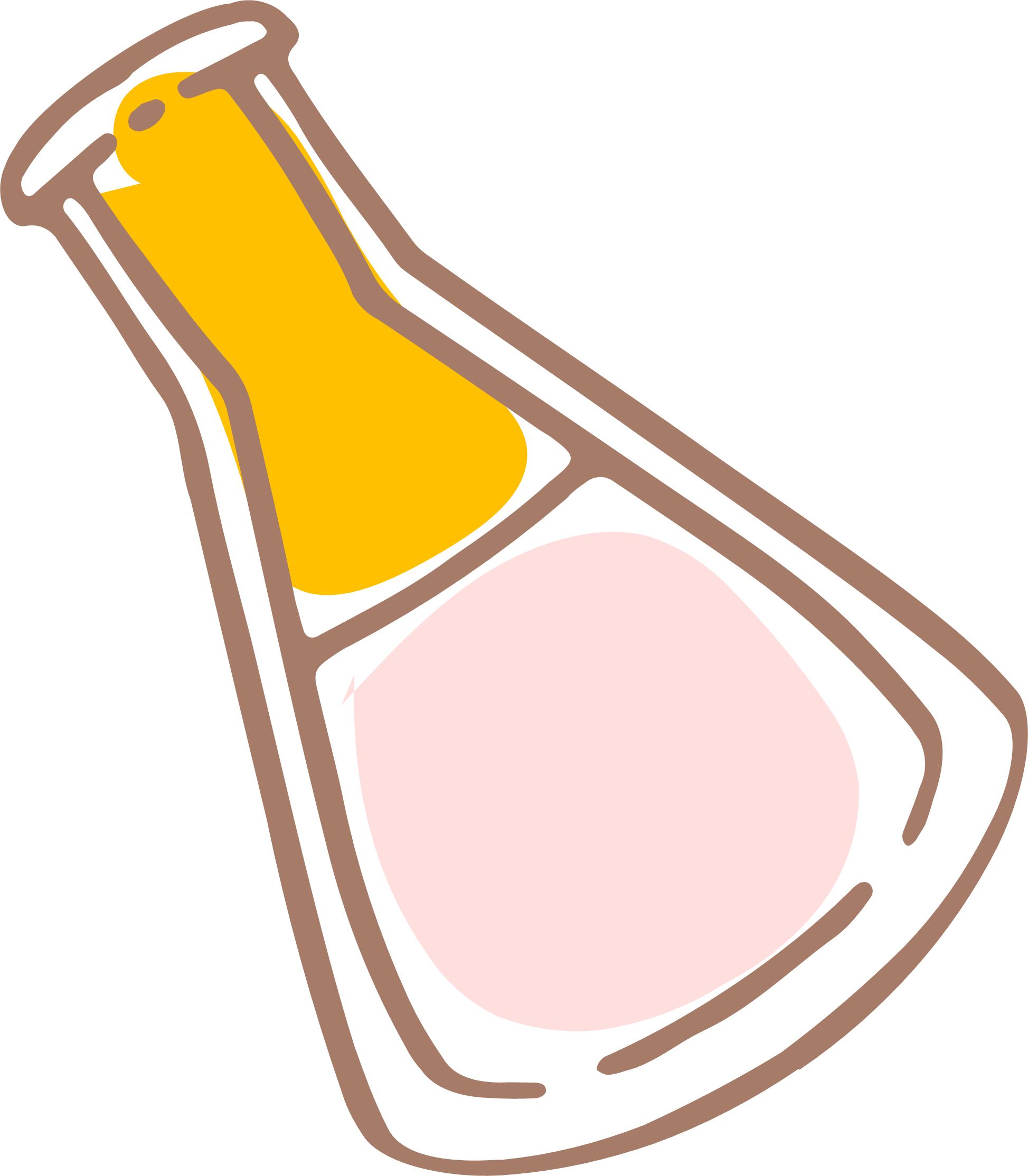 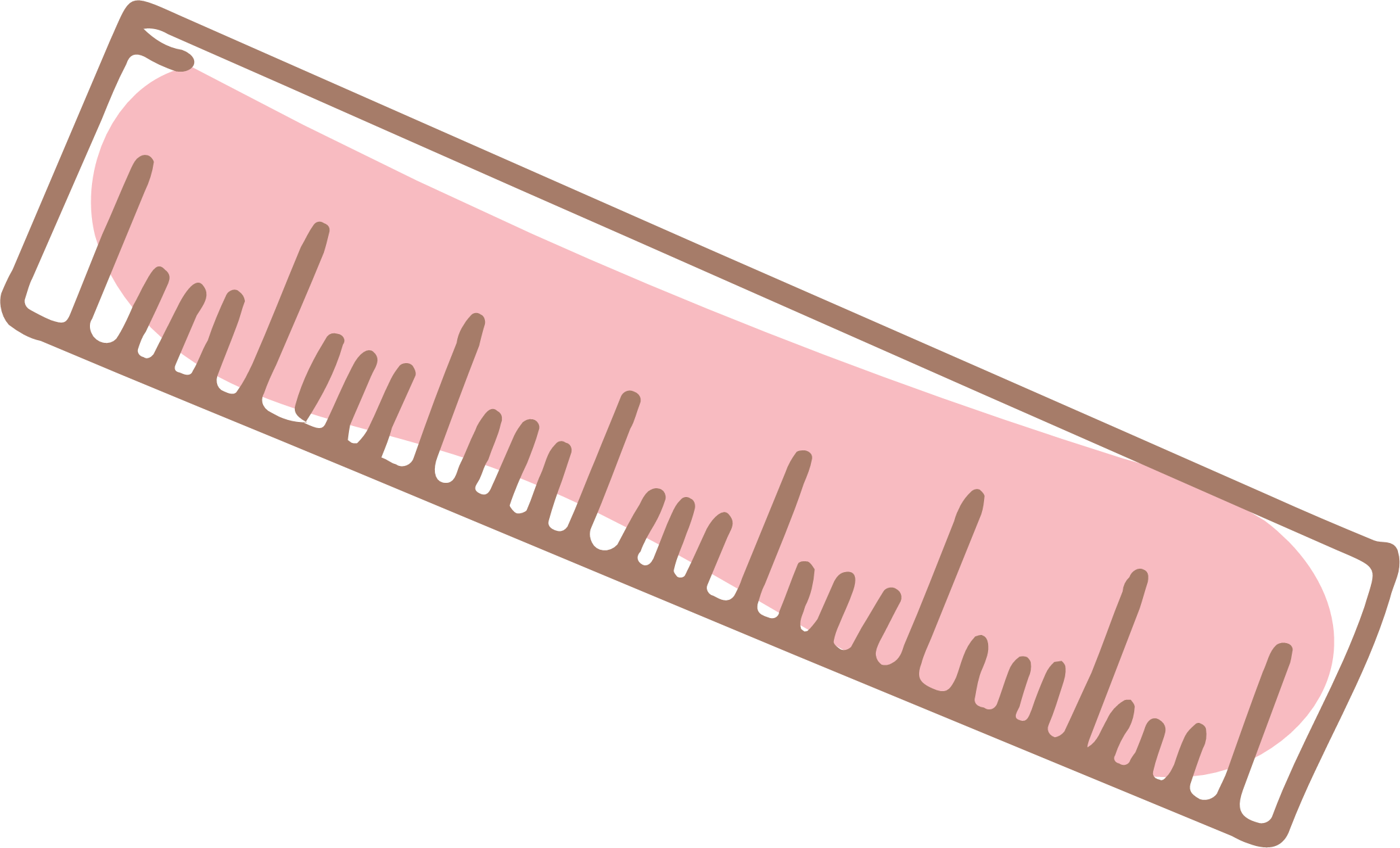 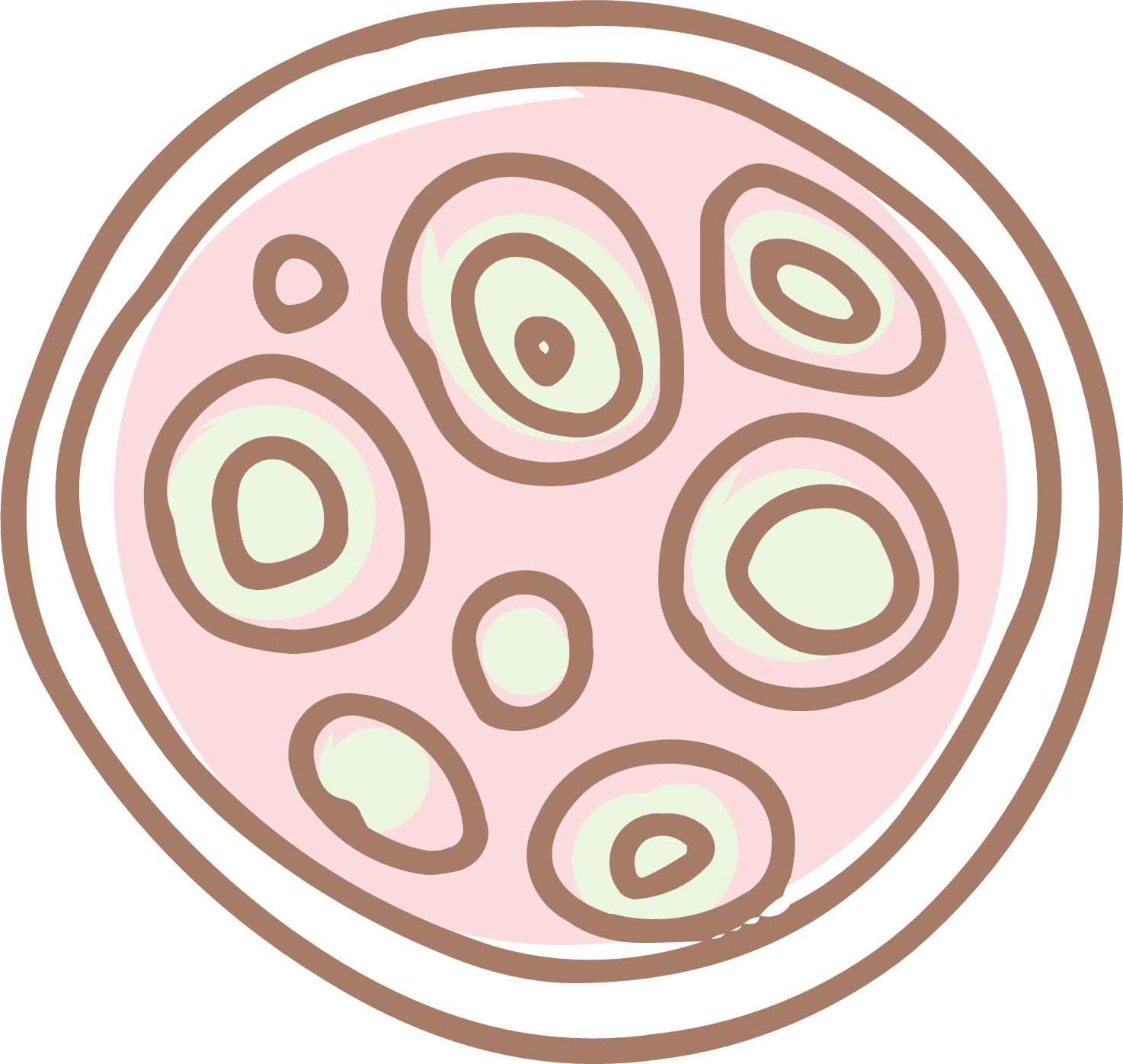 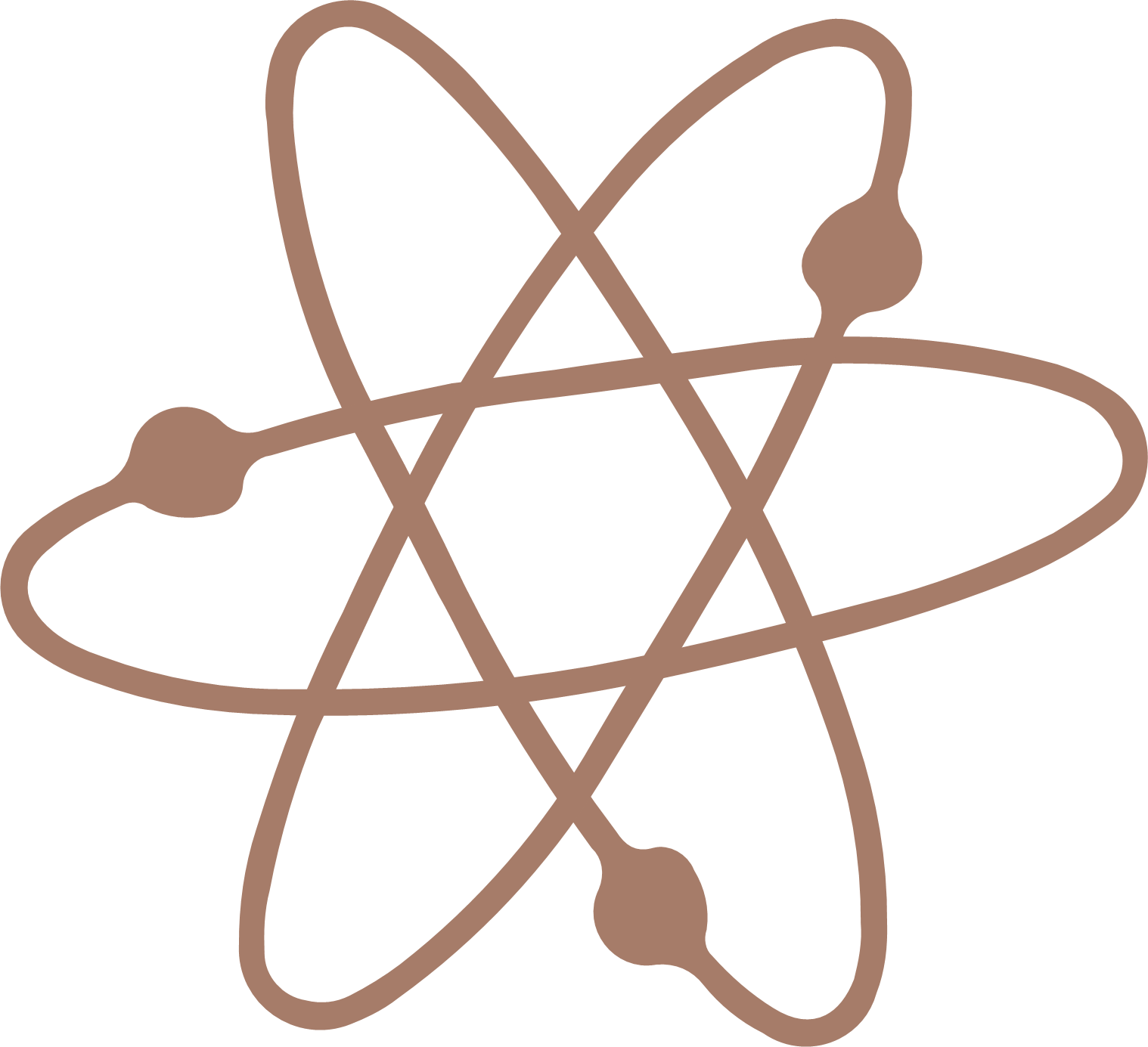 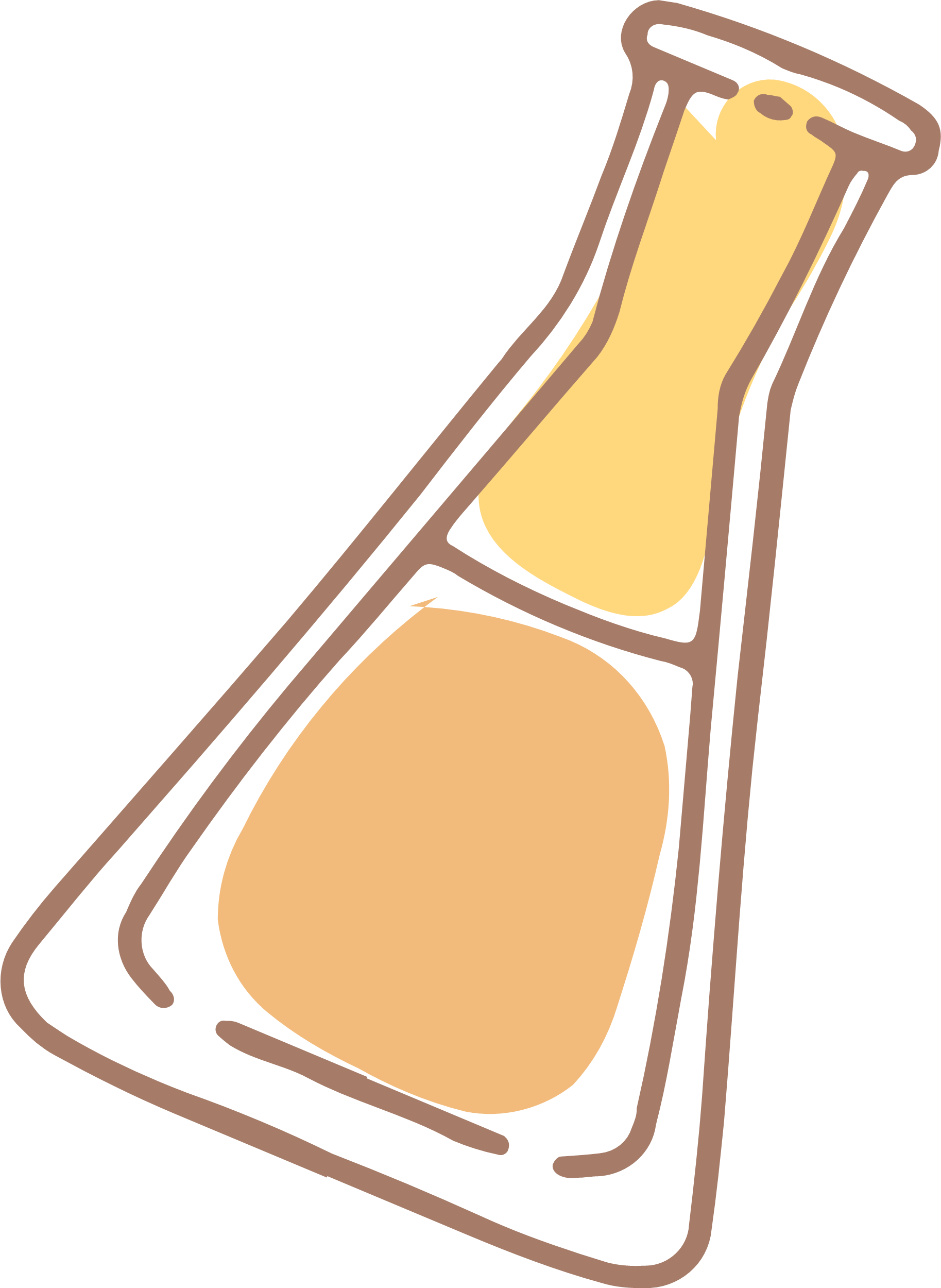 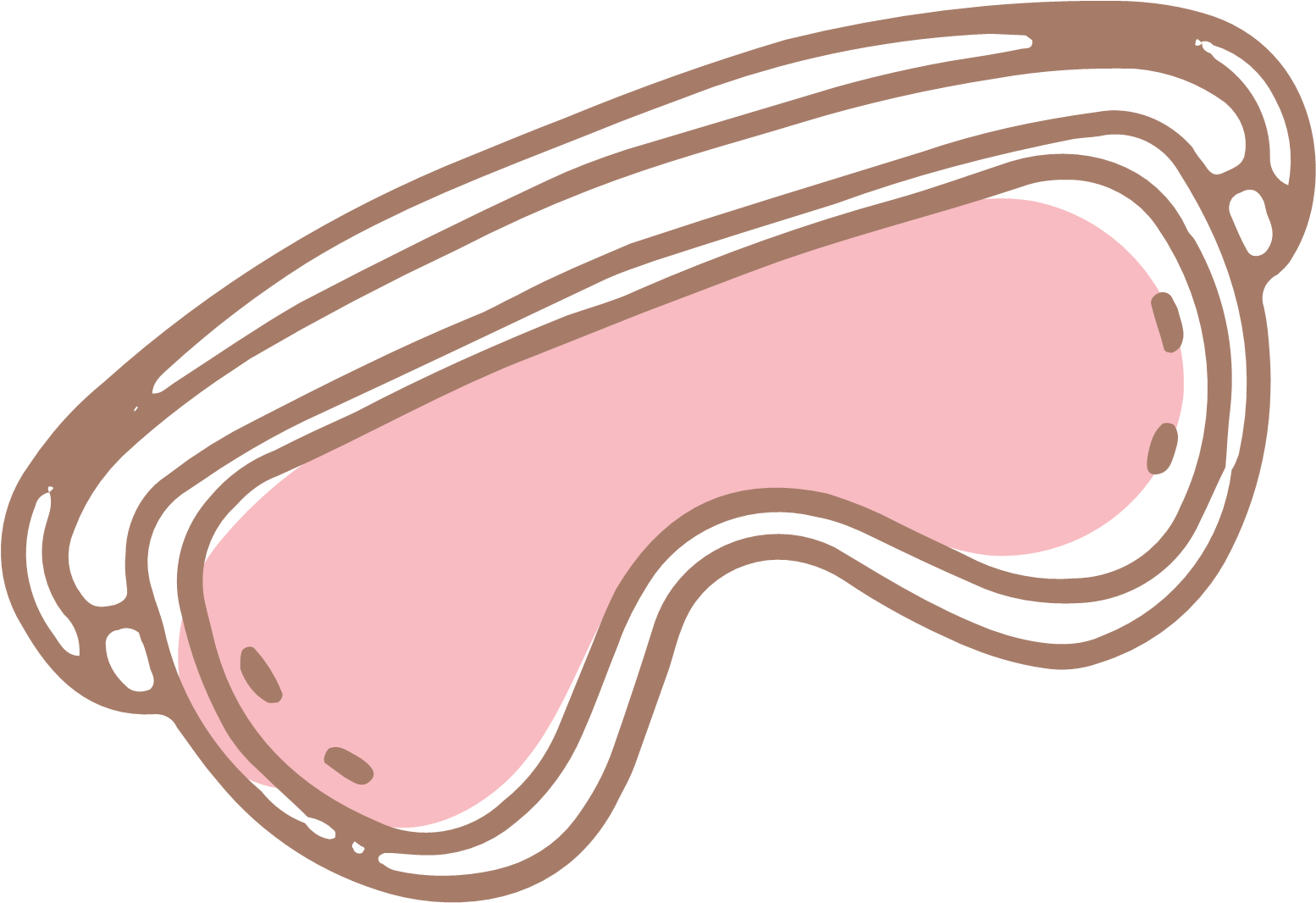 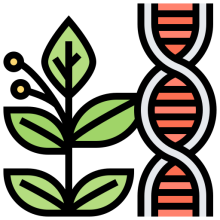 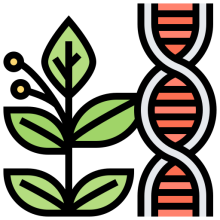 GHÉP CÂY
Quan sát đoạn video sau và cho biết:
.Thế nào là ghép cây?
Trình bày các bước ghép cây.
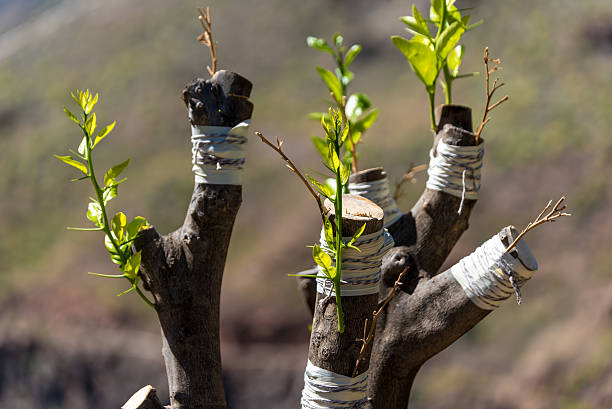 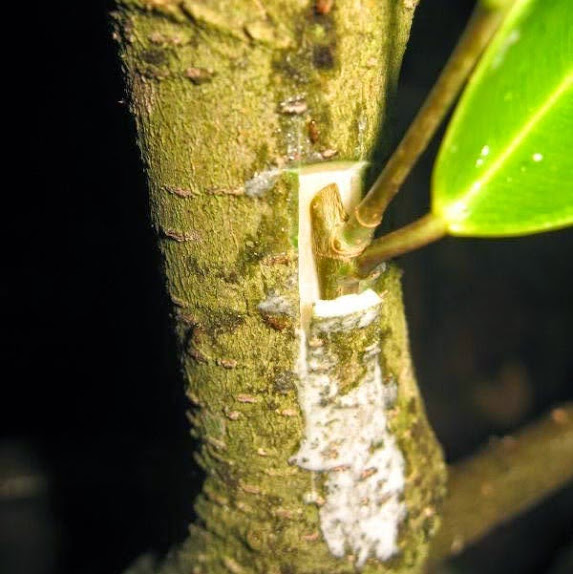 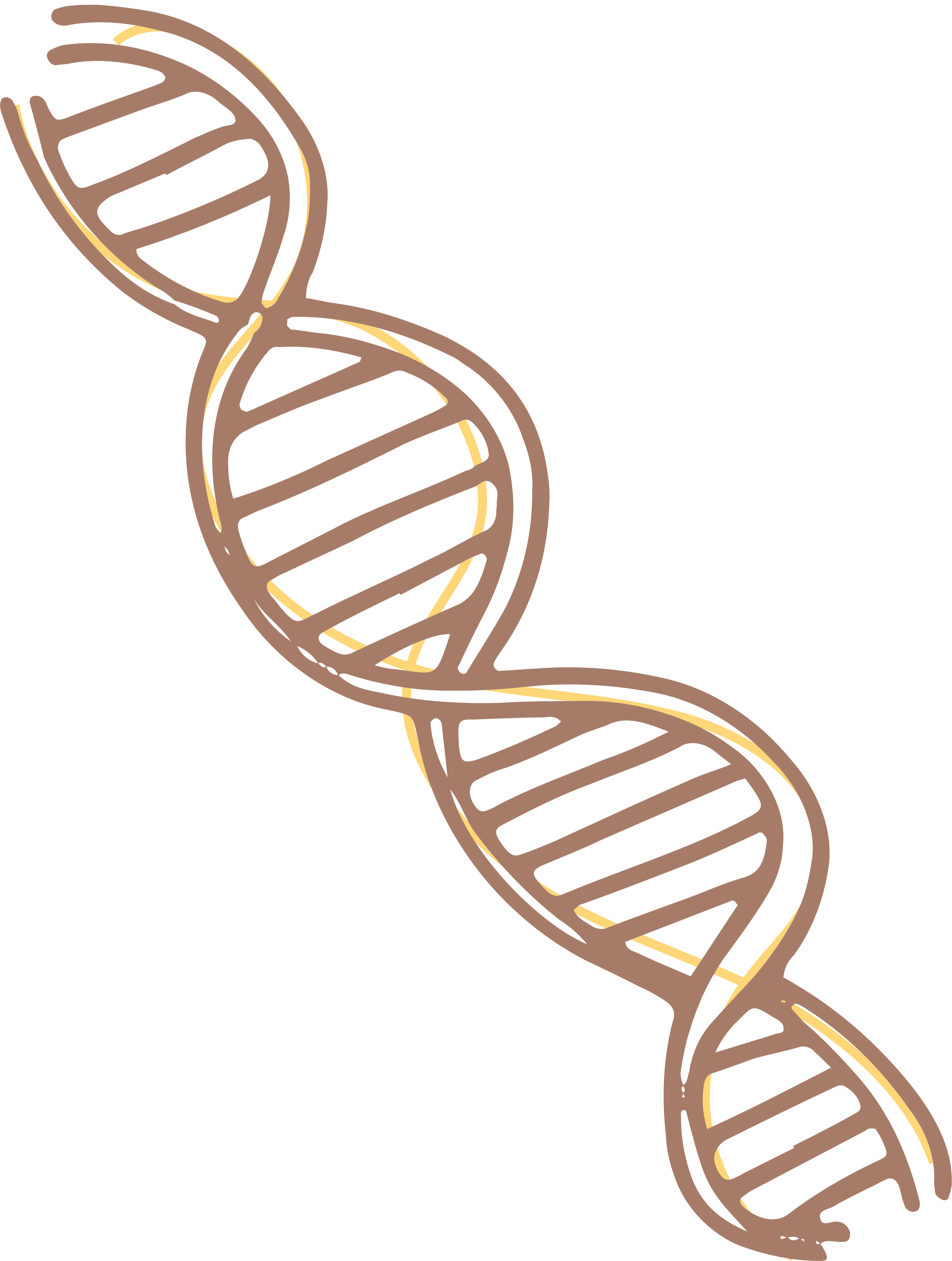 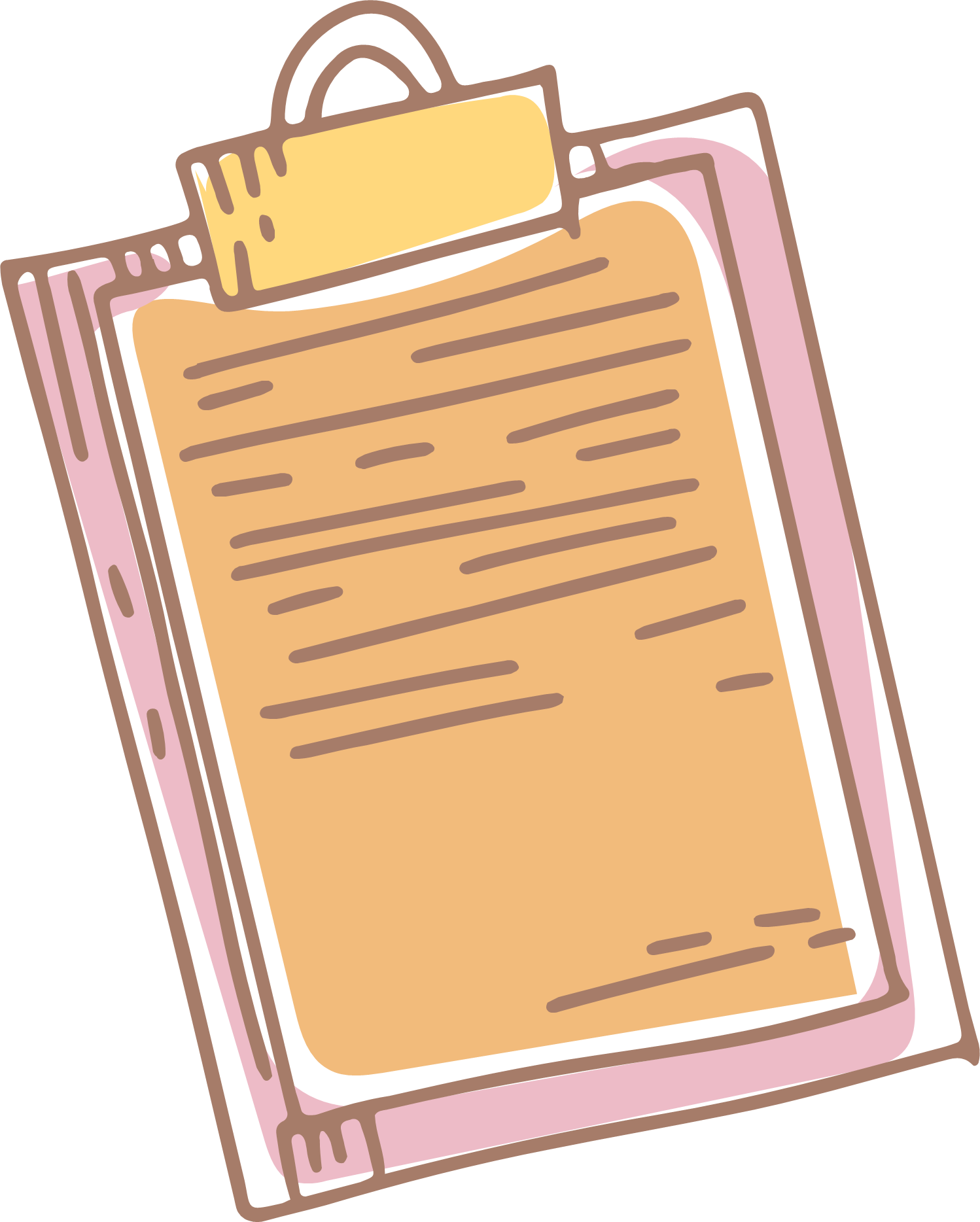 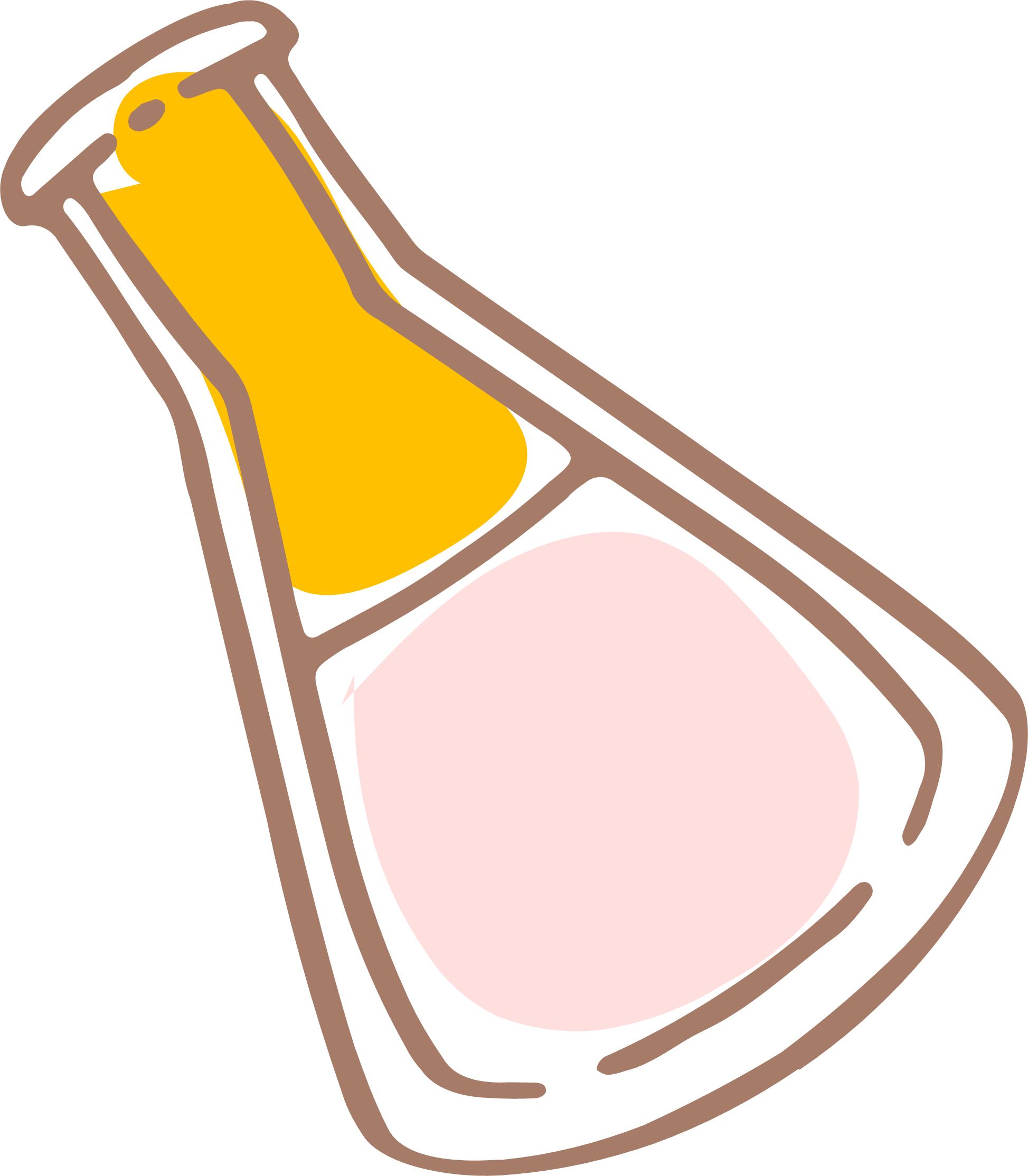 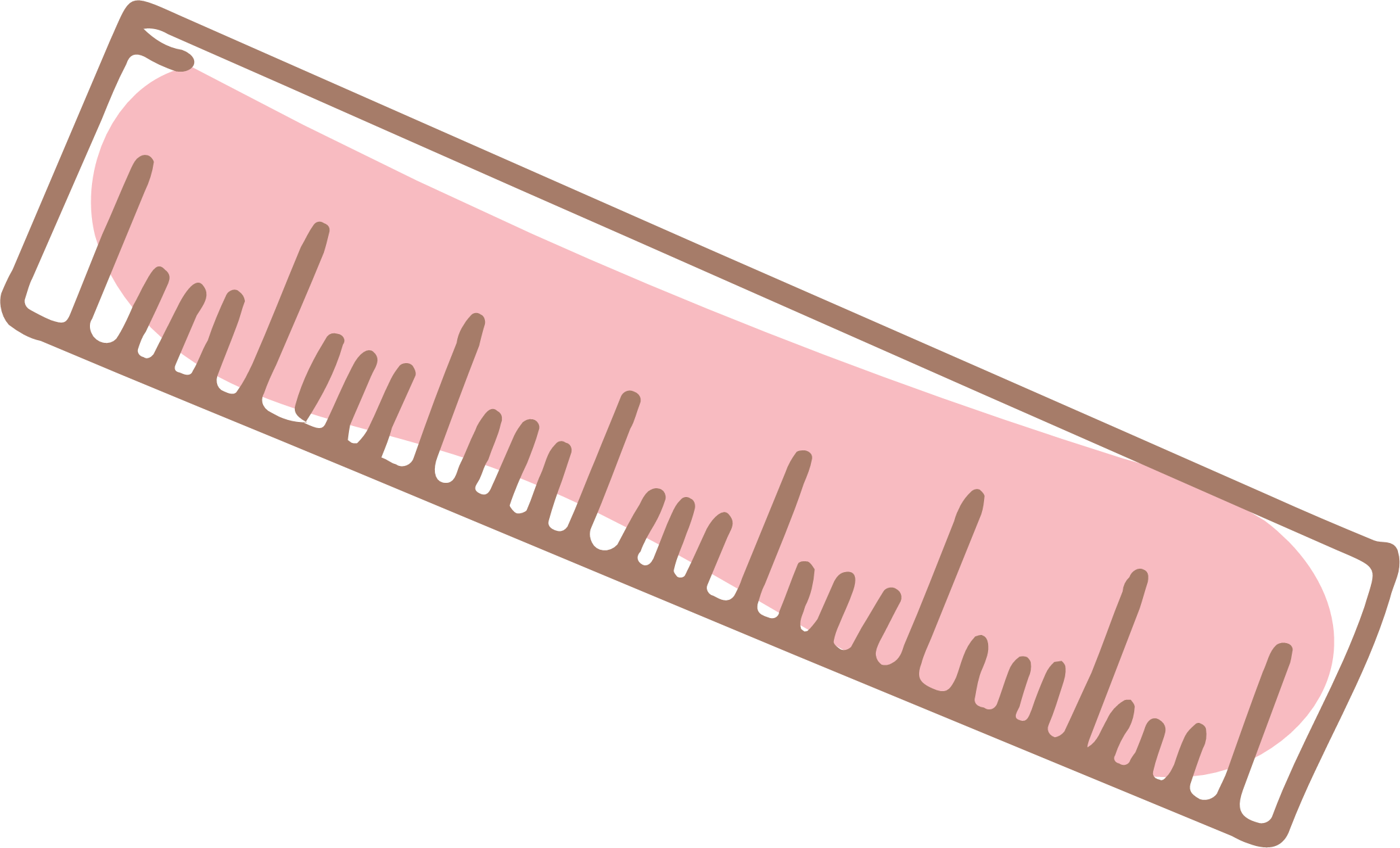 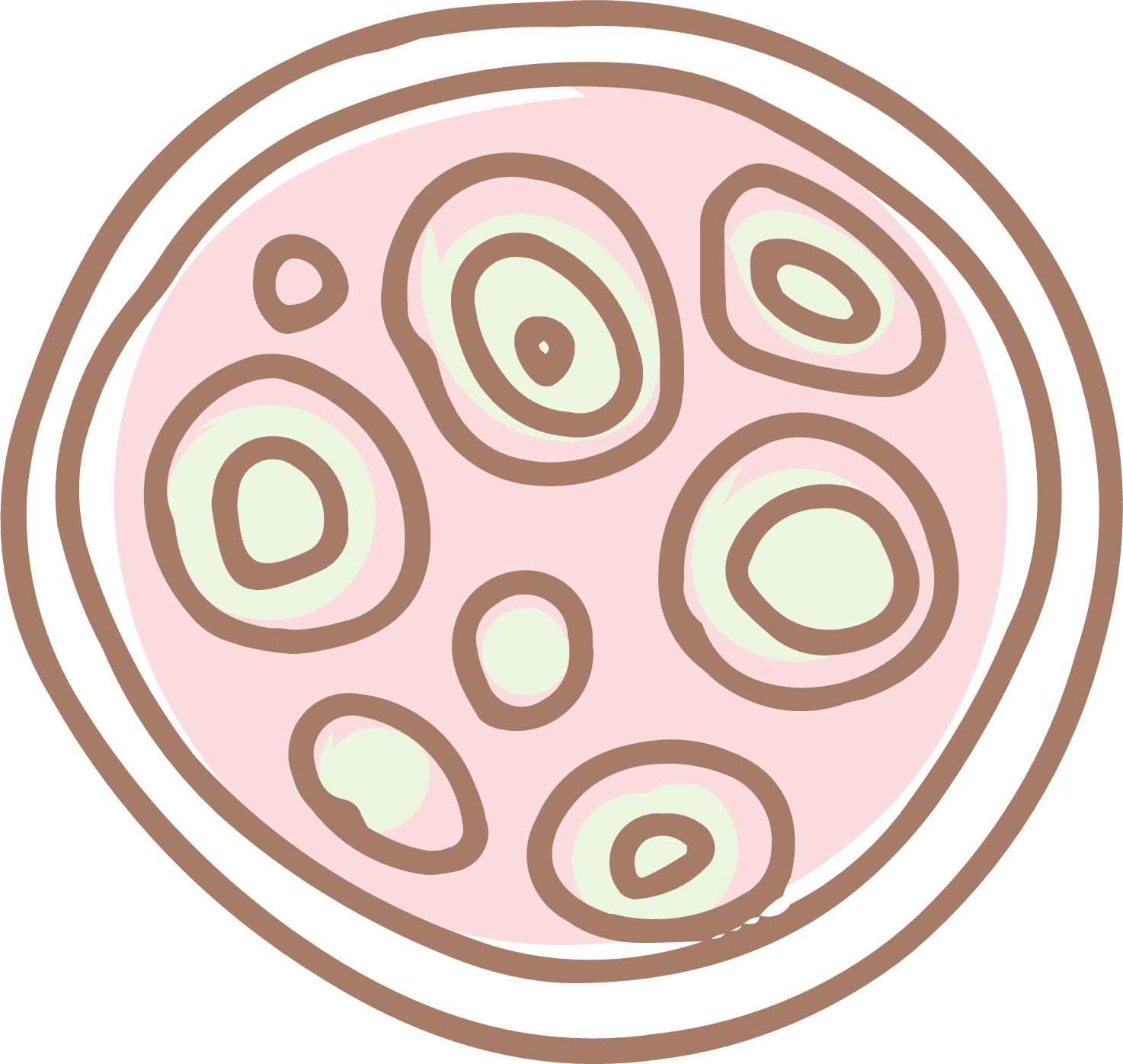 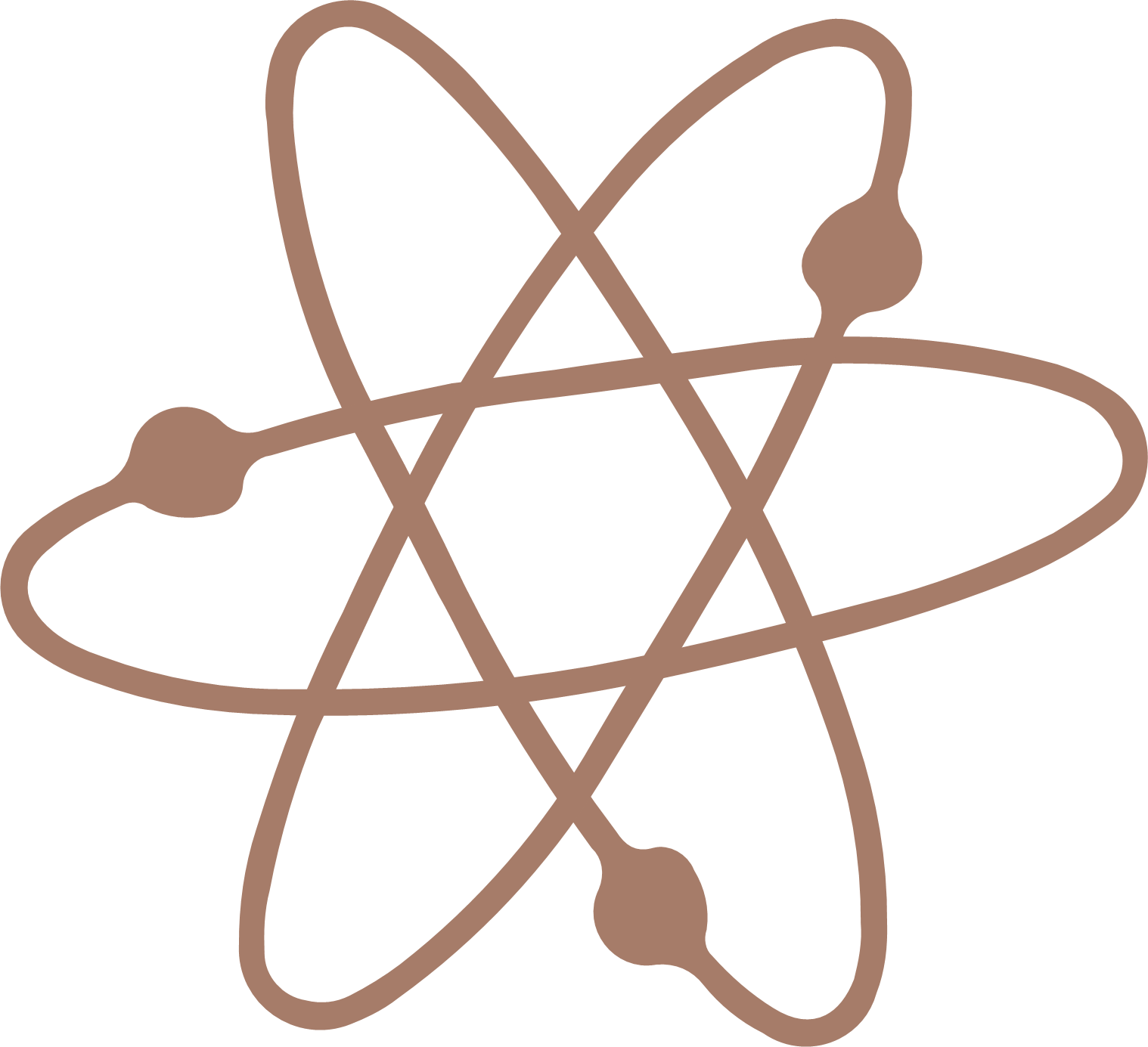 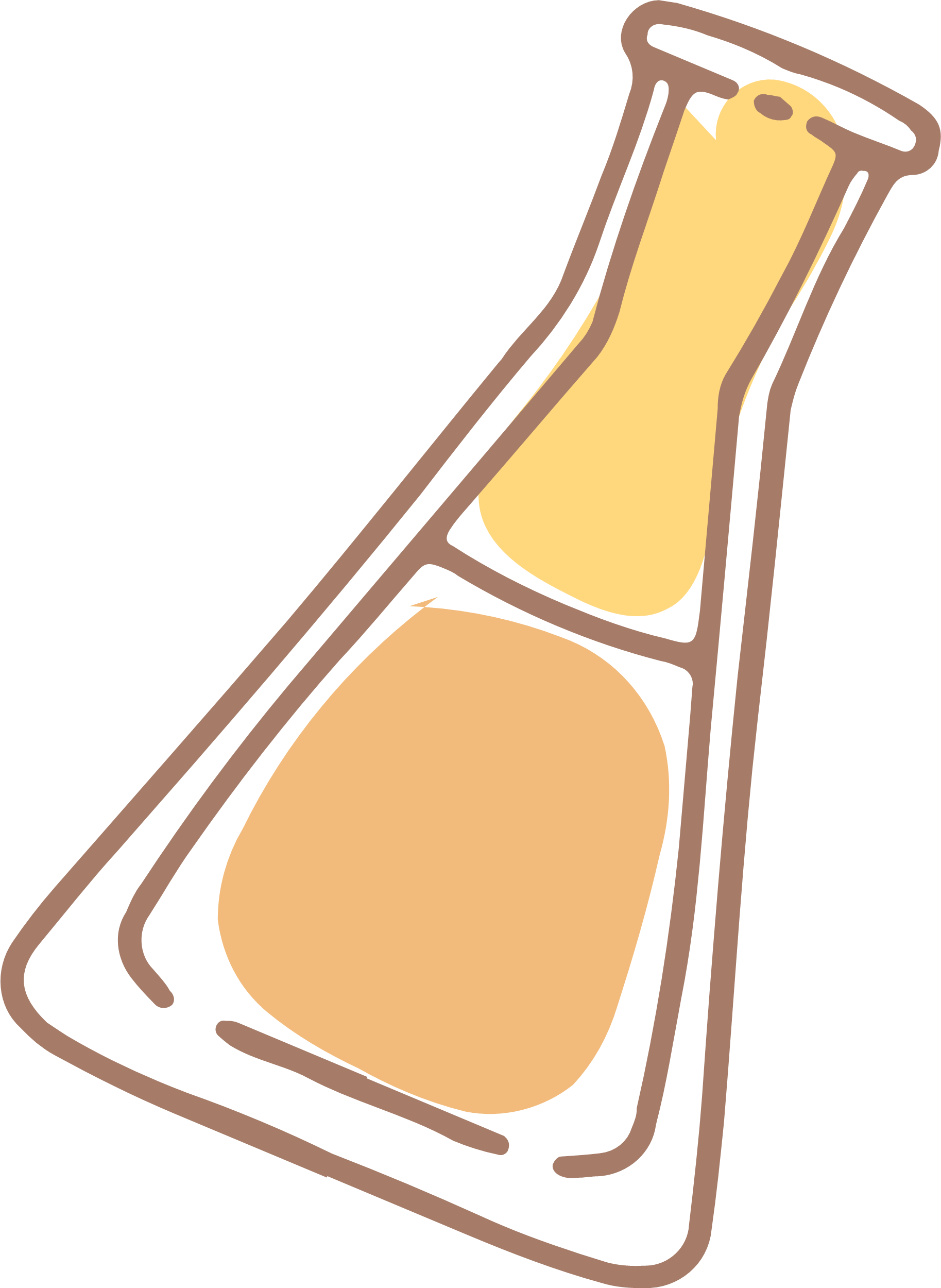 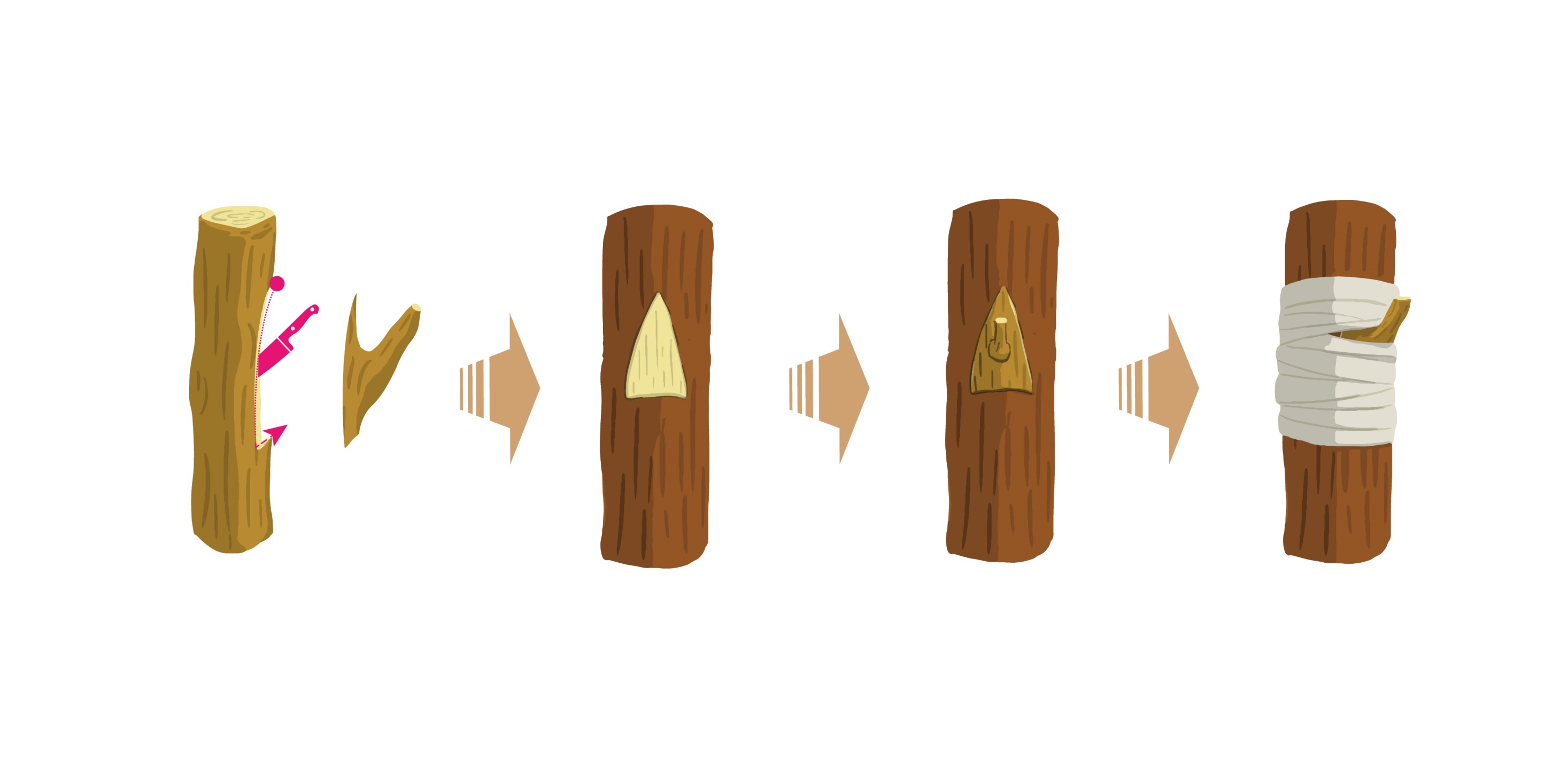 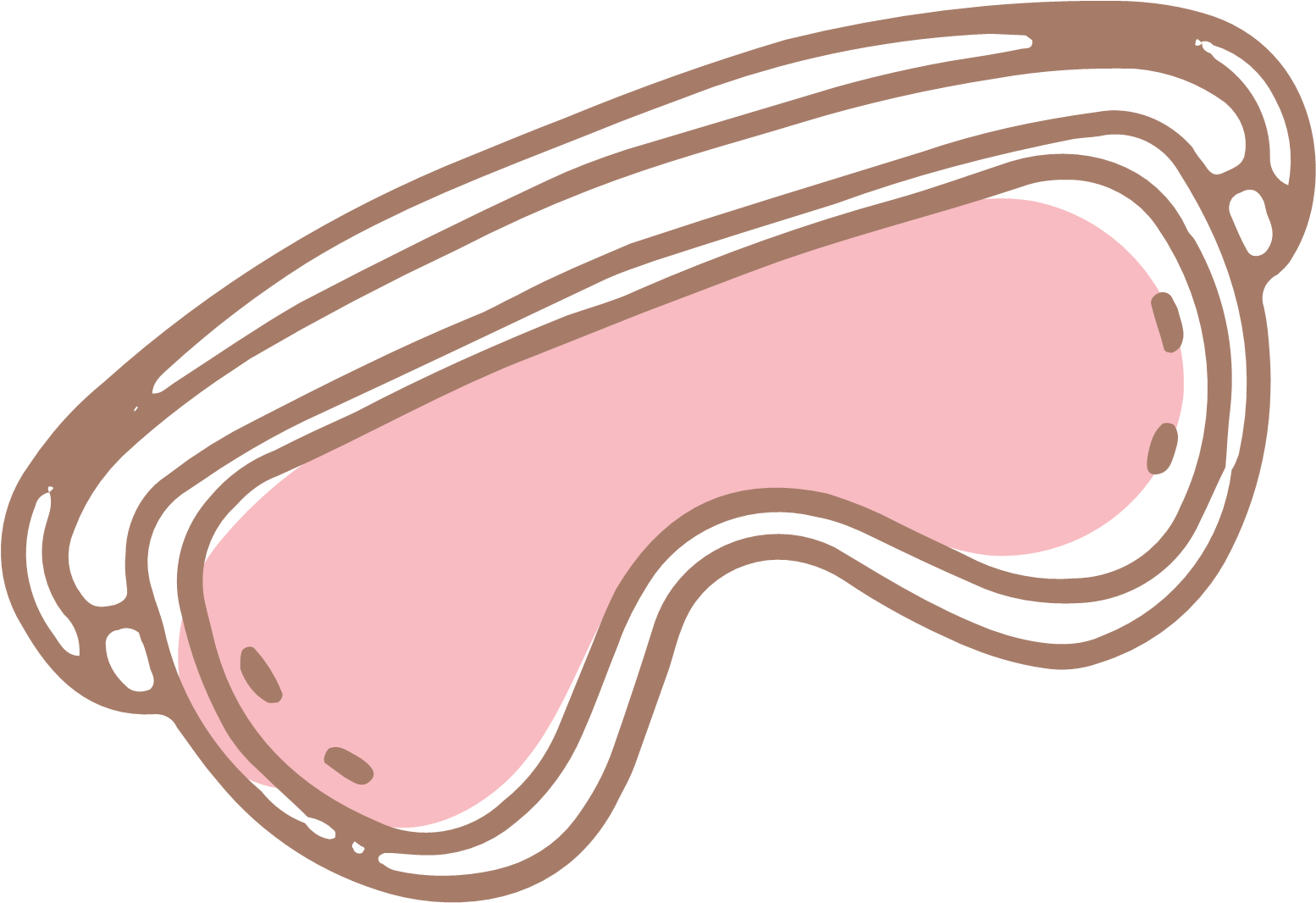 Lấy mắt ghép
từ cây mẹ
Gốc ghép
Gắn mắt ghép
lên gốc ghép
Buộc chặt
vết ghép
a. Quy trình ghép mắt
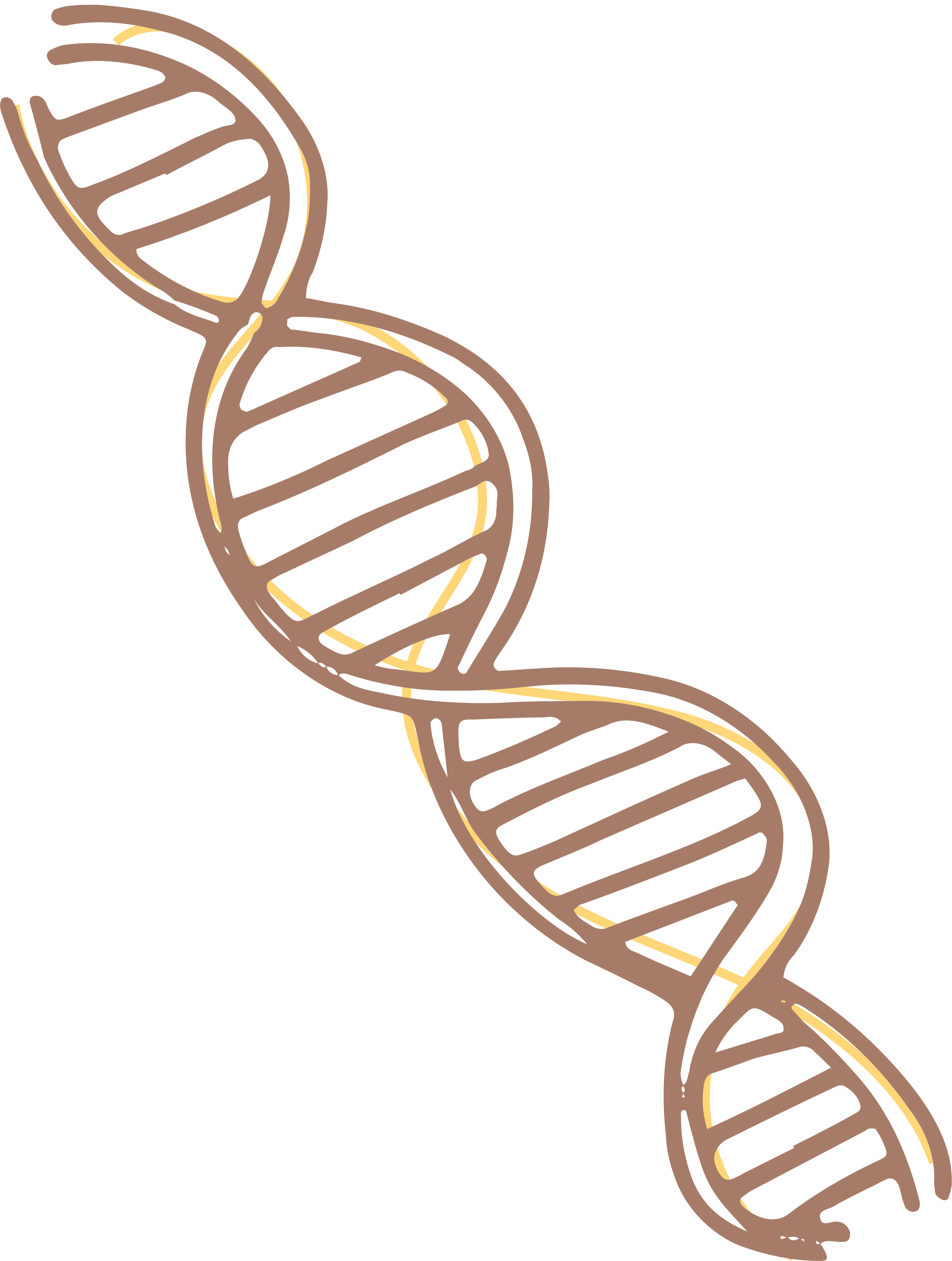 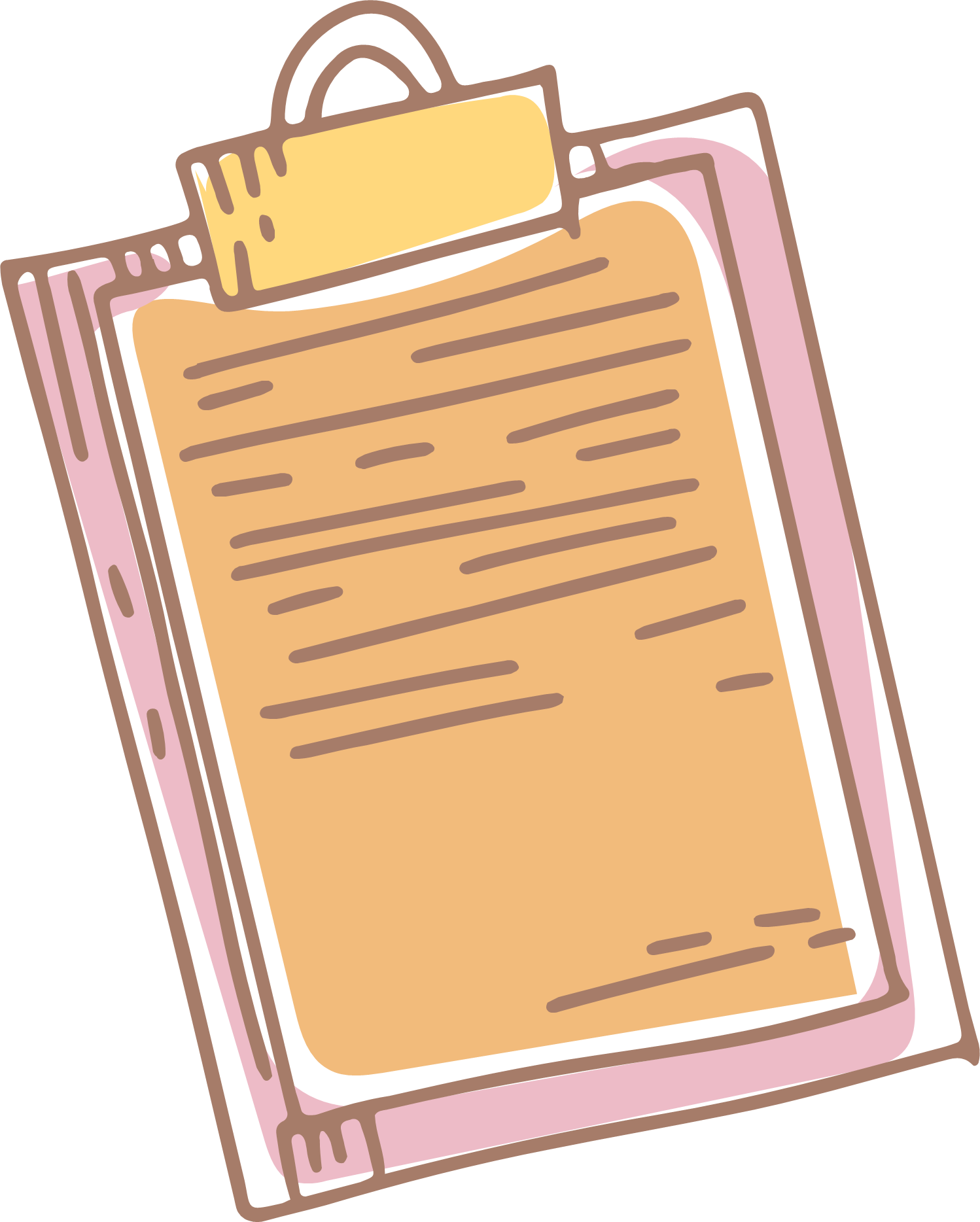 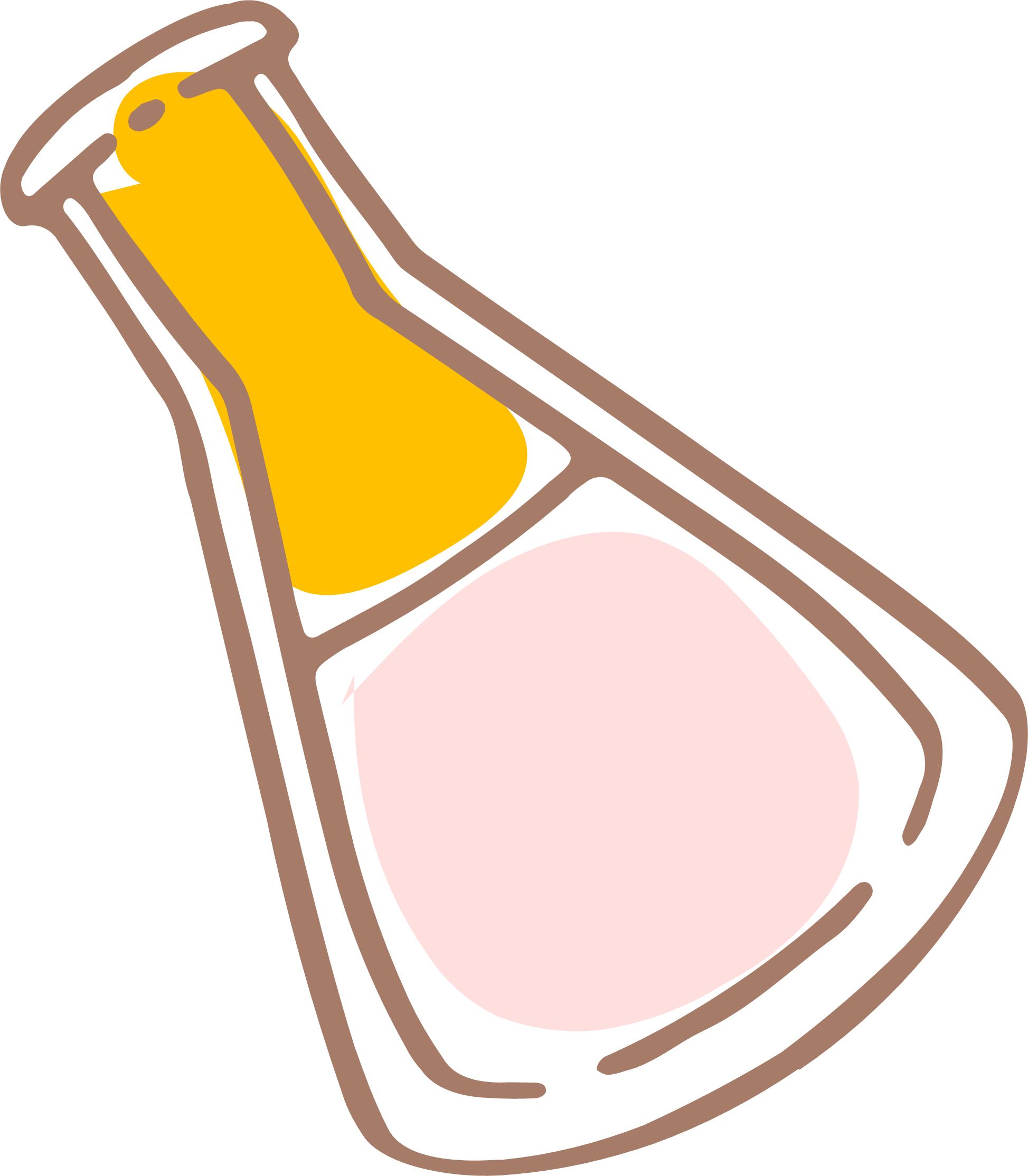 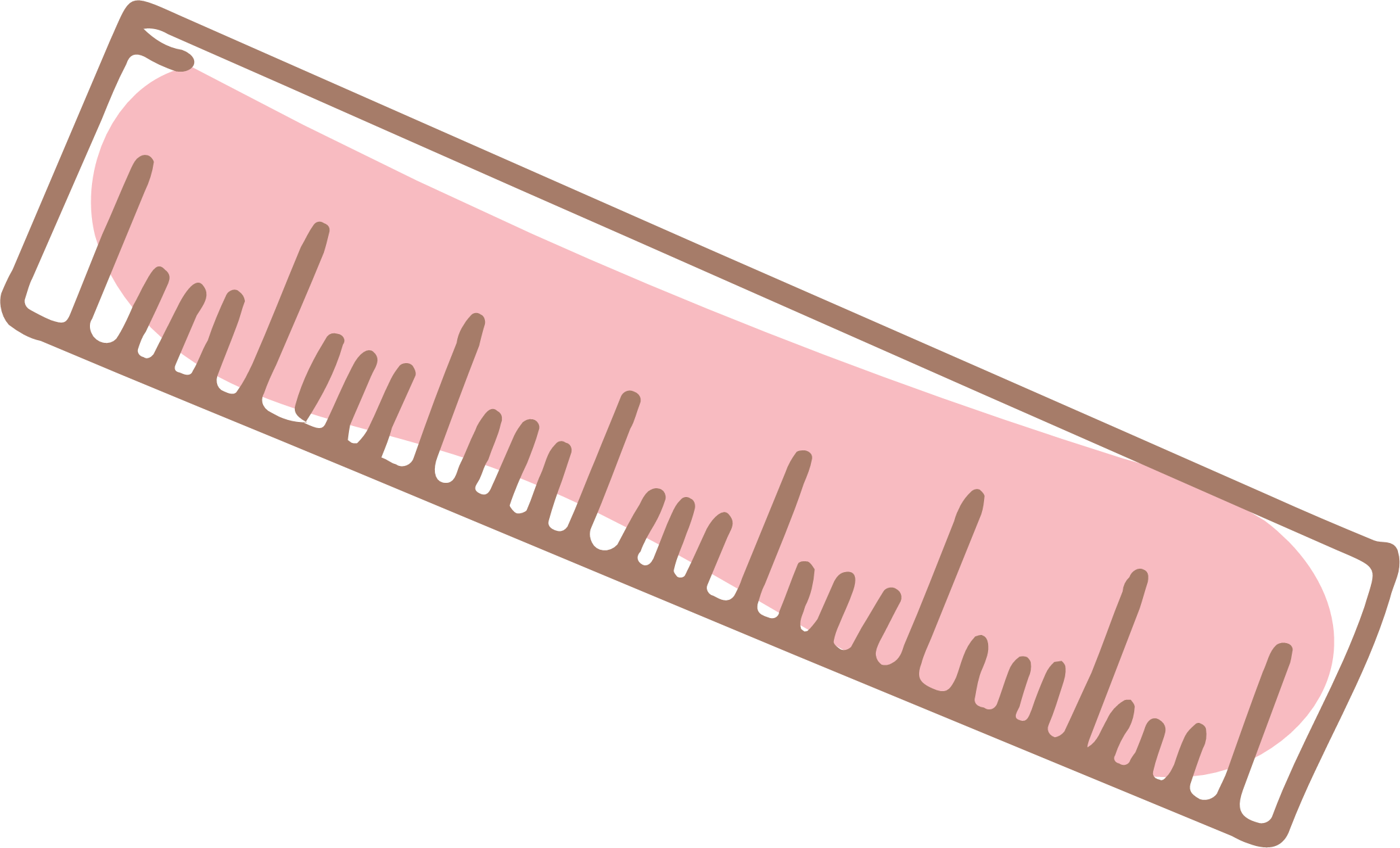 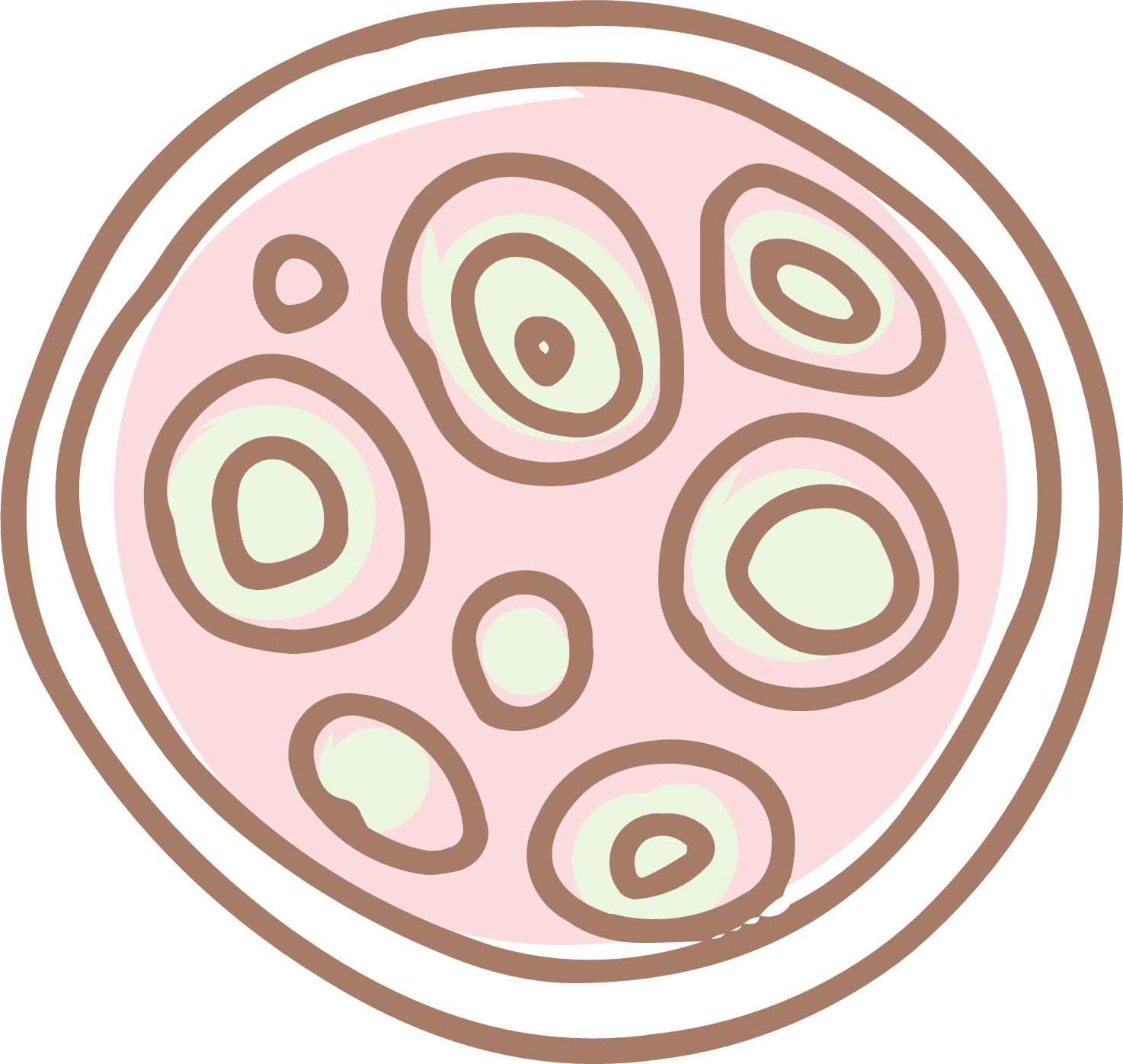 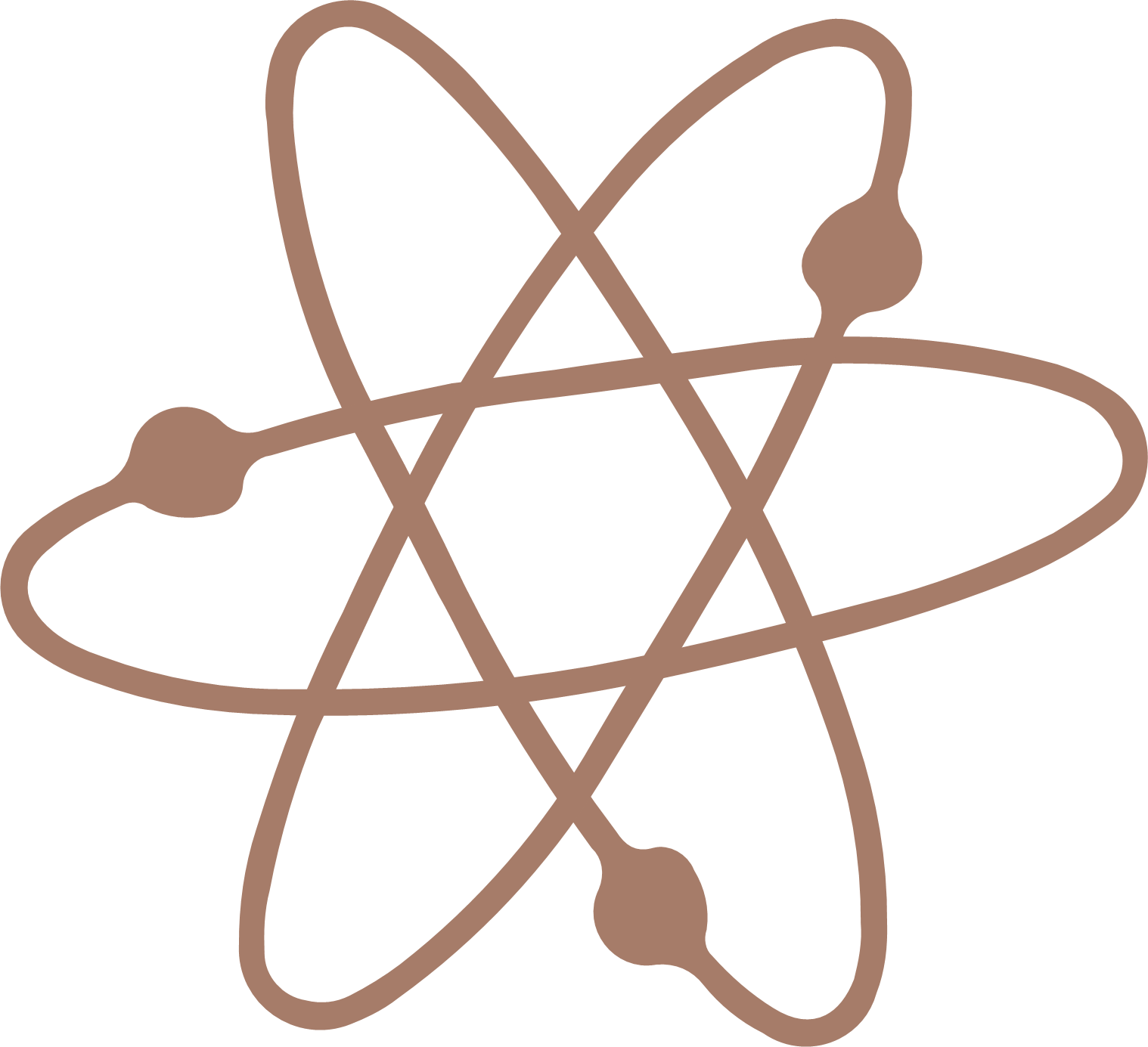 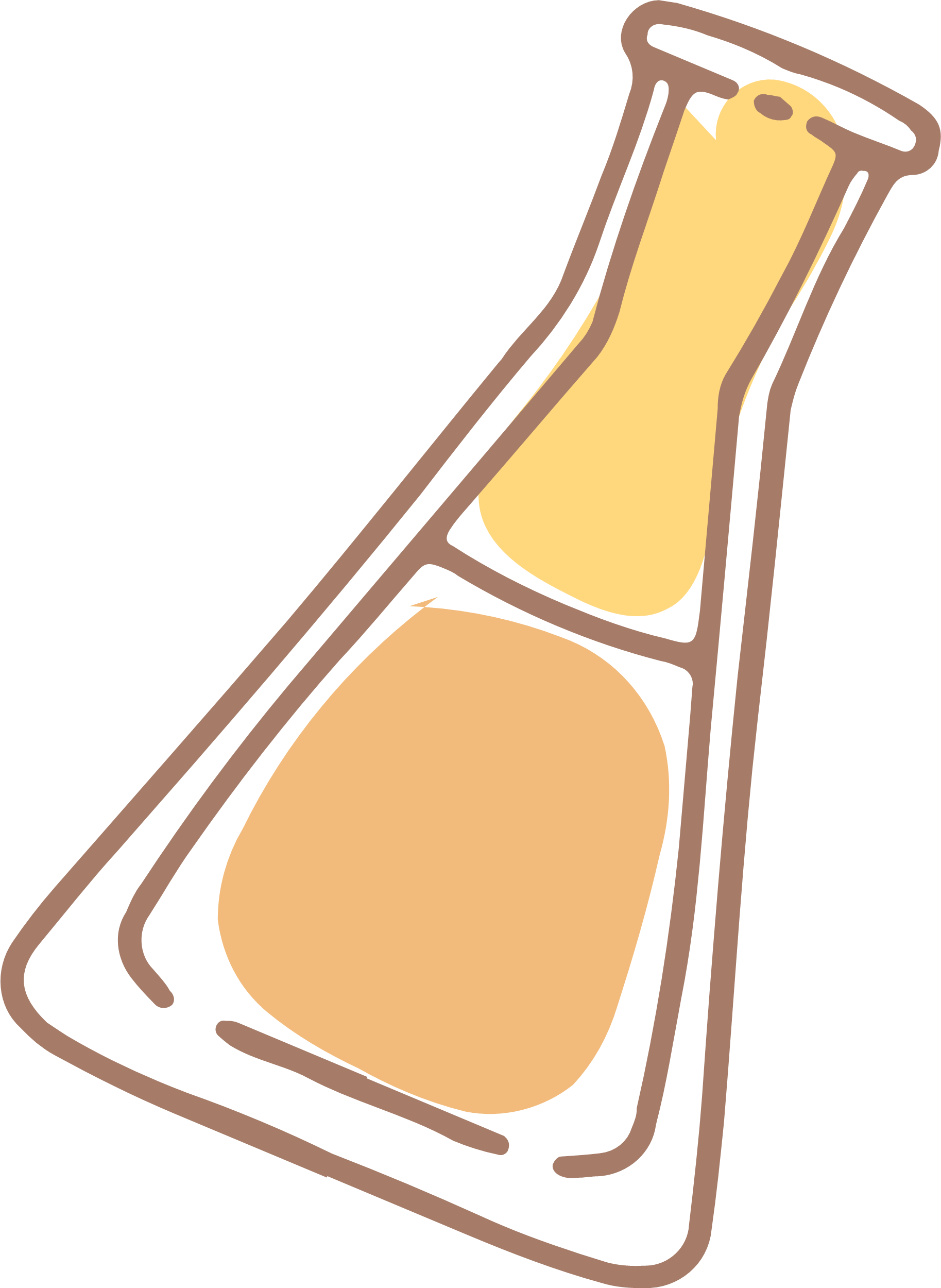 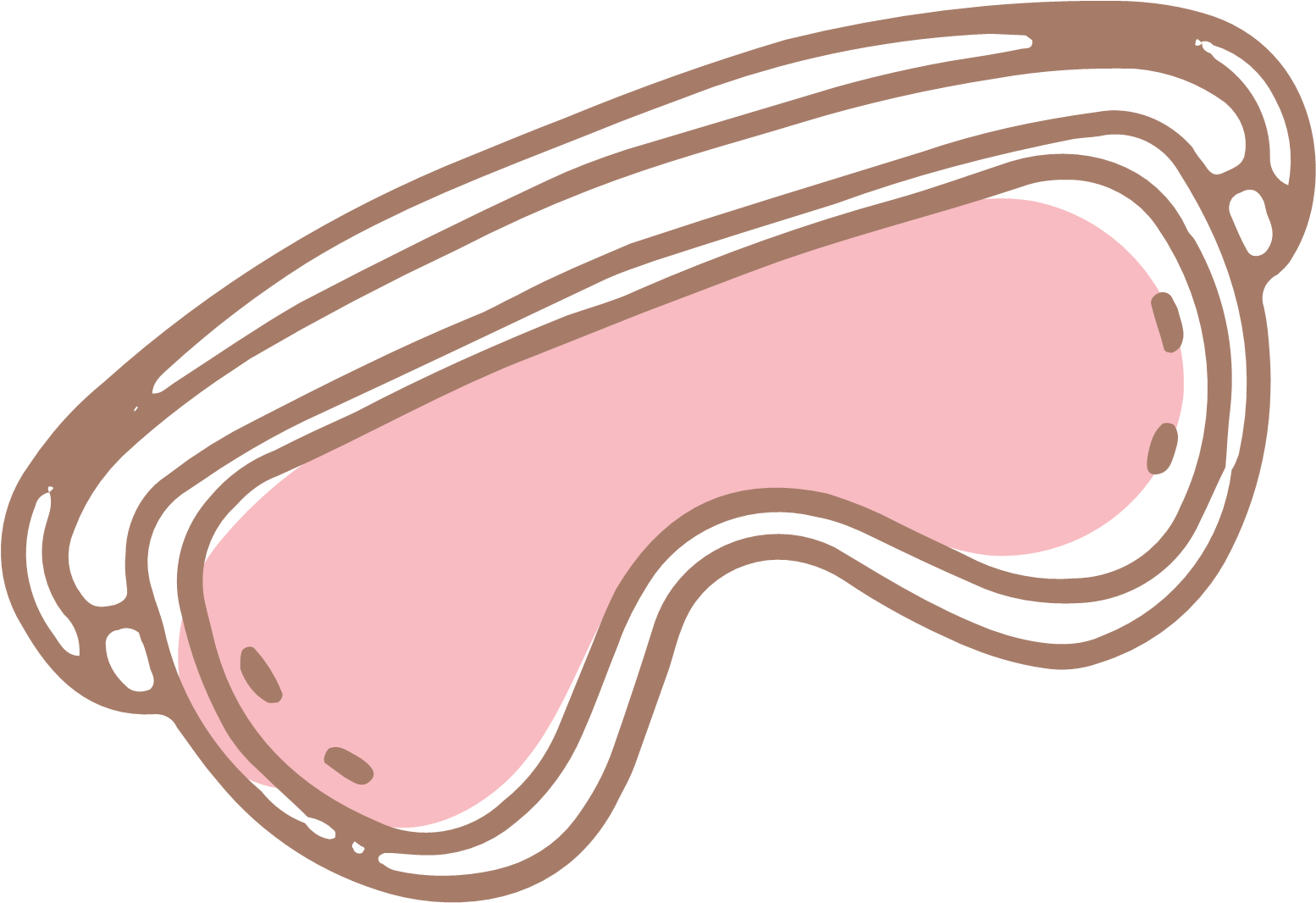 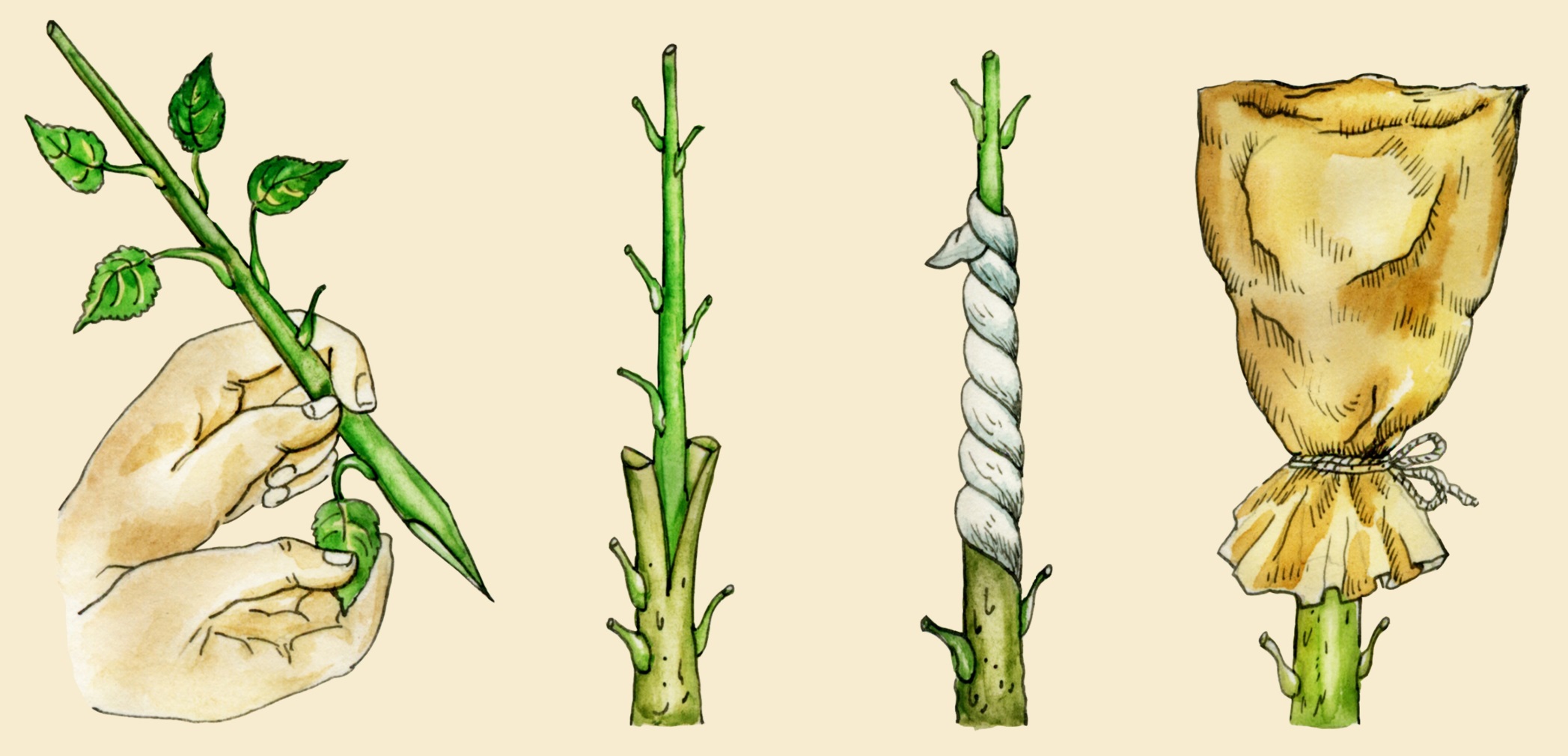 Lấy cành ghép
từ cây mẹ
Gắn cành ghép
vào gốc ghép
Buộc chặt
vết ghép
Chờ đợi
kết quả
b. Quy trình ghép cành
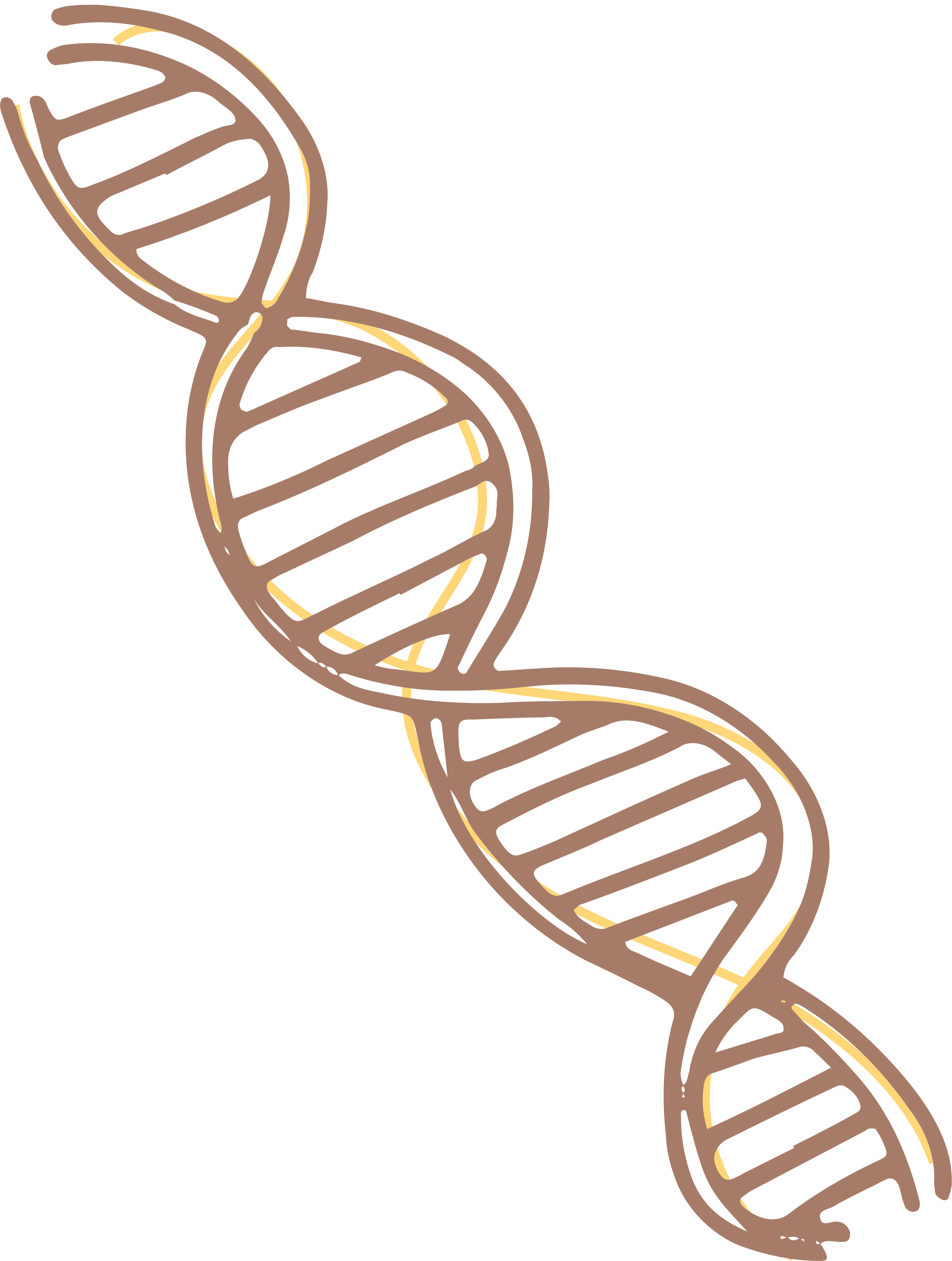 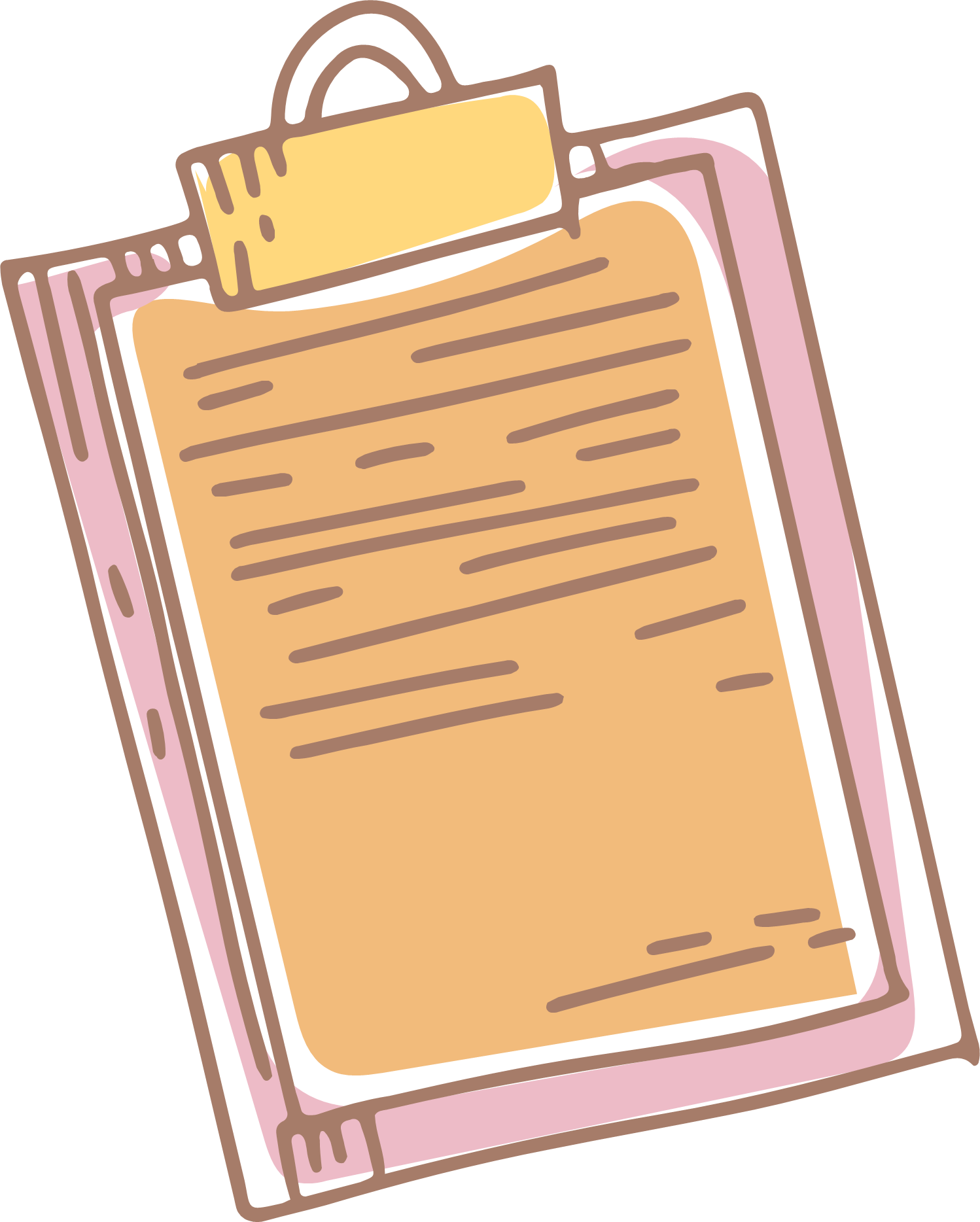 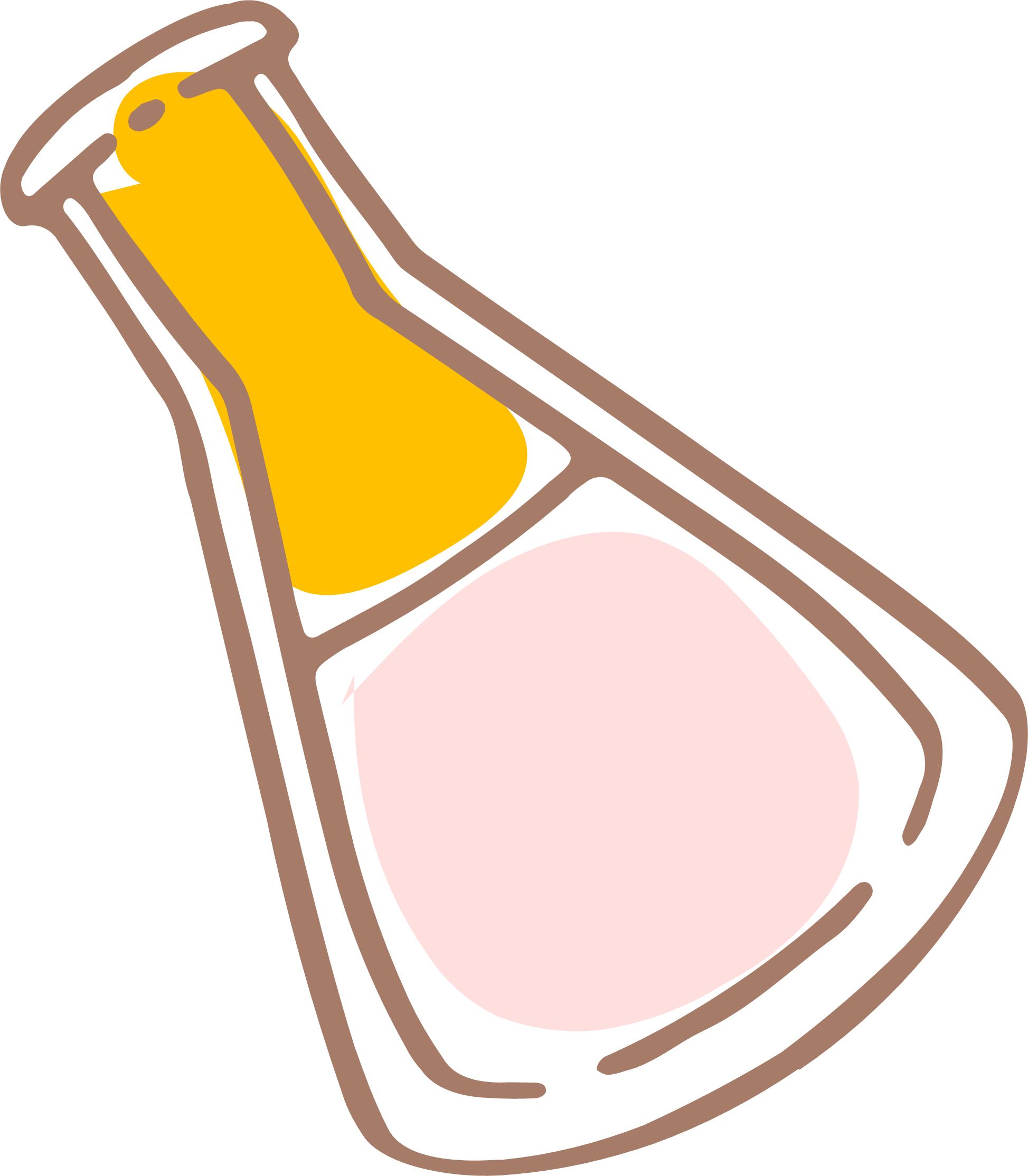 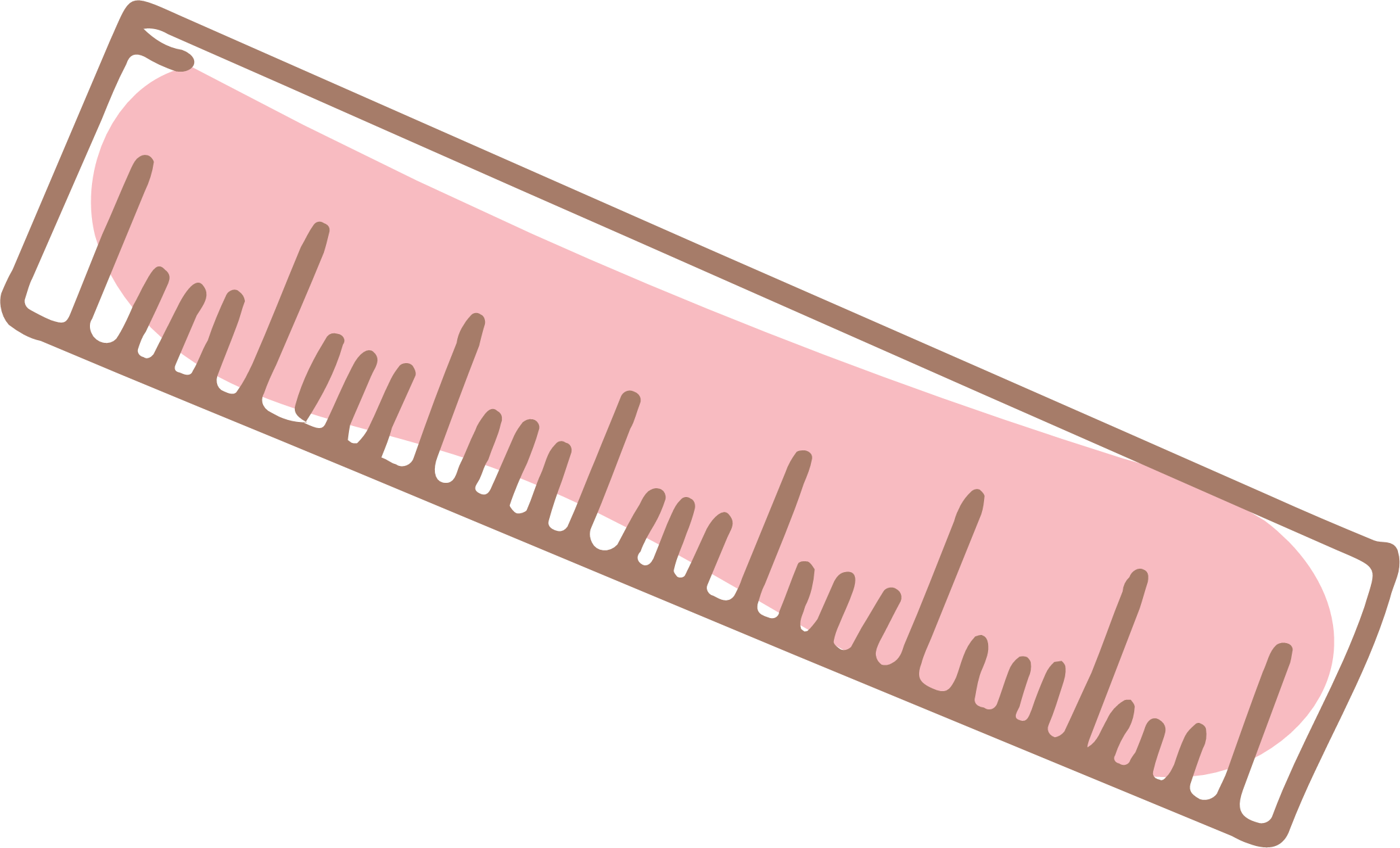 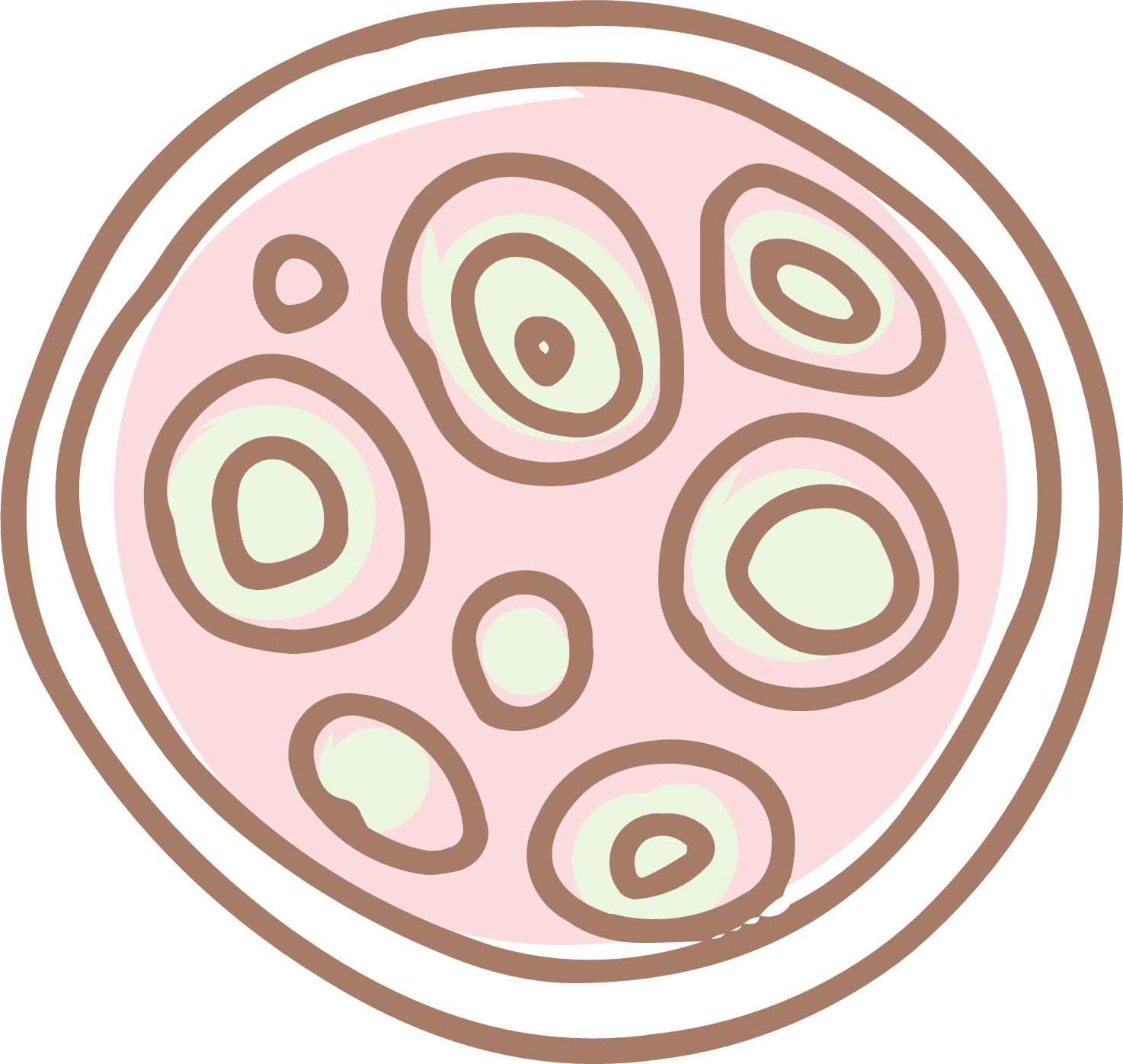 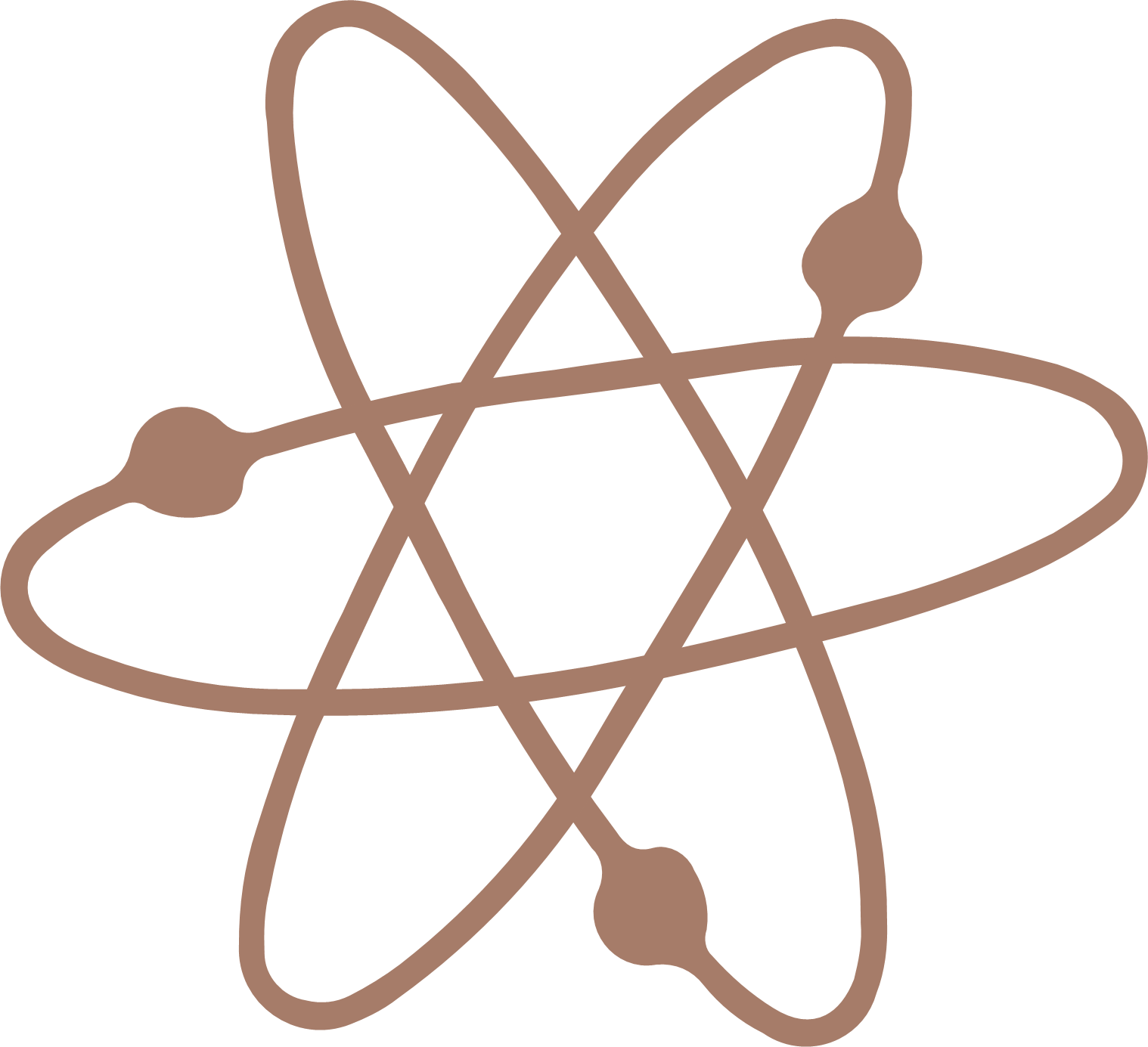 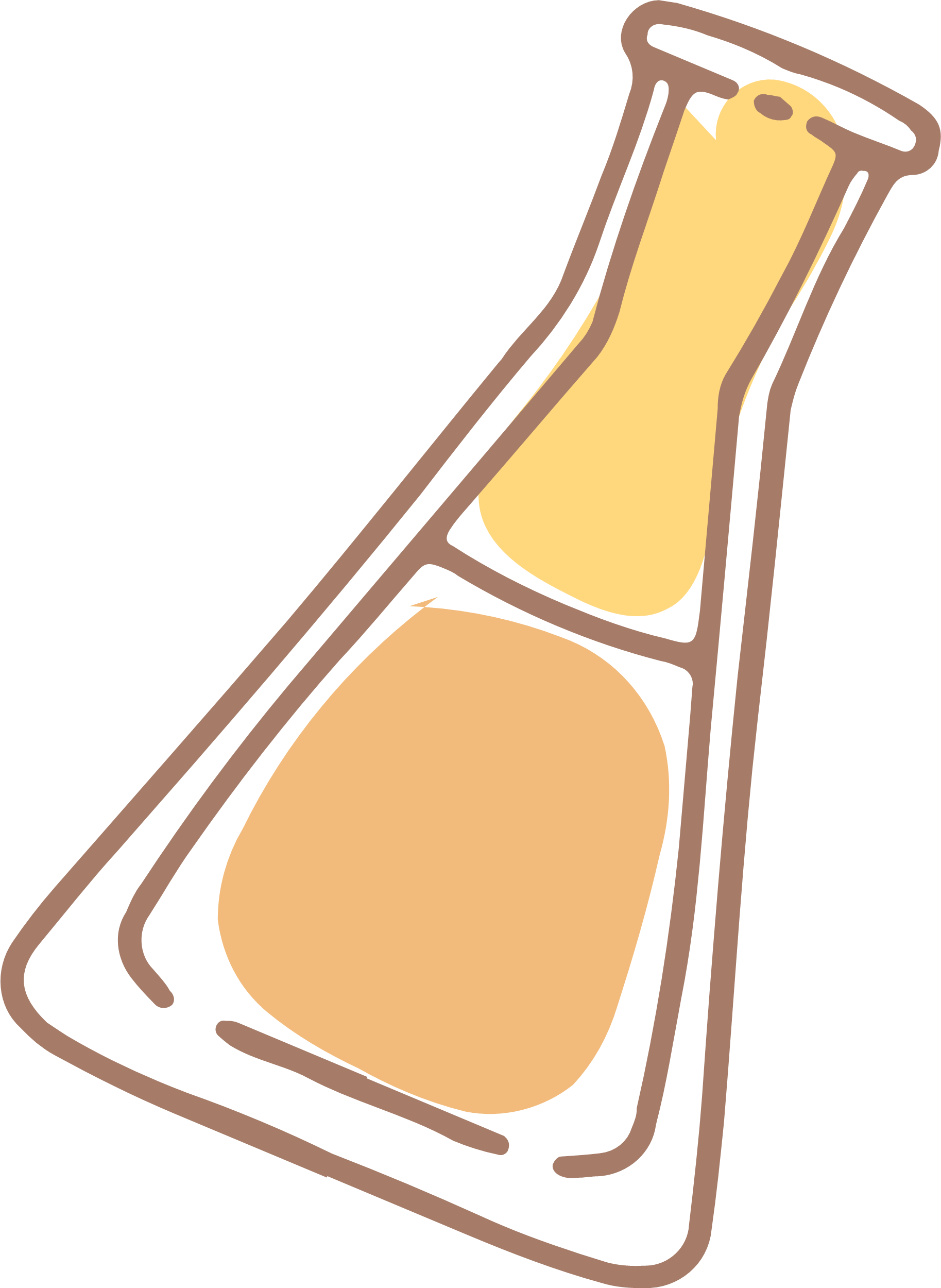 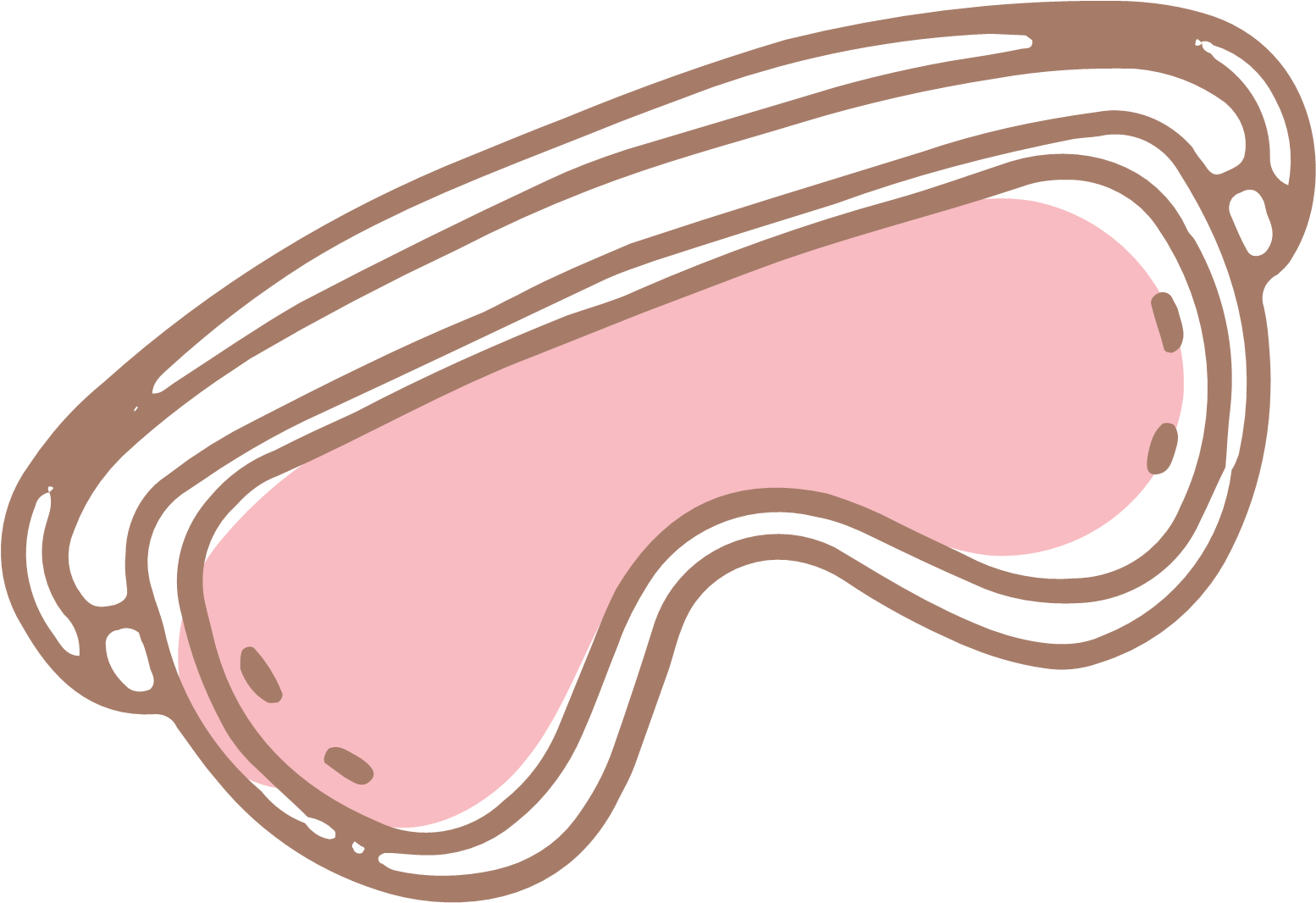 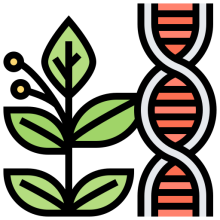 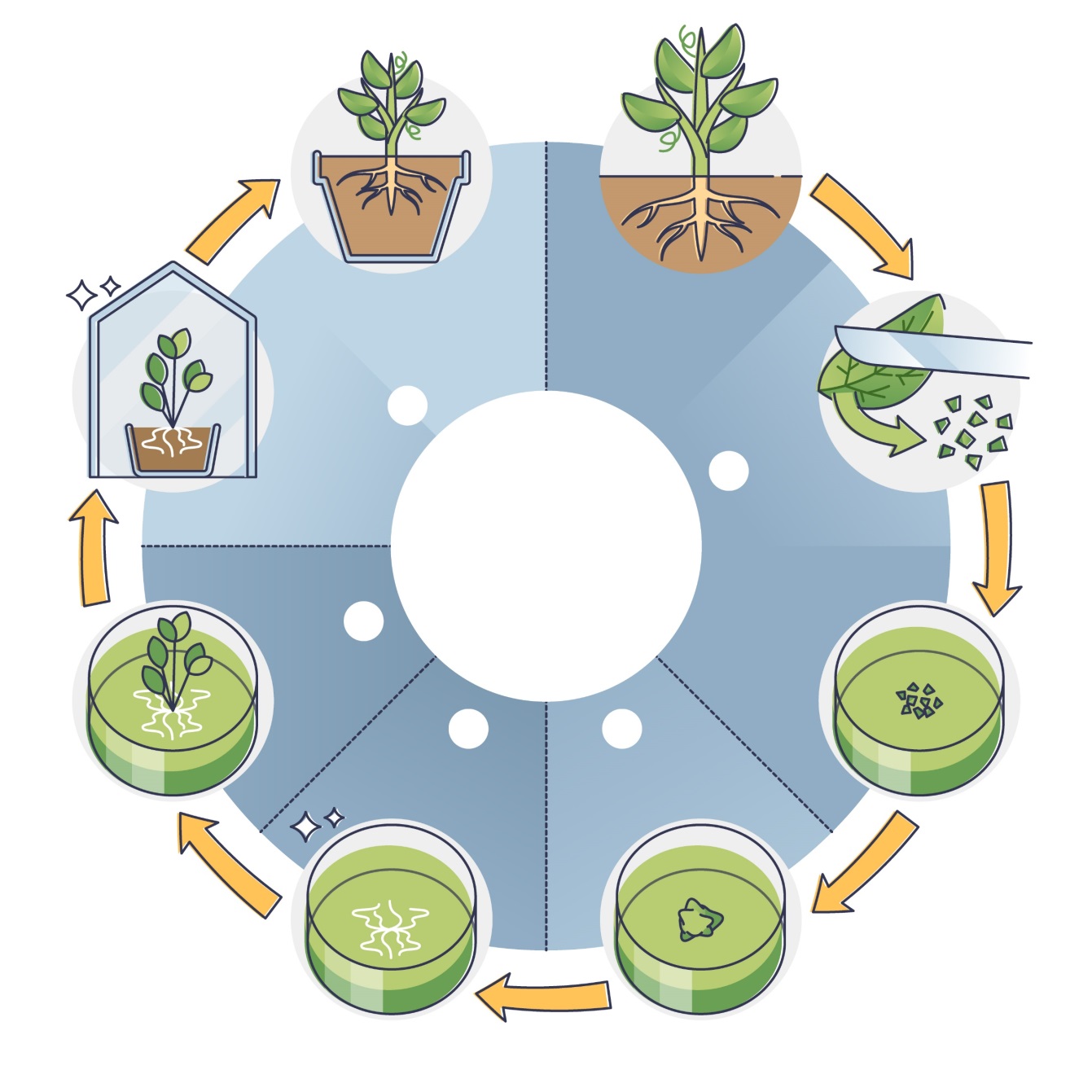 NUÔI CẤY TẾ BÀO VÀ MÔ THỰC VẬT
Quan sát đoạn video sau và cho biết:
.Thế nào là nuôi cấy tế bào và mô thực vật?
Trình bày các giai đoạn nuôi cấy.
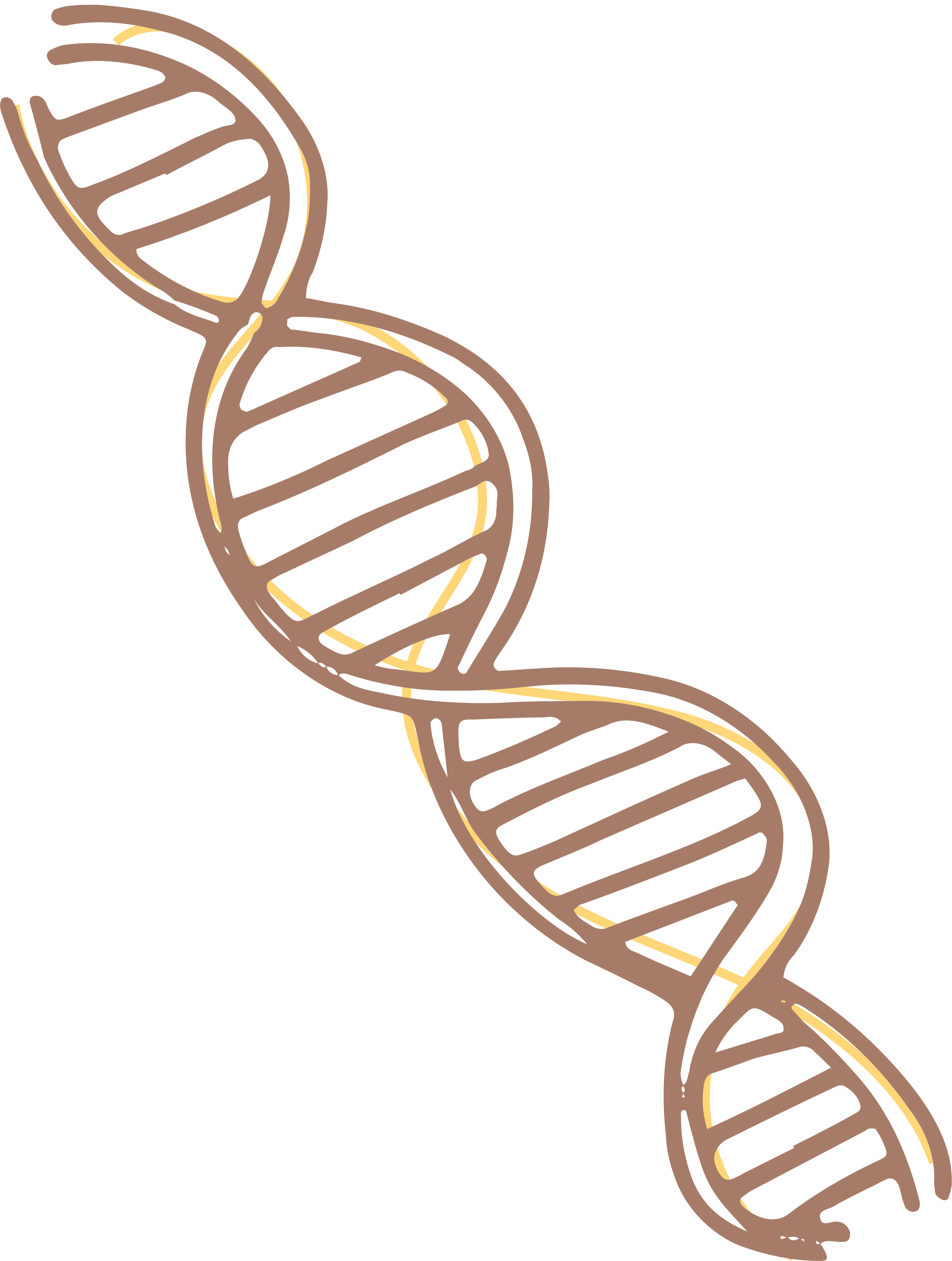 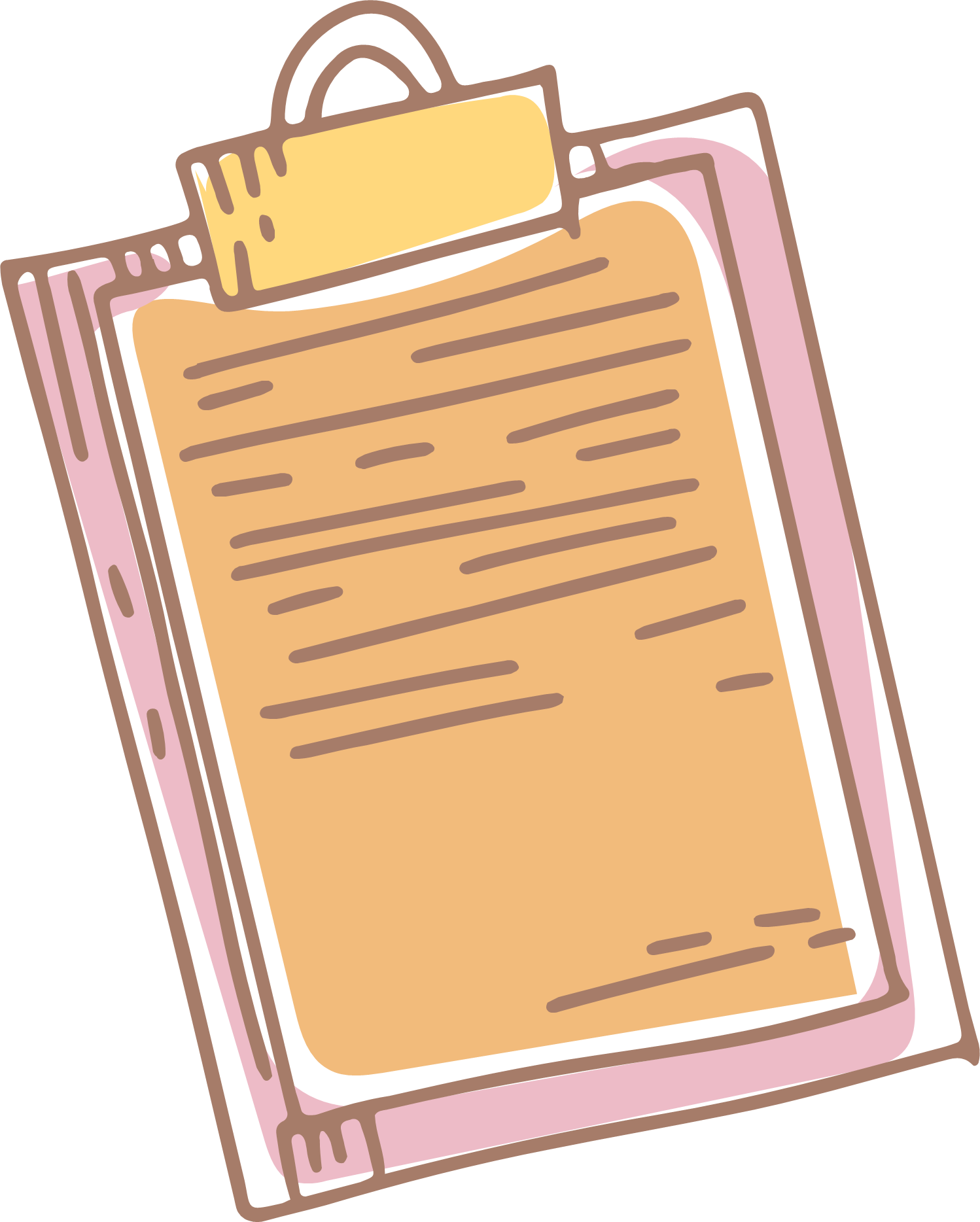 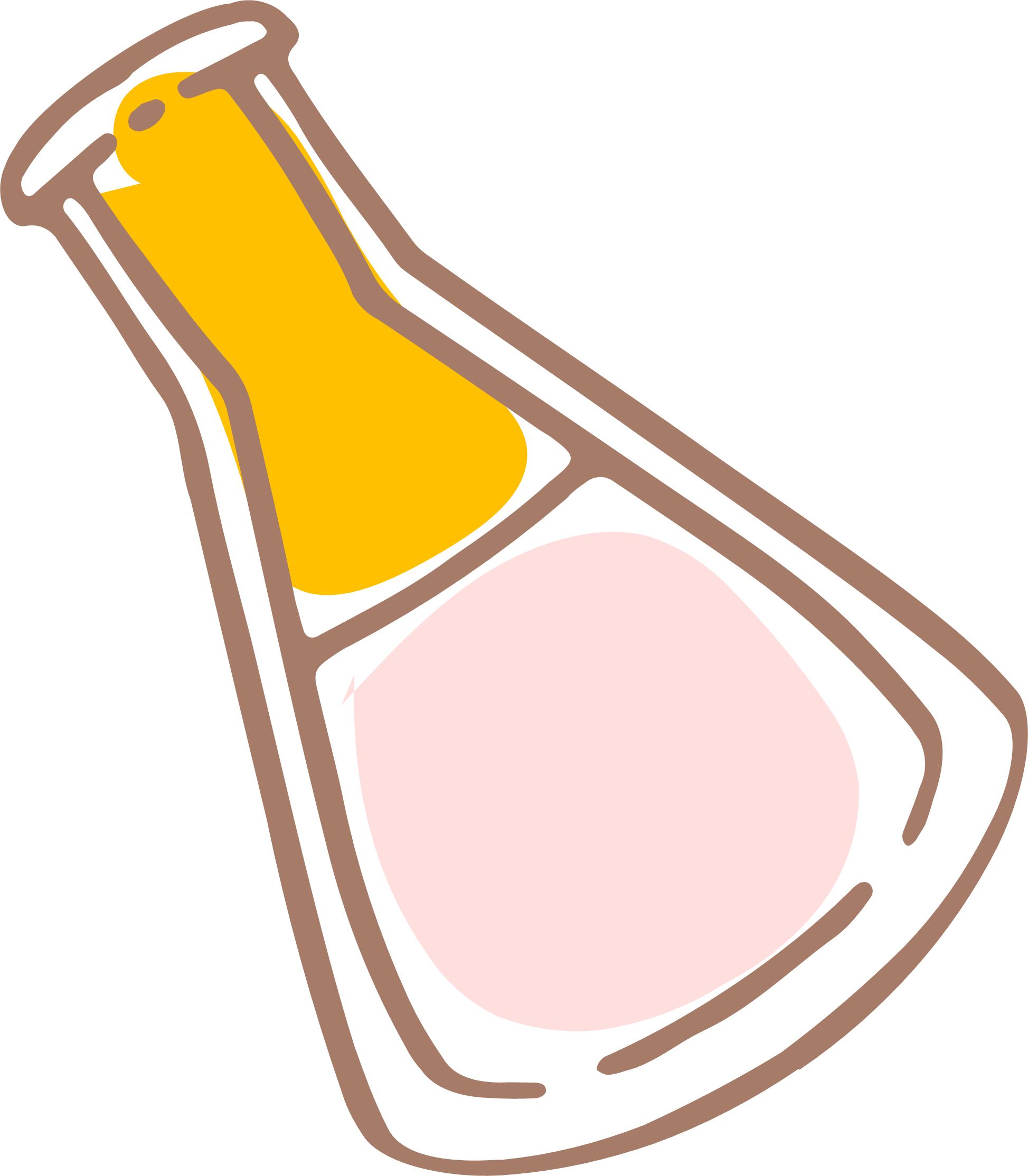 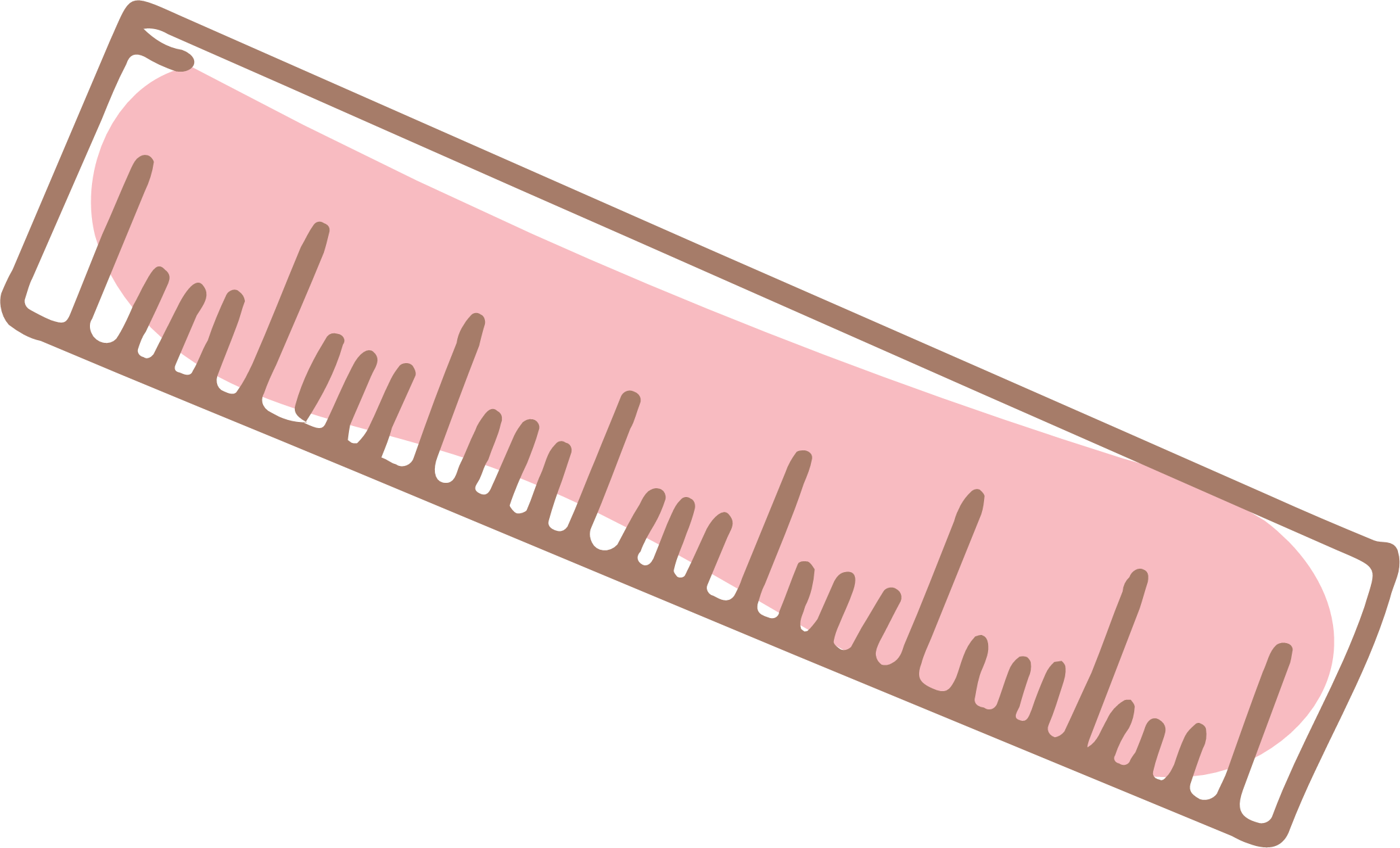 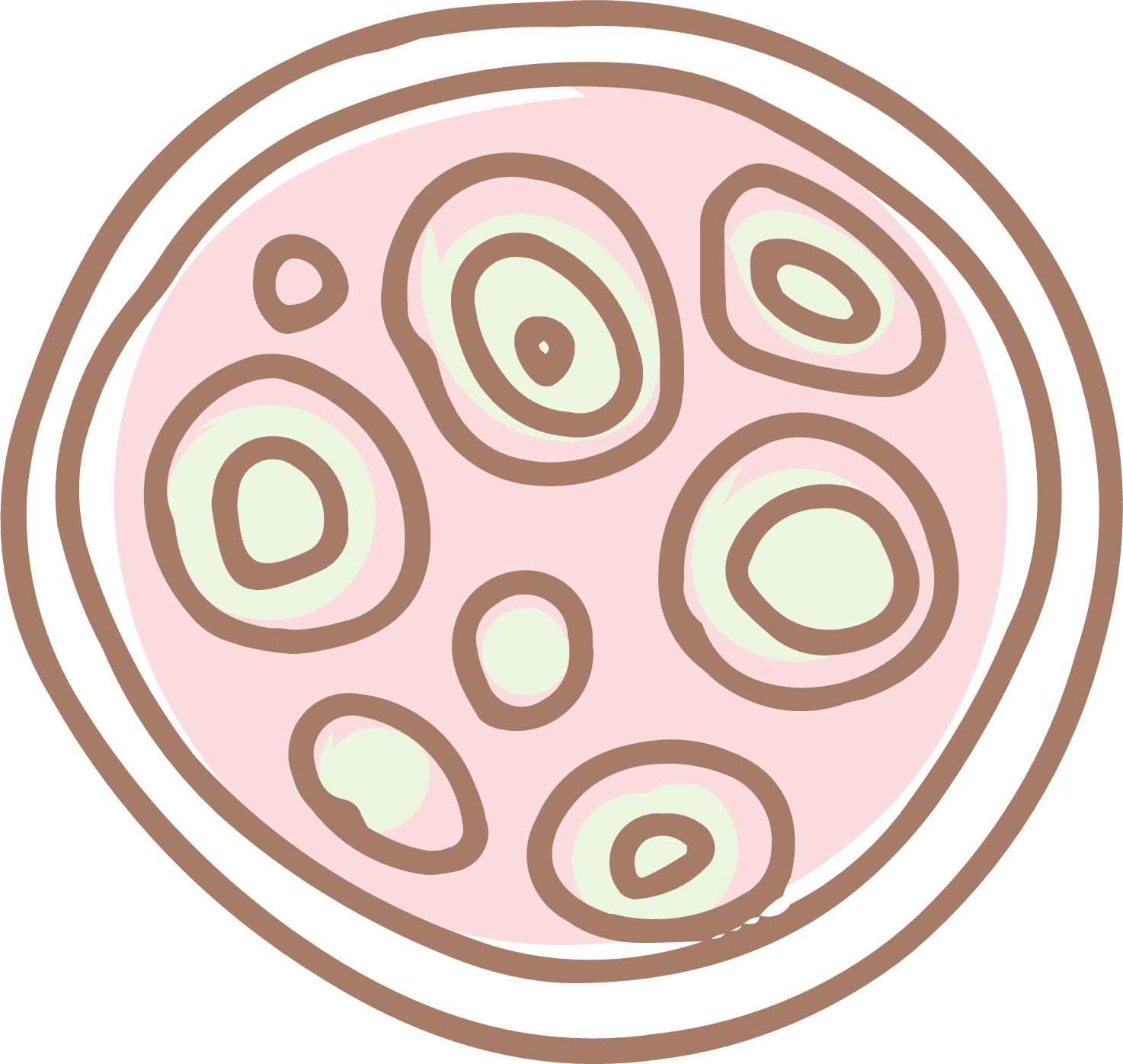 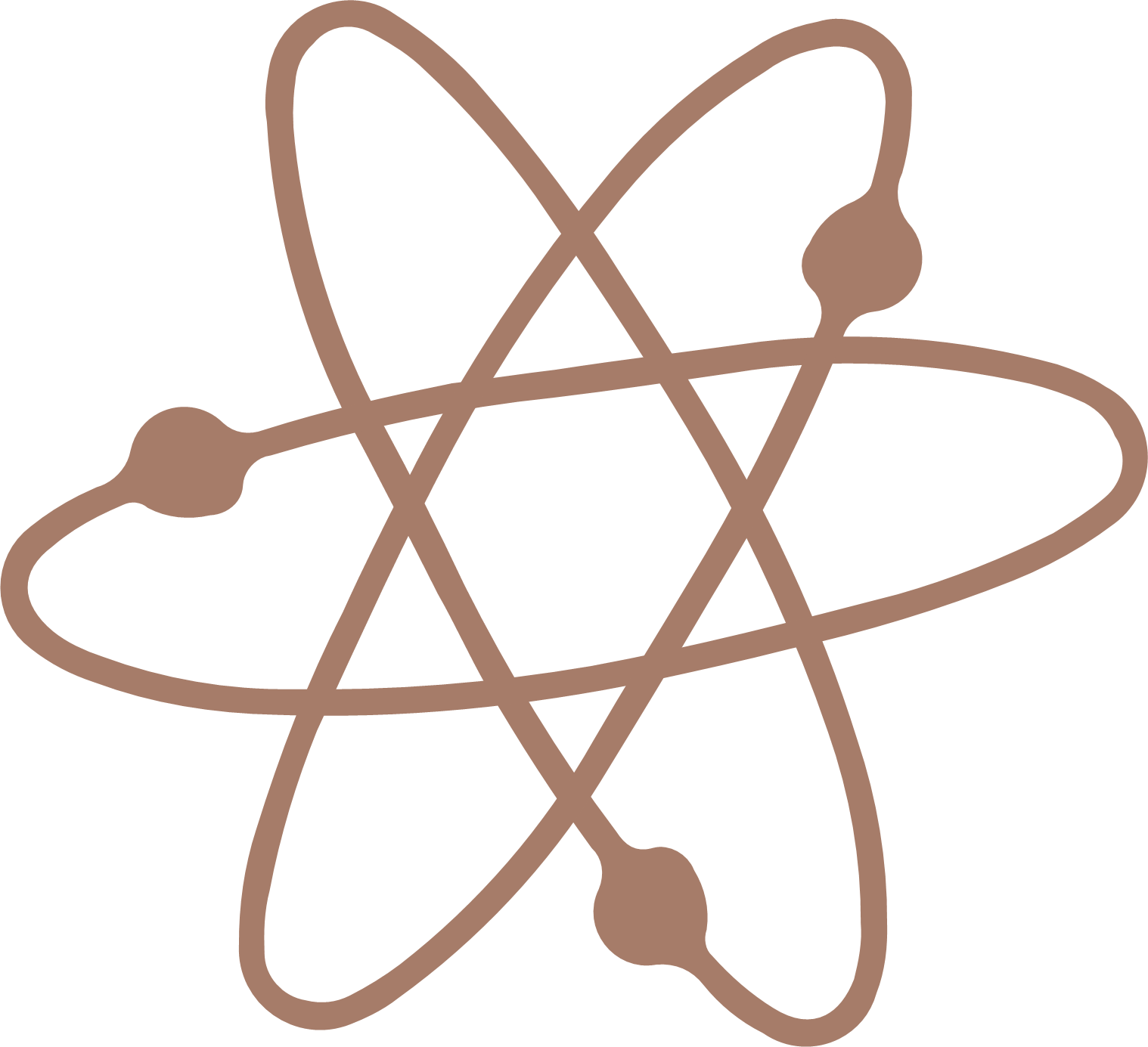 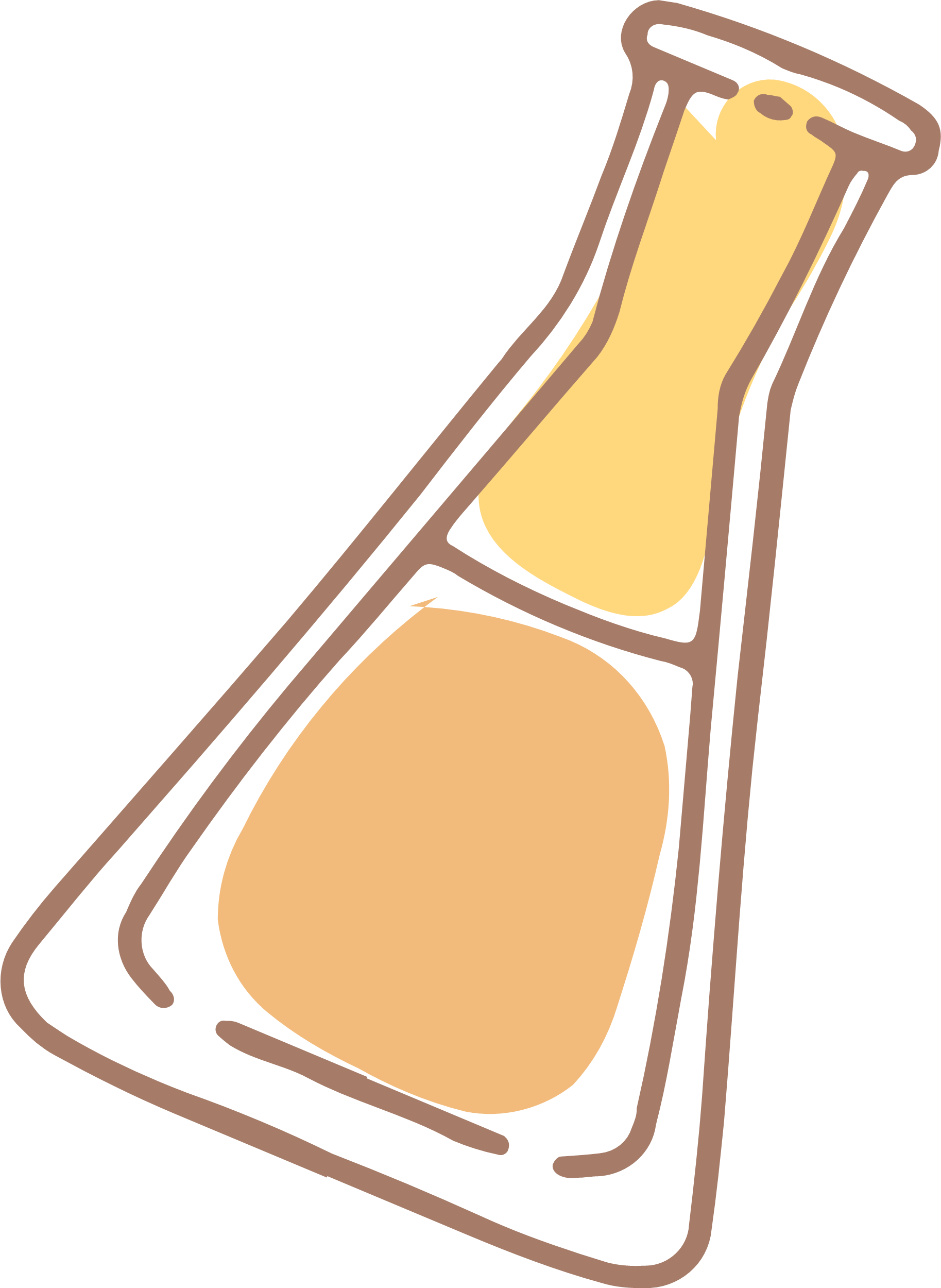 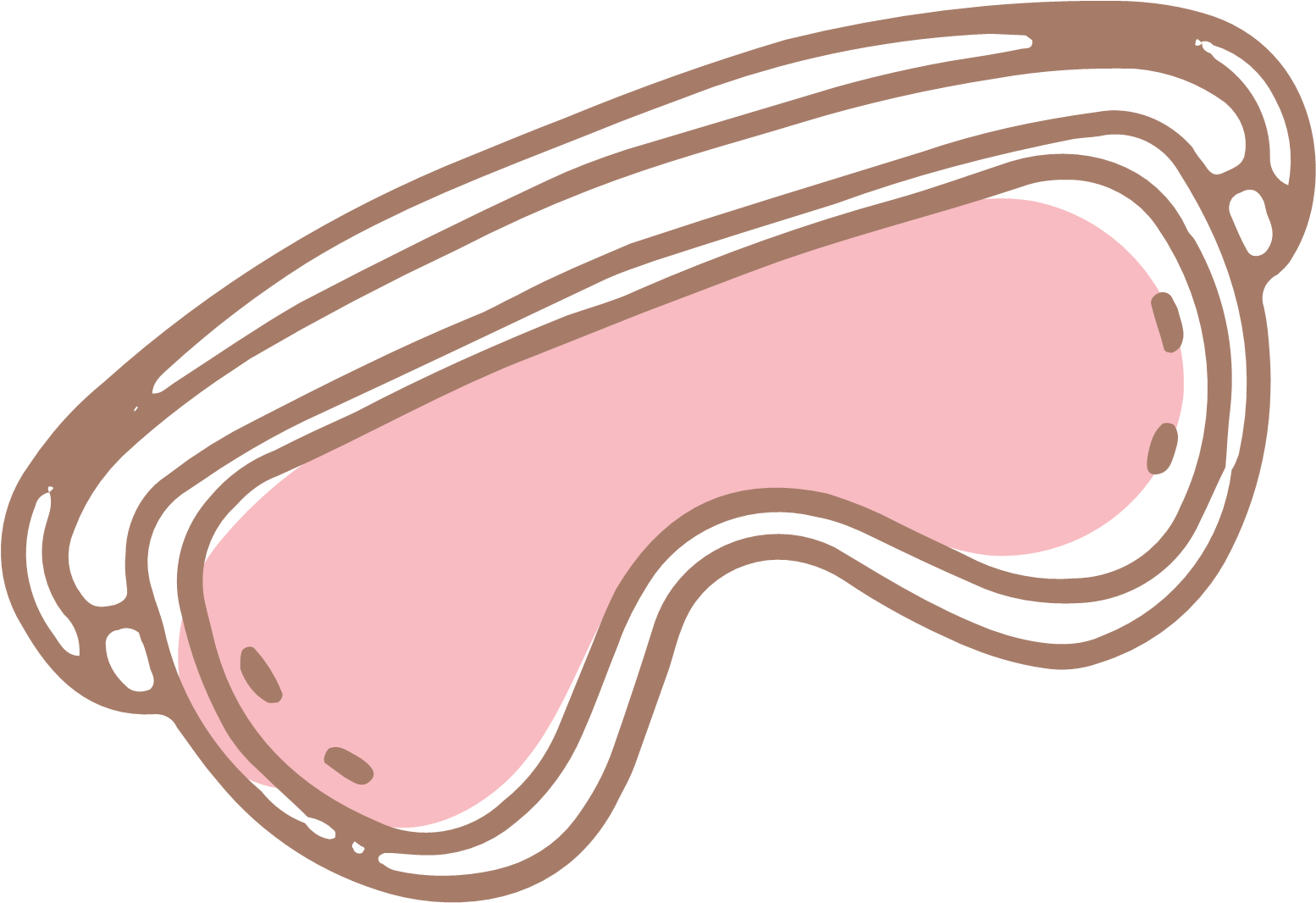 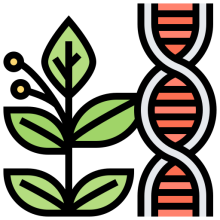 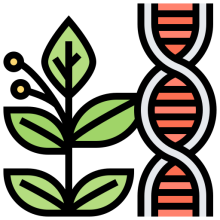 NUÔI CẤY TẾ BÀO VÀ MÔ THỰC VẬT
Tuy nhiên, phương pháp này đòi hỏi trang thiết bị hiện đại và trình độ kĩ thuật cao.
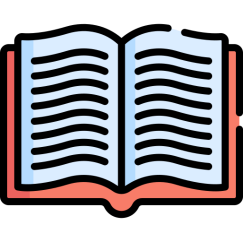 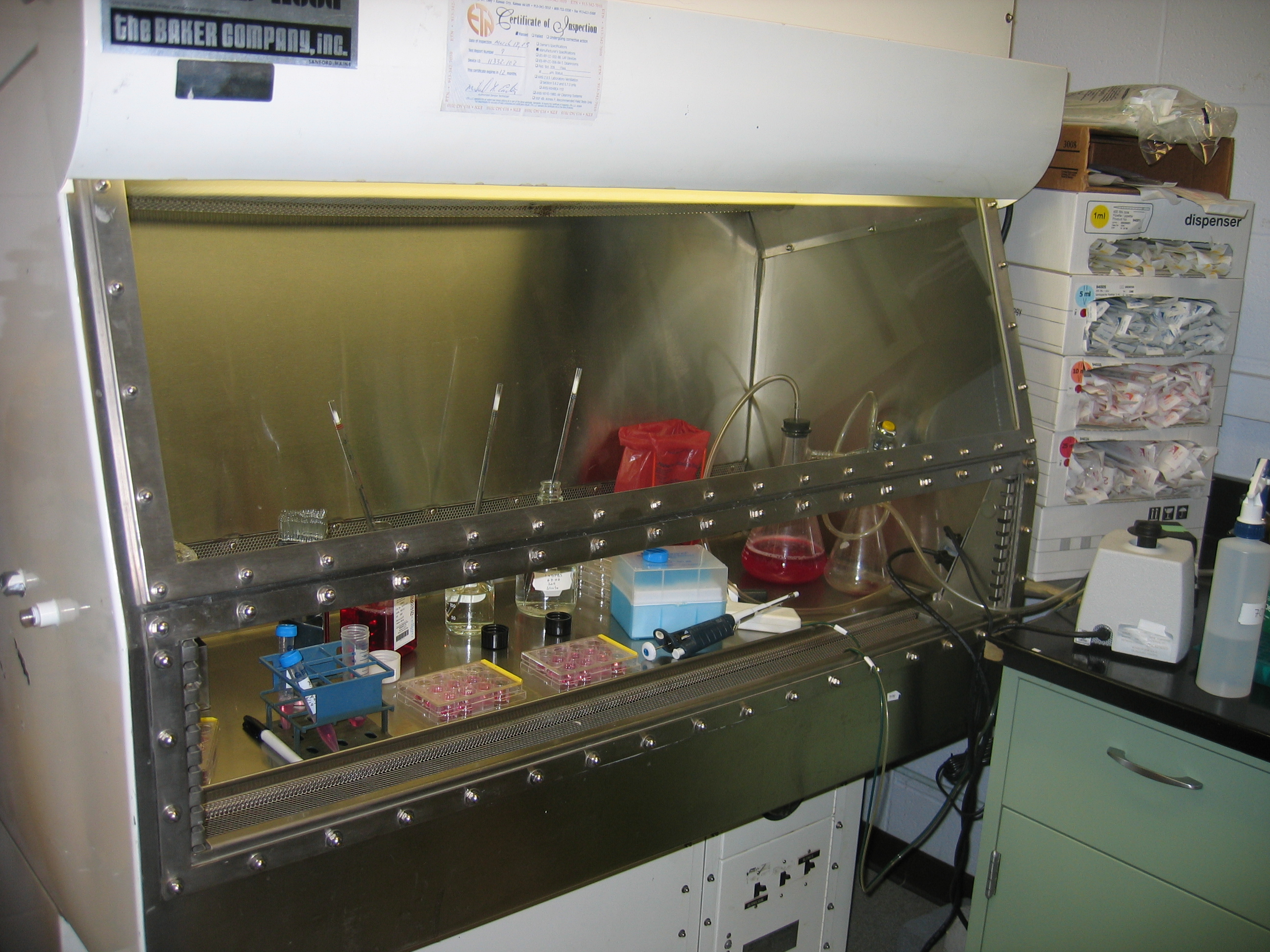 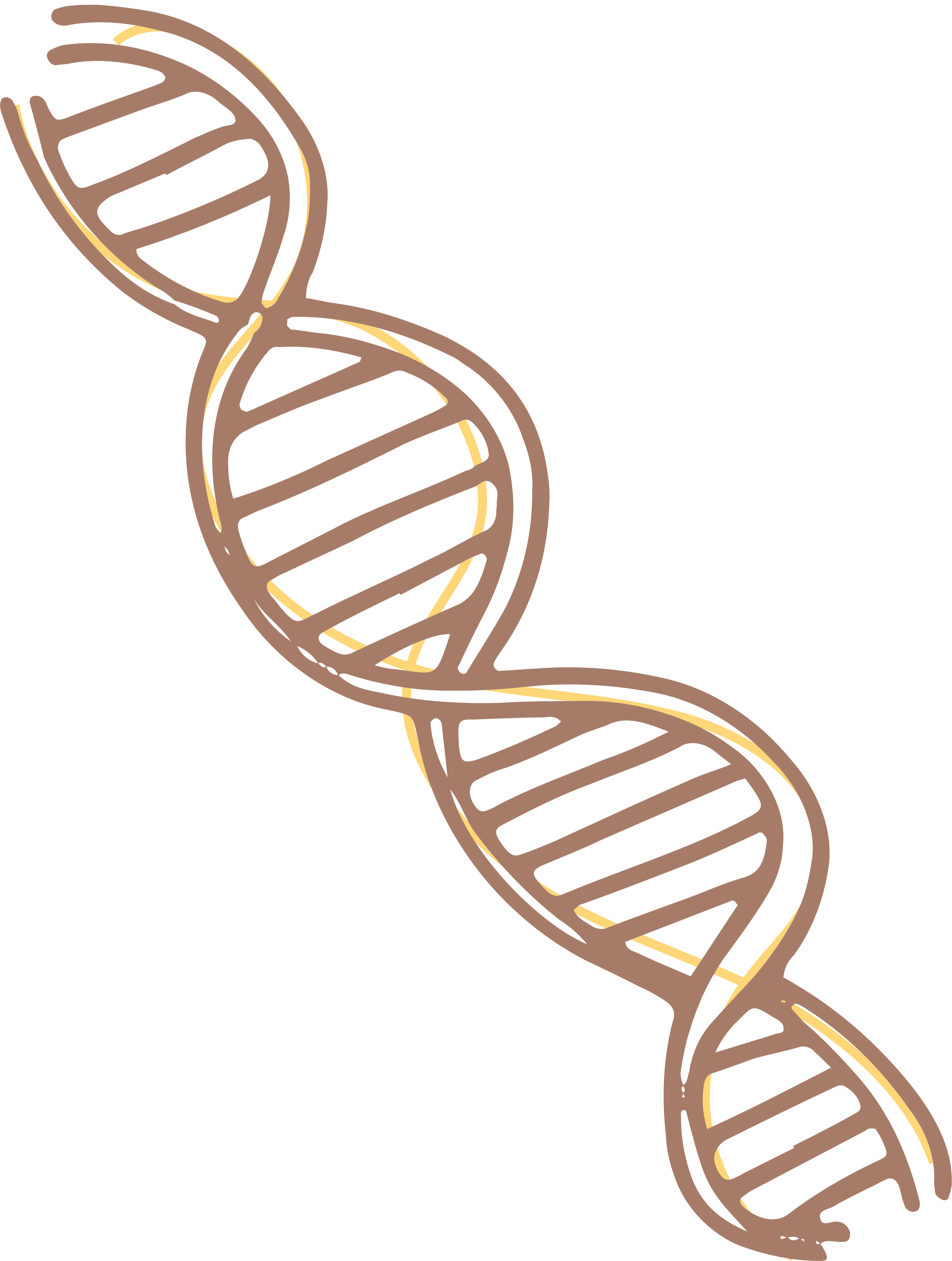 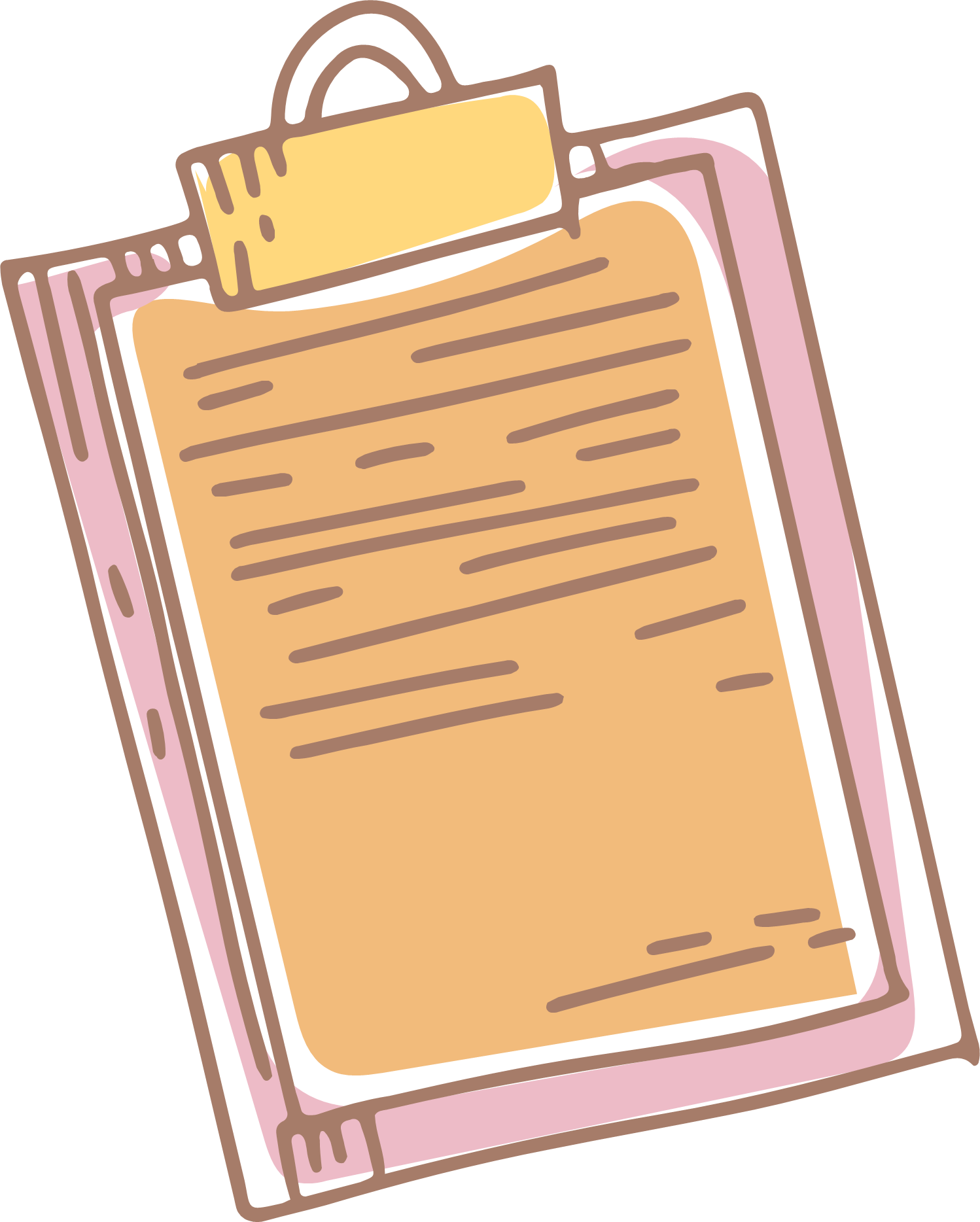 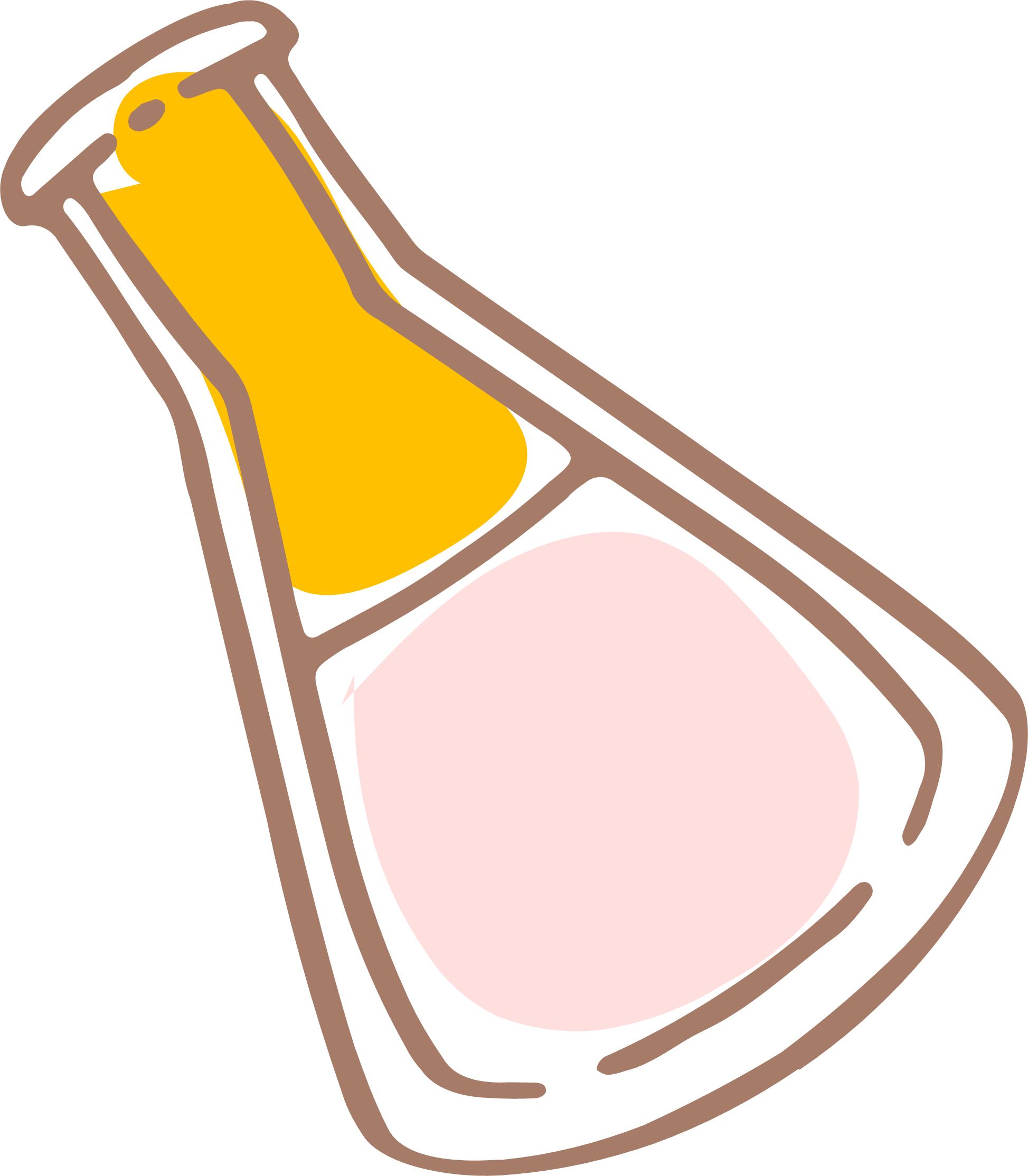 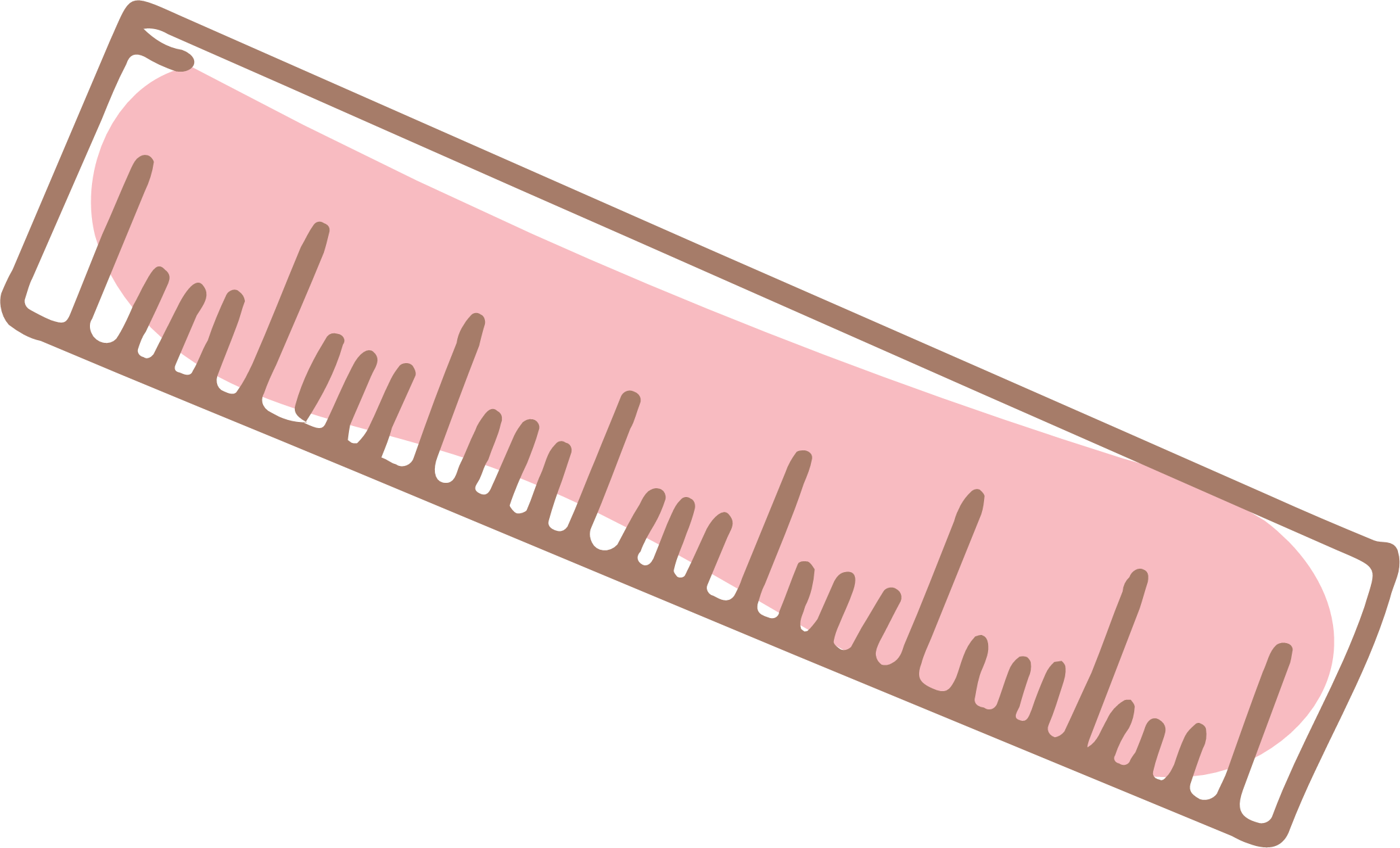 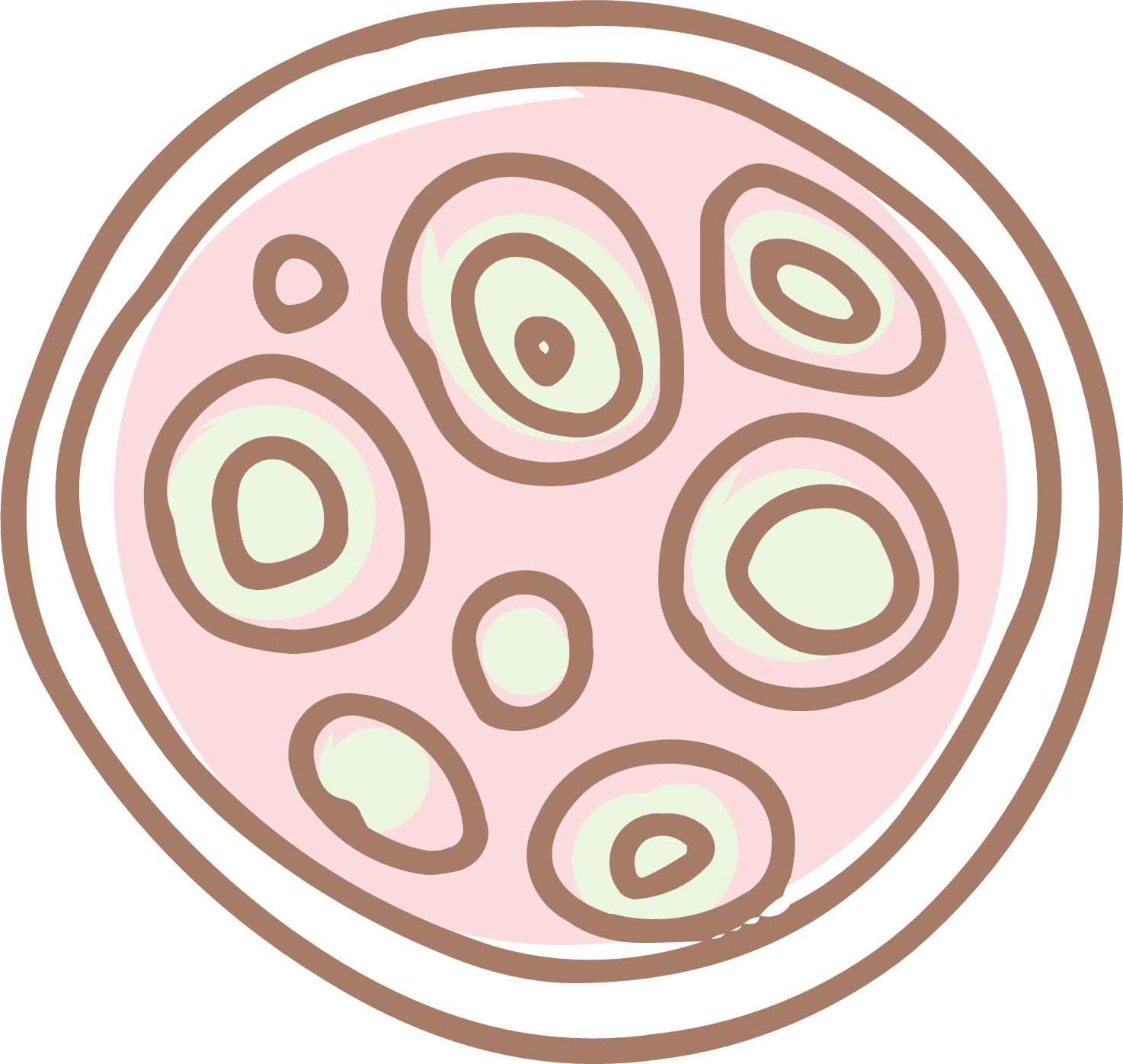 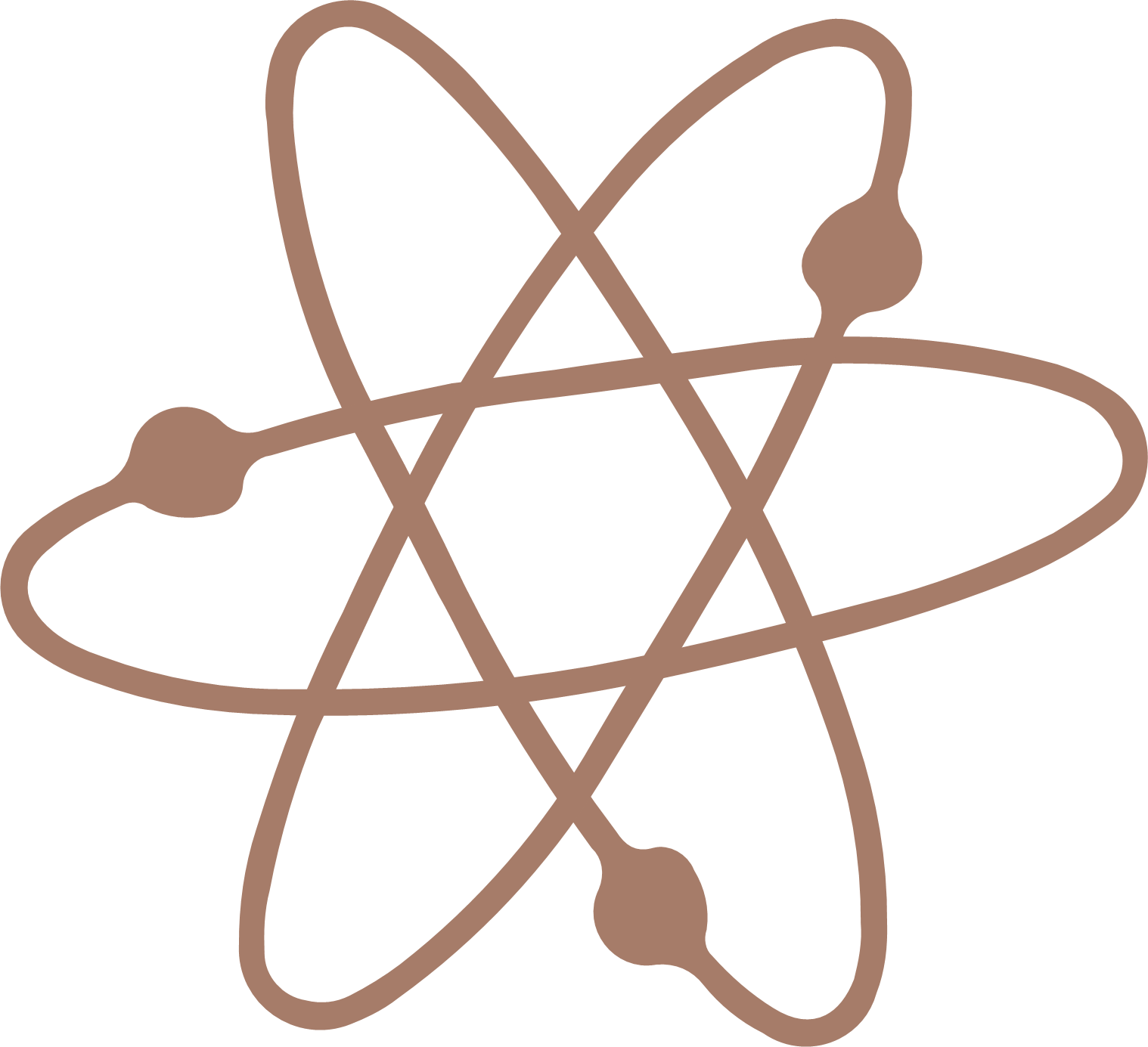 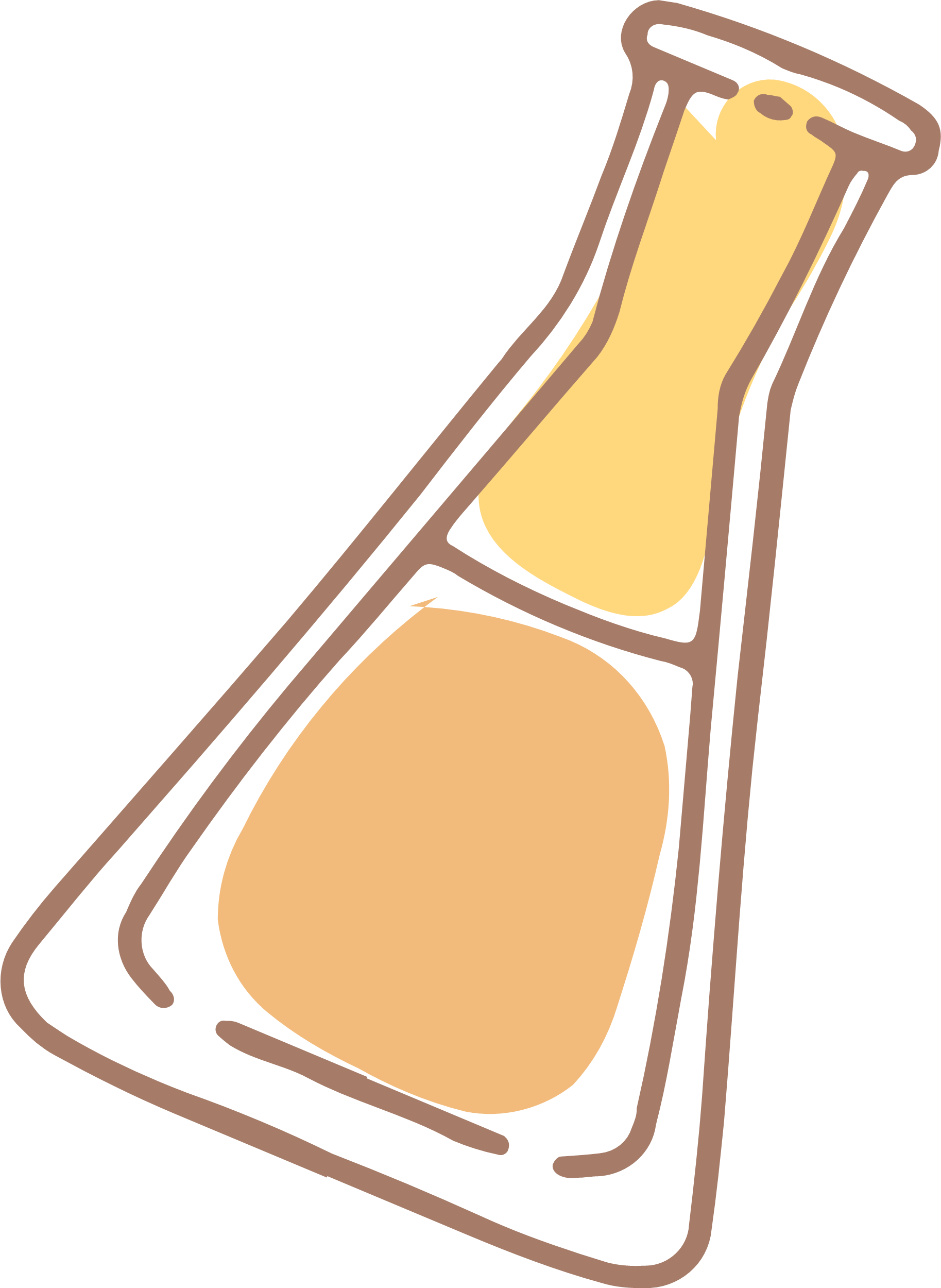 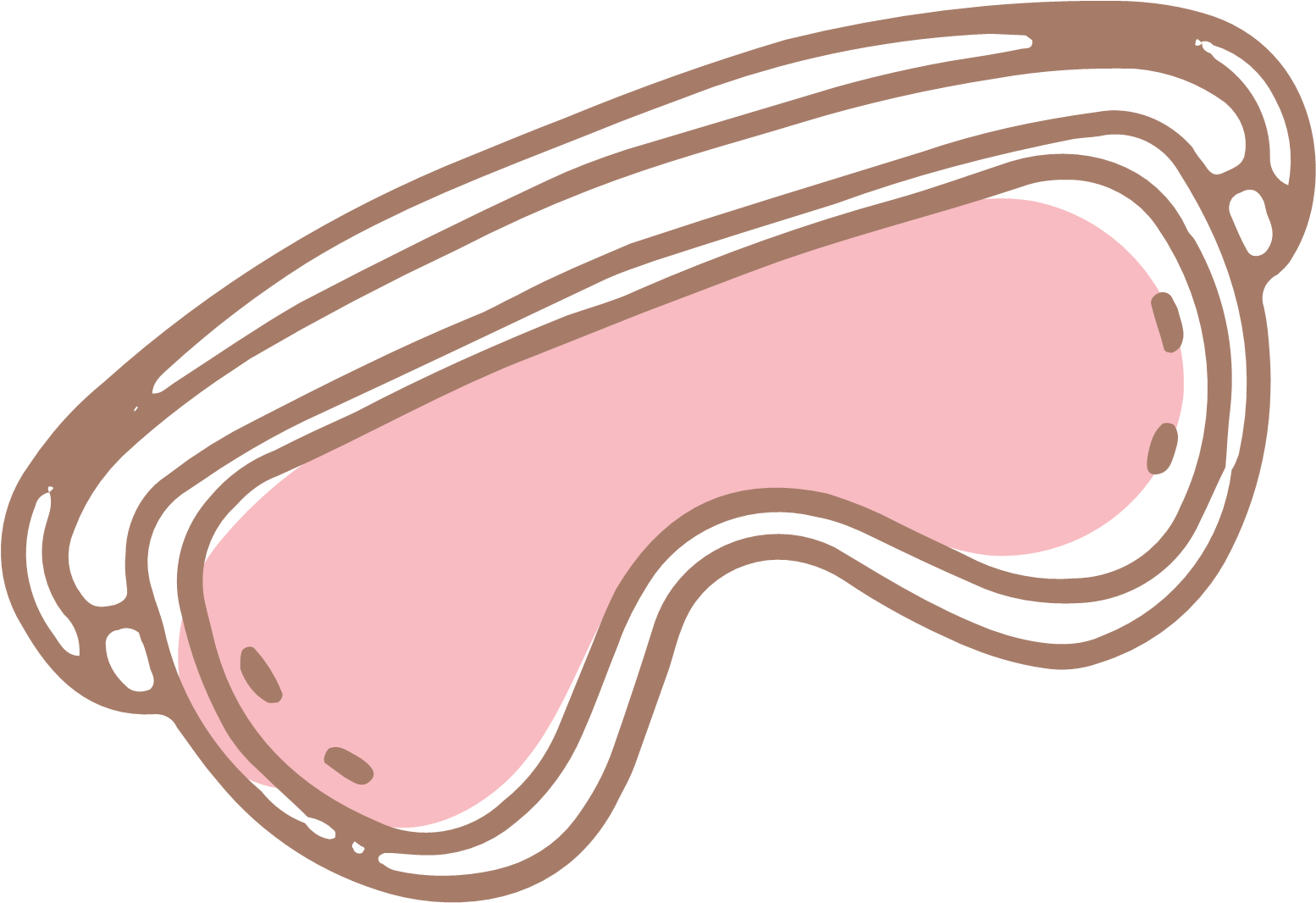 Câu hỏi 1: Đọc thông tin ở mục 4 và hoàn thành bảng theo mẫu dưới đây:
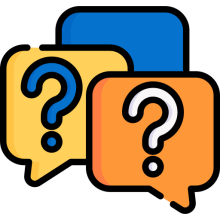 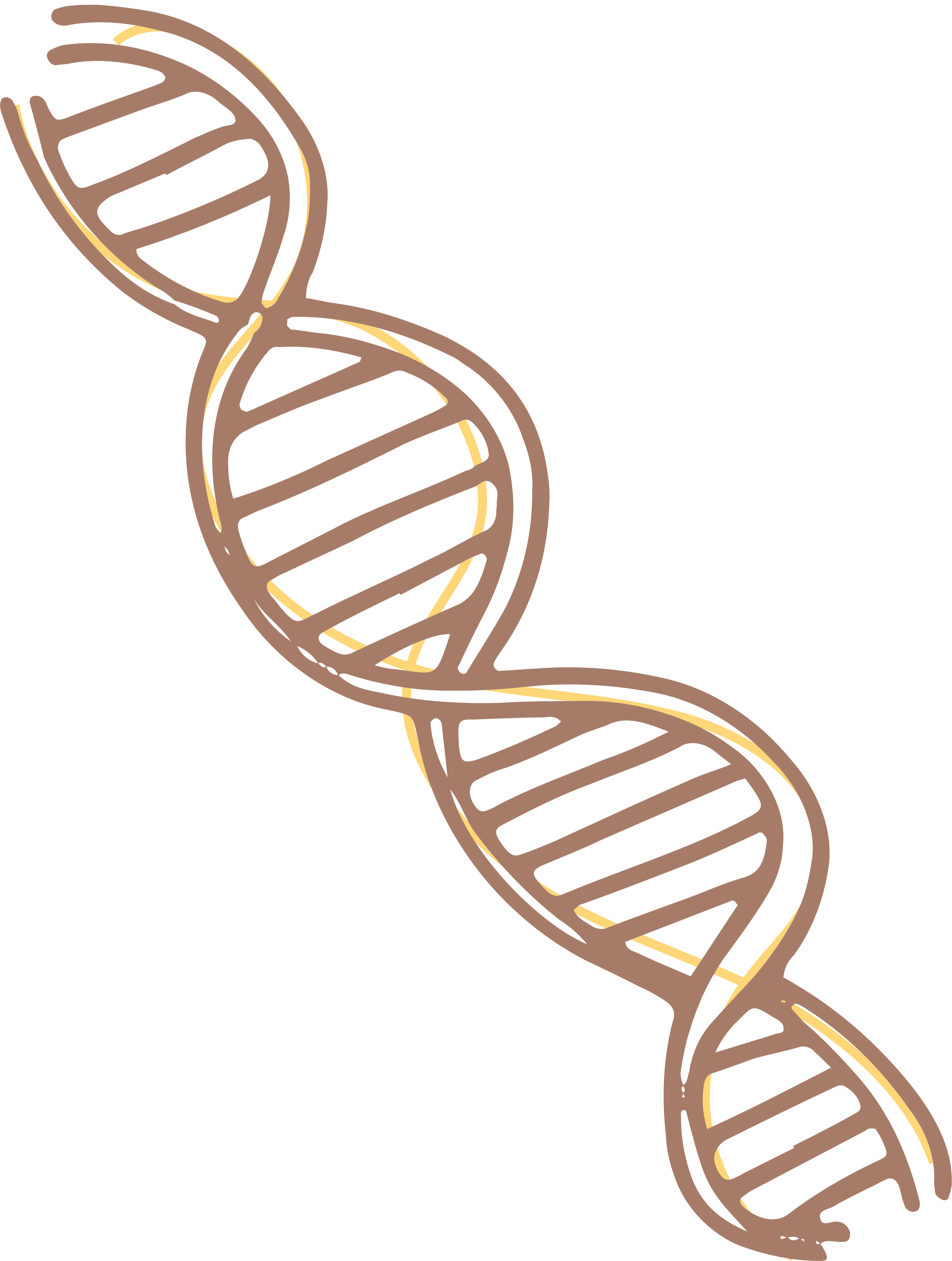 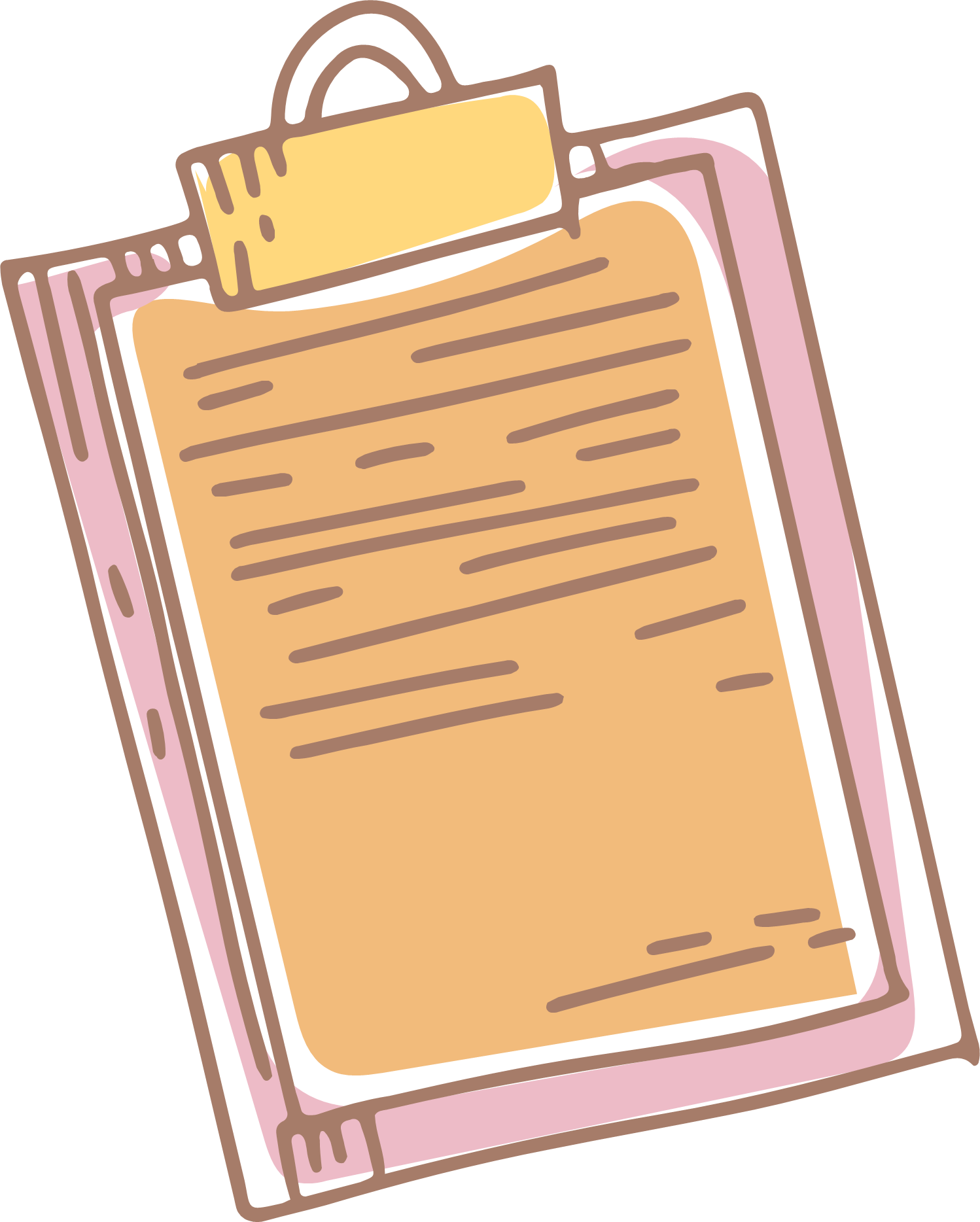 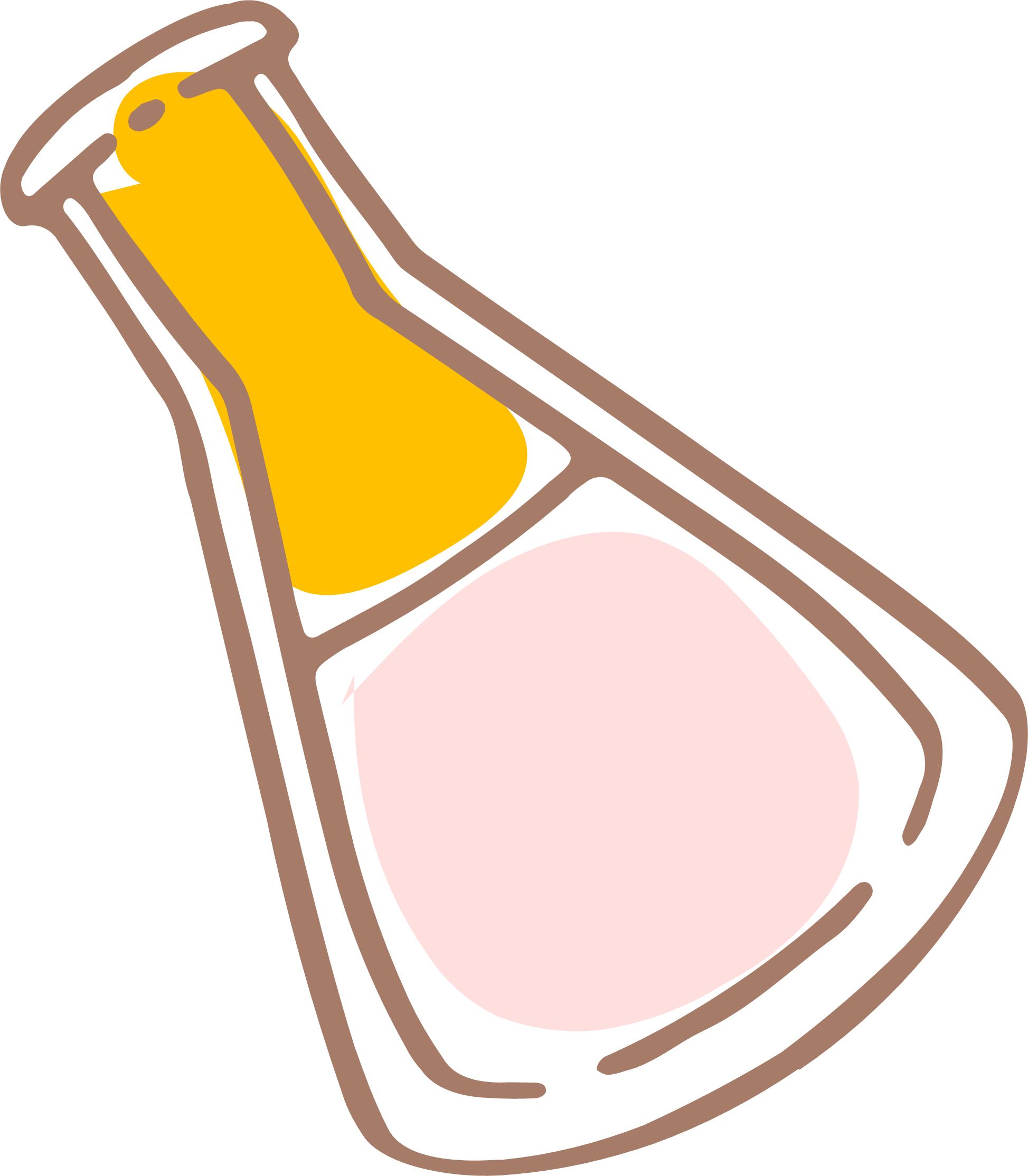 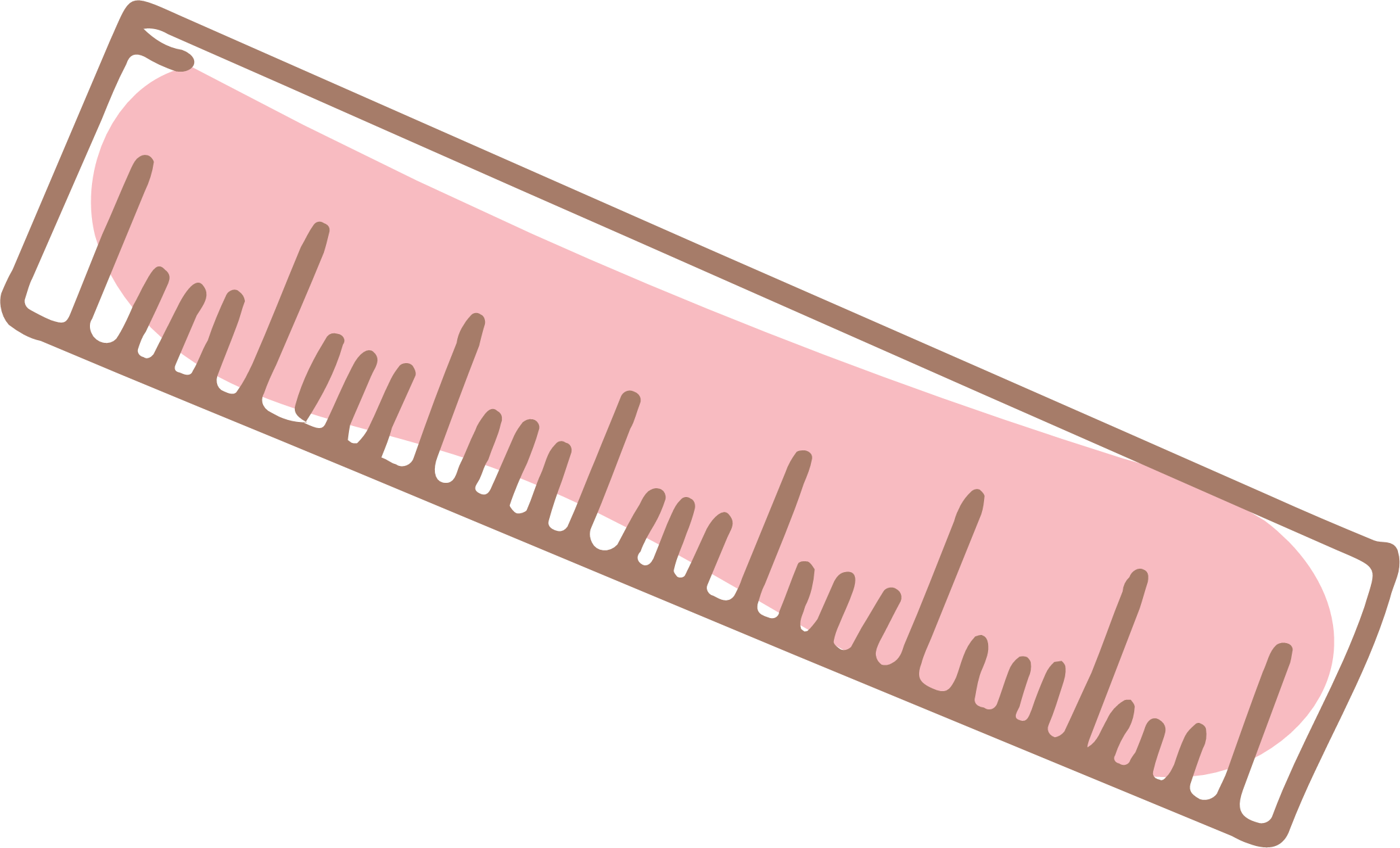 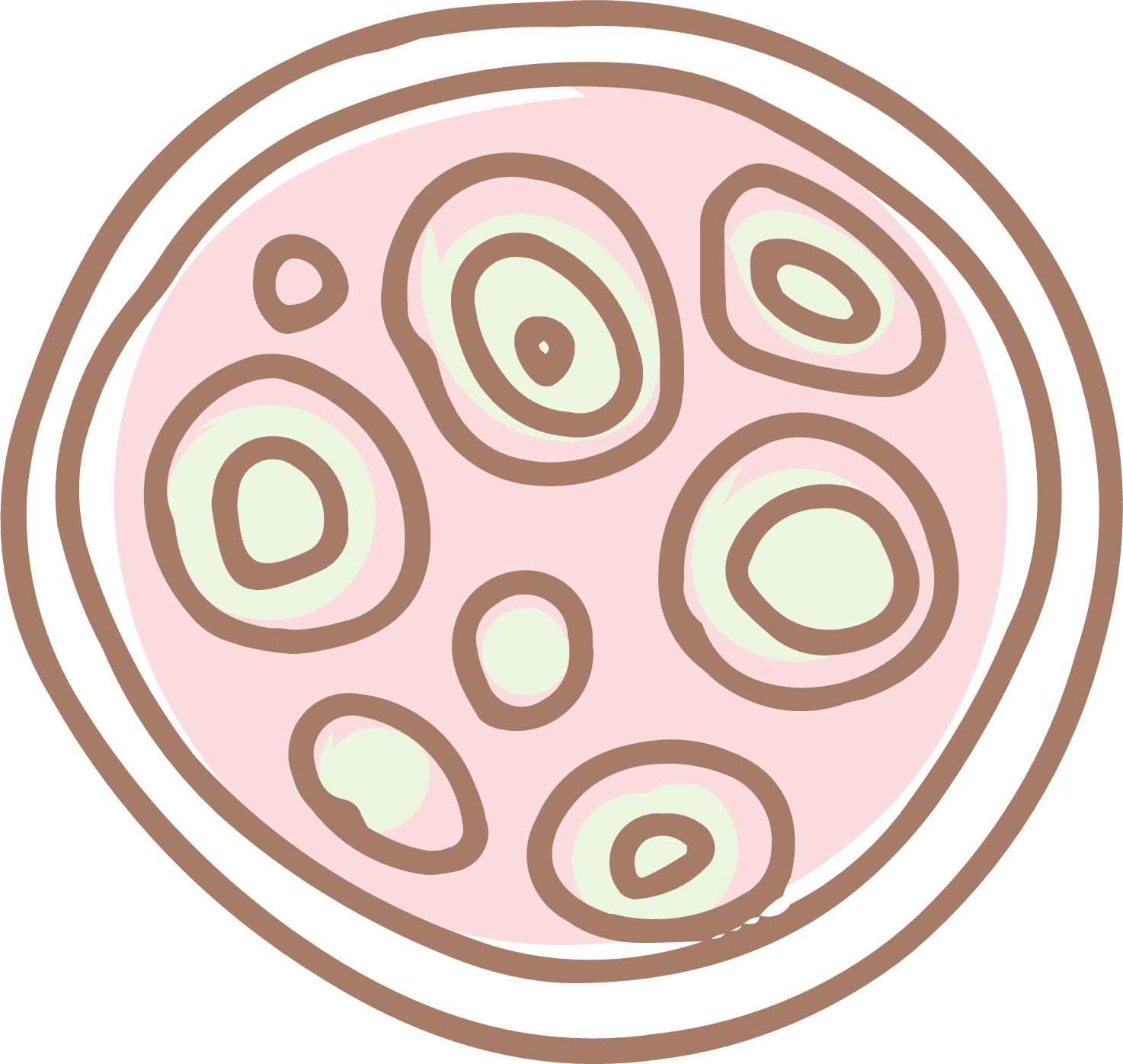 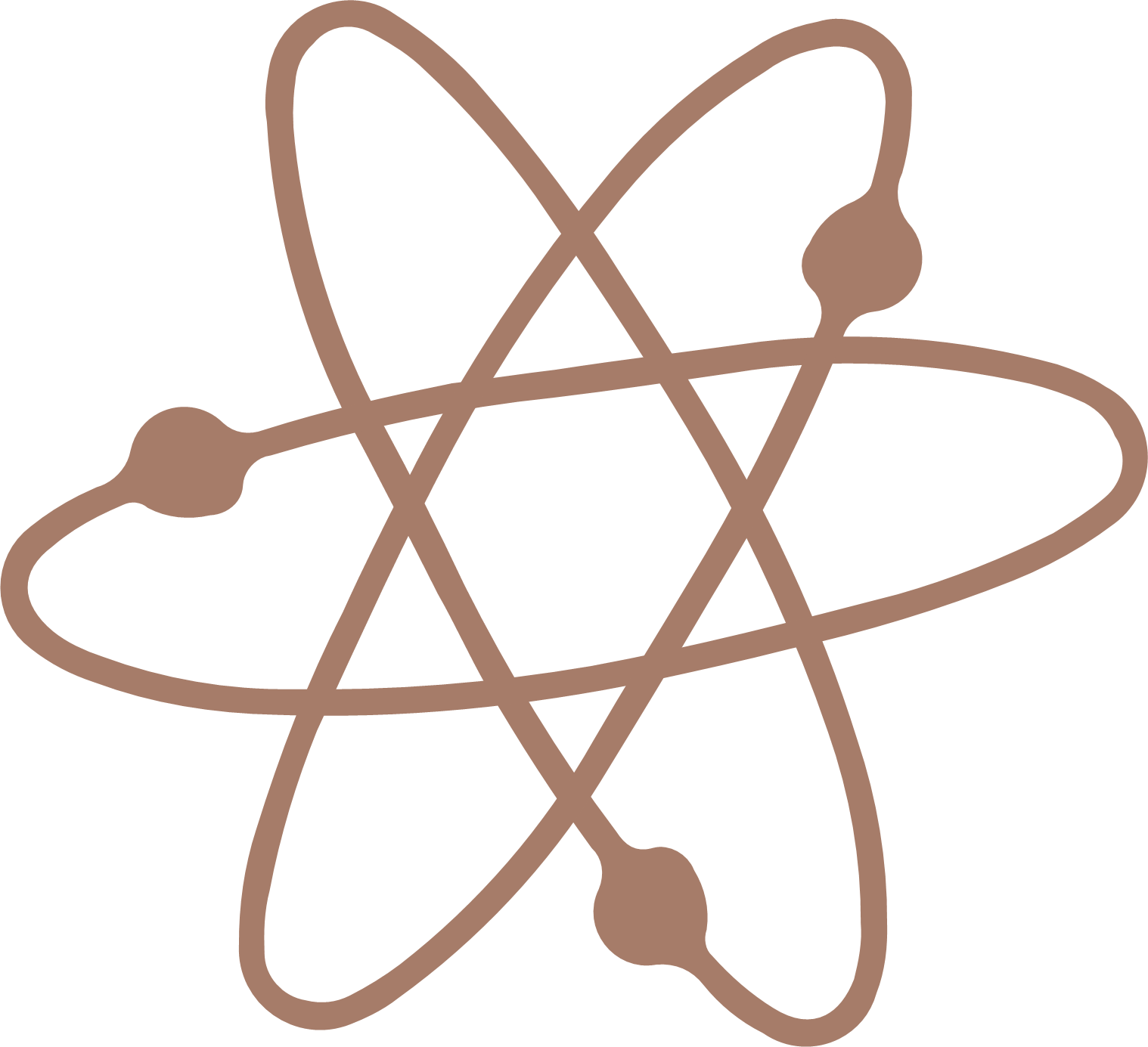 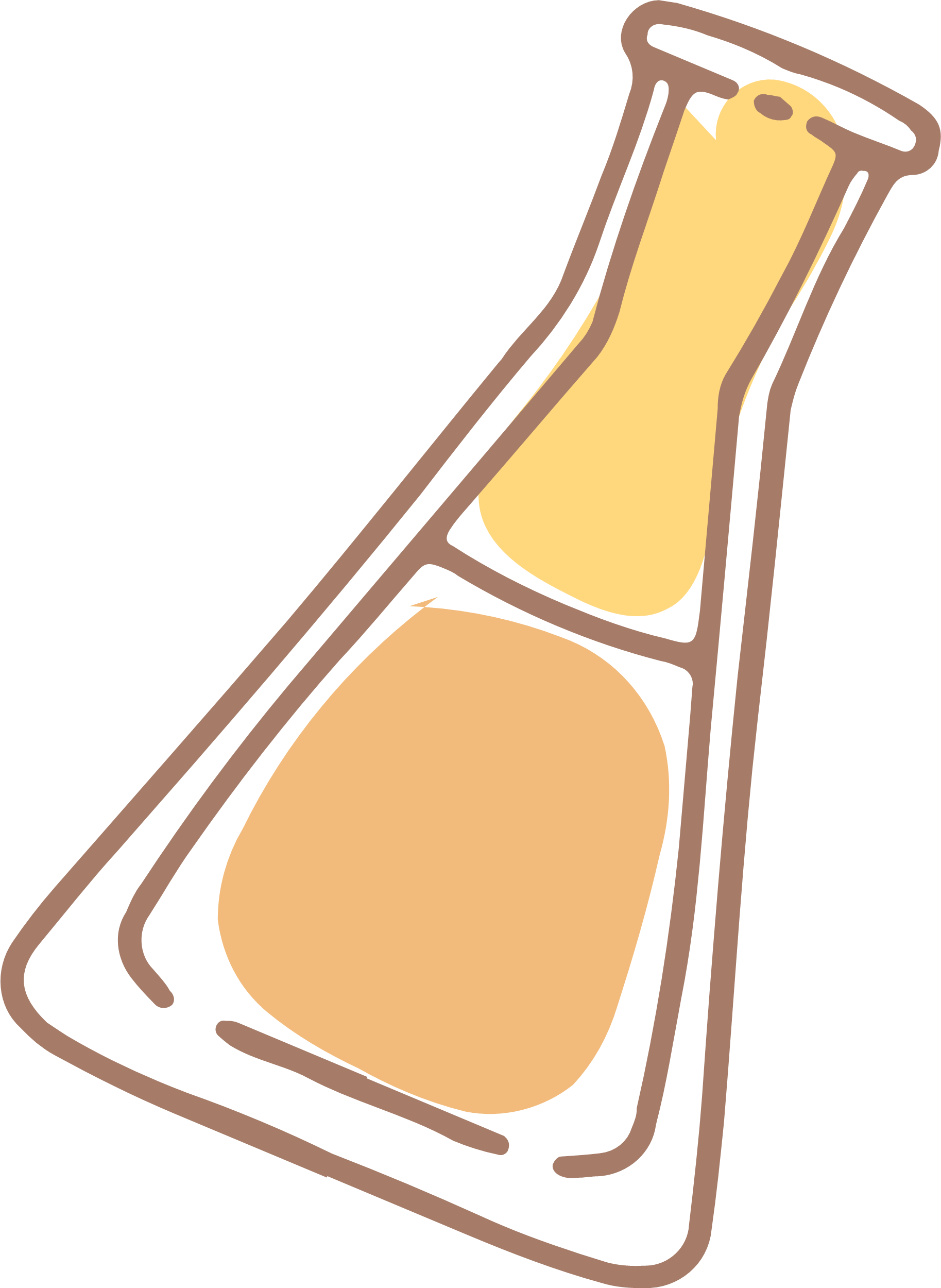 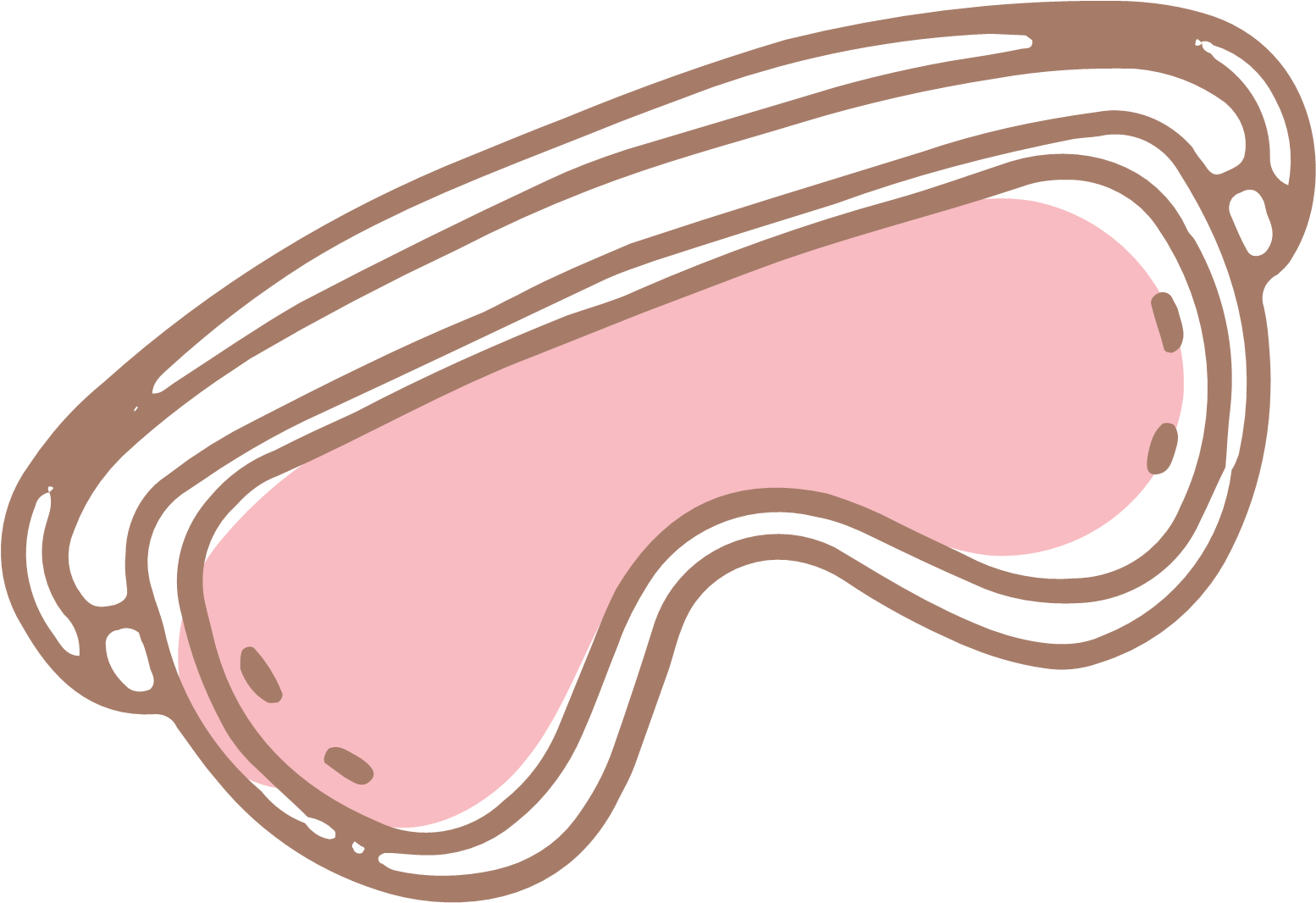 Giữ được đặc tính cây mẹ
Ra hoa, quả sớm
Hệ số nhân giống cao
Cây hoa như cây sắn mia, các cây hoa (hoa hồng, cúc,...) các cây ăn quả (dâu tằm, chanh,...)
Giữa được đặc tính của cây mẹ
Rút ngắn thời gian sinh trưởng của cây con, nhanh cho thu hoạch
Các cây ăn quả lâu năm như hồng xiêm, cam
Ghép các cây khác nhau nhưng cùng loài (cam với bưởi, chanh với bưởi, hoa quỳnh với thanh long)
Kết hợp được những ưu điểm của cành/mắt ghép và gốc ghép theo mong muốn của con người
Tao ra số lượng lớn các cây con đồng đều, sạch bệnh, giữ được đặc tính tốt của cây và hiệu quả kinh tế cao
Các loại hoa, cây thuốc, cây gỗ quý hiếm như phong lan, sâm ngọc linh, trầm hương,...
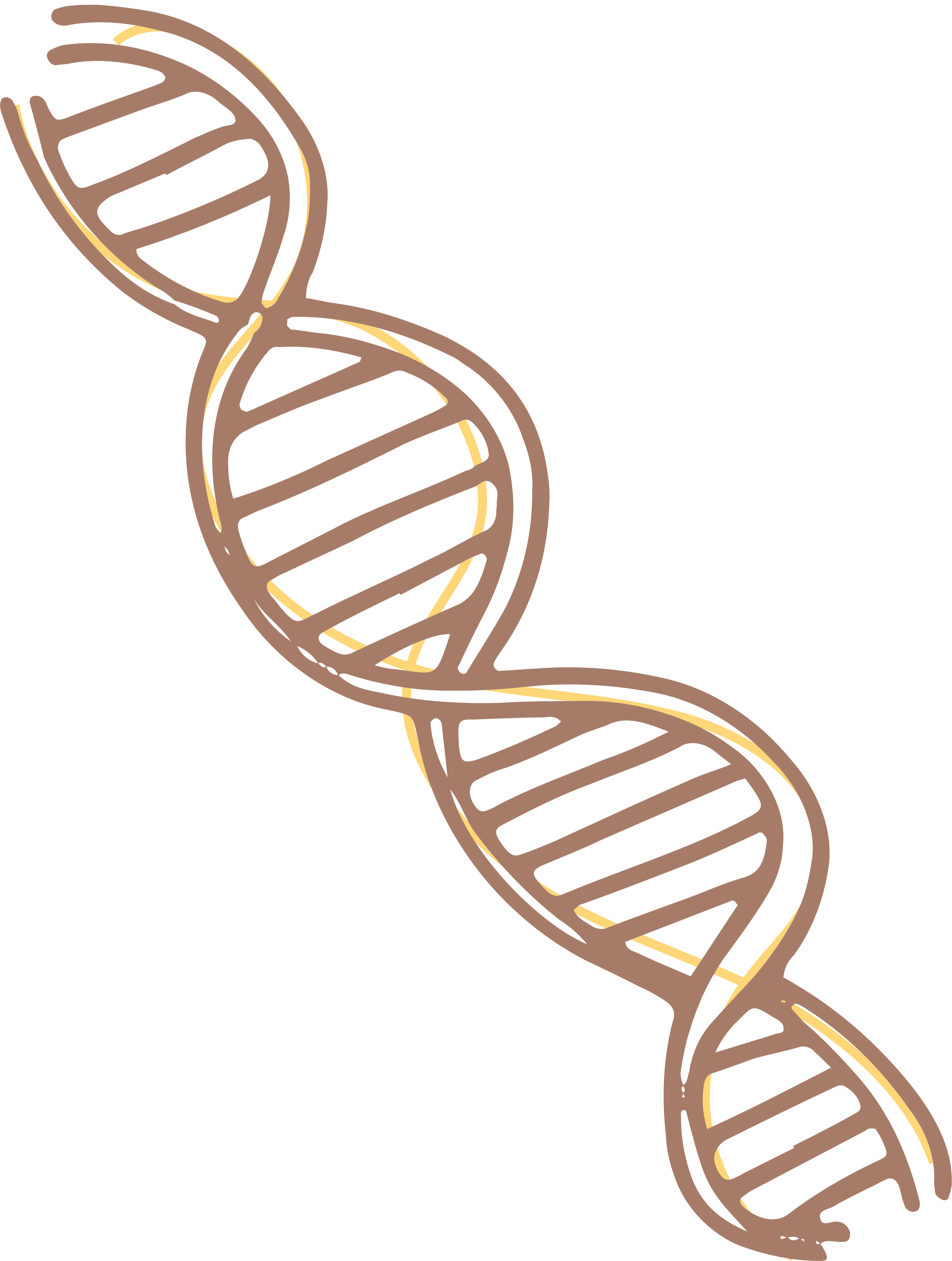 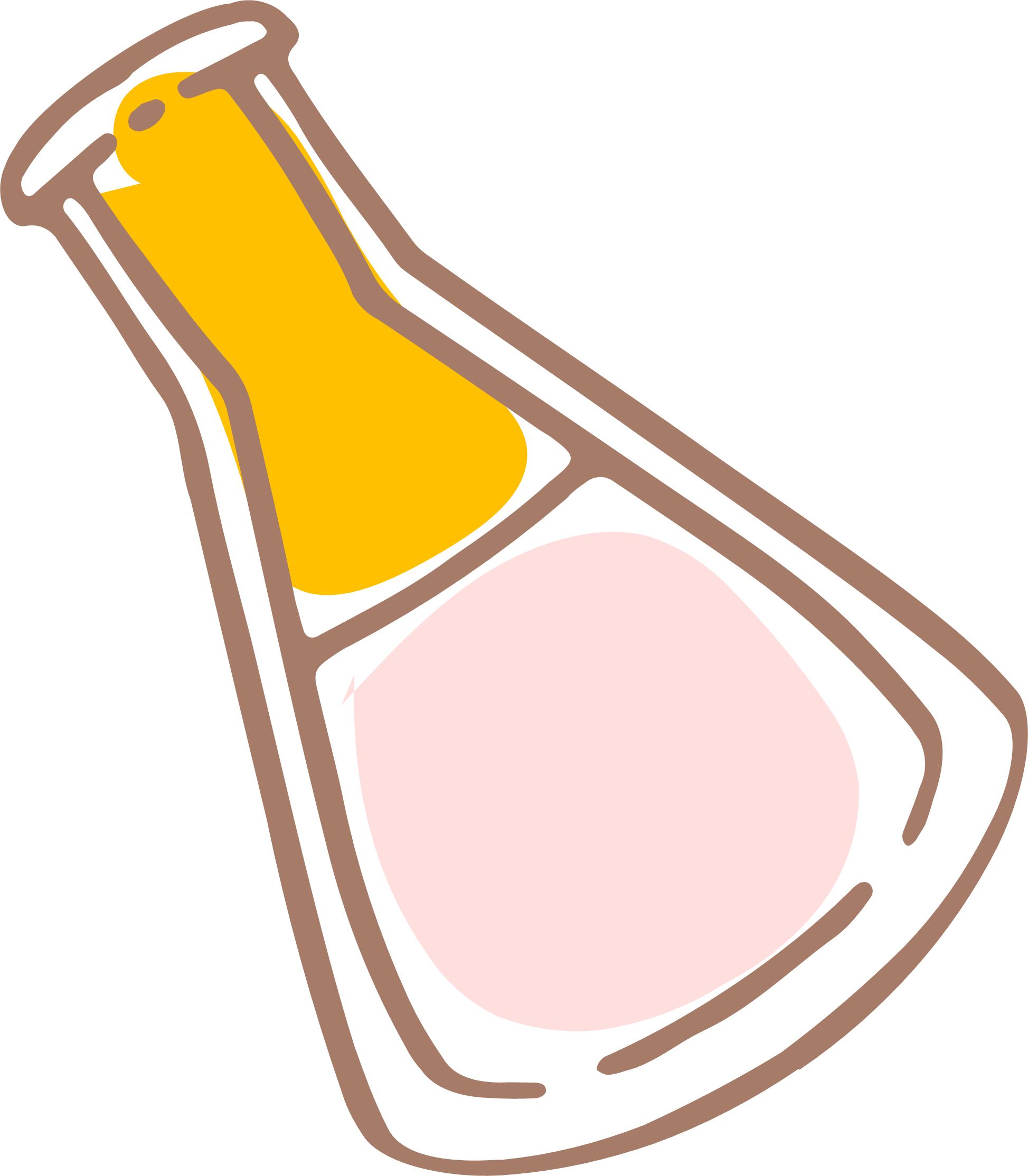 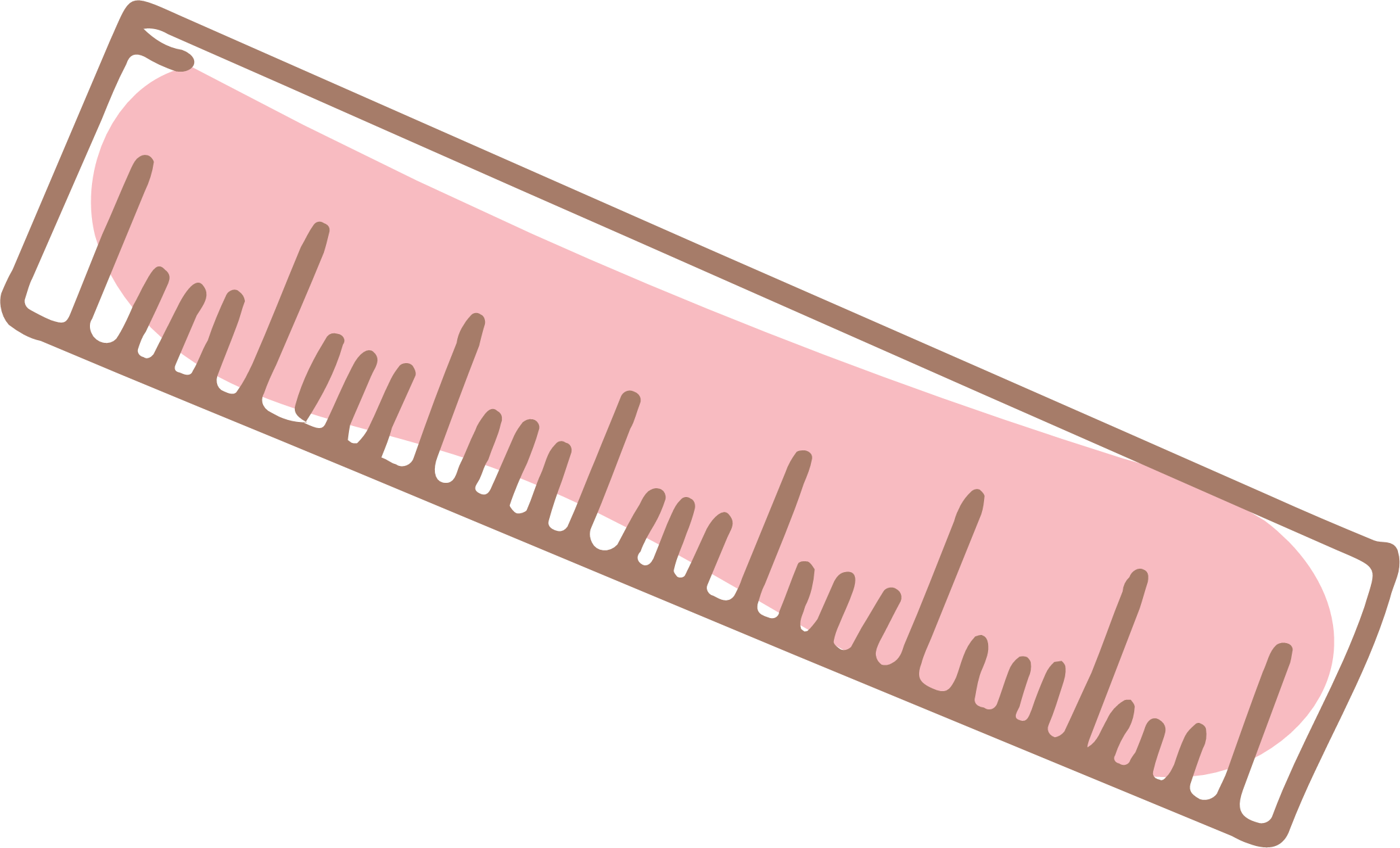 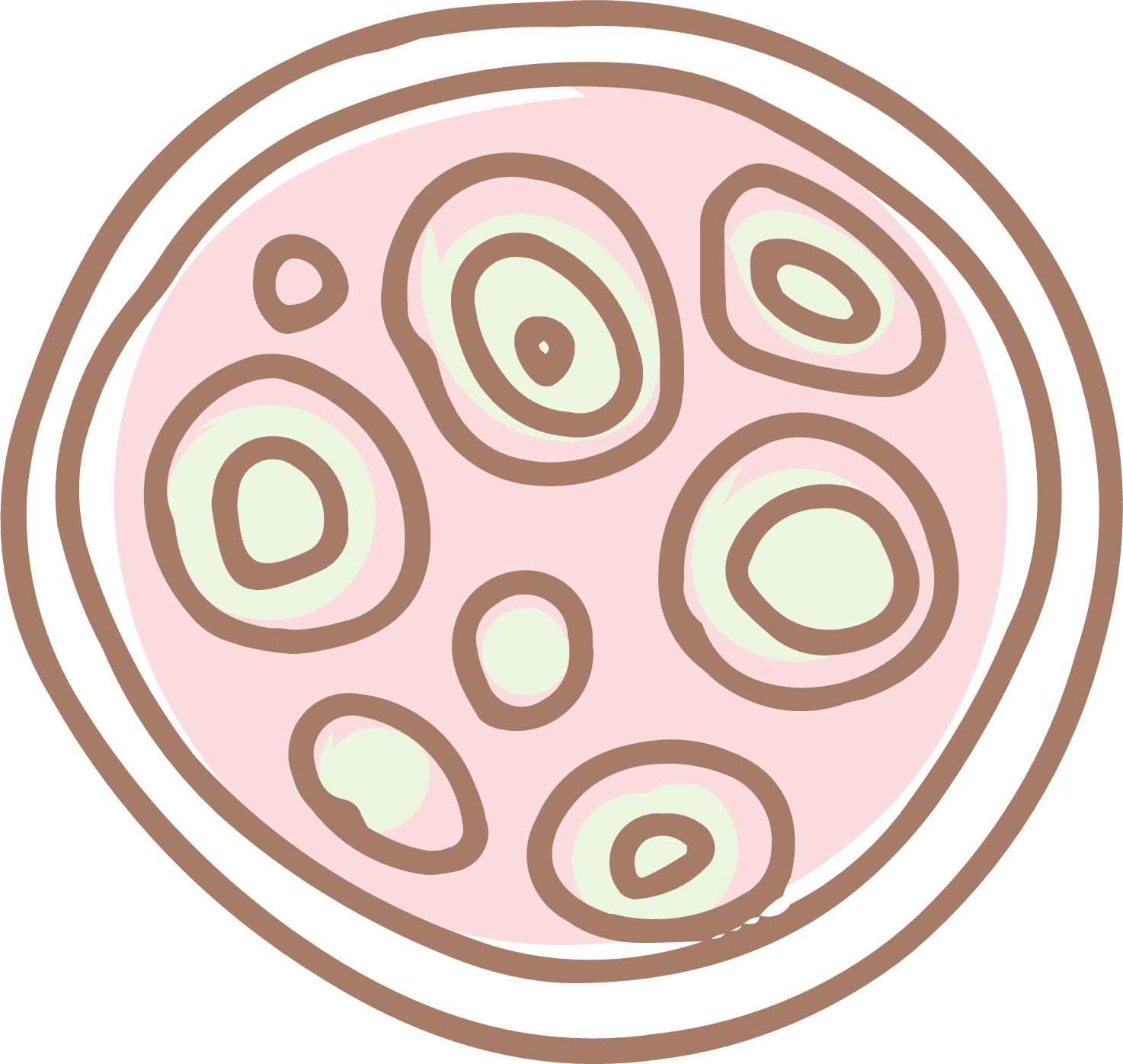 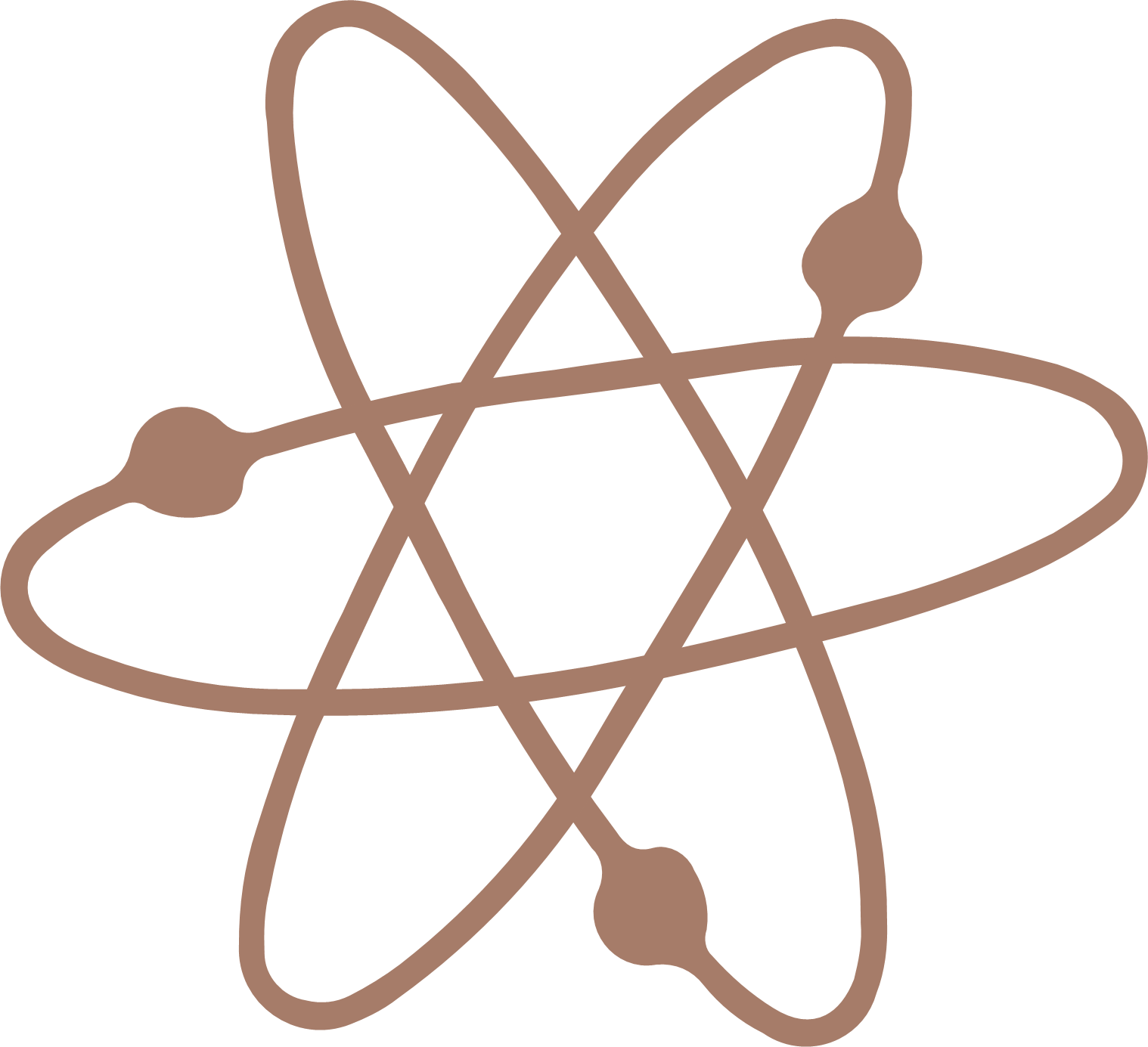 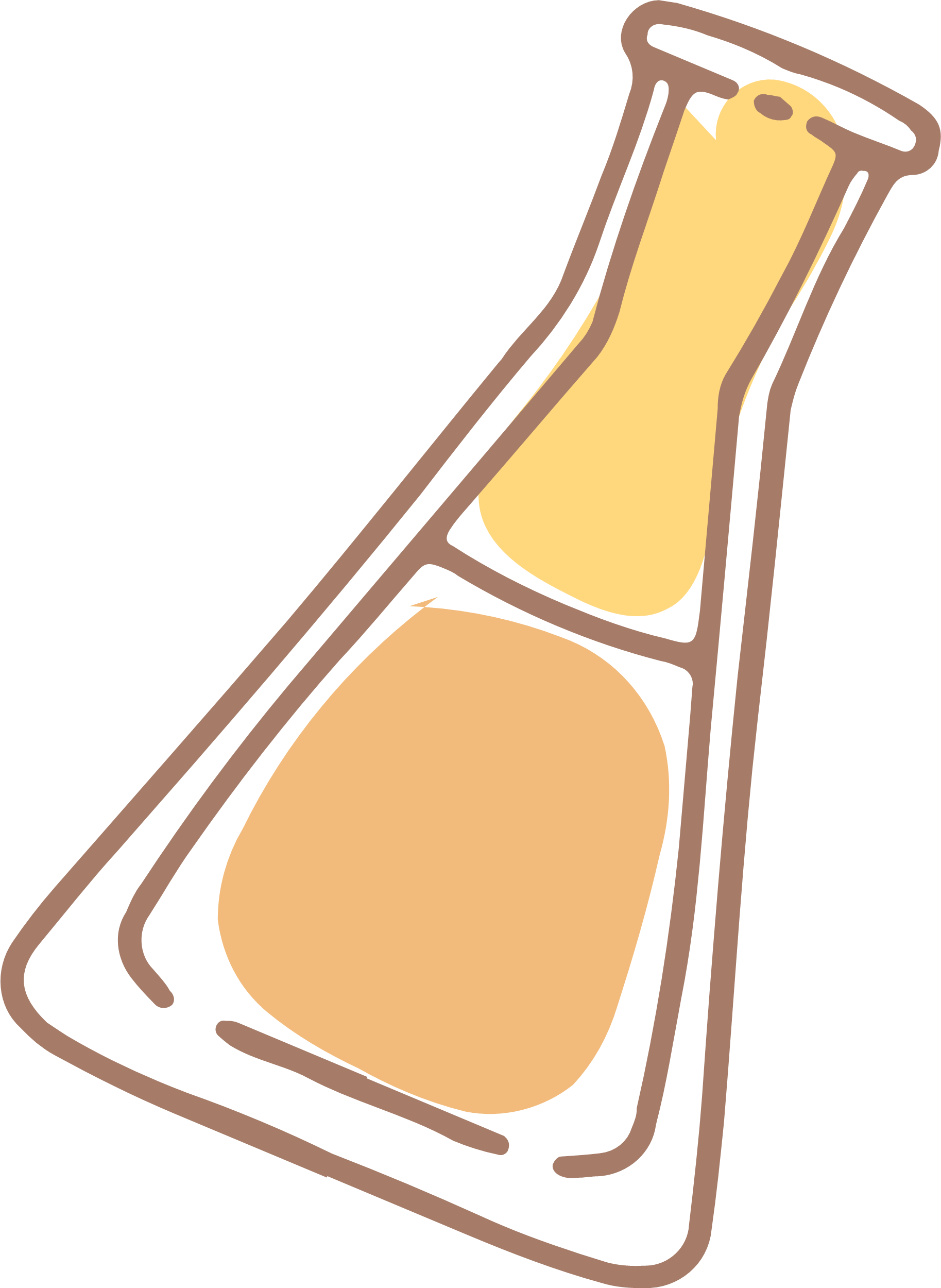 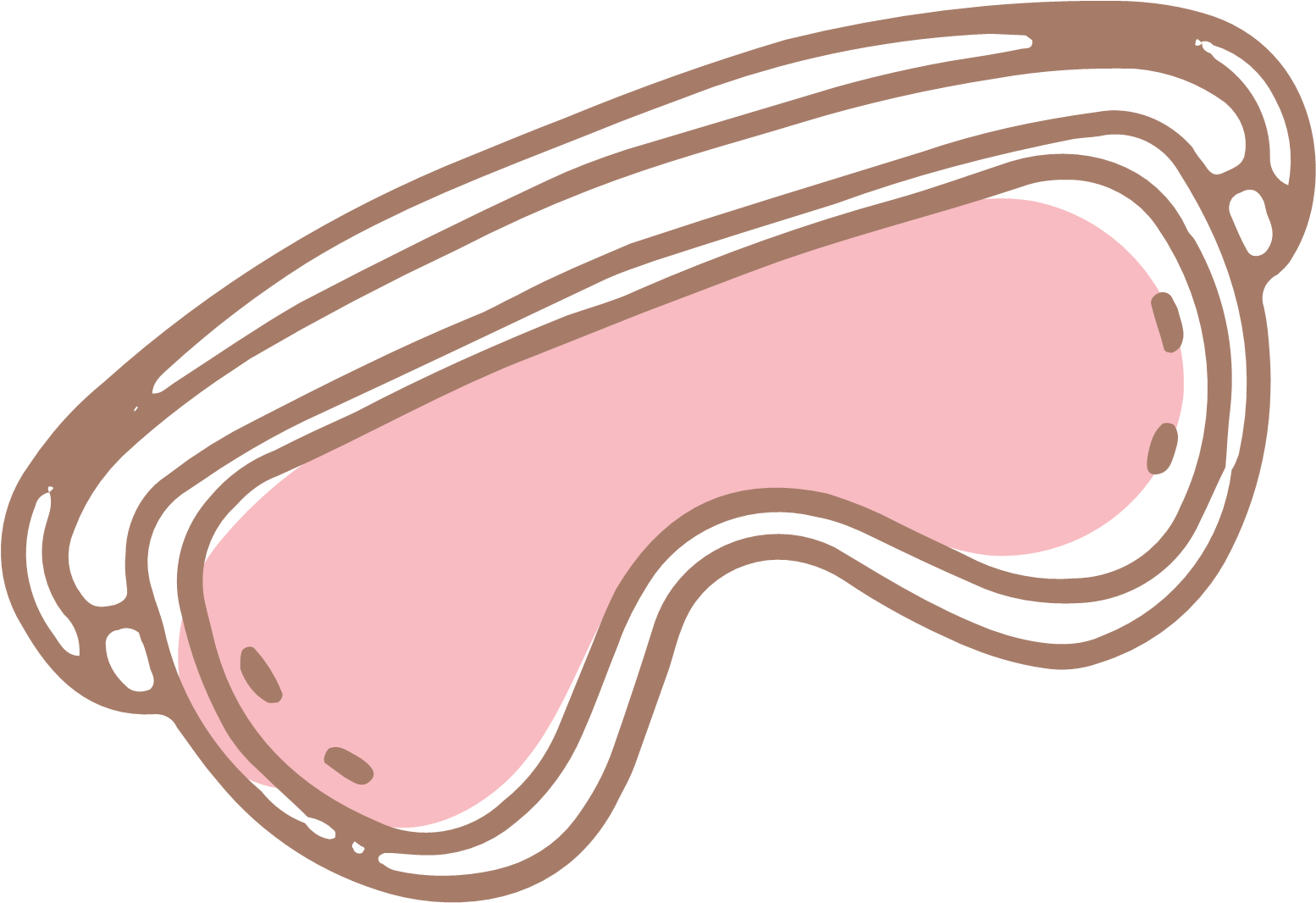 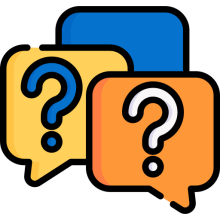 Câu hỏi 2: Tại sao cành được sử dụng để giâm cần phải có đủ mắt, chồi?
ĐÁP ÁN
Cành được sử dụng để giâm bảo có đủ mắt, chồi vì  sau khi cắm cành có đủ mắt, chồi xuống đất ẩm từ các mắt sẽ mọc ra rễ mới. Tiếp đó các mầm non sẽ mọc lên từ chồi và để phát triển thành cây mới.
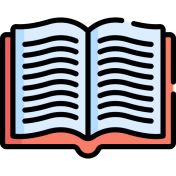 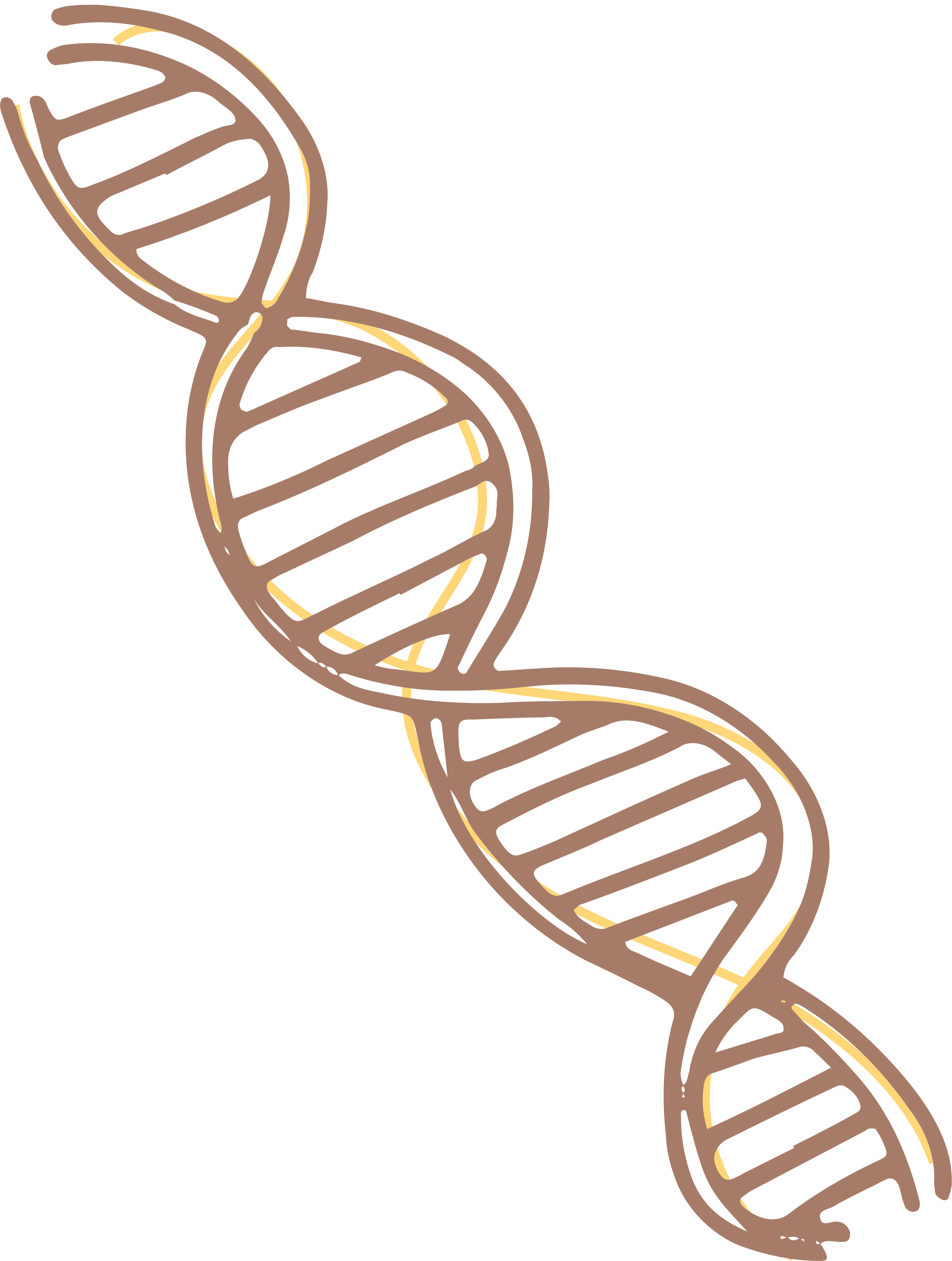 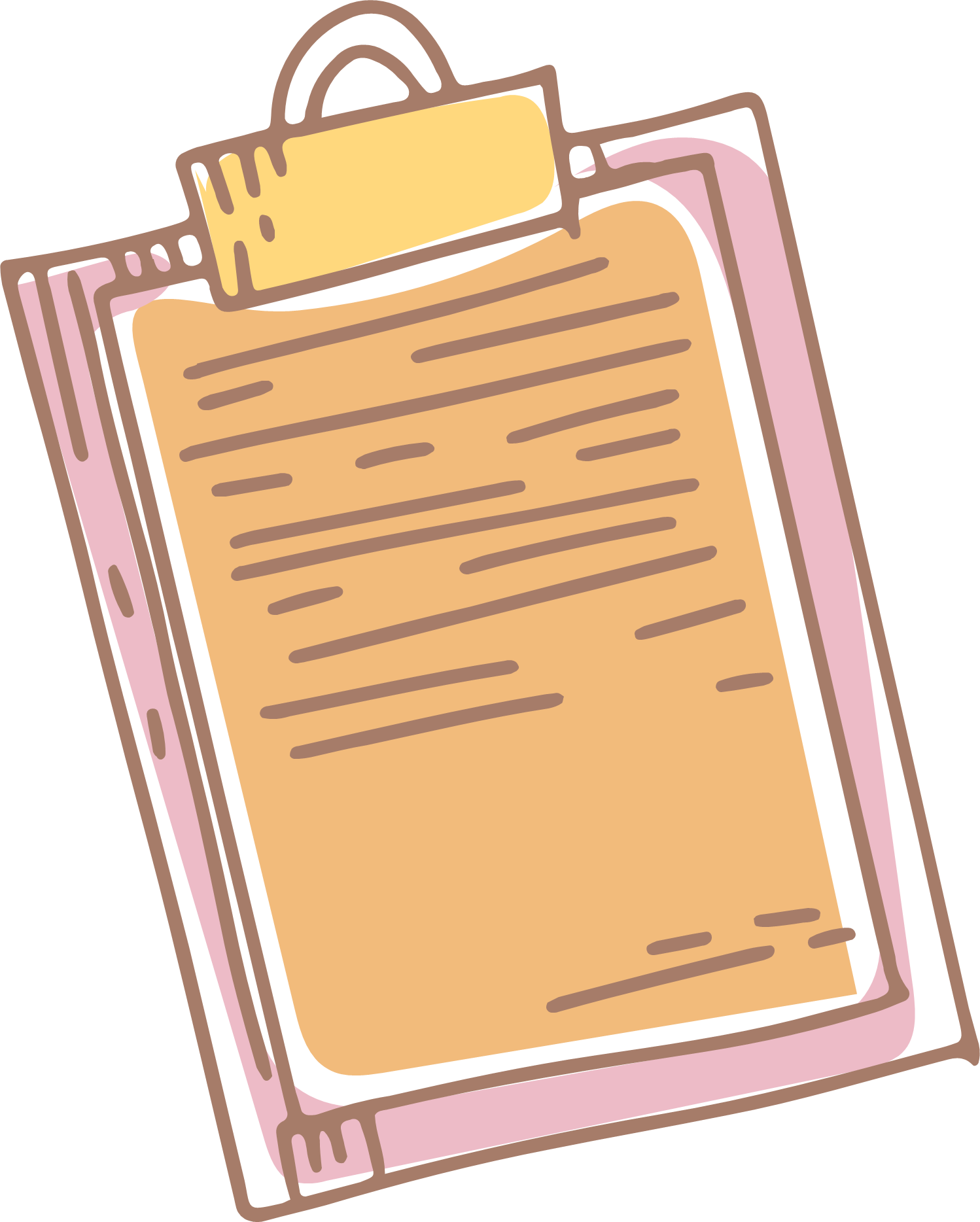 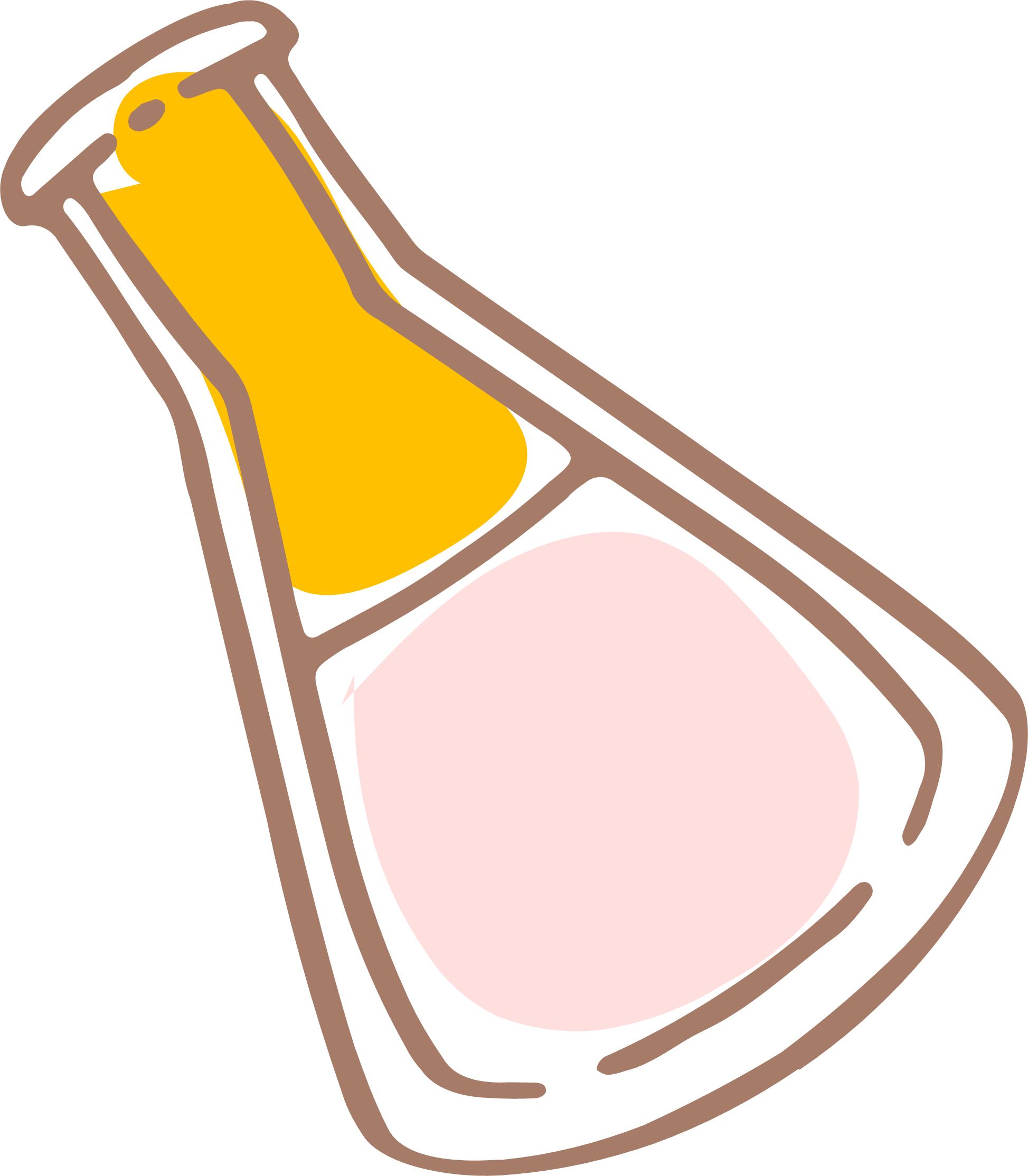 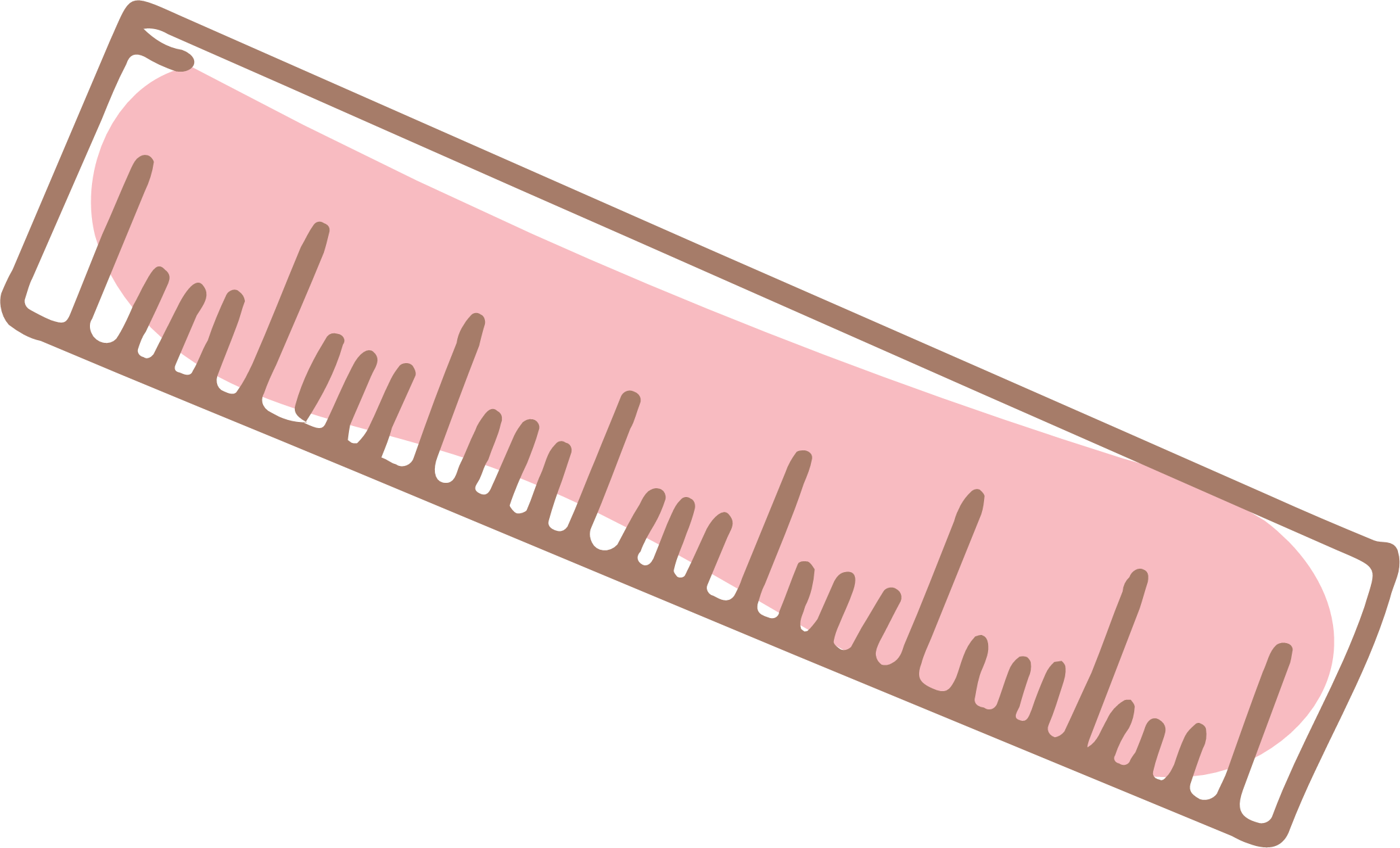 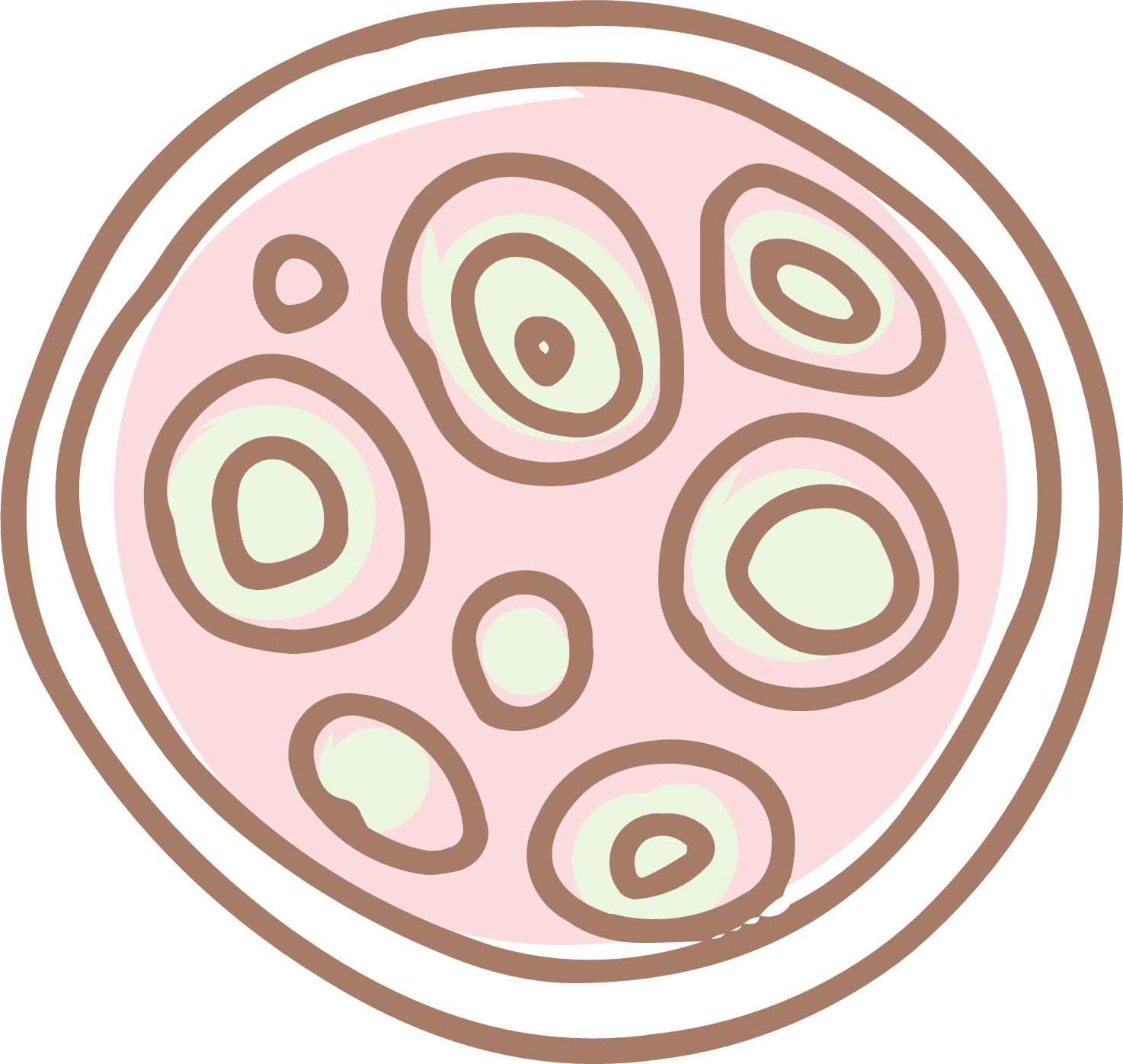 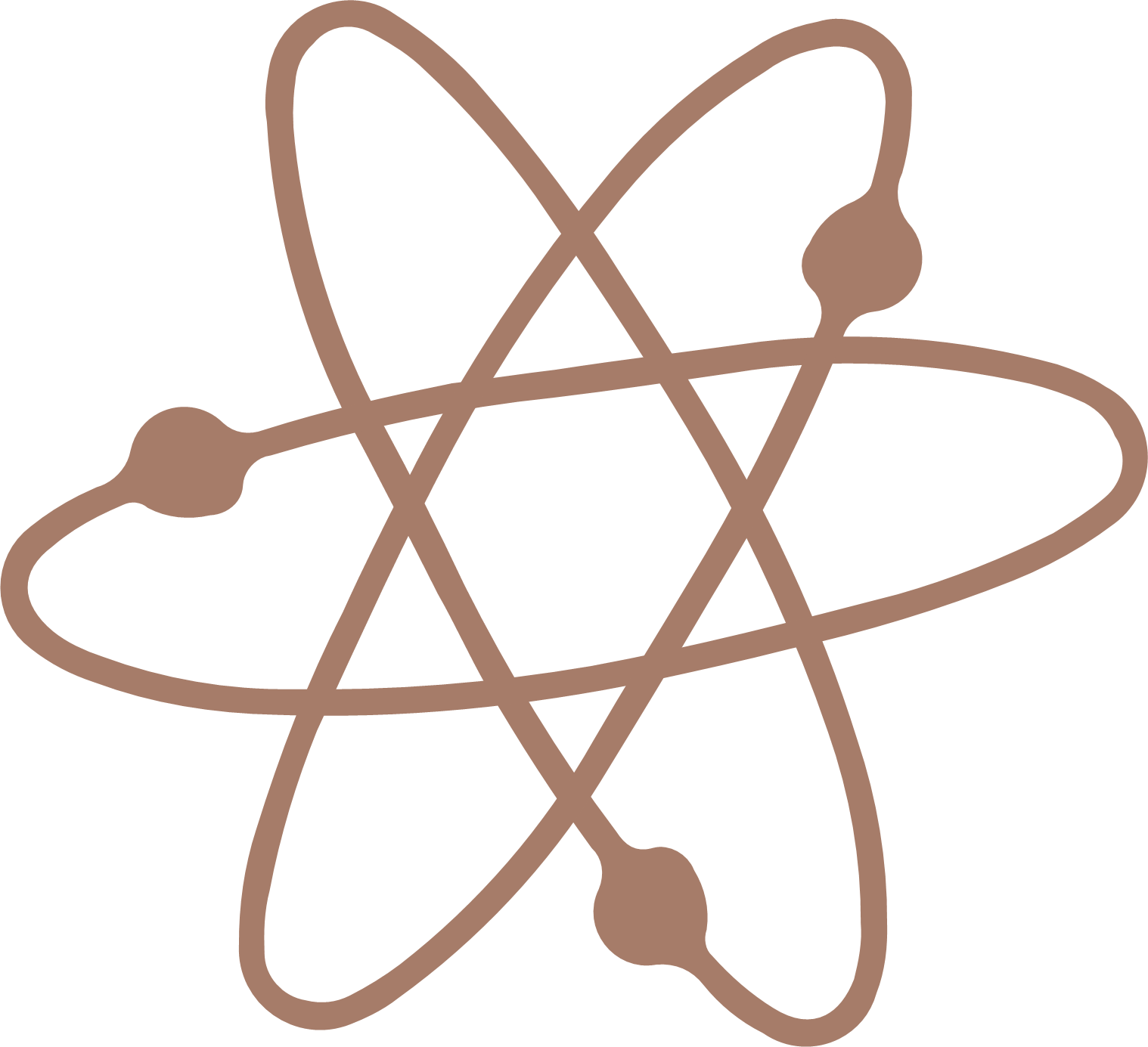 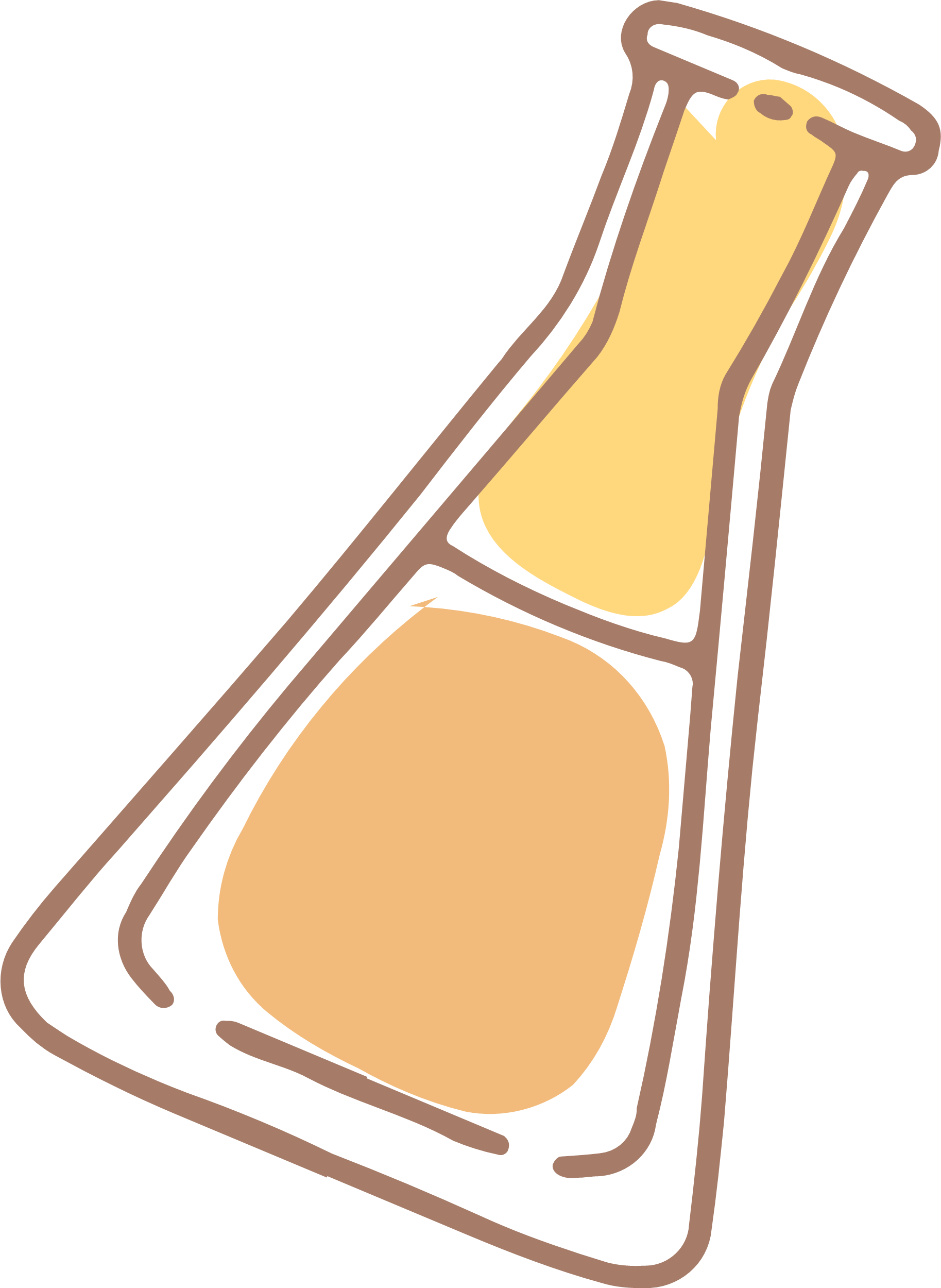 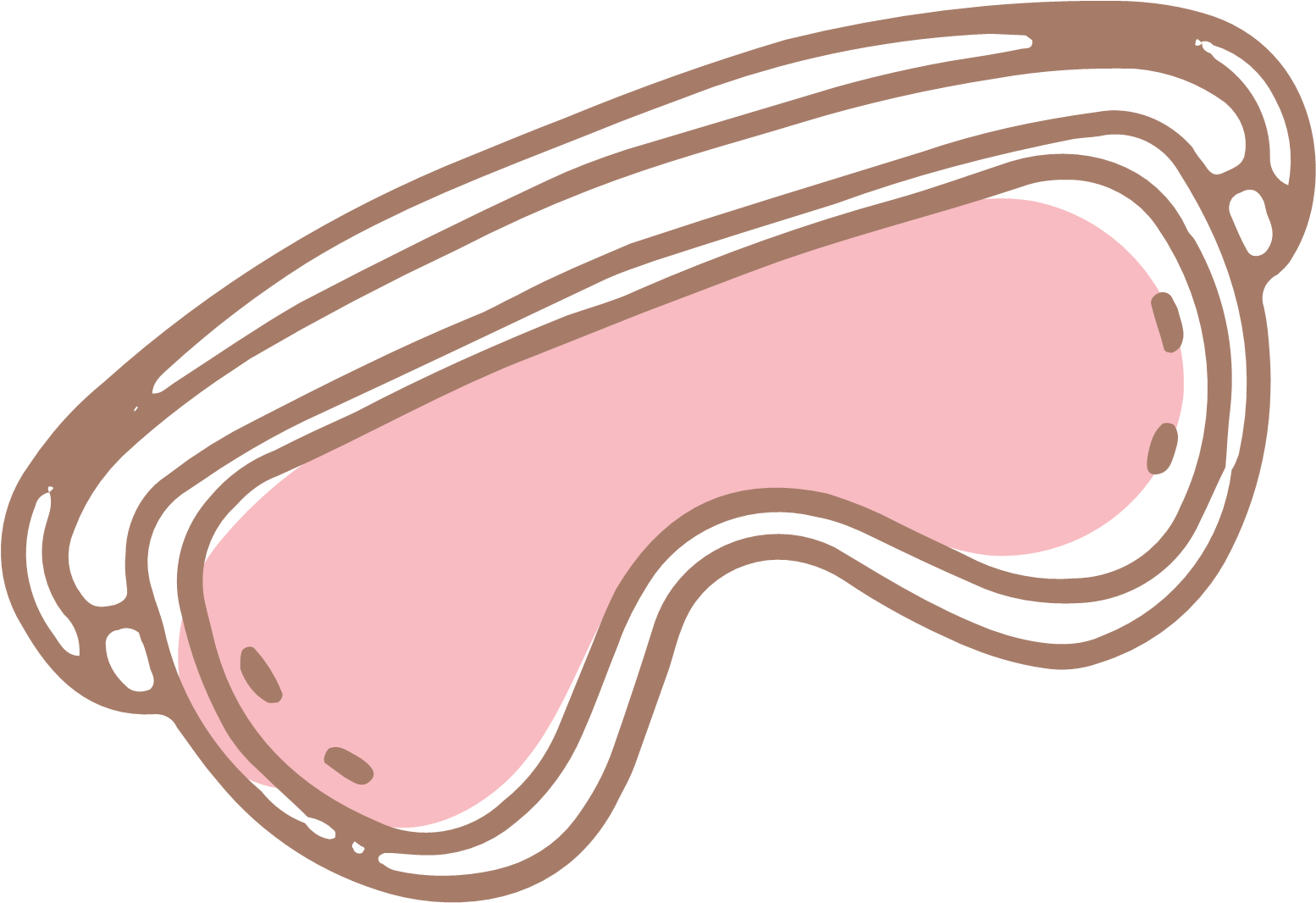 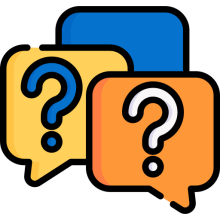 Câu hỏi 3: Để khôi phục các loài thực vật quý hiếm đang có nguy cơ tuyệt chủng, phương pháp nhân giống nào được sử dụng có hiệu quả nhất? Vì sao?
ĐÁP ÁN
Để khôi phục các loài thực vật quý hiếm đang có nguy cơ tuyệt chủng, phương pháp nhân giống nuôi cấy tế bào, mô có hiệu quả nhất vì cây tạo ra sẽ đồng đều, không mắc bệnh và giữ được đặc tính đặc trưng của loài ấy.
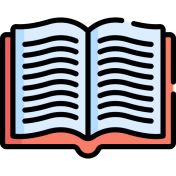 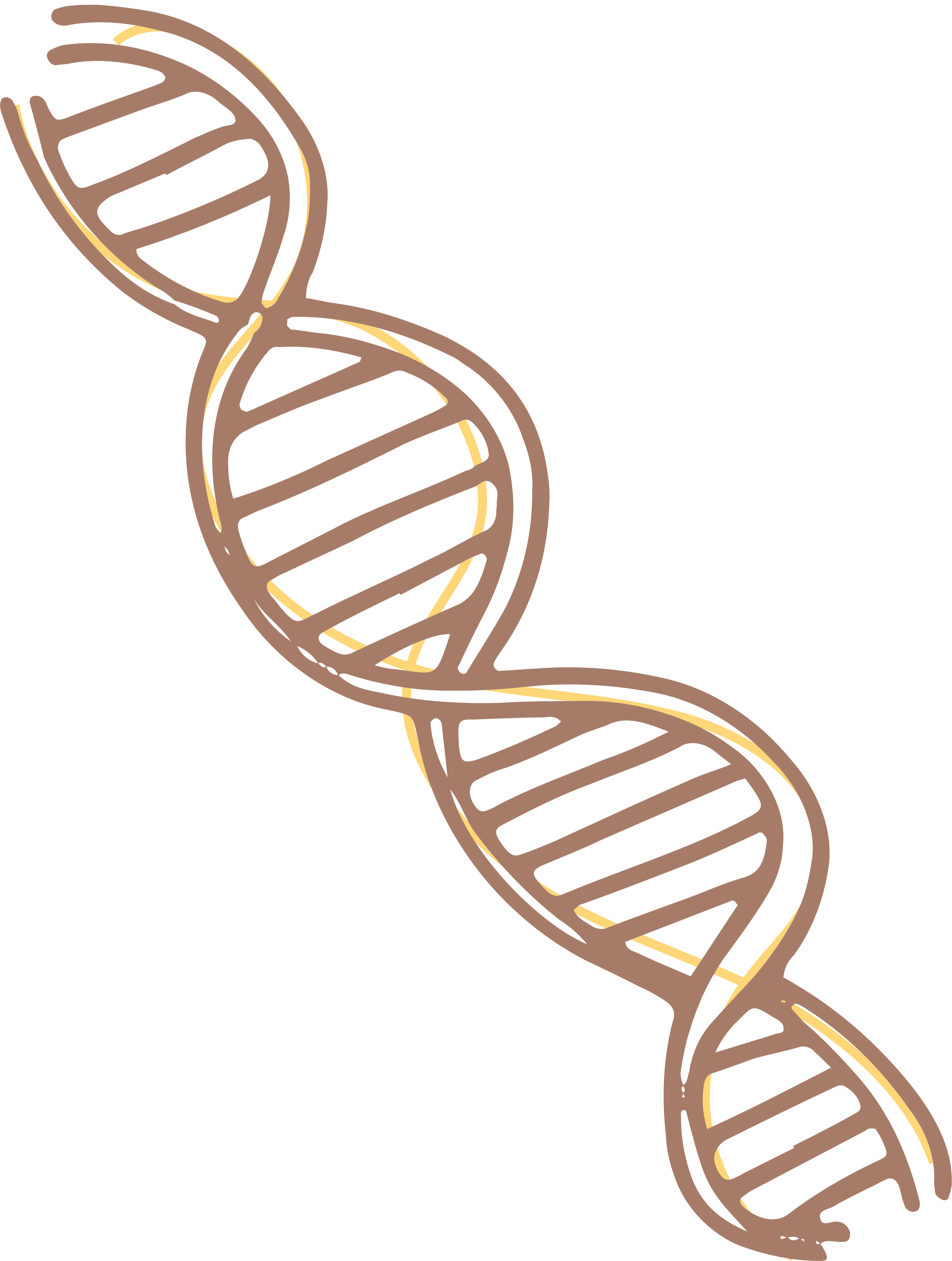 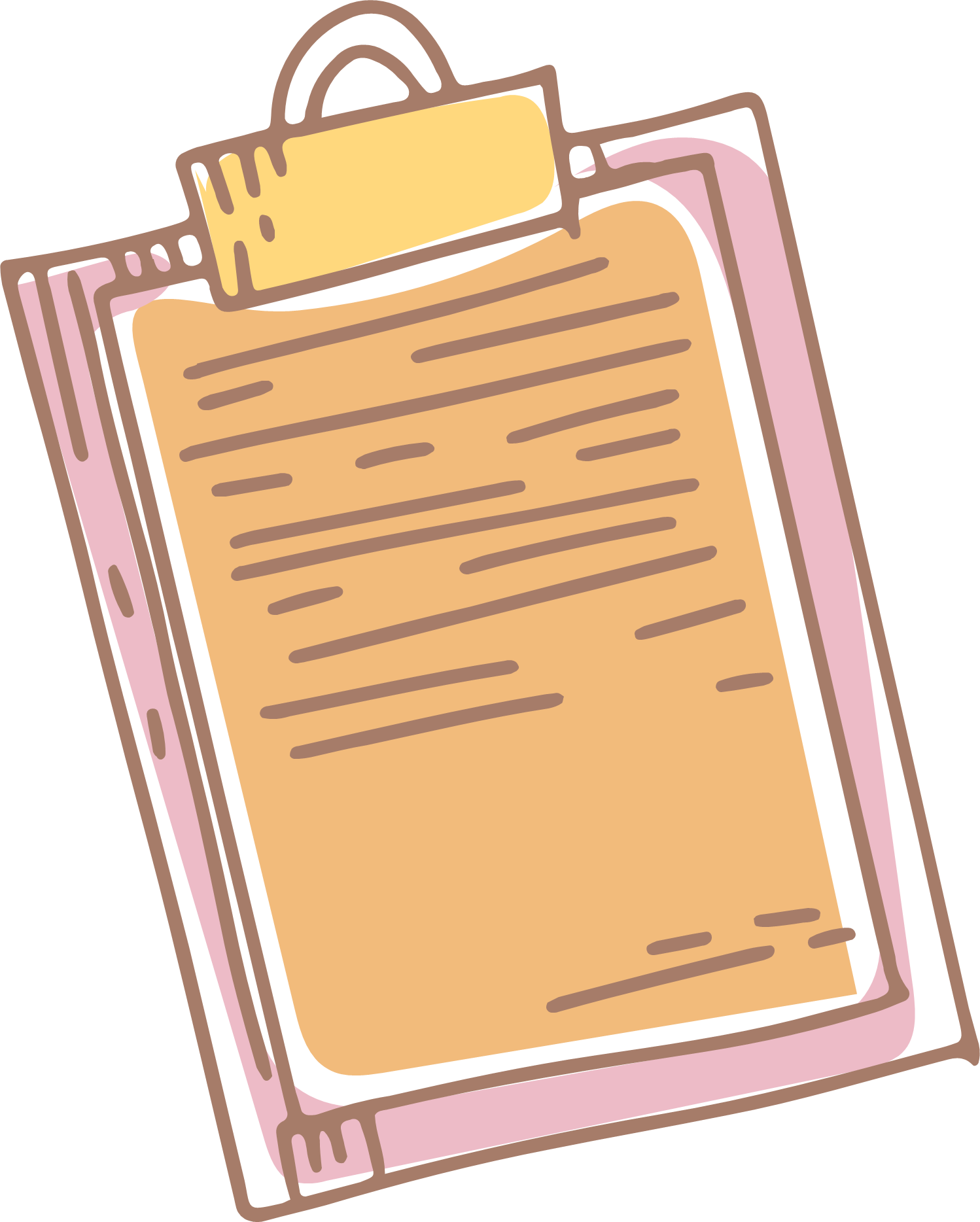 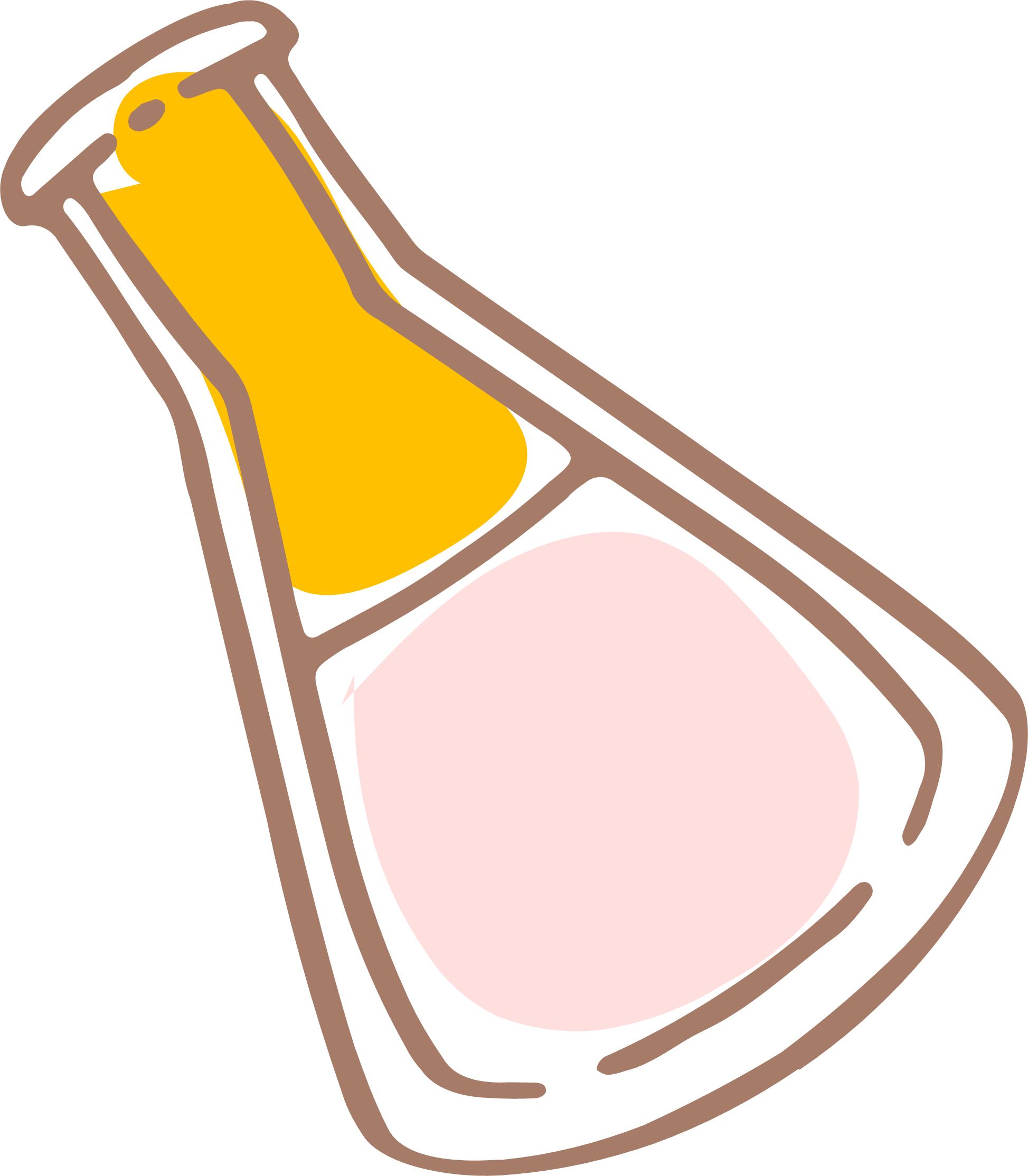 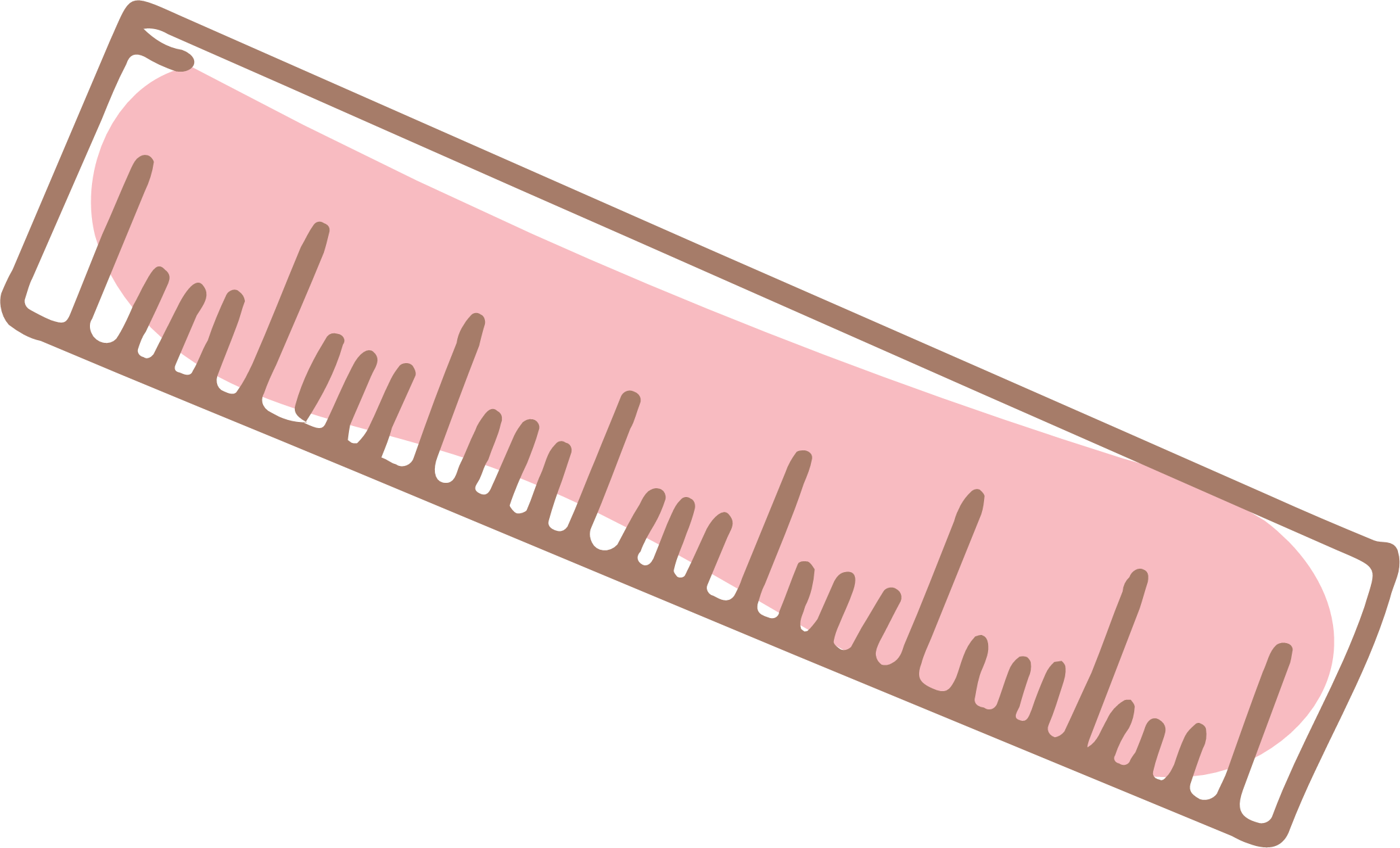 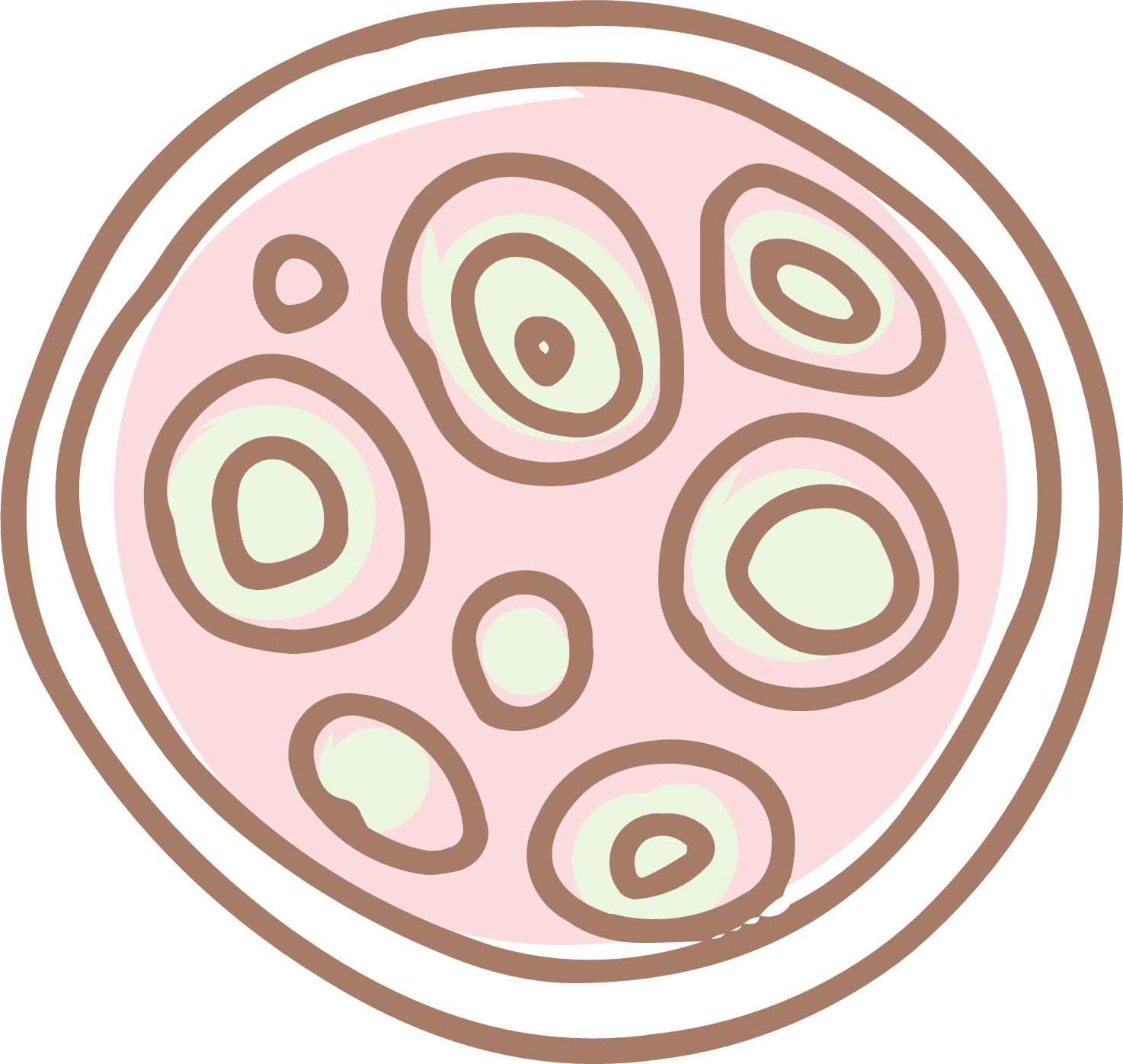 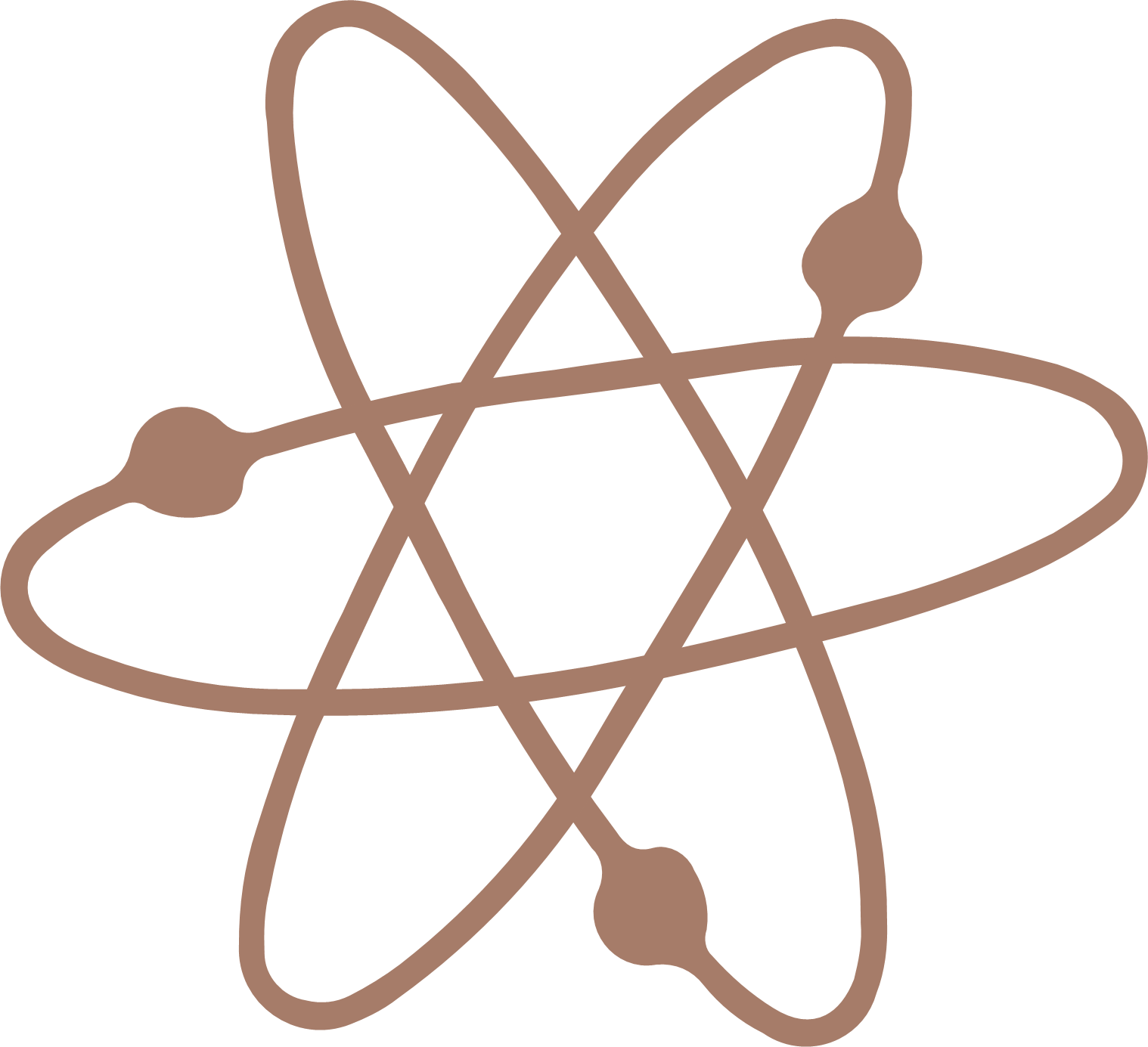 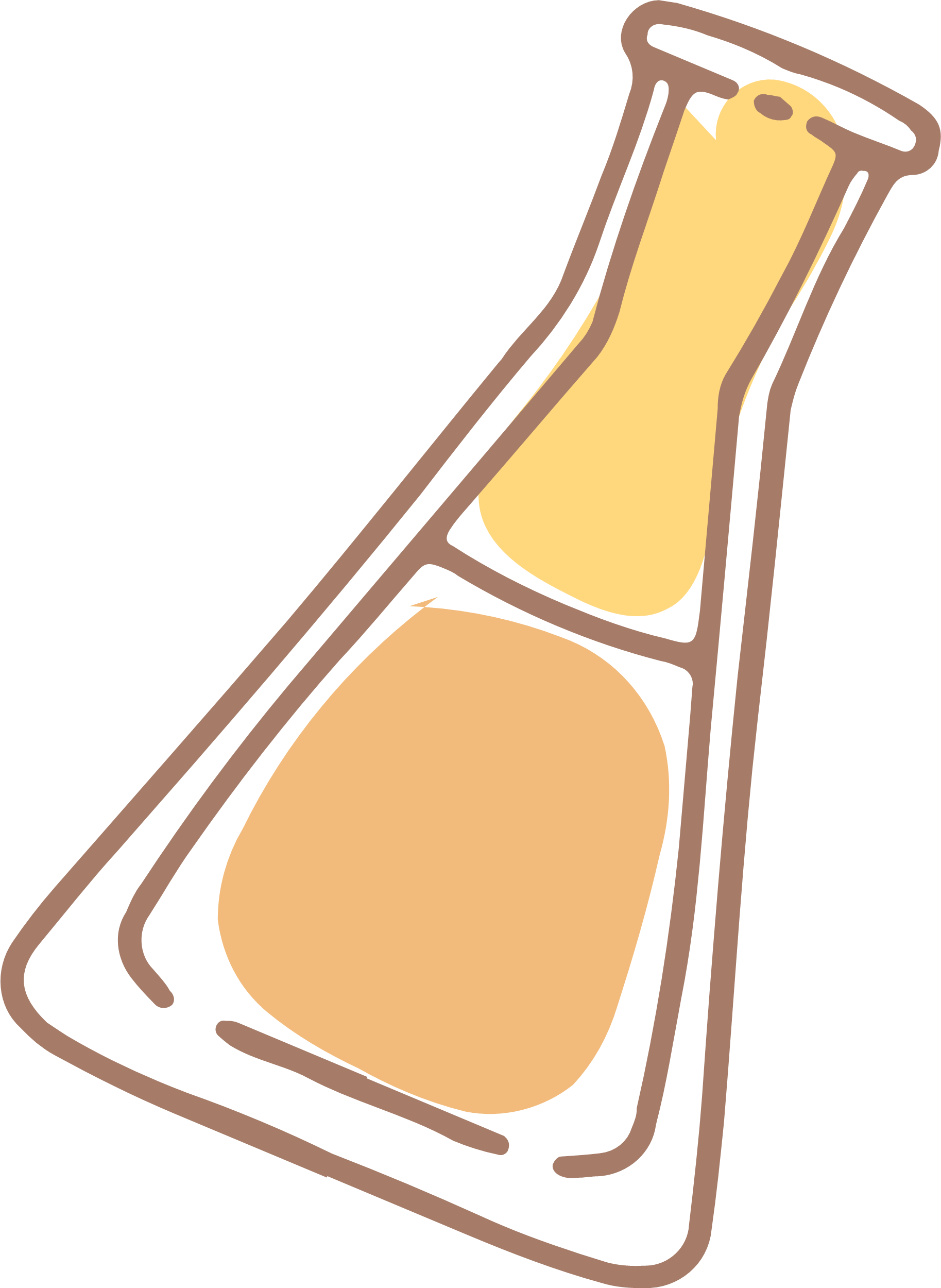 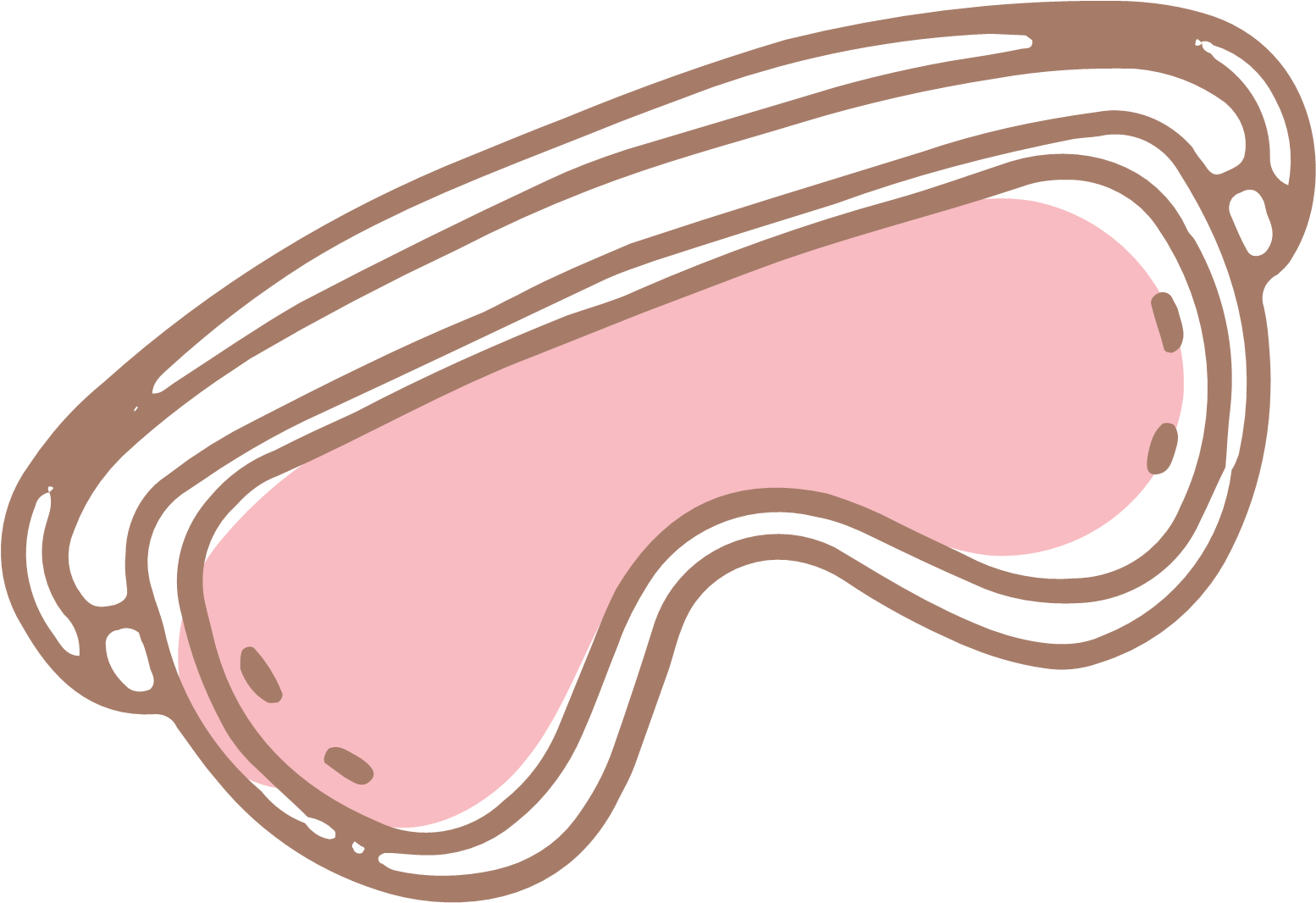 EM CÓ BIẾT
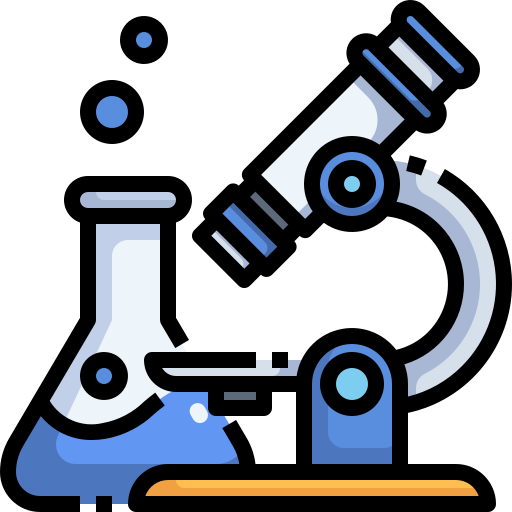 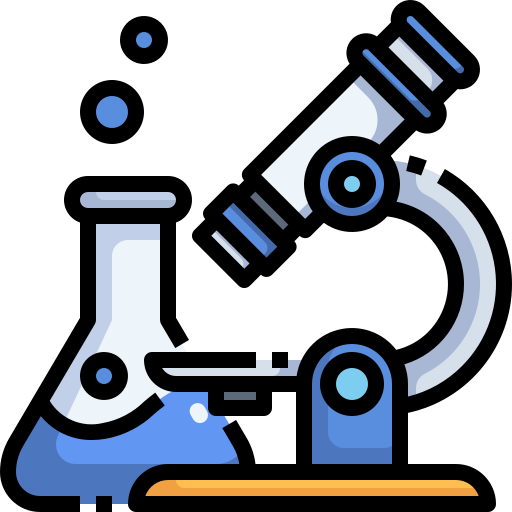 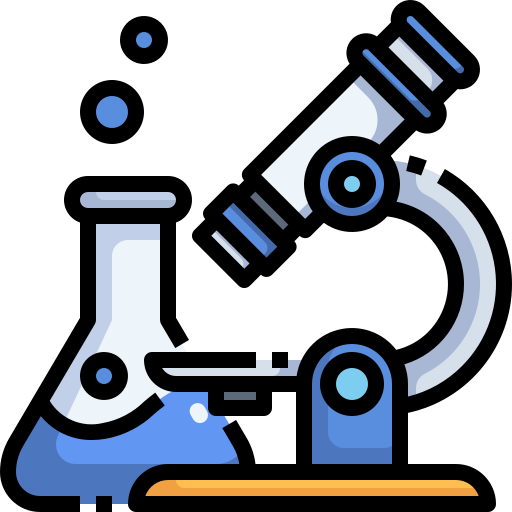 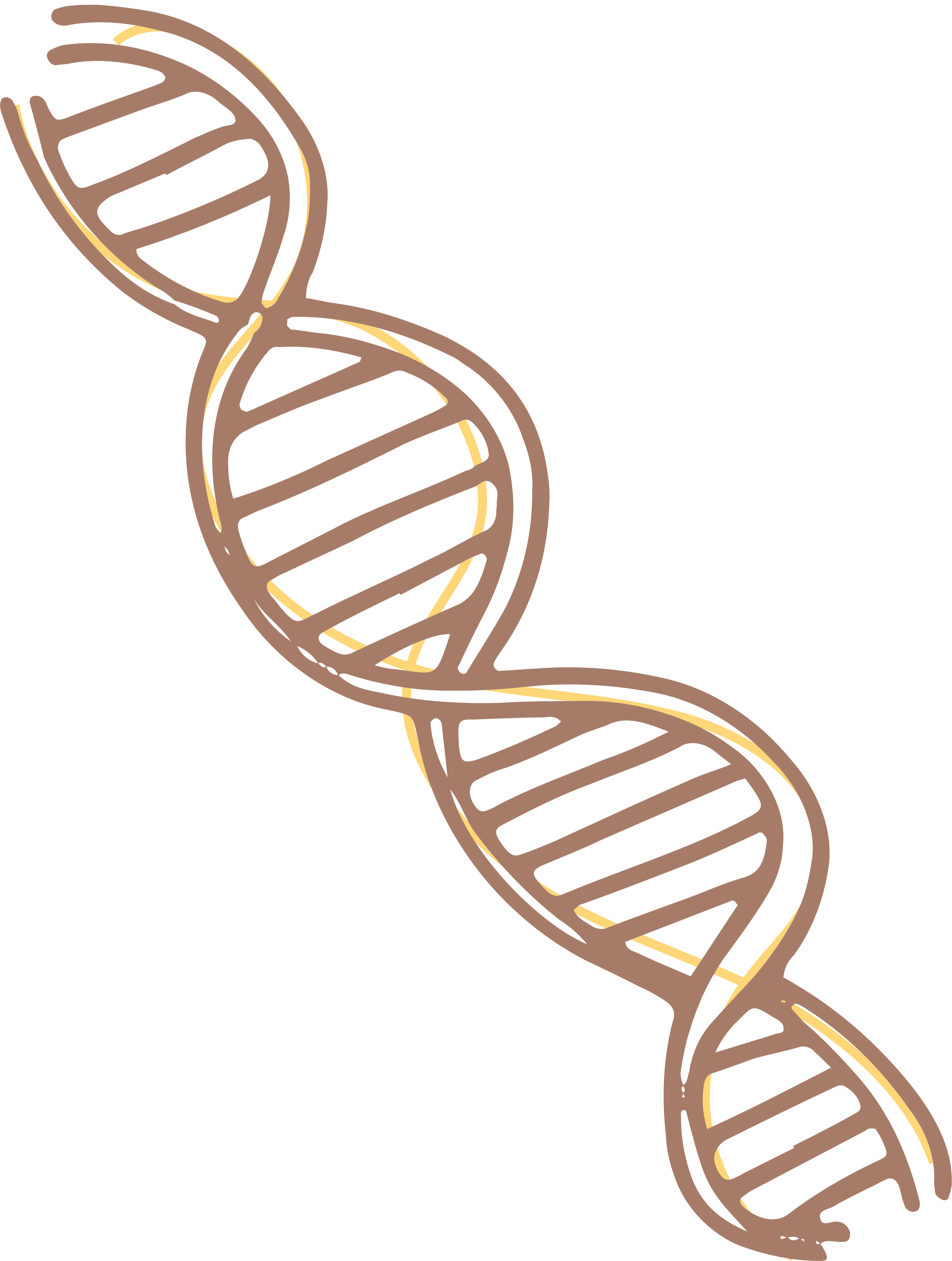 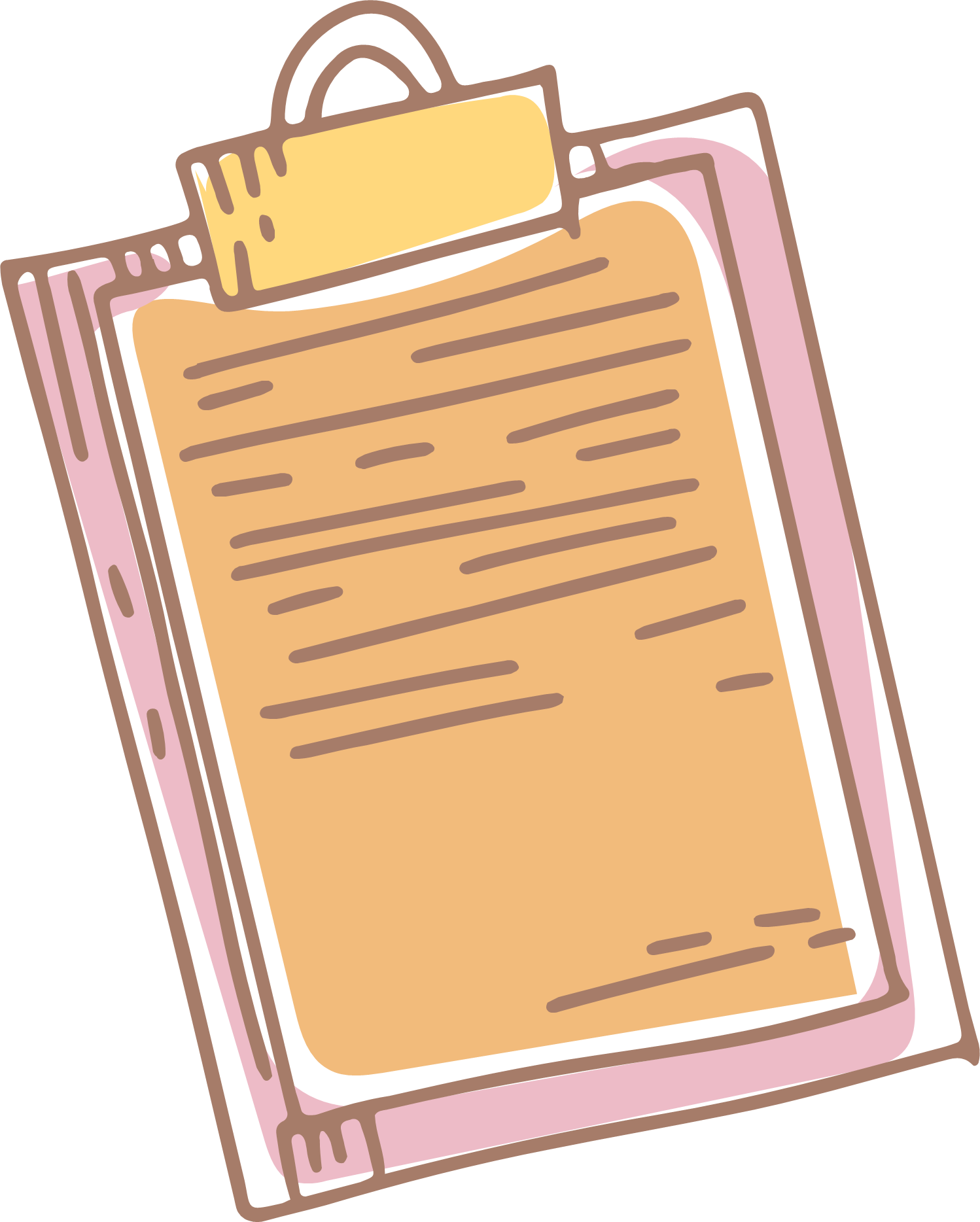 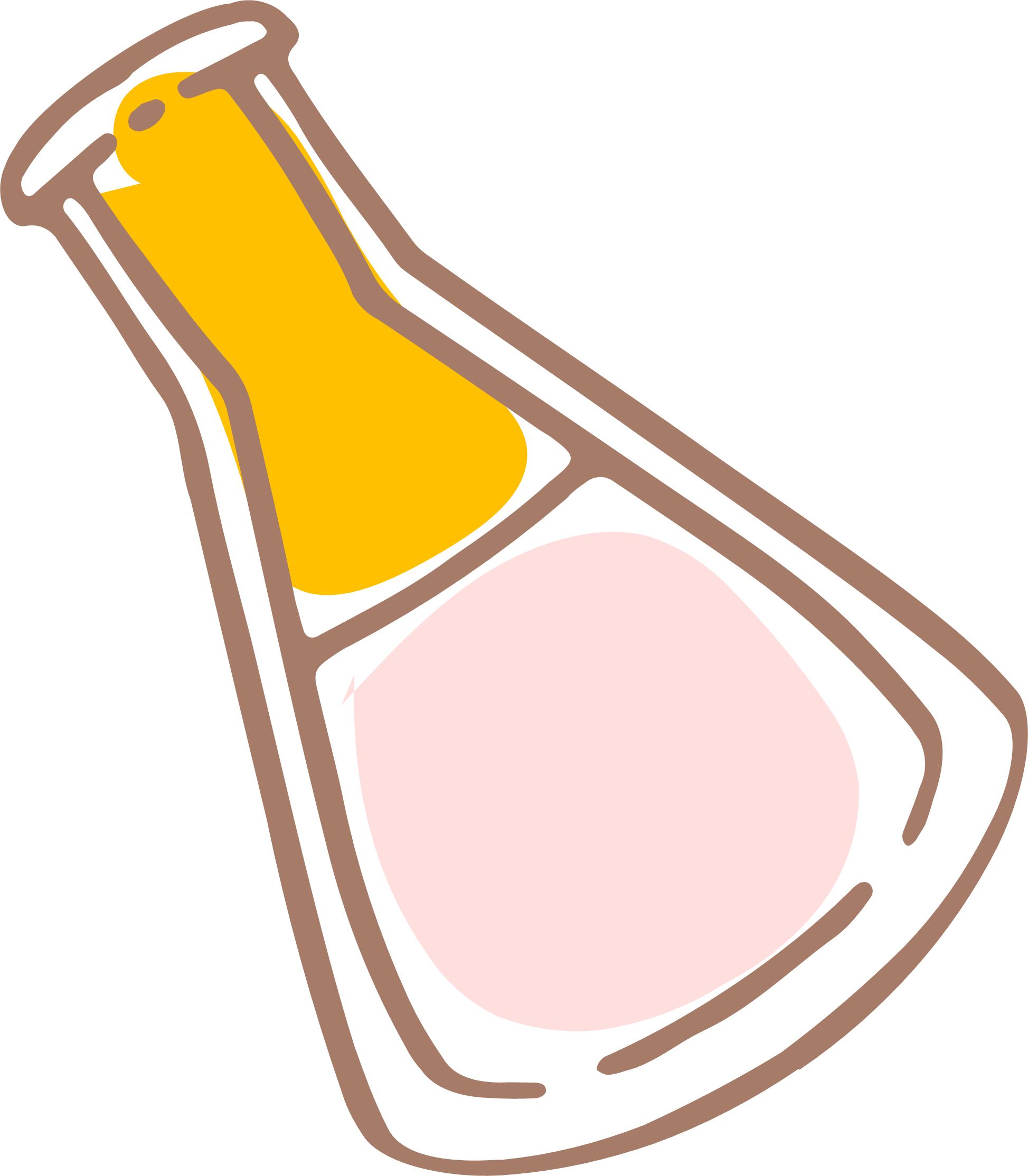 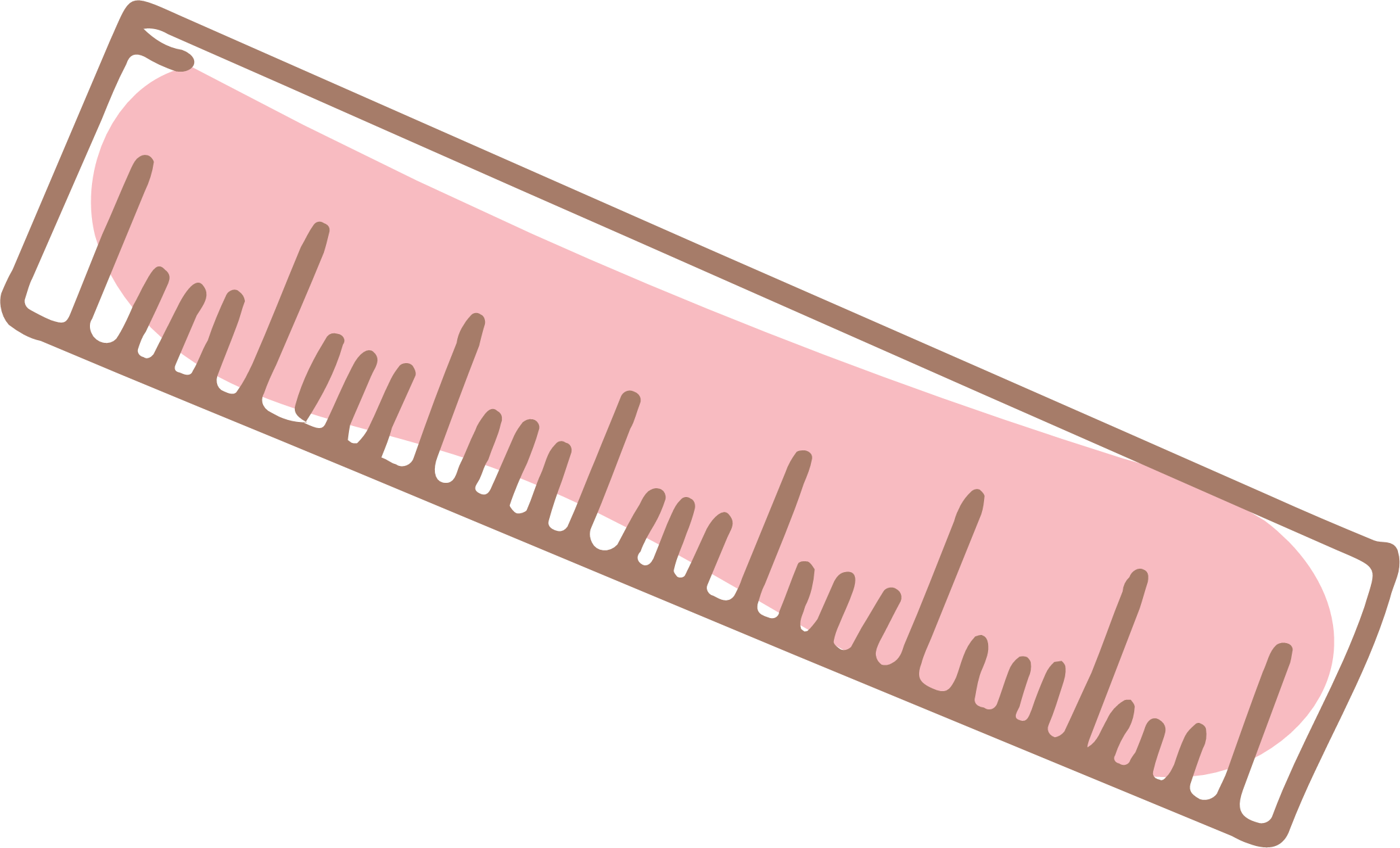 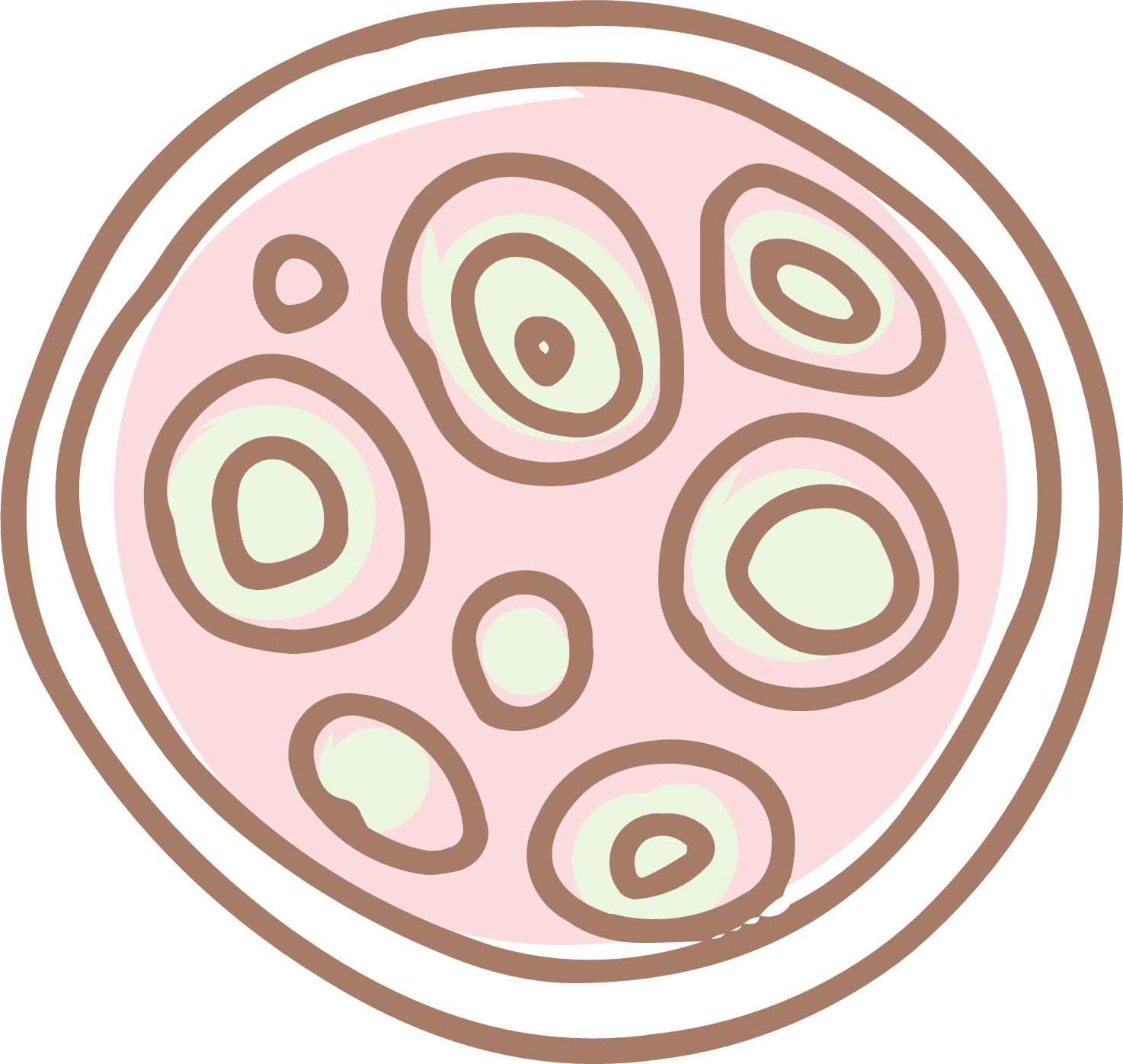 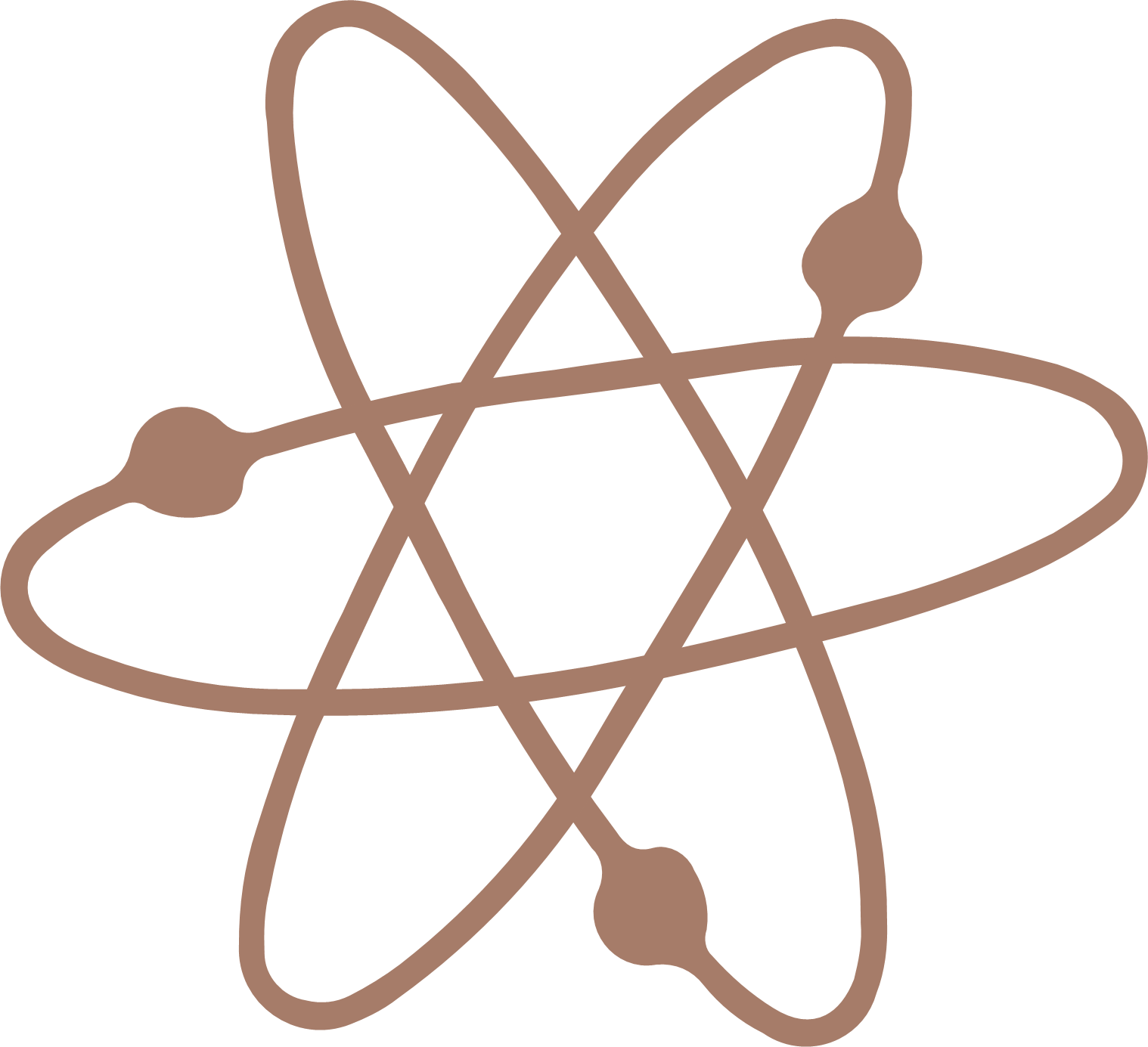 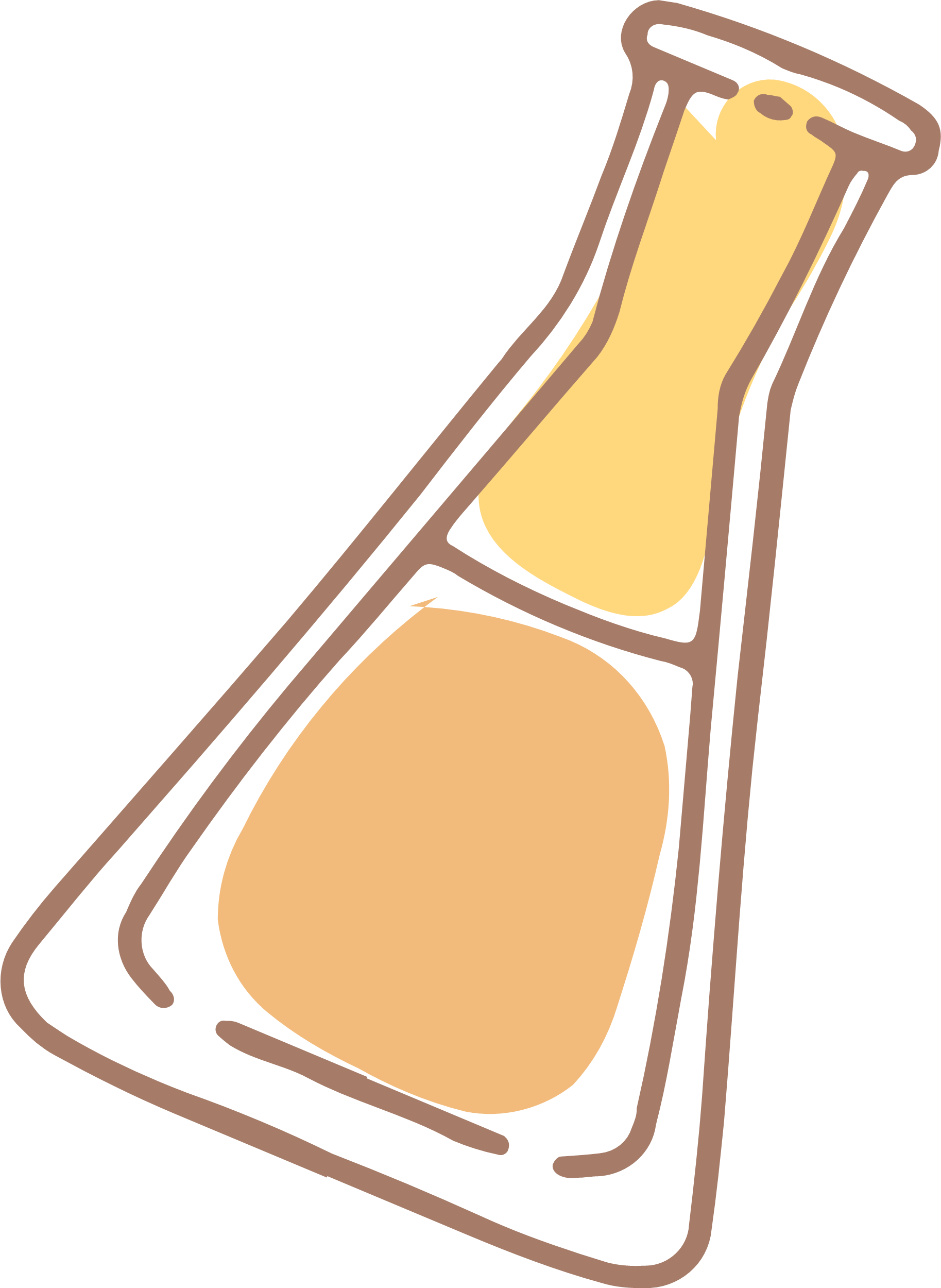 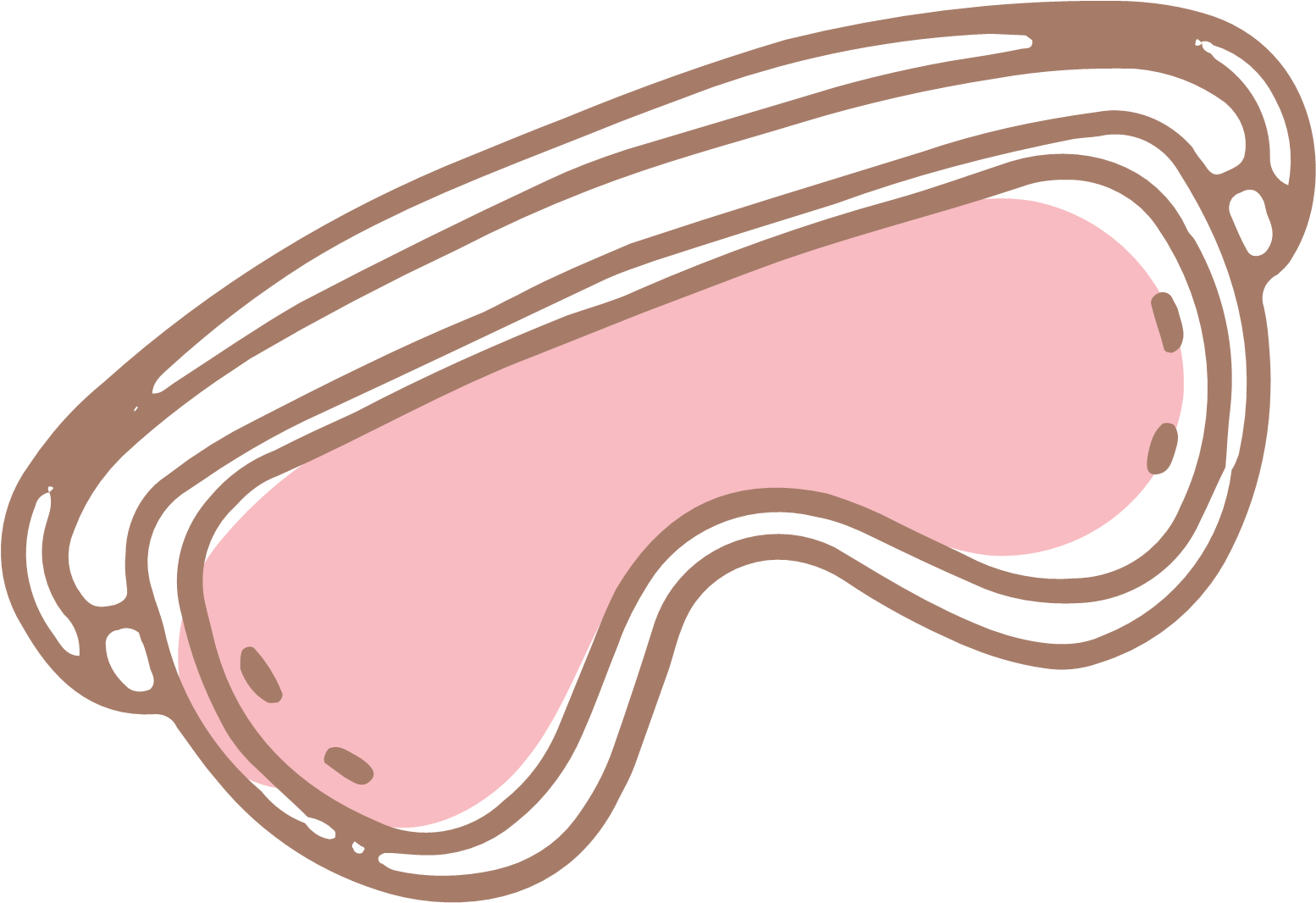 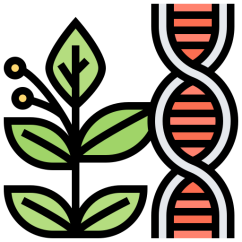 Ngày nay, rất nhiều giống cây trồng được tạo ra bằng phương pháp nuôi cấy tế bào và mô trong ống nghiệm.
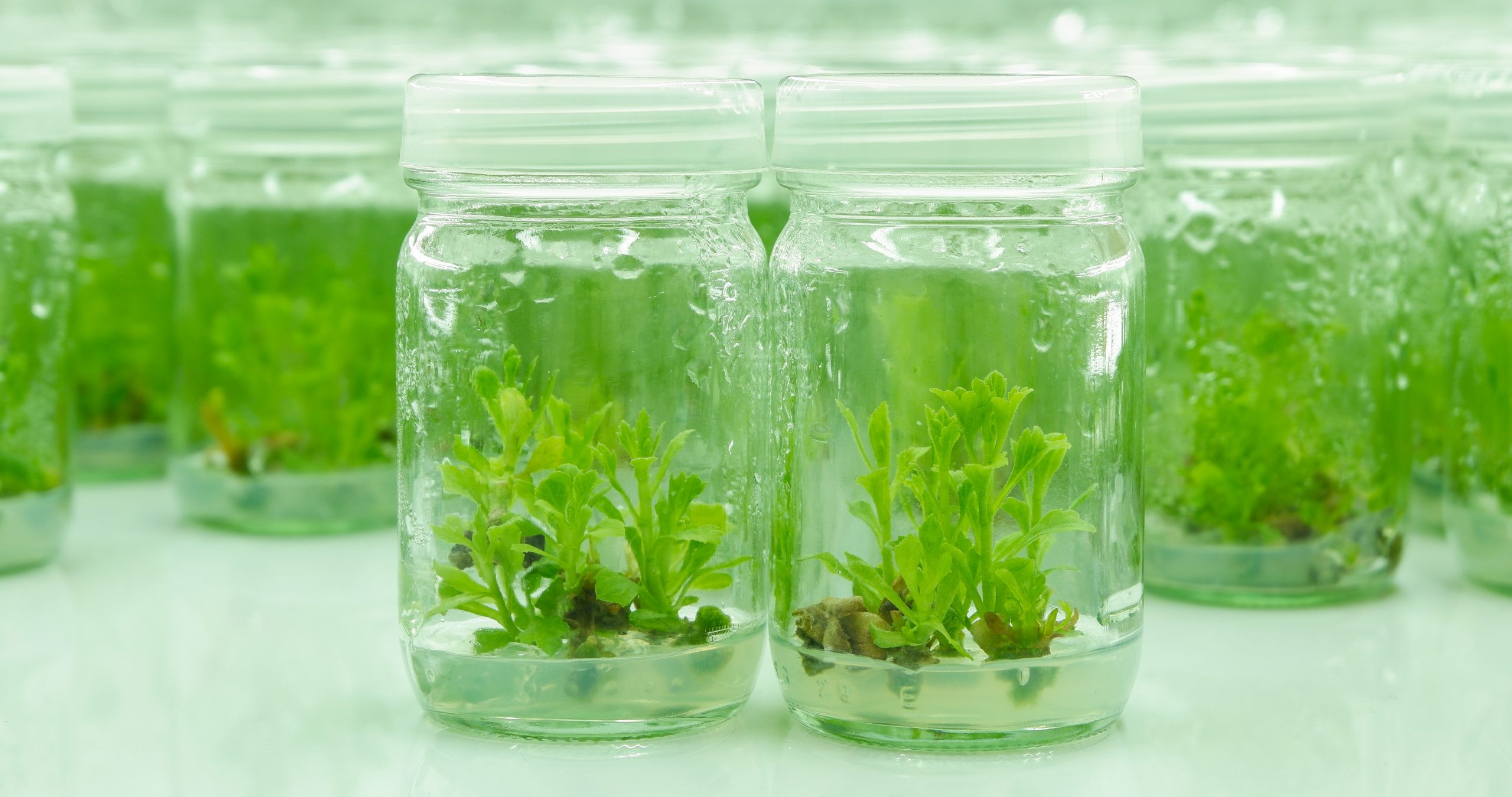 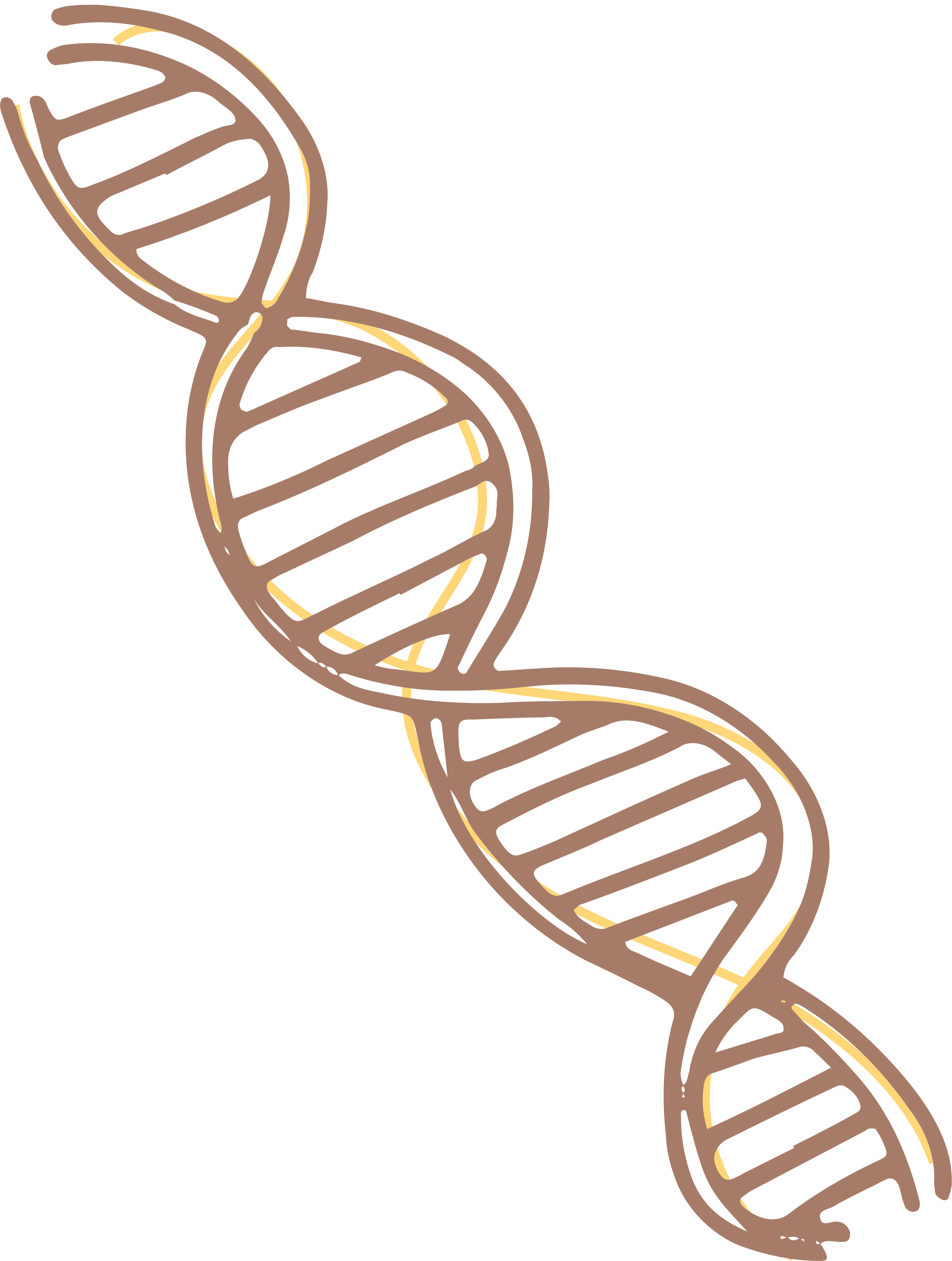 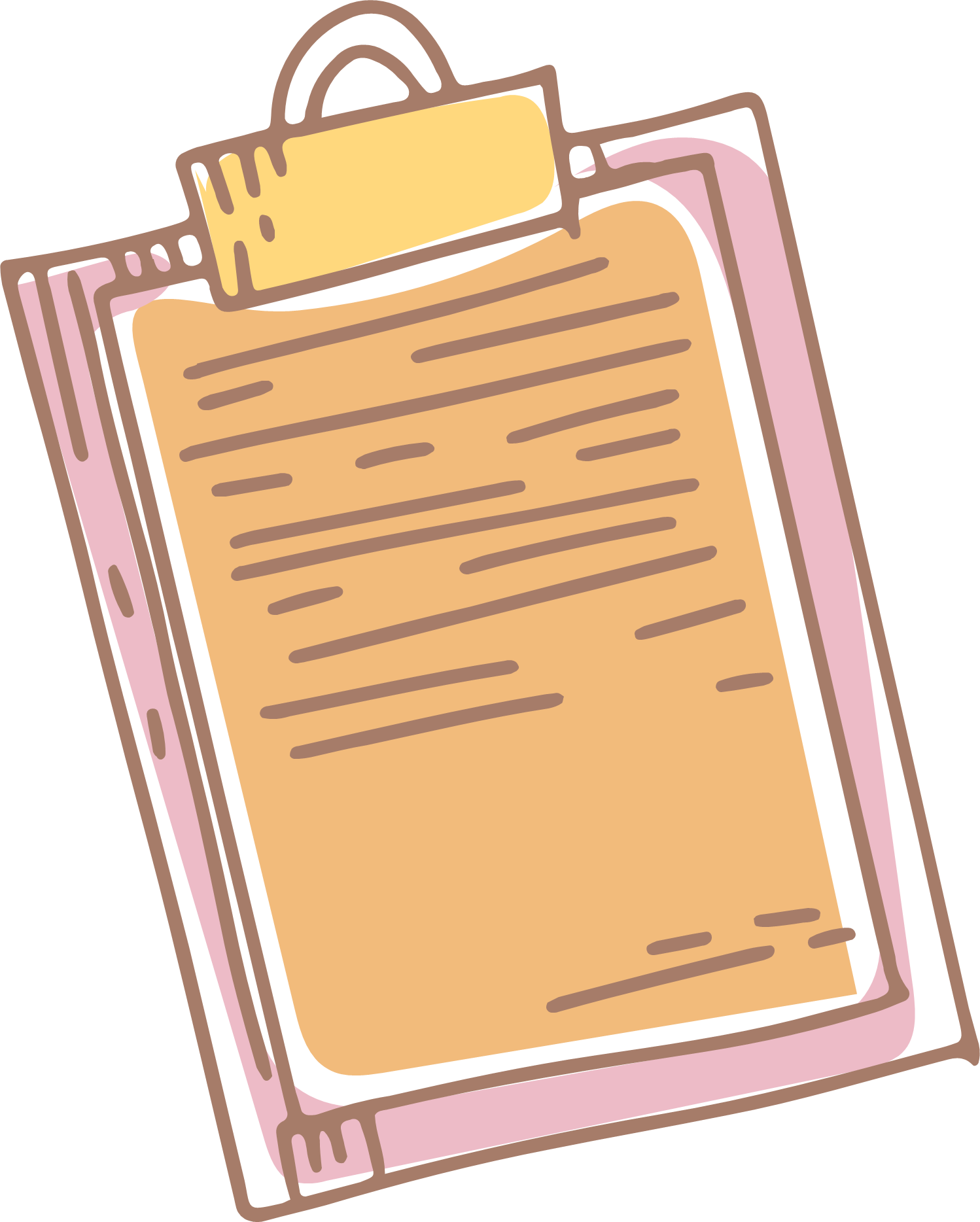 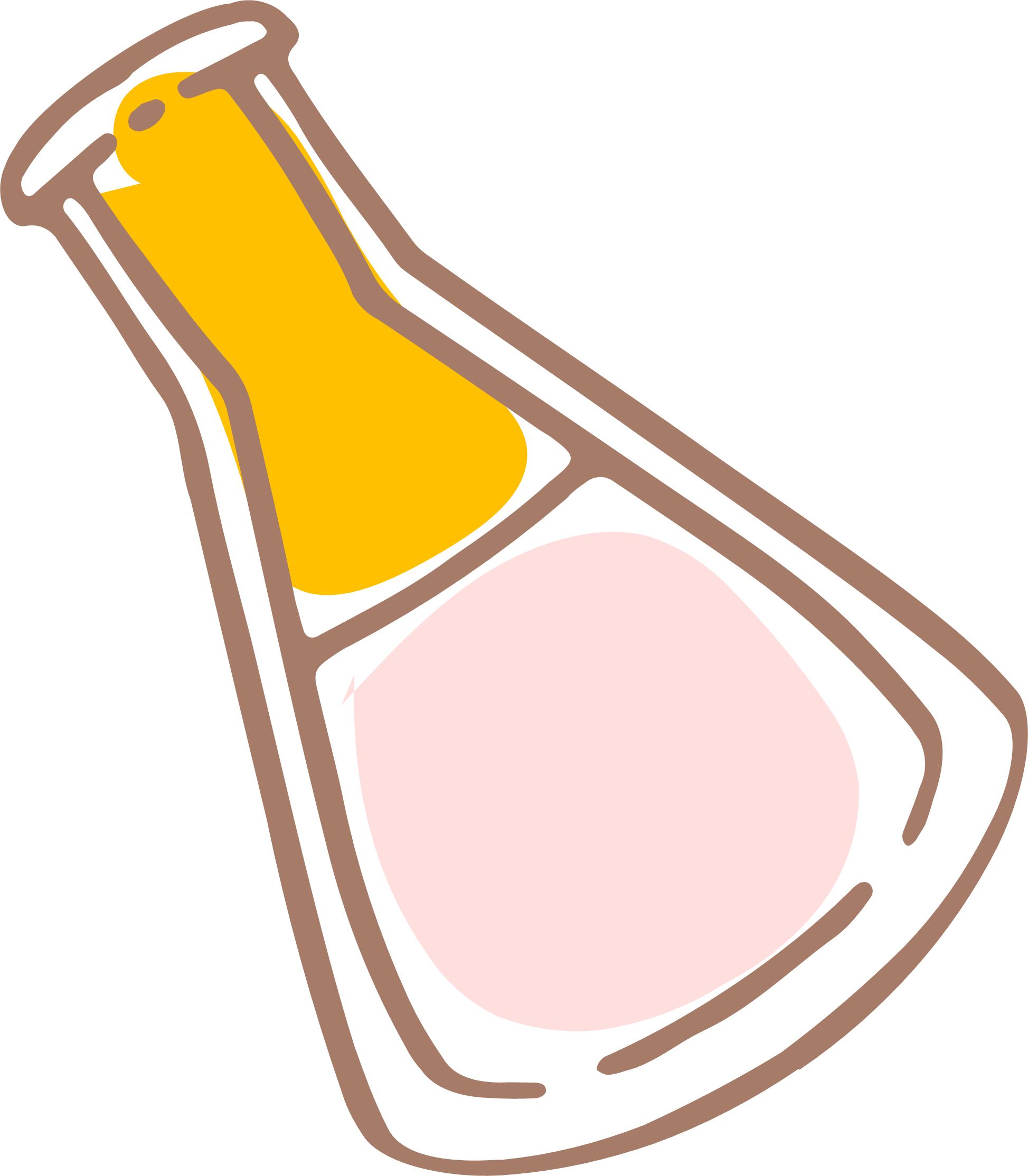 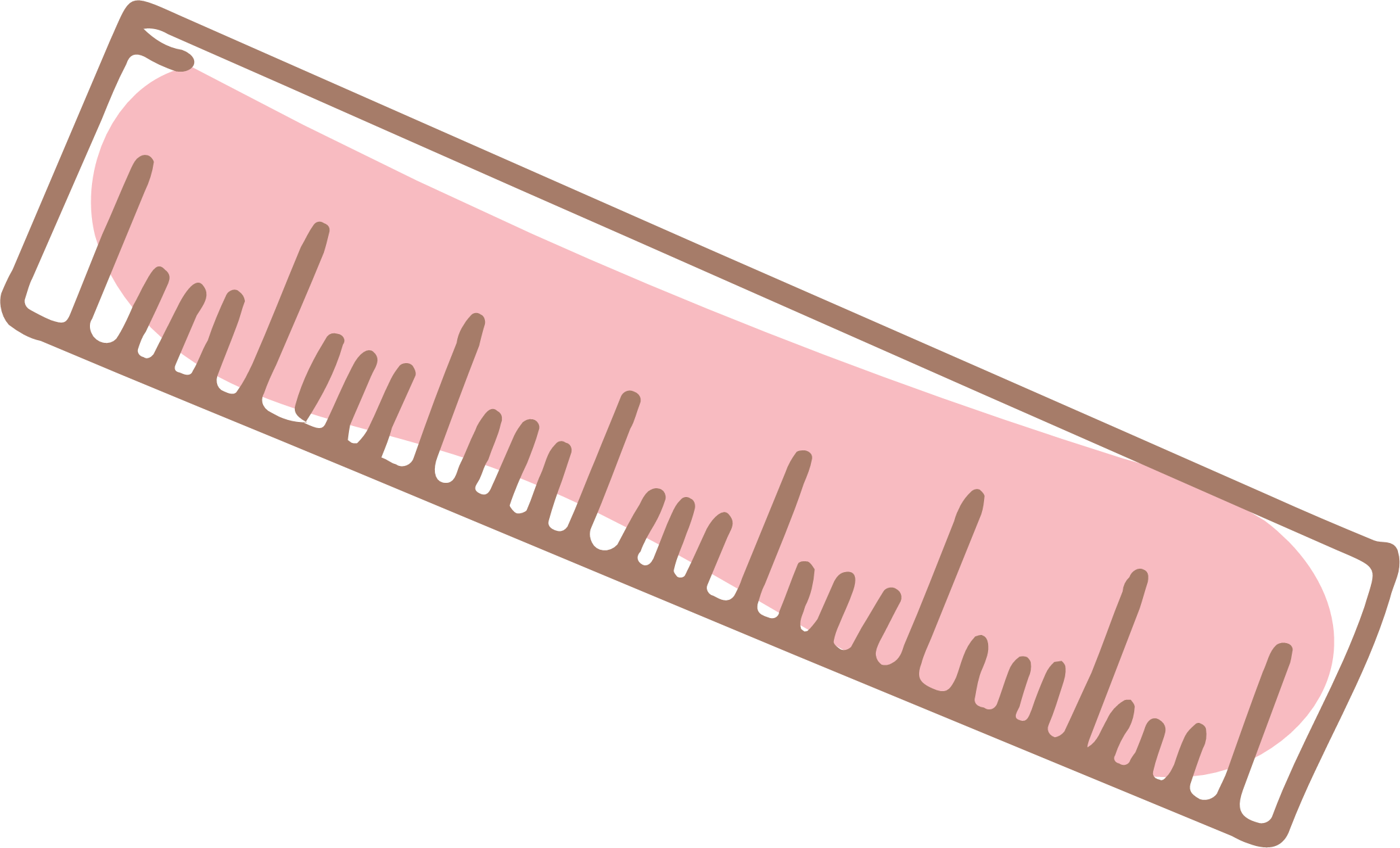 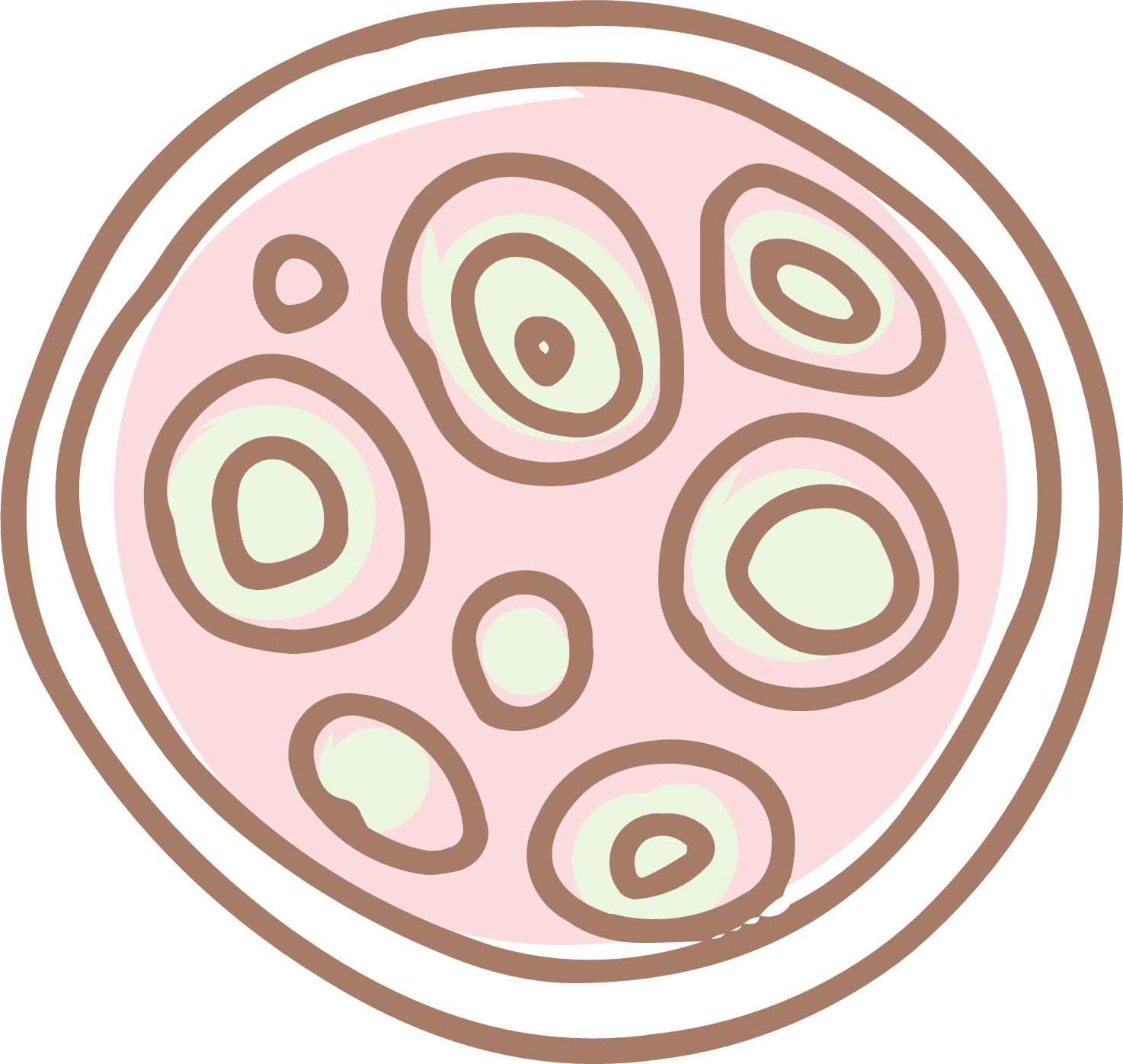 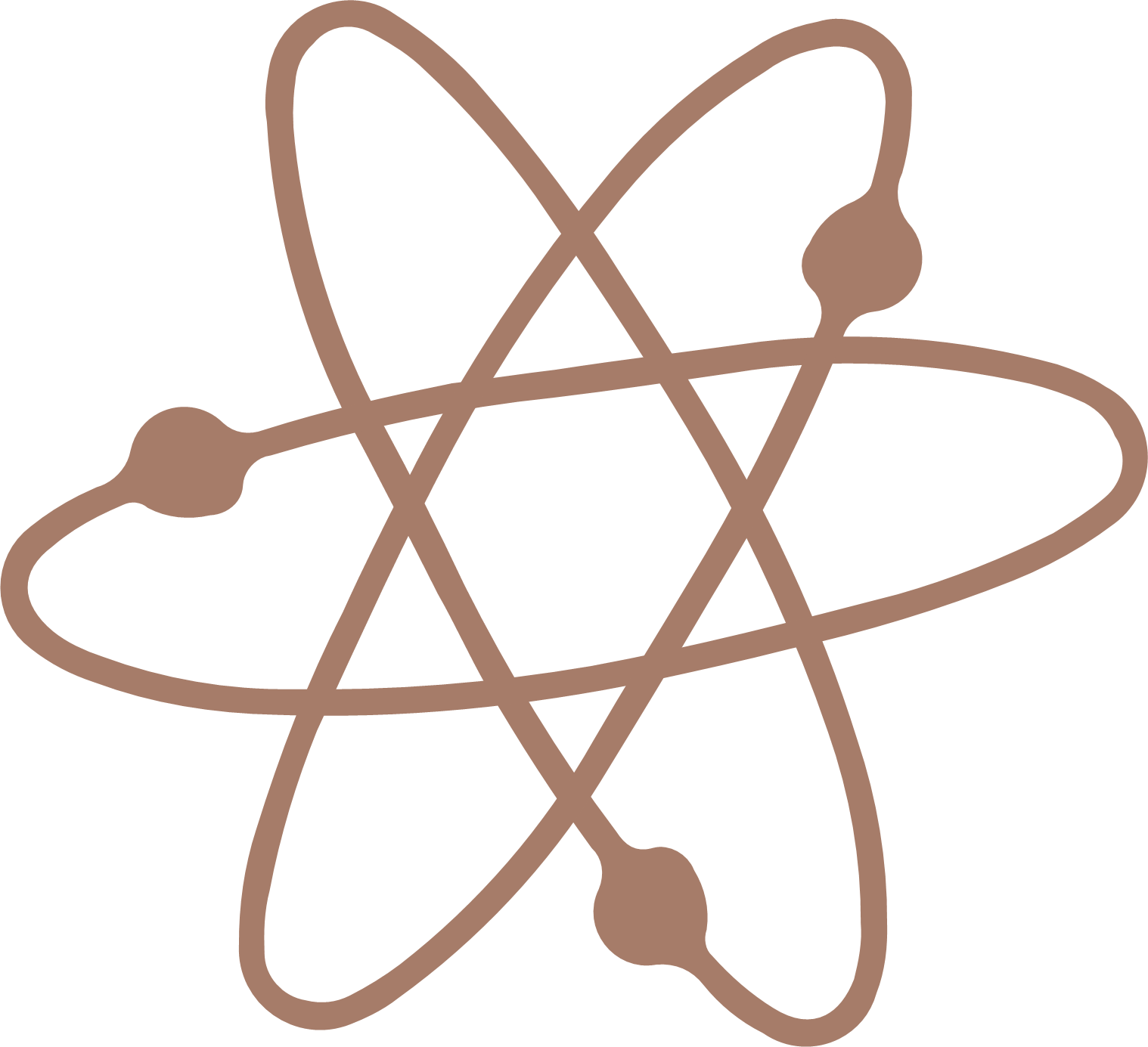 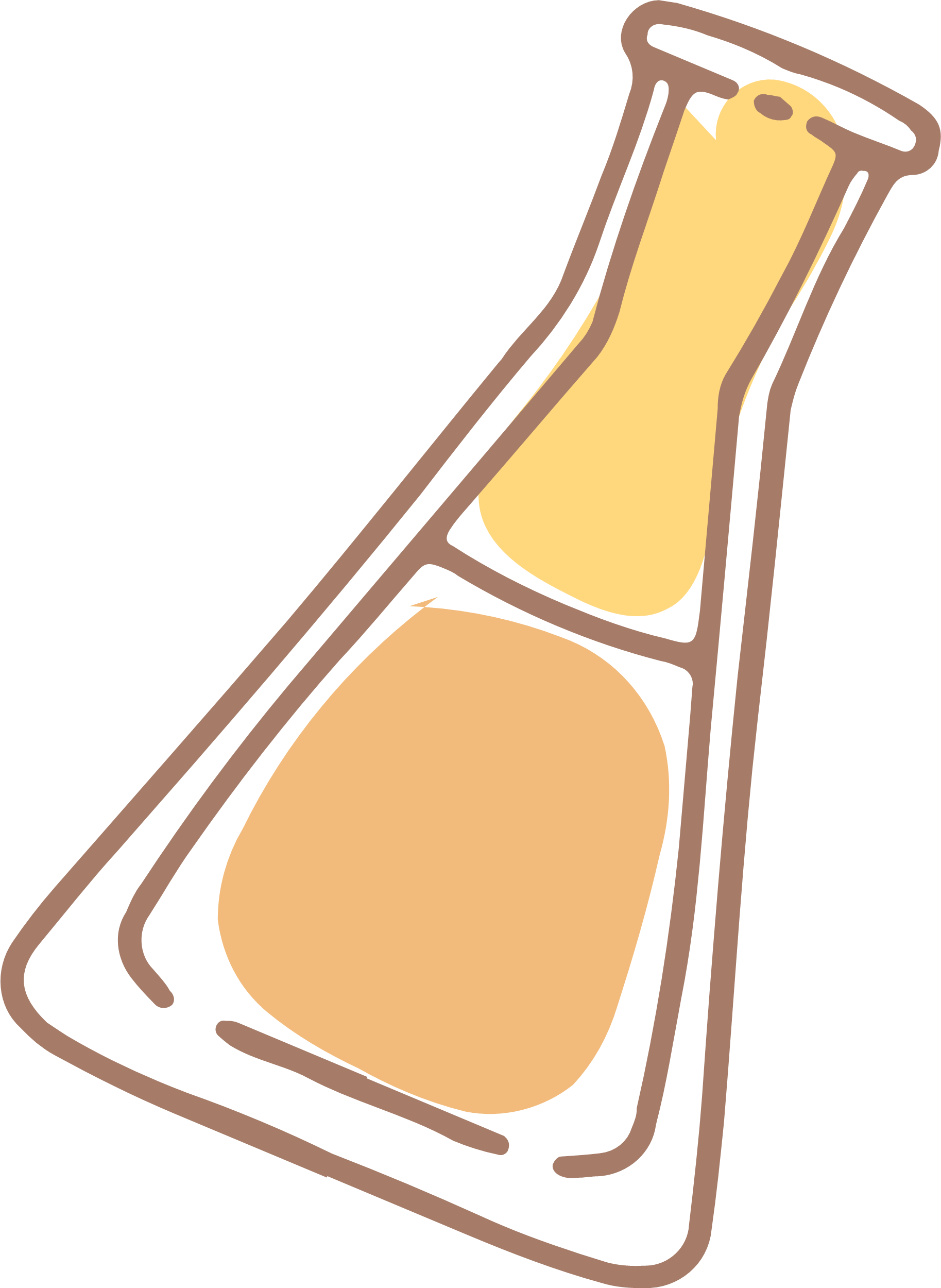 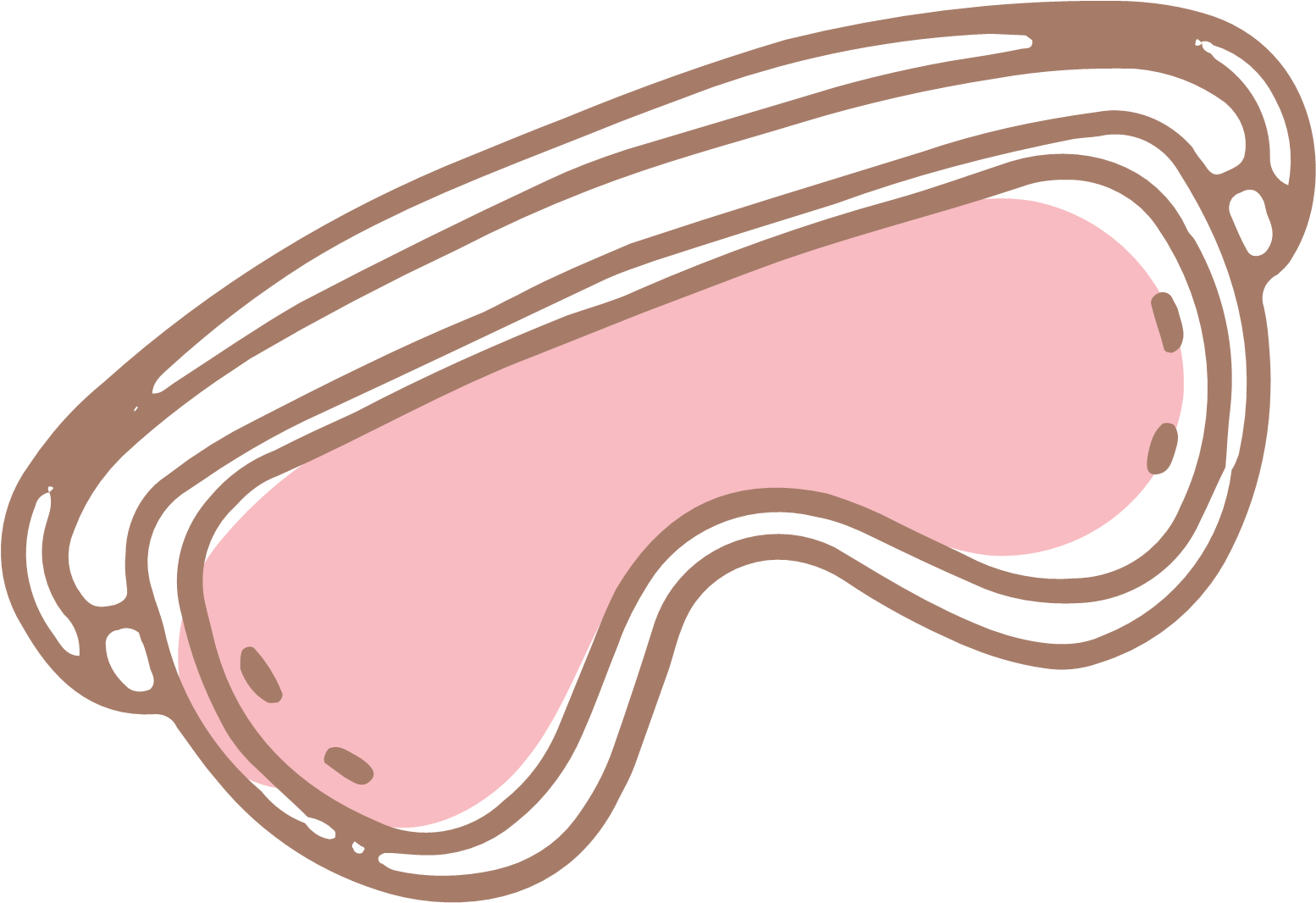 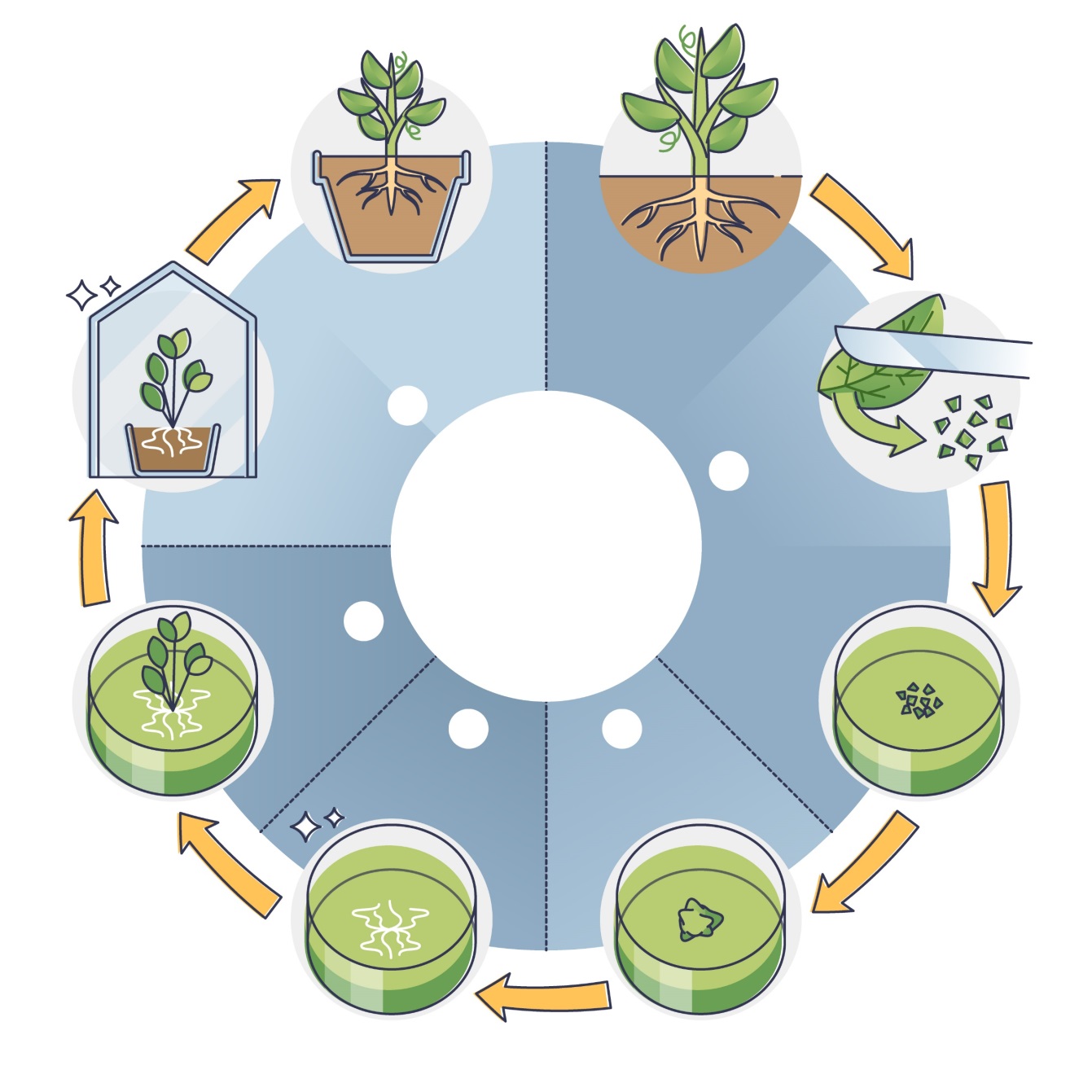 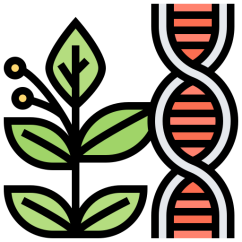 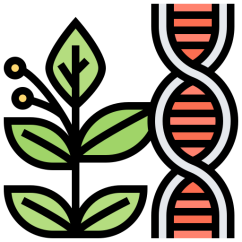 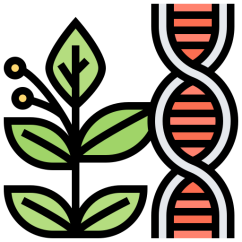 Trong quy trình thực hiện phương pháp này, bước đầu người ta lấy một phần rất nhỏ của cơ thể thực vật, nuôi trong ống nghiệm có môi trường dinh dưỡng đặc biệt ở điều kiện vô trùng để tạo thành mô sẹo có thể phân chia nhiều lần liên tiếp.
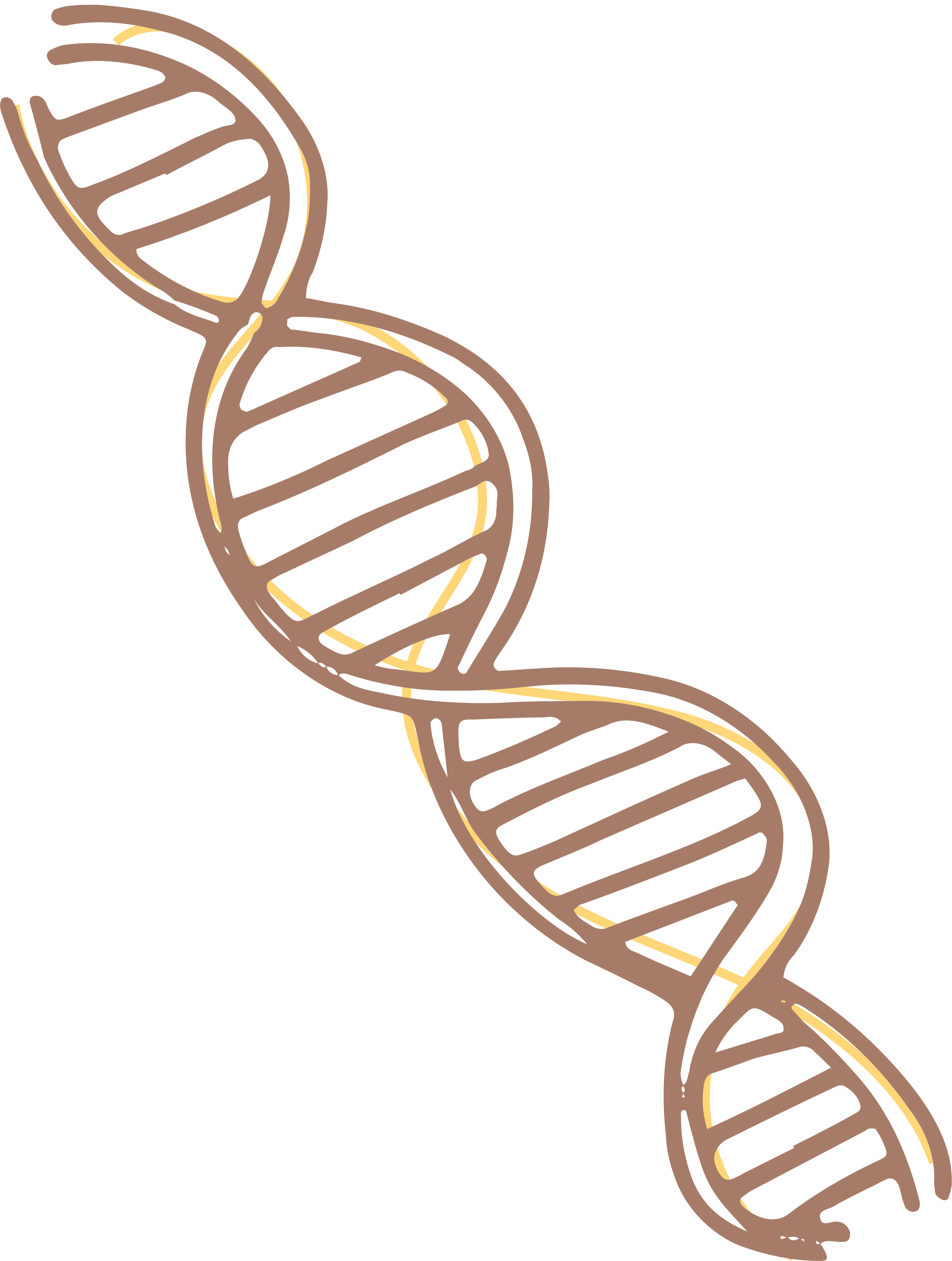 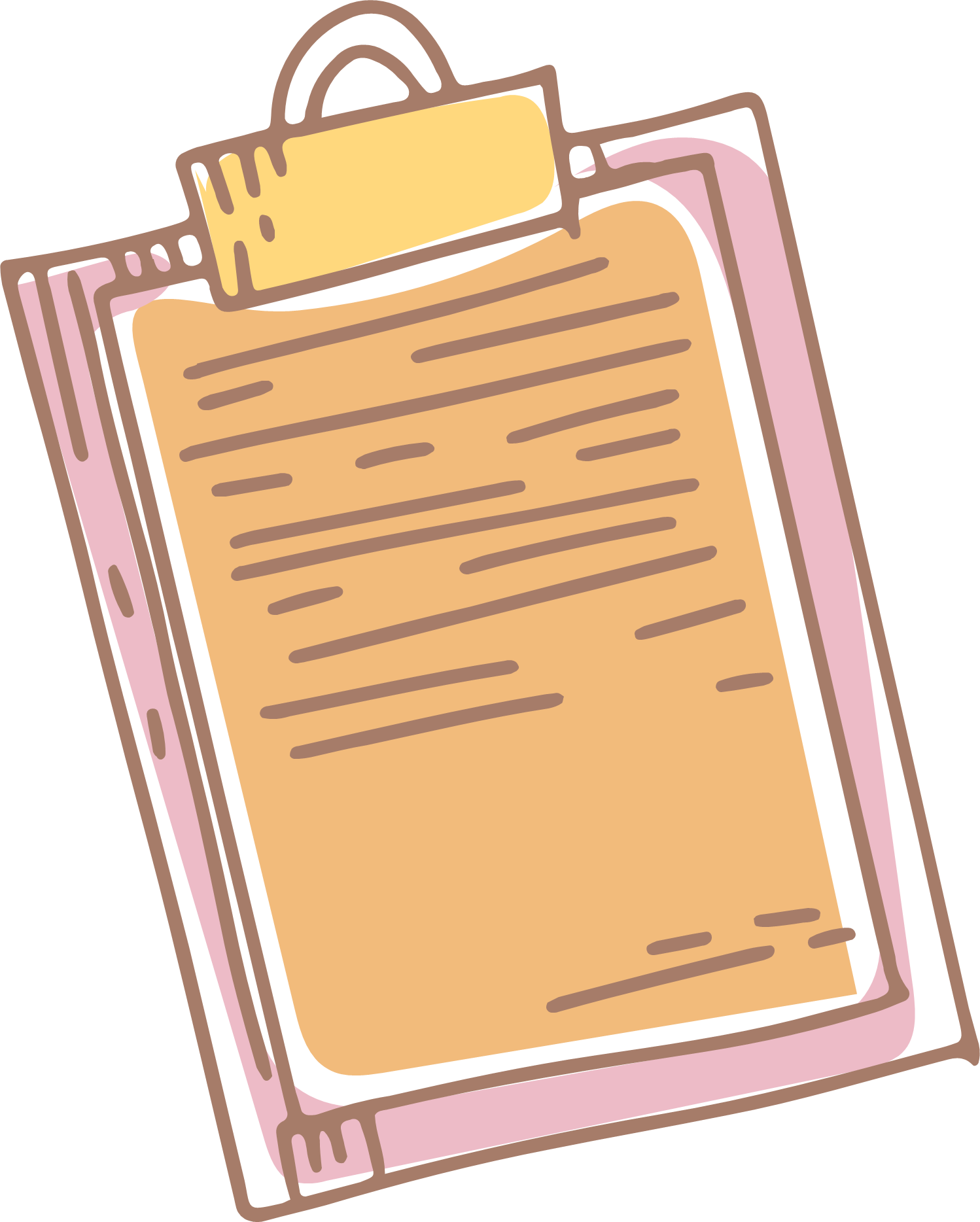 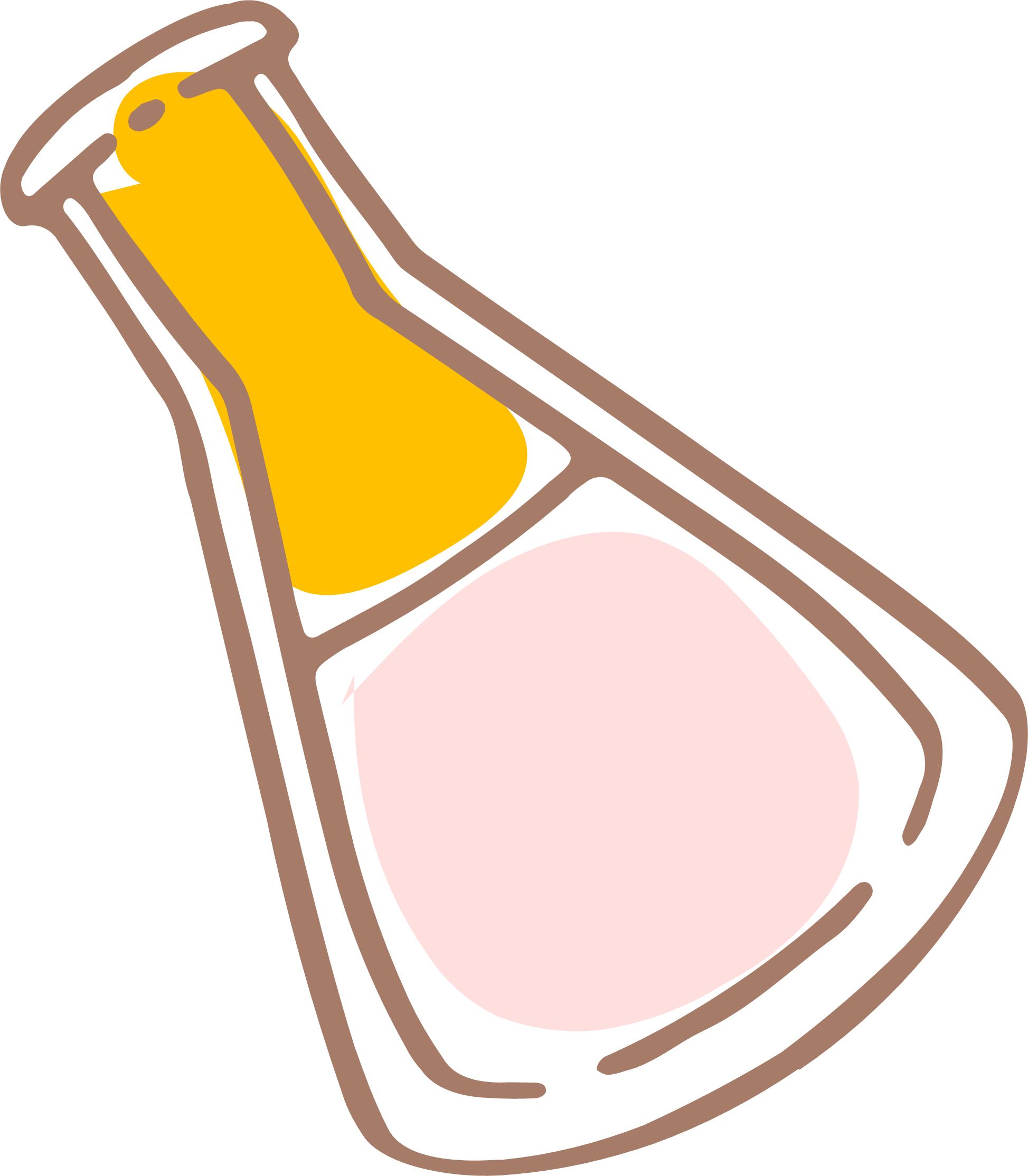 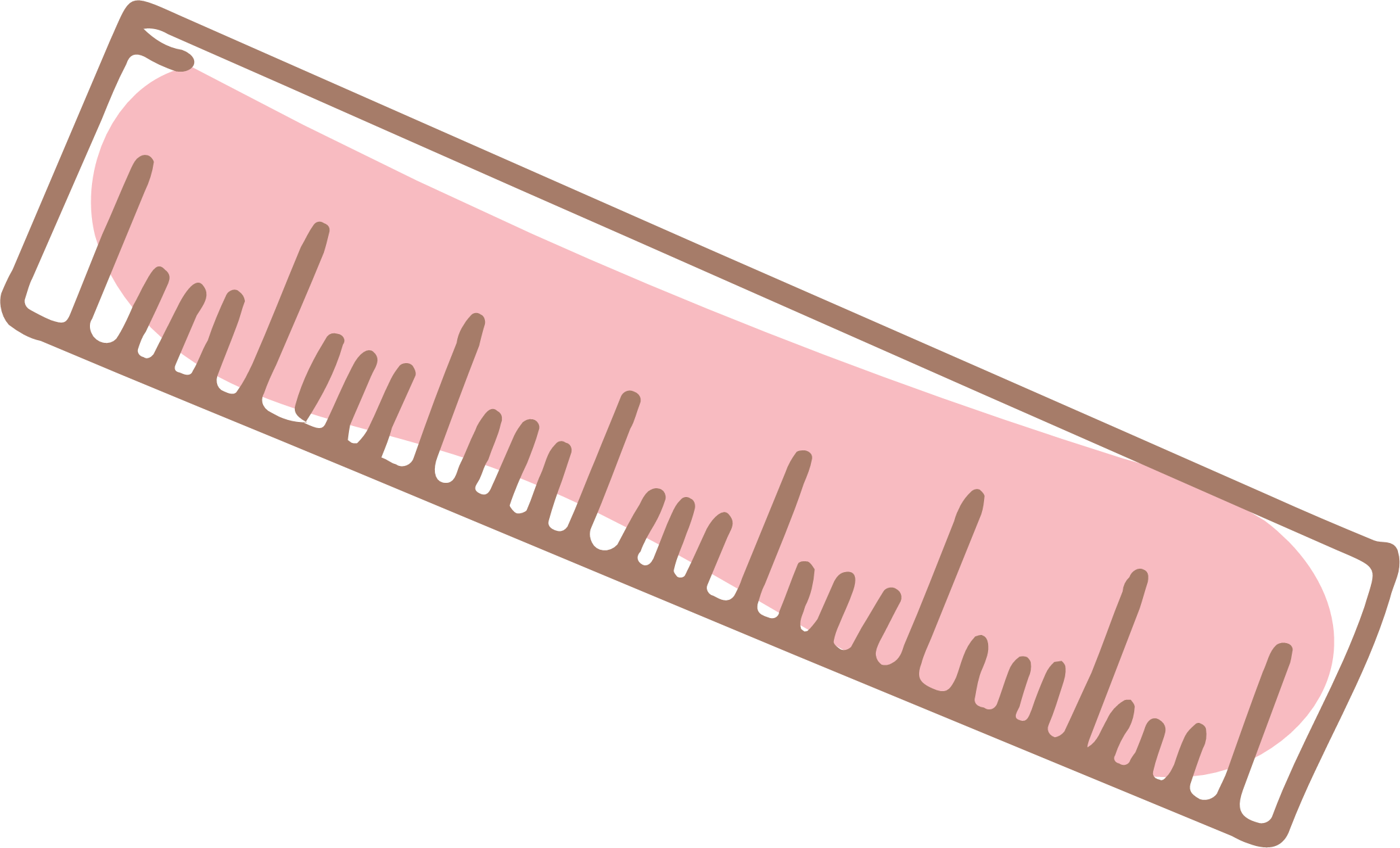 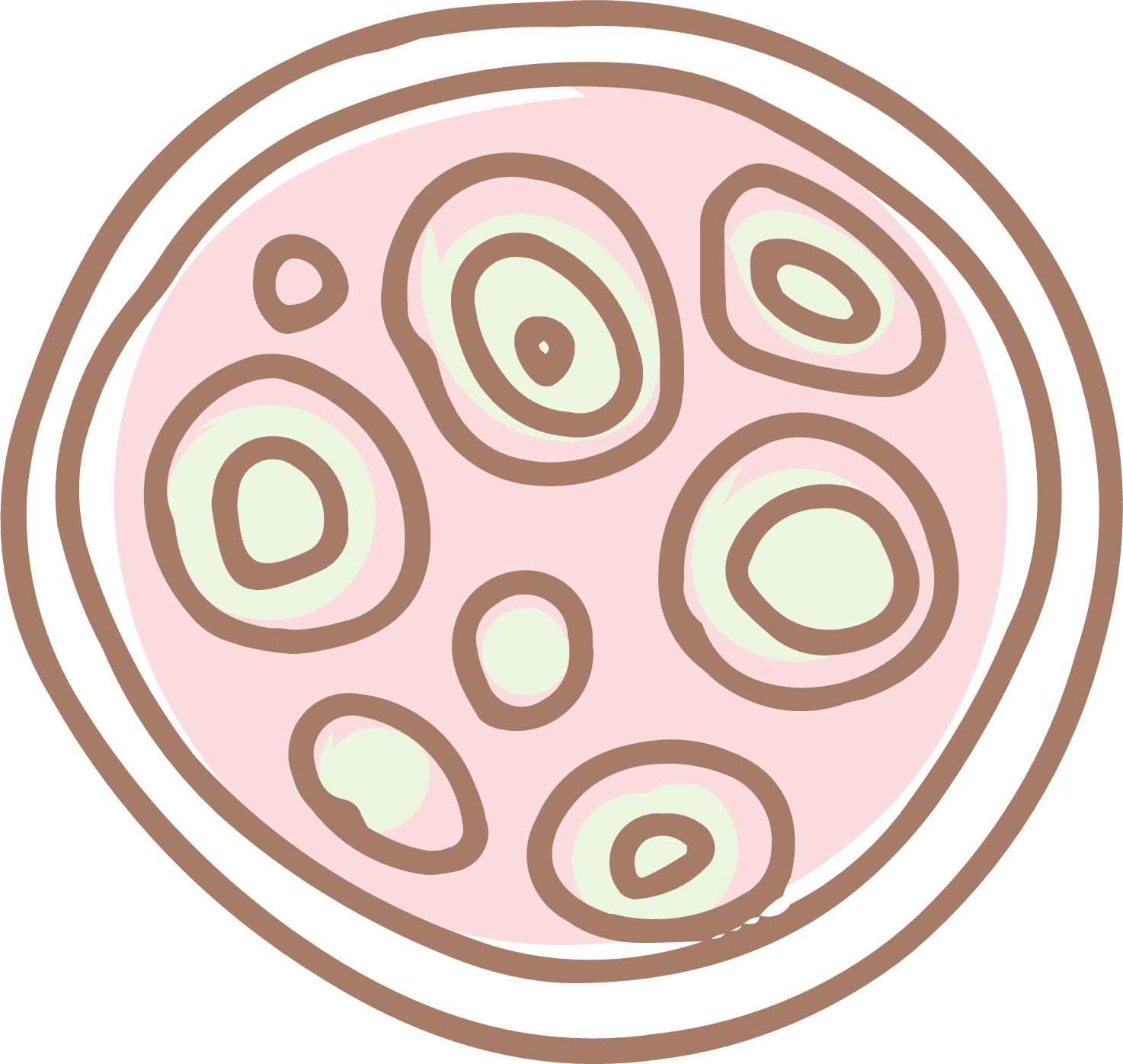 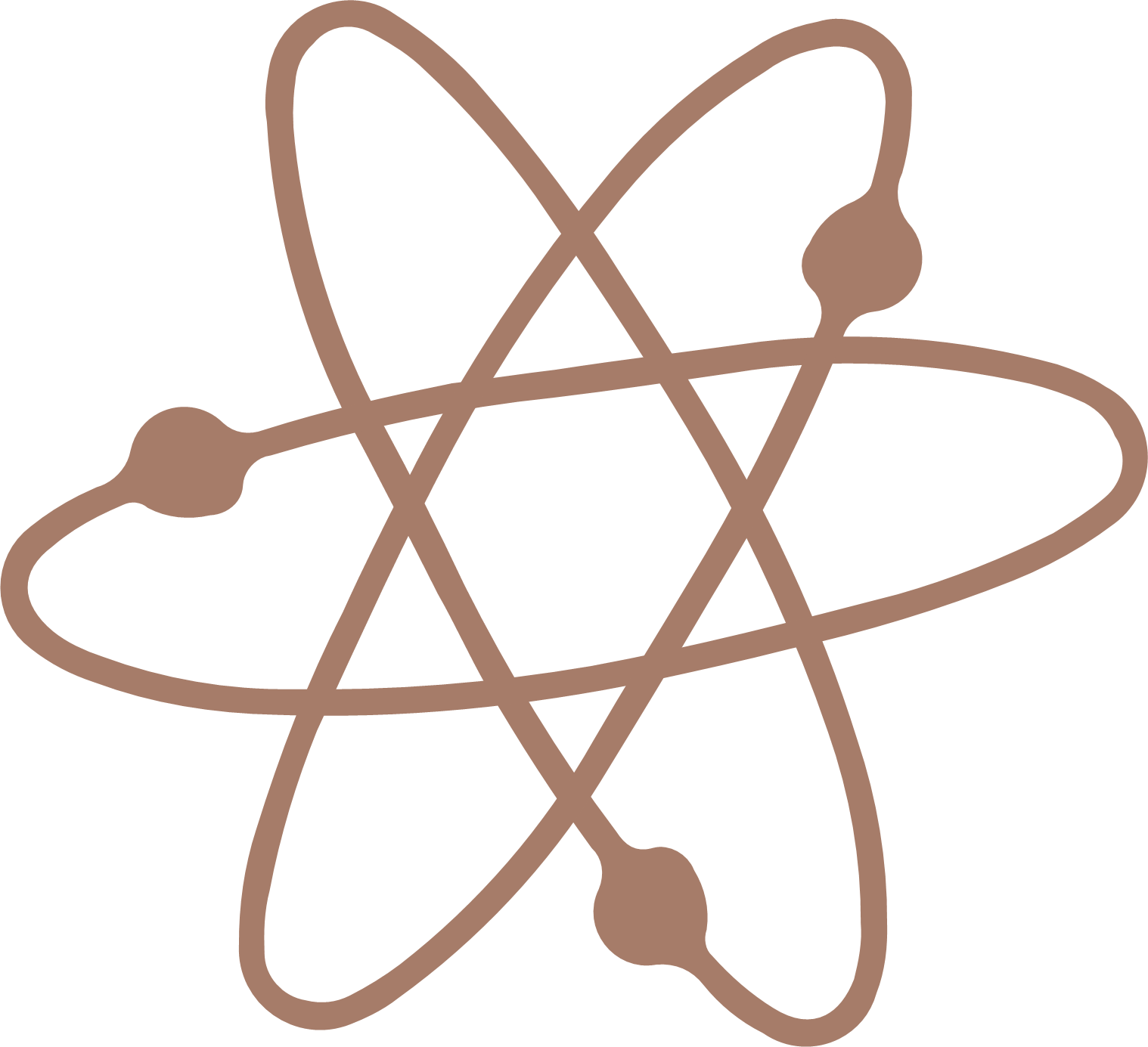 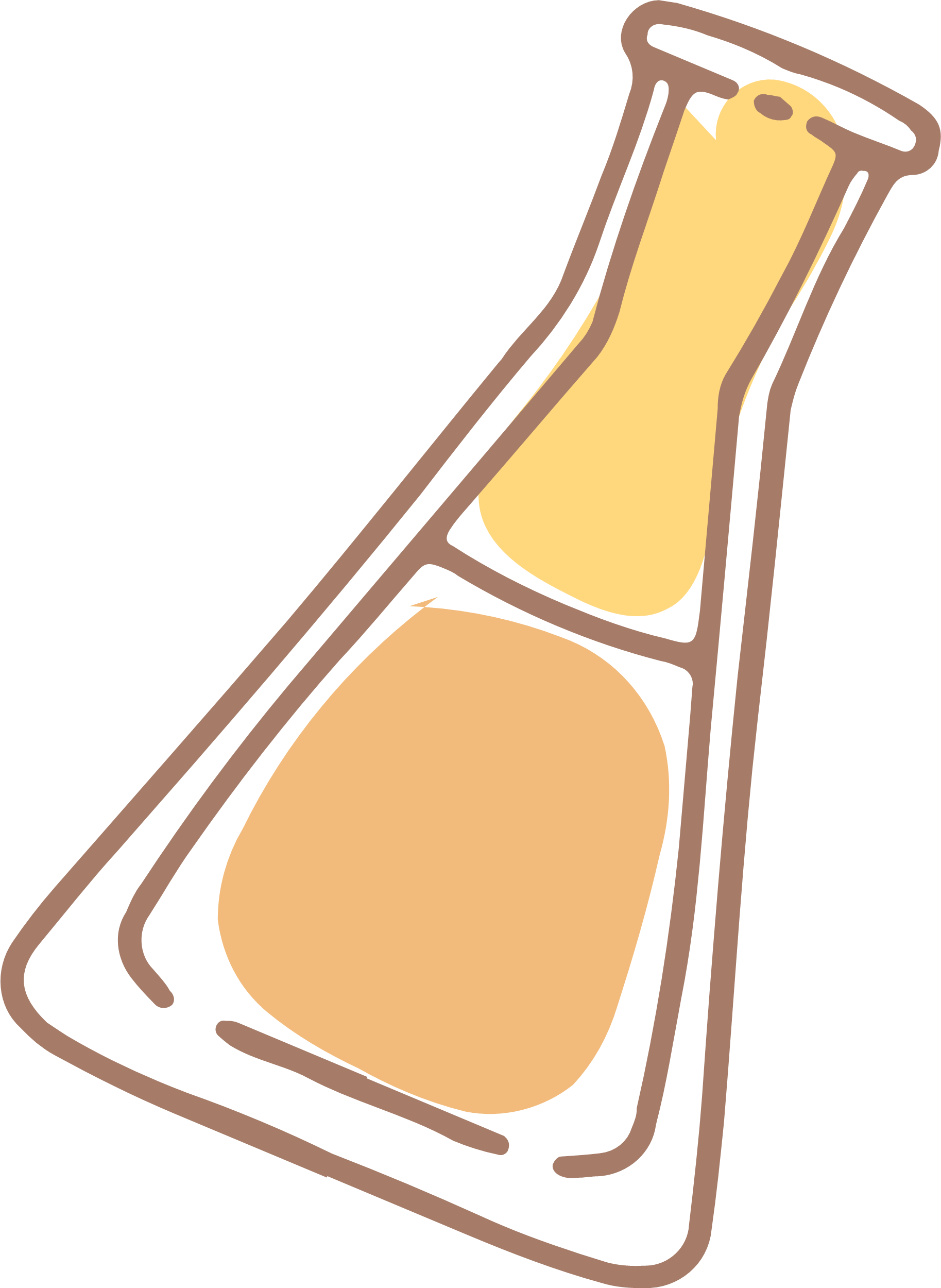 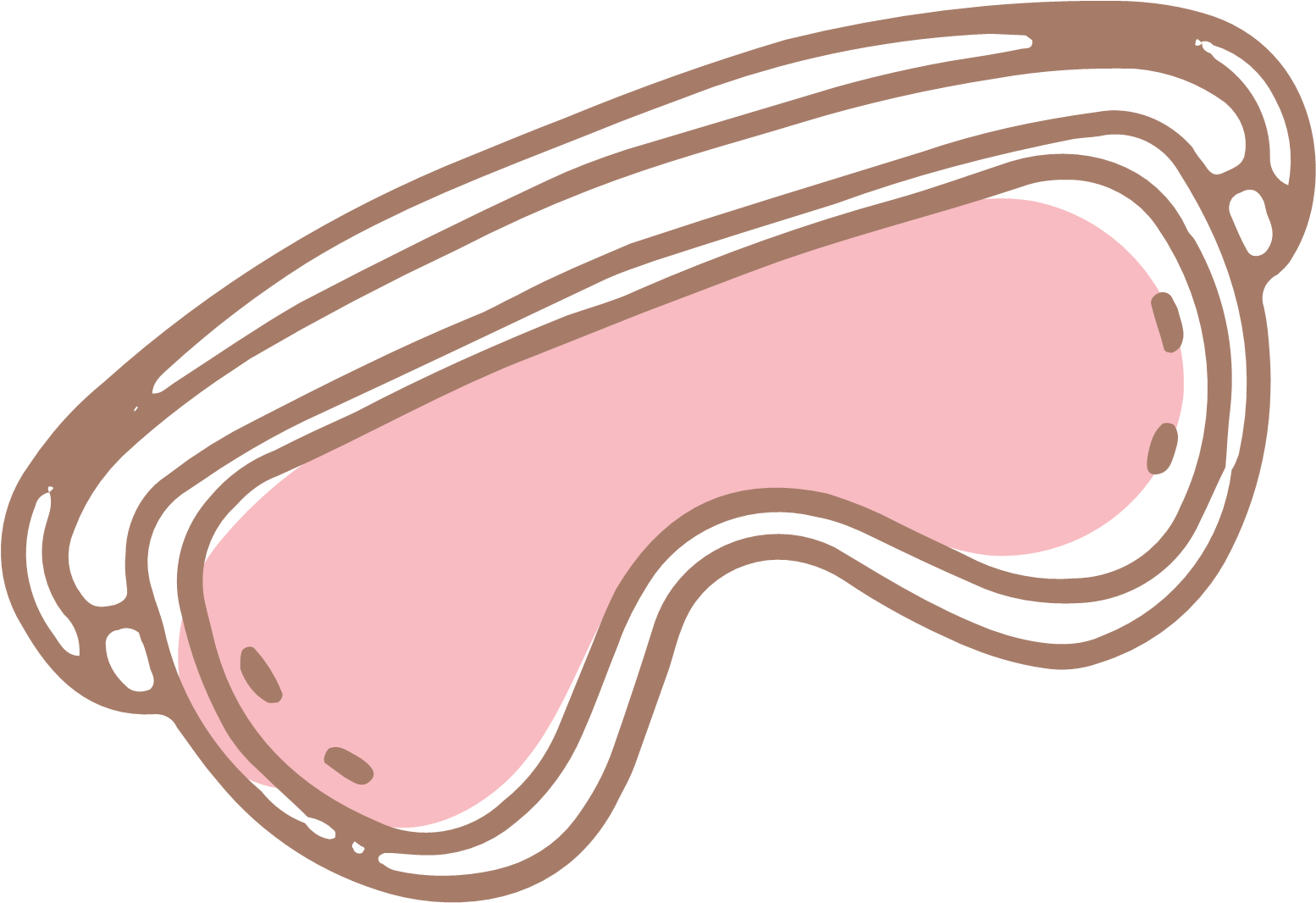 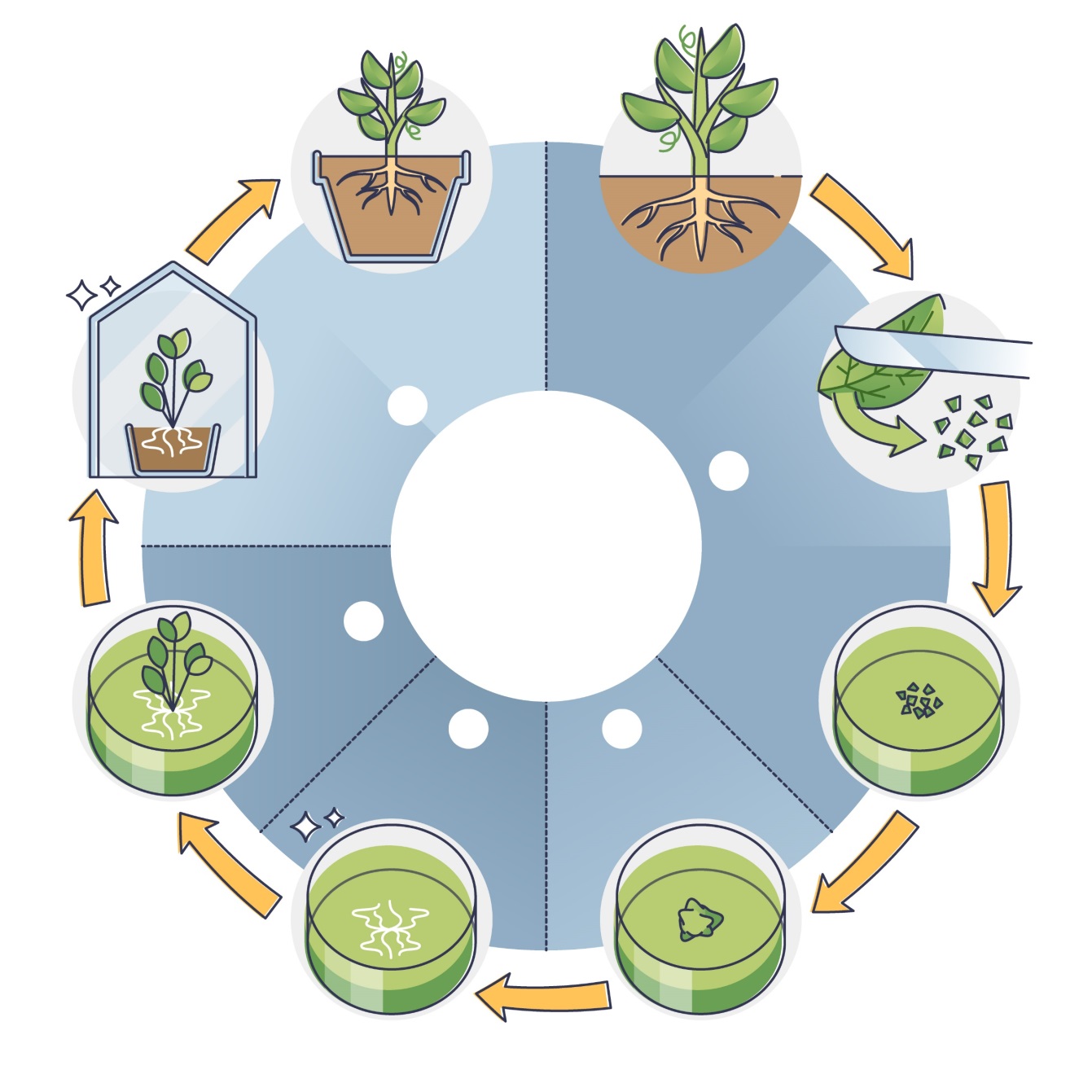 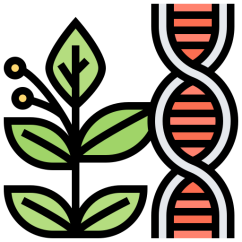 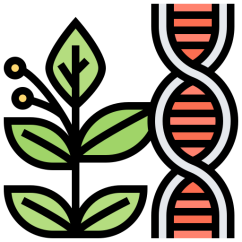 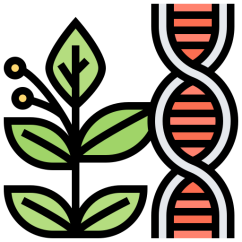 Sau đó, sử dụng các chất kích thích sinh trưởng làm cho các mô sẹo này phân hóa thành cây.
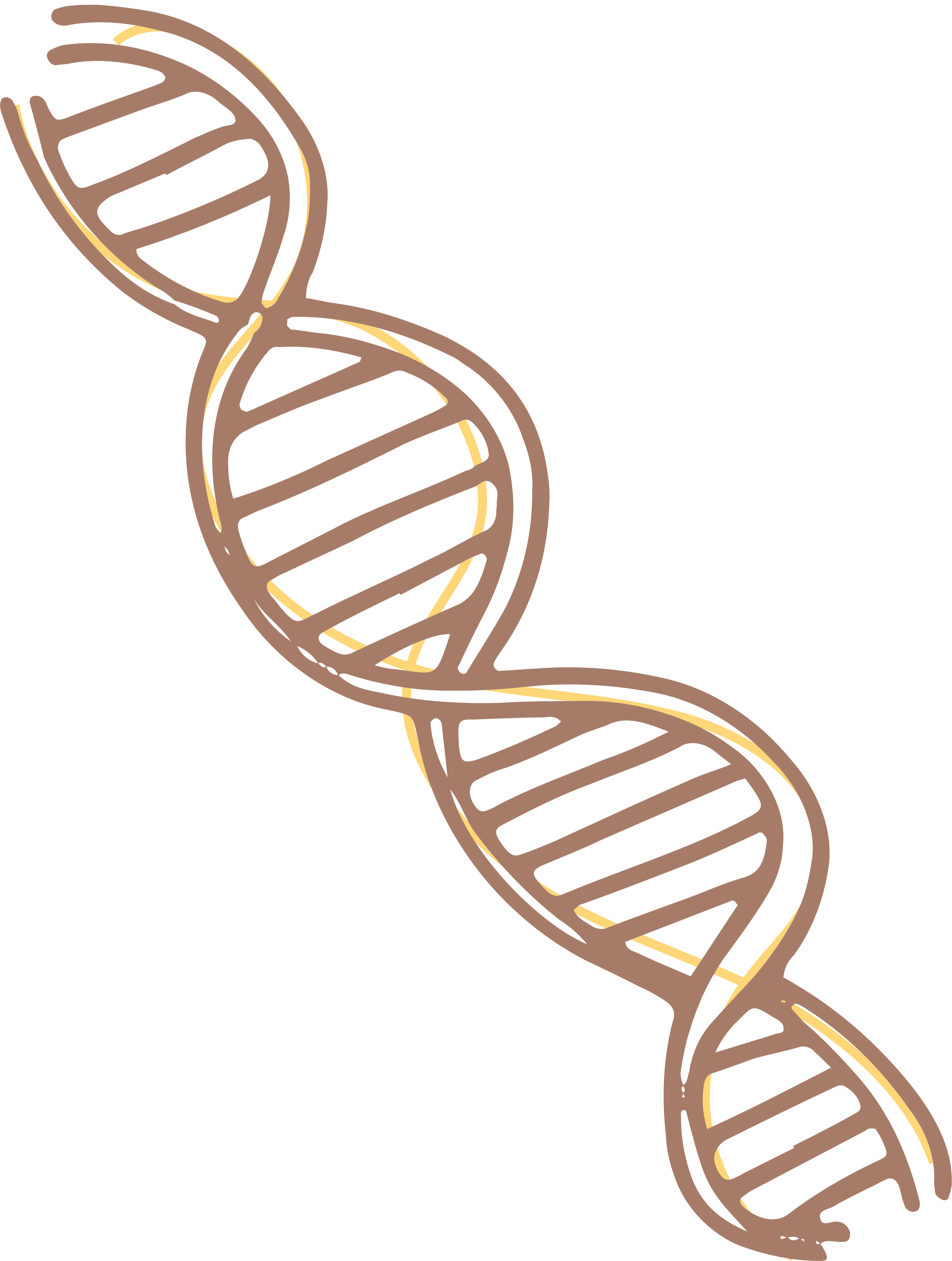 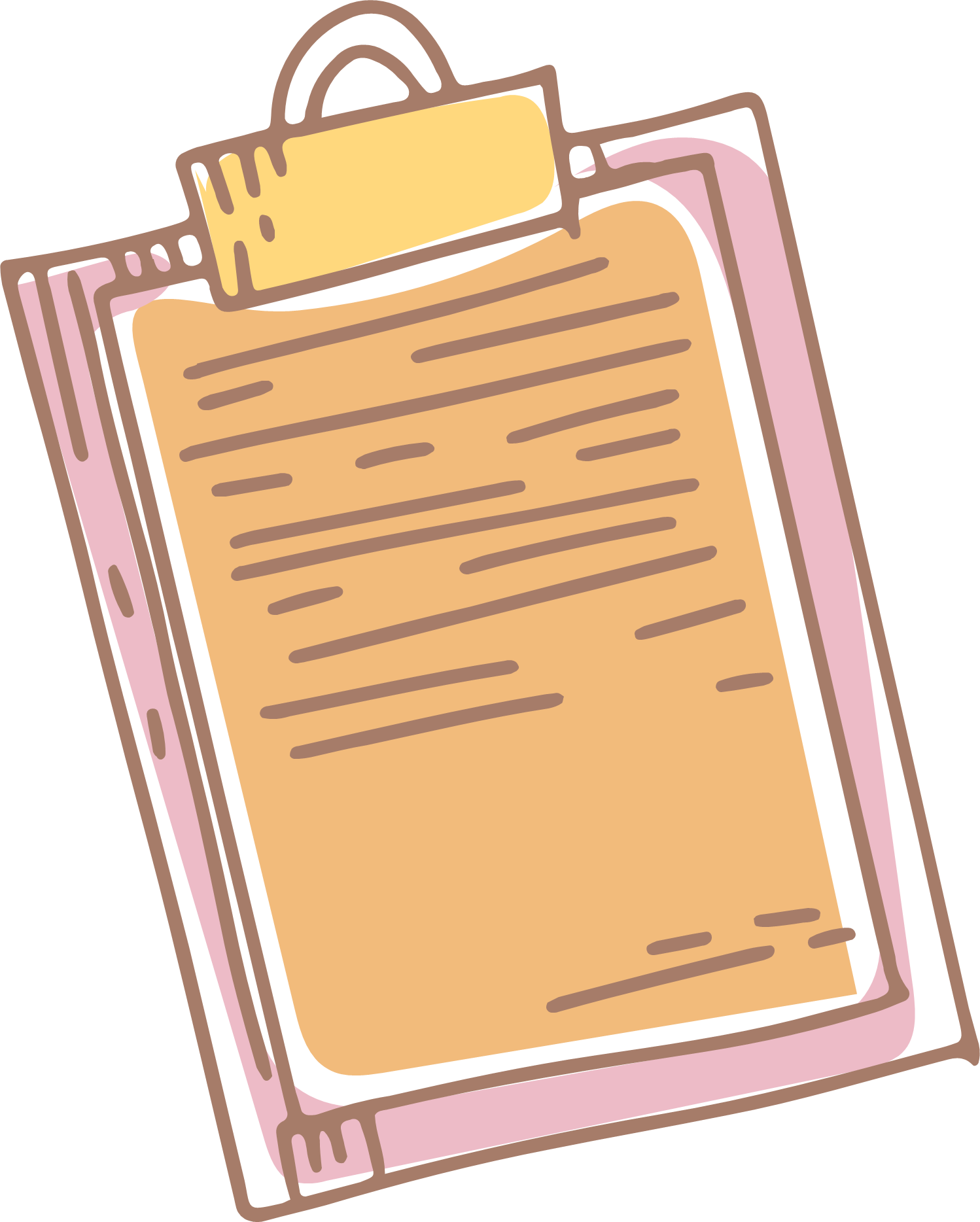 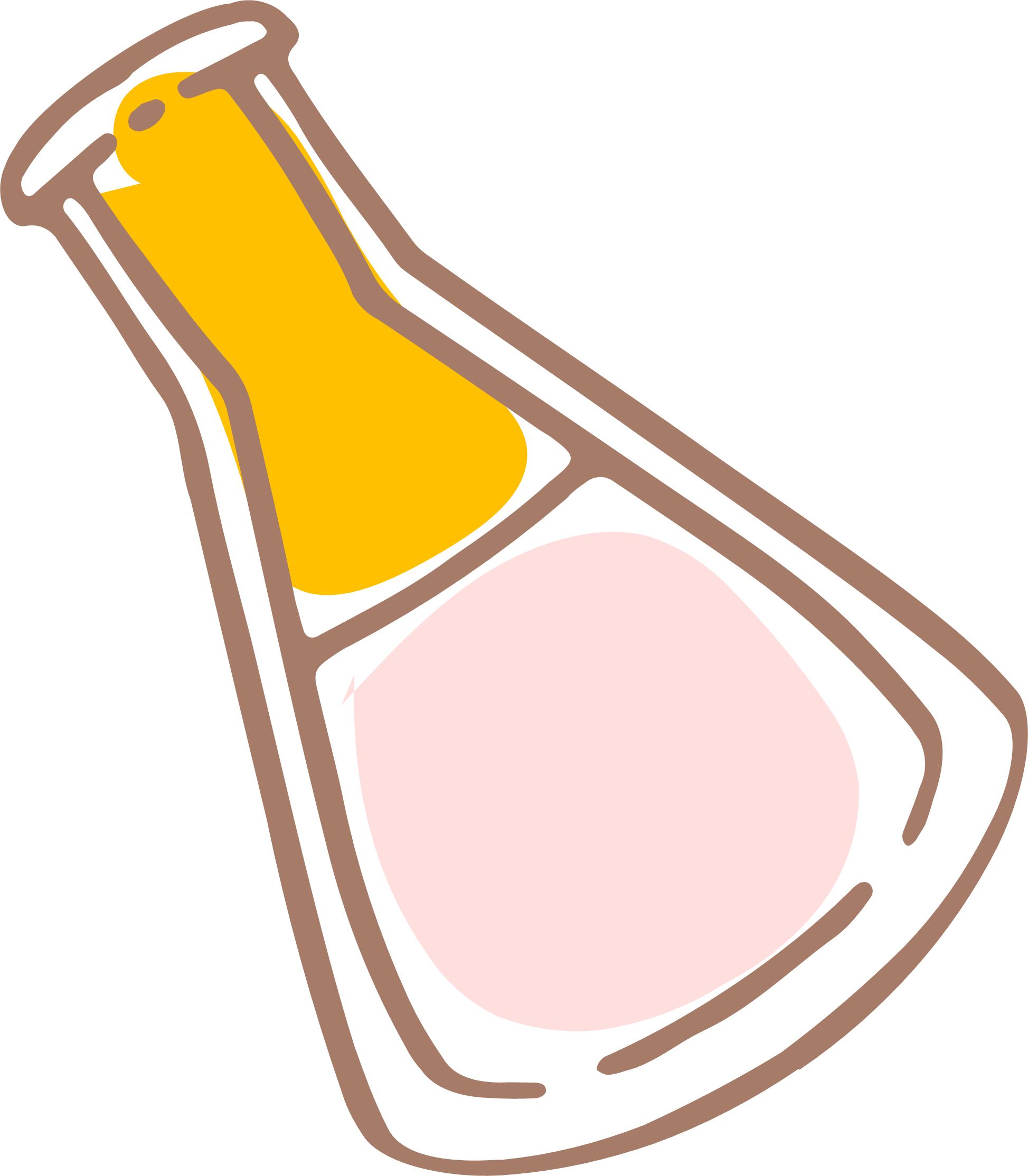 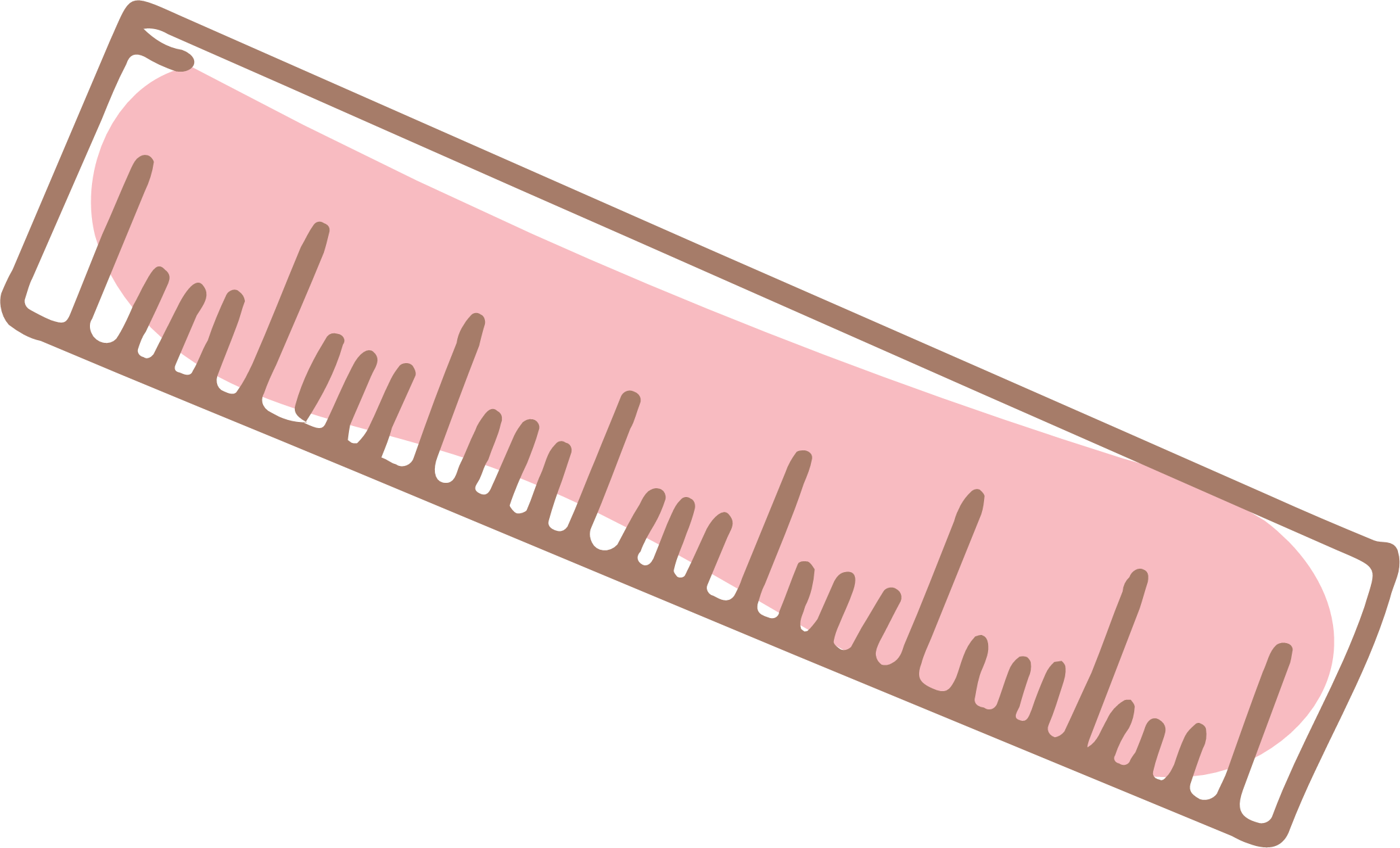 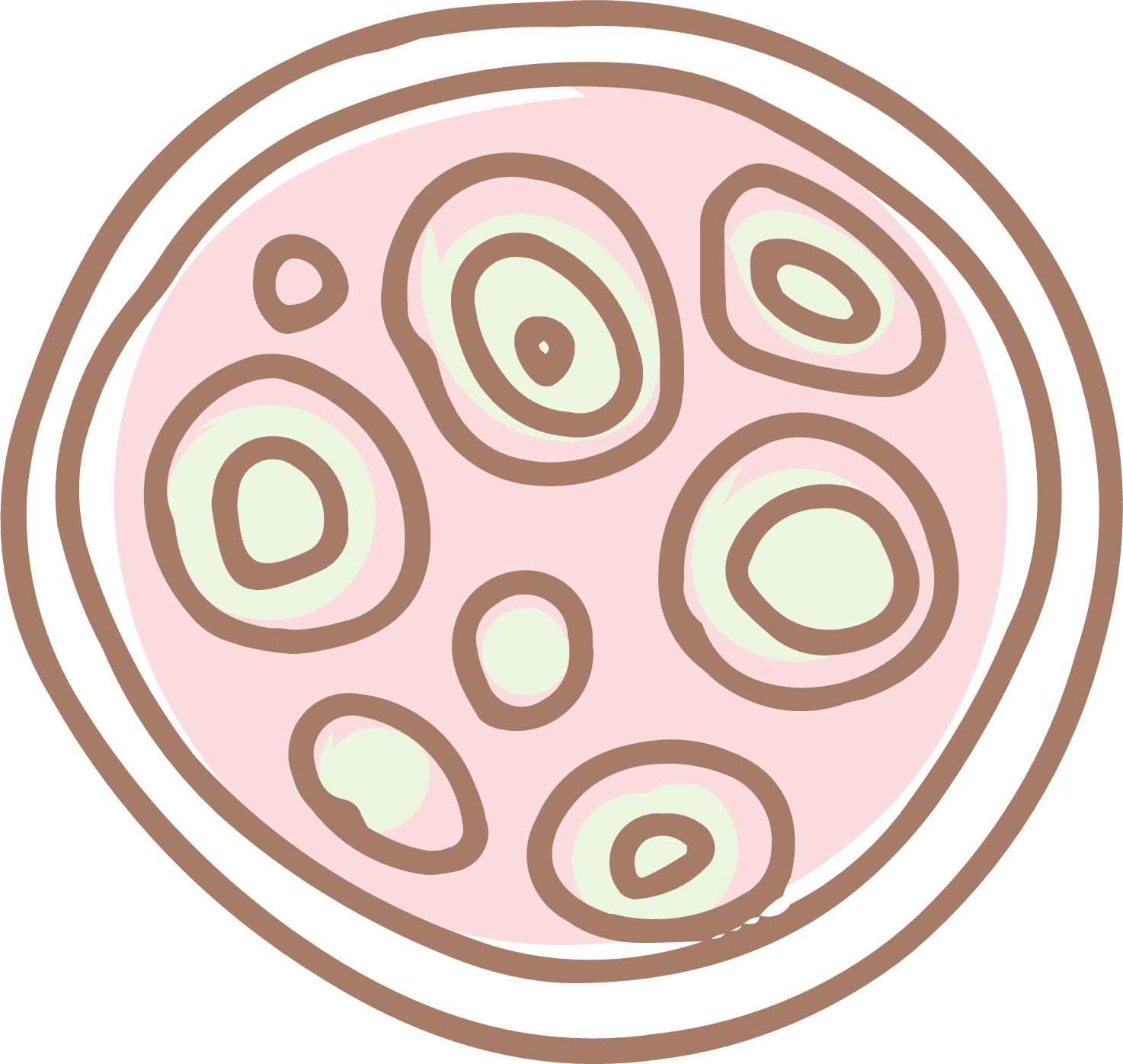 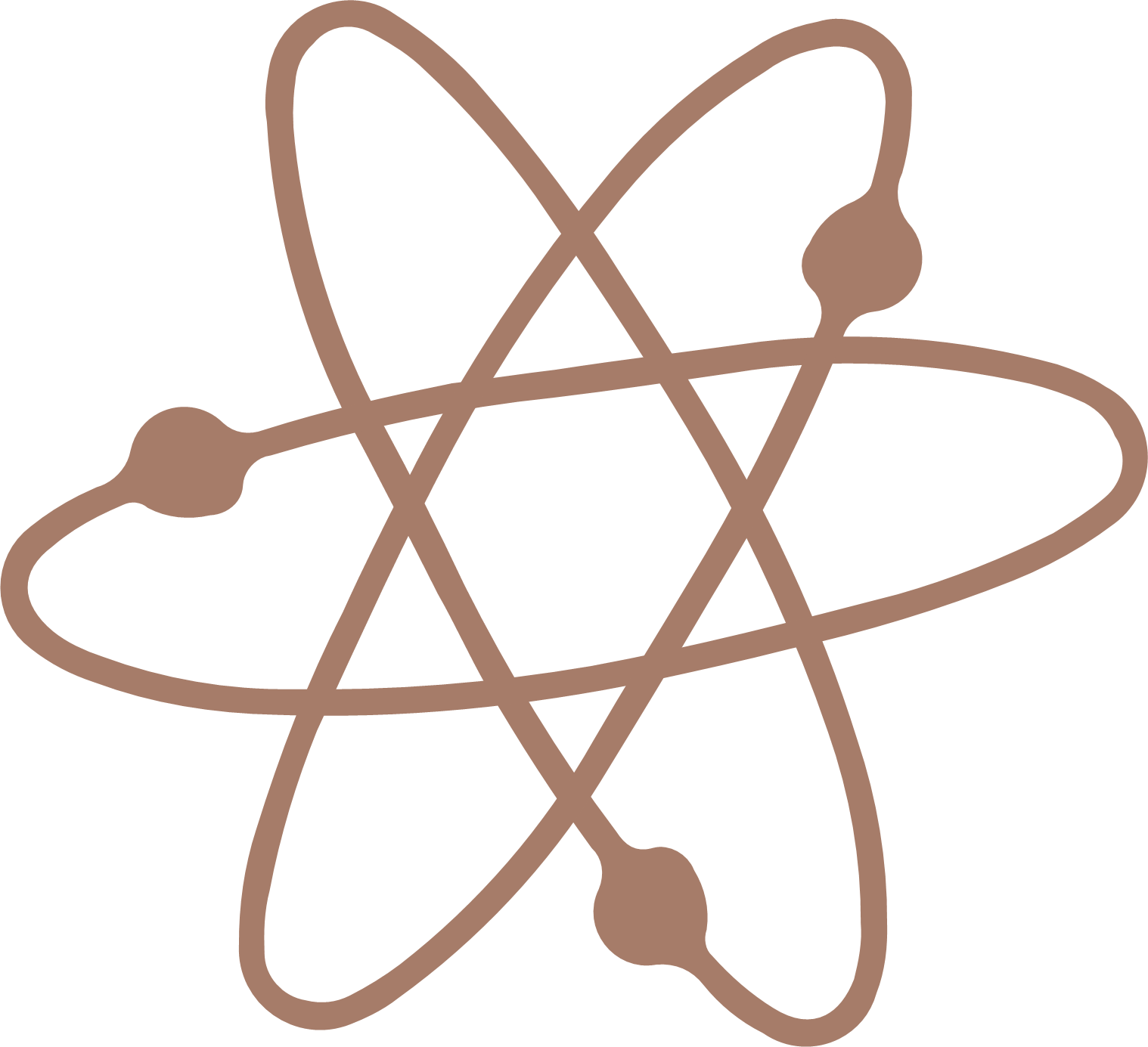 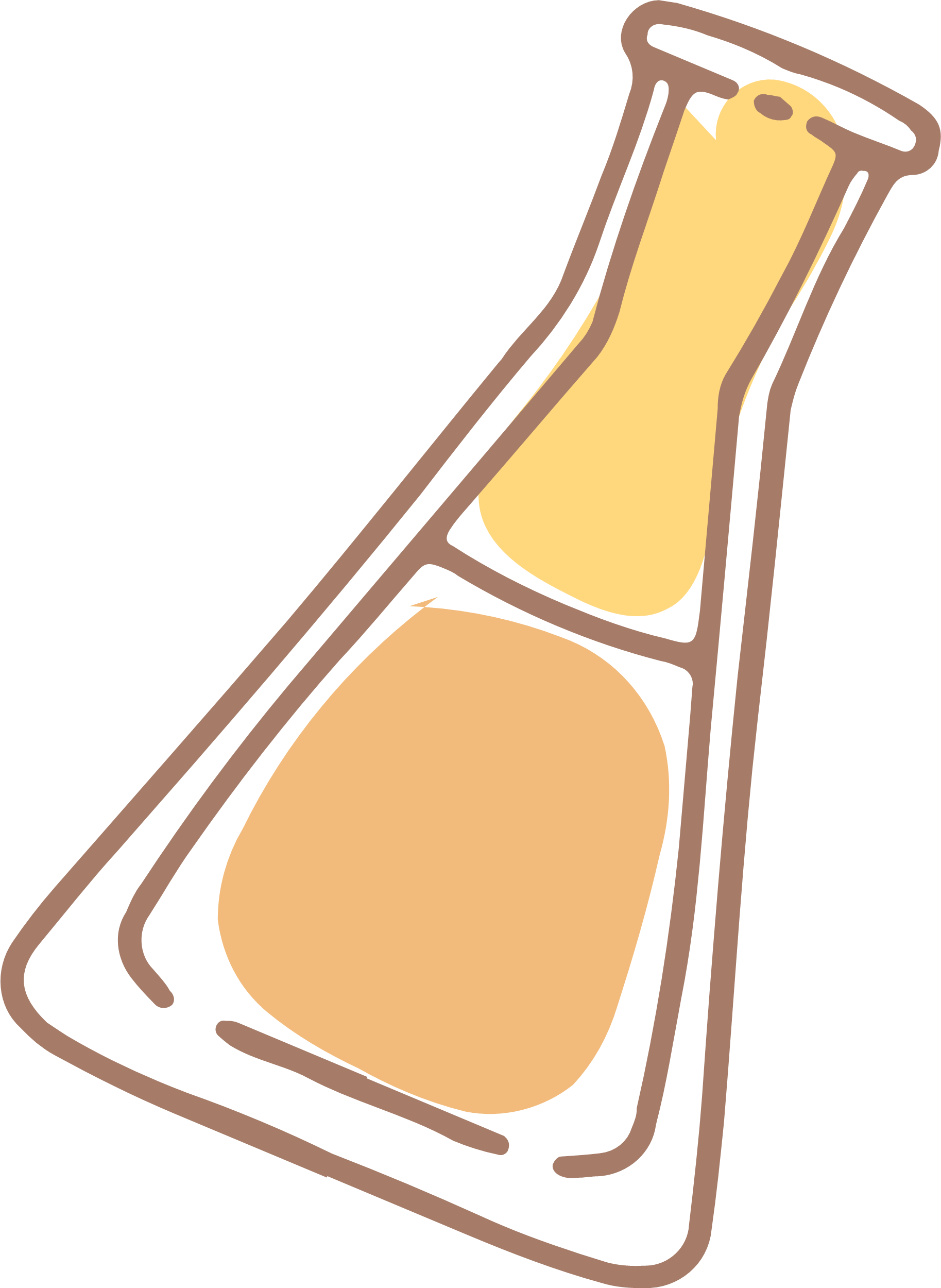 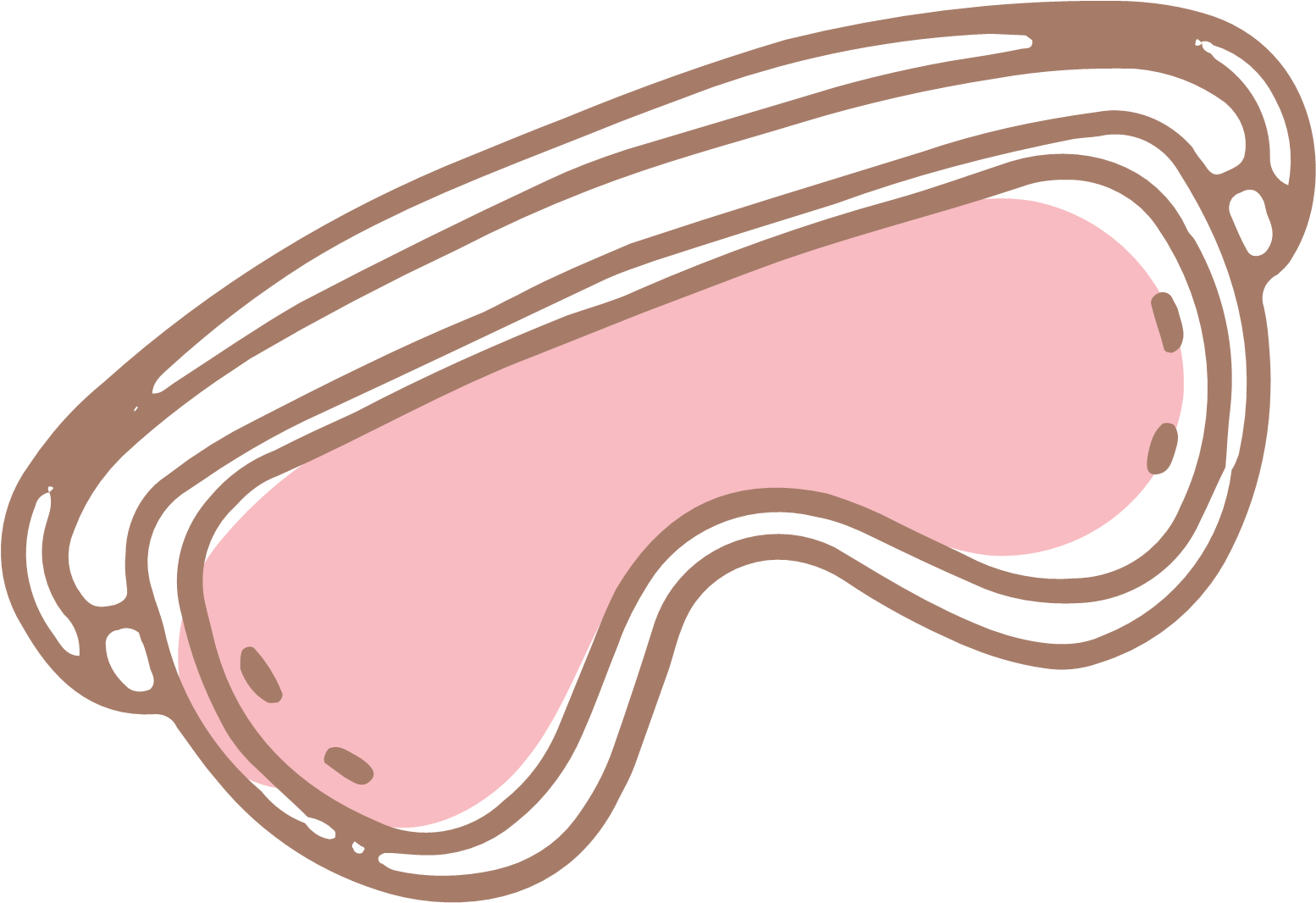 Cây con được tạo thành từ phương pháp này có đặc điểm sạch bệnh, mang các đặc tính của cây ban đầu, tạo ra số lượng cây con lớn, đáp ứng nhu cầu của con người.
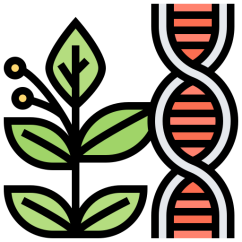 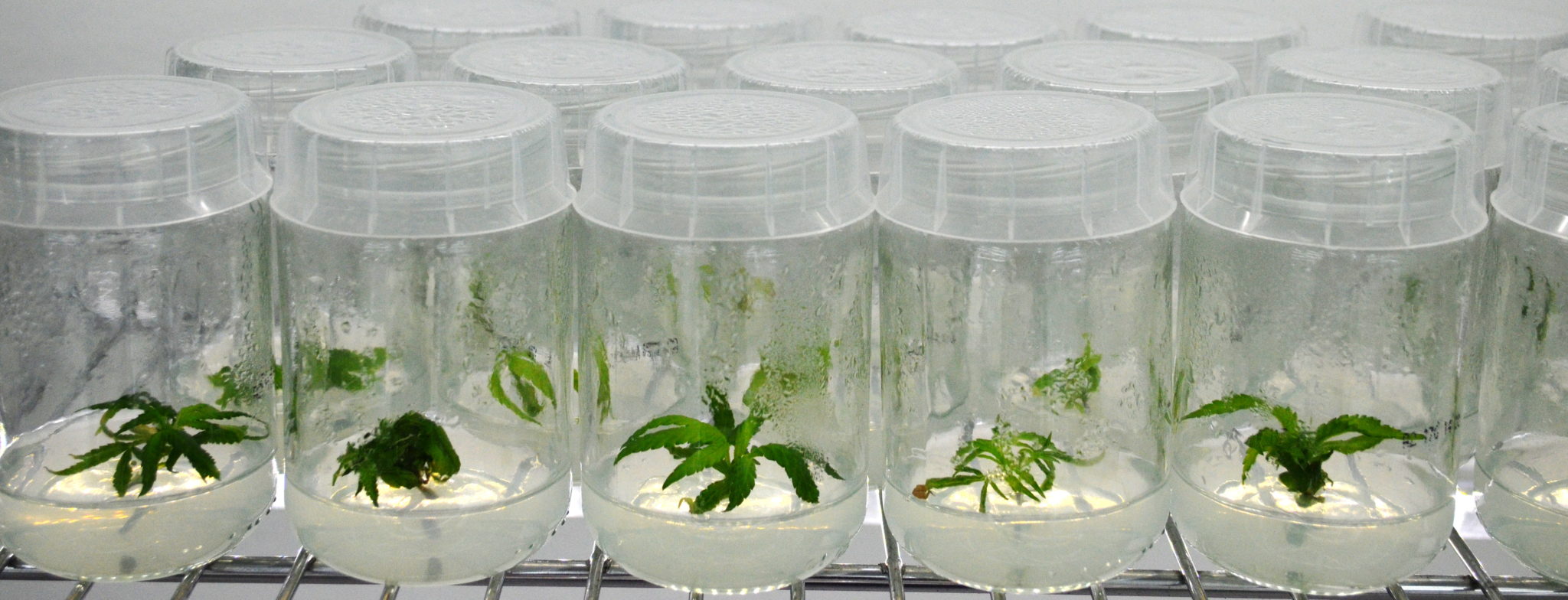 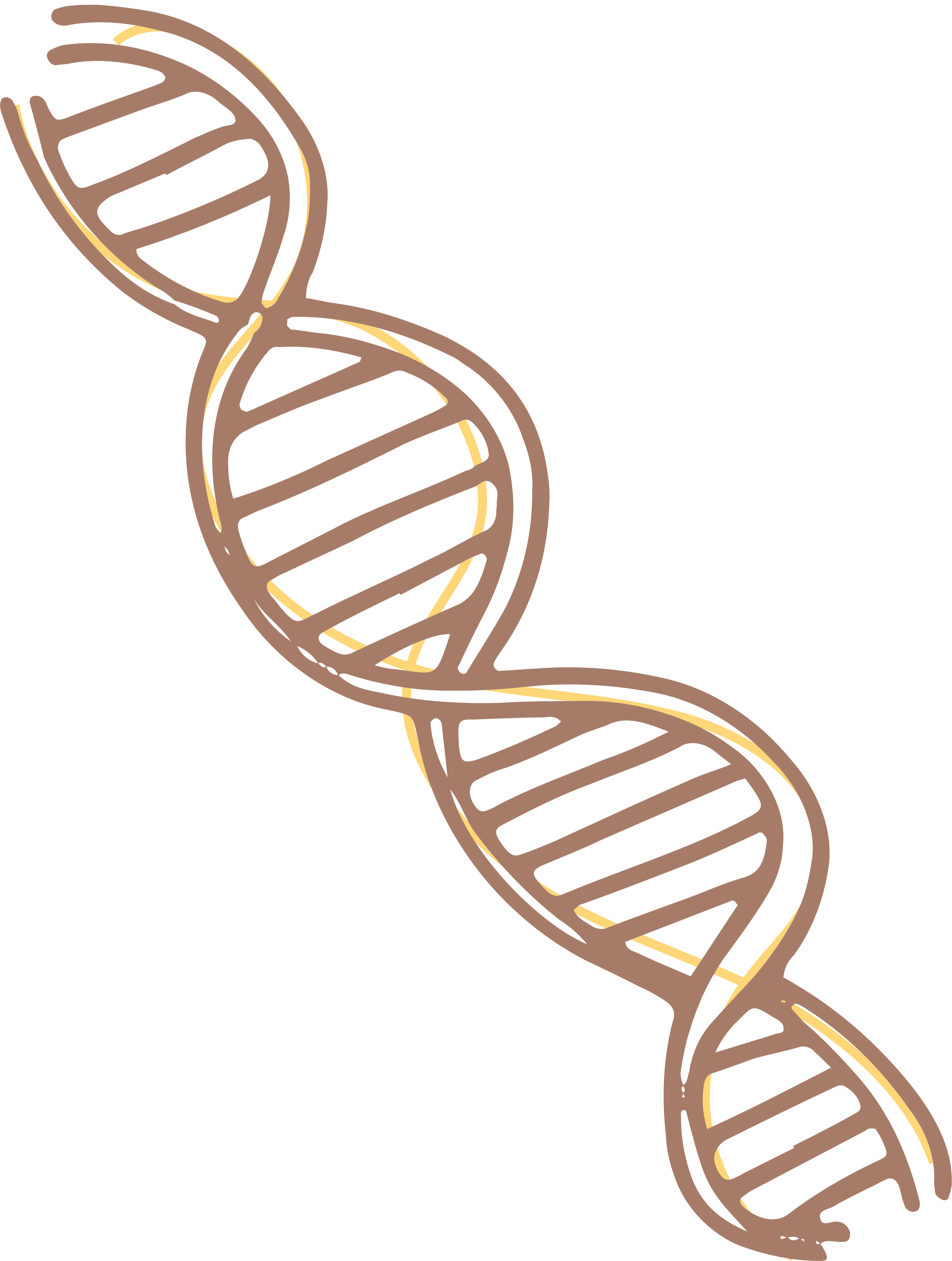 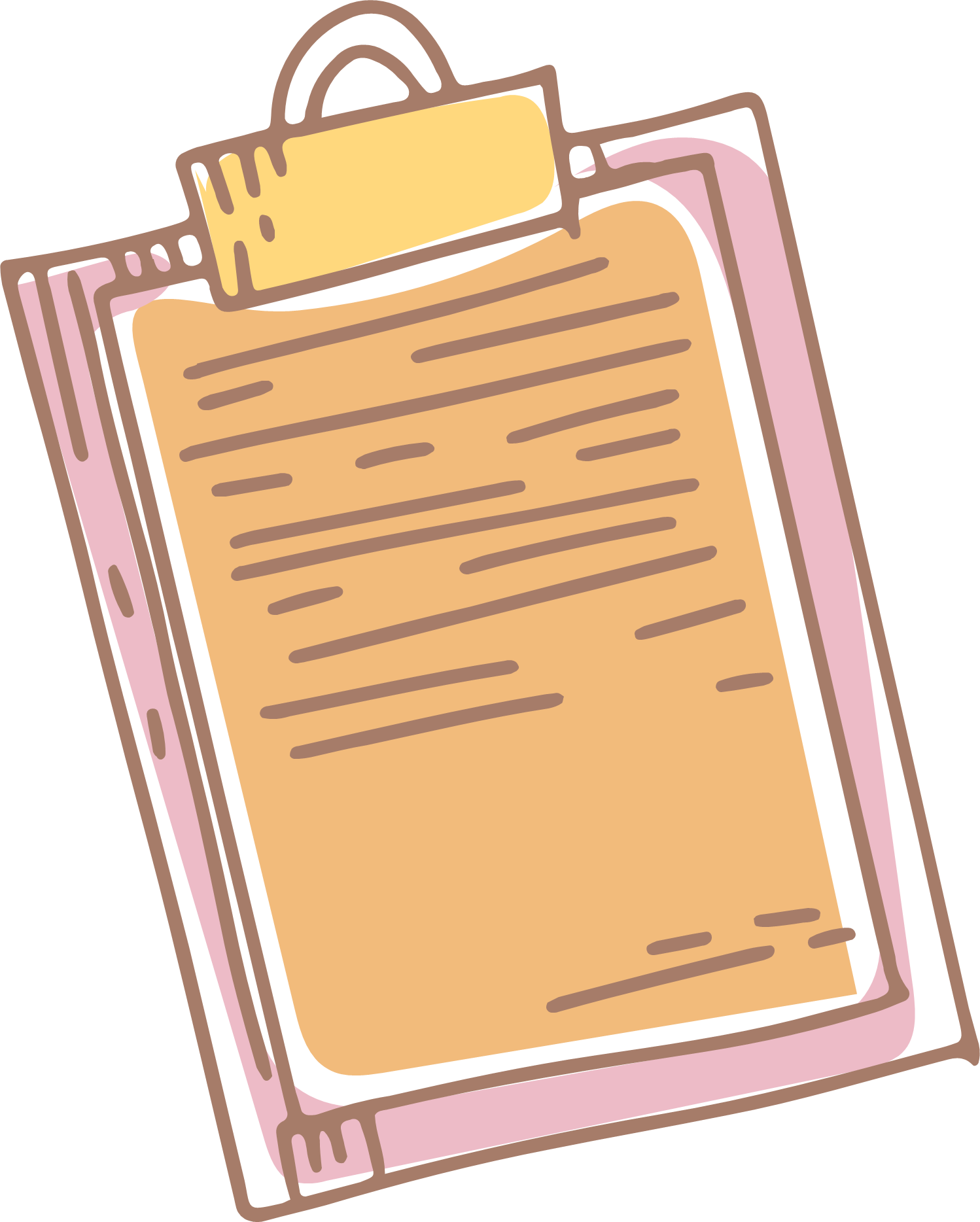 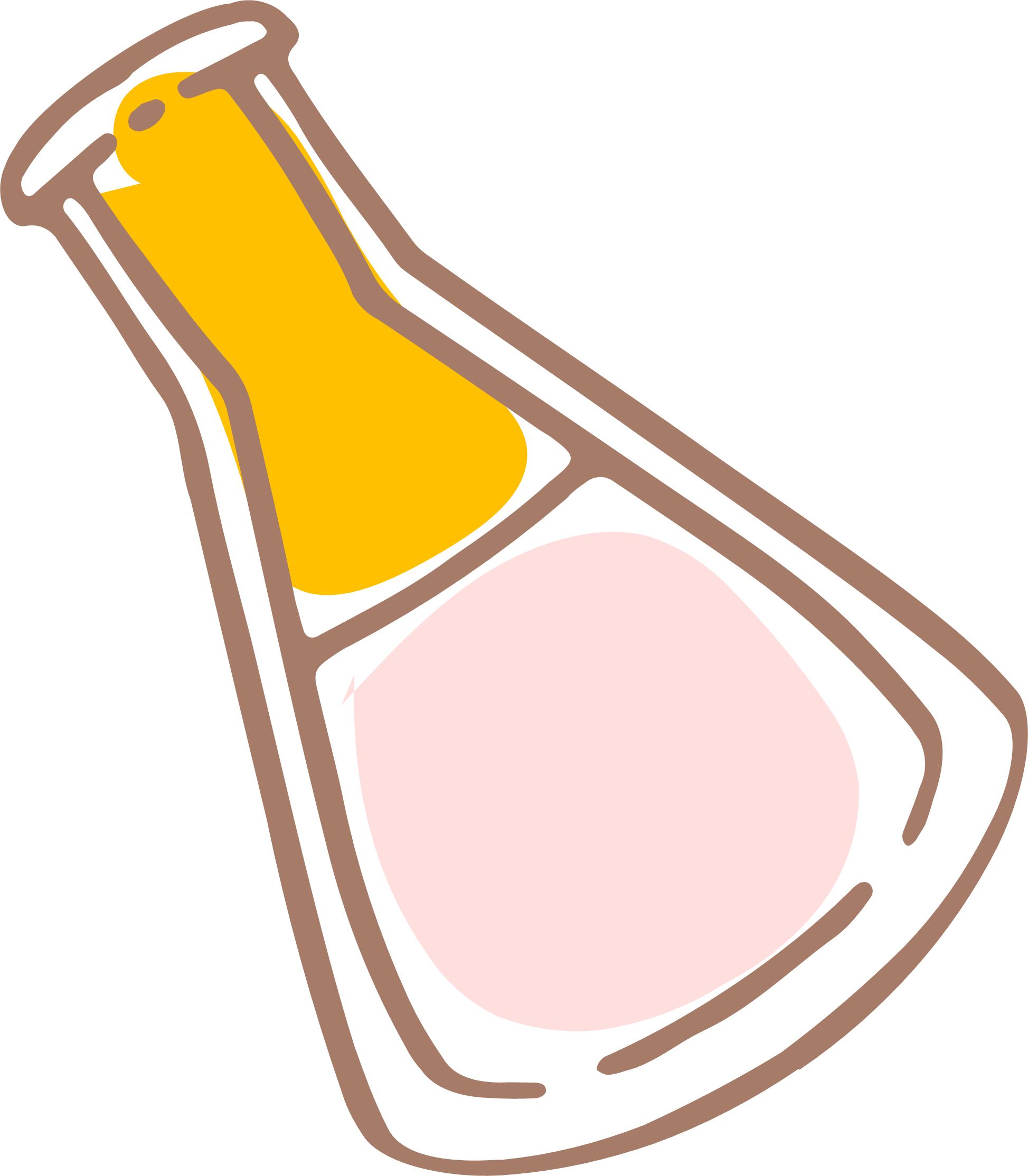 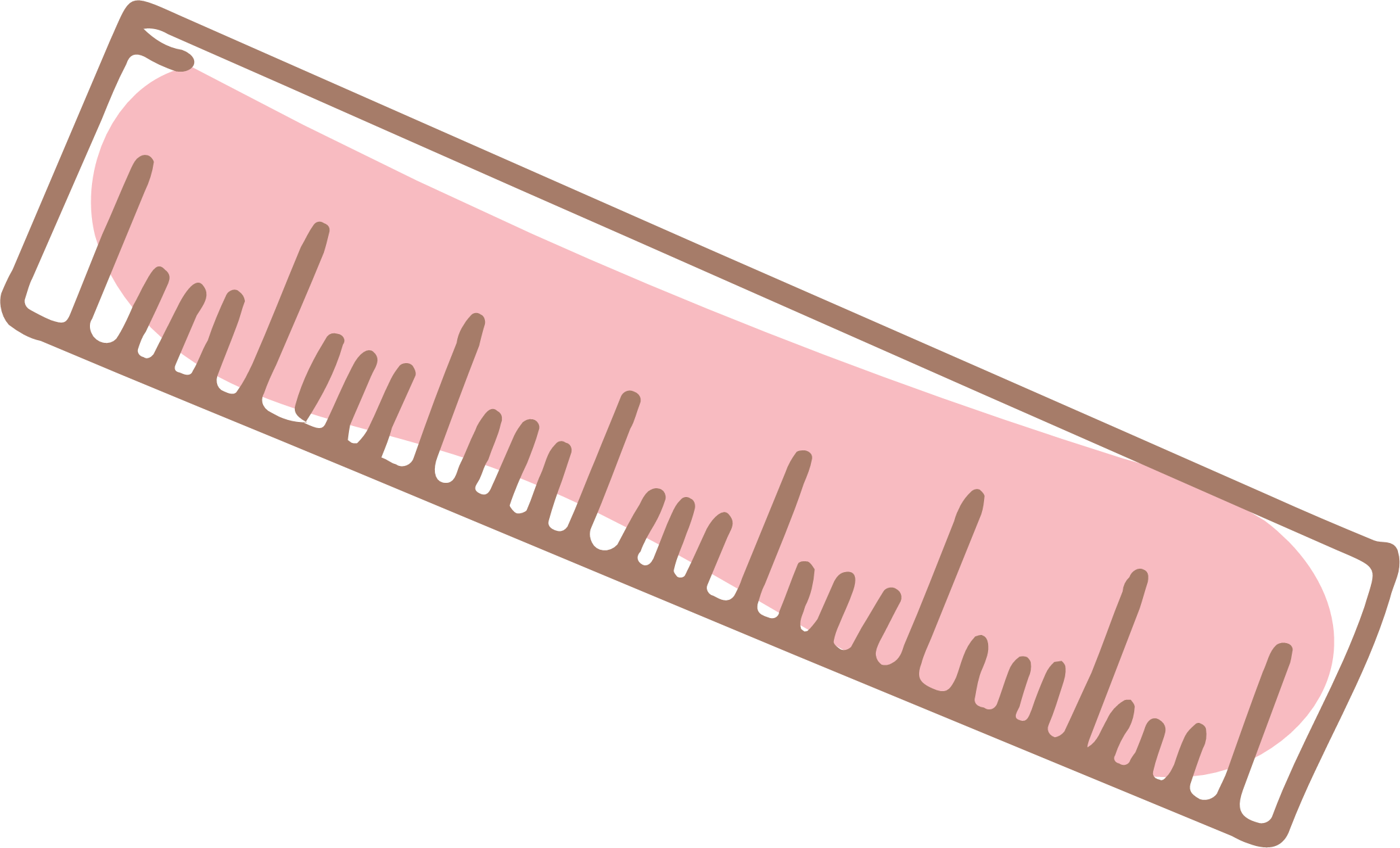 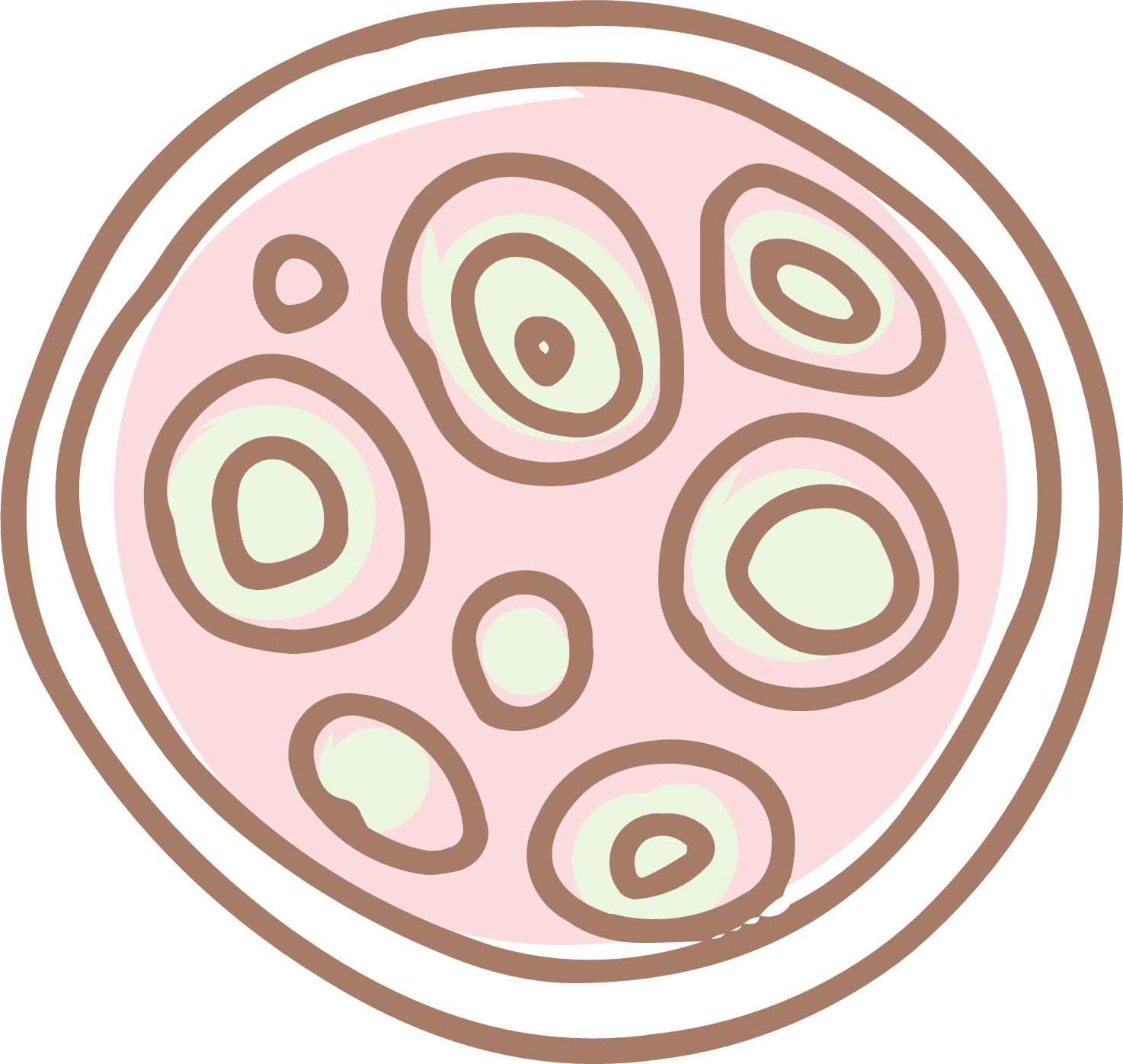 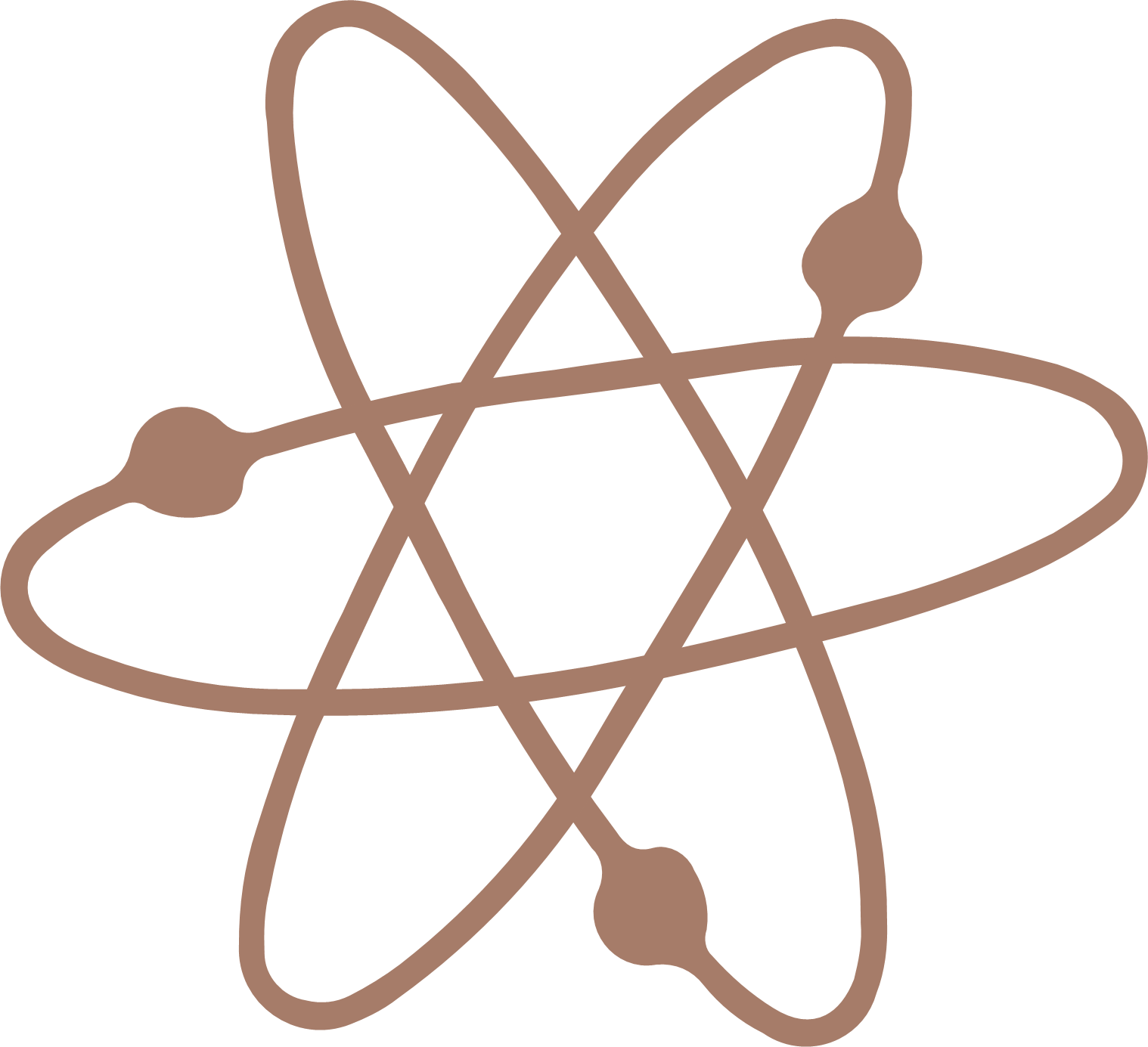 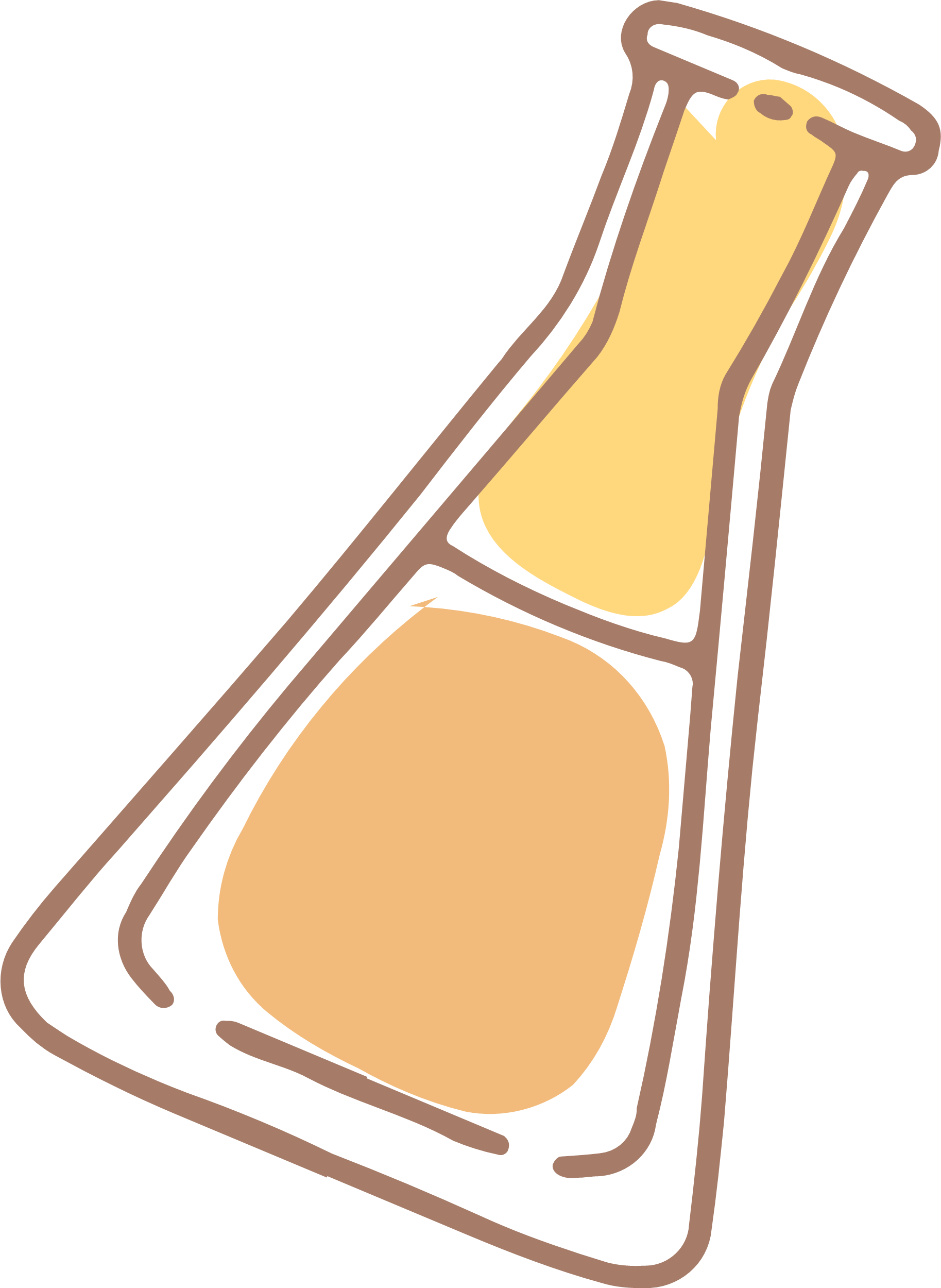 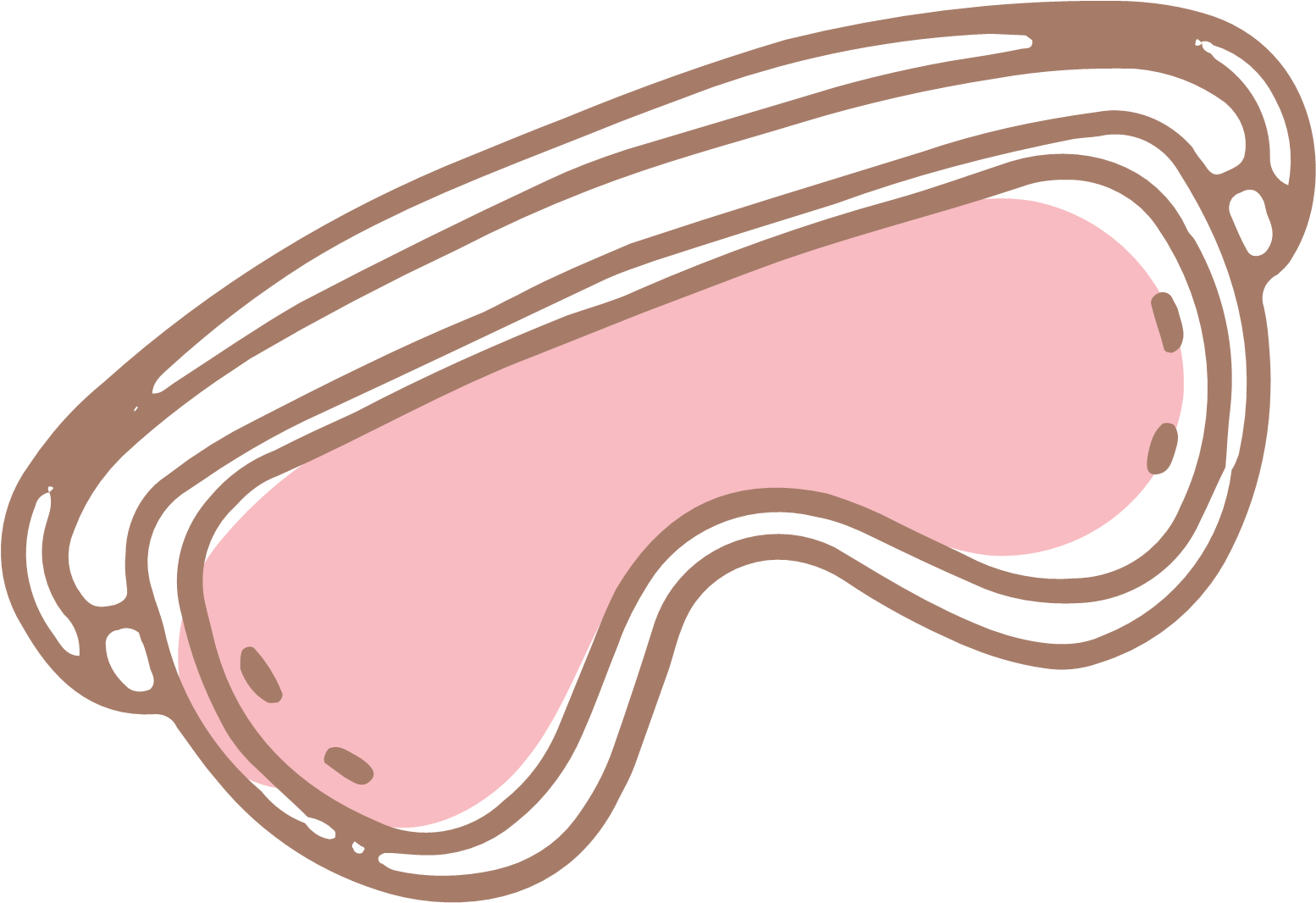 EM ĐÃ HỌC
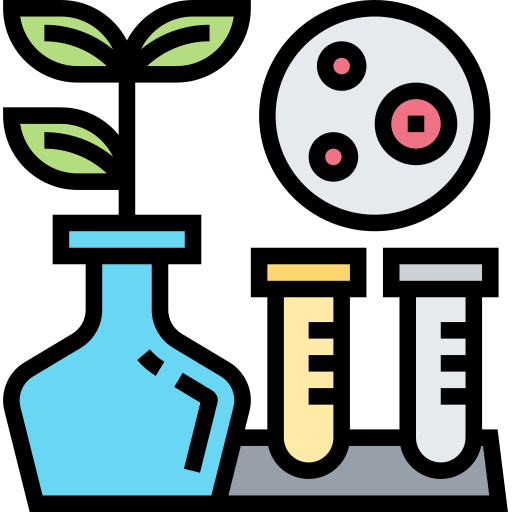 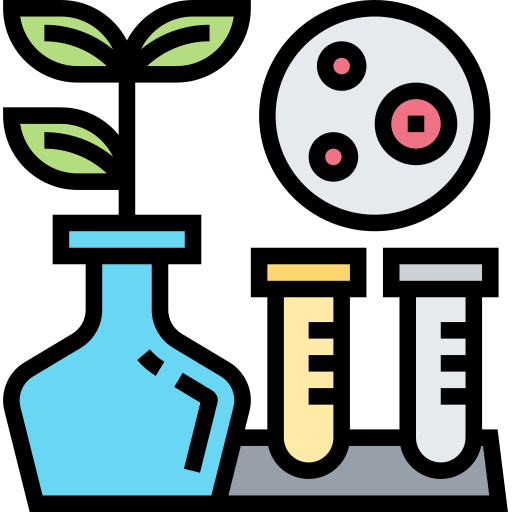 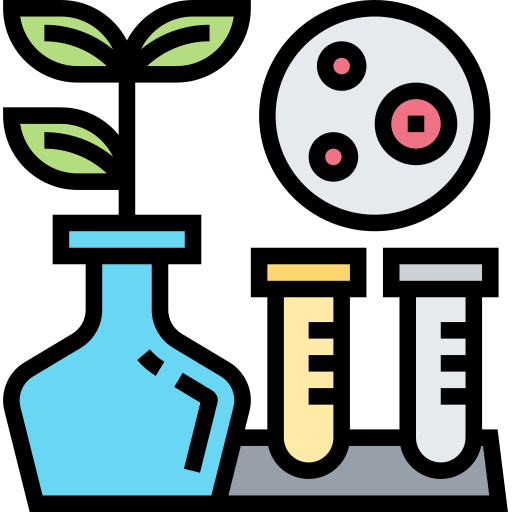 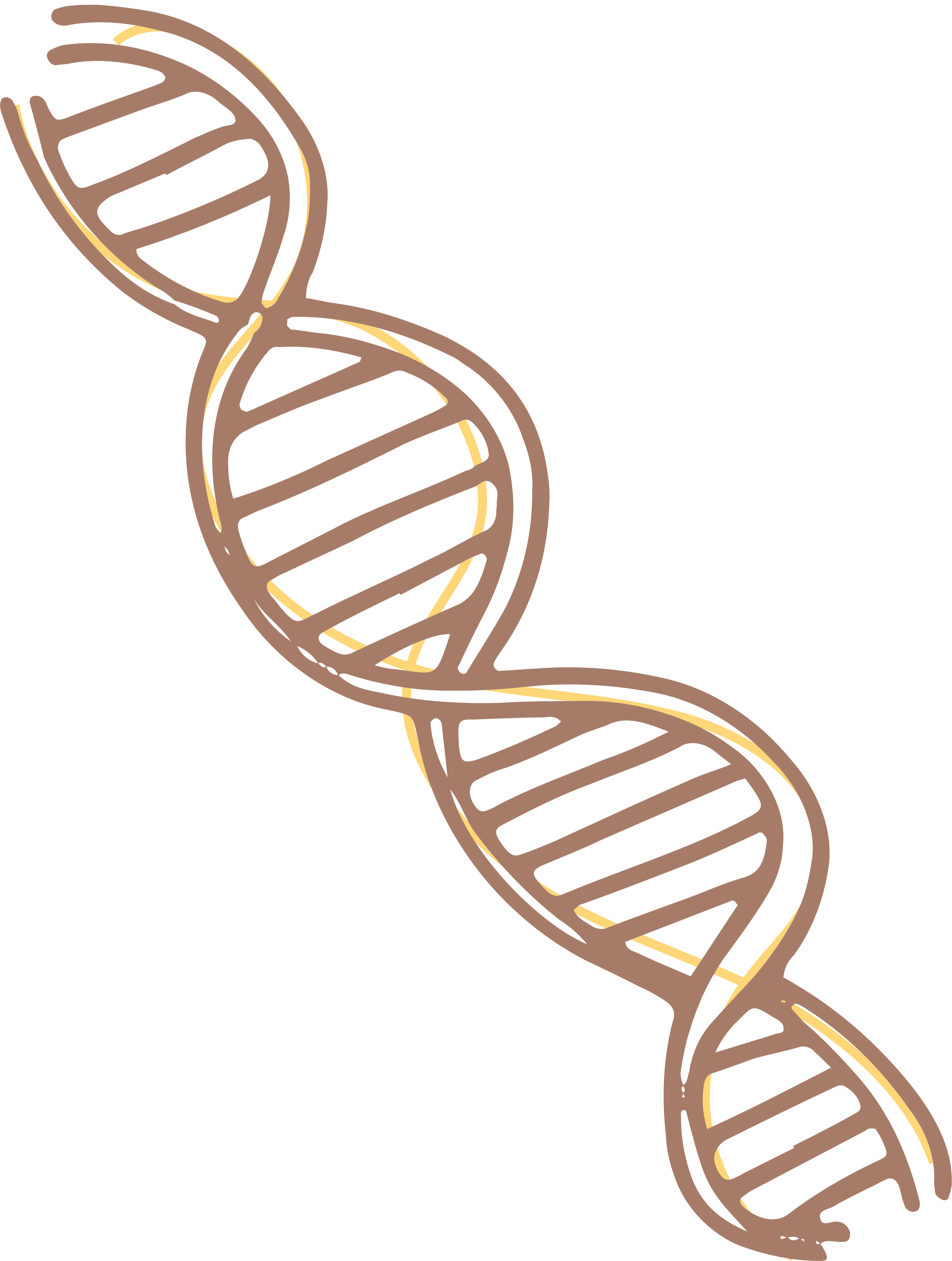 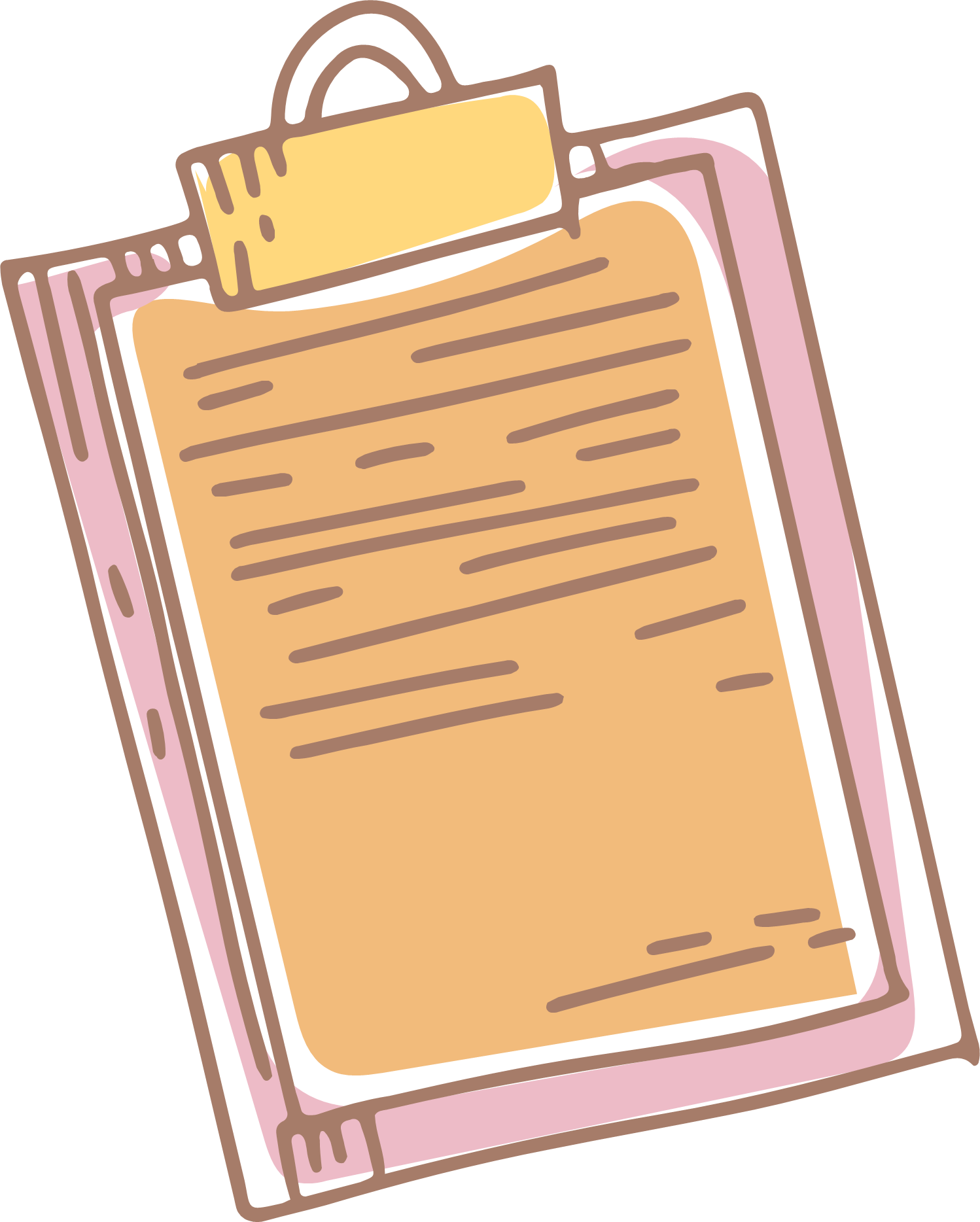 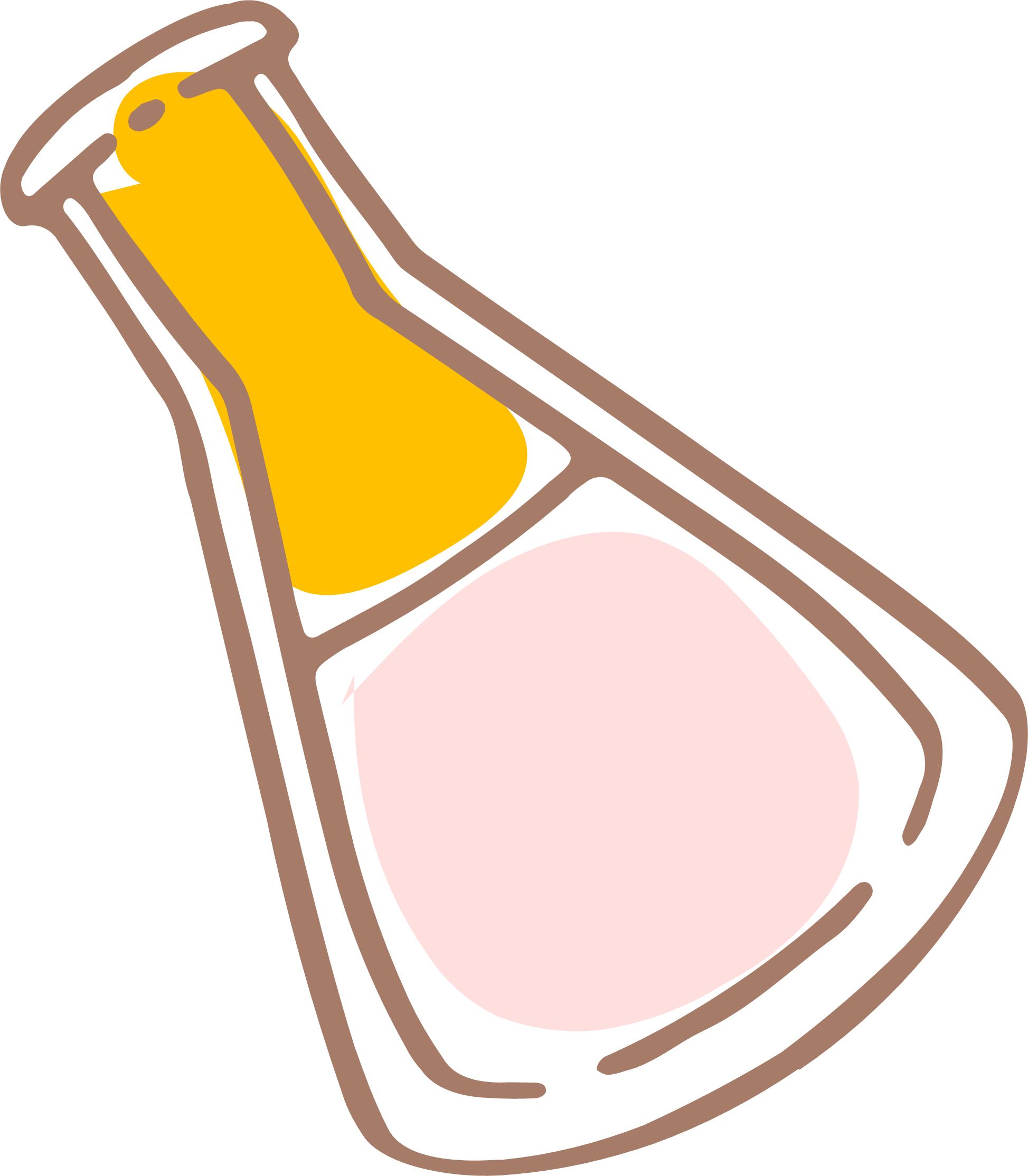 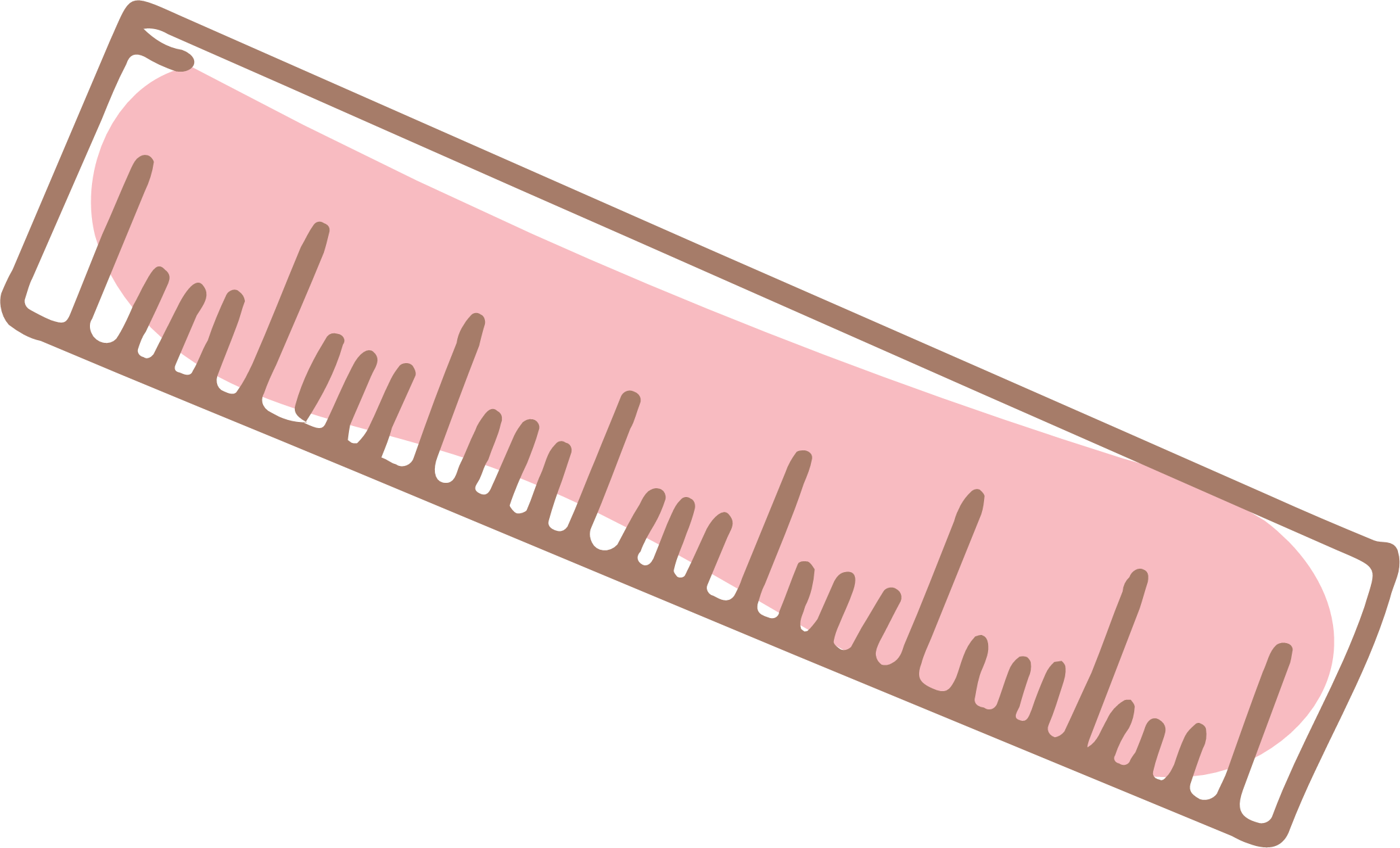 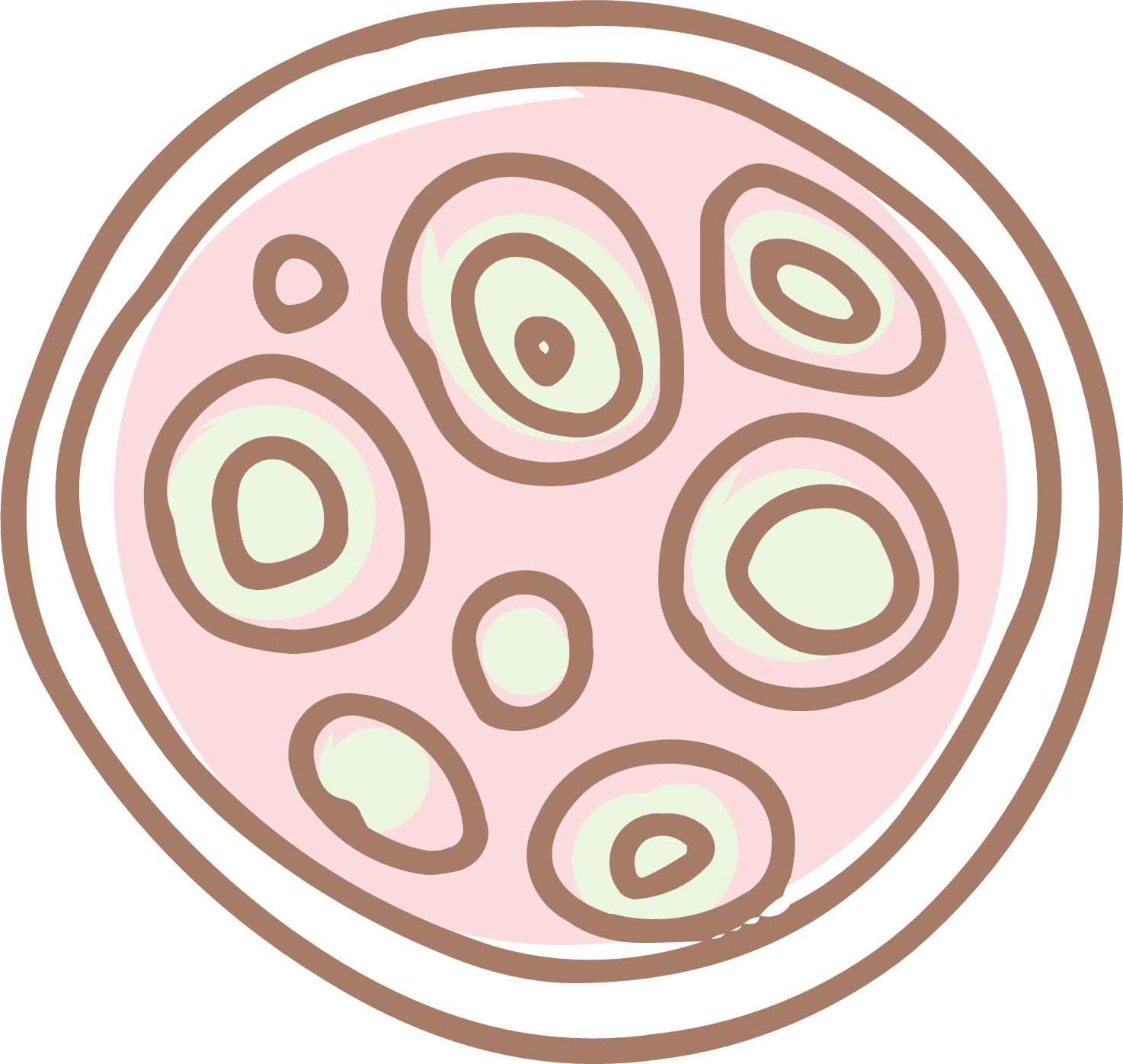 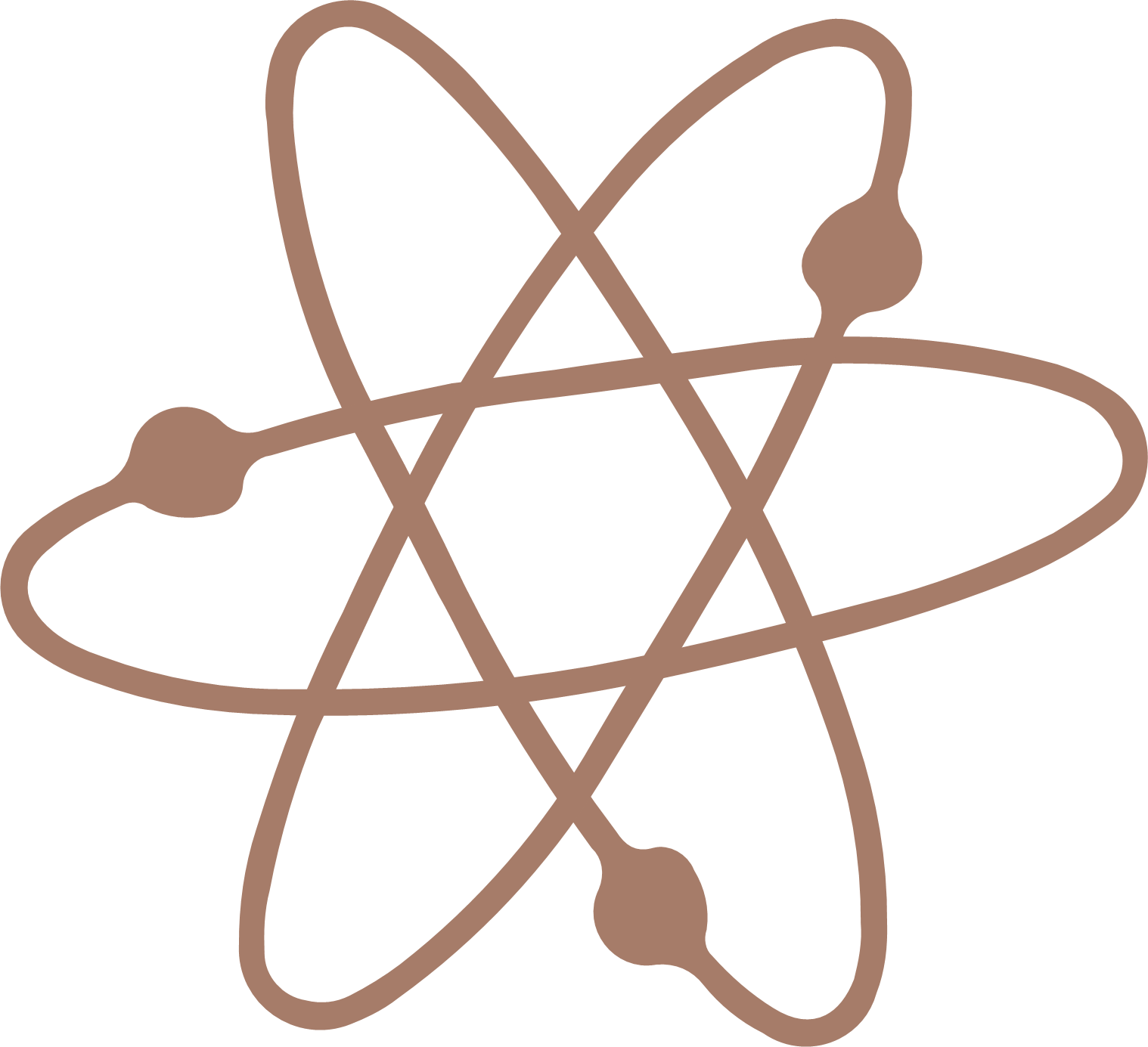 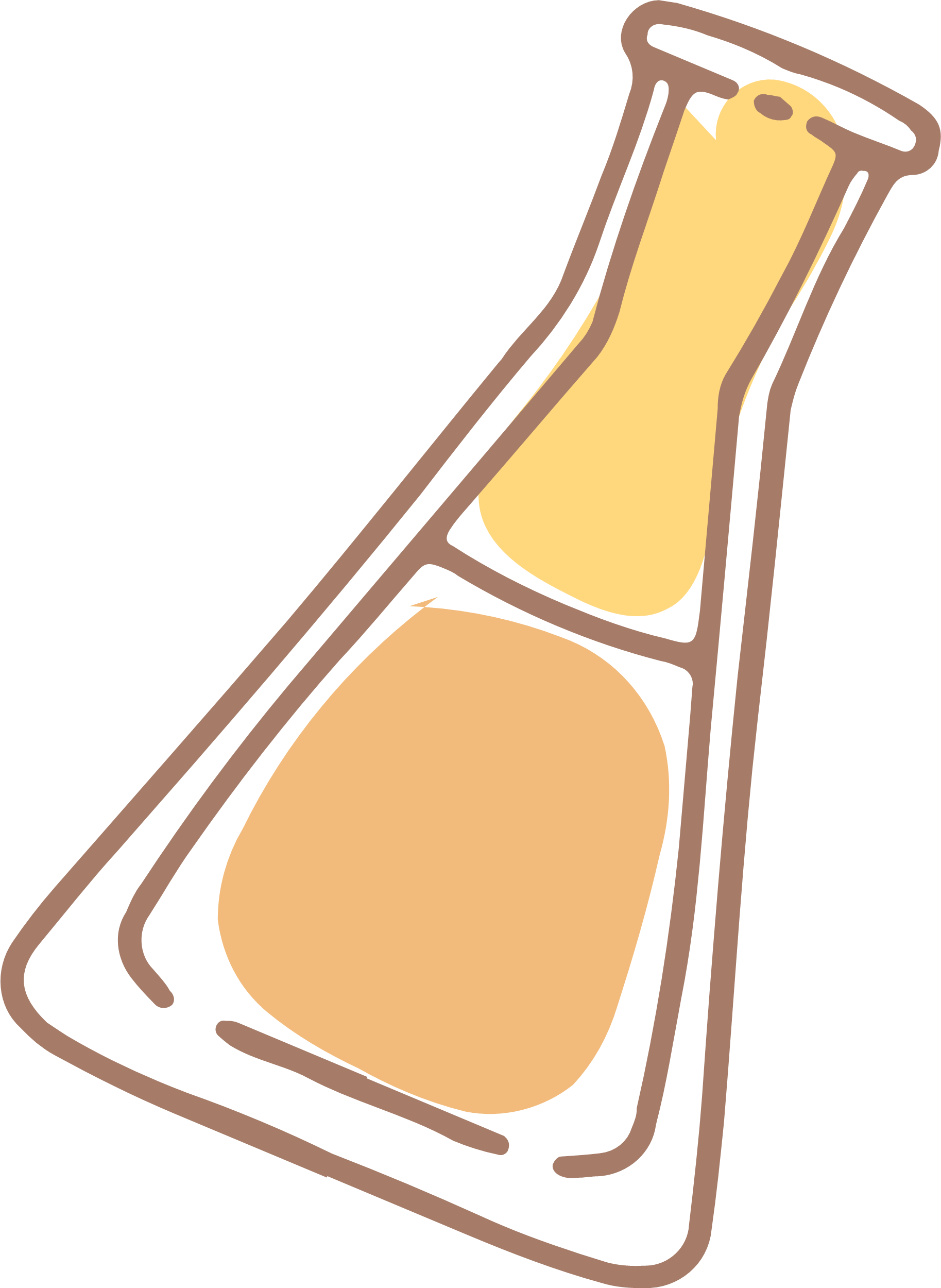 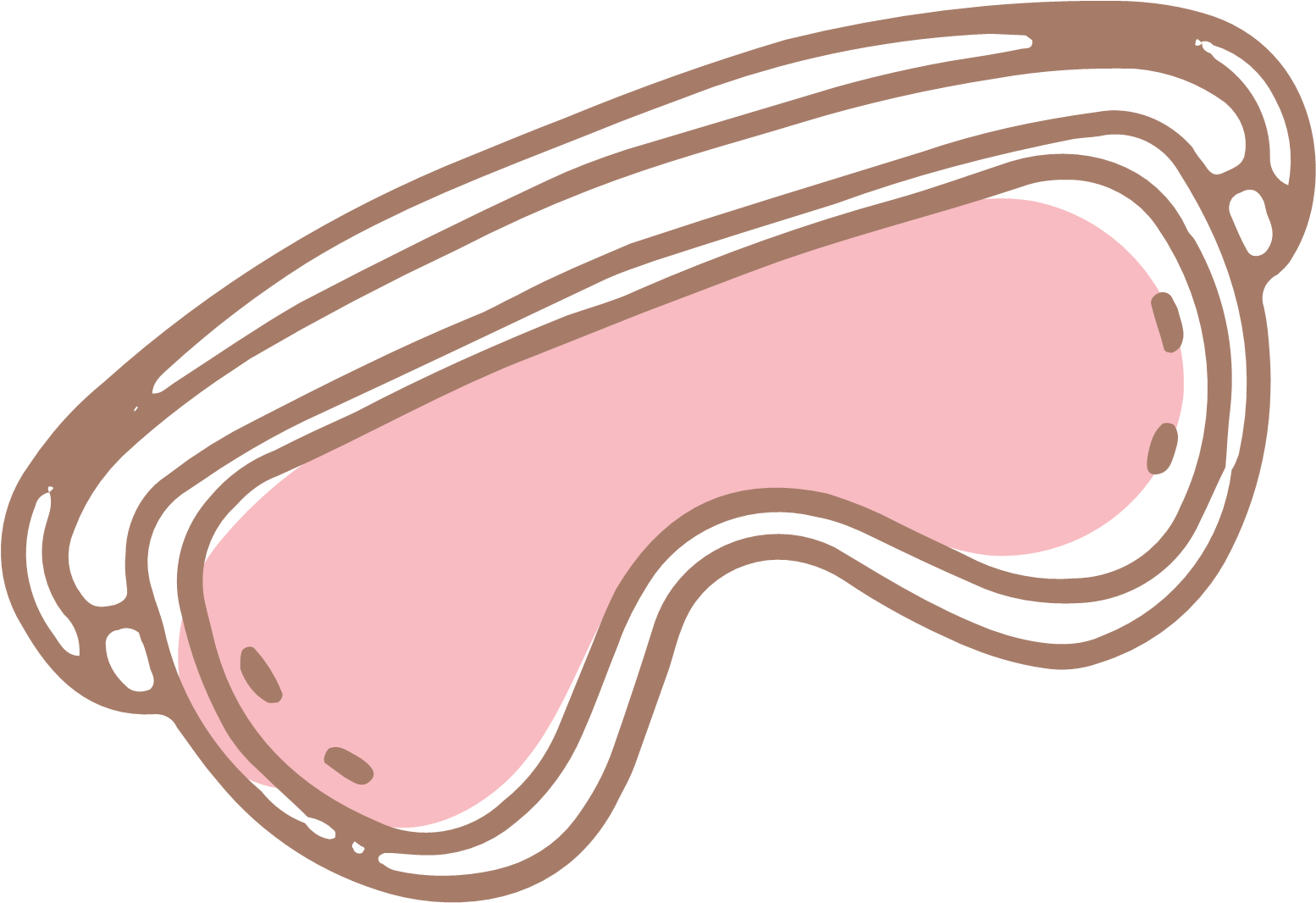 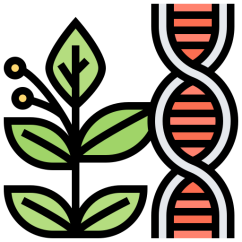 Sinh sản là quá trình tạo ra những cá thể mới, đảm bảo sự phát triển liên tục của loài.
Sinh sản vô tính là hình thức sinh sản không có sự kết hợp của giao tử đực và giao tử cái, cơ thể con sinh ra từ một phần của cơ thể mẹ. Sinh sản sinh dưỡng gồm các hình thức sinh sản bằng rễ, thân, lá. Sinh sản vô tính ở động vật gồm nảy chồi, phân mảnh và trinh sản.
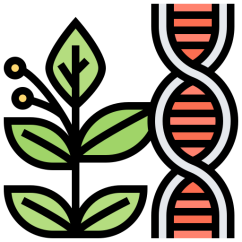 Sinh sản vô tính có vai trò quan trọng trong sản xuất và đời sống. Ứng dụng sinh sản vô tính trong giâm cành, chiết cành, ghép cây, nuôi cấy tế bào và mô giúp nhân nhanh các giống cây trồng, đem lại hiệu quả kinh tế cao.
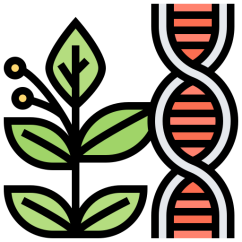 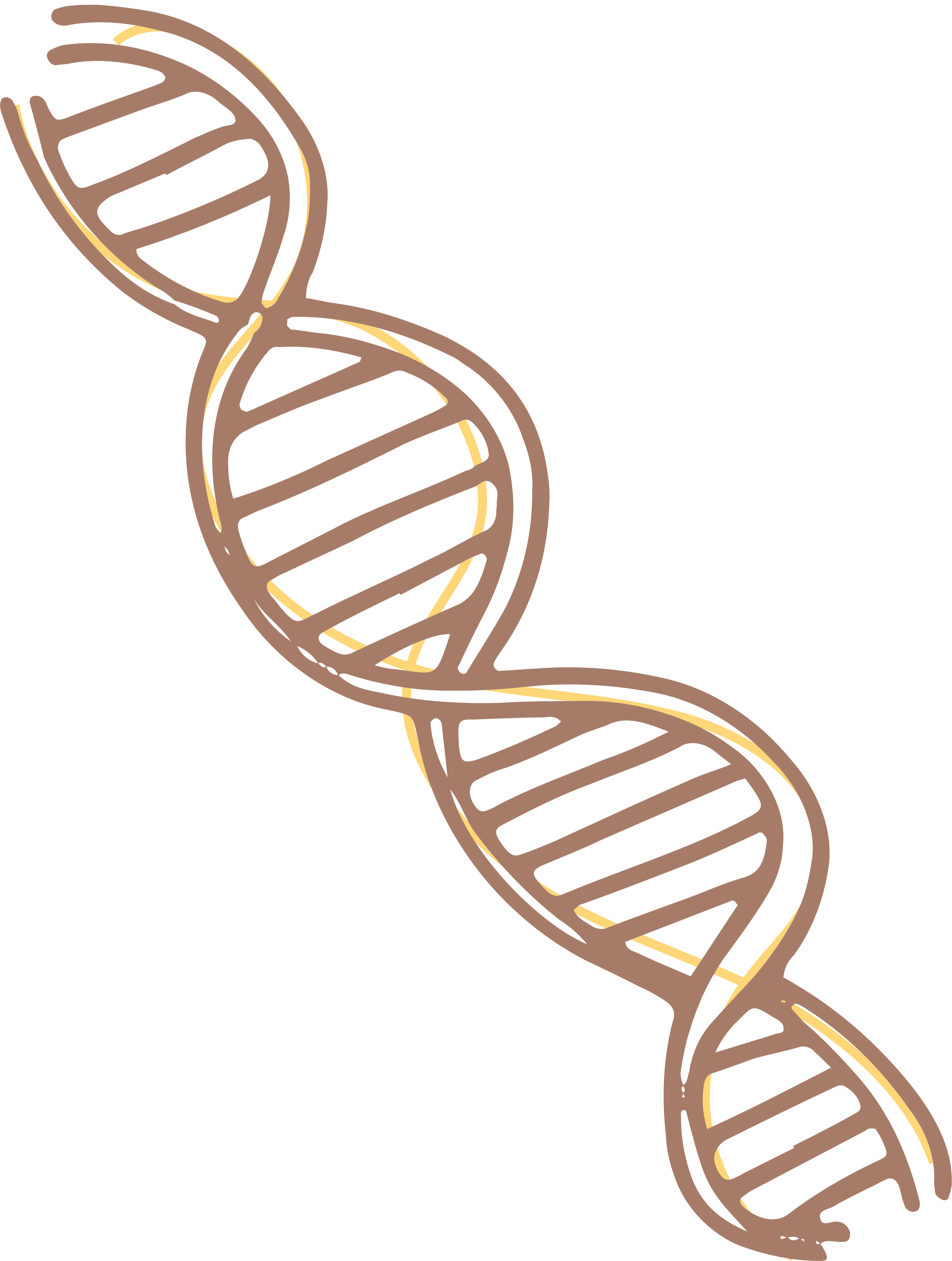 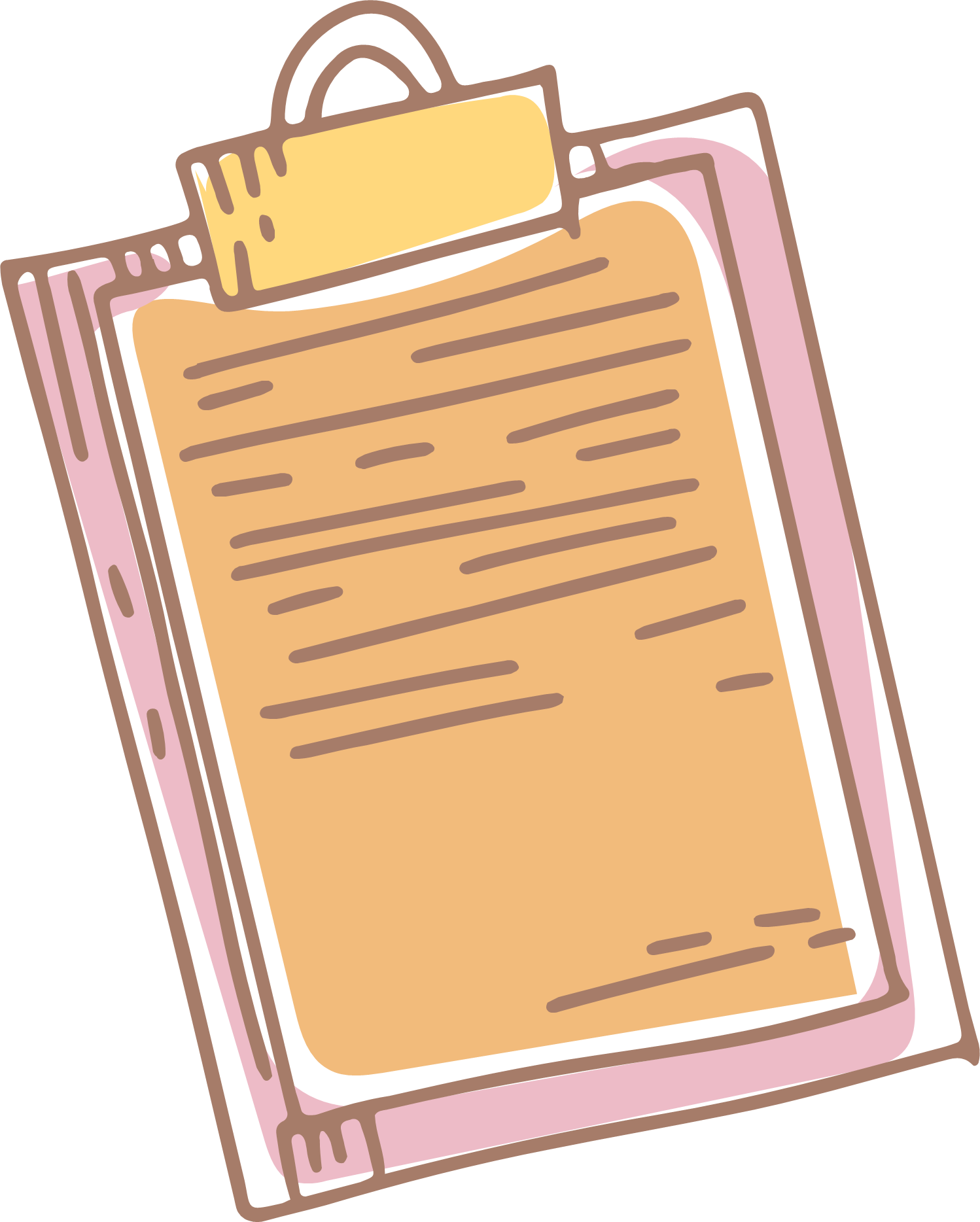 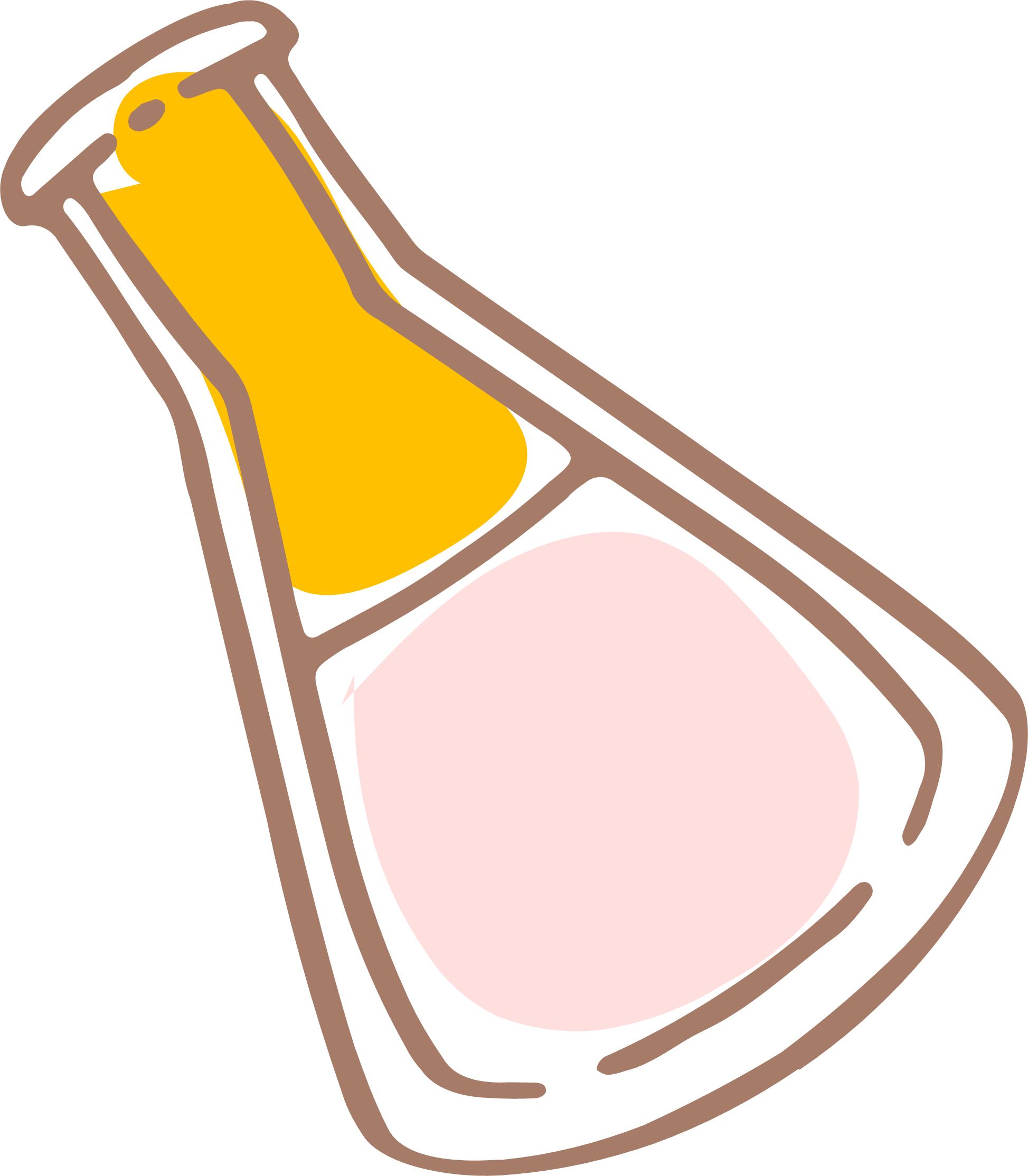 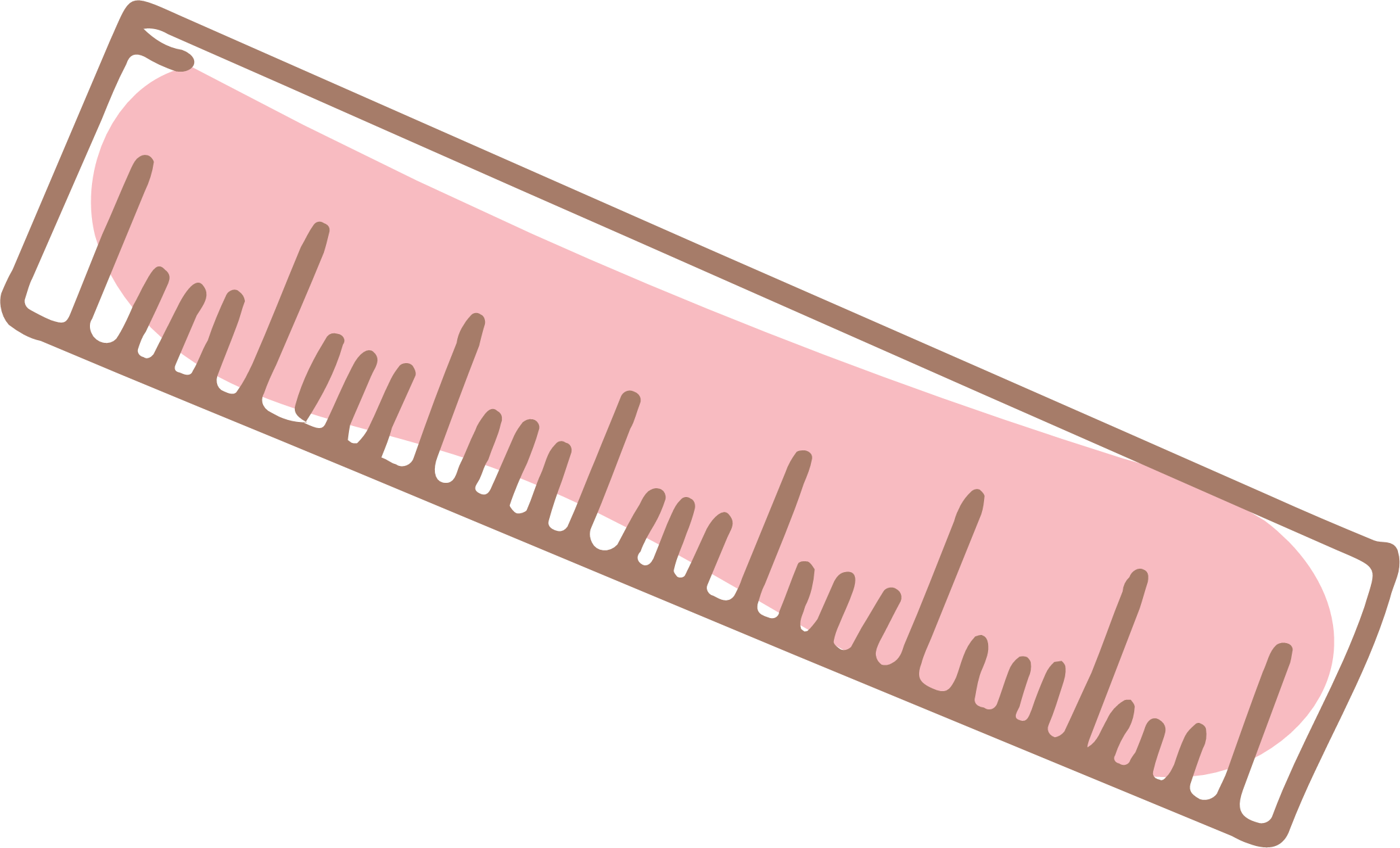 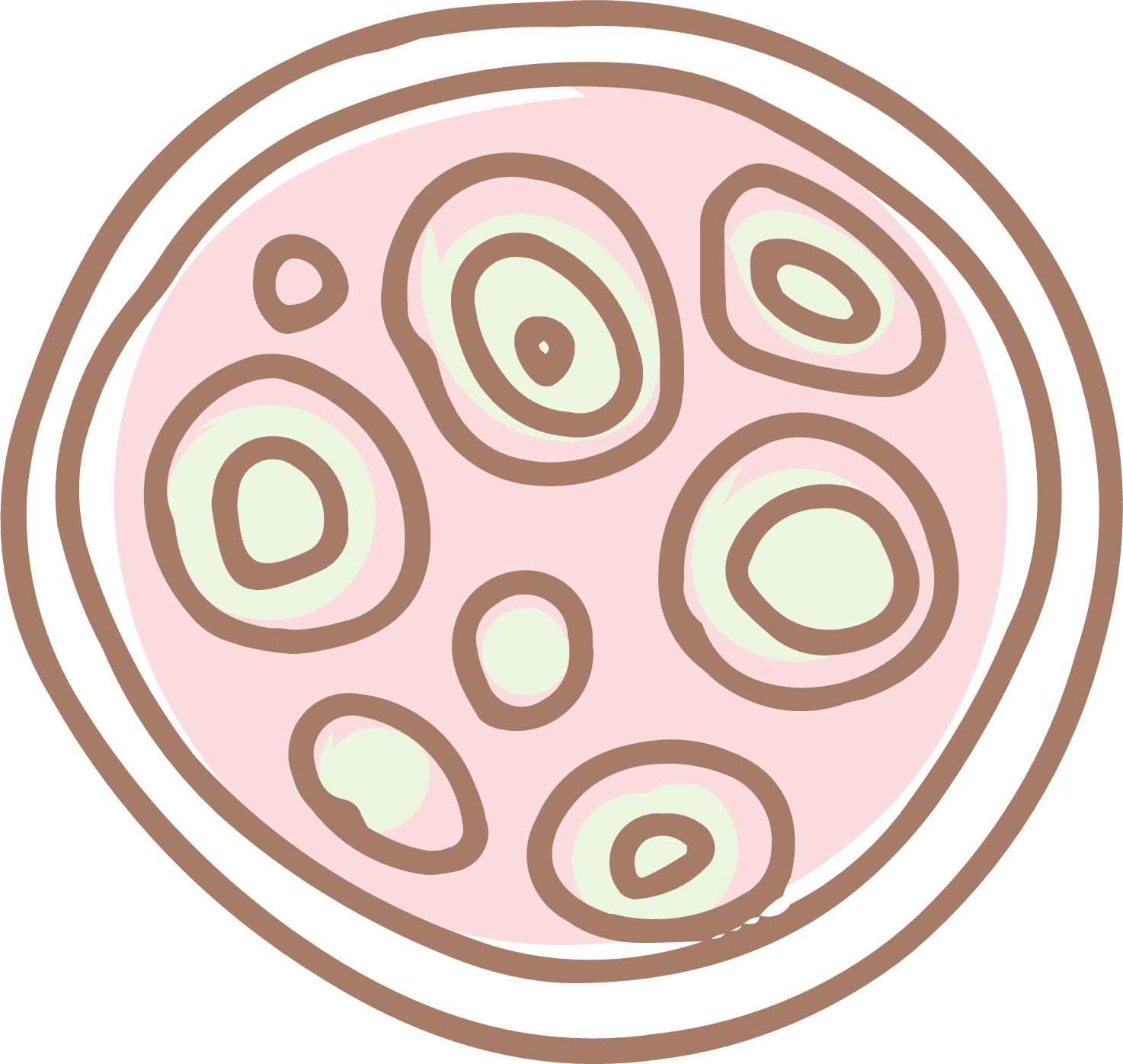 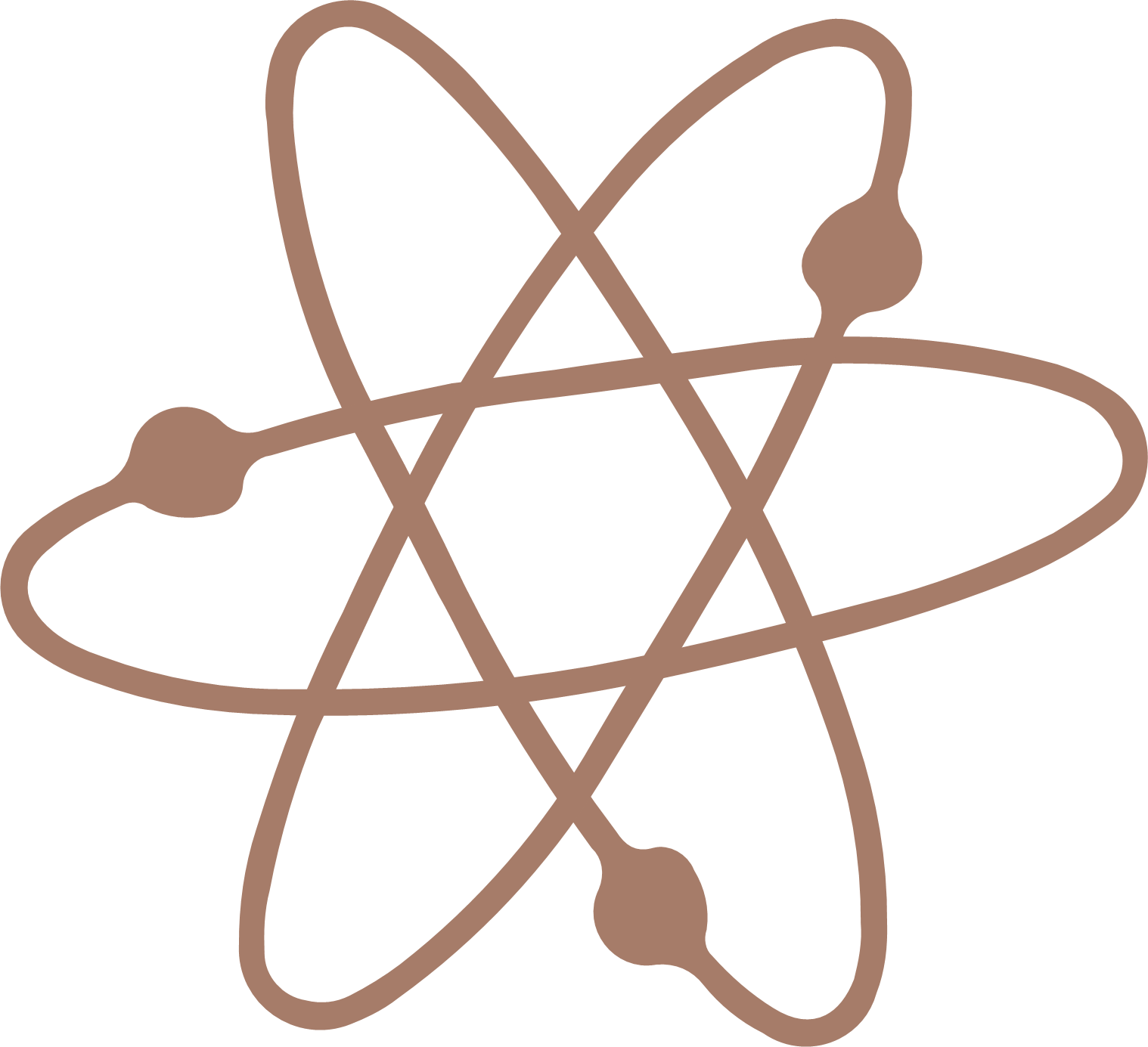 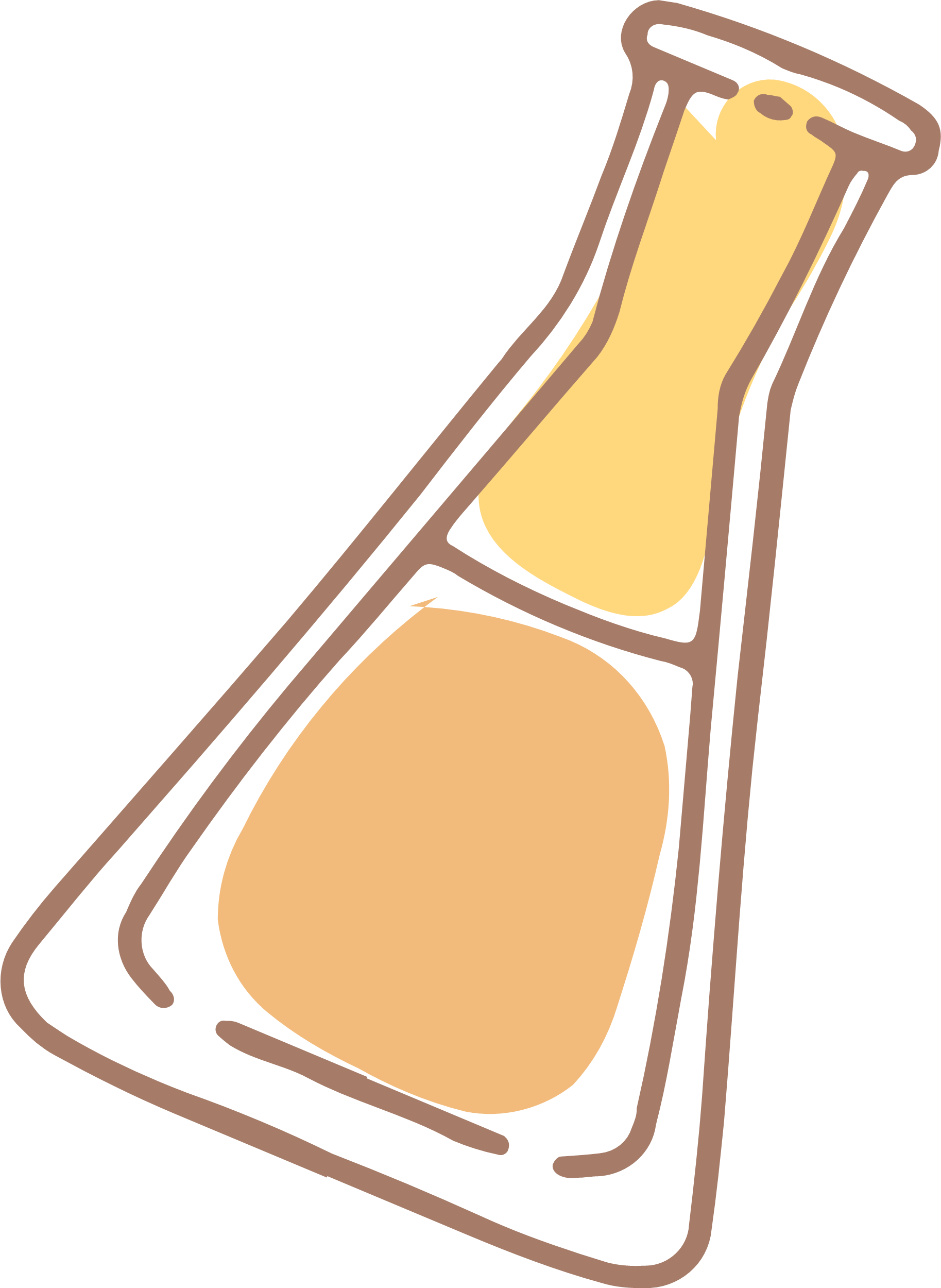 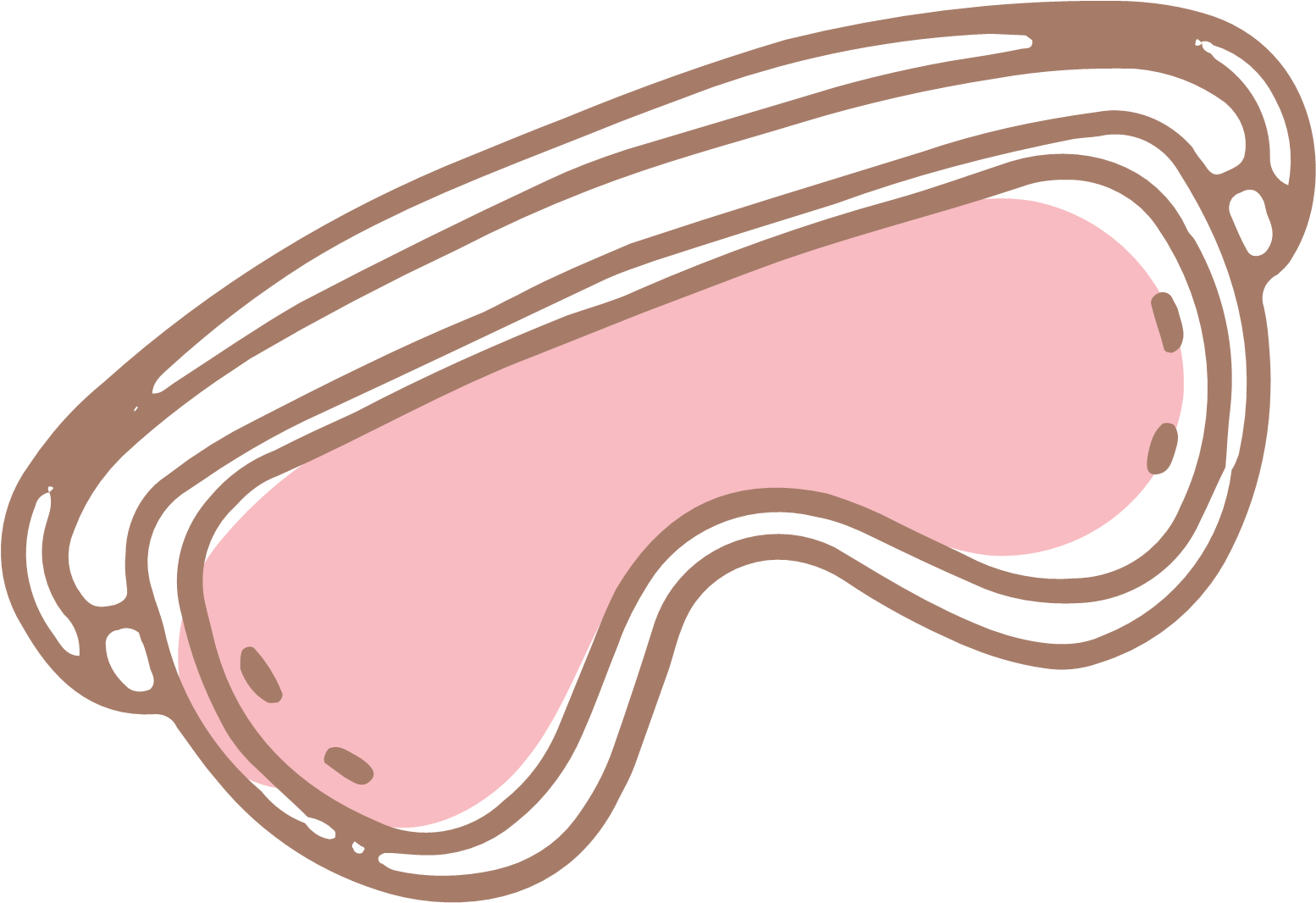 EM CÓ THỂ
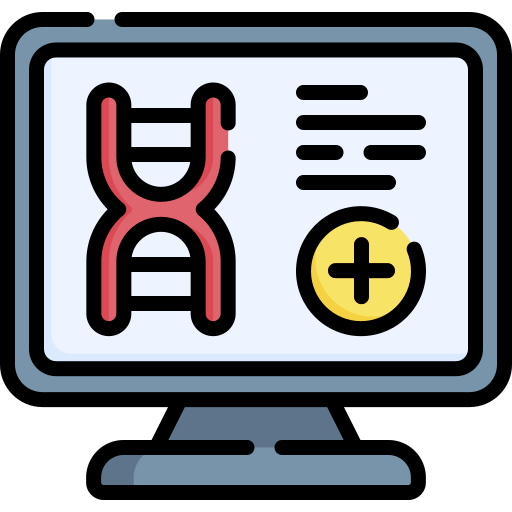 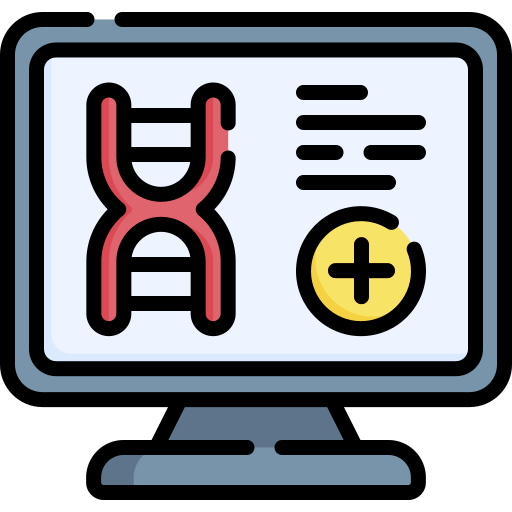 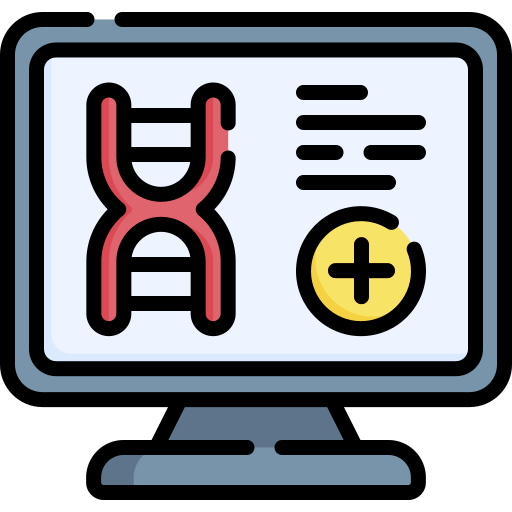 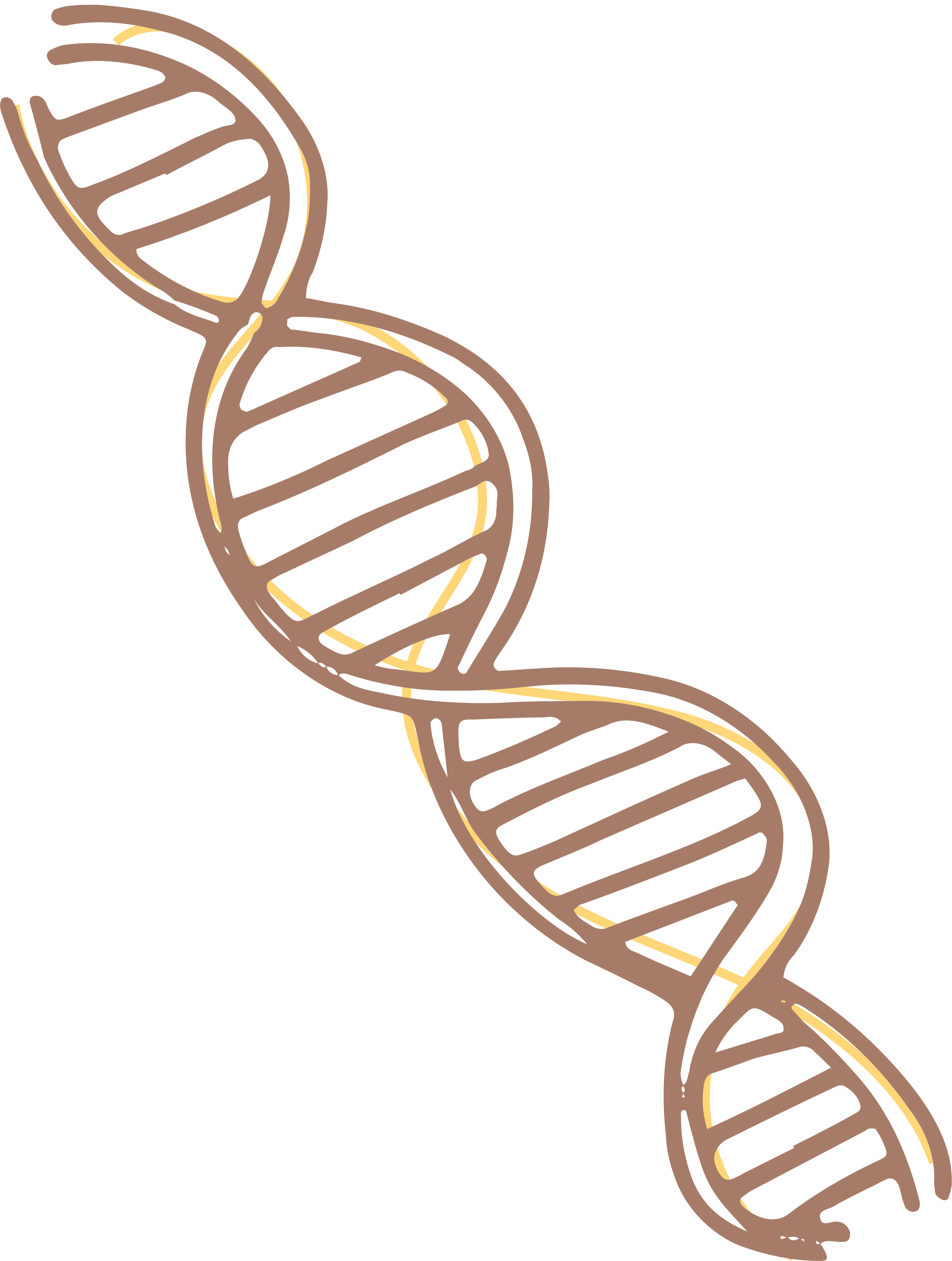 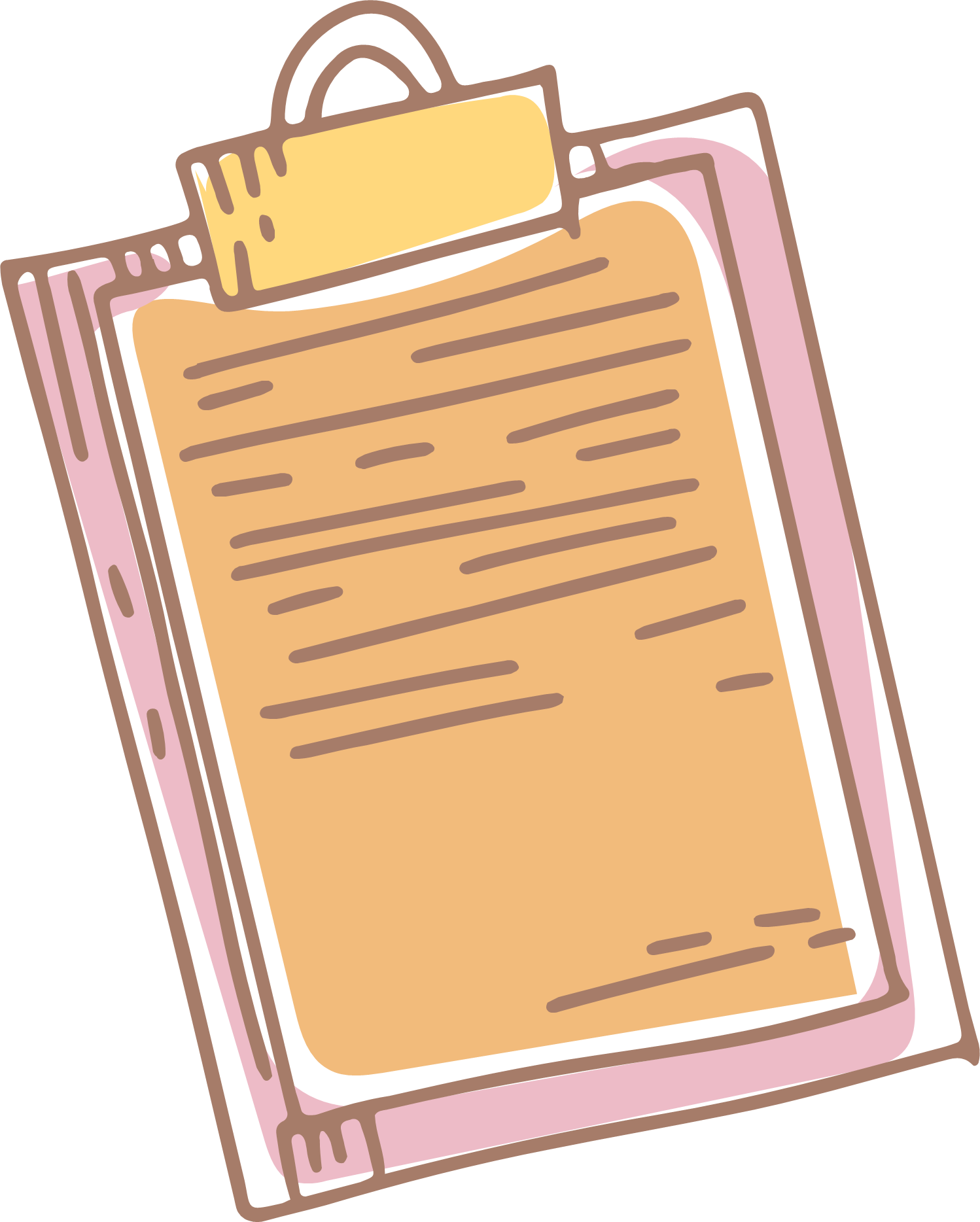 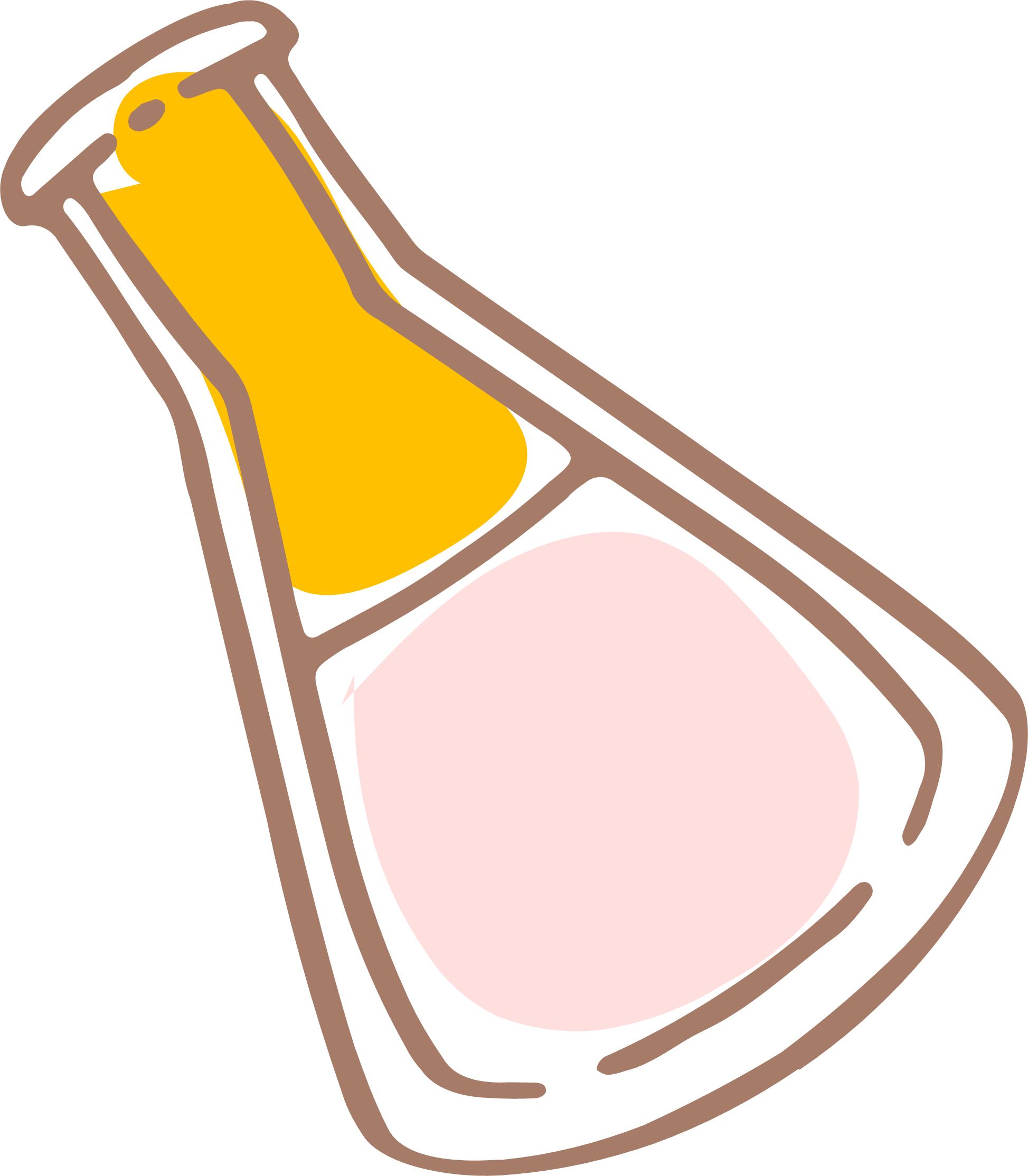 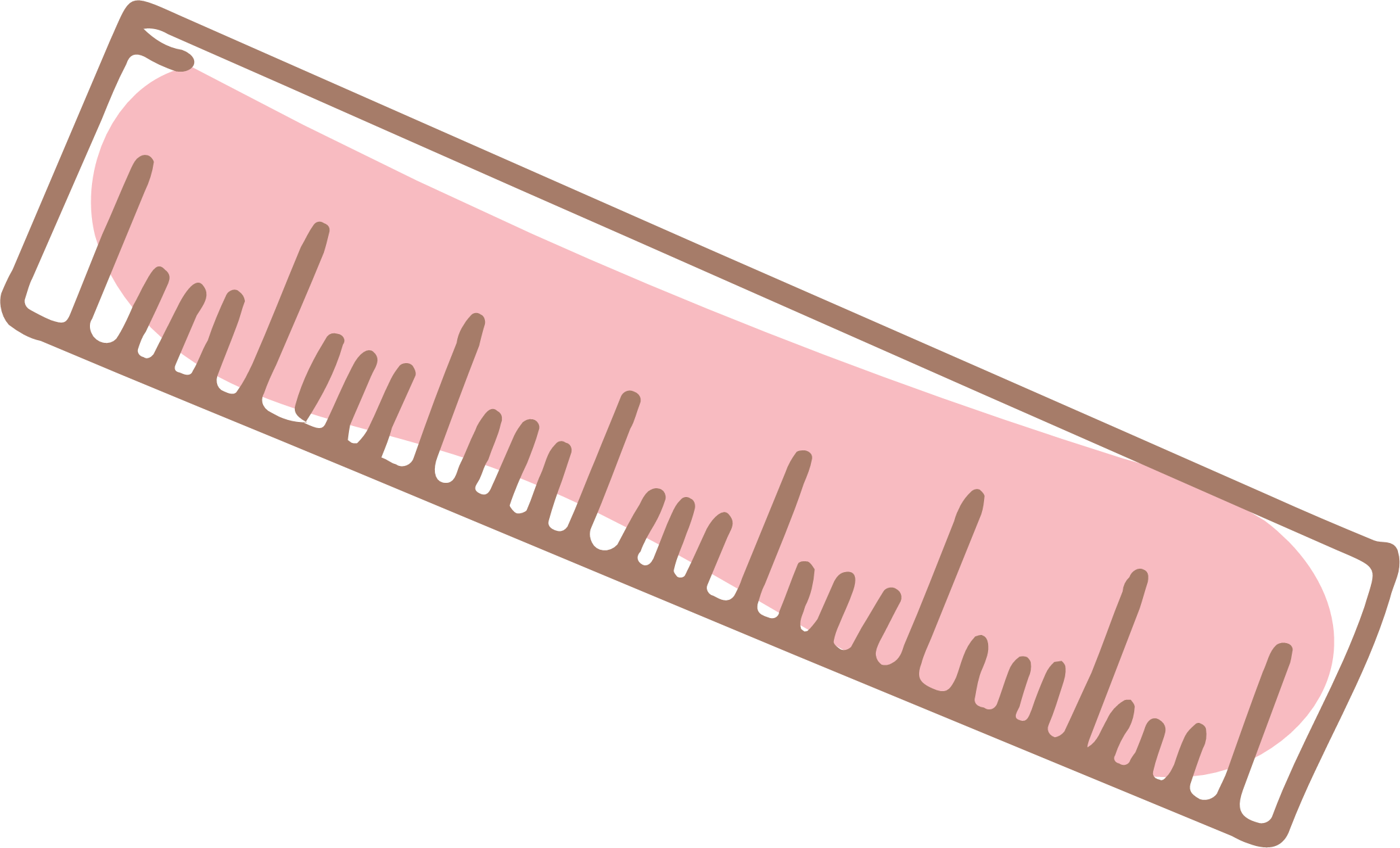 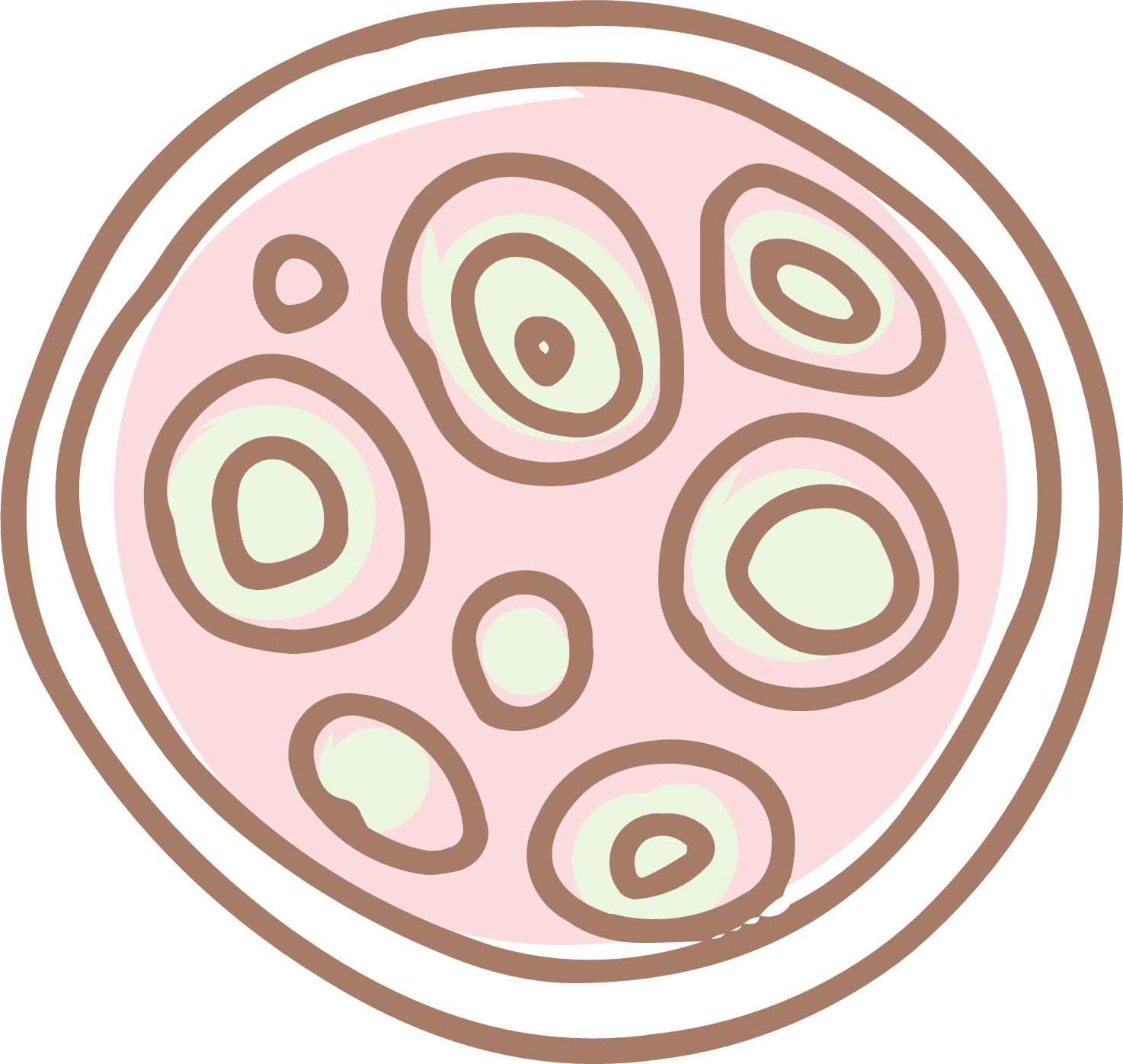 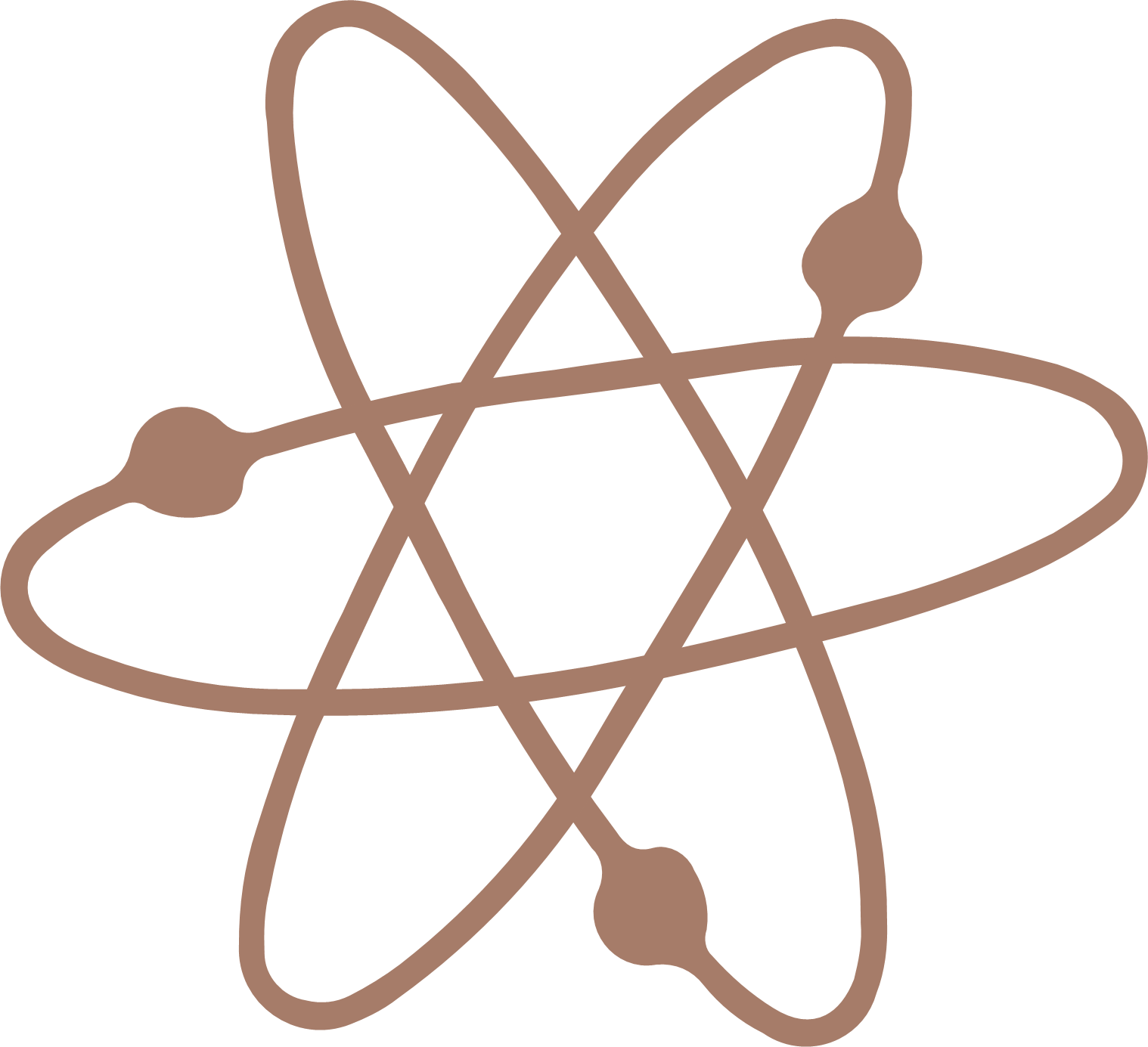 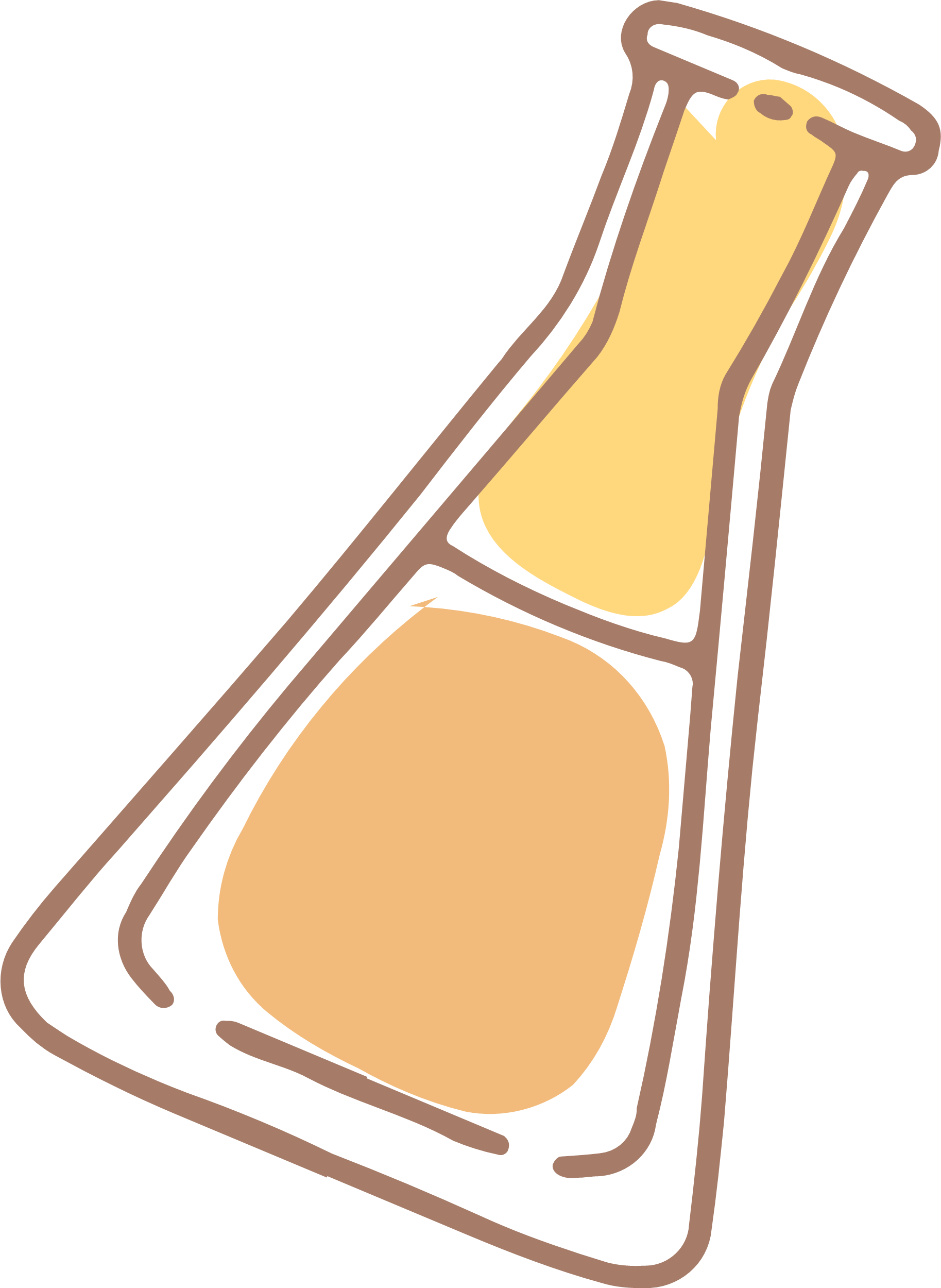 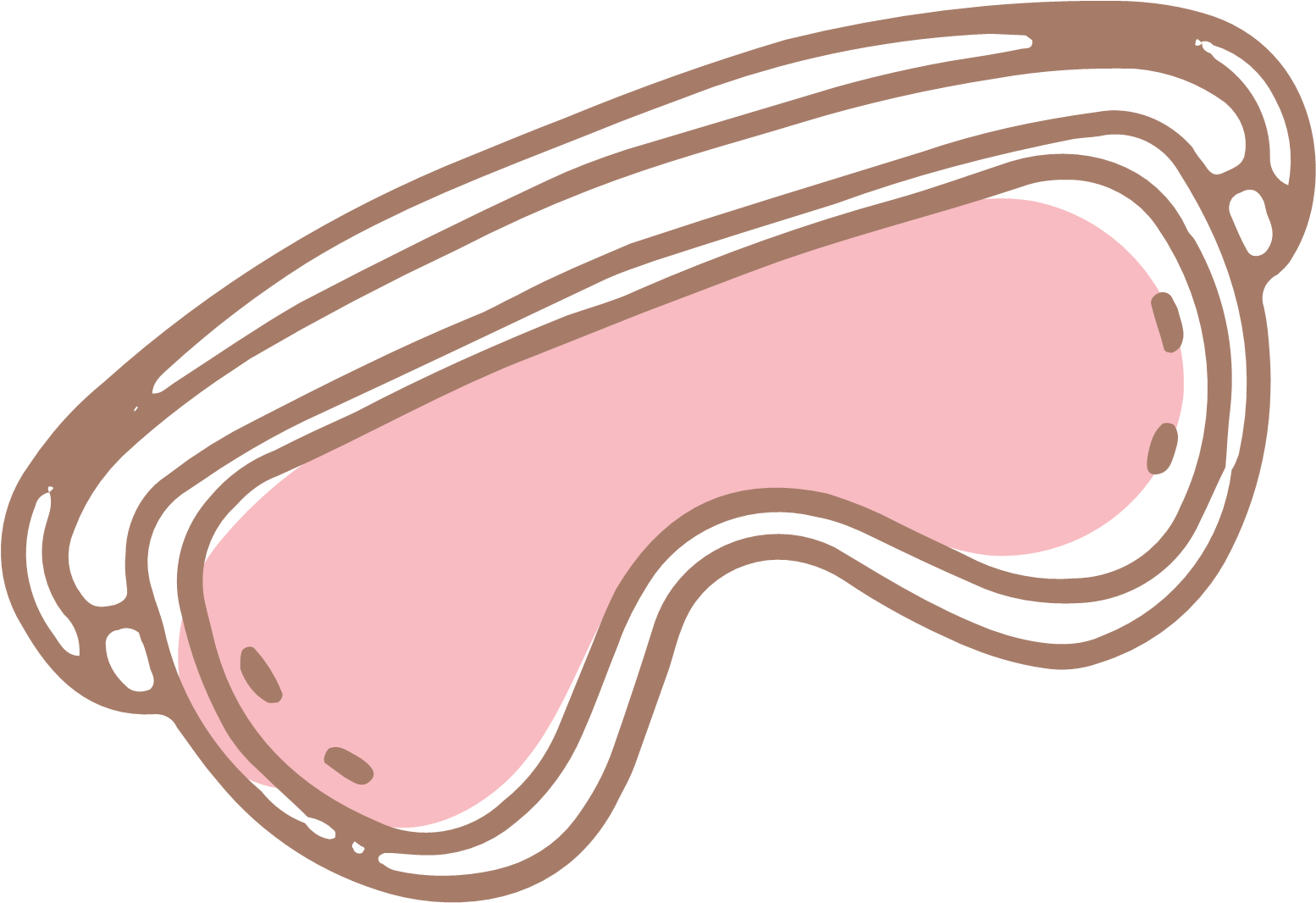 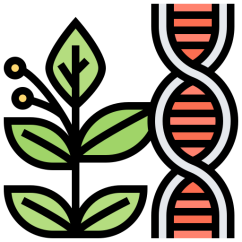 Nhận biết được hình thức sinh sản của một số thực vật, động vật.
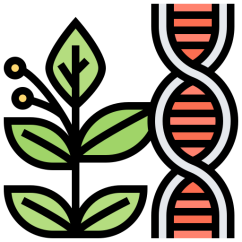 Biết lựa chọn phương pháp nhân giống cây trồng phù hợp với từng loài.
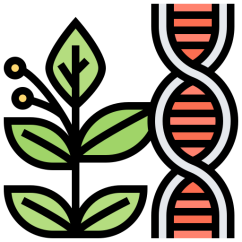 Trồng cây bằng các phương pháp nhân giống đơn giản như giâm cành, chiết cành, ghép cành.
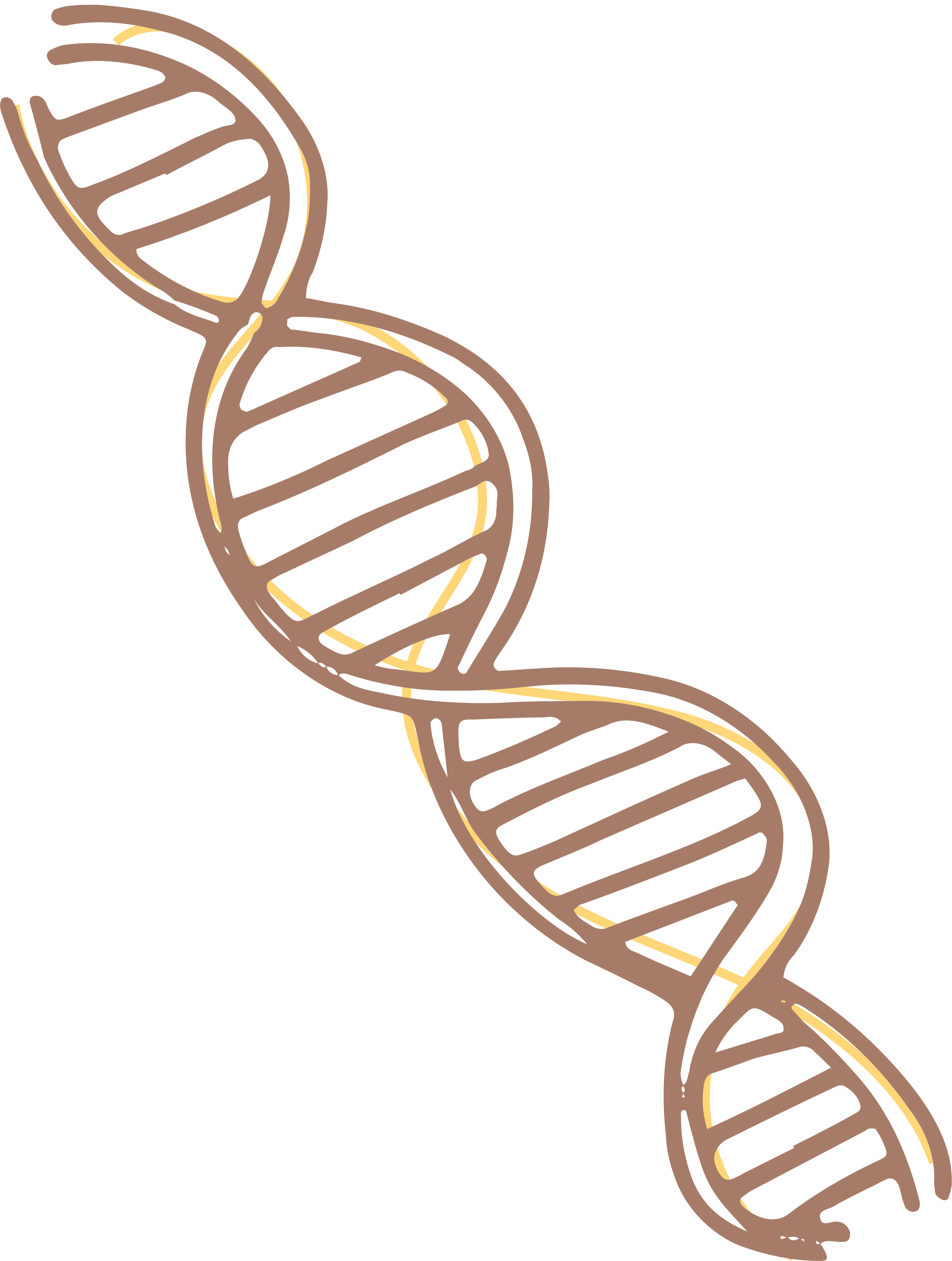 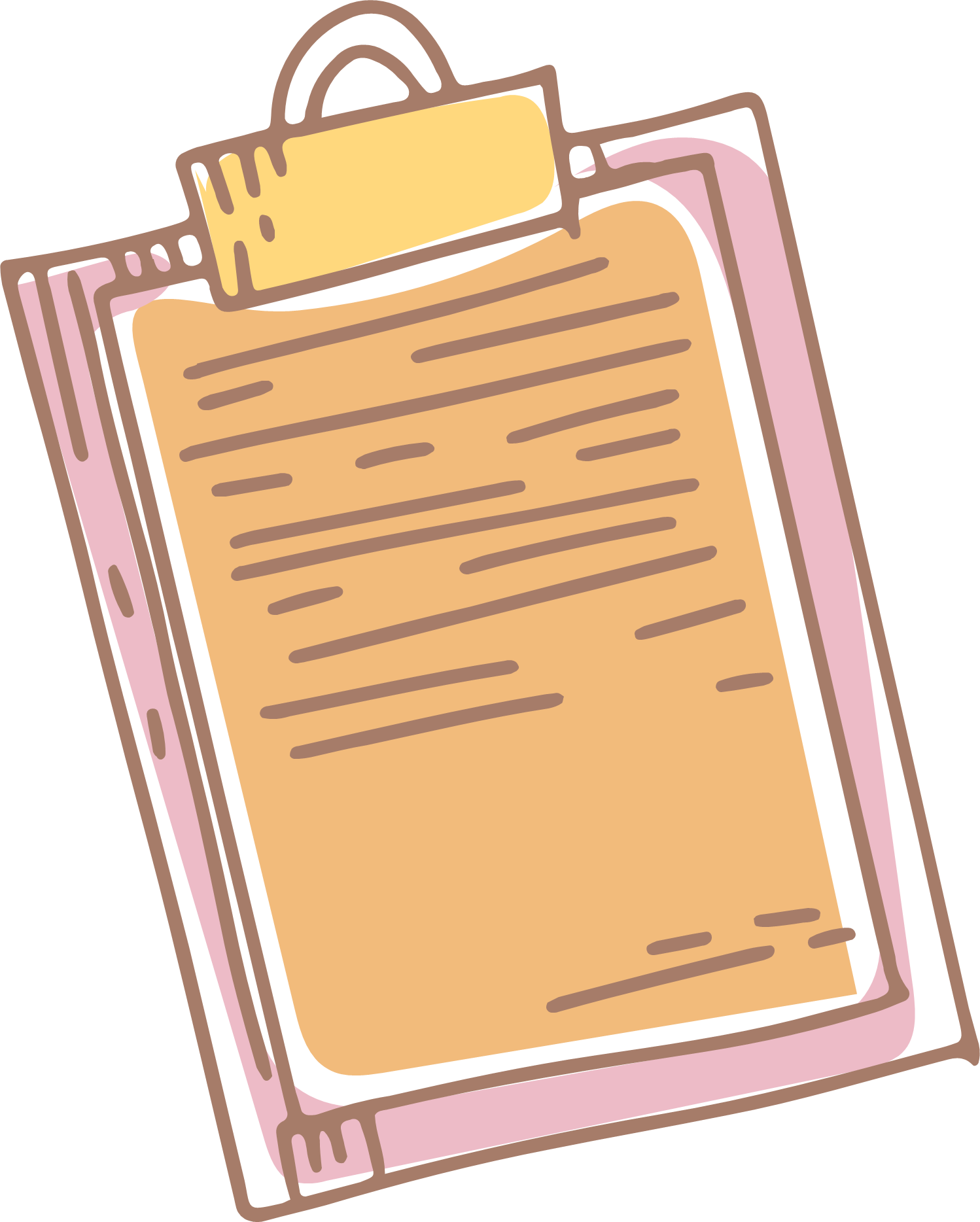 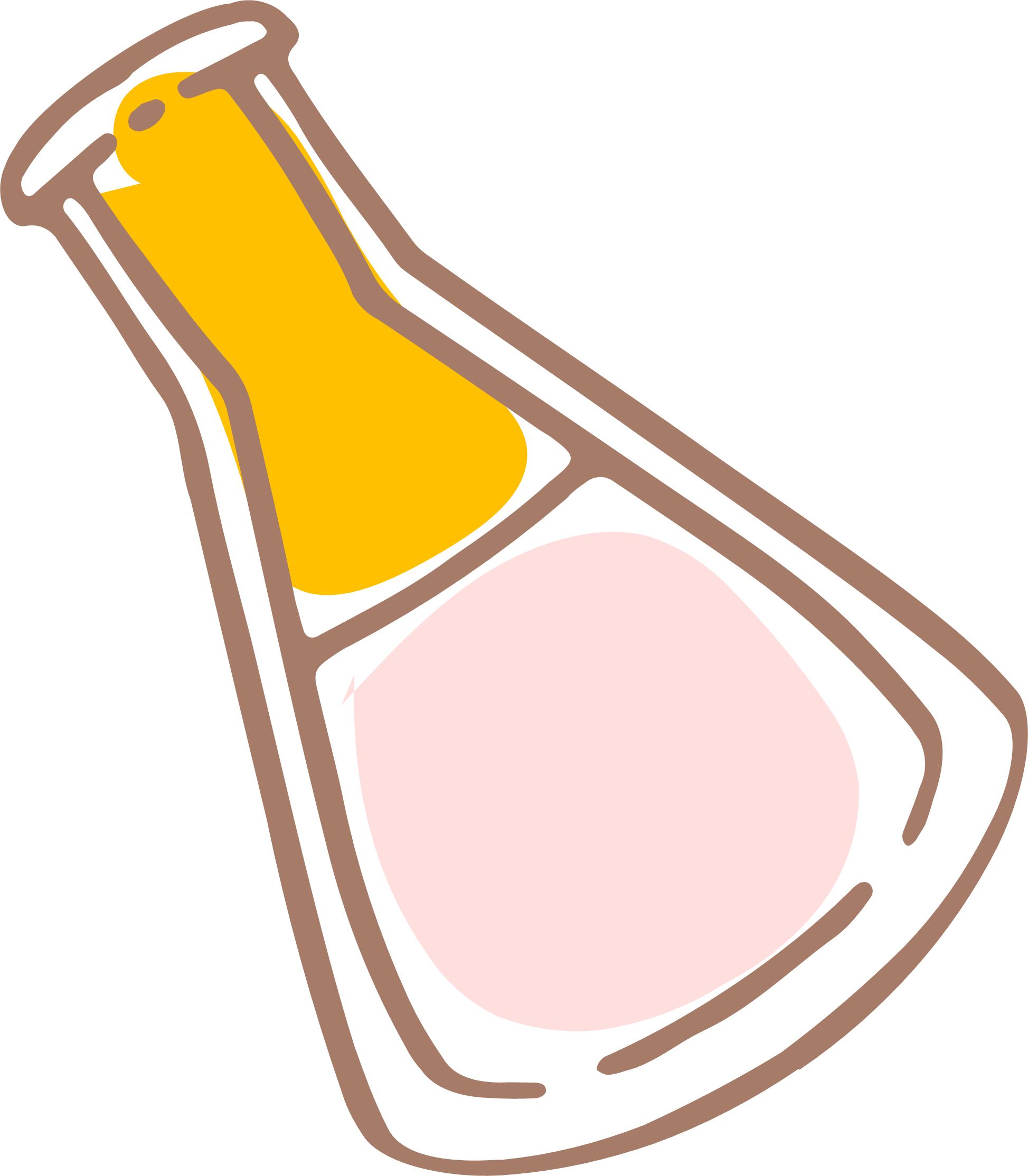 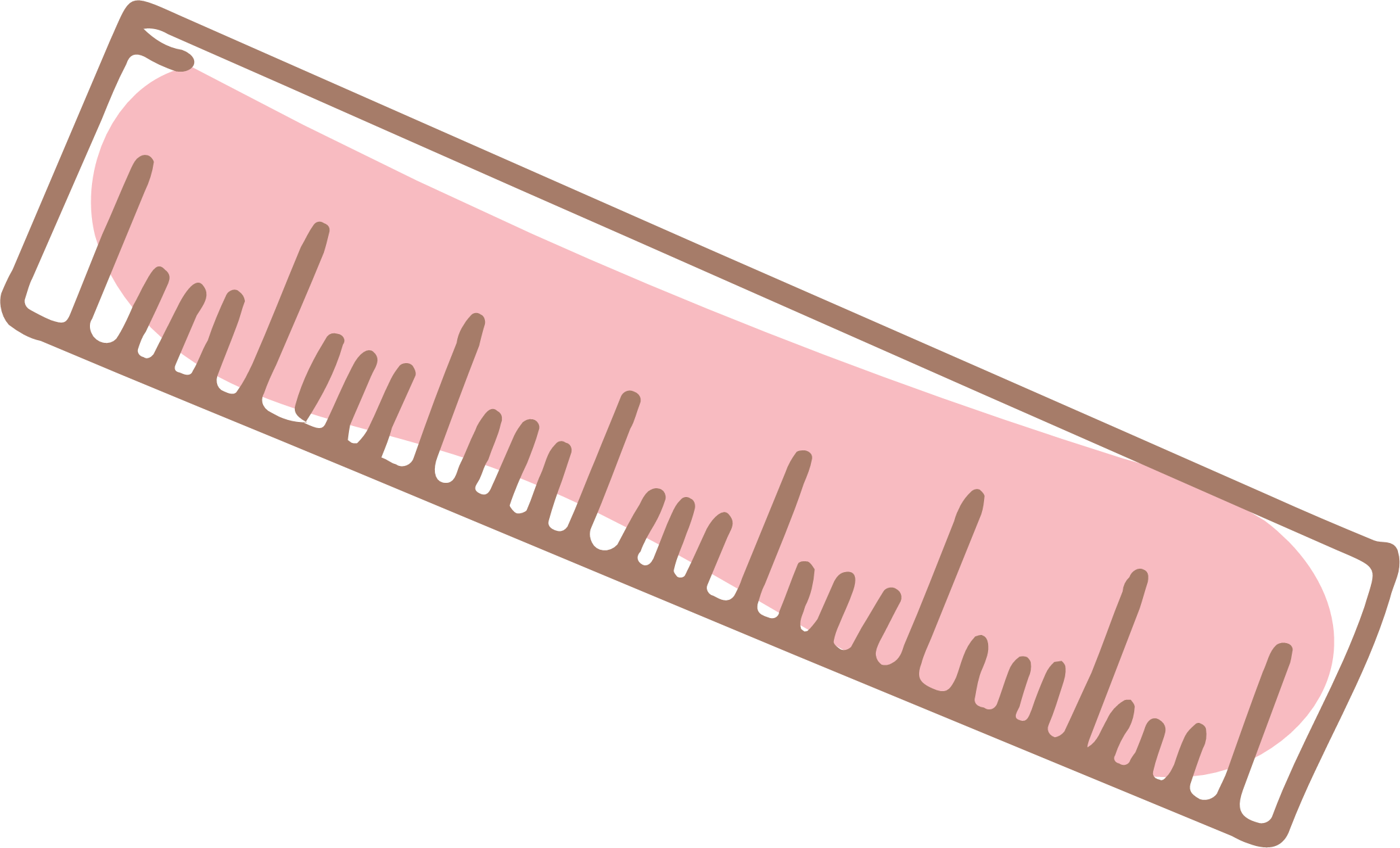 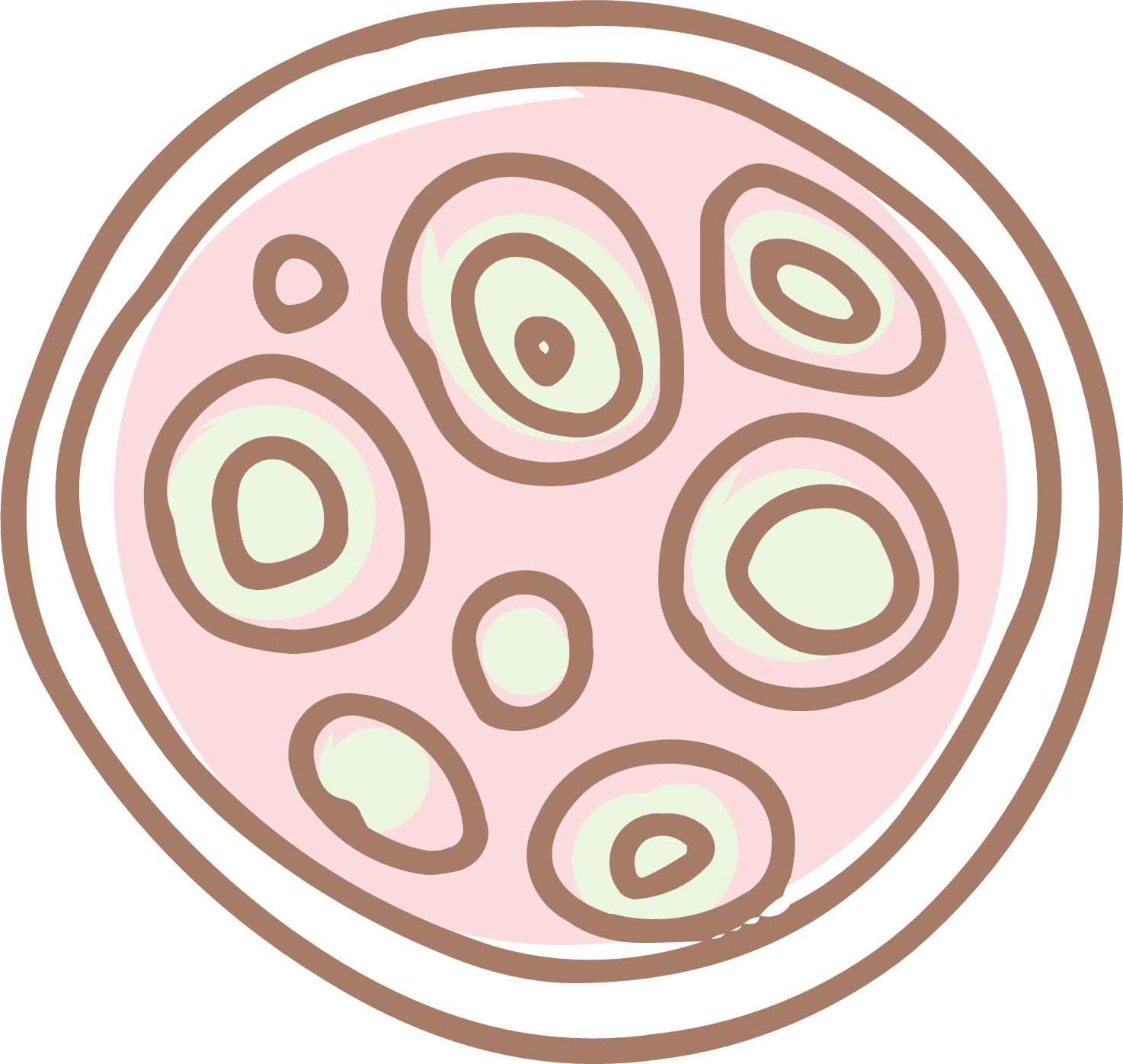 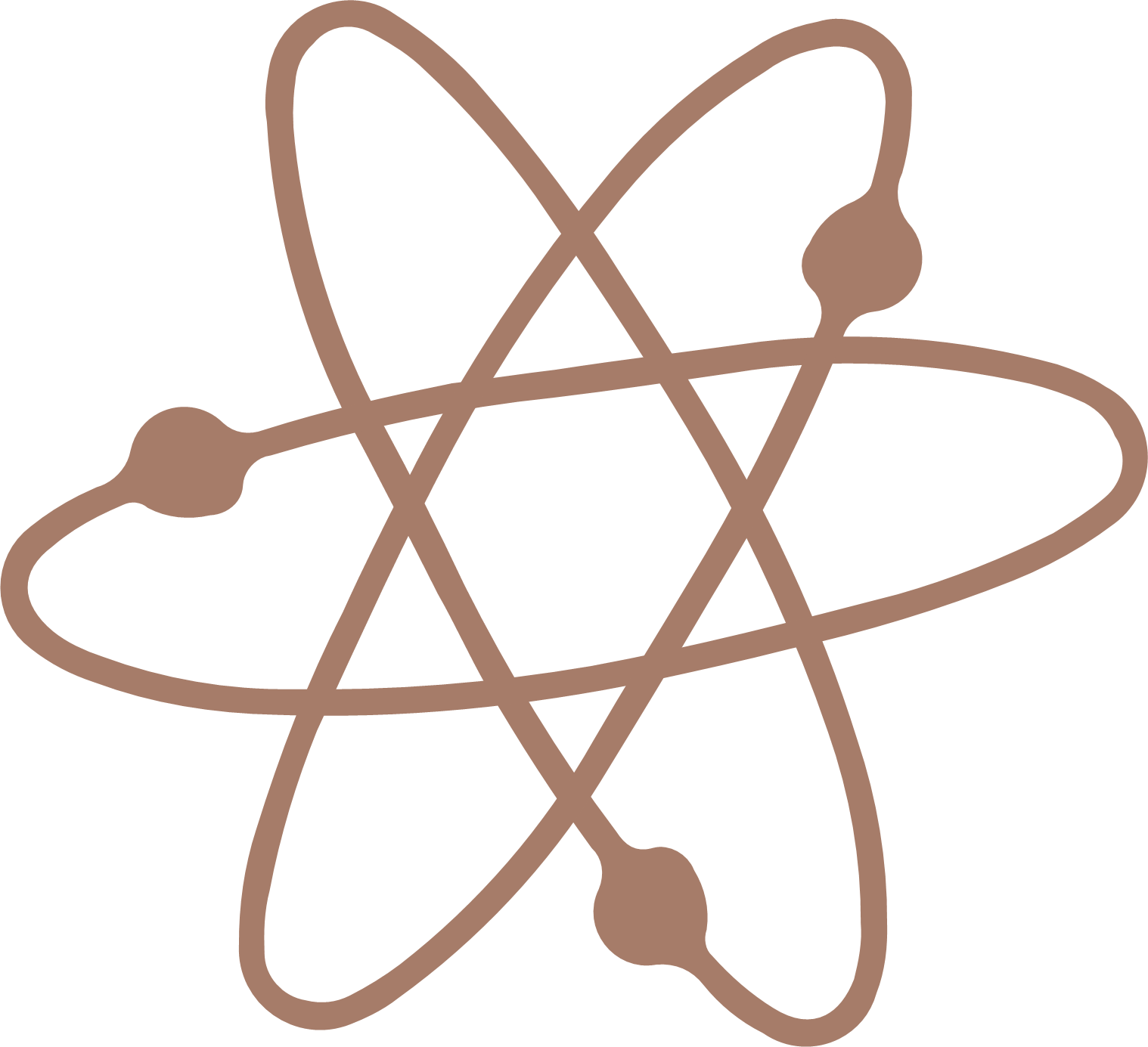 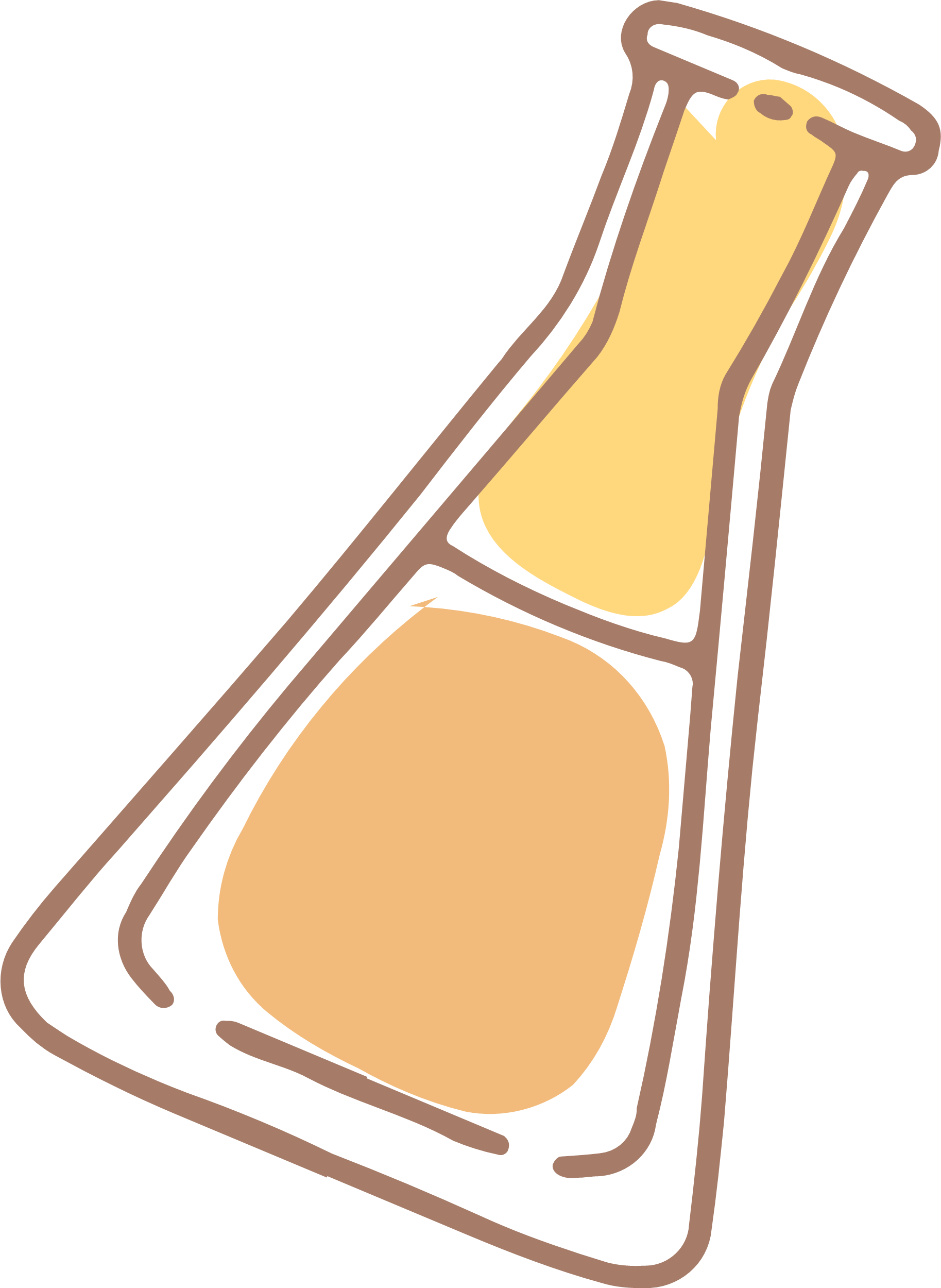 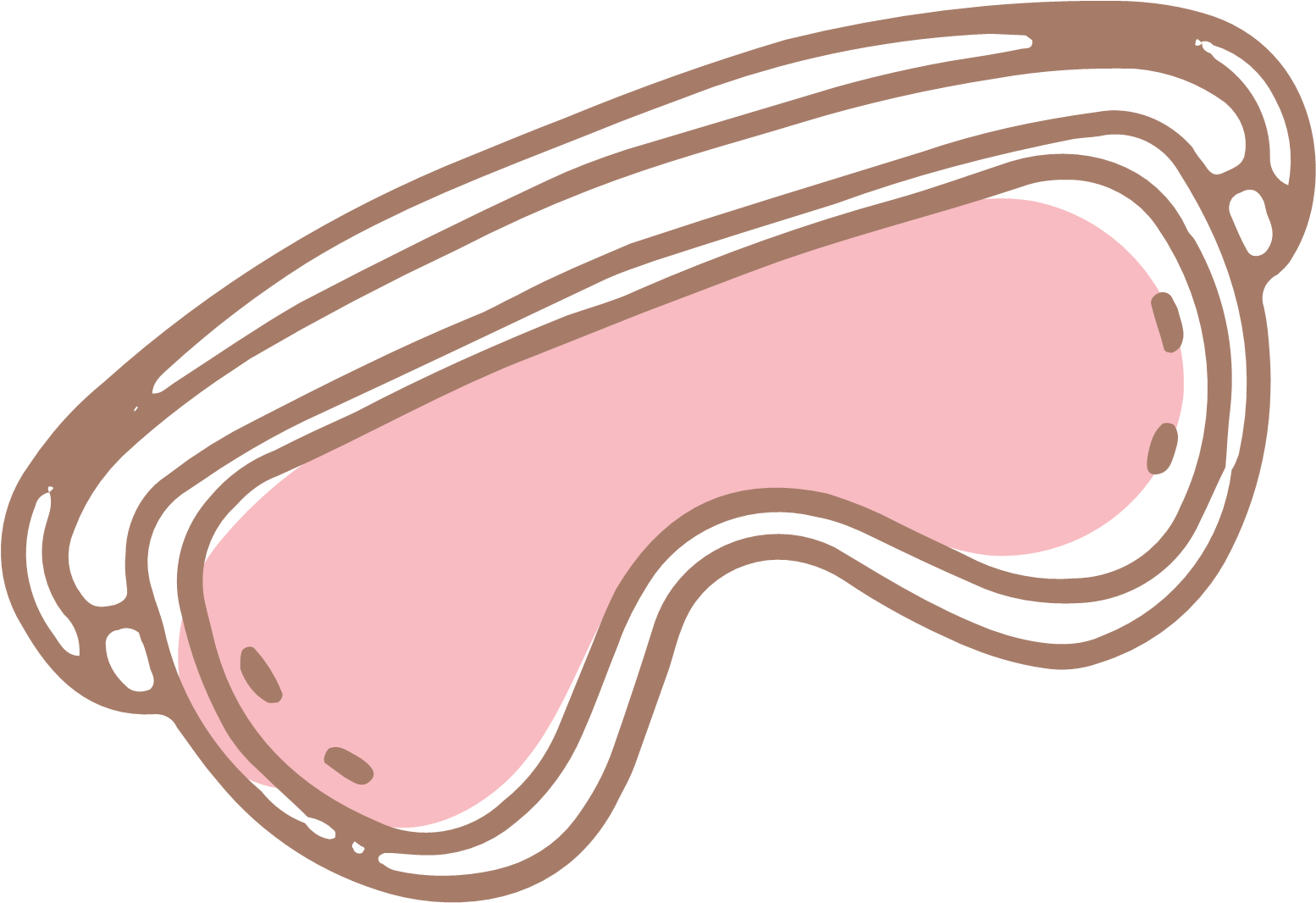 CẢM ƠN CÁC EM
ĐÃ CHÚ Ý LẮNG NGHE
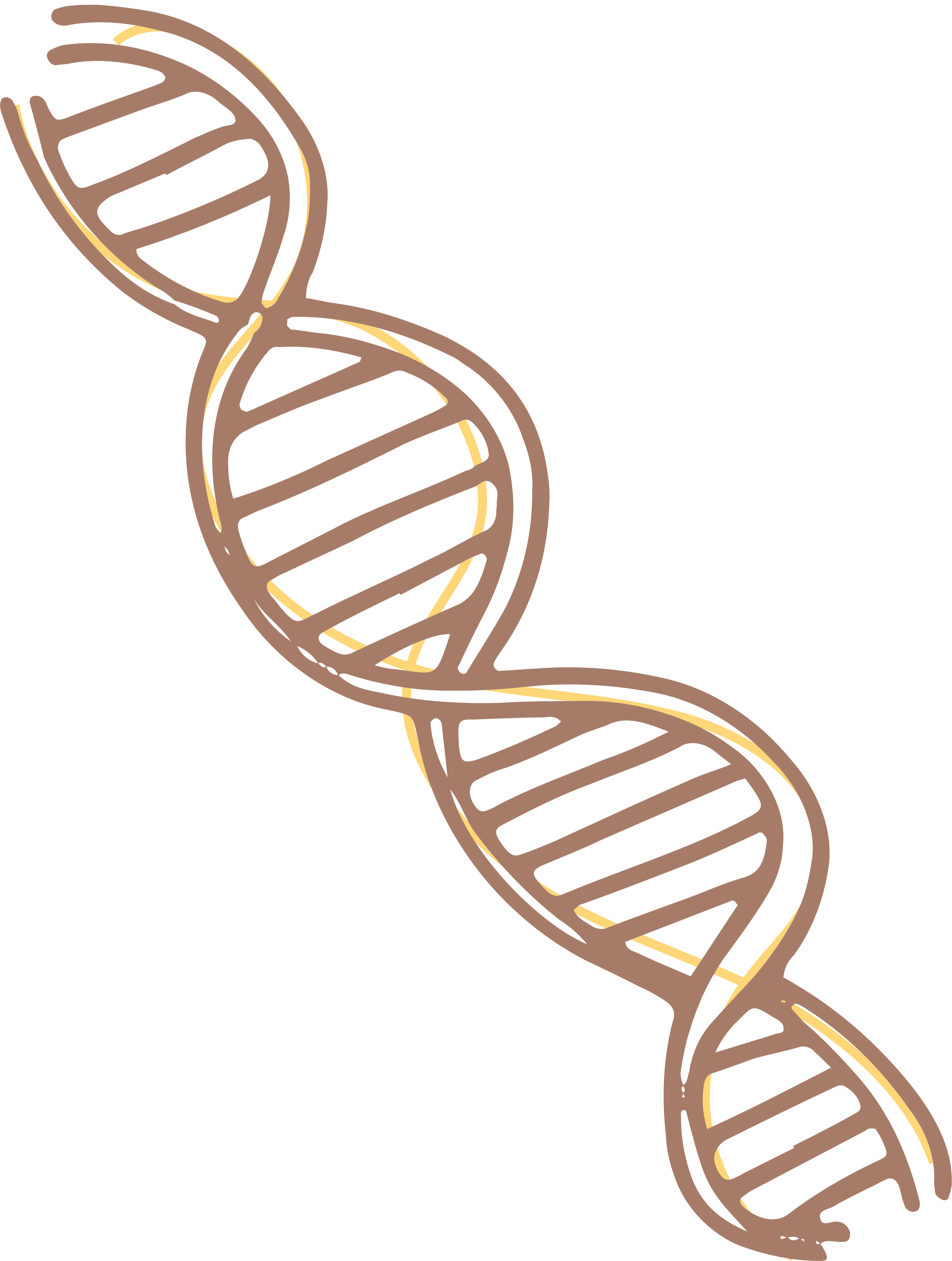 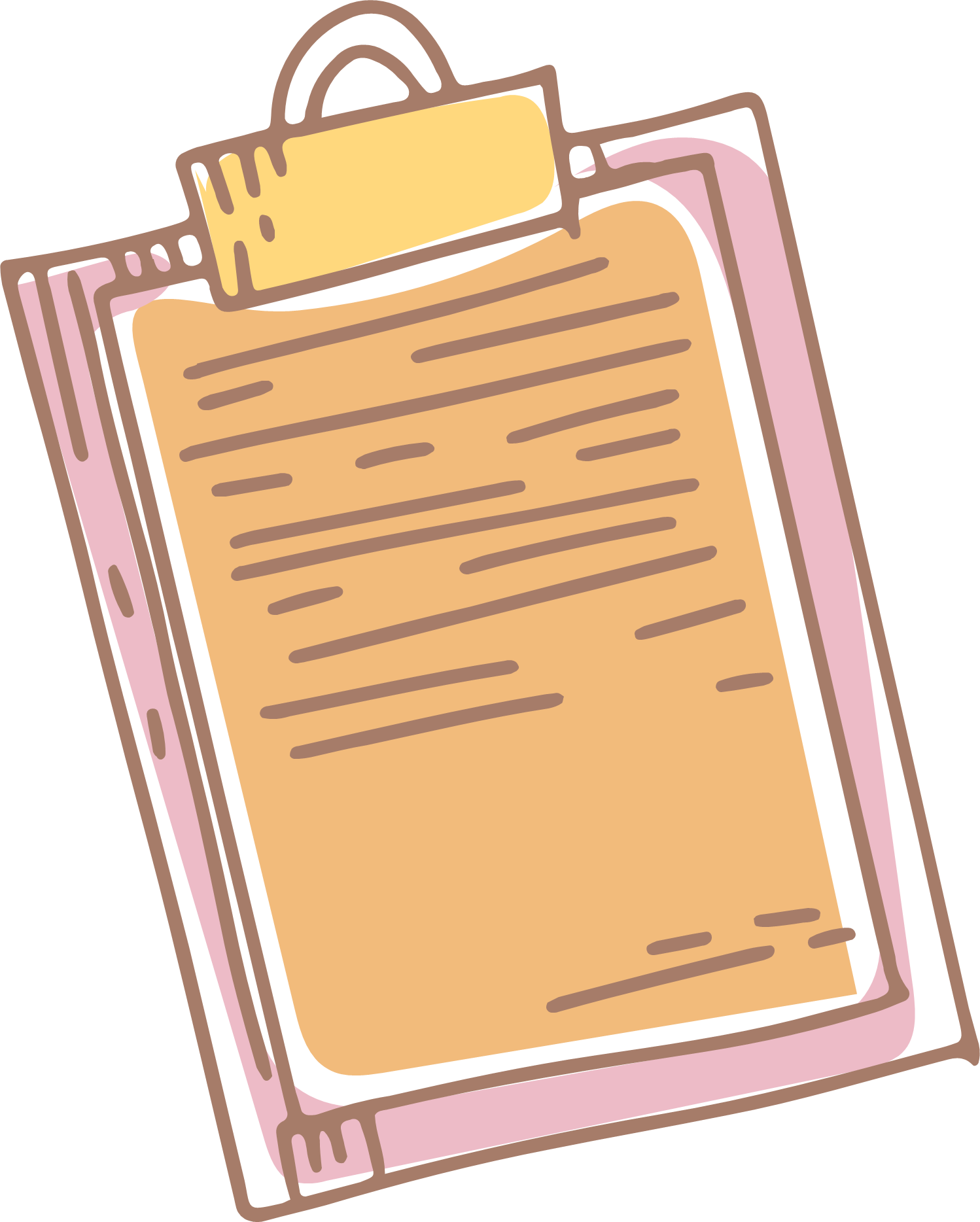 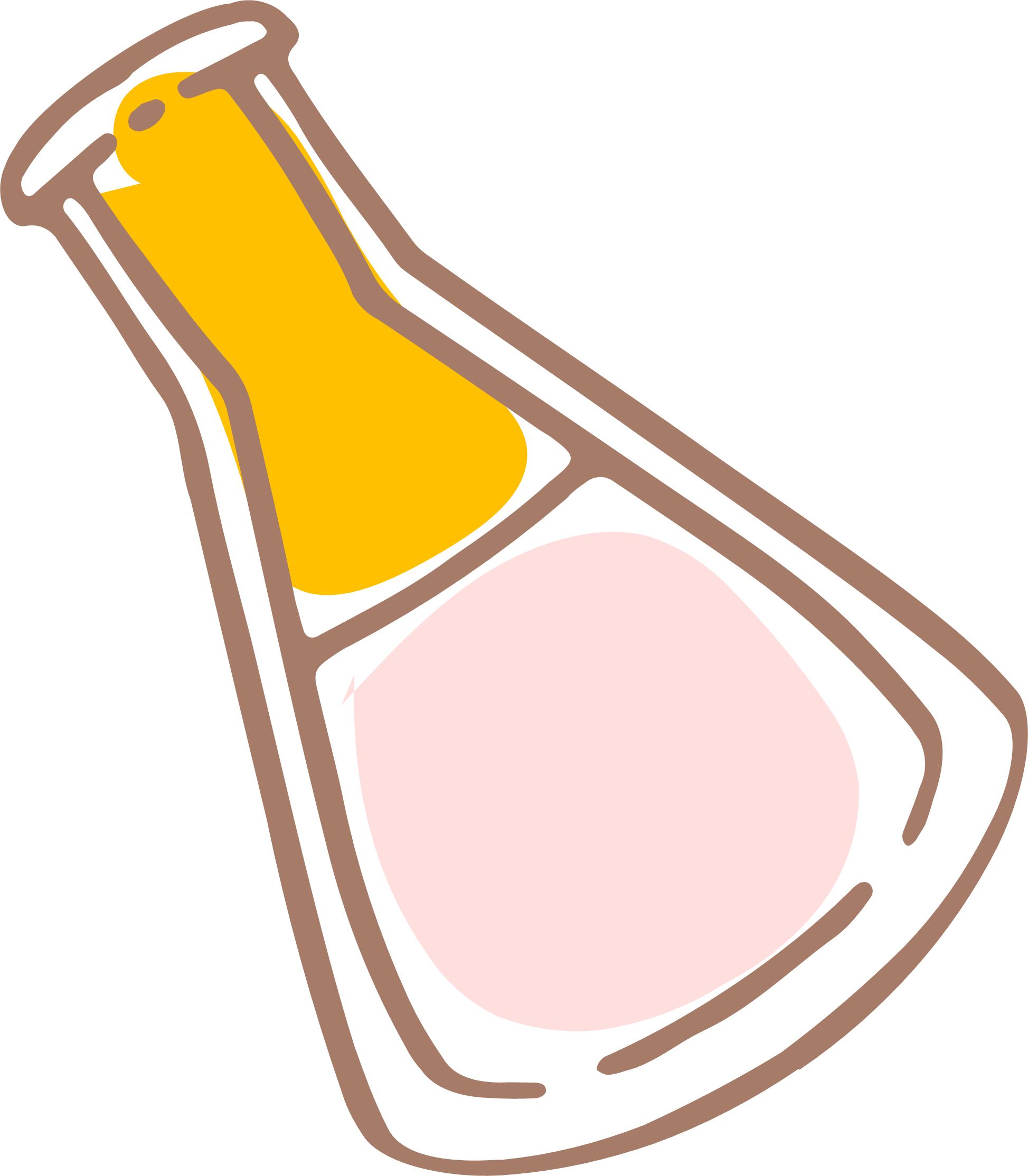 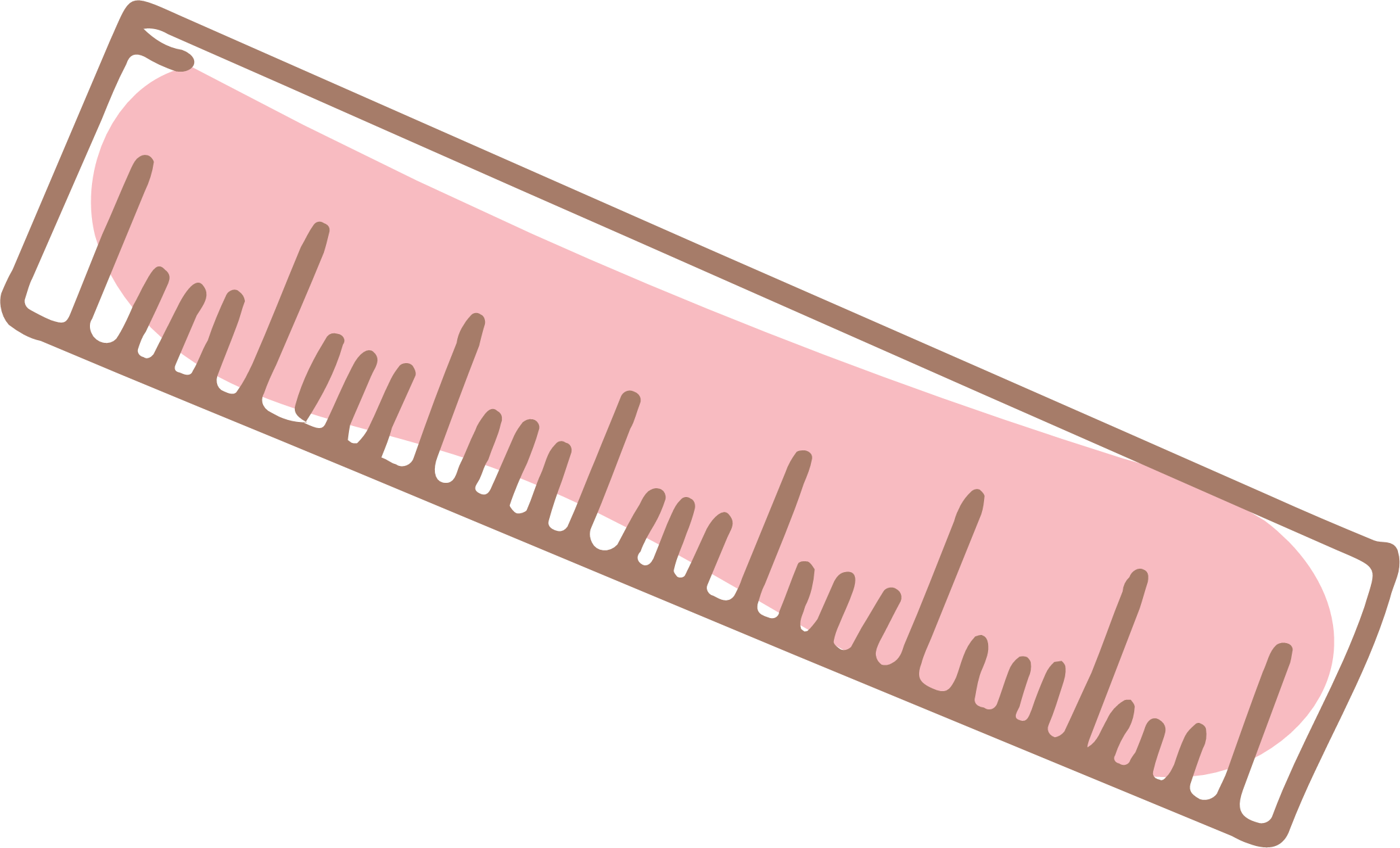